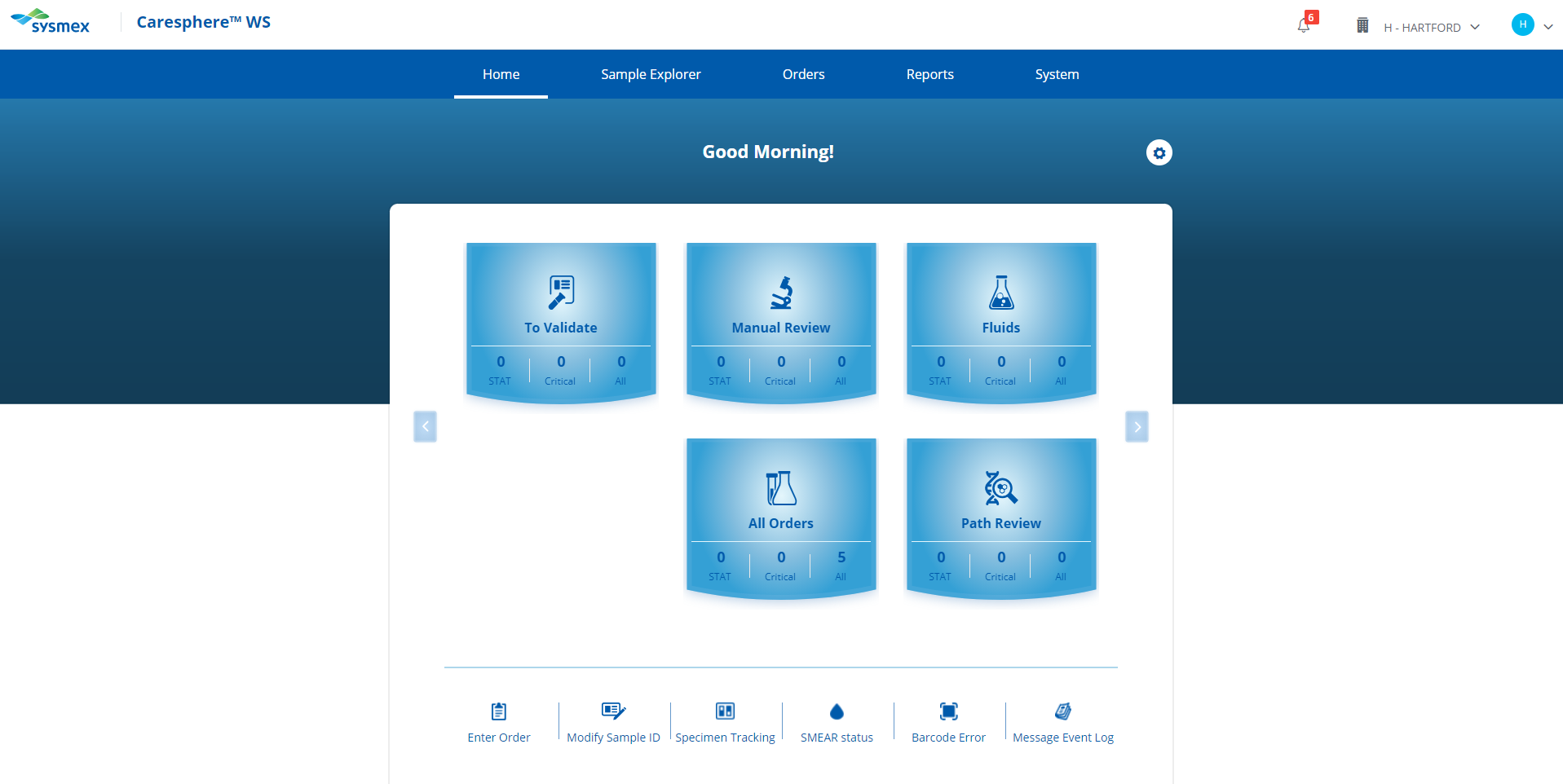 Click on the To Validate tile to view the list of pending specimens.
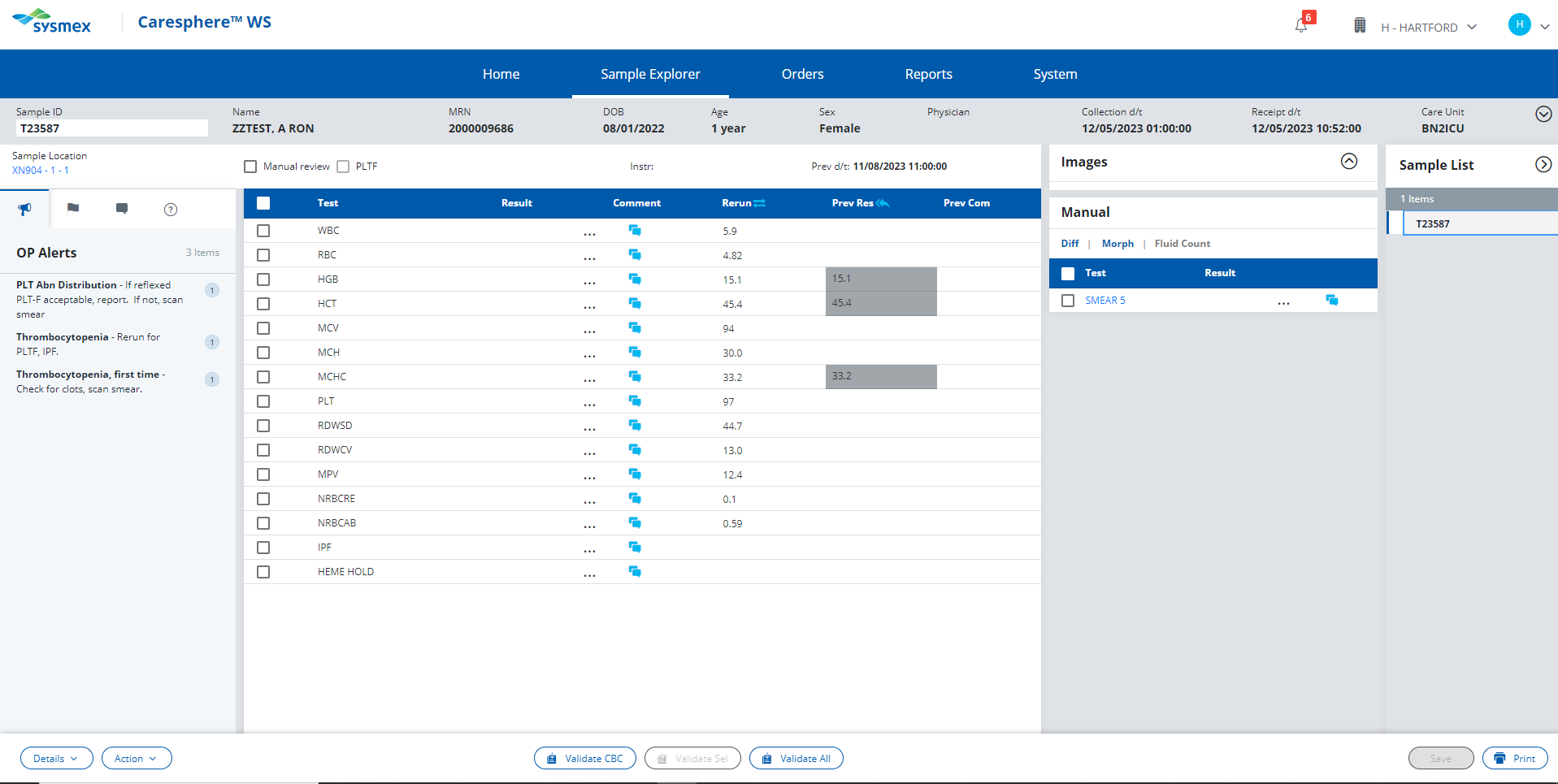 Select the abnormal result to review corresponding procedural action rules.
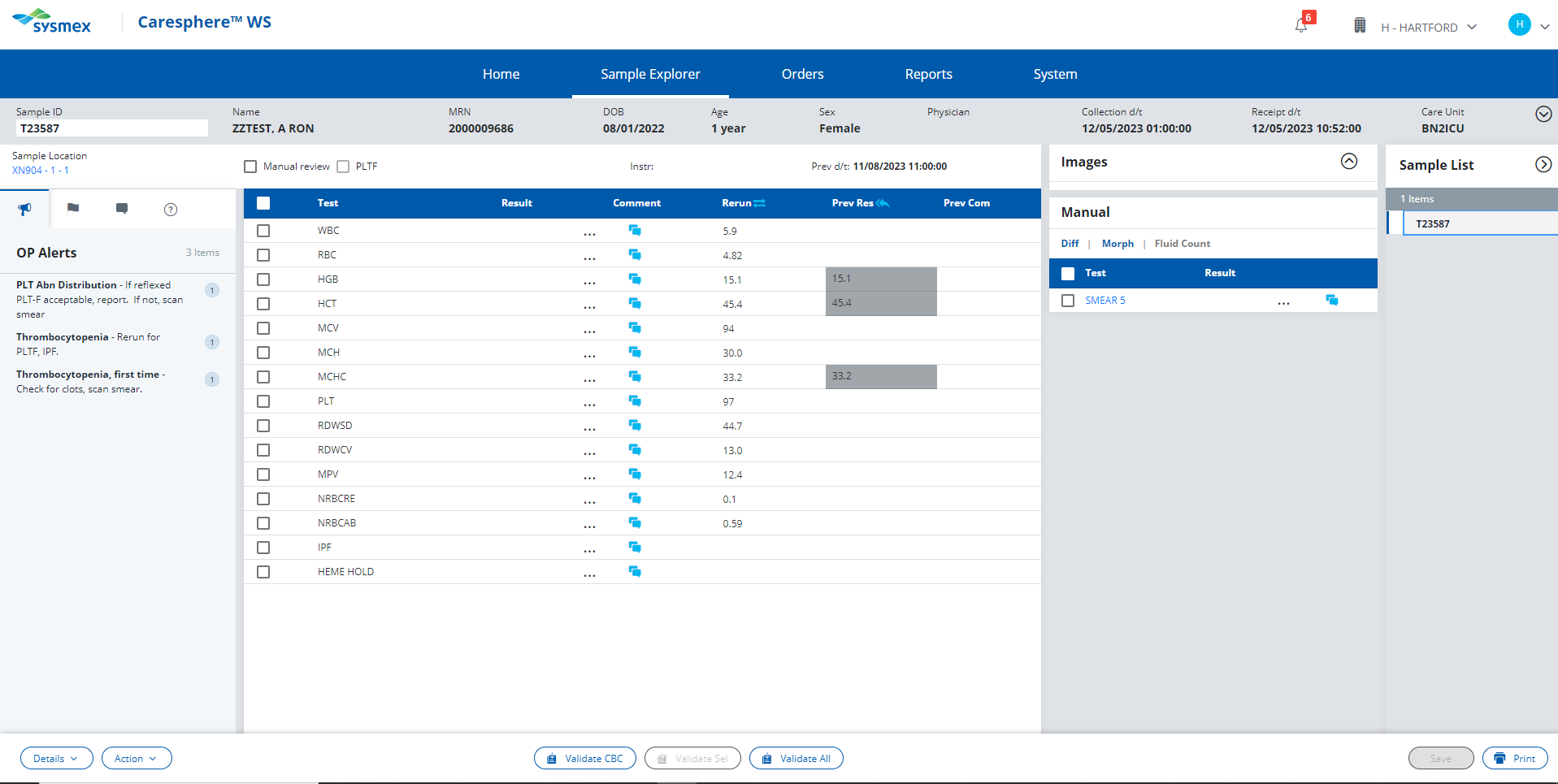 That value is within the normal reference range. Refer to the HH Reference Range Procedure to find the abnormal value.
Click here to try again!
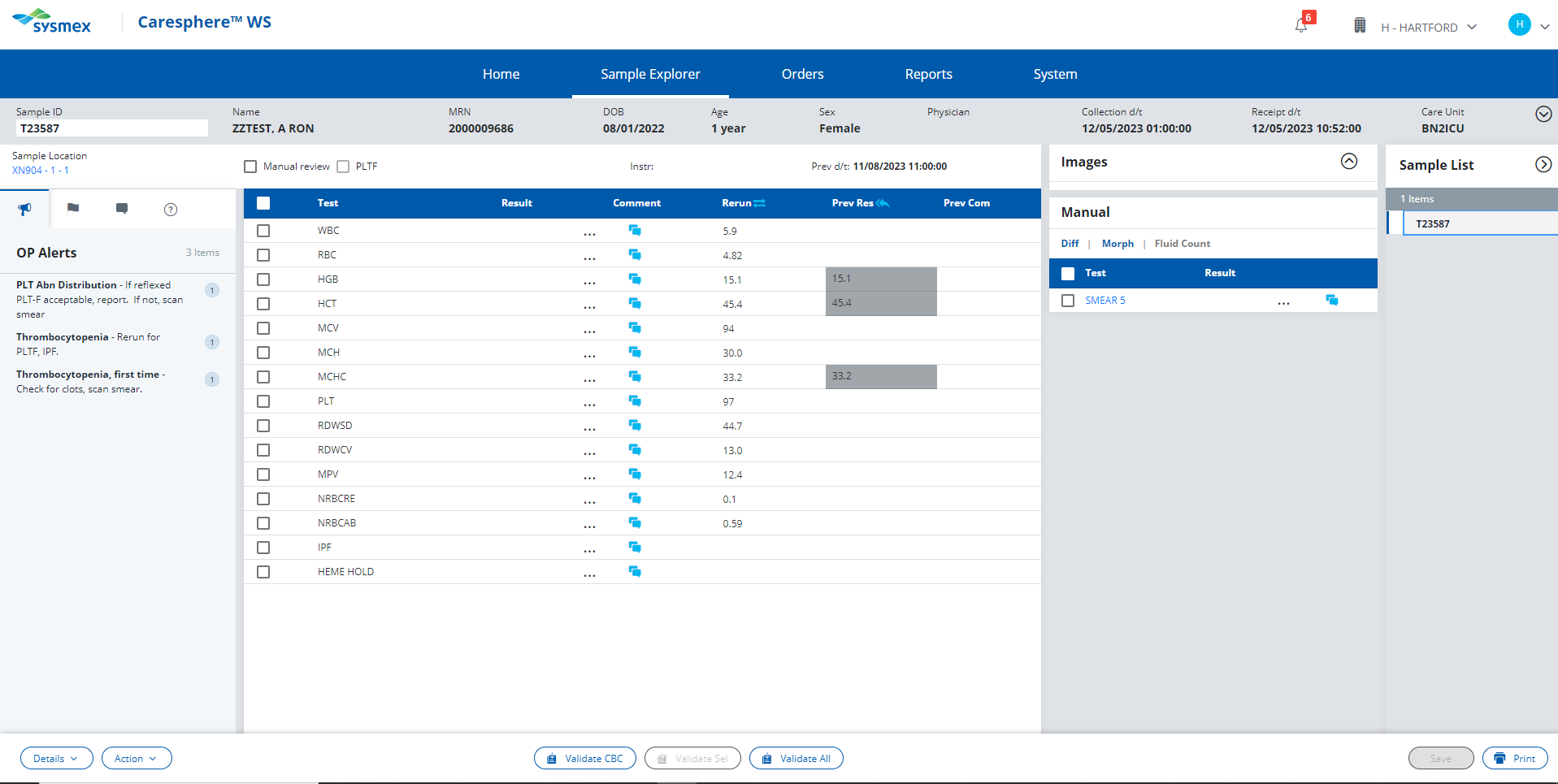 PLT <100
Actions;
Check sample for clot. If no clotting is observed, enter a NCLOT (no clot) comment.
Rerun the sample for the Platelet F. 
Review the patient history. If this is the first occurrence of the PLT result falling below 100, perform platelet estimate. 
                                        OR 
If patient has a history of PLT results falling below 100 and the PLT does not have an asterisk flag, release result.
Rough draft slide, to be deleted.
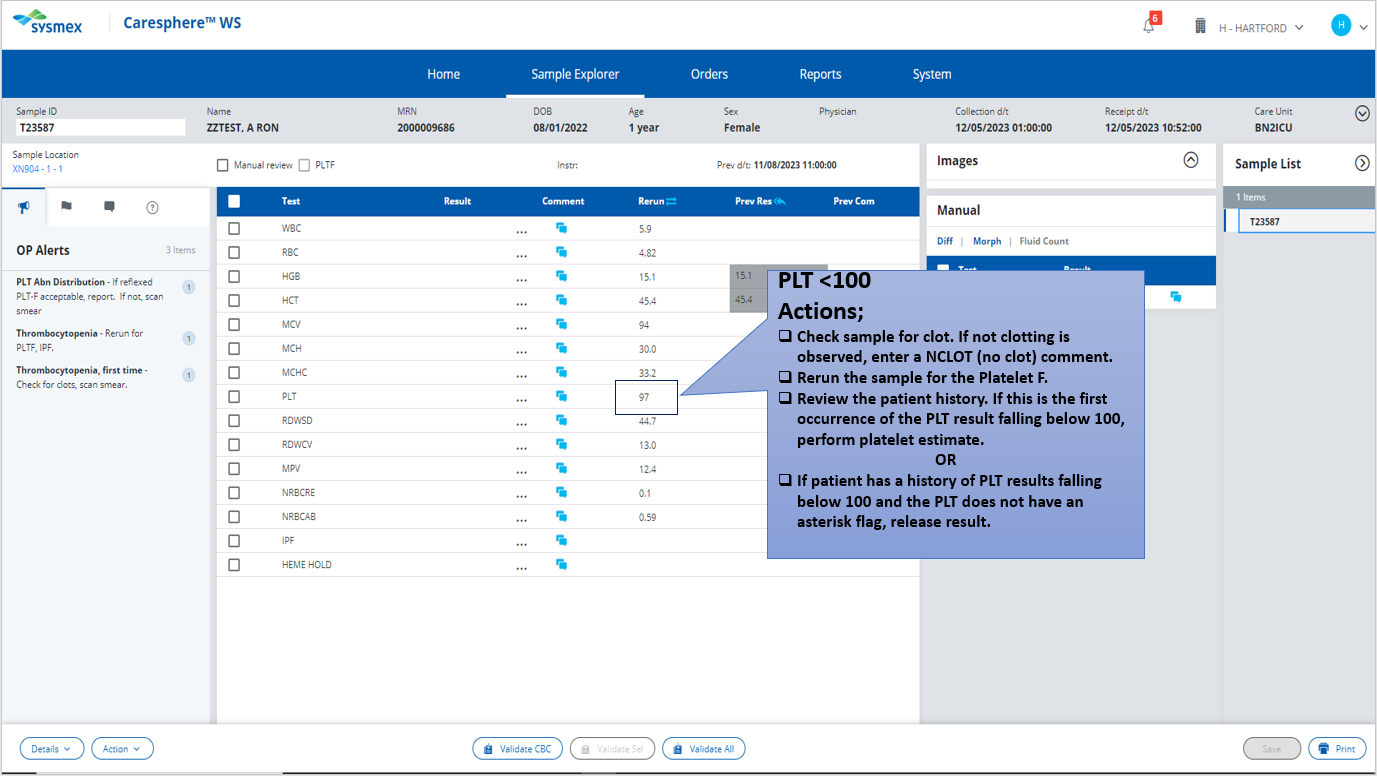 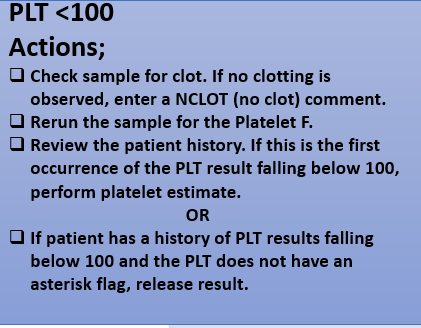 Click here to proceed with first action
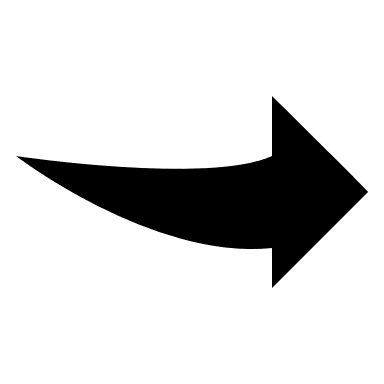 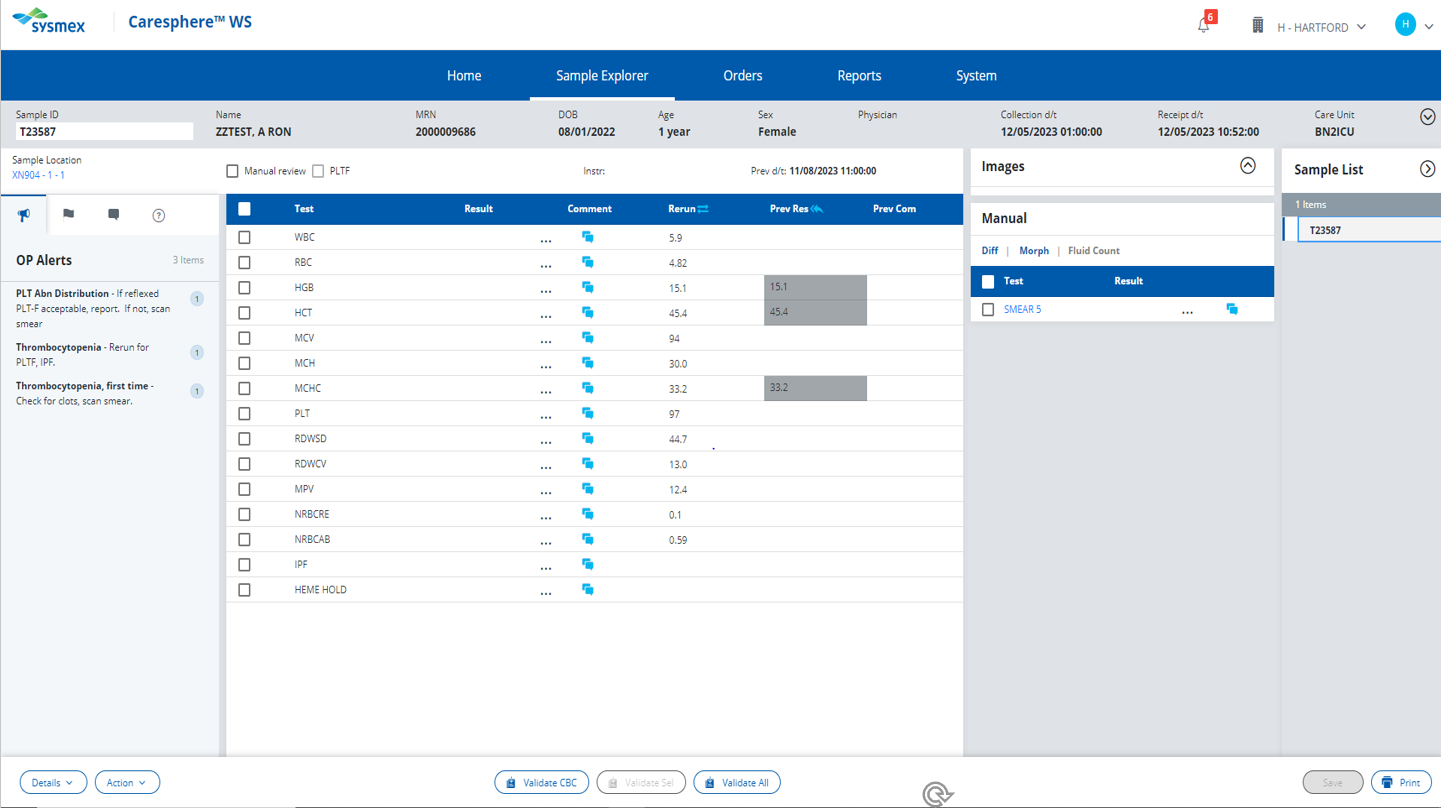 You have checked the sample for a clot and saw no signs of clotting. Enter a NCLOT (no clot) comment
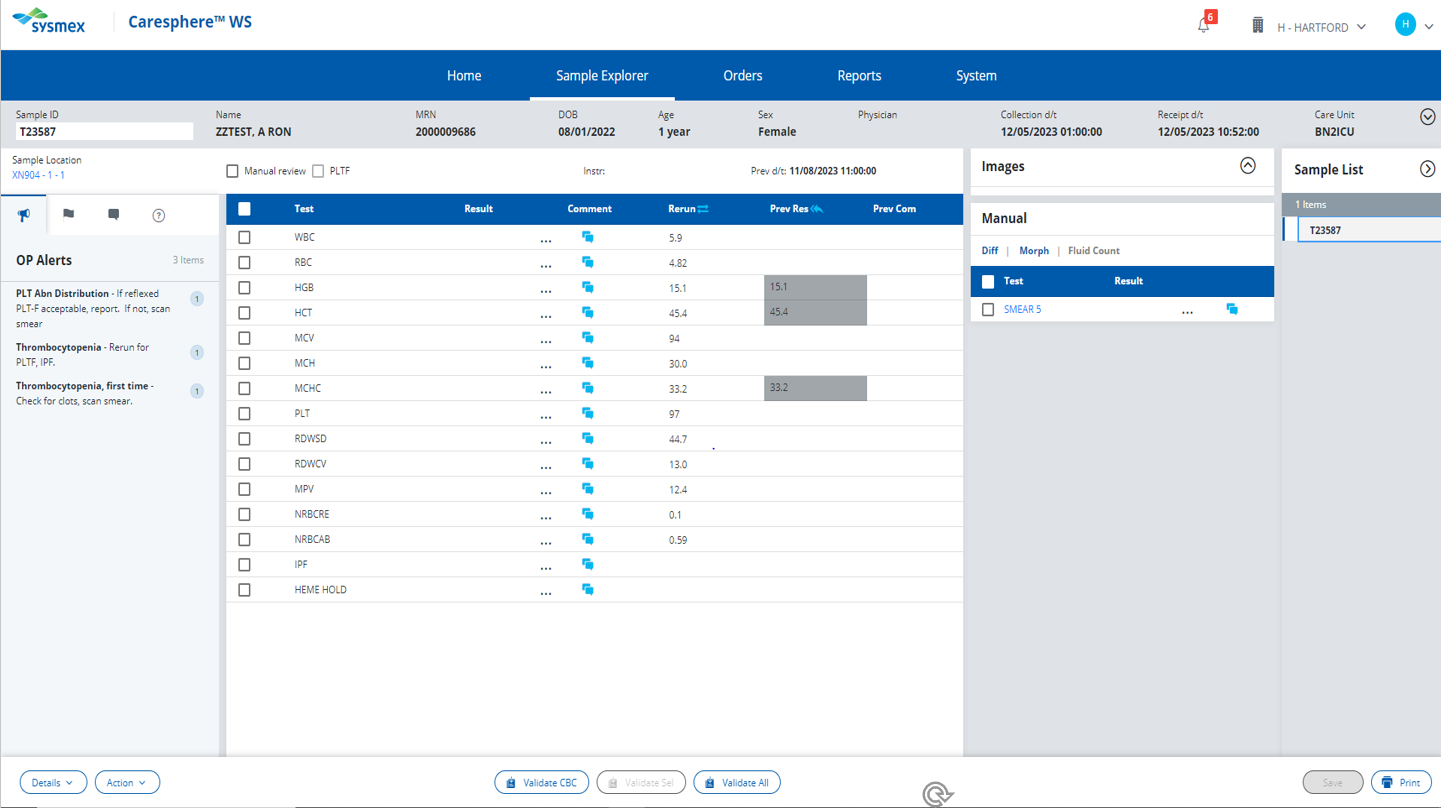 These are the external comment buttons. Comments entered here will be seen by the provider when viewing the patient’s results.

The “no clot” comment is for internal lab use only.
Click here to try again!
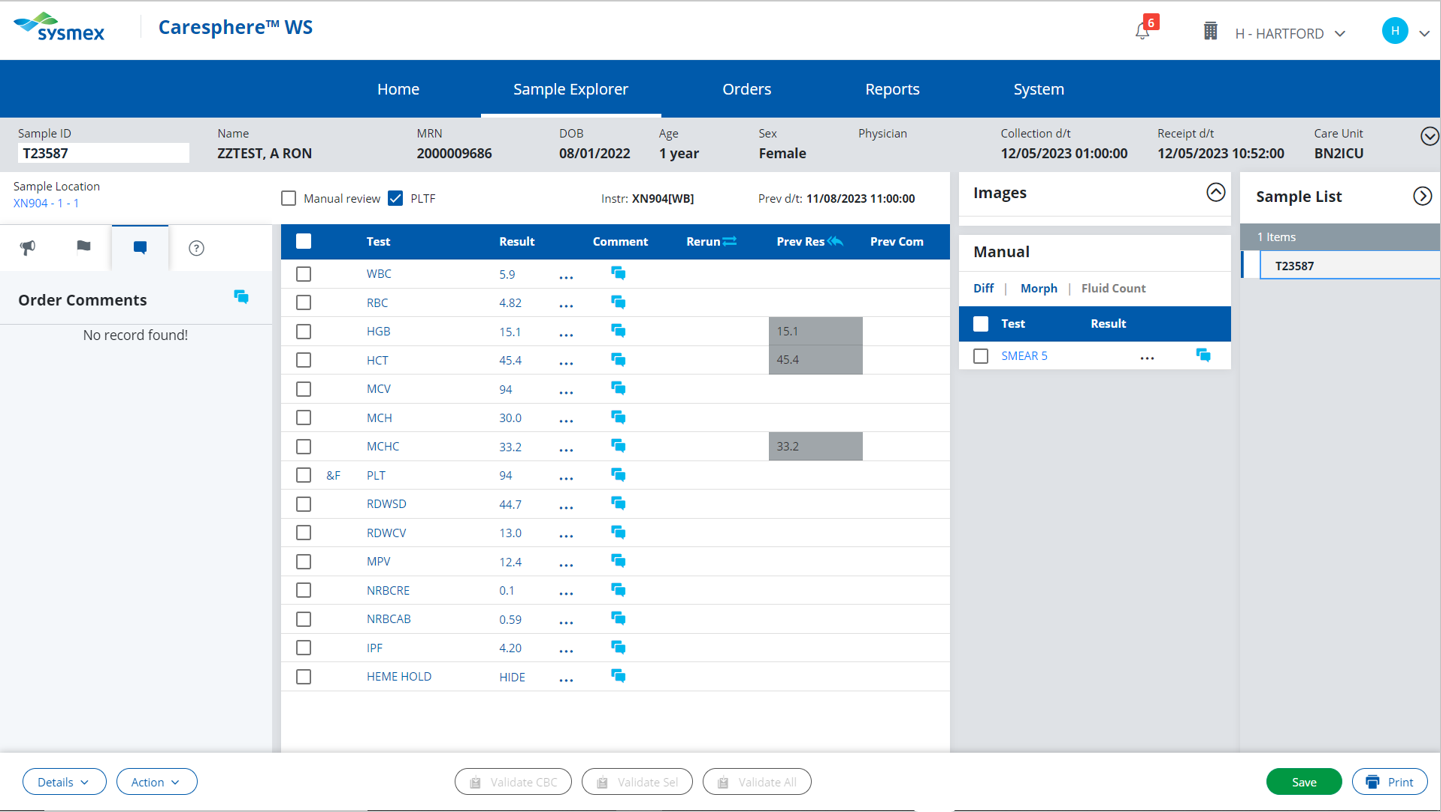 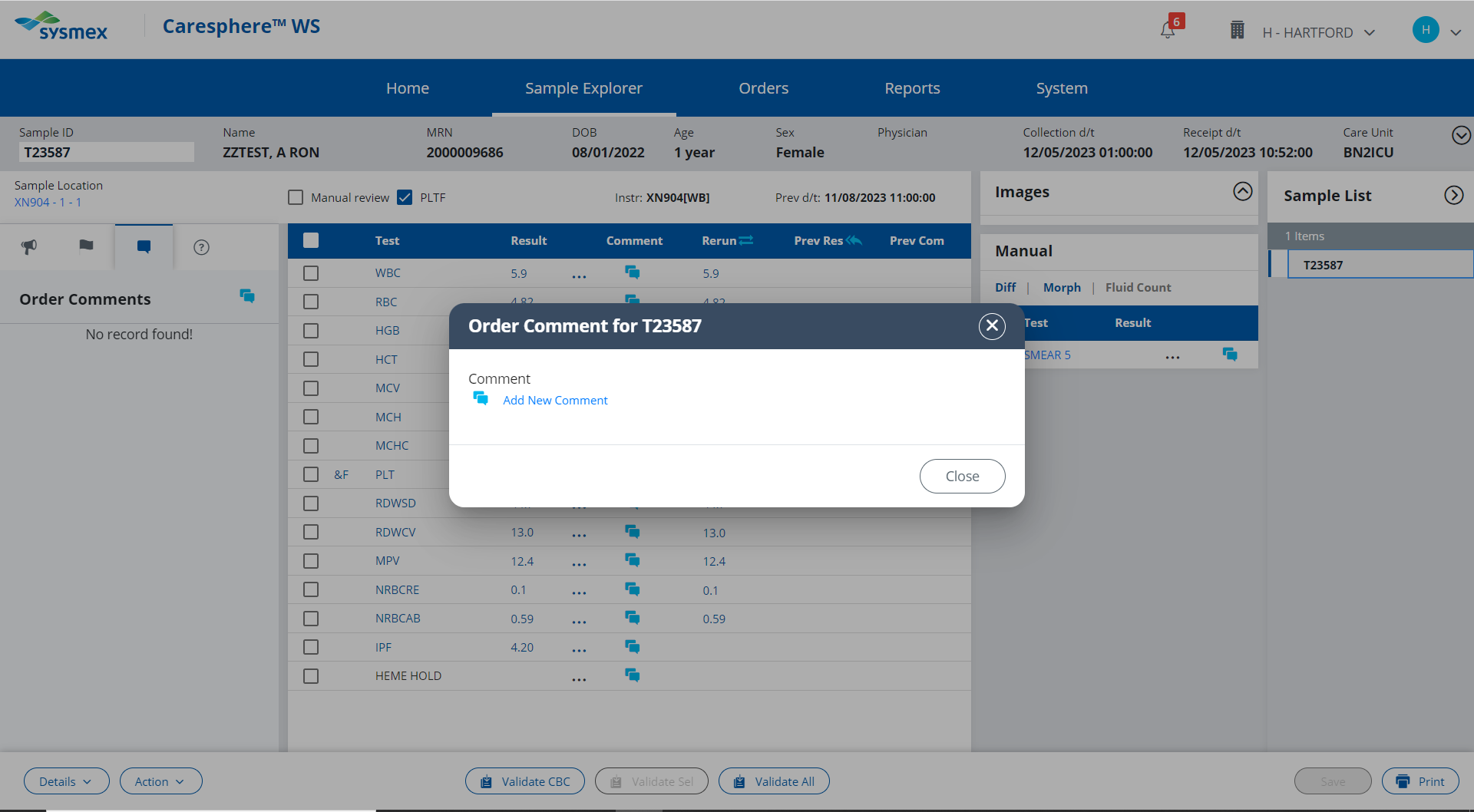 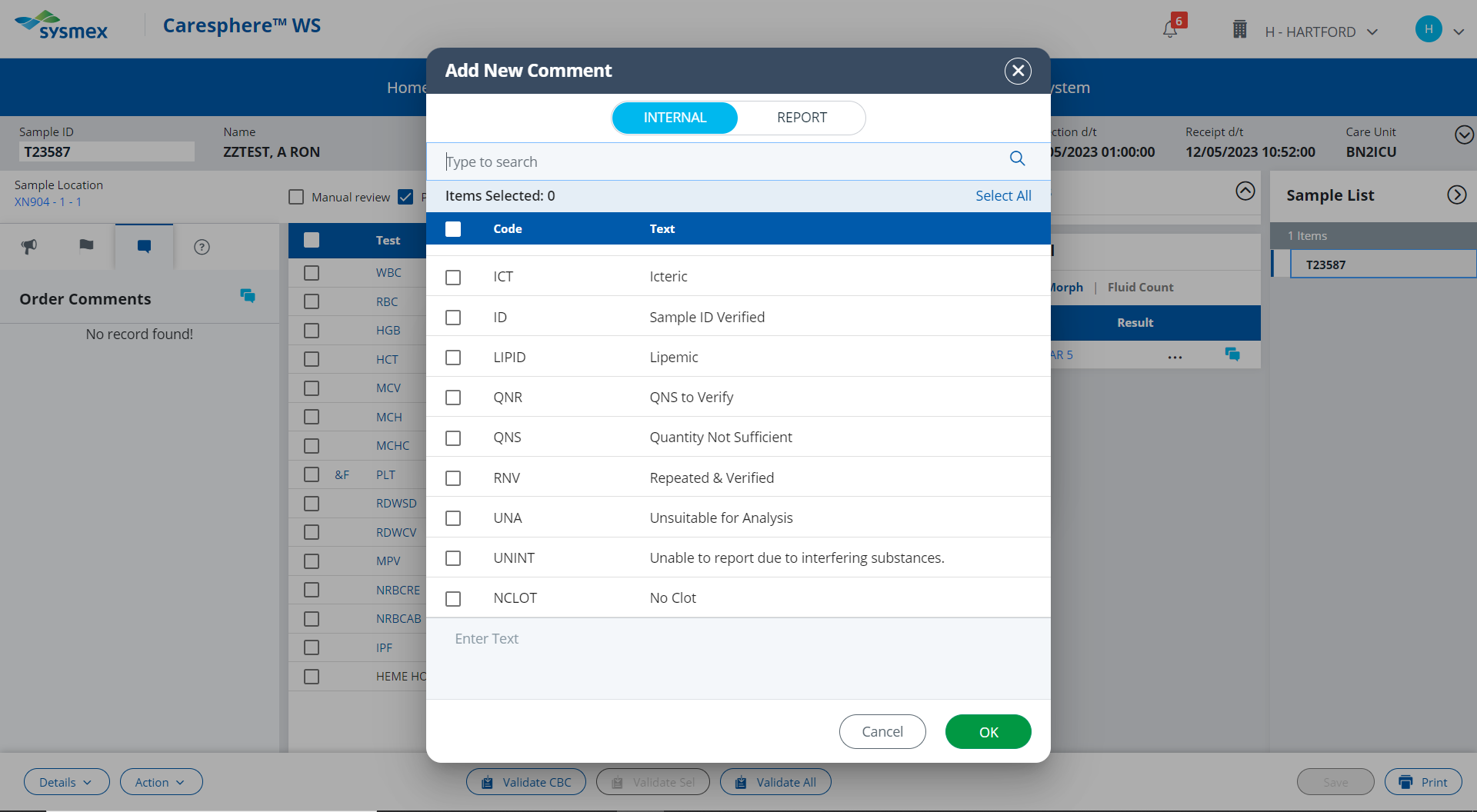 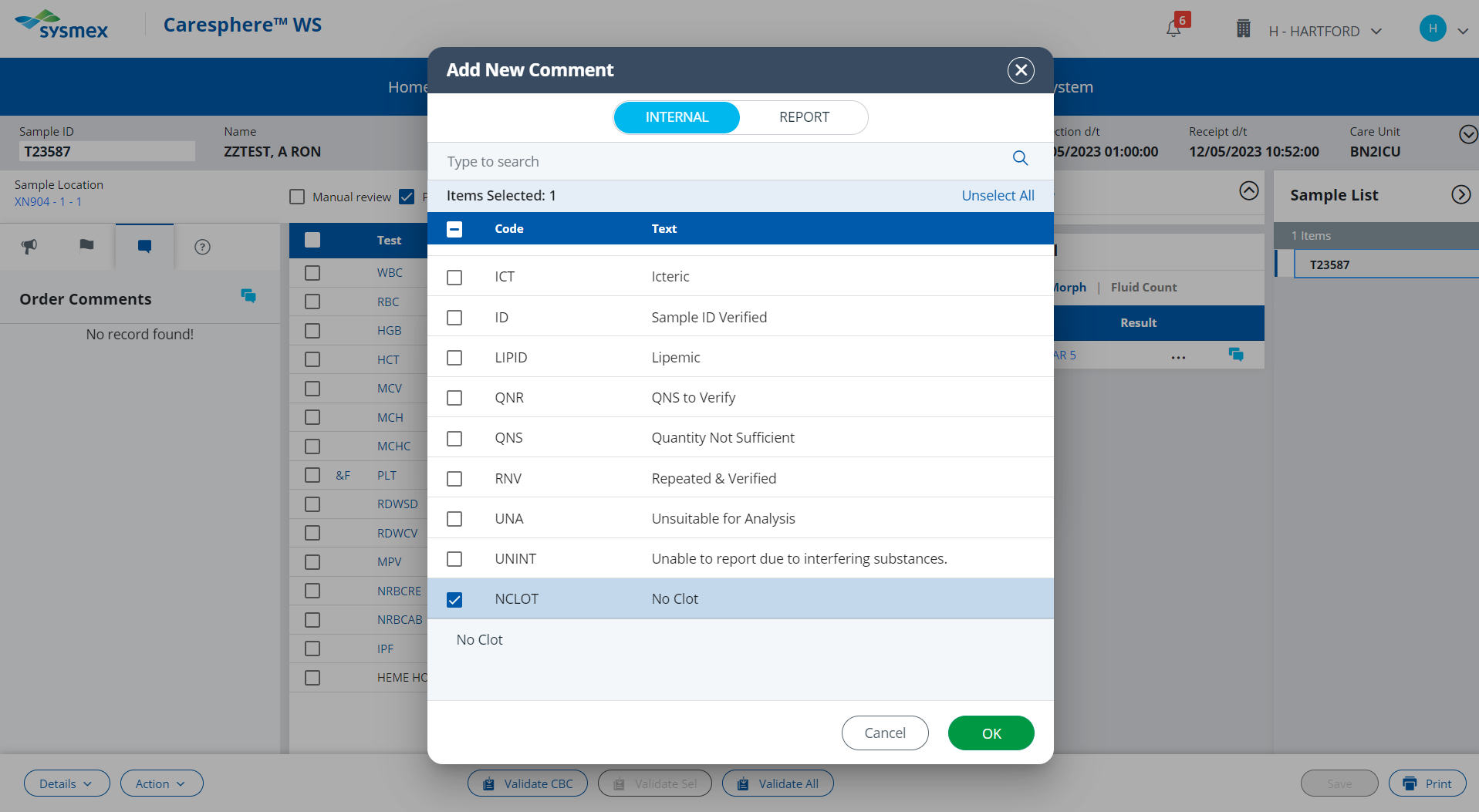 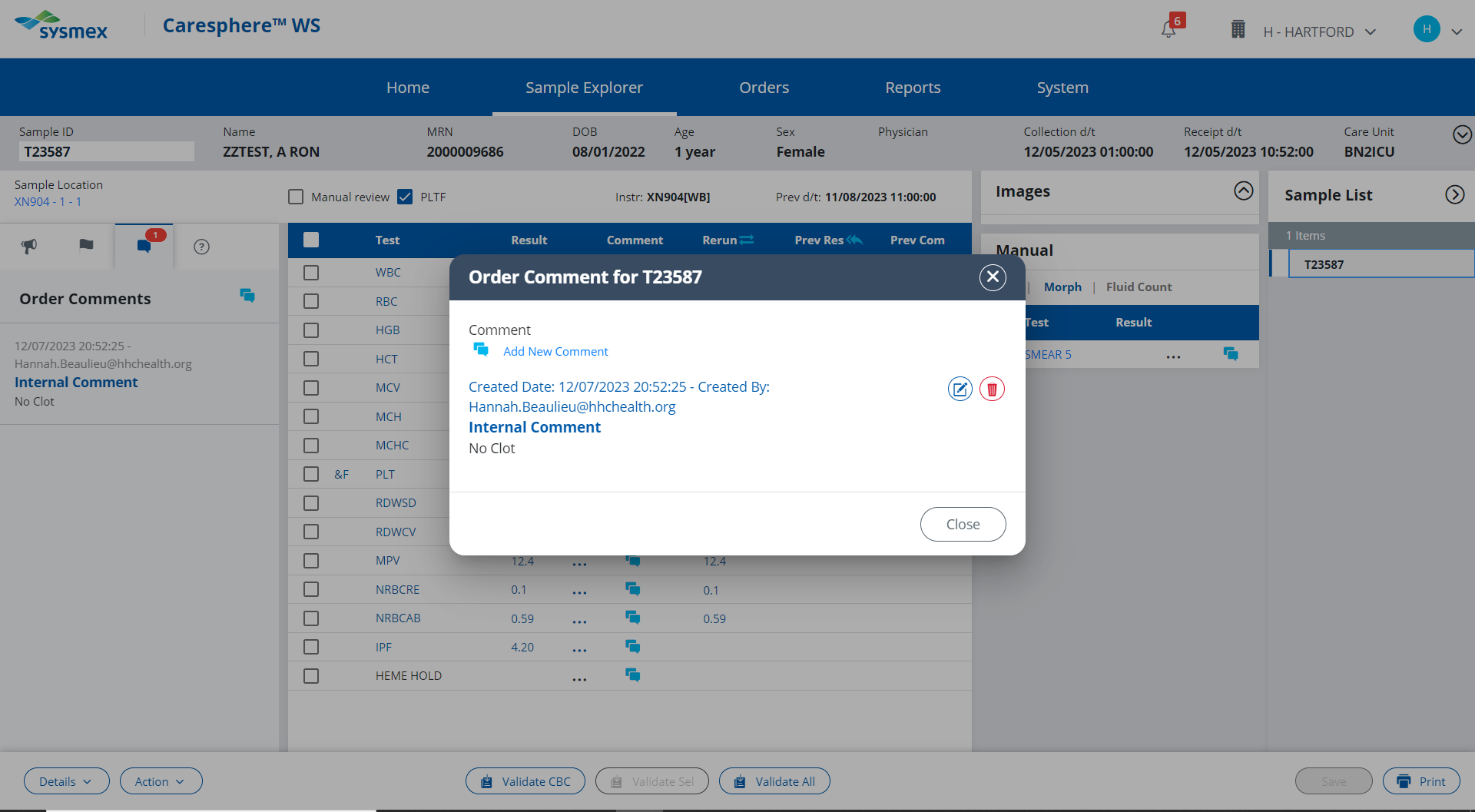 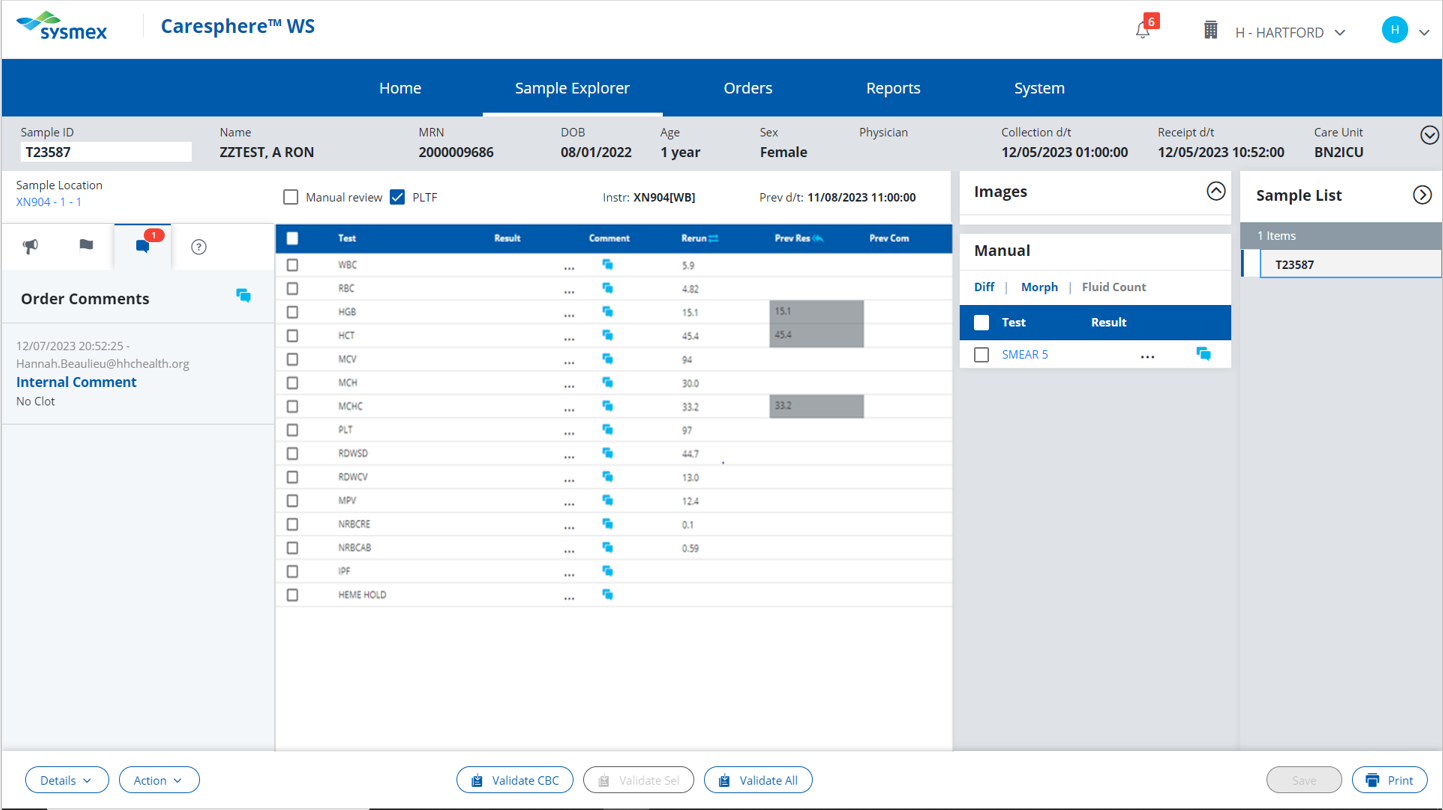 PLT <100
Actions;
Check sample for clot. If no clotting is observed, enter a NCLOT (no clot) comment.
Rerun sample for Platelet F. 
Review the patient history. If this is the first occurrence of the PLT result falling below 100, perform platelet estimate. 
                                       OR 
If patient has a history of PLT results falling below 100 and the PLT does not have an asterisk flag, release result.
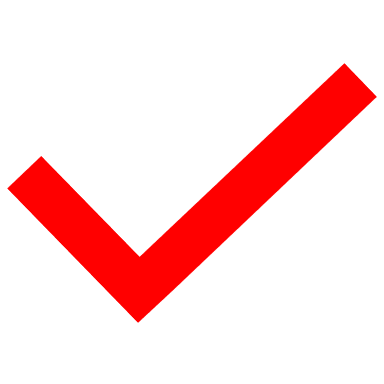 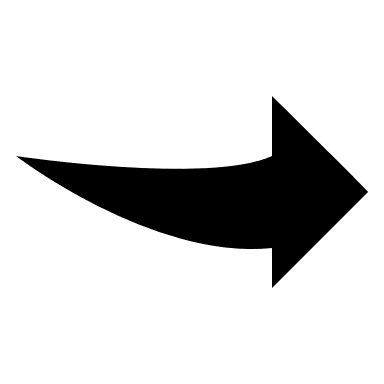 Click here to see results of rerun.
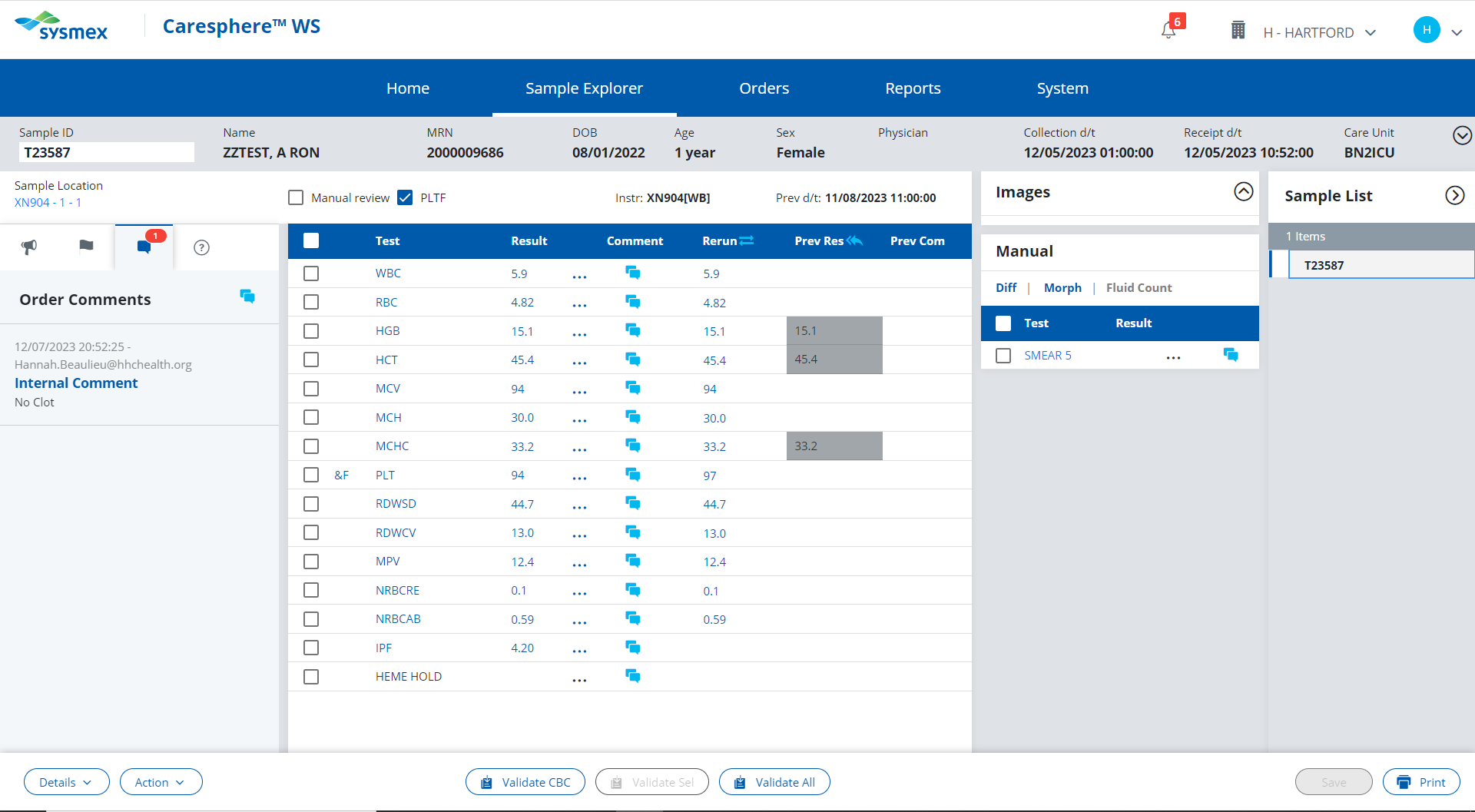 PLT <100
Actions;
Check sample for clot. Comment in Caresphere “NCLOT” if no clotting is observed.
Run sample with Platelet F. 
Review the patient history. If this is the first occurrence of the PLT result falling below 100, perform platelet estimate. 
                                       OR 
If patient has a history of PLT results falling below 100 and the PLT does not have an asterisk flag, release result.
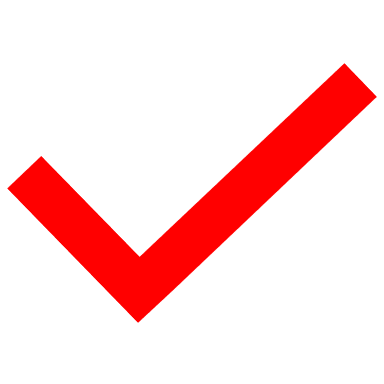 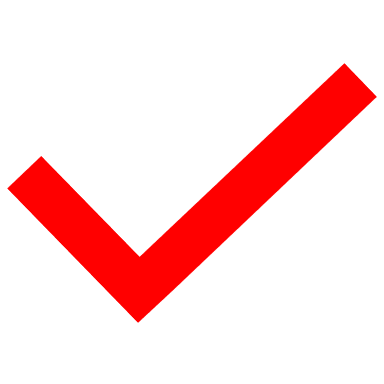 Click here to proceed with the next action.
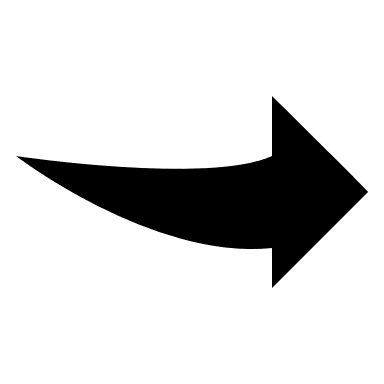 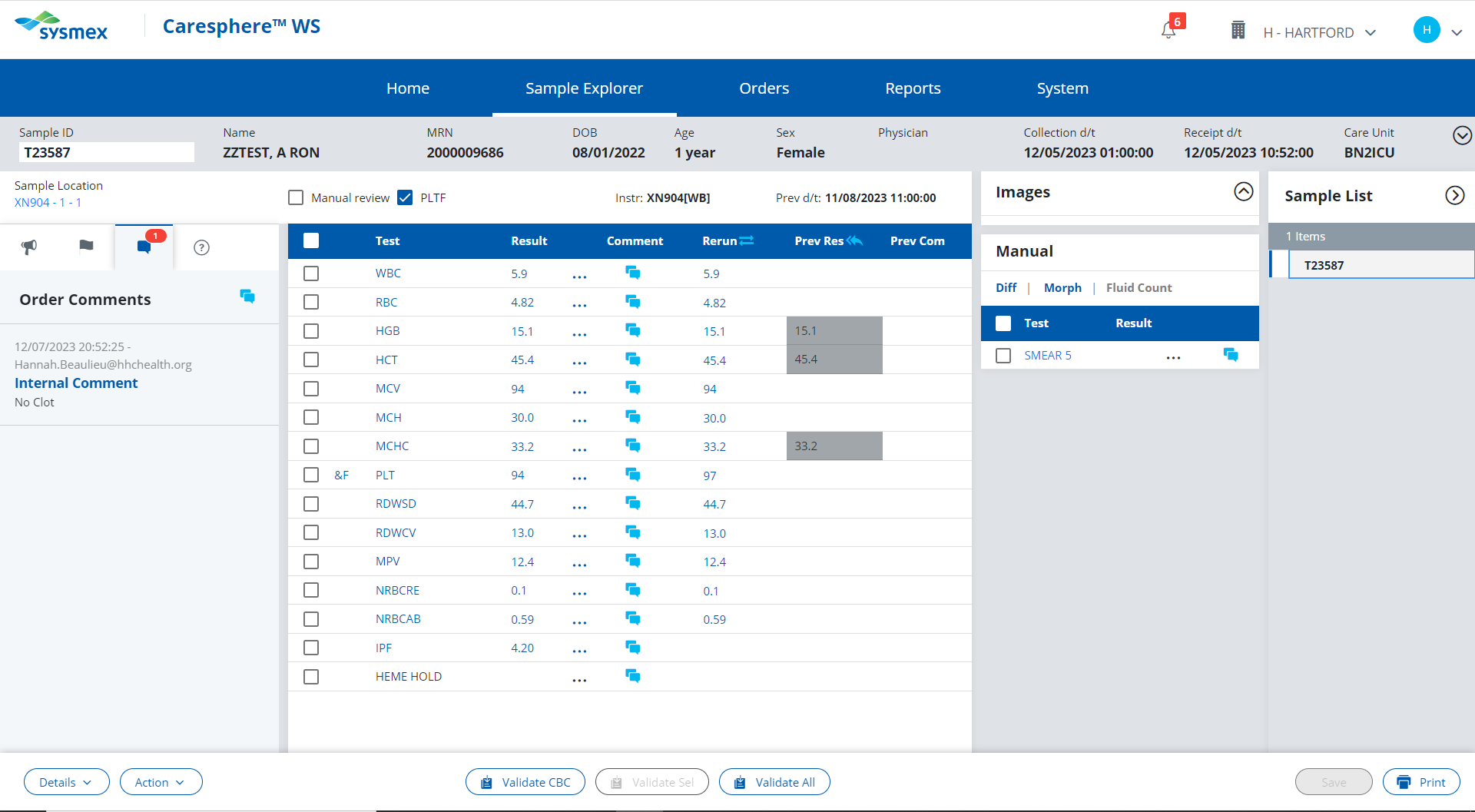 View the patient’s previous results to see if they have a history of their platelet results falling below 100.
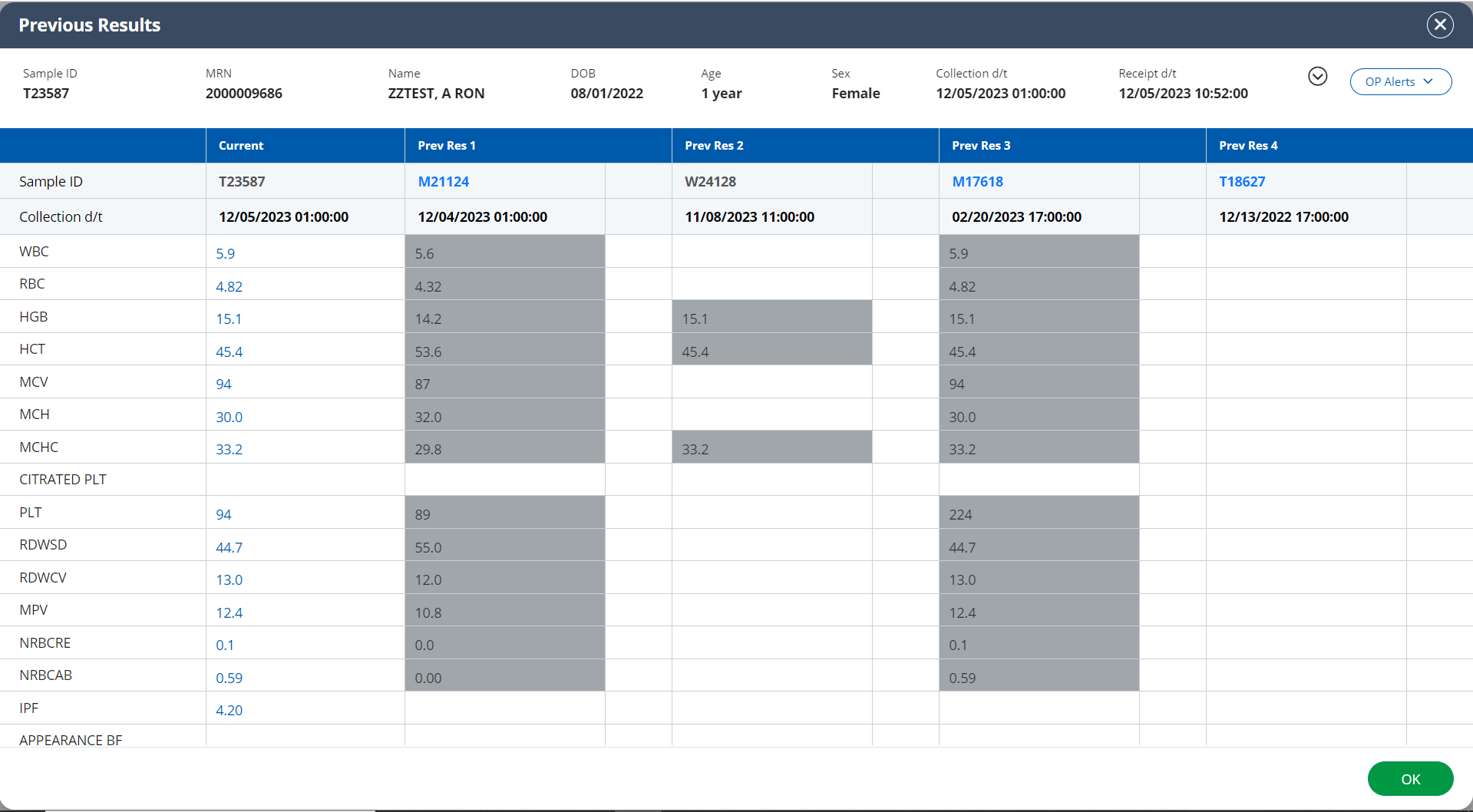 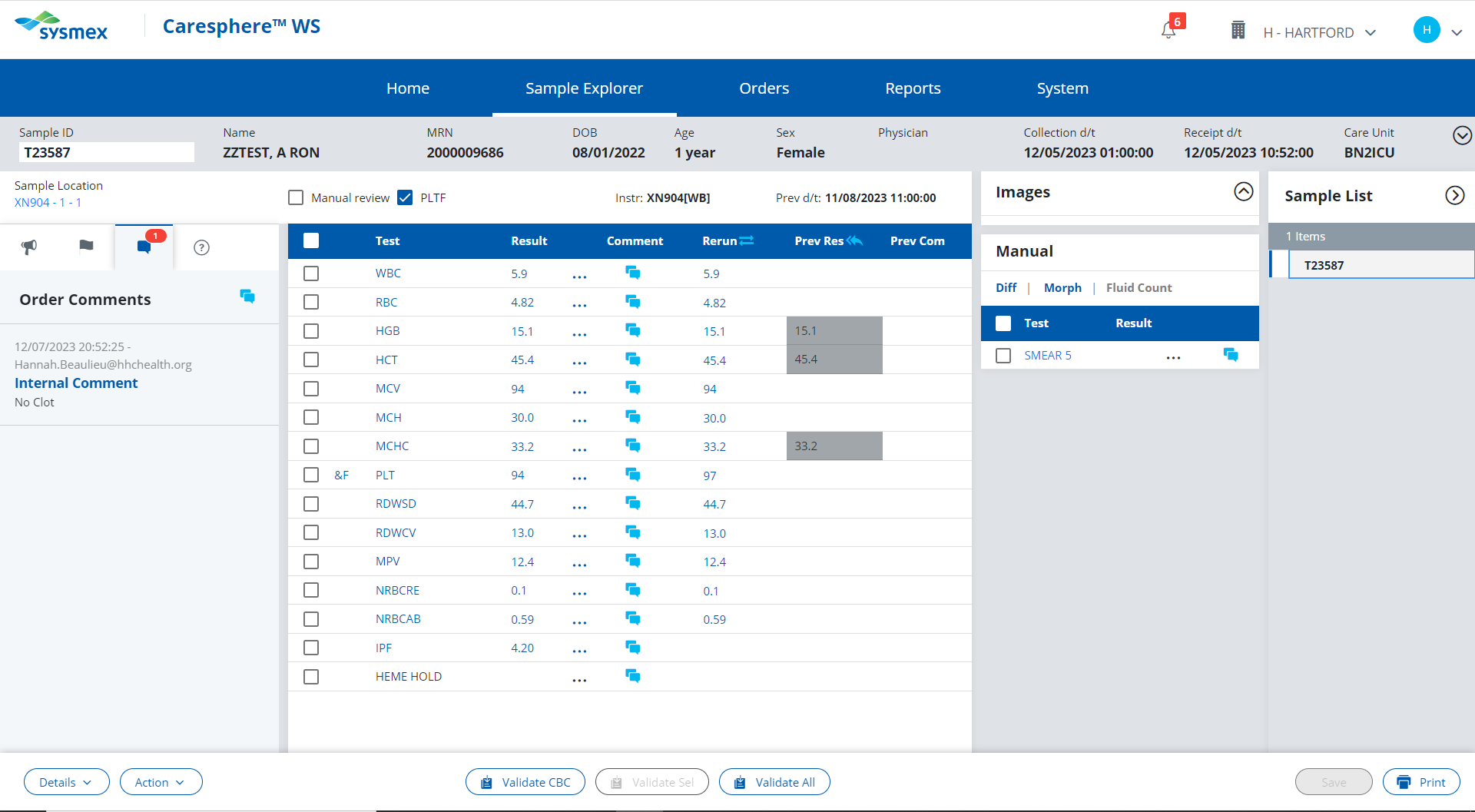 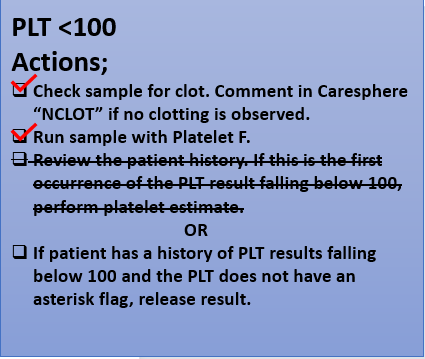 PLT <100
Actions;
Check sample for clot. Comment in Caresphere “NCLOT” if no clotting is observed.
Run sample with Platelet F. 
Review the patient history. If this is the first occurrence of the PLT result falling below 100, perform platelet estimate. 
                                       OR 
If patient has a history of PLT results falling below 100 and the PLT does not have an asterisk flag, release result.
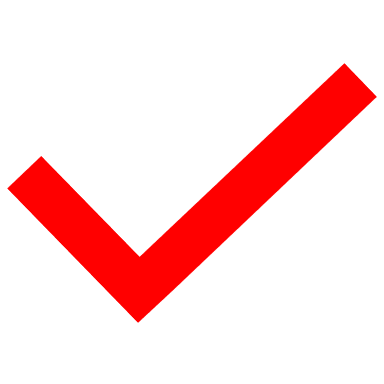 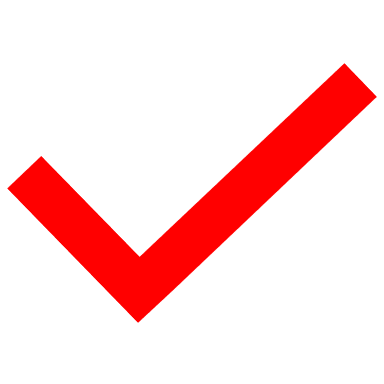 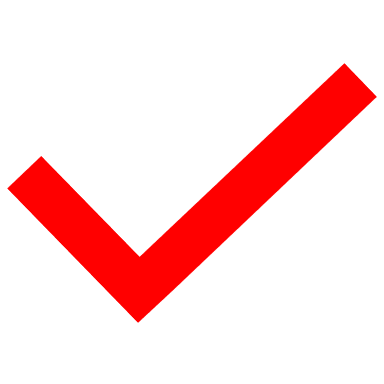 Click here to proceed with releasing the results.
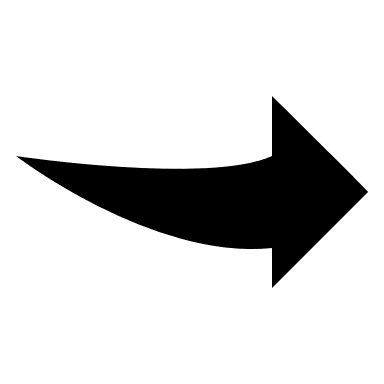 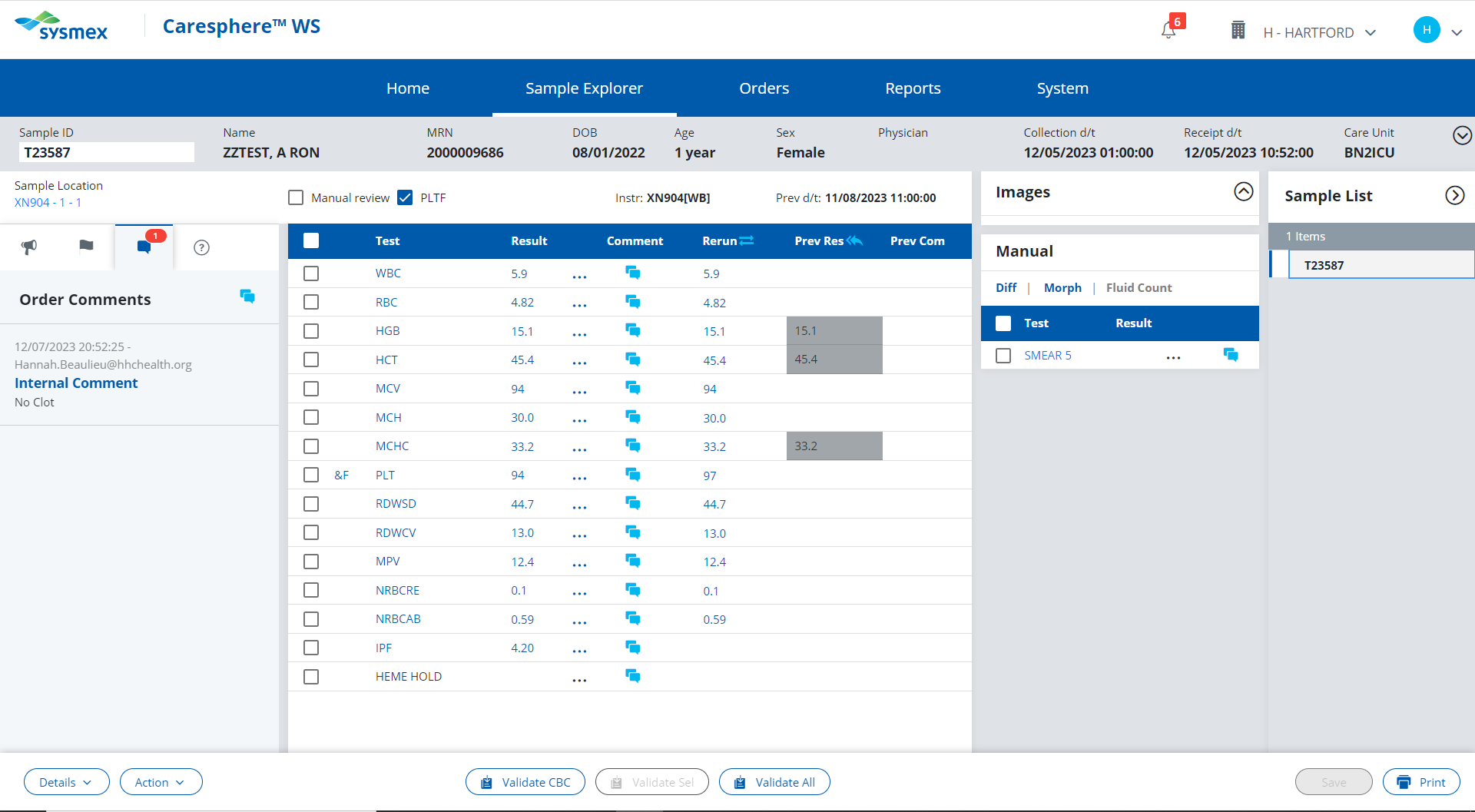 Validate the patient’s results.
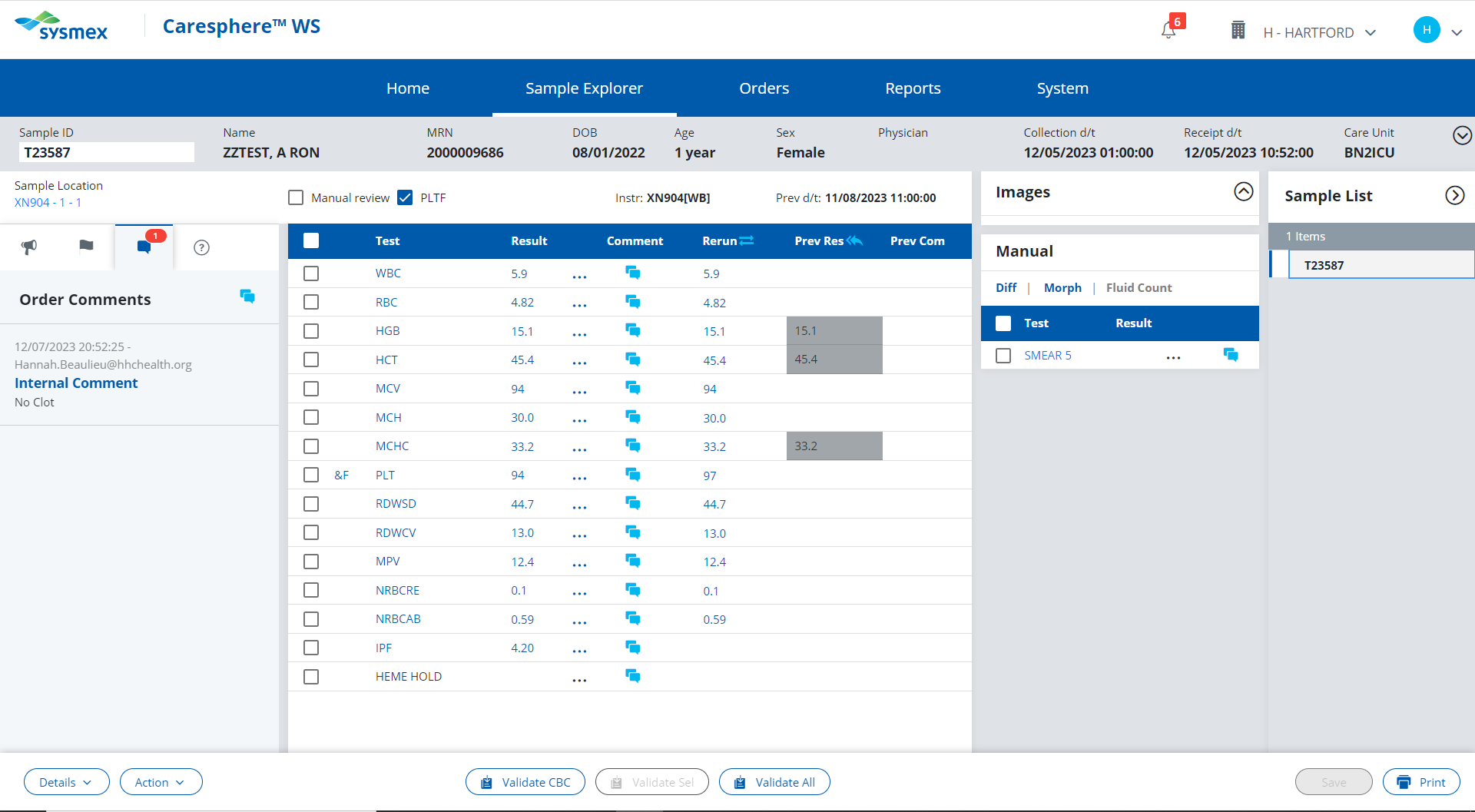 Because a smear was ordered by the Sysmex, results must be released from the Validate All button.
Click here to try again!
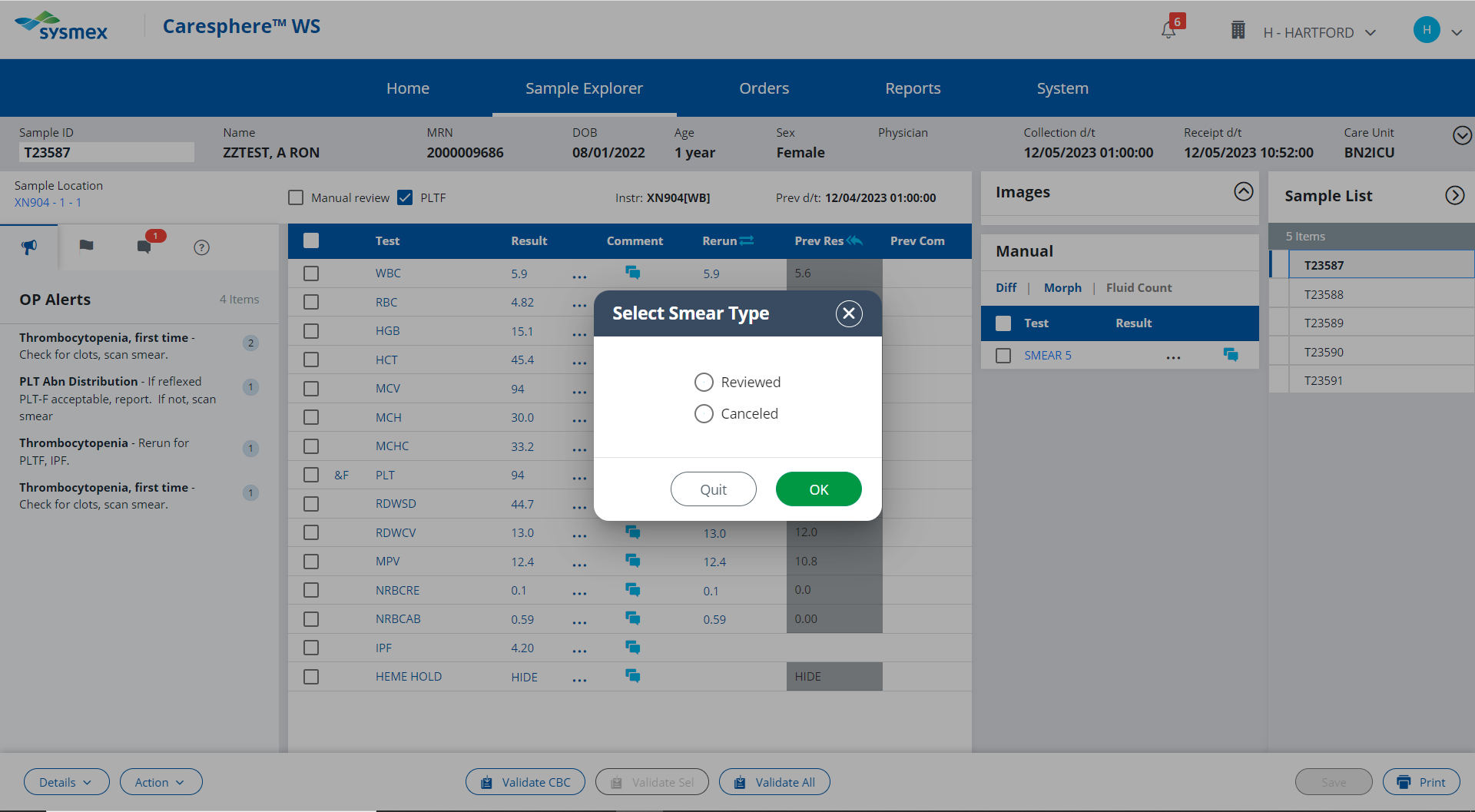 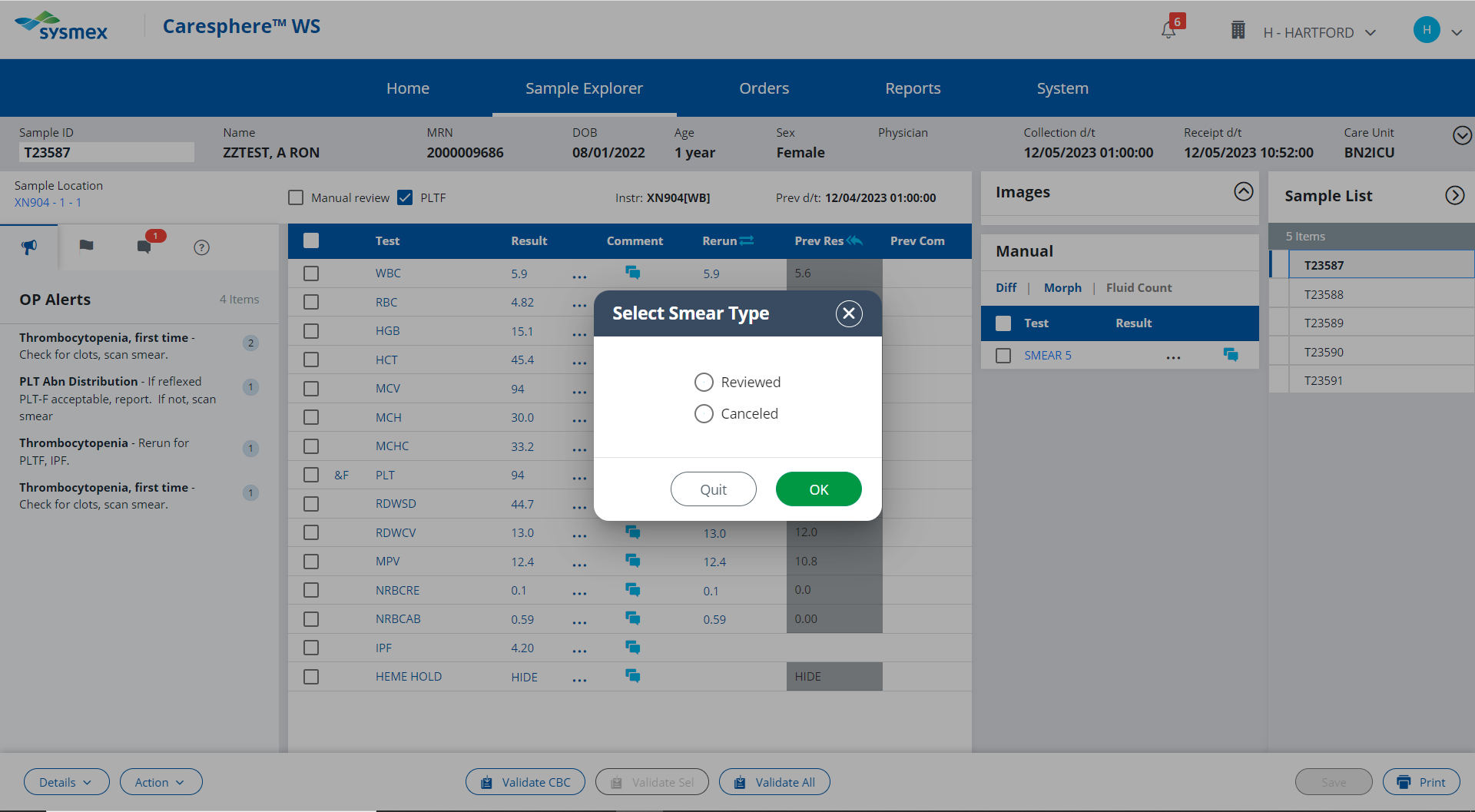 This slide was not reviewed. A platelet estimate was not necessary due to the patient’s history of low platelets.
Click here to try again
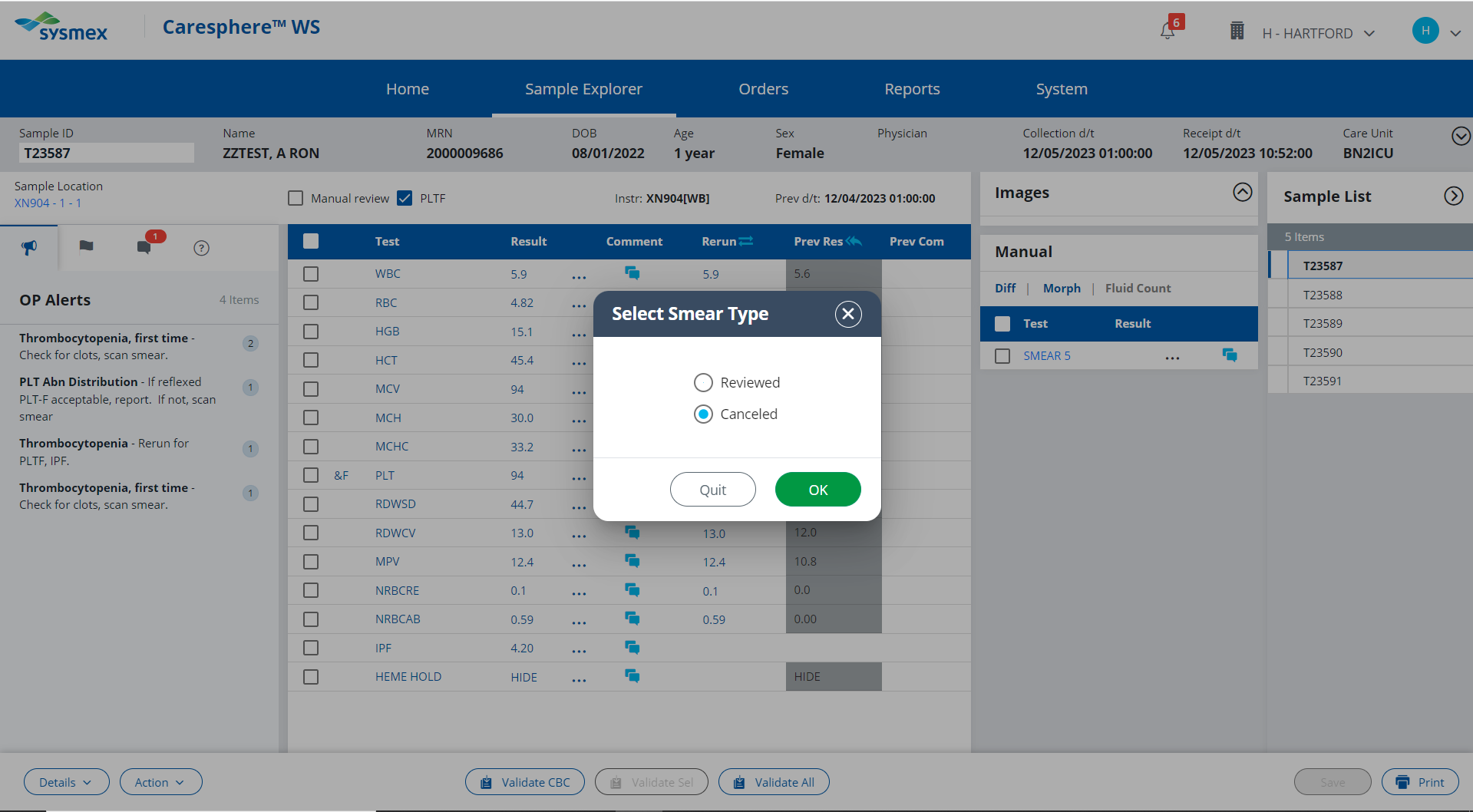 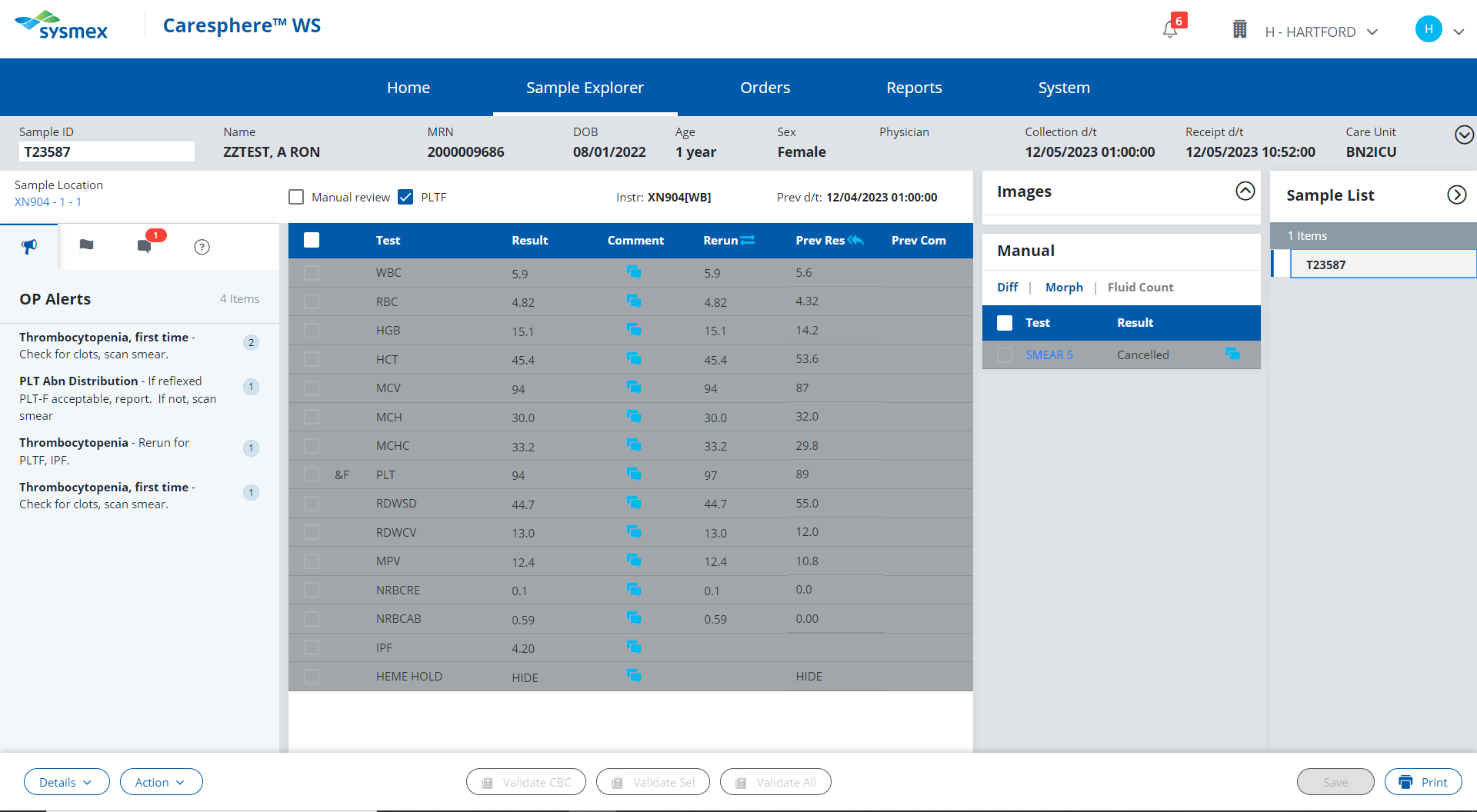 Click here to proceed to the next pending sample.
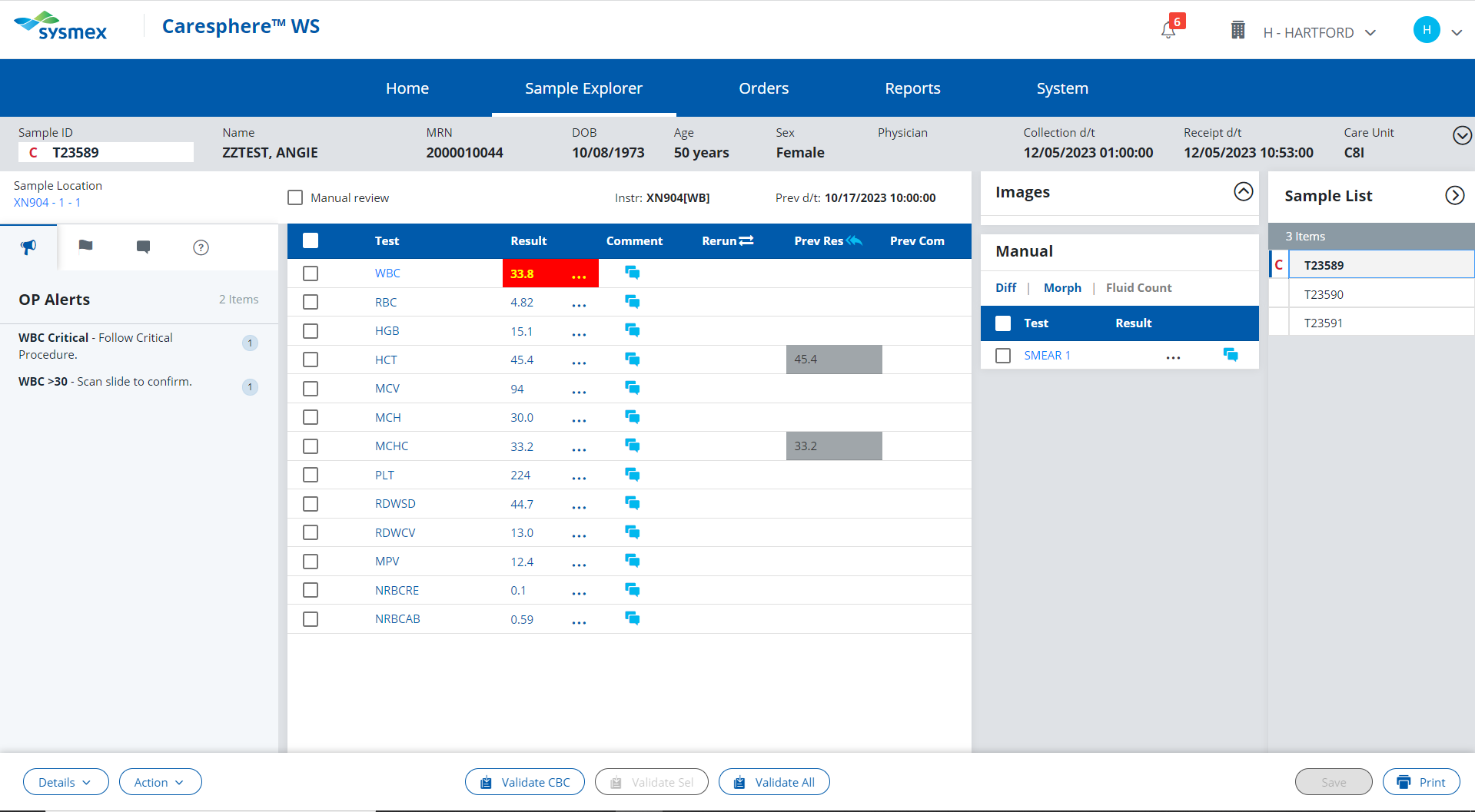 Click on the critically high result.
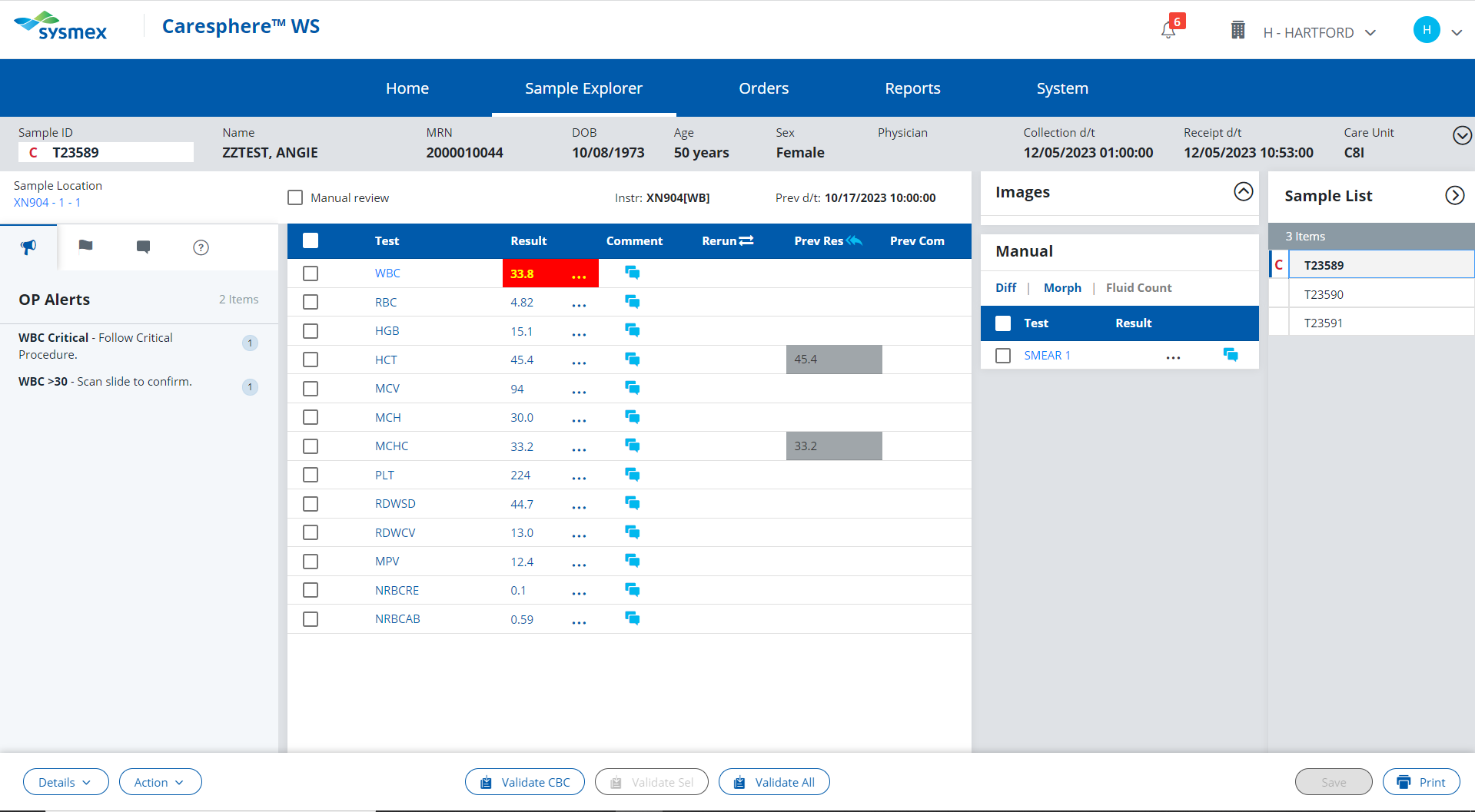 That value is within the normal reference range. Refer to the HH Critical Result Procedure to find the critical value.
Click here to try again!
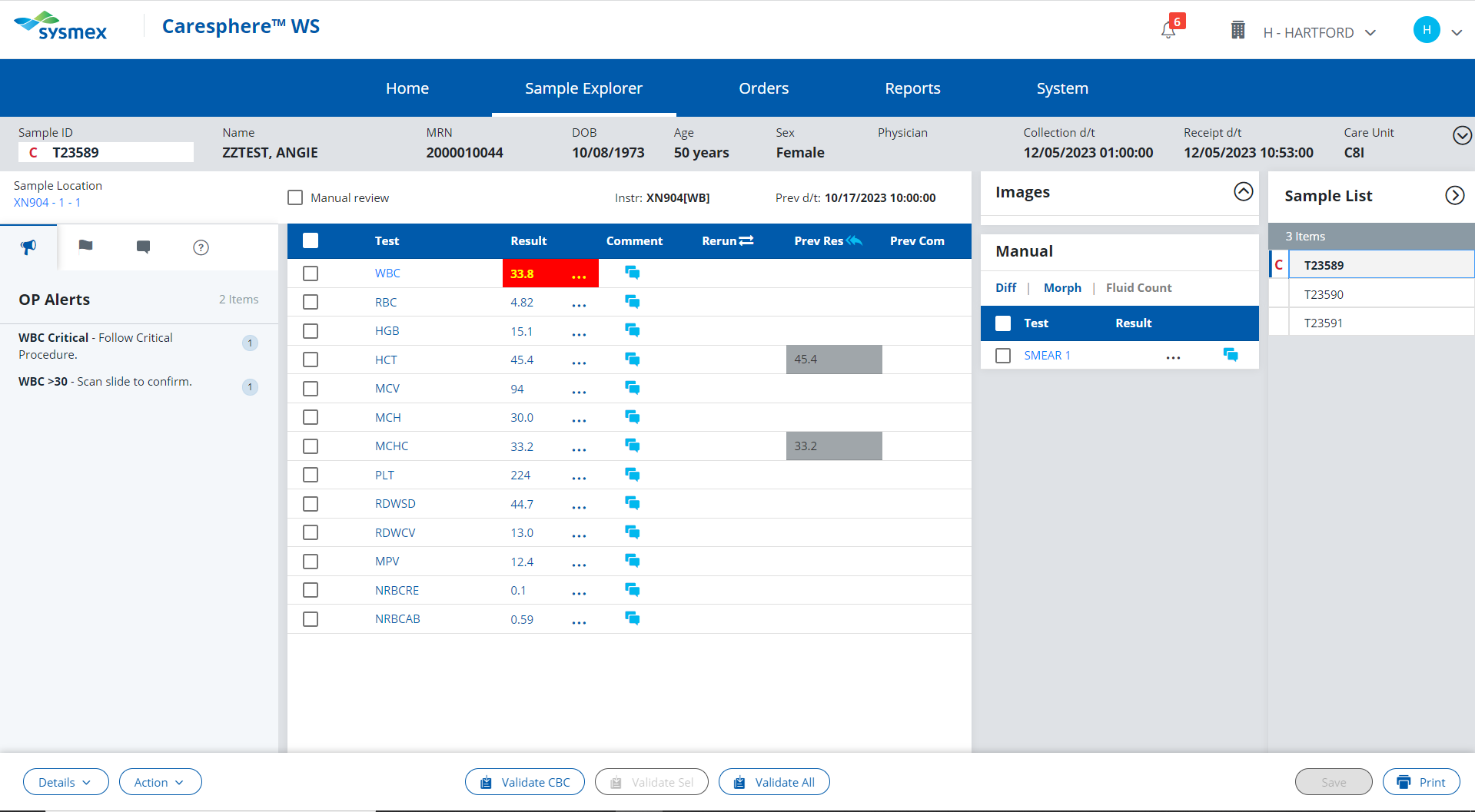 WBC >30.0
Actions;

Review patient history. 
If this is the first time the patient’s WBC is >30, scan smear for abnormalities, add an RE (results verified by smear) comment and release.
	OR
If the patient has a history of having a WBC >30, add an RCRP (recurring critical previously phoned) comment and release.
Click to proceed with the first action
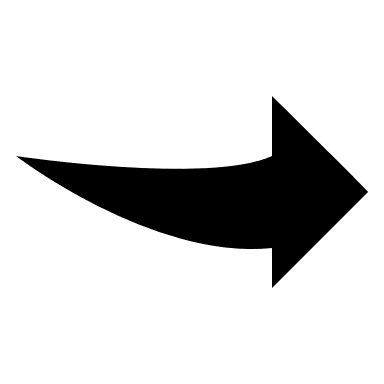 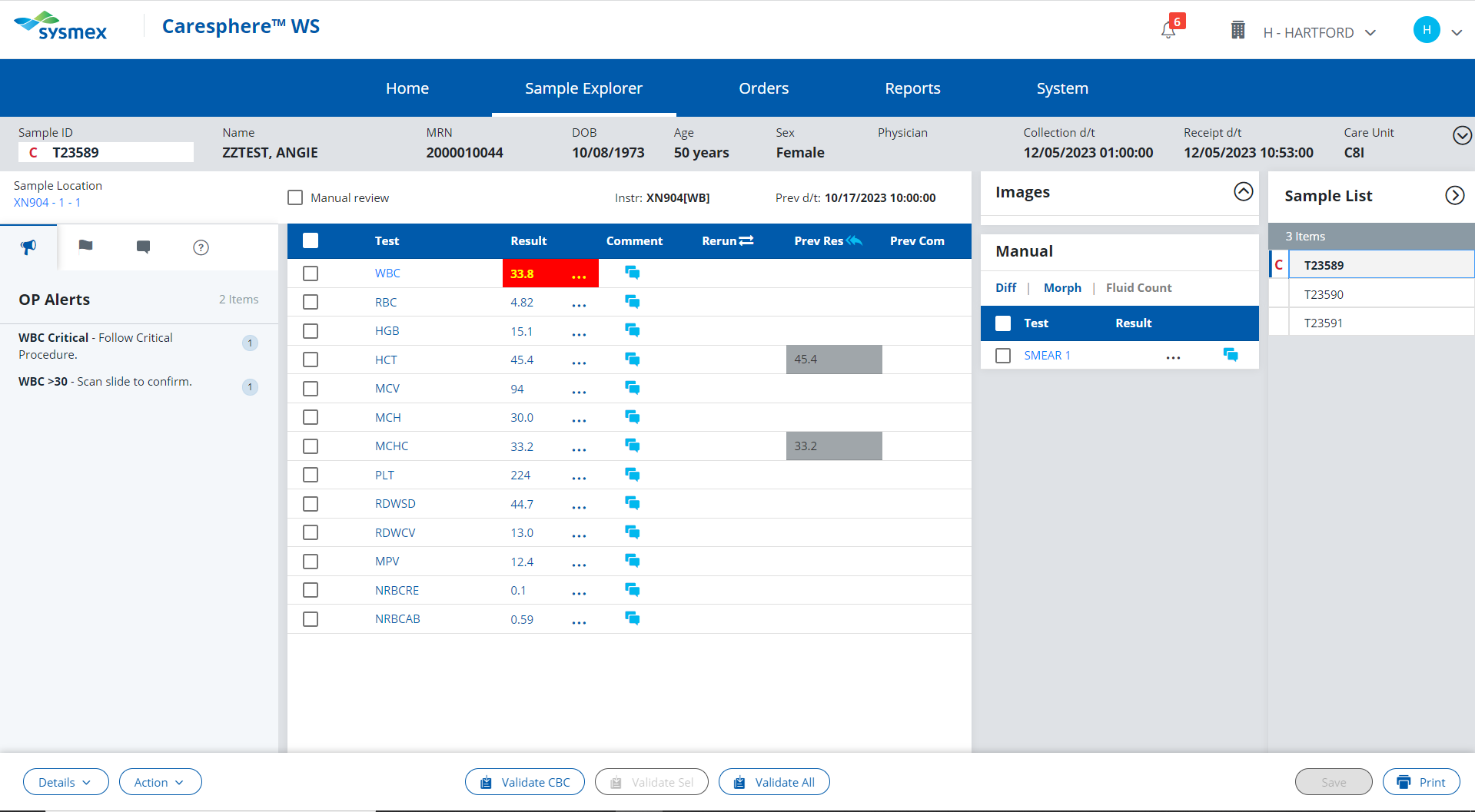 View the patient’s previous results to see if they have a history of their WBC being >30.
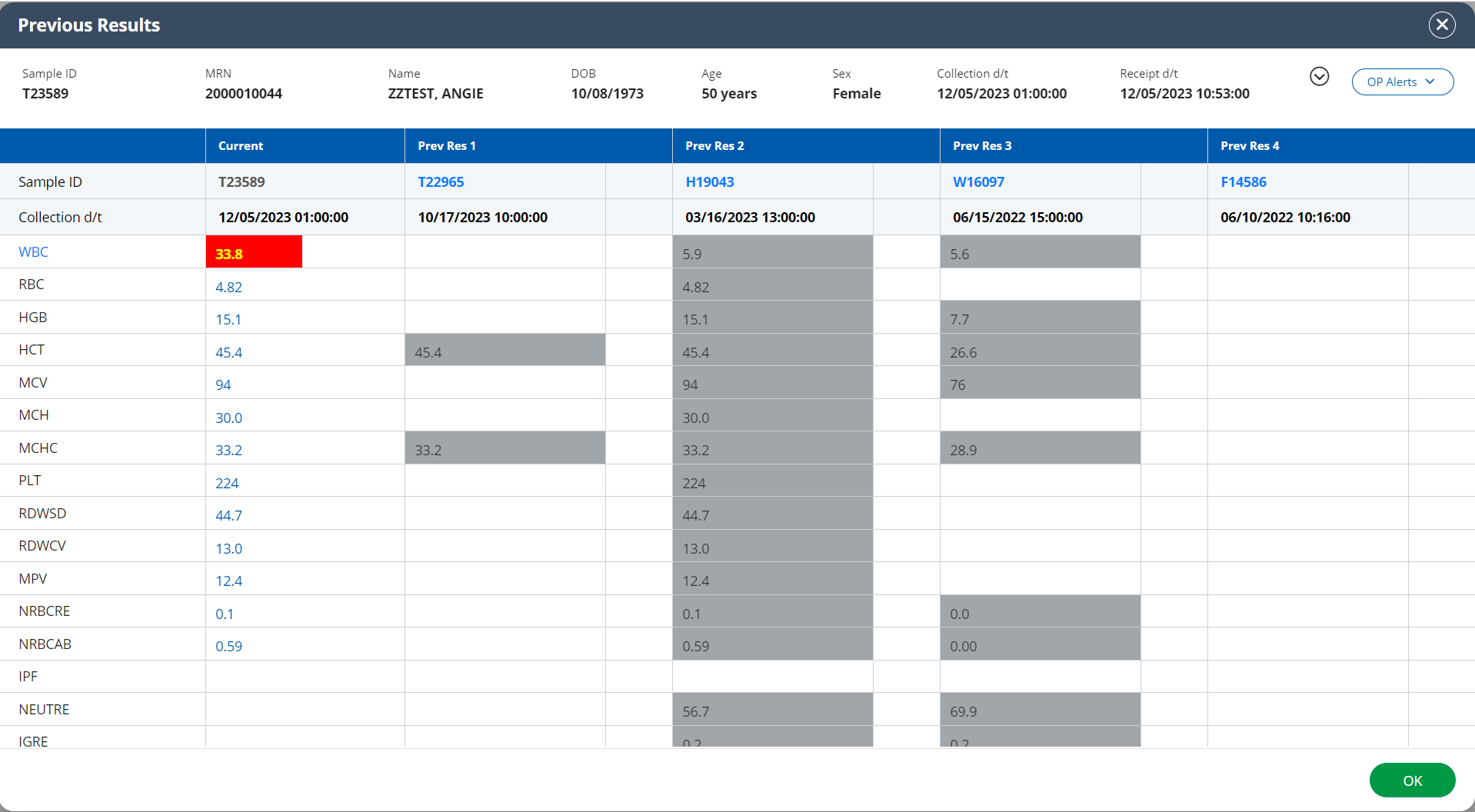 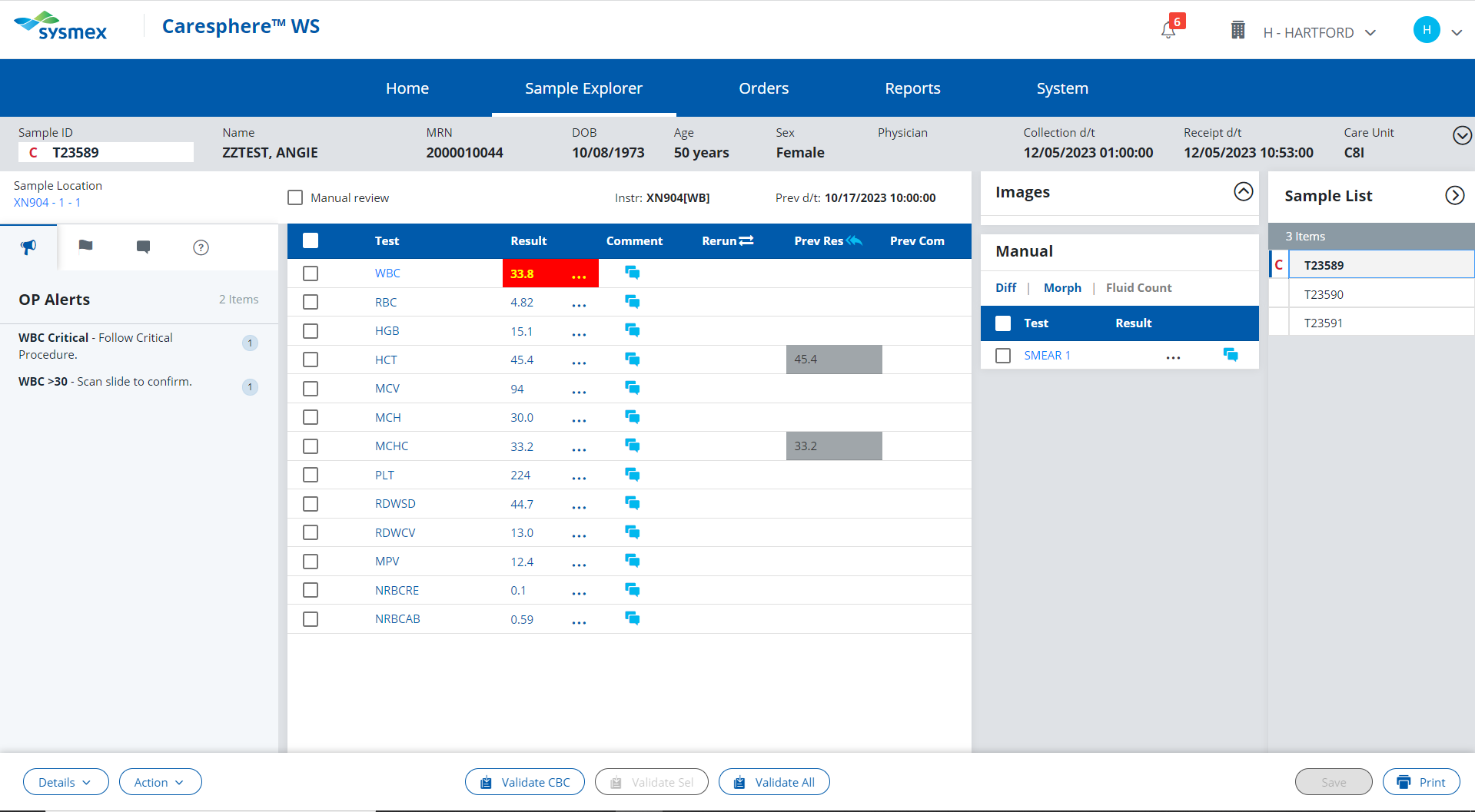 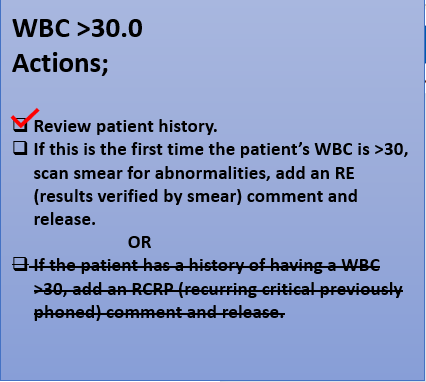 WBC >30.0
Actions;

Review patient history. 
If this is the first time the patient’s WBC is >30, scan smear for abnormalities, add an RE (results verified by smear) comment and release.
	OR
If the patient has a history of having a WBC >30, add an RCRP (recurring critical previously phoned) comment and release.
Click here to scan slide for WBC abnormalities
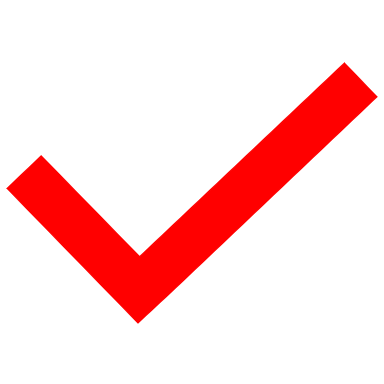 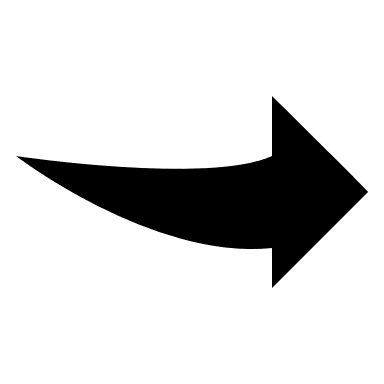 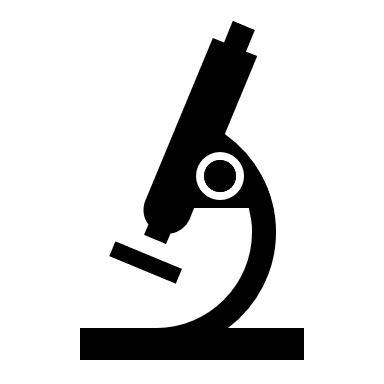 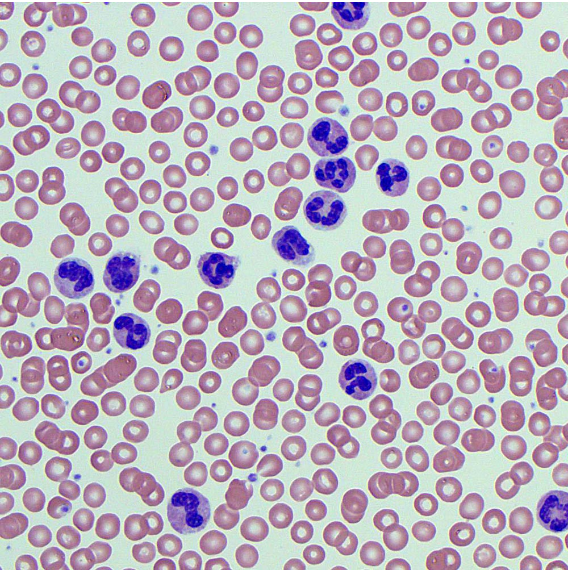 Do you see any WBC abnormalities?
Yes
No
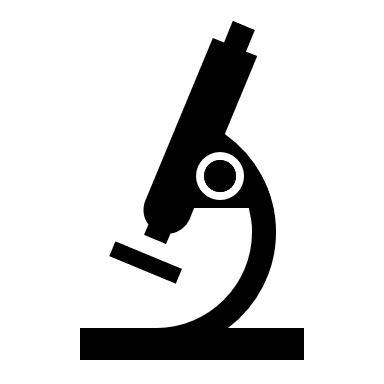 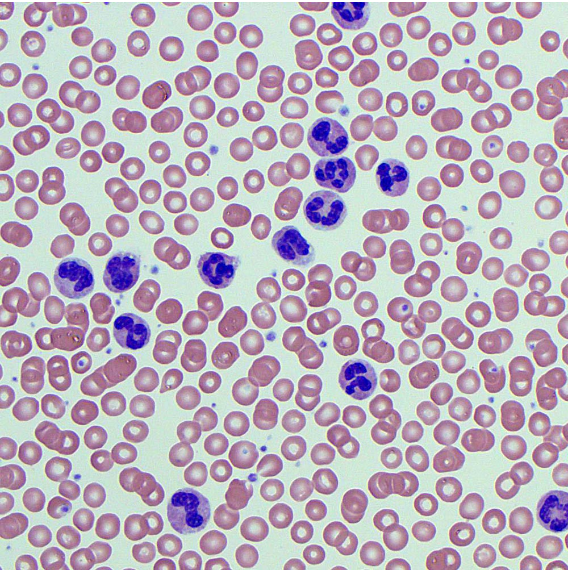 Incorrect. This field shows normal neutrophils.
Click here to return to result validation
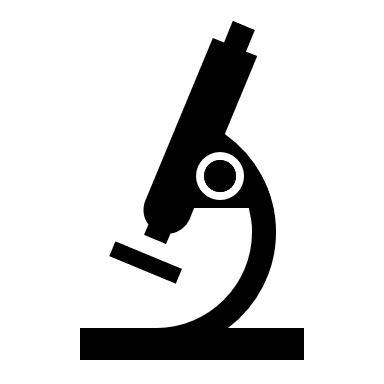 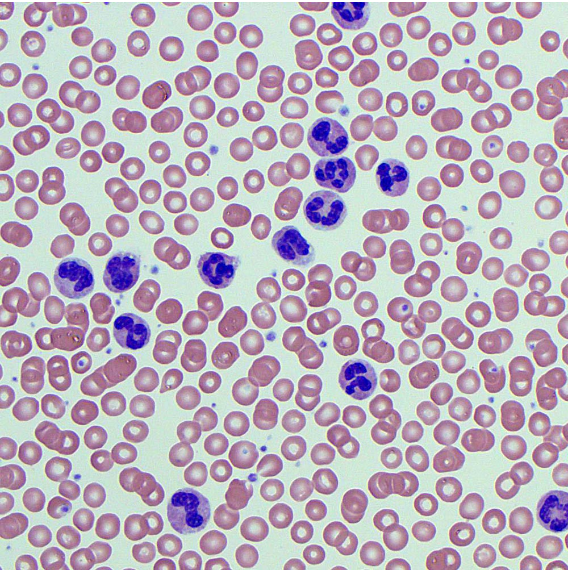 Correct! This field shows normal neutrophils.
Click here to return to result validation
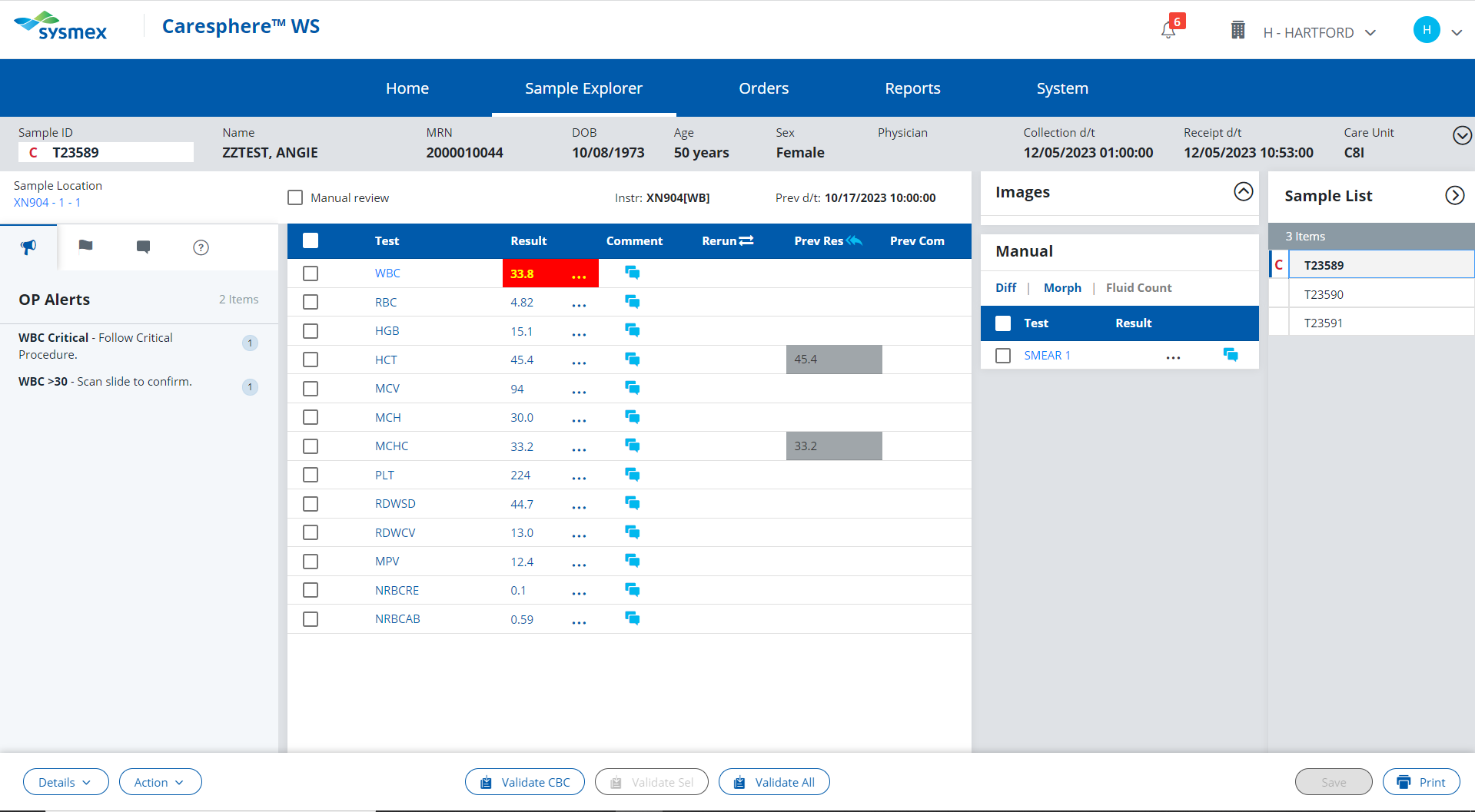 WBC >30.0
Actions;

Review patient history. 
If this is the first time the patient’s WBC is >30, scan smear for abnormalities, 
Add an RE (results verified by smear) comment
Release results
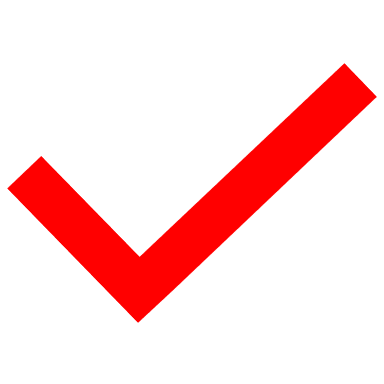 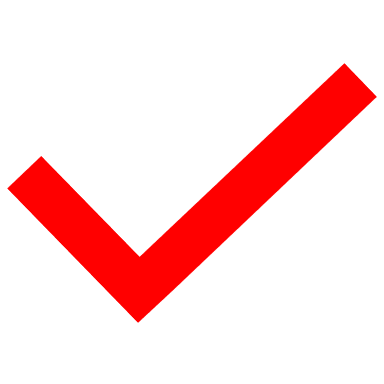 Click here to proceed with the next action.
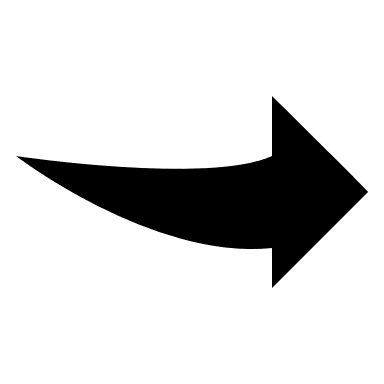 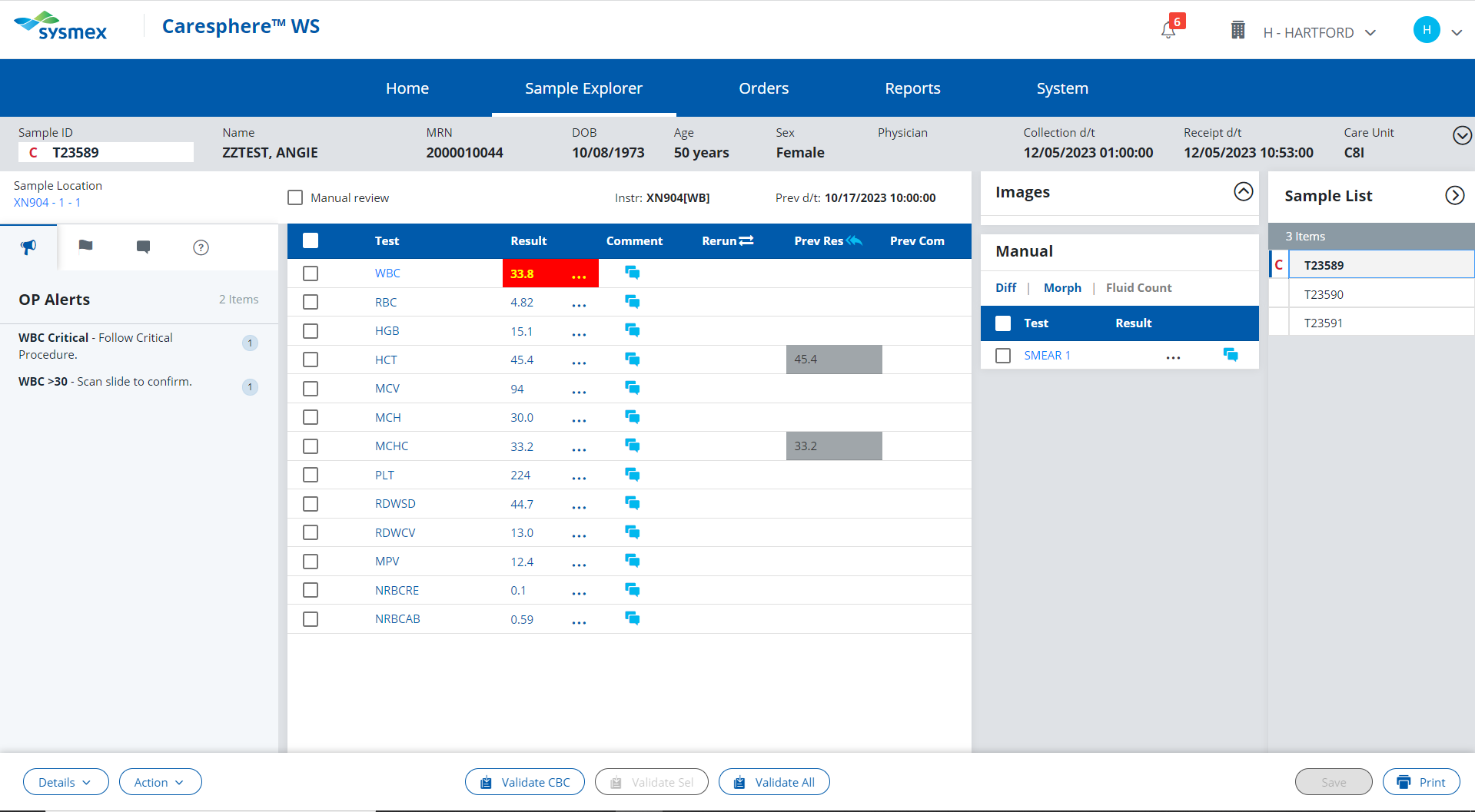 Add an RE (results verified by smear review) comment against the WBC result
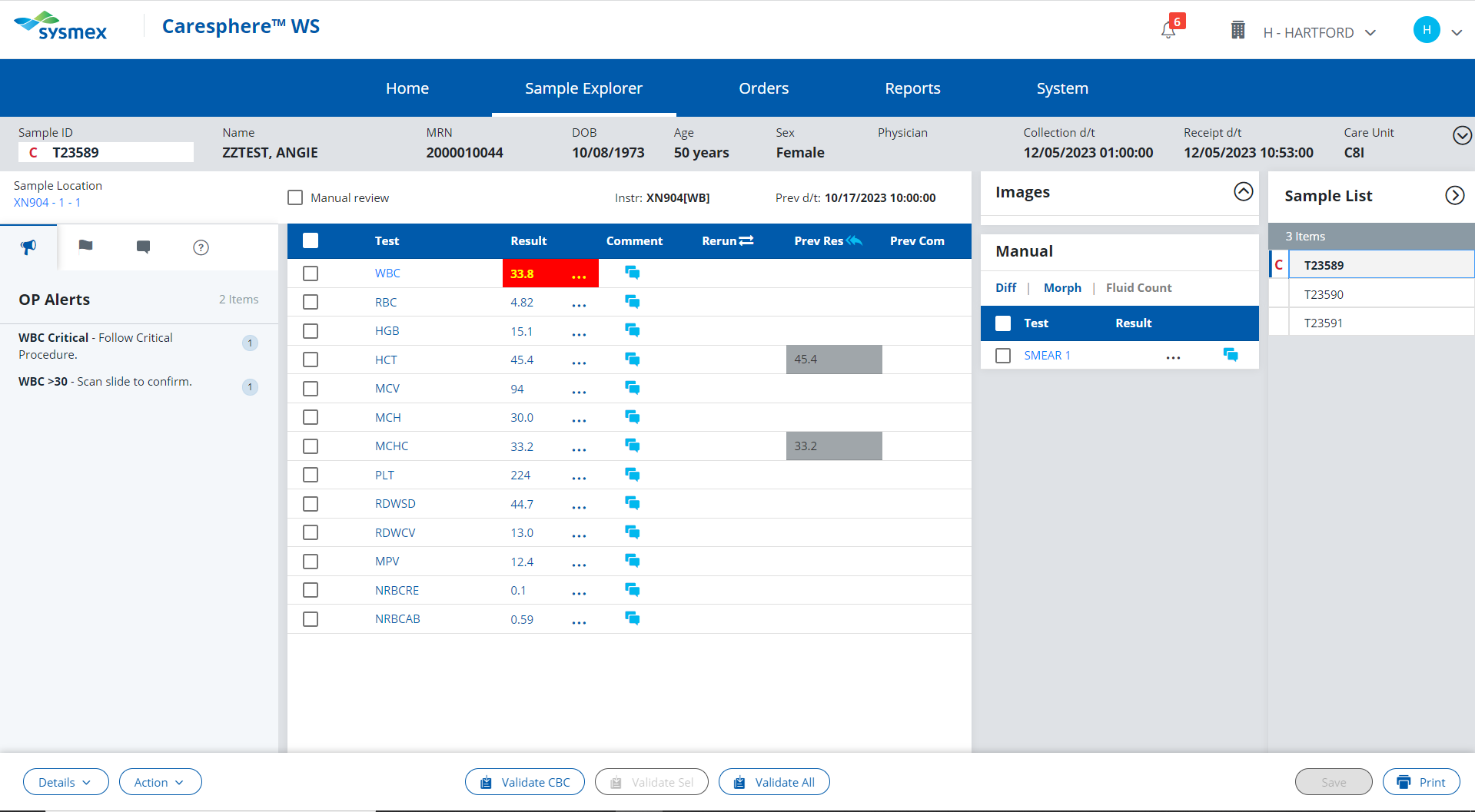 This comment section is for internal comments only. Comments placed here will not be visible to the person reviewing the patient’s results.

In this instance you want the provider to be able to see your comment and know that you reviewed the slide.
Click here to try again!
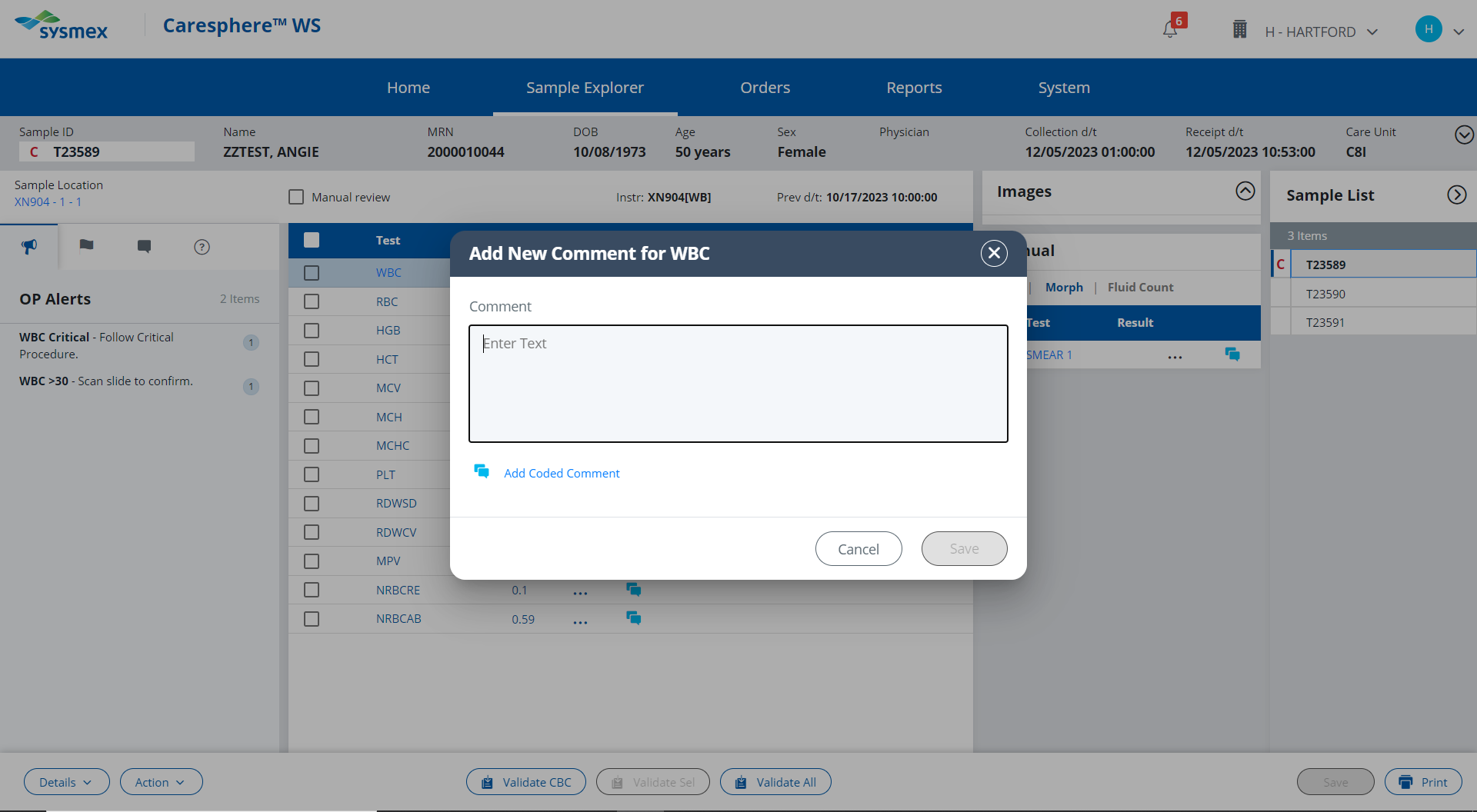 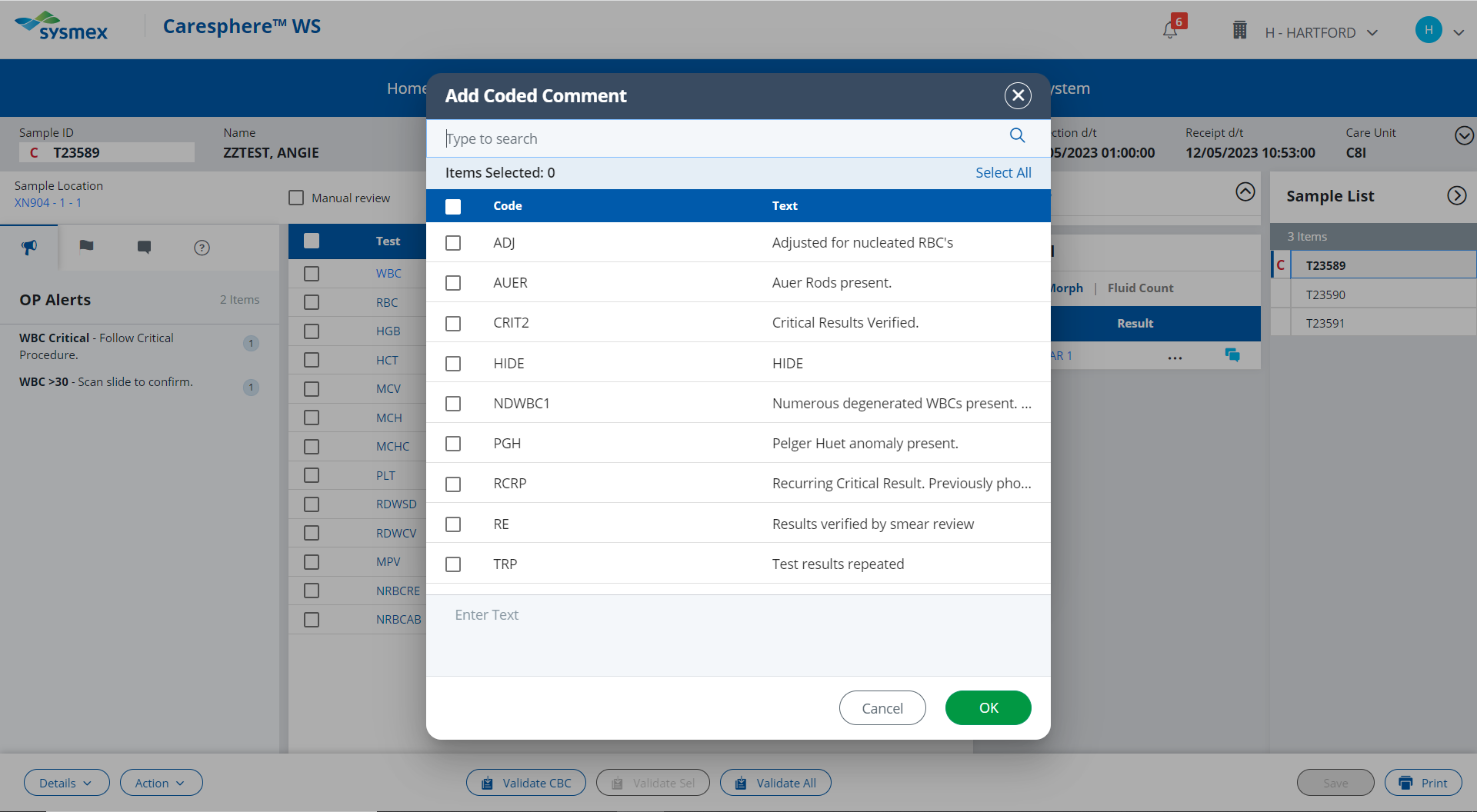 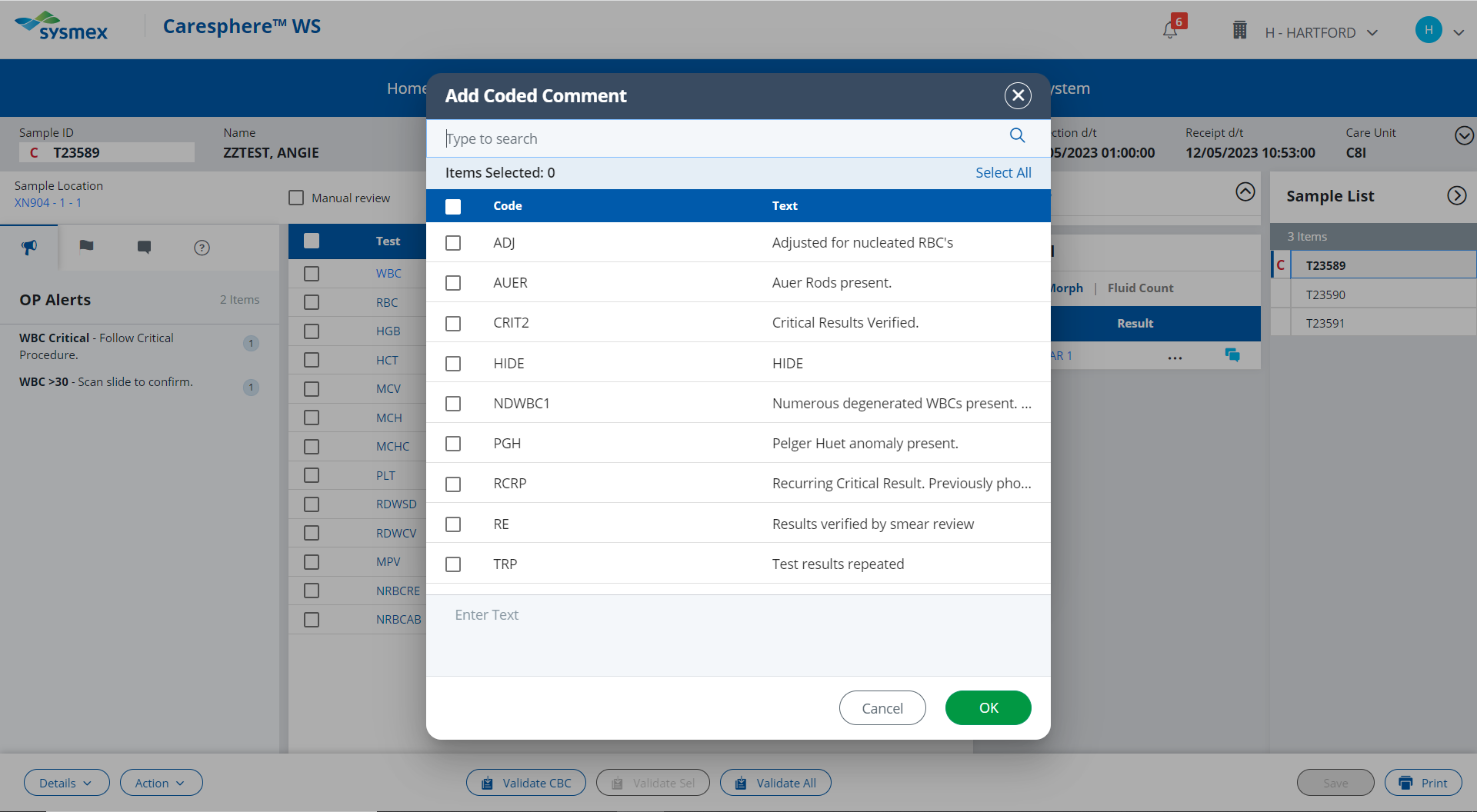 This patient doesn’t have a history of having a critically high WBC. Therefore you cannot use the RCRP comment.
Click here to try again
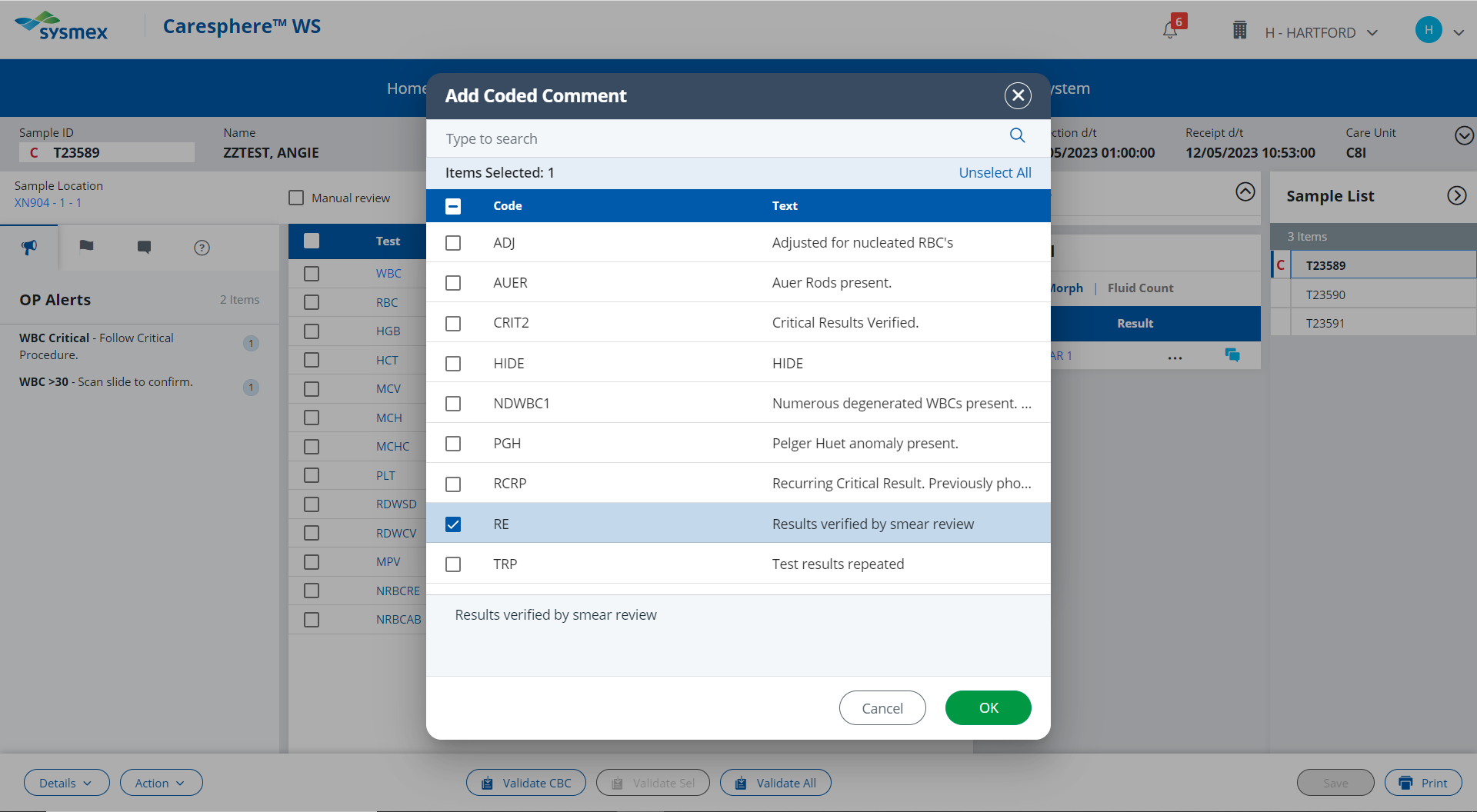 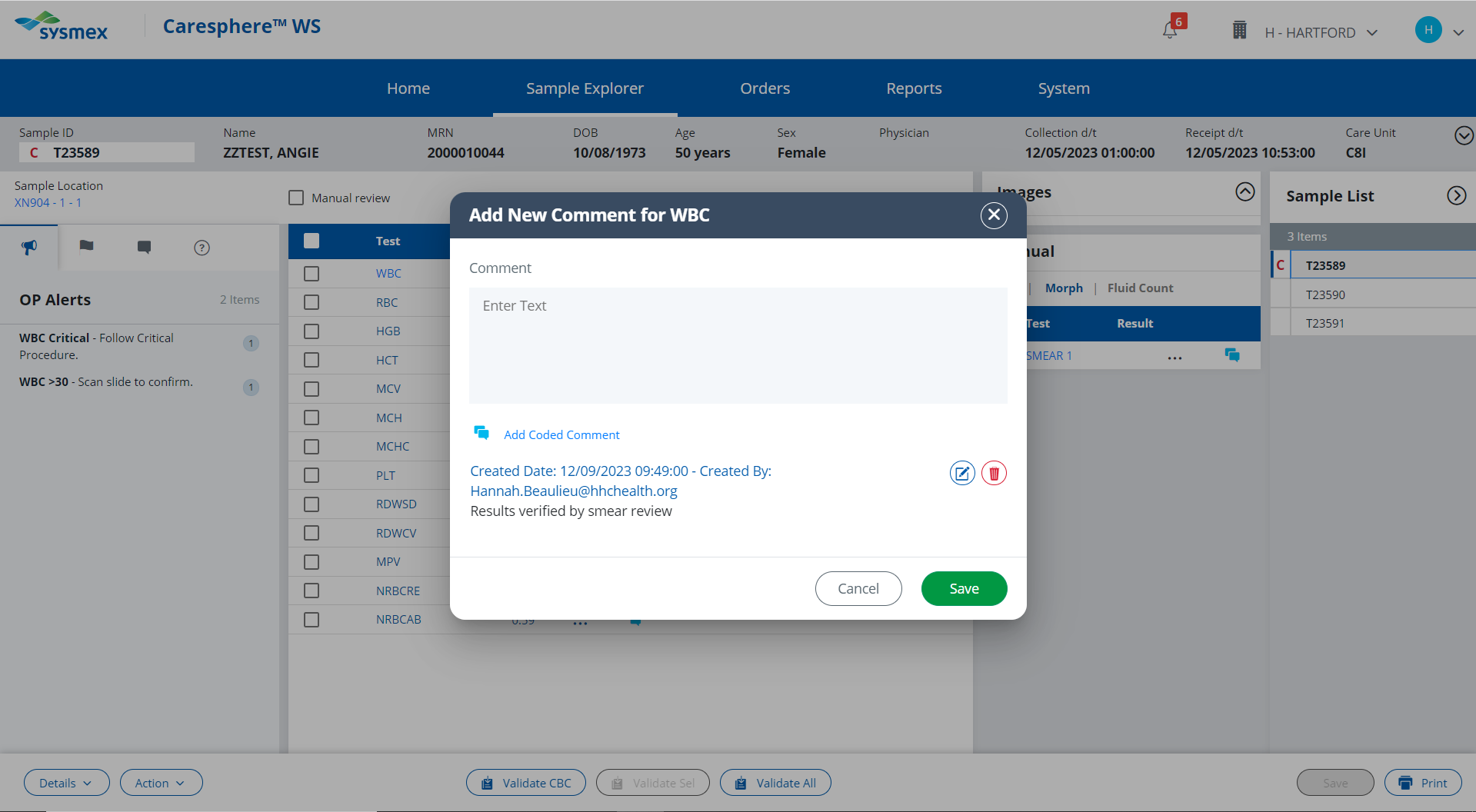 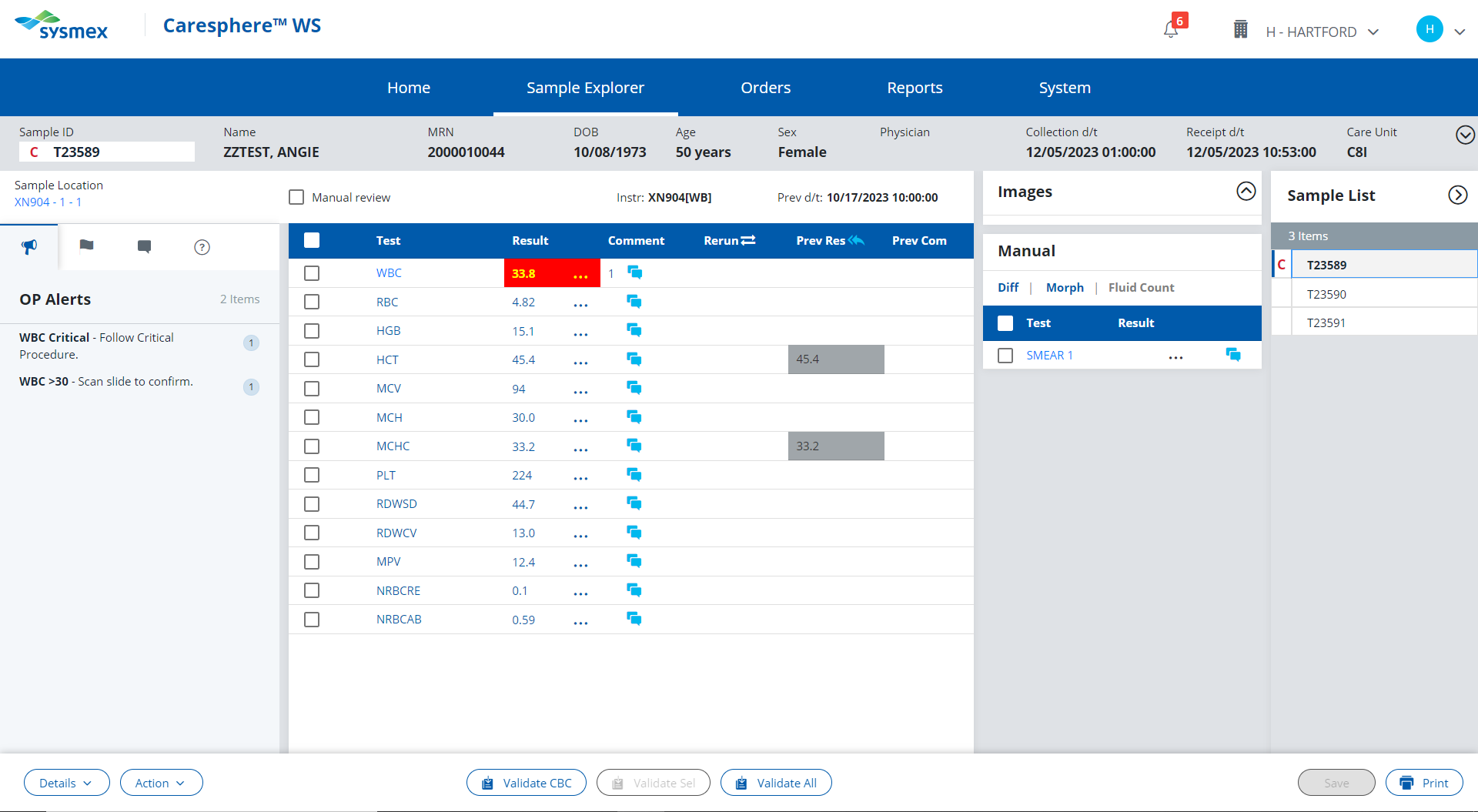 WBC >30.0
Actions;

Review patient history. 
If this is the first time the patient’s WBC is >30, scan smear for abnormalities, 
Add an RE (results verified by smear) comment
Release results
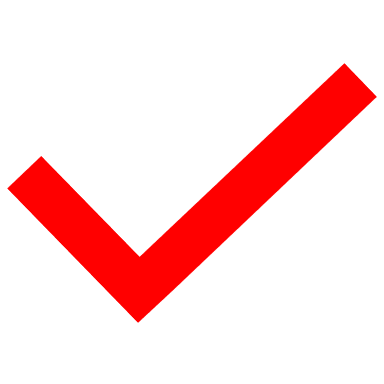 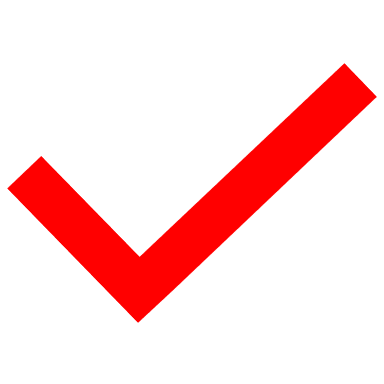 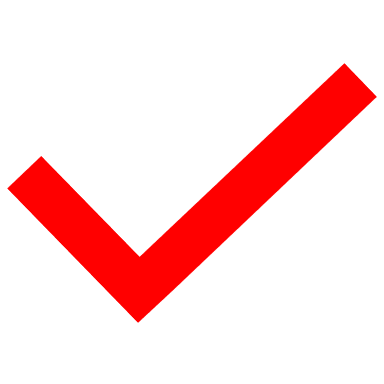 Release Results
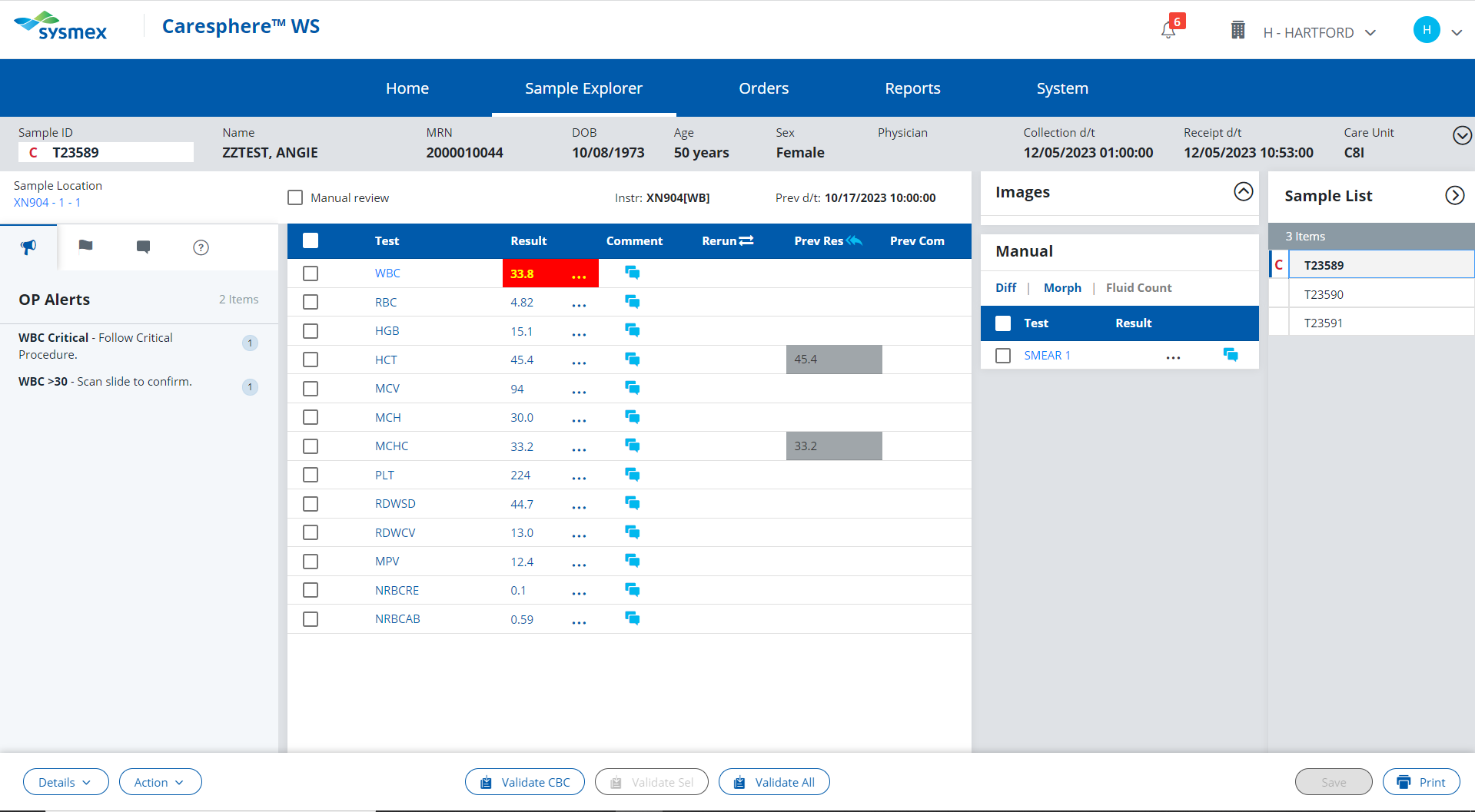 Because a smear was ordered by the Sysmex, results must be released from the Validate All button.
Click here to try again!
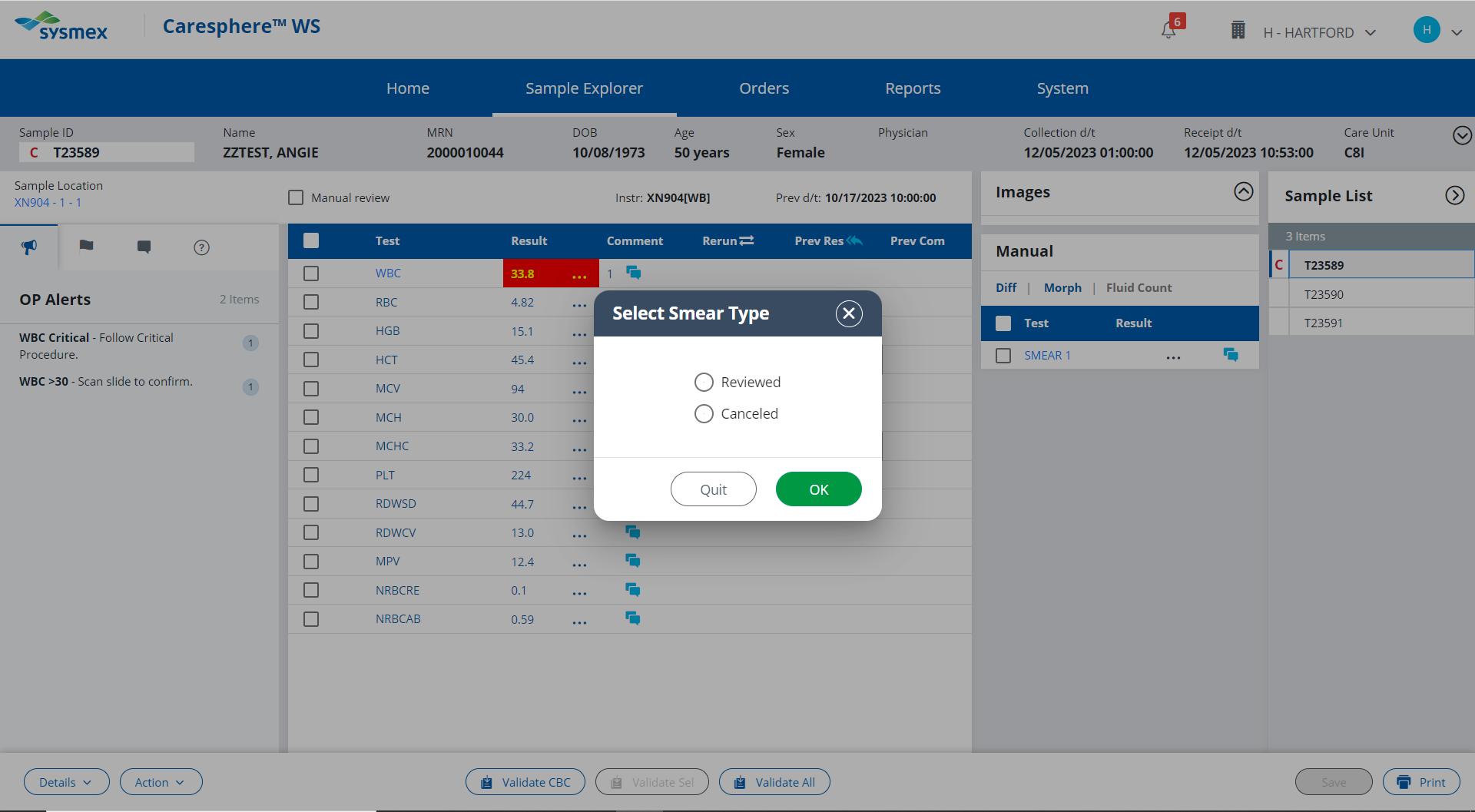 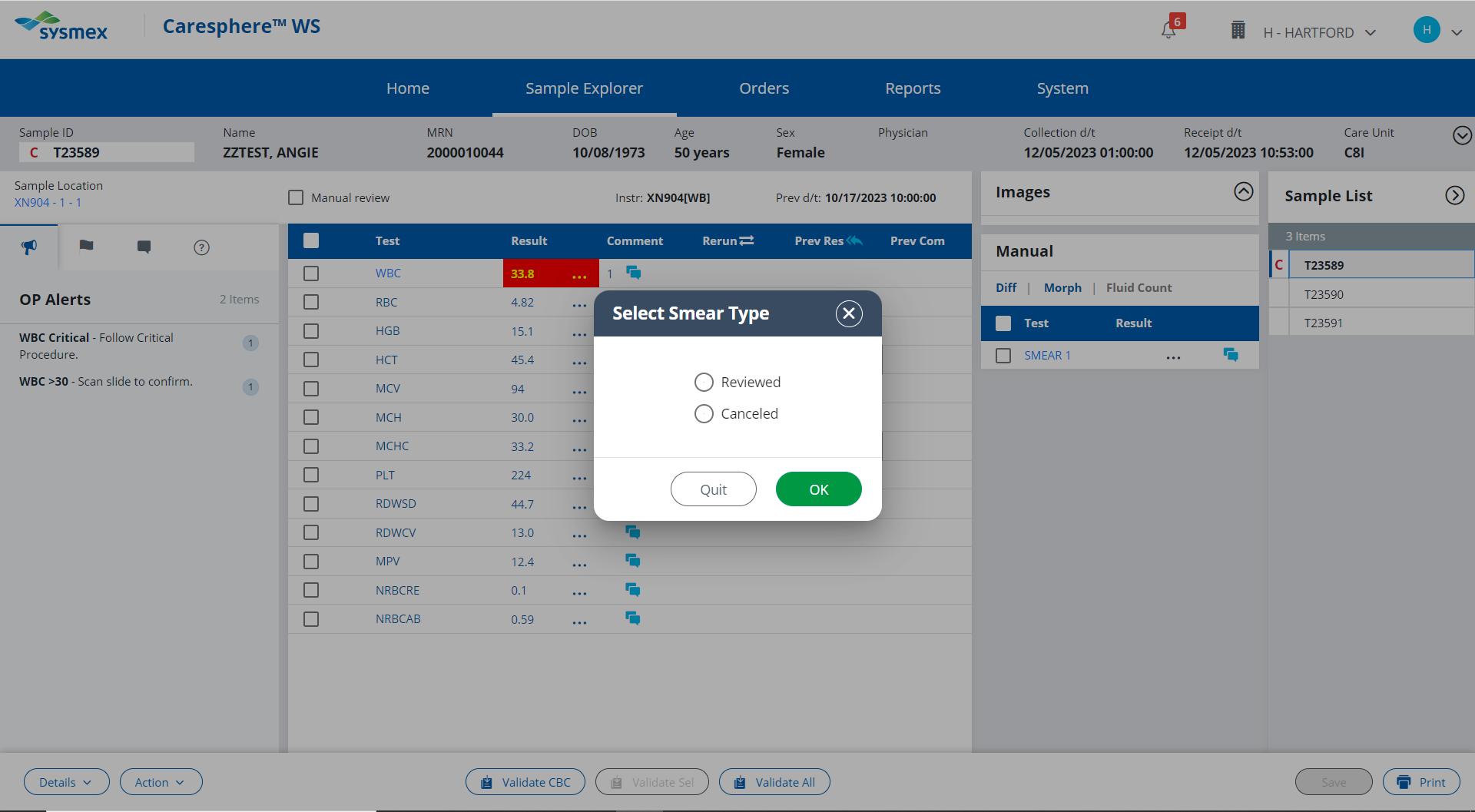 The slide was reviewed for WBC abnormalities.
Click here to try again
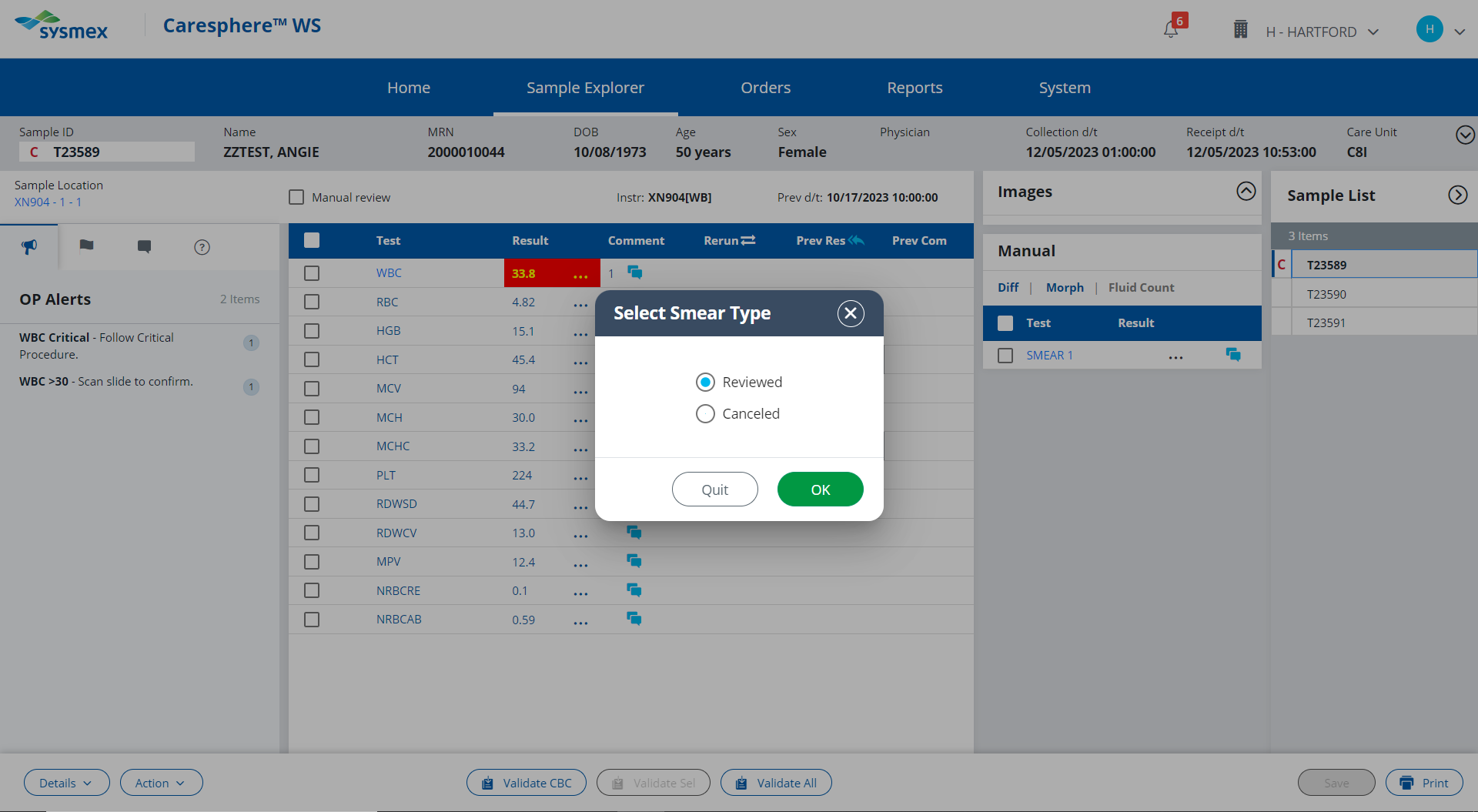 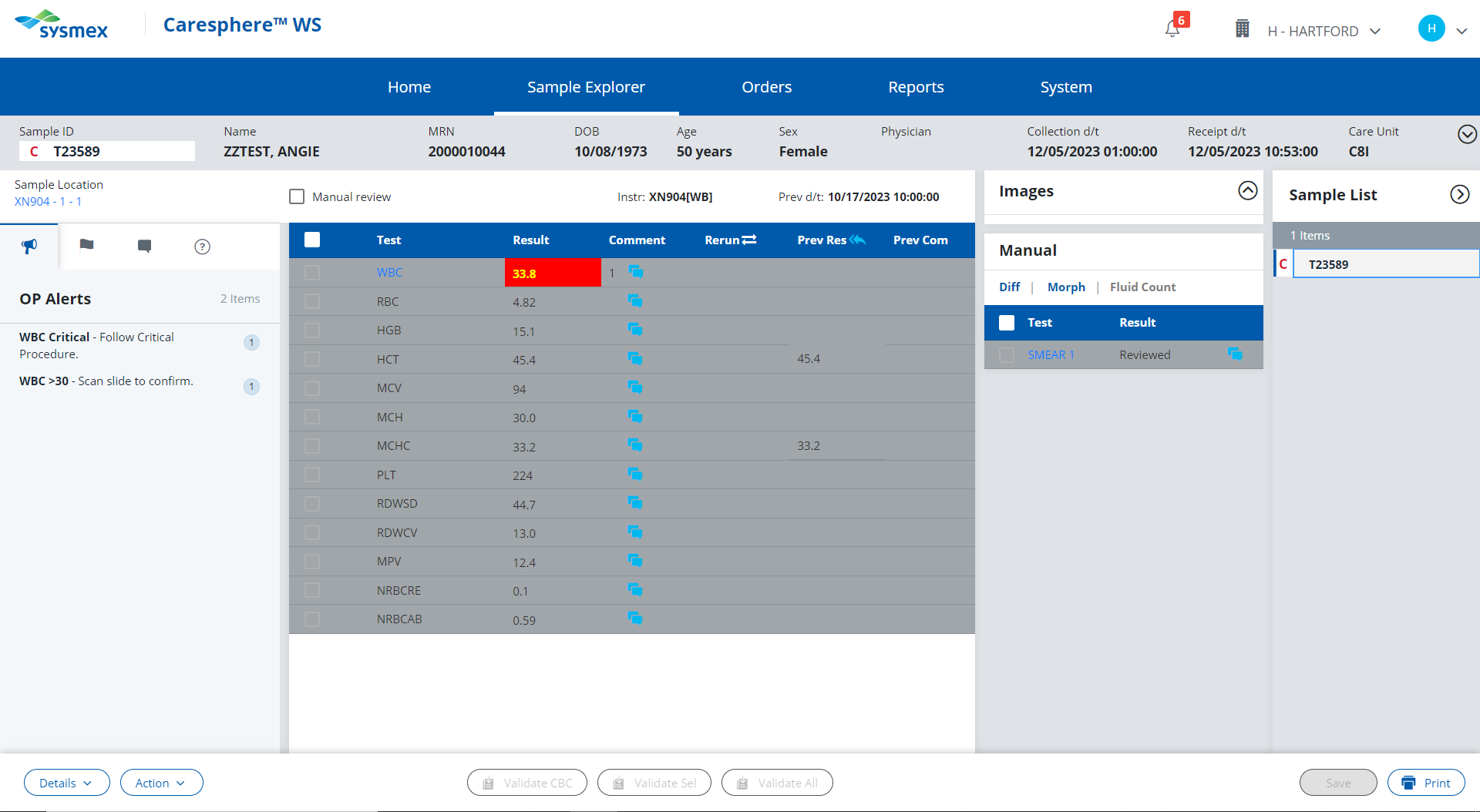 Click here to proceed to next pending sample.
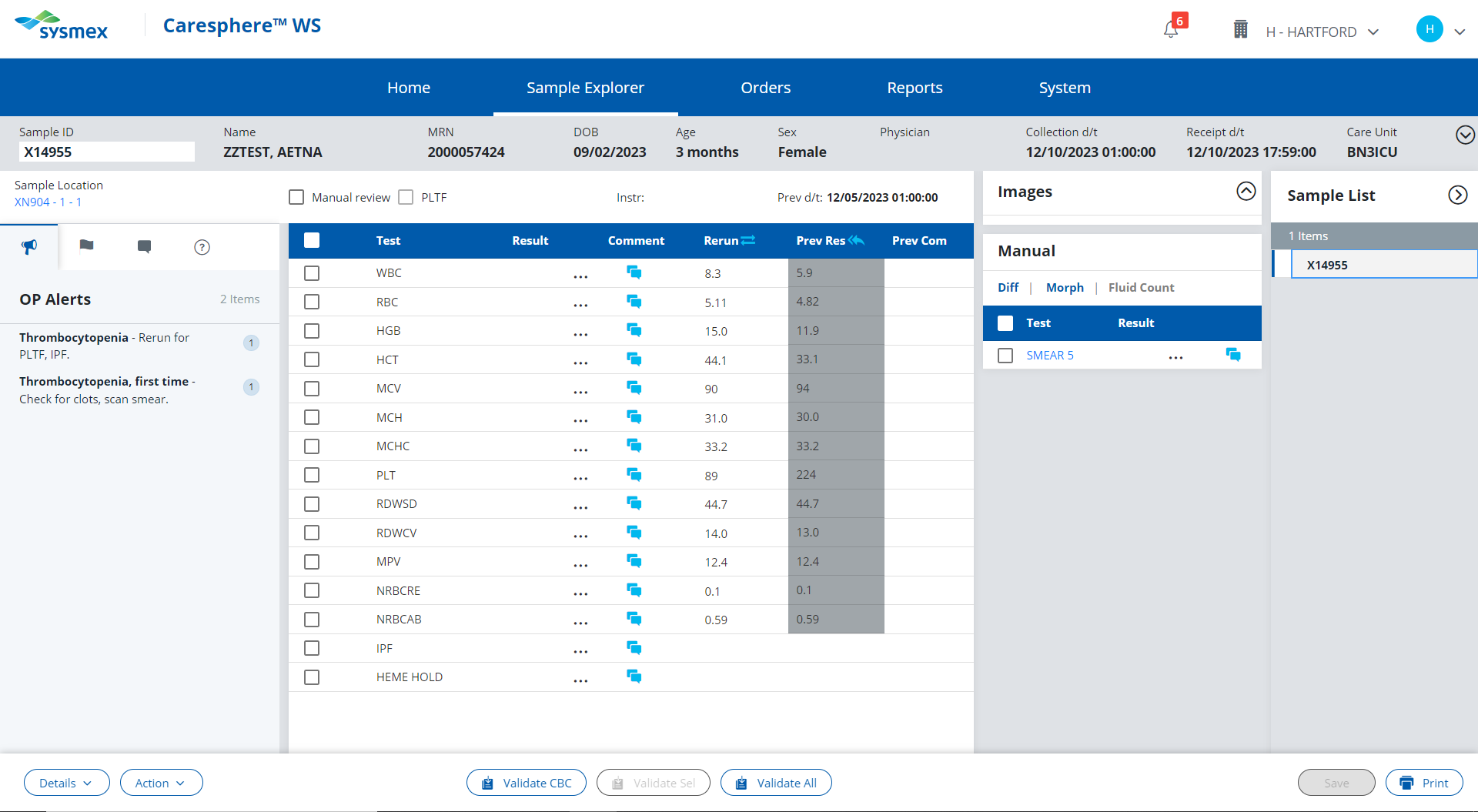 Select the abnormal result to review corresponding procedural action rules.
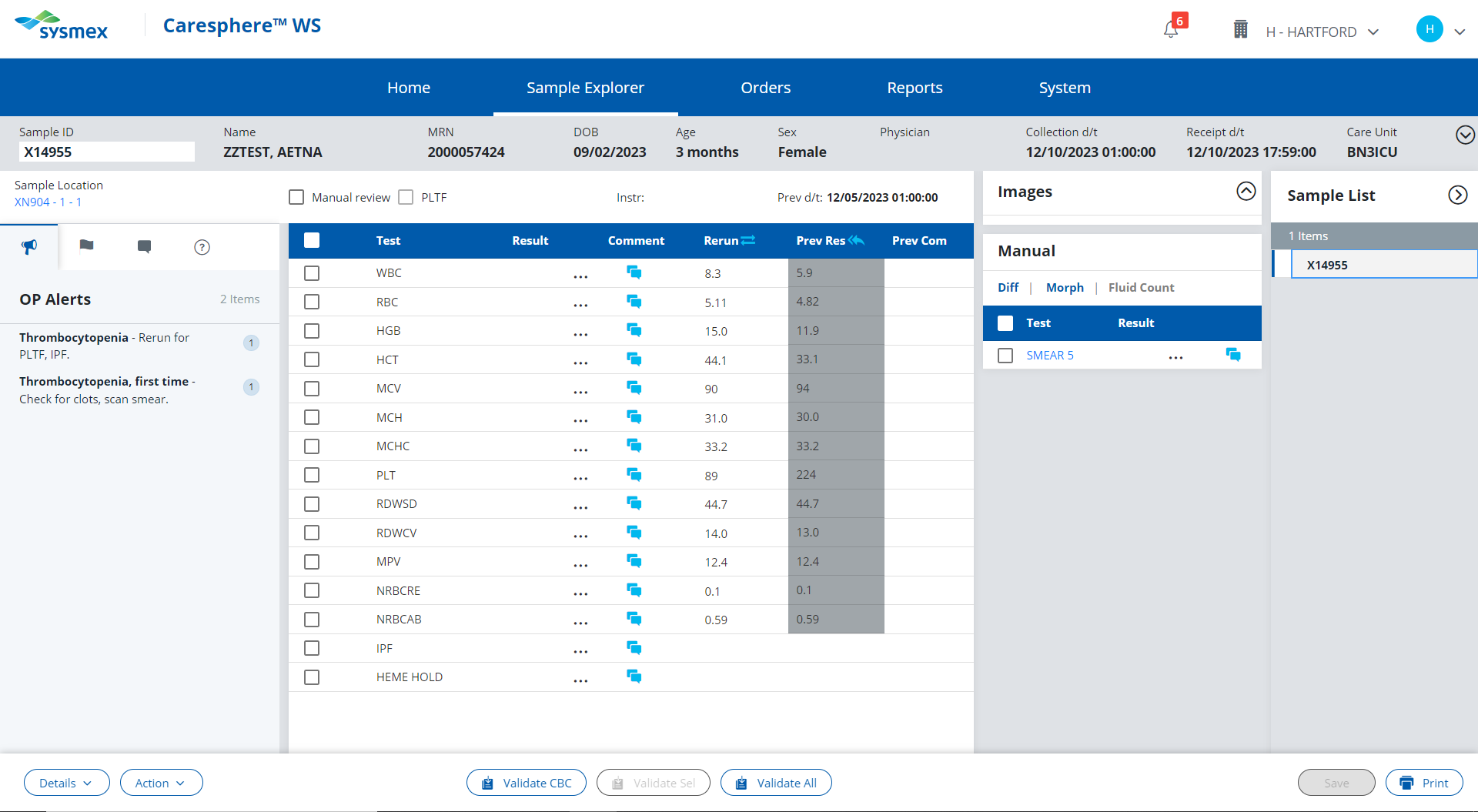 That value is within the normal reference range. Refer to the HH Reference Range Procedure to find the abnormal value.
Click here to try again!
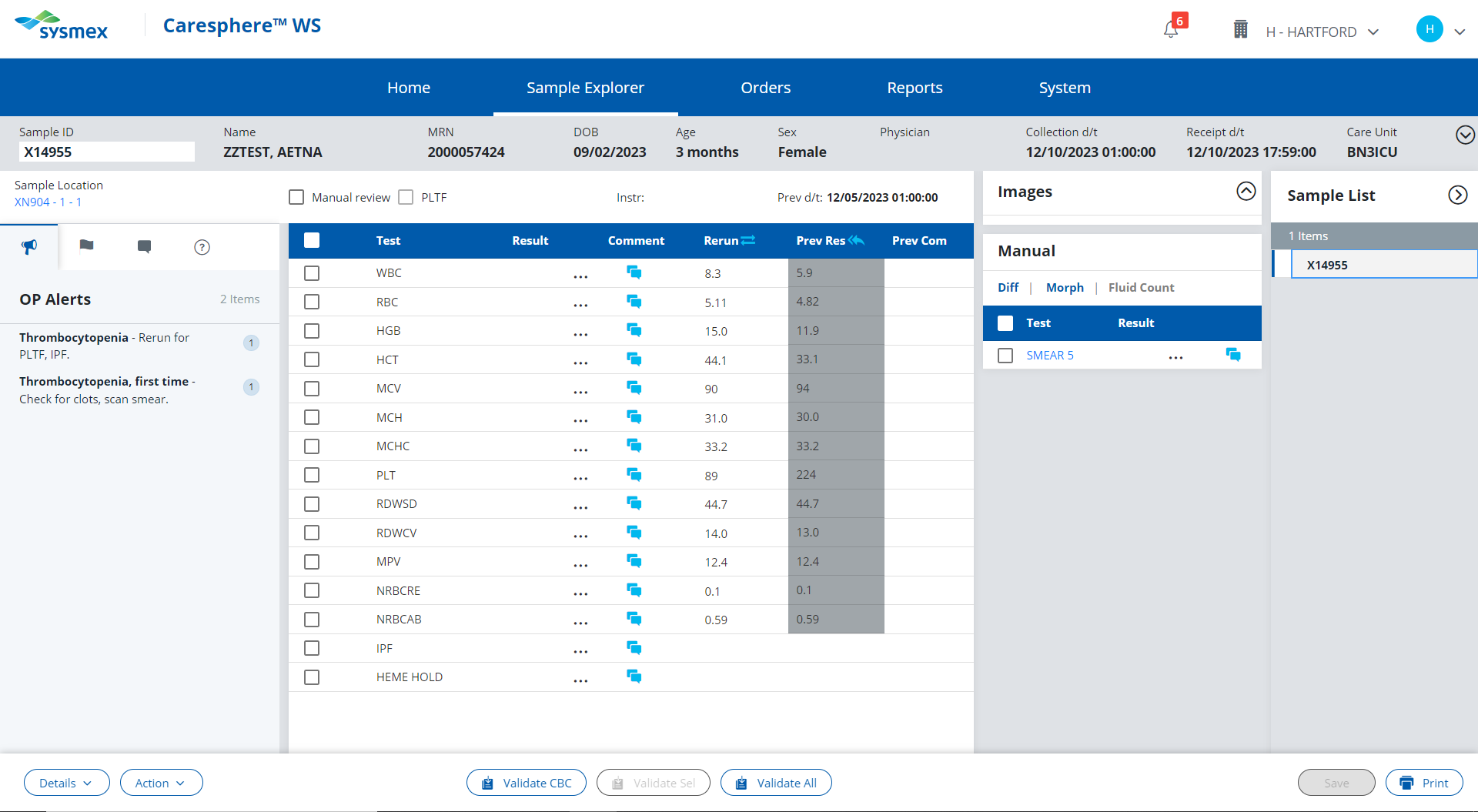 PLT <100
Actions;
Check sample for clot. If no clotting is observed, enter a NCLOT (no clot) comment.
Rerun the sample for the Platelet F. 
Review the patient history. If this is the first occurrence of the PLT result falling below 100, perform platelet estimate. 
                                        OR 
If patient has a history of PLT results falling below 100 and the PLT does not have an asterisk flag, release result.
Click here to proceed with first action
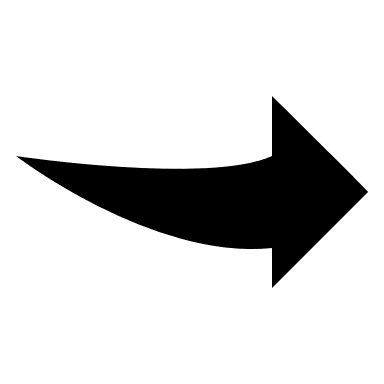 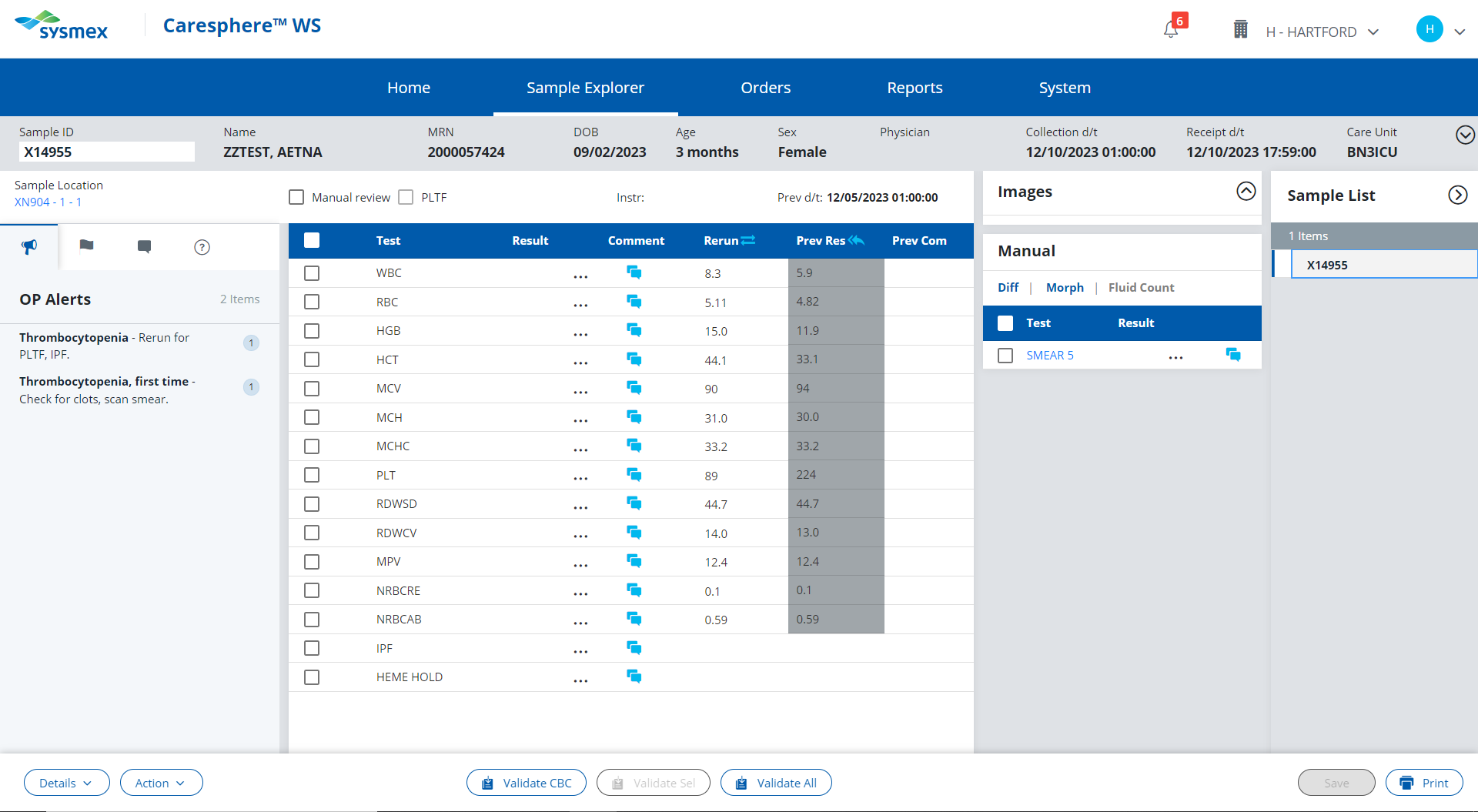 You have checked the sample for a clot and saw no signs of clotting. Enter a NCLOT (no clot) comment
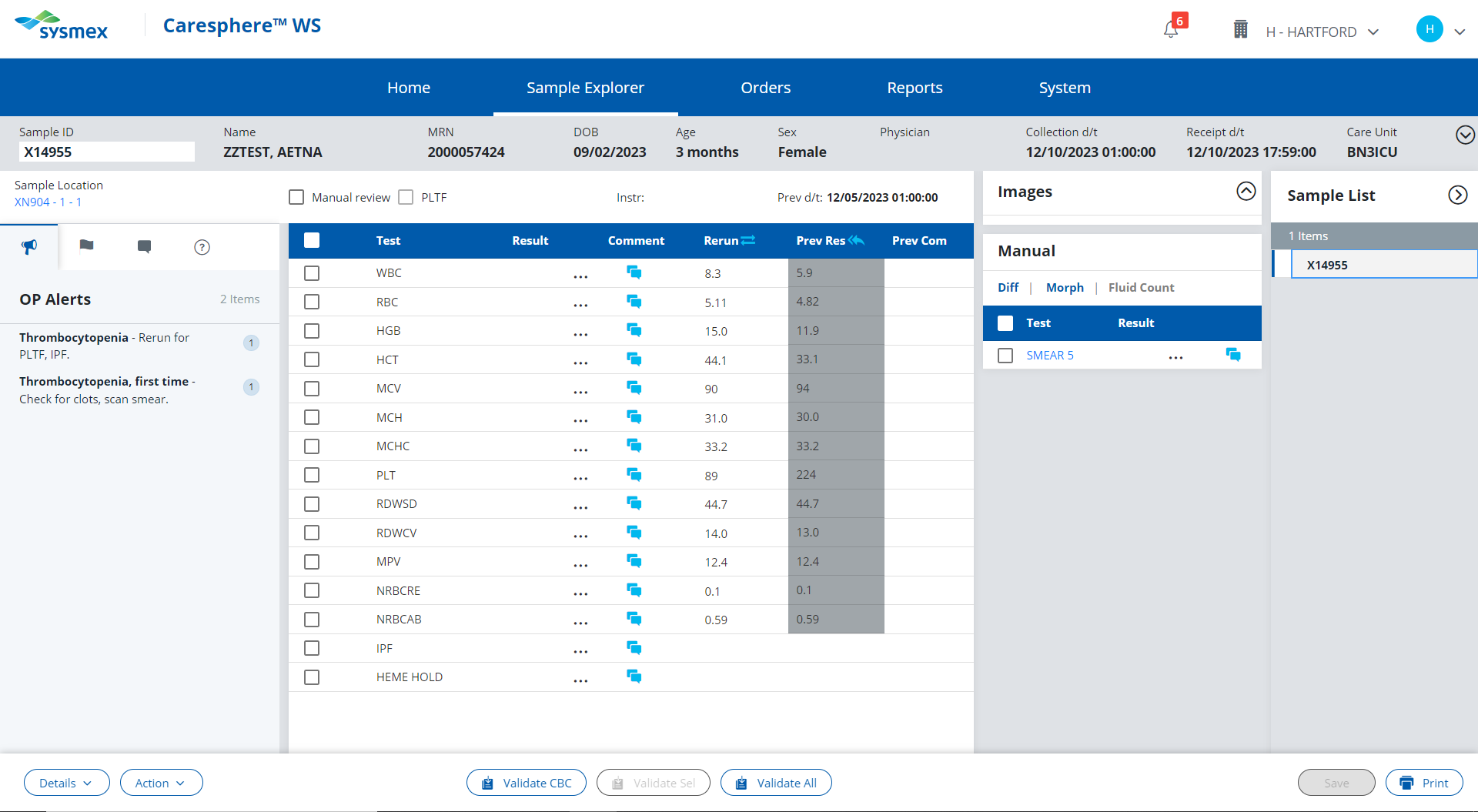 These are the external comment buttons. Comments entered here will be seen by the provider when viewing the patient’s results.

The “no clot” comment is for internal lab use only.
Click here to try again!
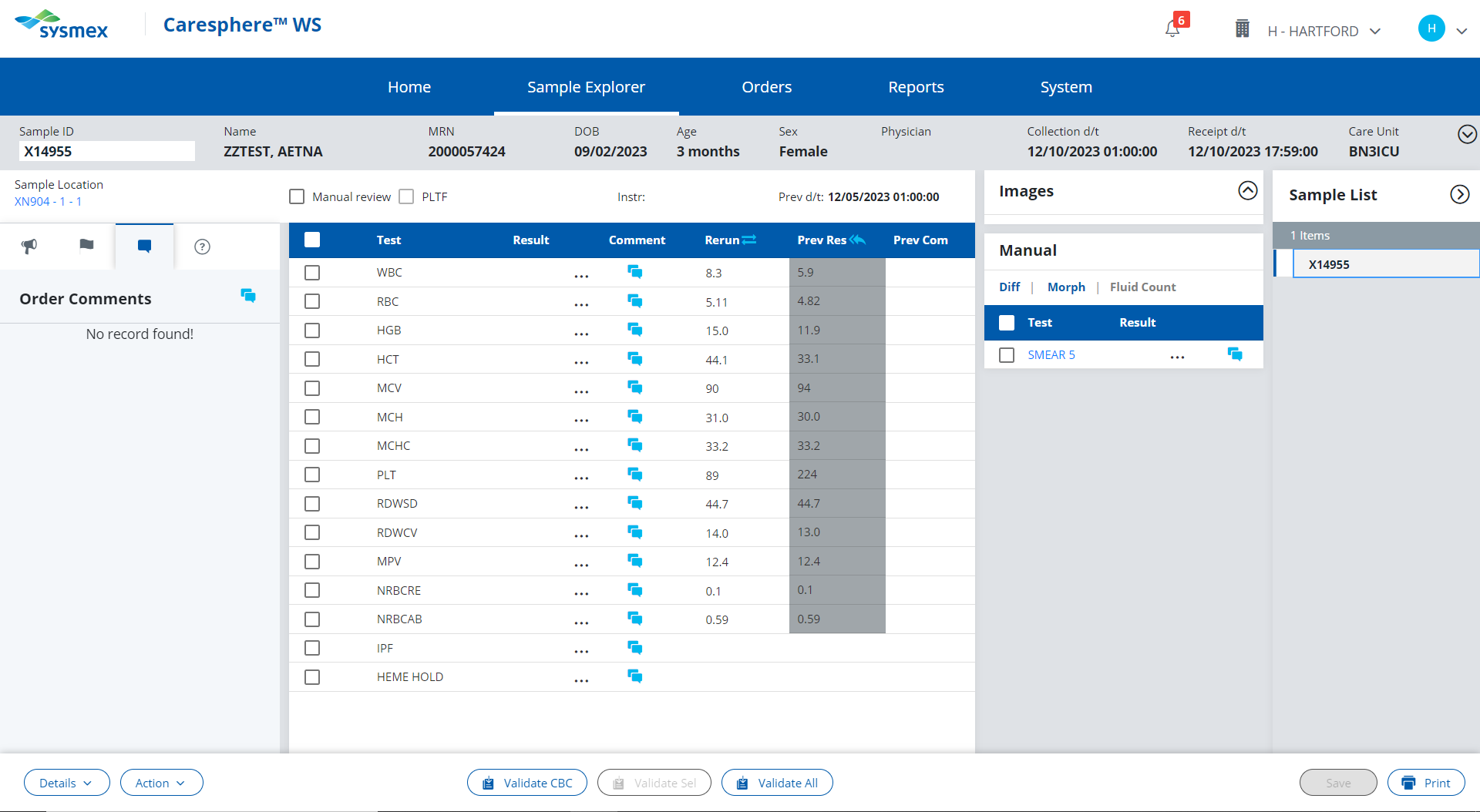 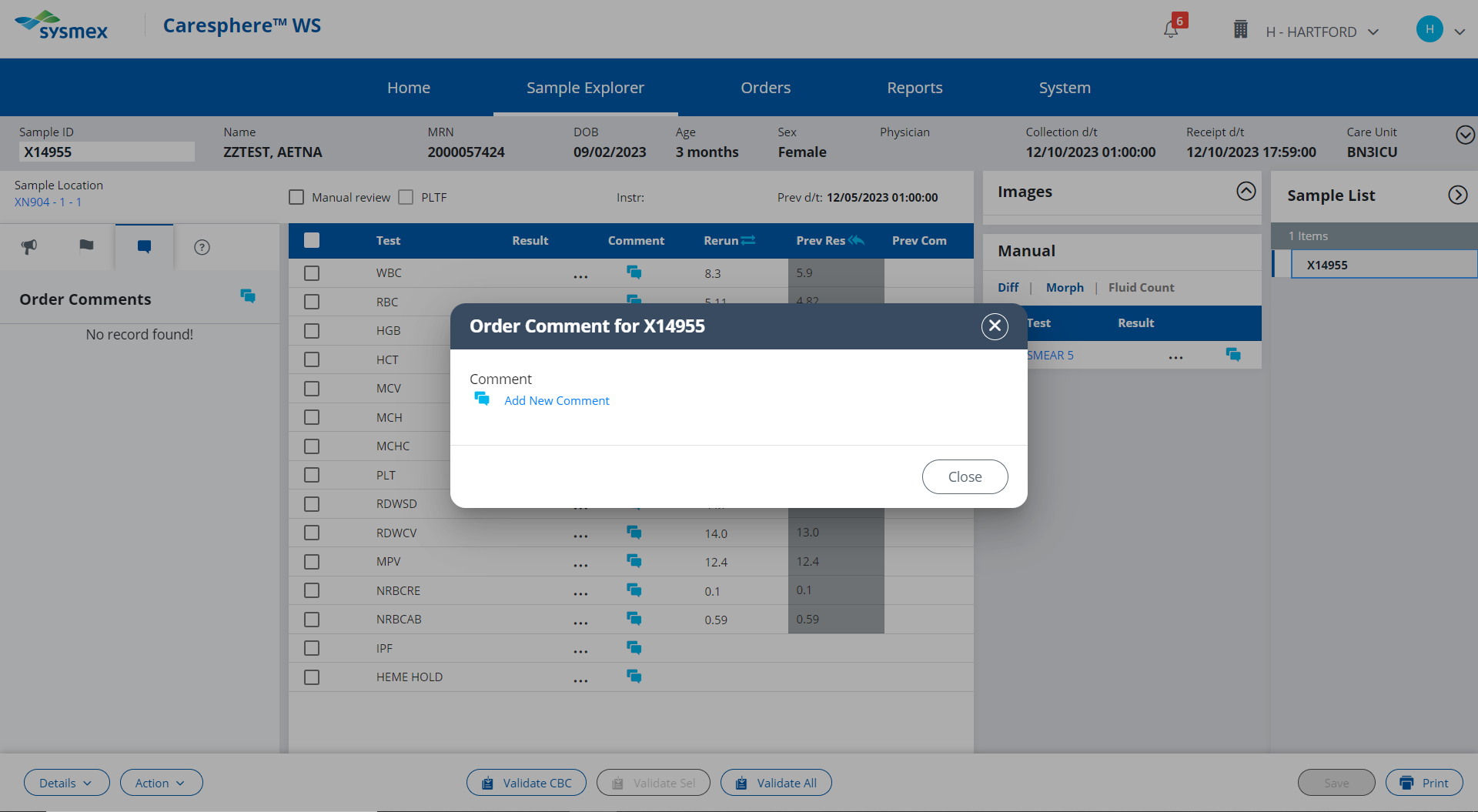 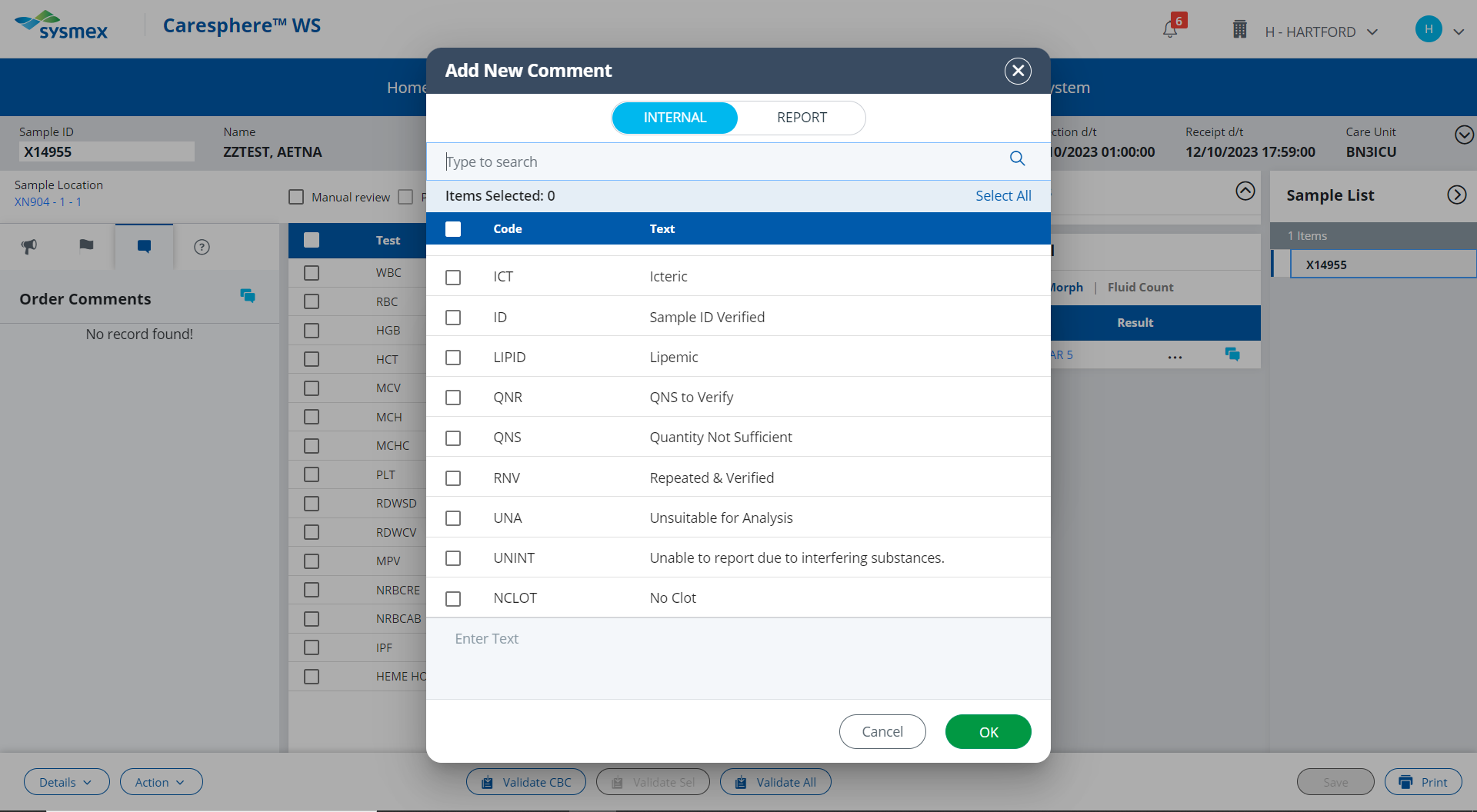 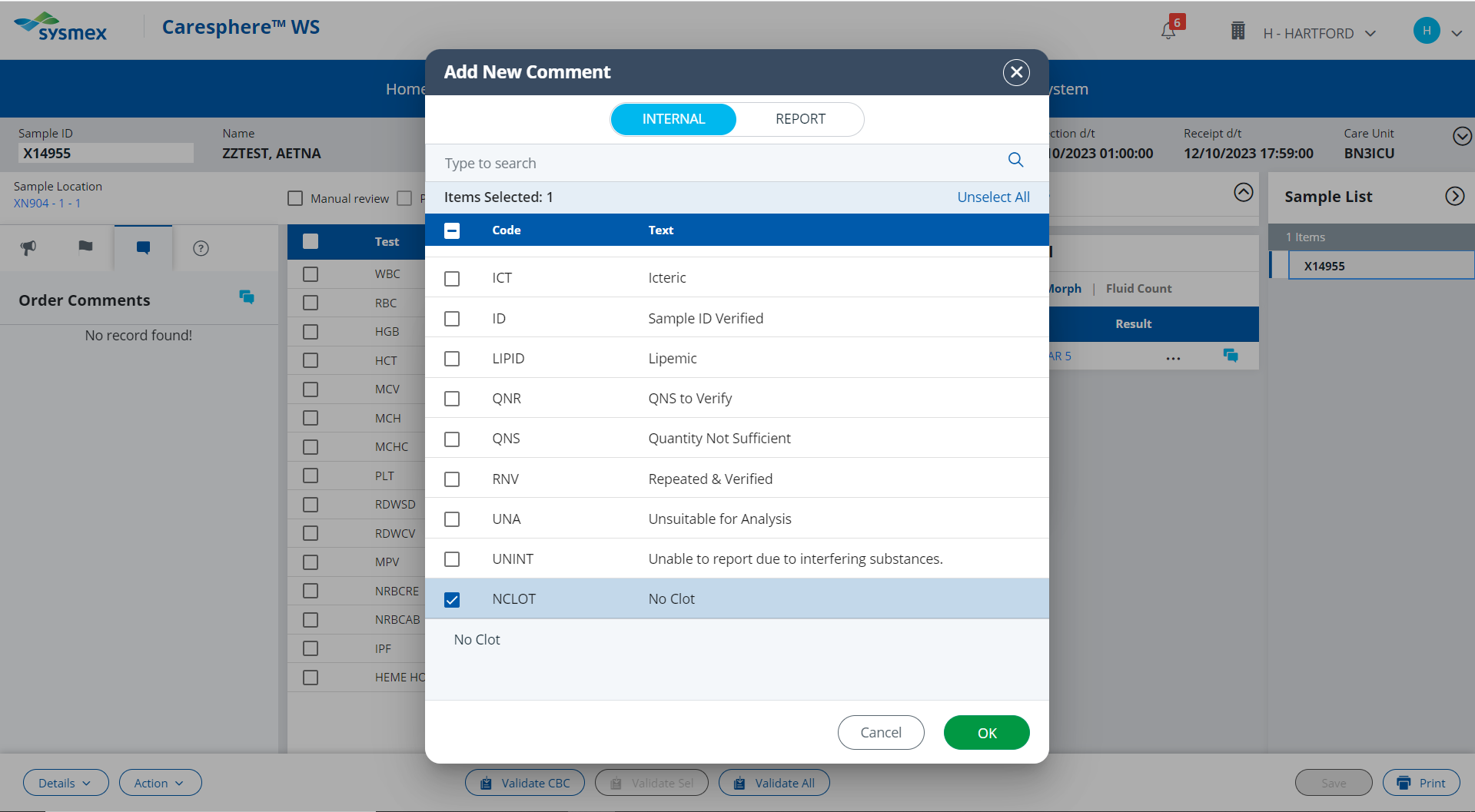 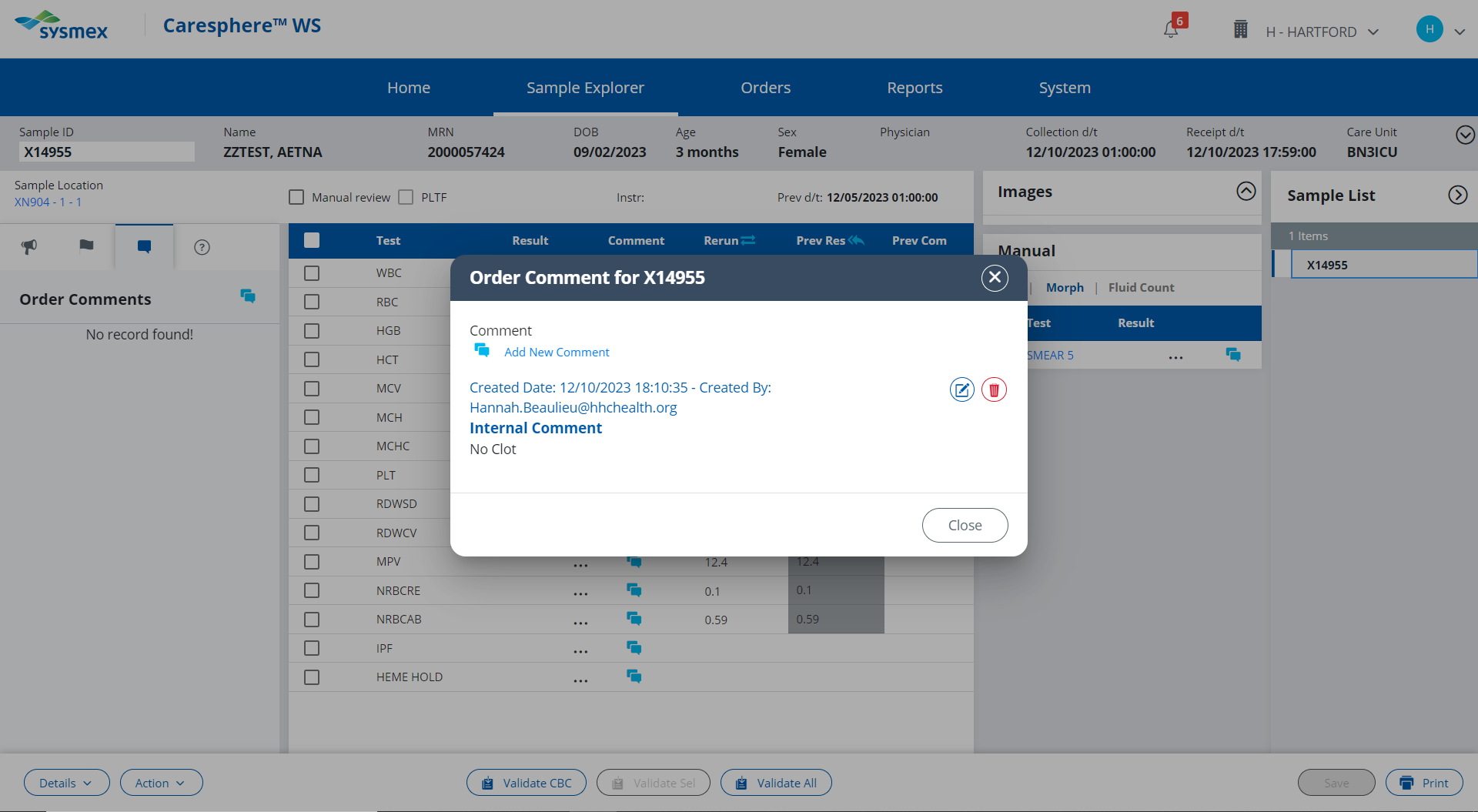 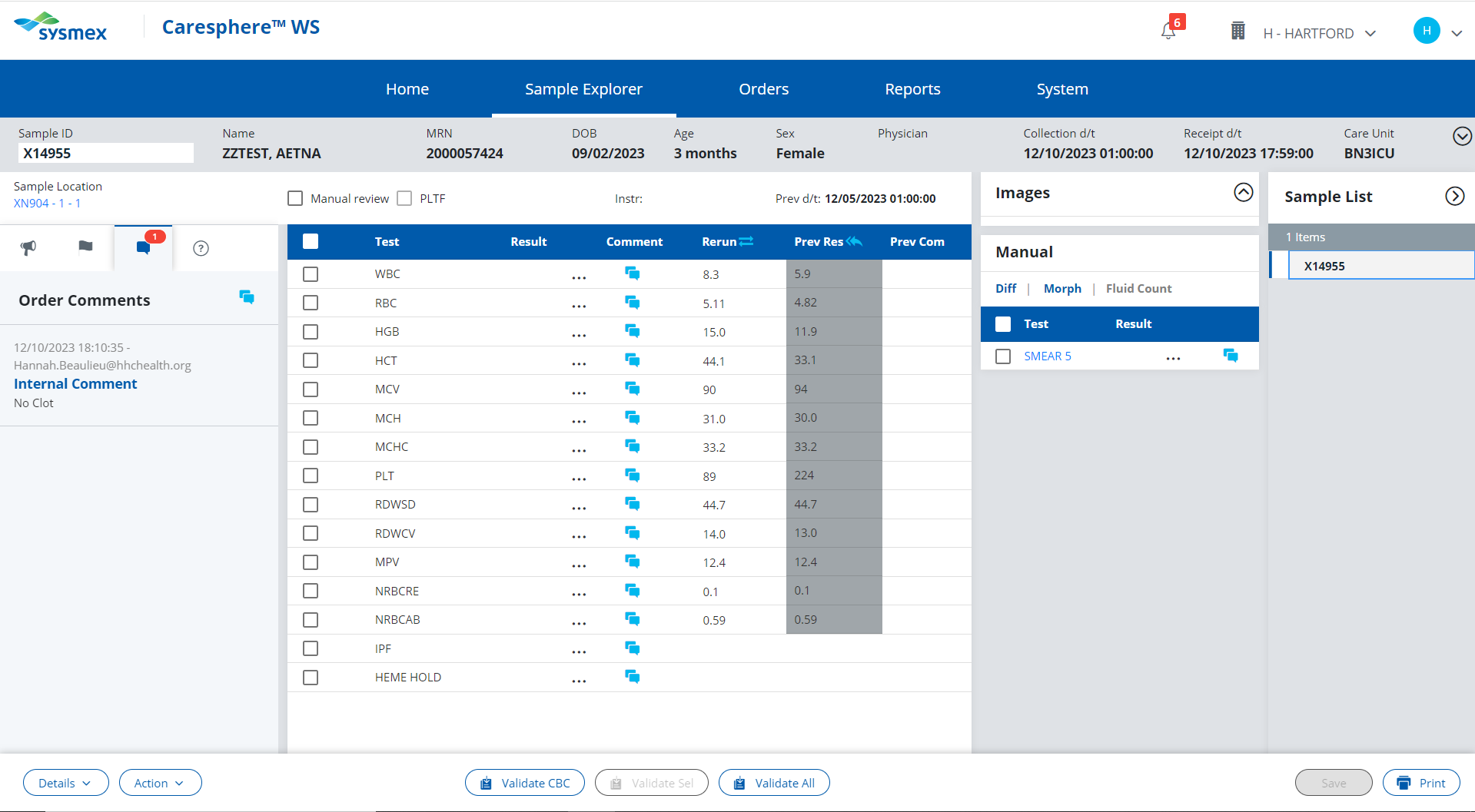 PLT <100
Actions;
Check sample for clot. If no clotting is observed, enter a NCLOT (no clot) comment.
Rerun sample for Platelet F. 
Review the patient history. If this is the first occurrence of the PLT result falling below 100, perform platelet estimate. 
                                       OR 
If patient has a history of PLT results falling below 100 and the PLT does not have an asterisk flag, release result.
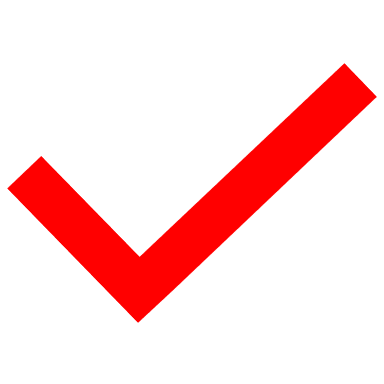 Click here to see results of rerun.
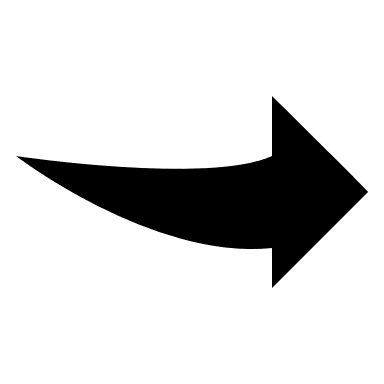 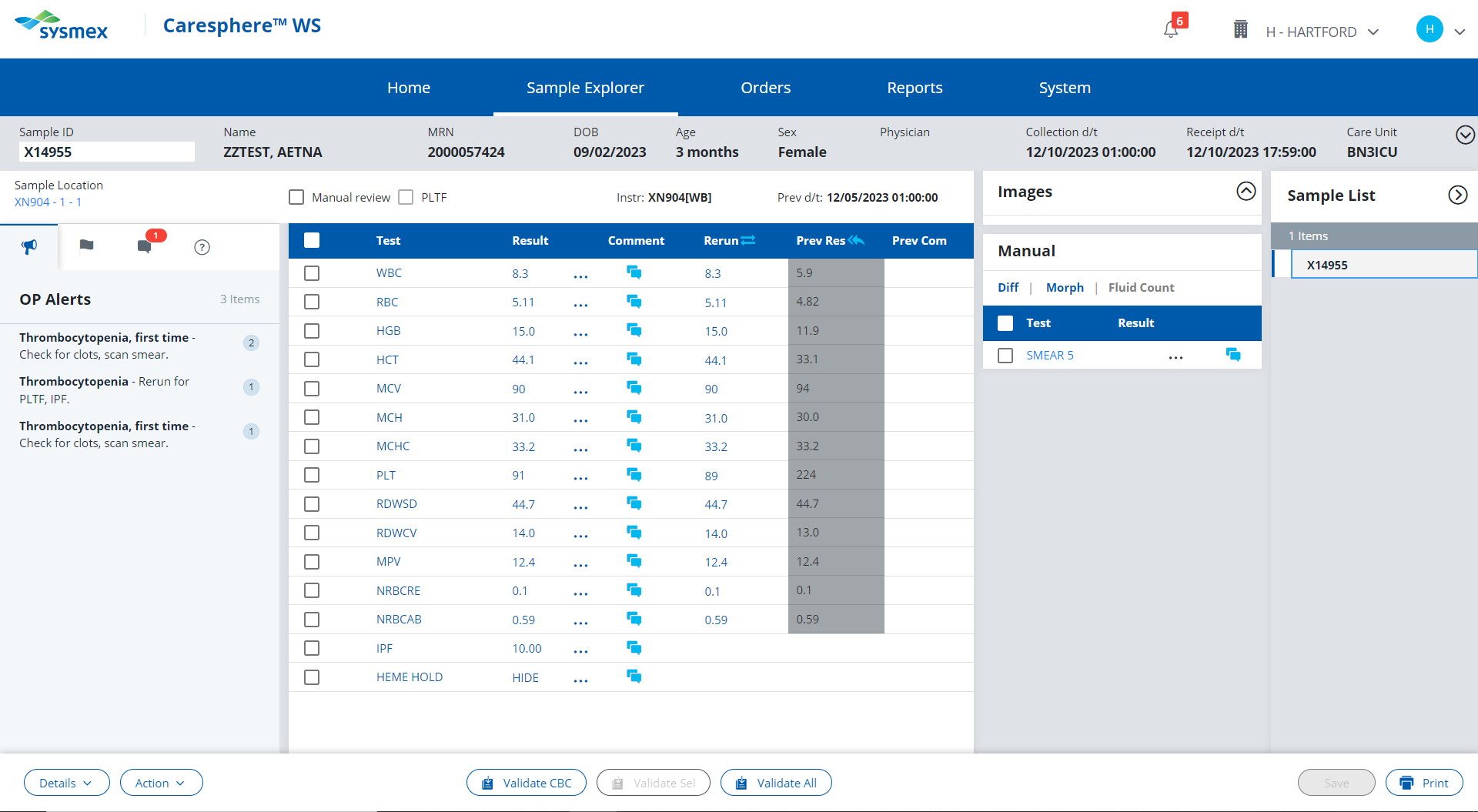 PLT <100
Actions;
Check sample for clot. Comment in Caresphere “NCLOT” if no clotting is observed.
Run sample with Platelet F. 
Review the patient history. If this is the first occurrence of the PLT result falling below 100, perform platelet estimate. 
                                       OR 
If patient has a history of PLT results falling below 100 and the PLT does not have an asterisk flag, release result.
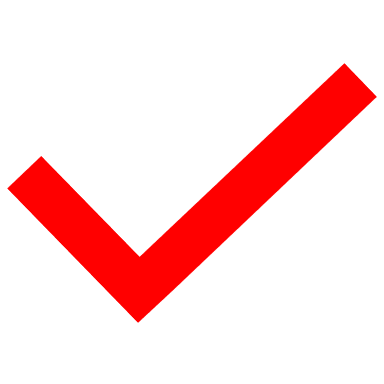 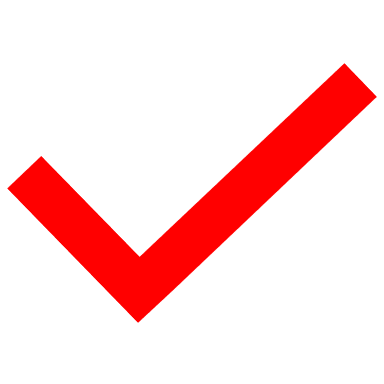 Click here to proceed with the next action.
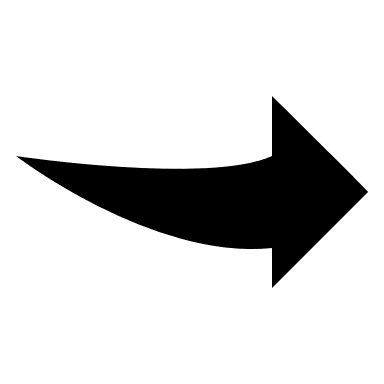 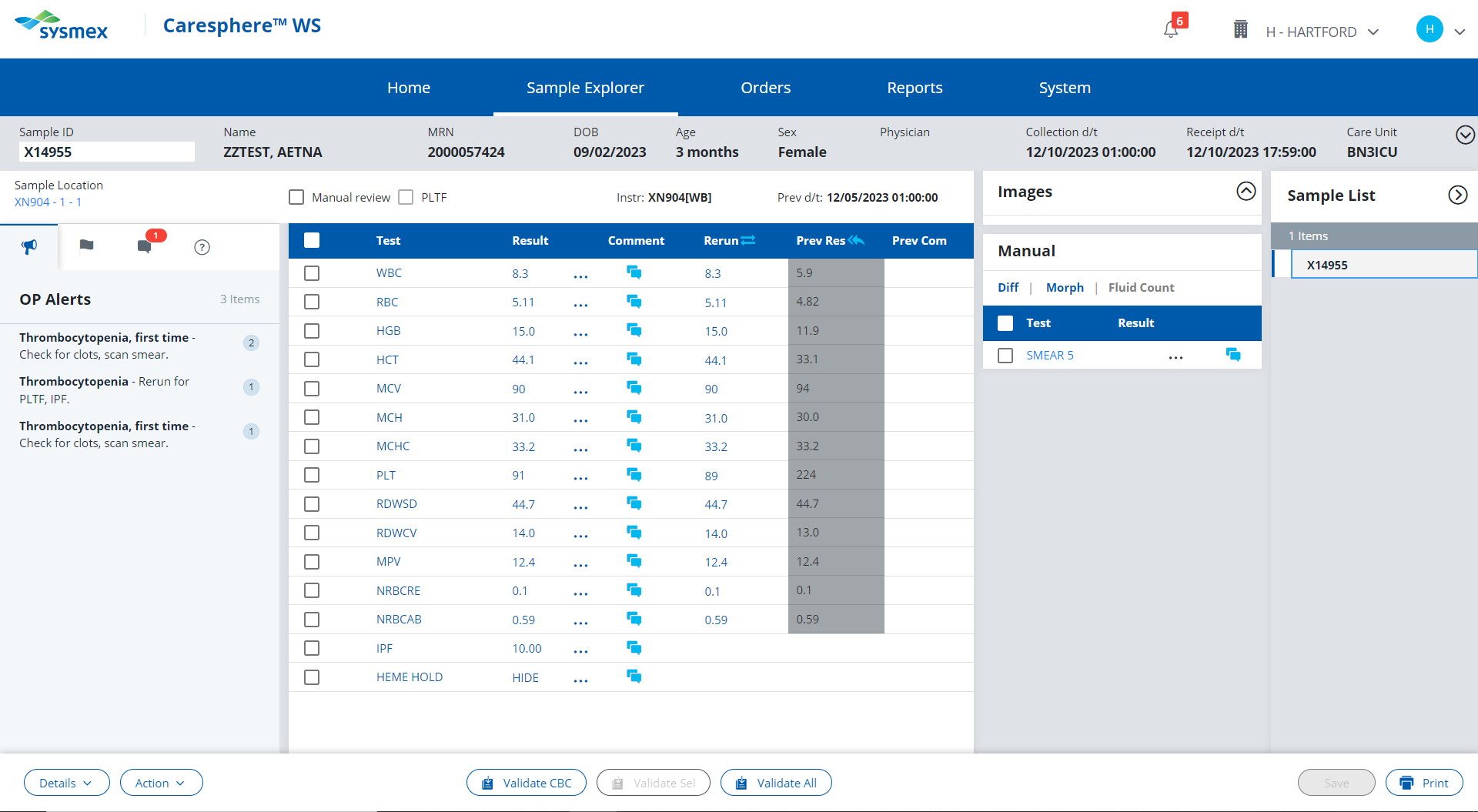 View the patient’s previous results to see if they have a history of their platelet results falling below 100
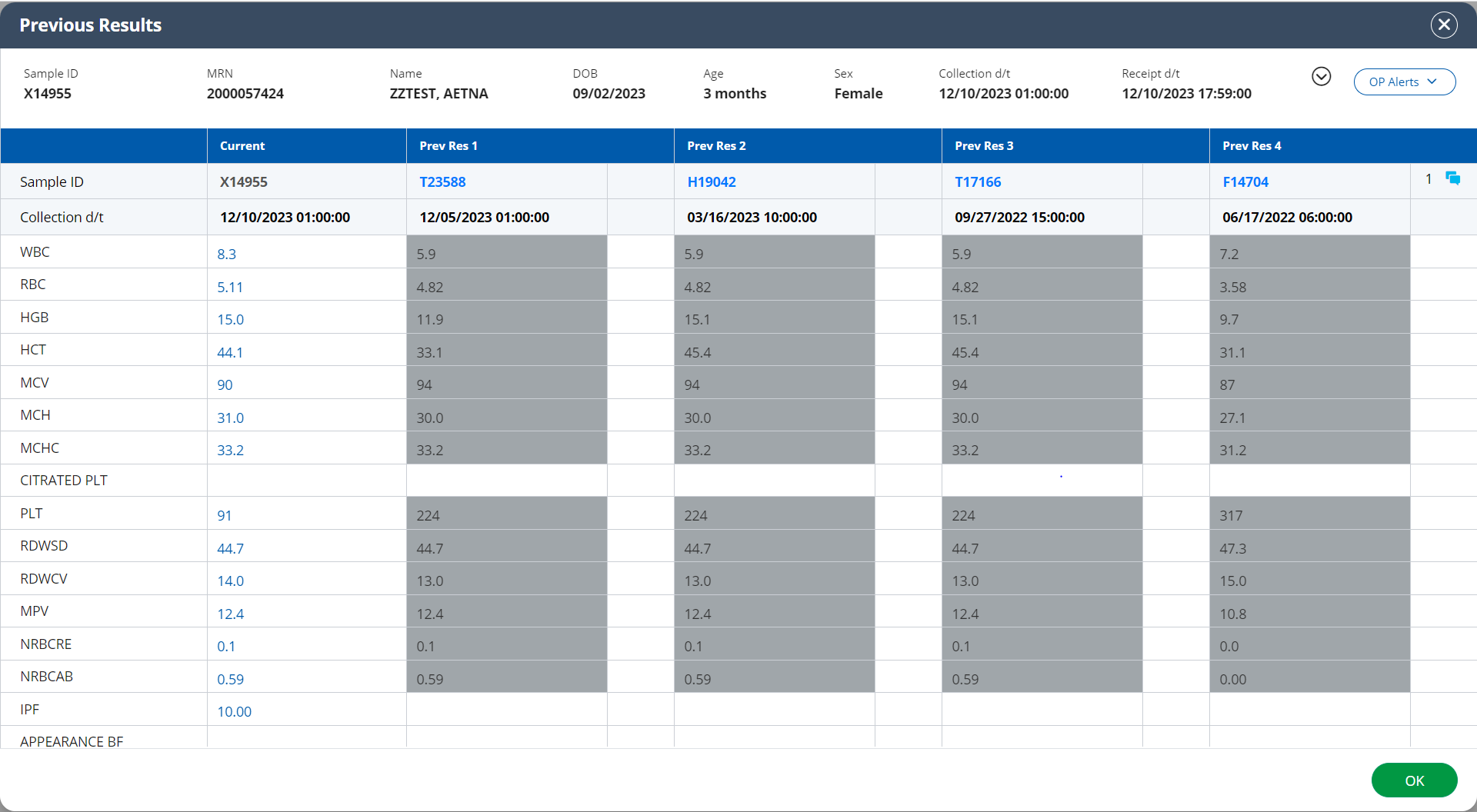 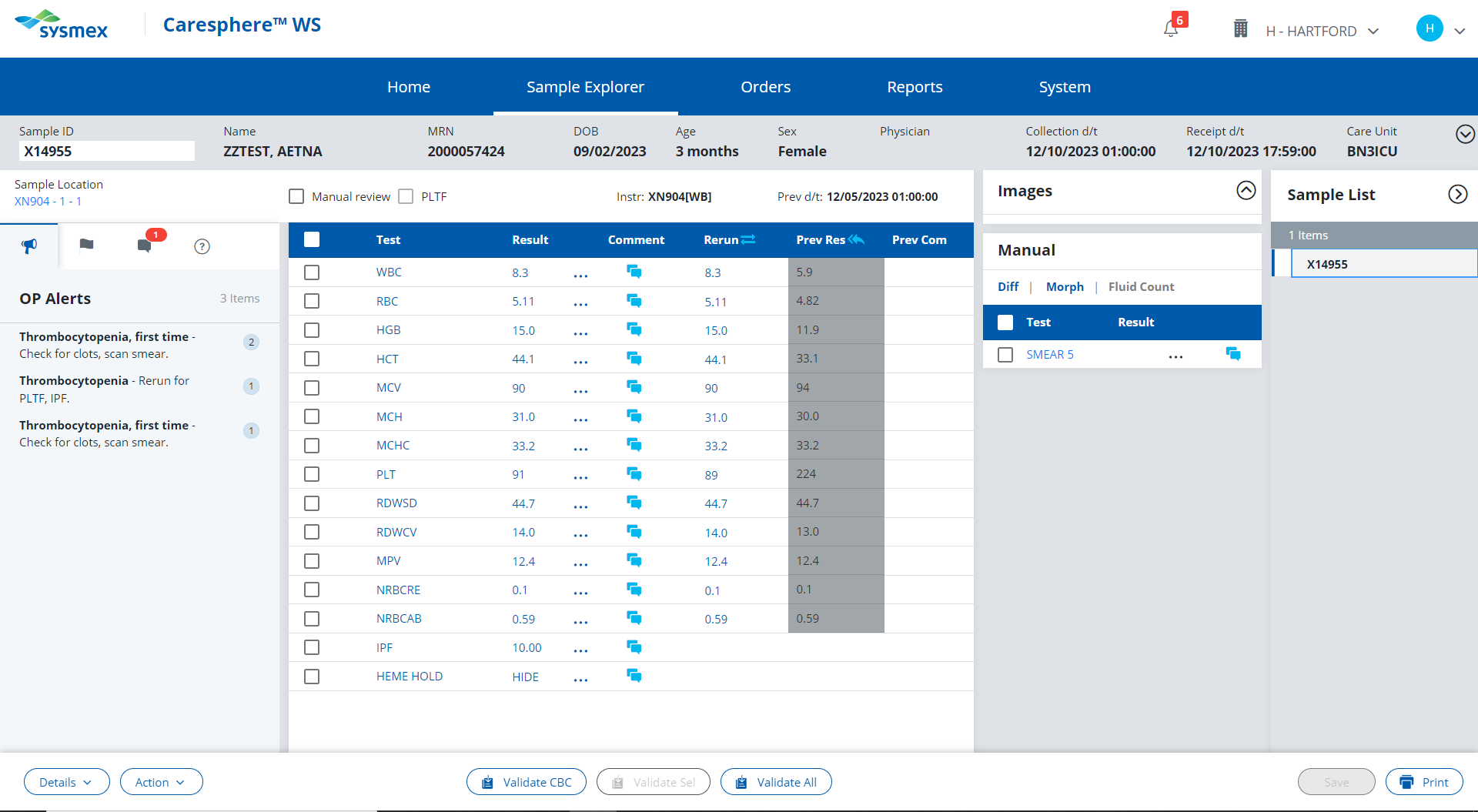 PLT <100
Actions;
Check sample for clot. Comment in Caresphere “NCLOT” if no clotting is observed.
Run sample with Platelet F. 
Review the patient history. 
If this is the first occurrence of the PLT result falling below 100, perform platelet estimate. 
                                       OR 
If patient has a history of PLT results falling below 100 and the PLT does not have an asterisk flag, release result.
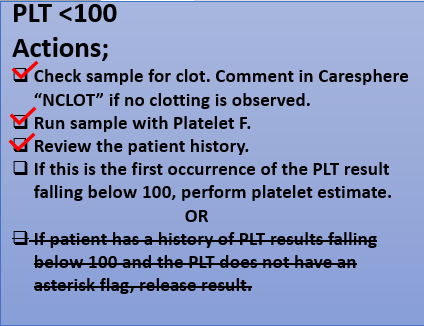 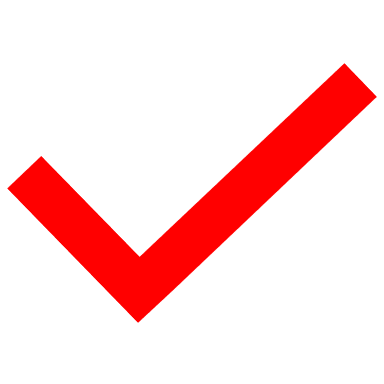 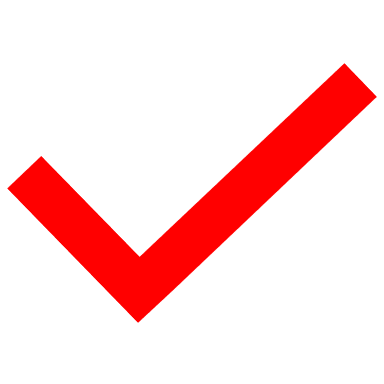 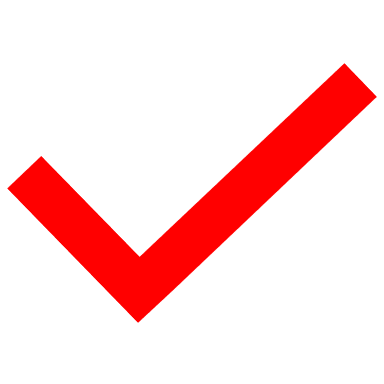 Click here to perform platelet estimate.
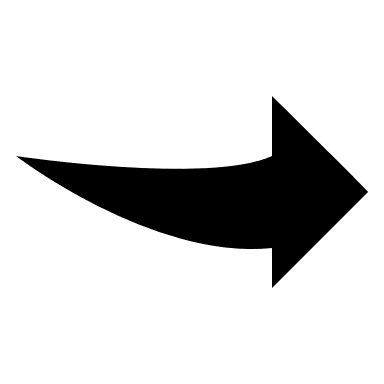 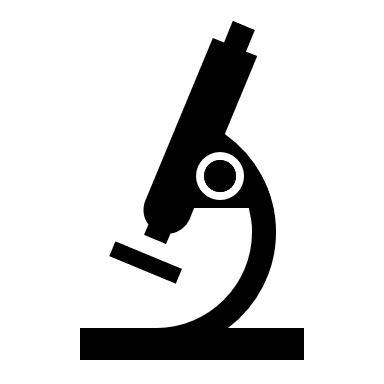 Perform a platelet estimate on the provided 100X fields.

Is your platelet estimate within +20% of the Sysmex platelet count of 91?
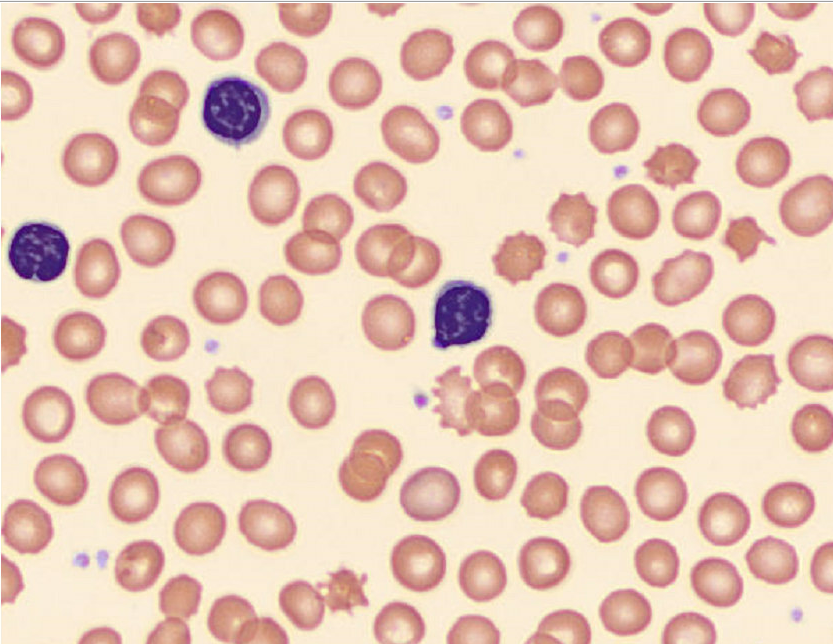 Click here for the next field
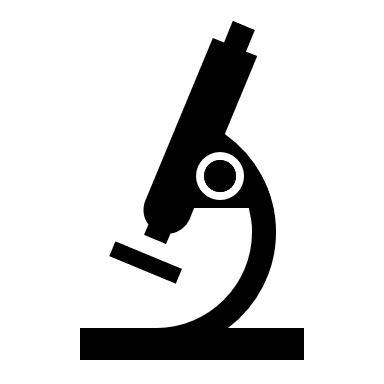 Perform a platelet estimate on the provided 100X fields.

Is your platelet estimate within +20% of the Sysmex platelet count of 91?
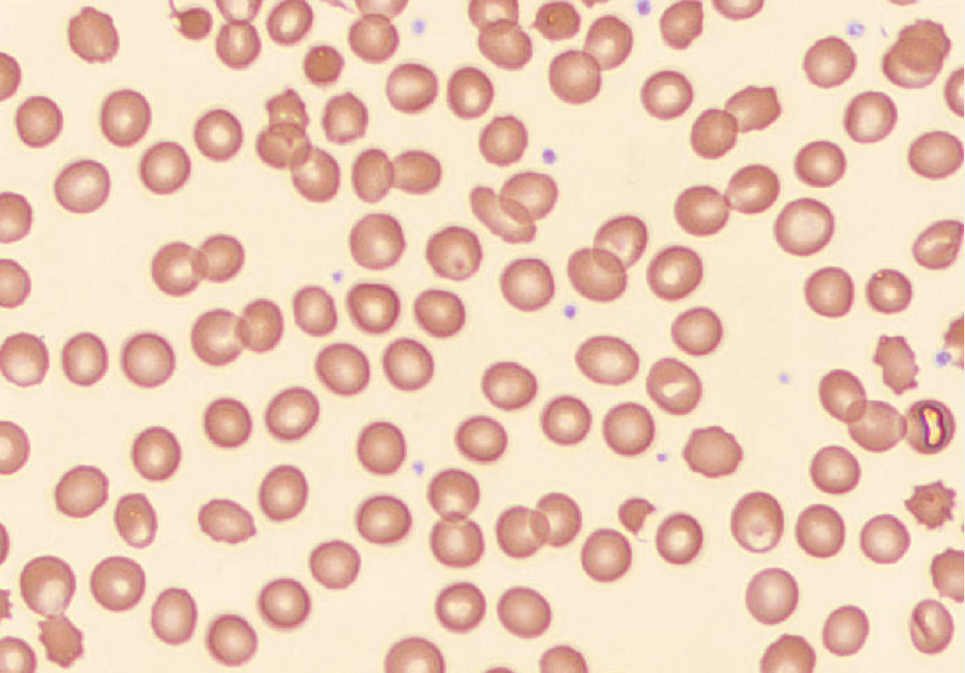 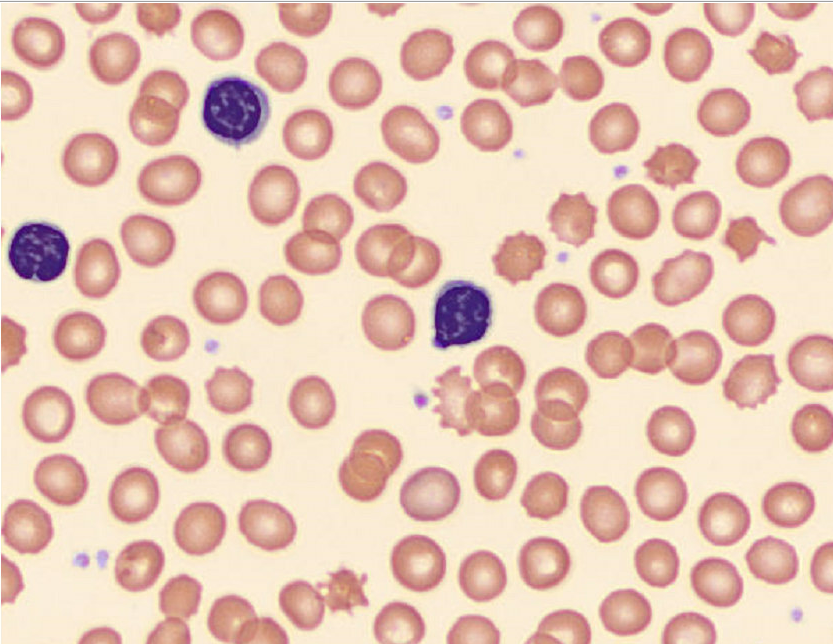 Click here for the next field
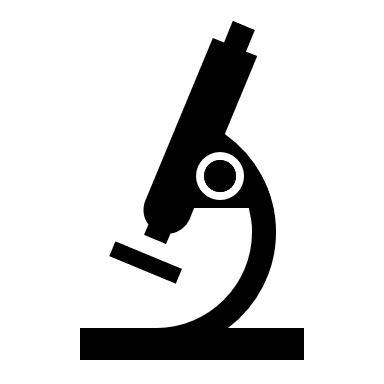 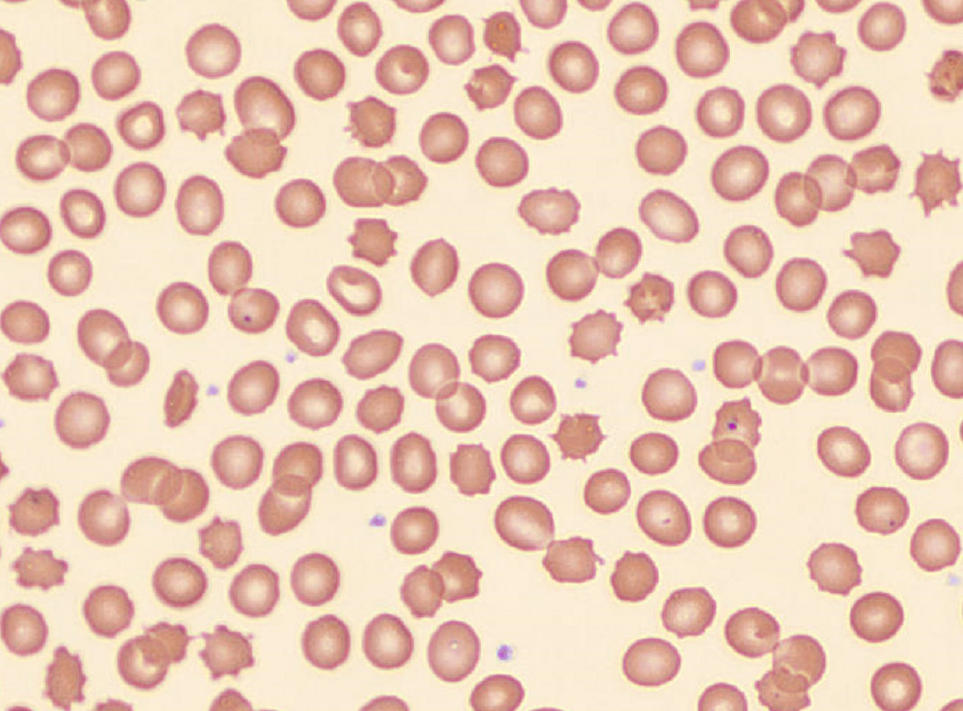 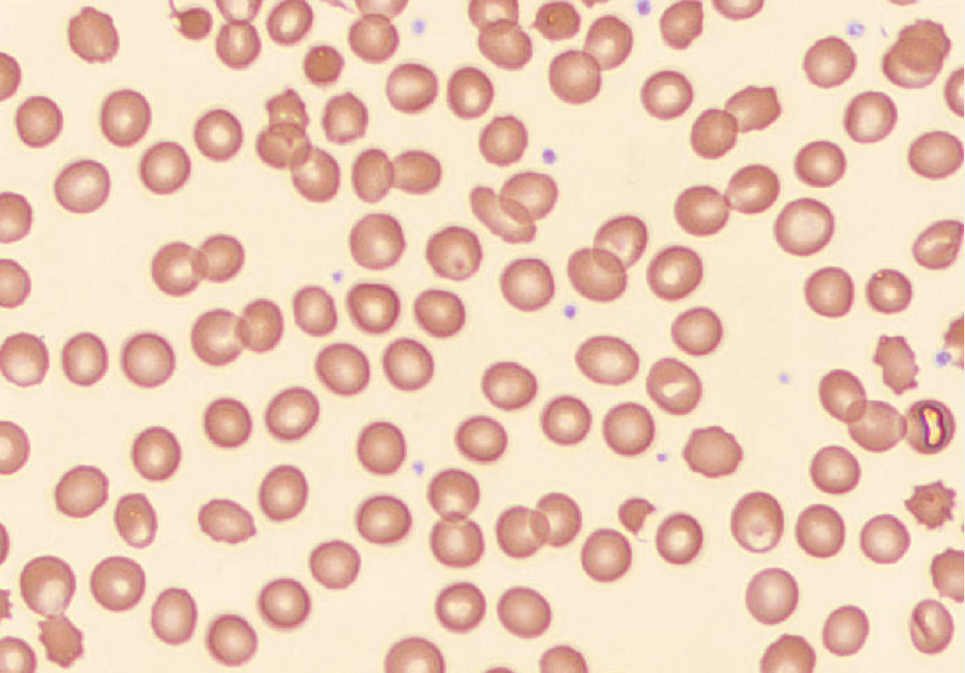 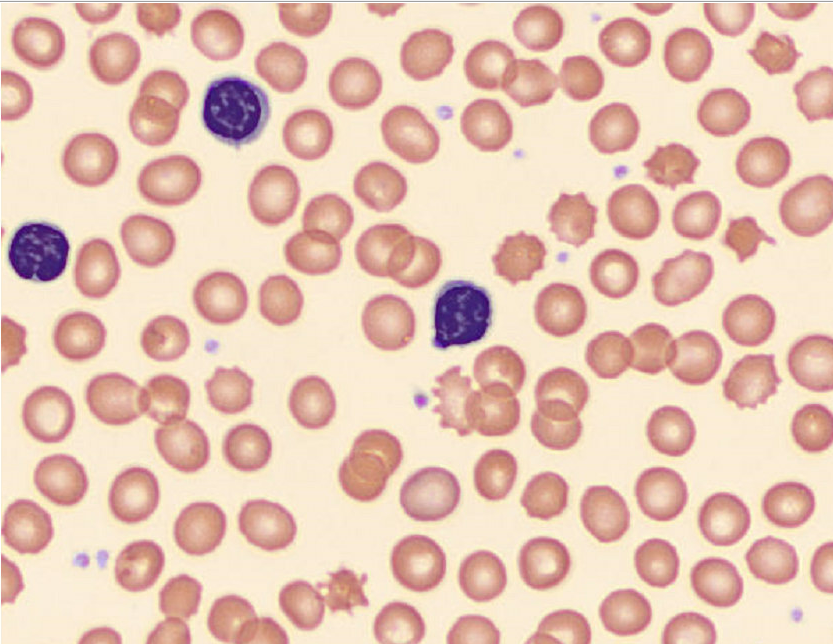 Perform a platelet estimate on the provided 100X fields.

Is your platelet estimate within +20% of the Sysmex platelet count of 91?
Click here for the next field
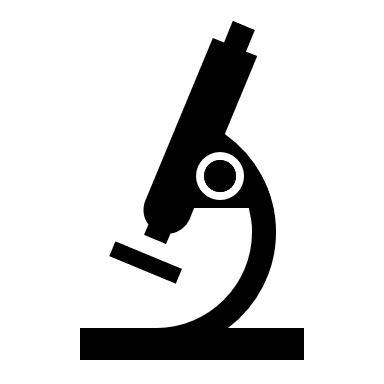 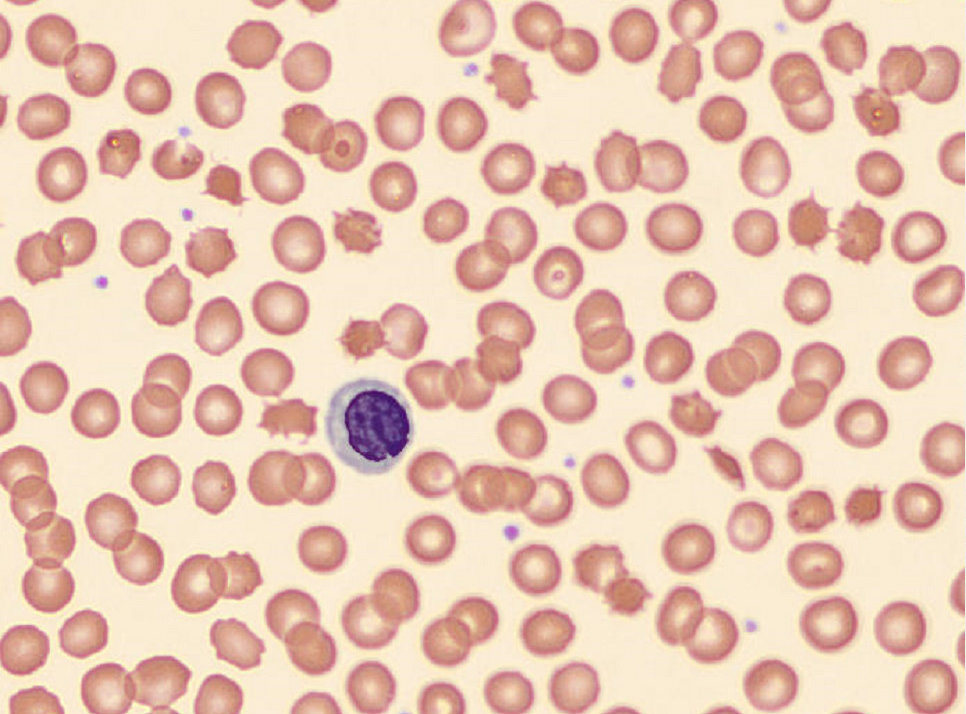 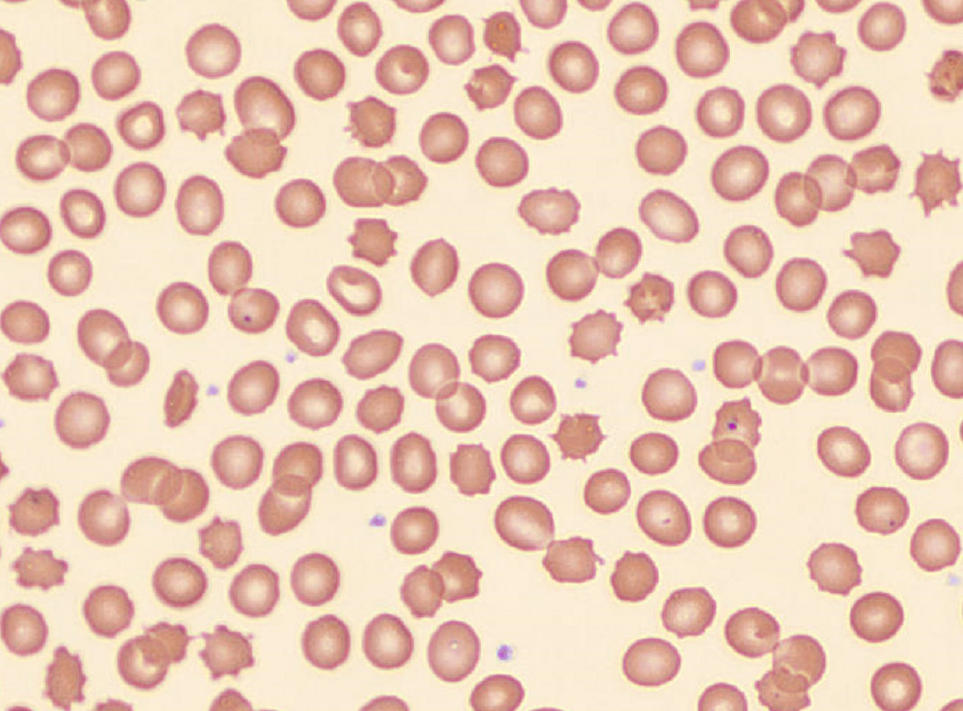 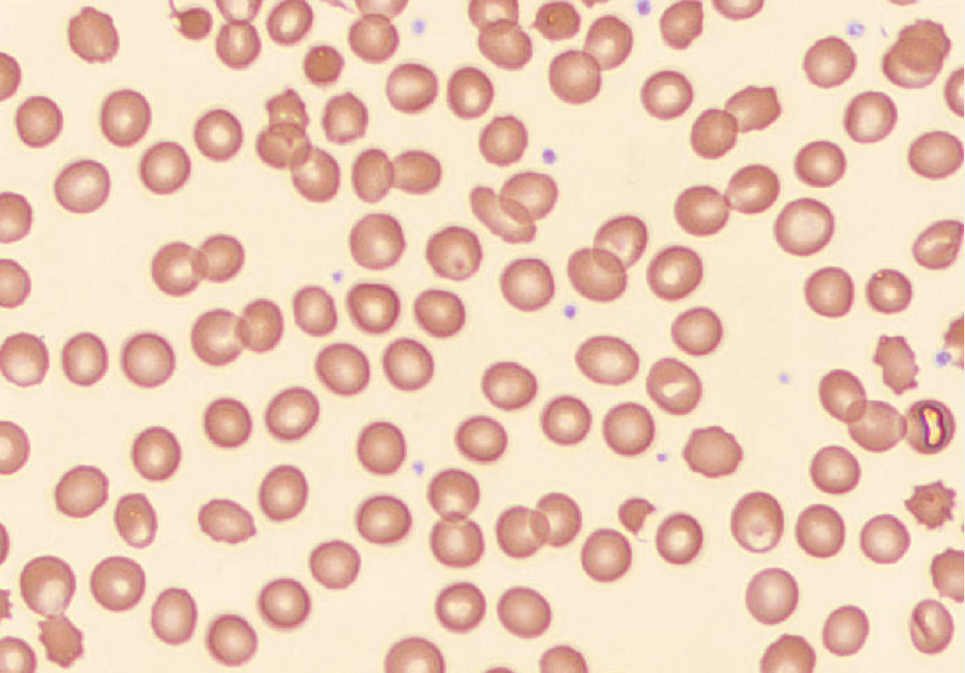 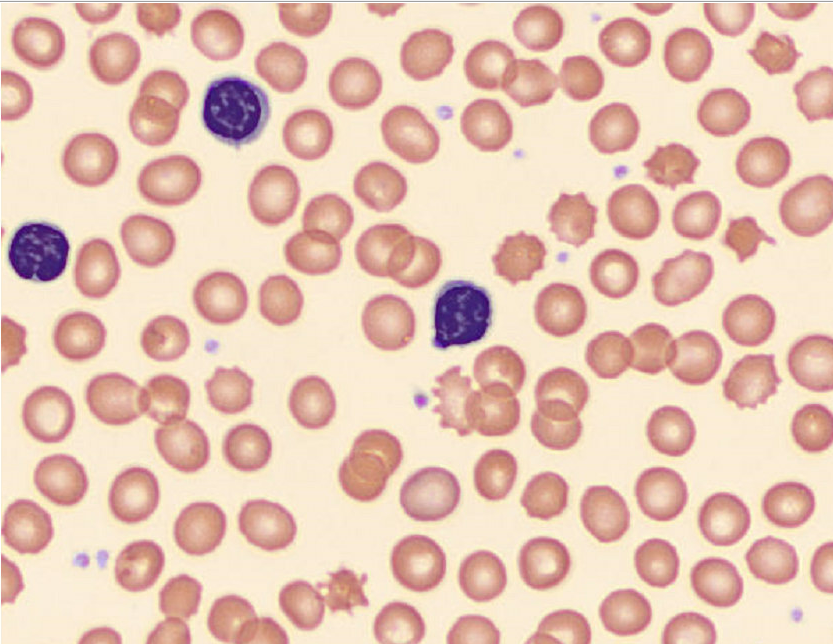 Perform a platelet estimate on the provided 100X fields.

Is your platelet estimate within +20% of the Sysmex platelet count of 91?
Click here for the next field
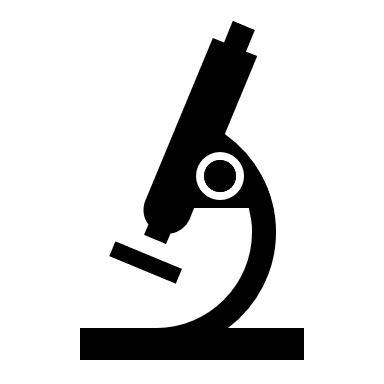 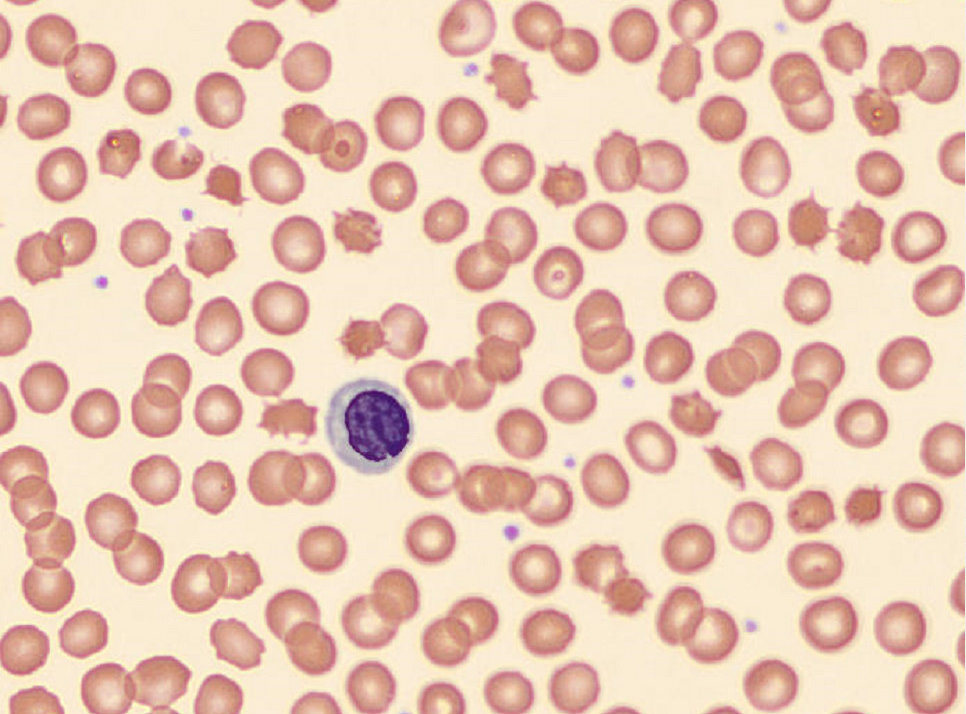 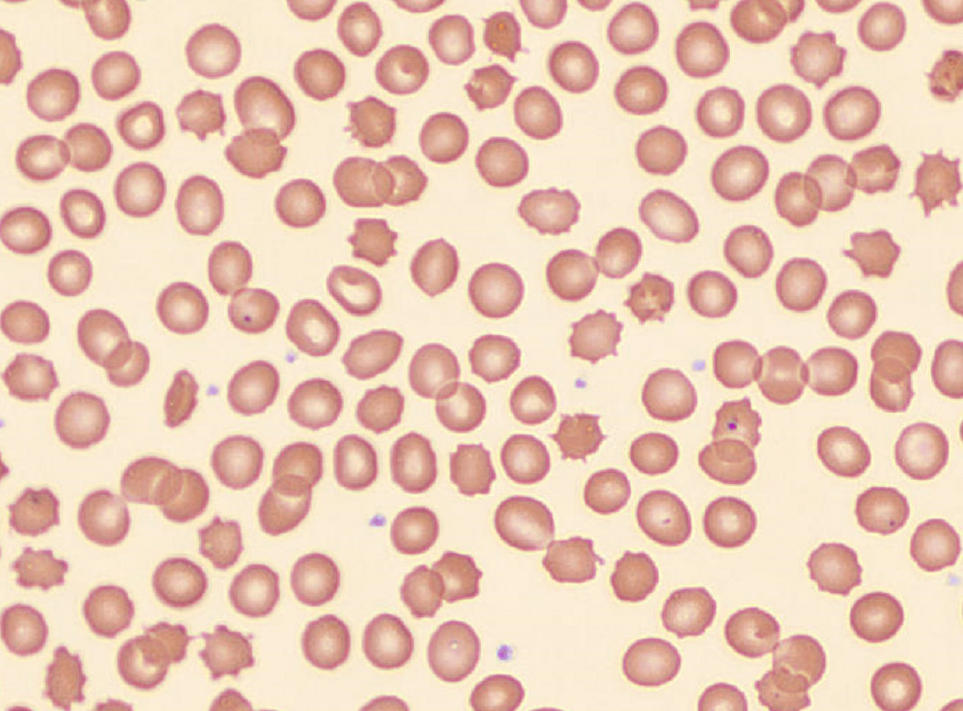 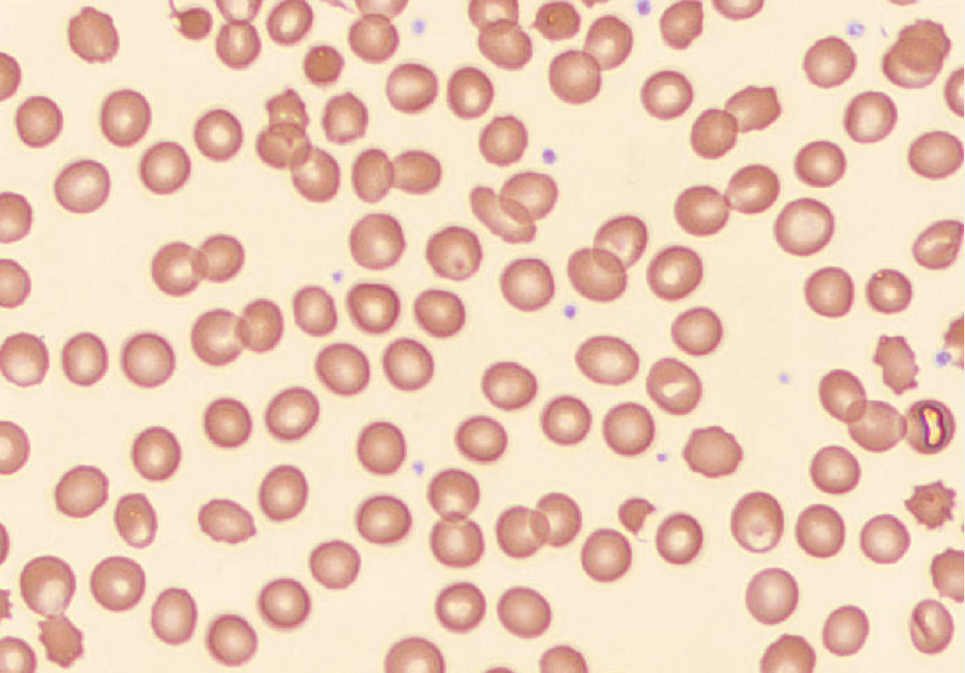 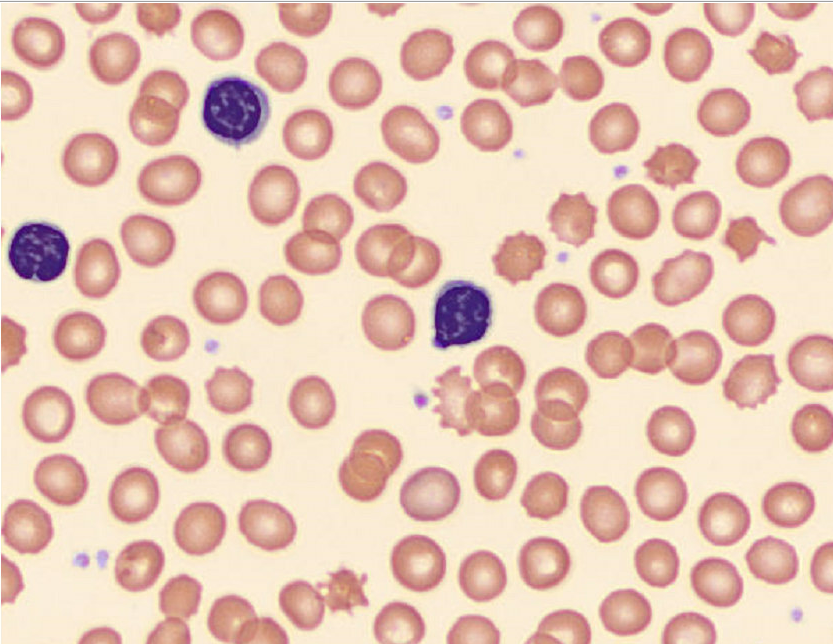 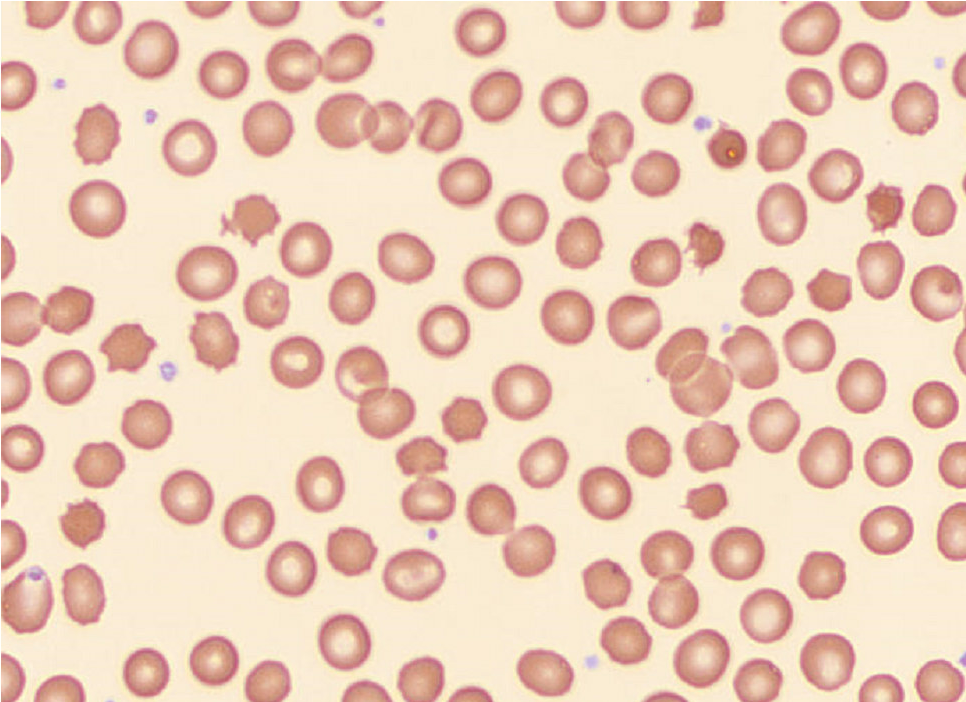 Perform a platelet estimate on the provided 100X fields.

Is your platelet estimate within +20% of the Sysmex platelet count of 91?
Yes
No
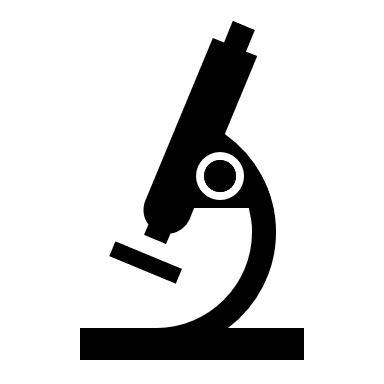 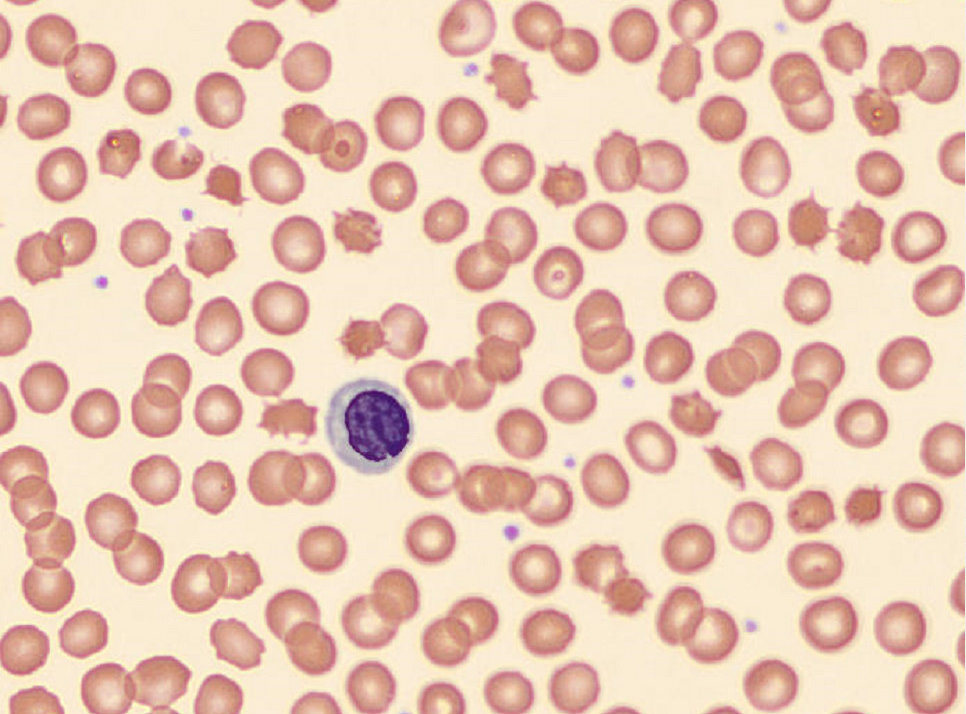 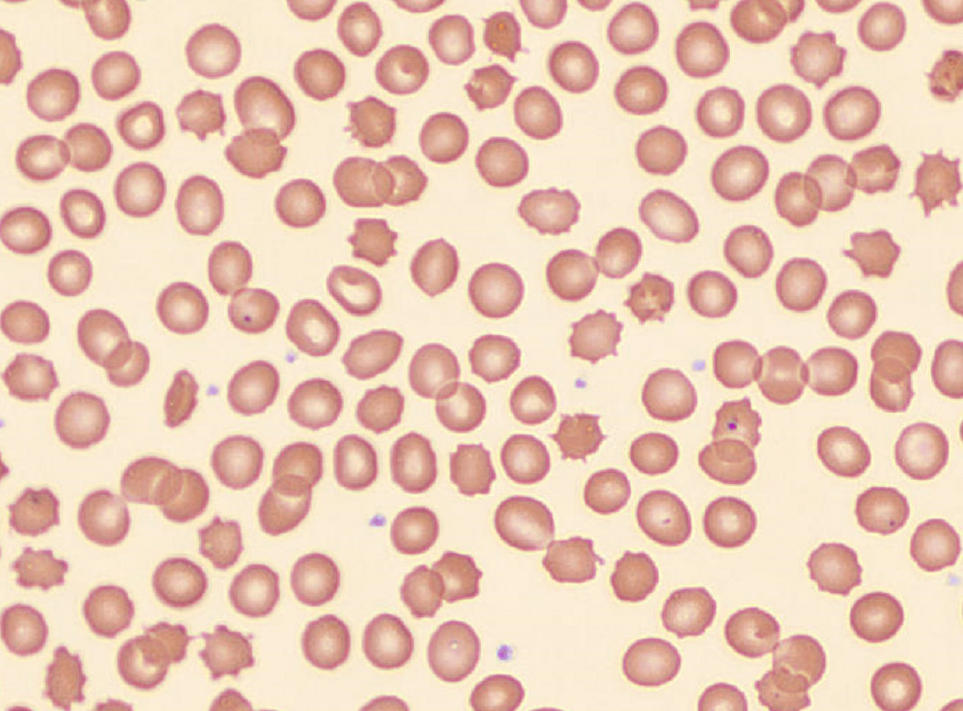 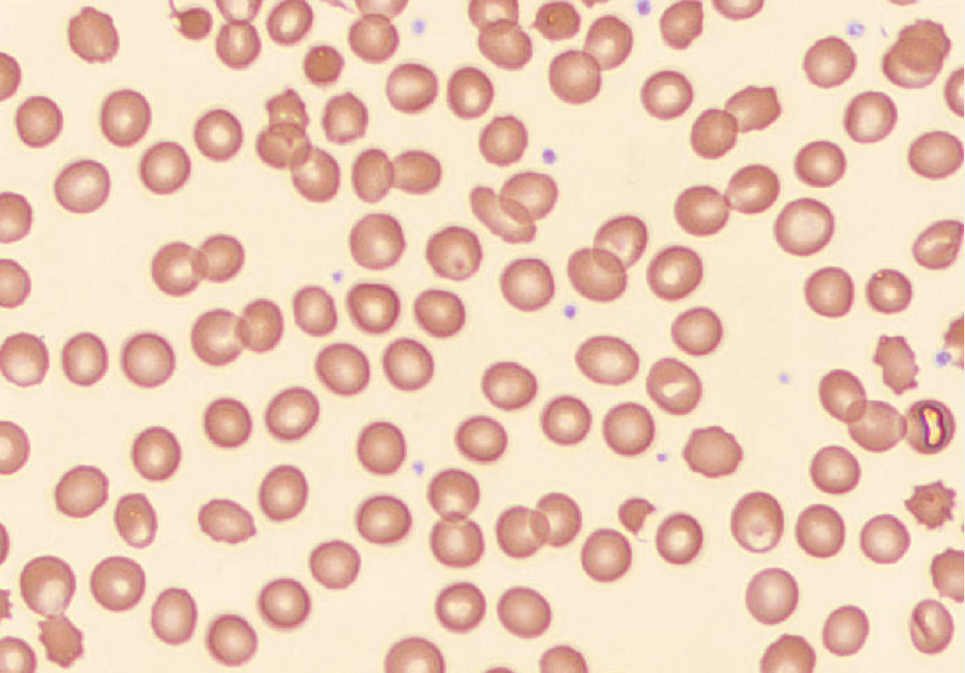 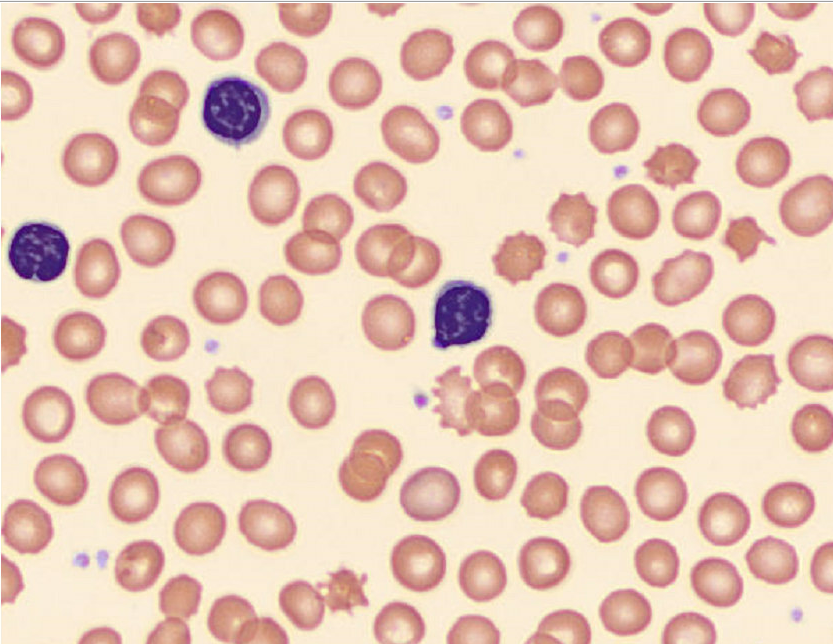 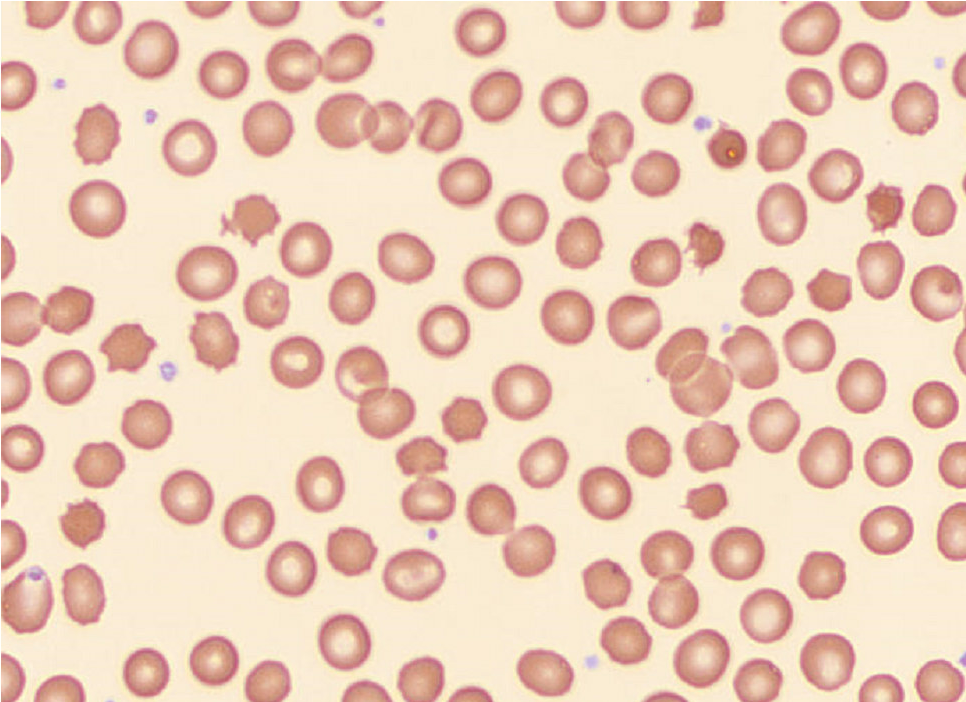 Incorrect. Try performing your platelet estimate again.
Click here to try again.
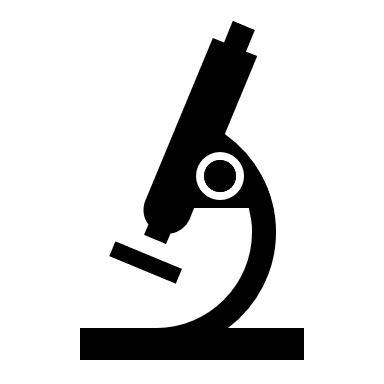 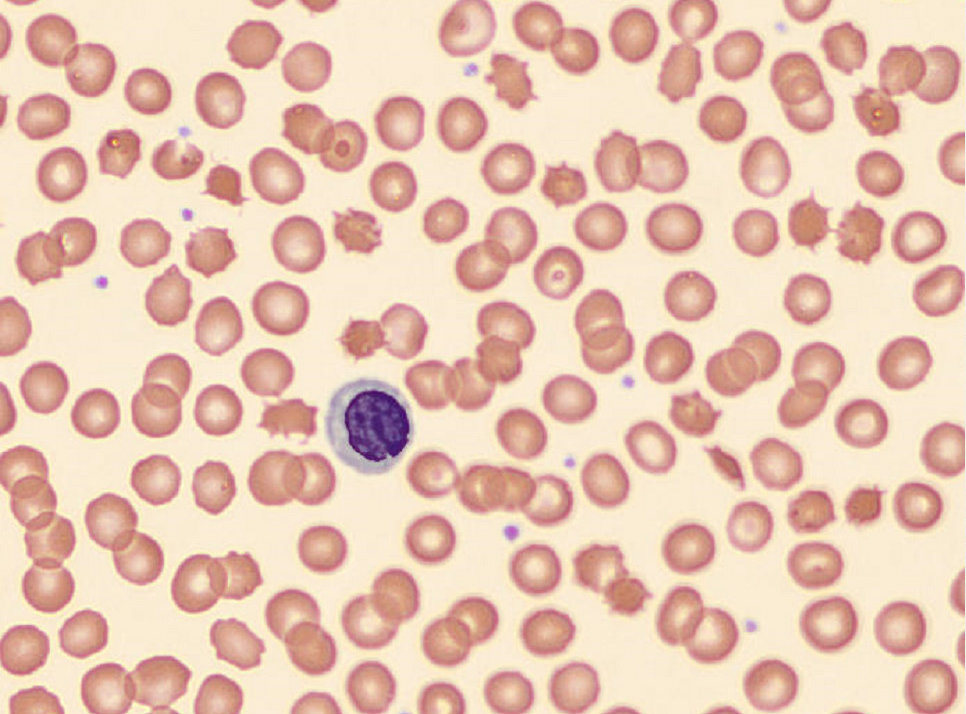 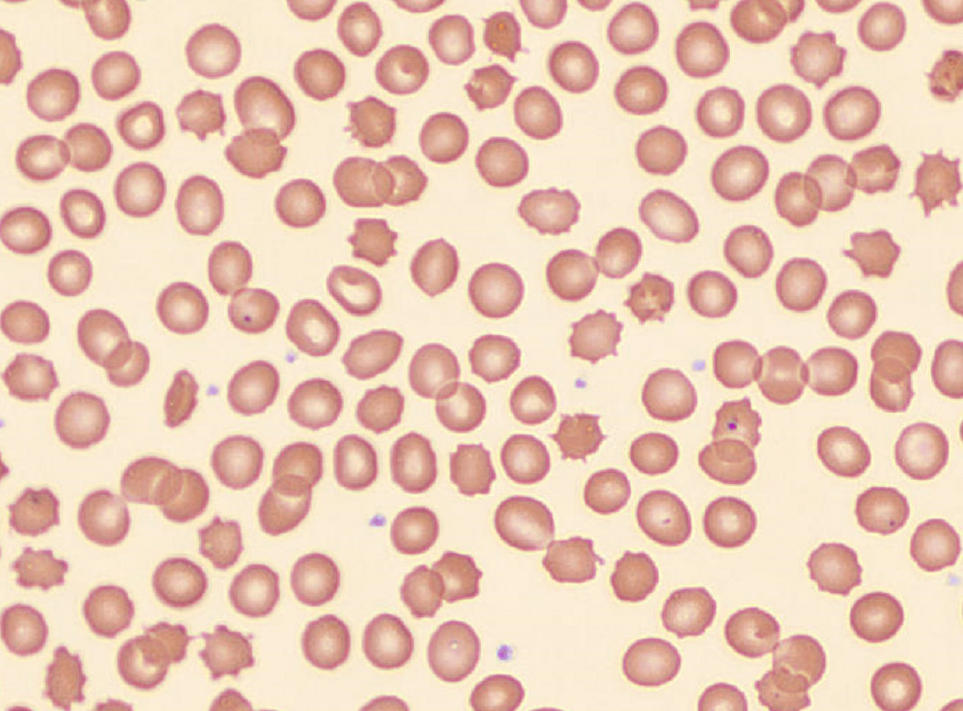 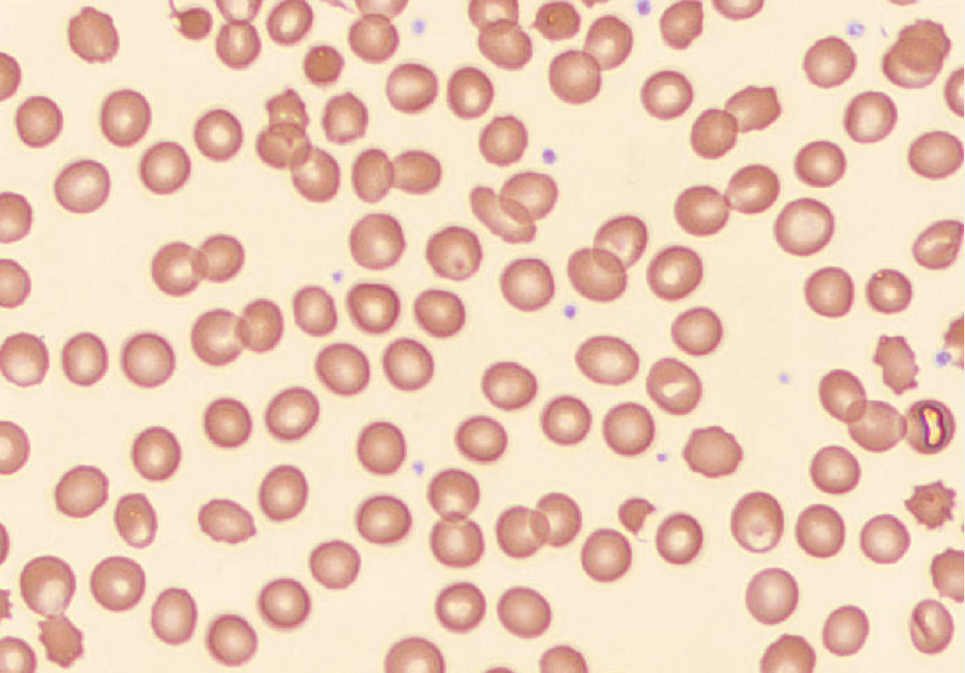 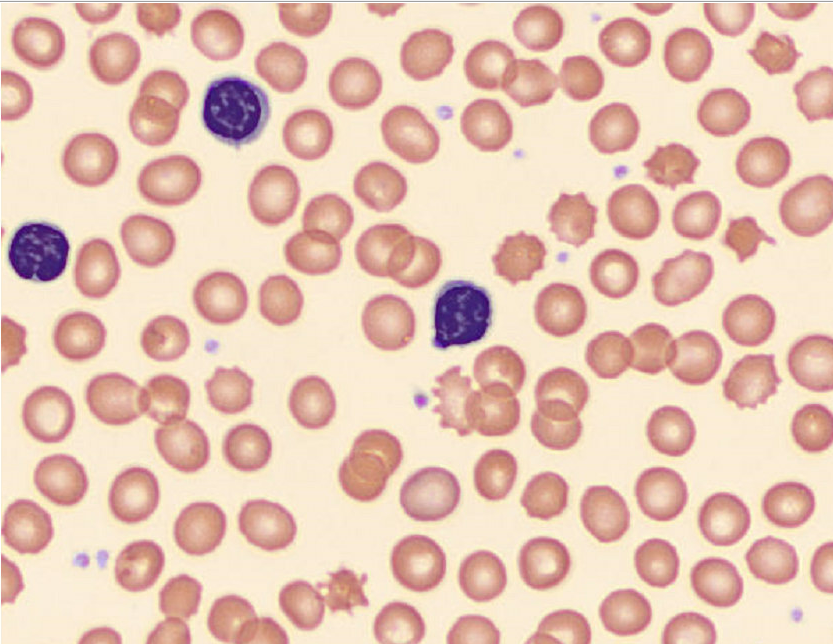 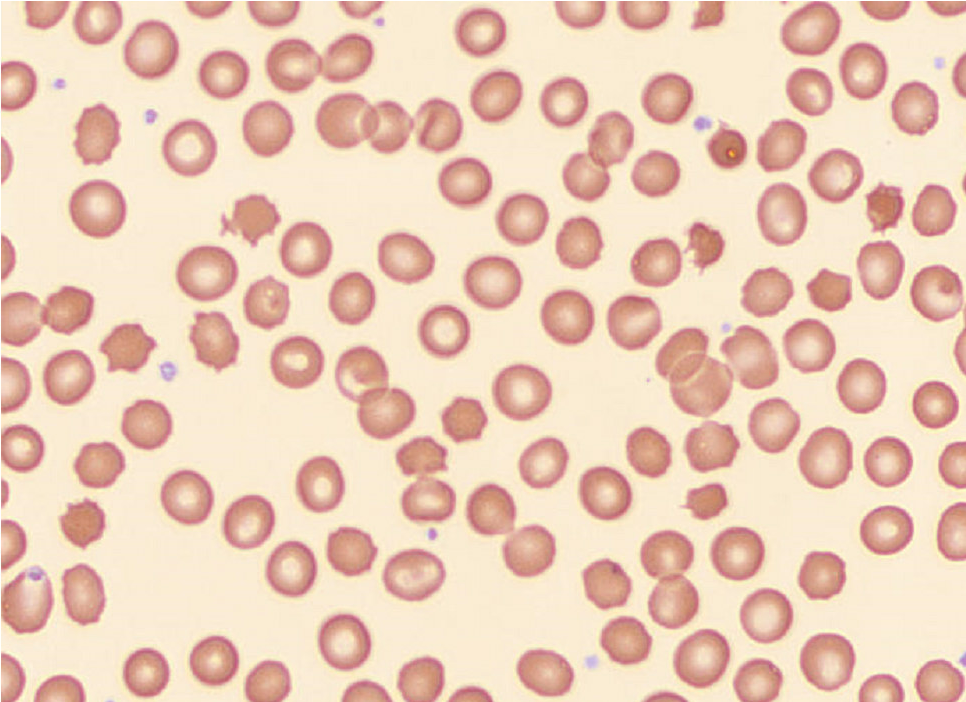 Correct! The platelet estimate of the provided slides is approximately 92.
Click here to return to result validation
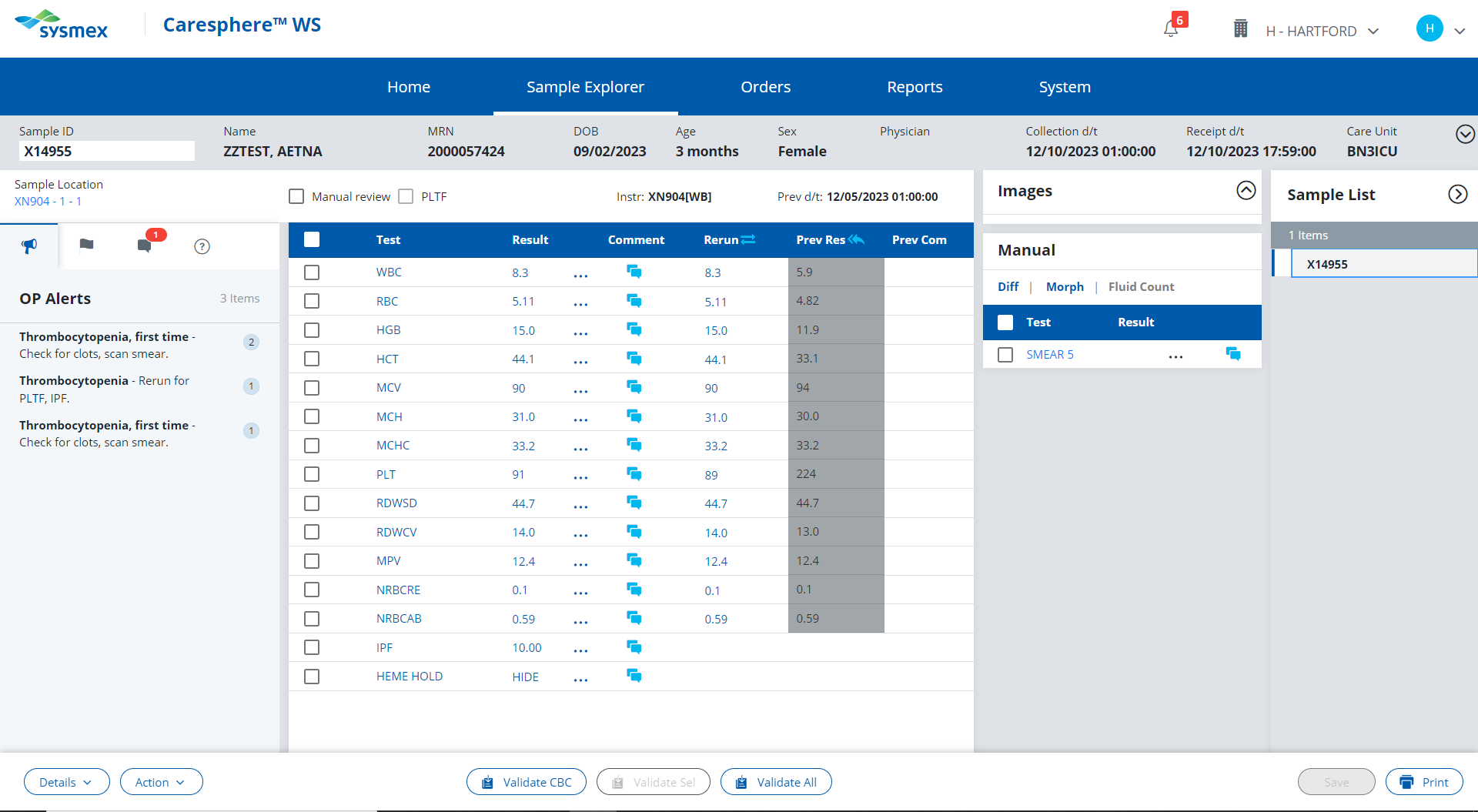 PLT <100
Actions;
Check sample for clot. Comment in Caresphere “NCLOT” if no clotting is observed.
Run sample with Platelet F. 
Review the patient history. If this is the first occurrence of the PLT result falling below 100, perform platelet estimate. 
If the platelet estimate agrees within +20% of the sysmex result, add an RE comment and release results.
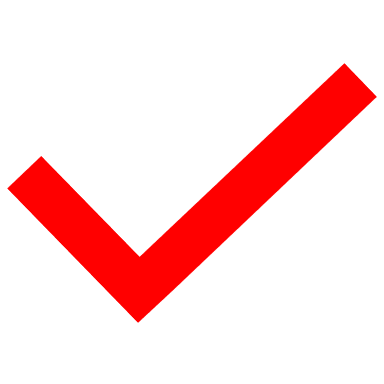 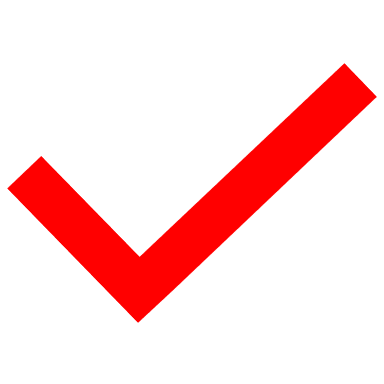 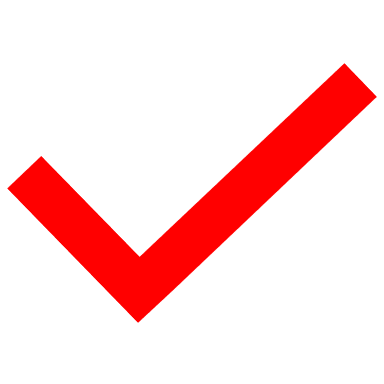 Click here to proceed to the next action.
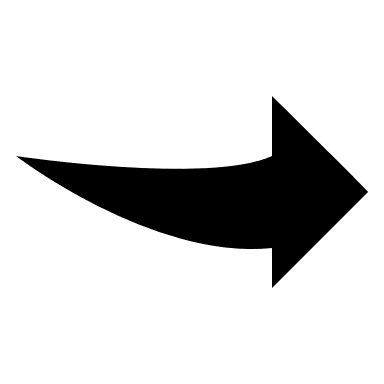 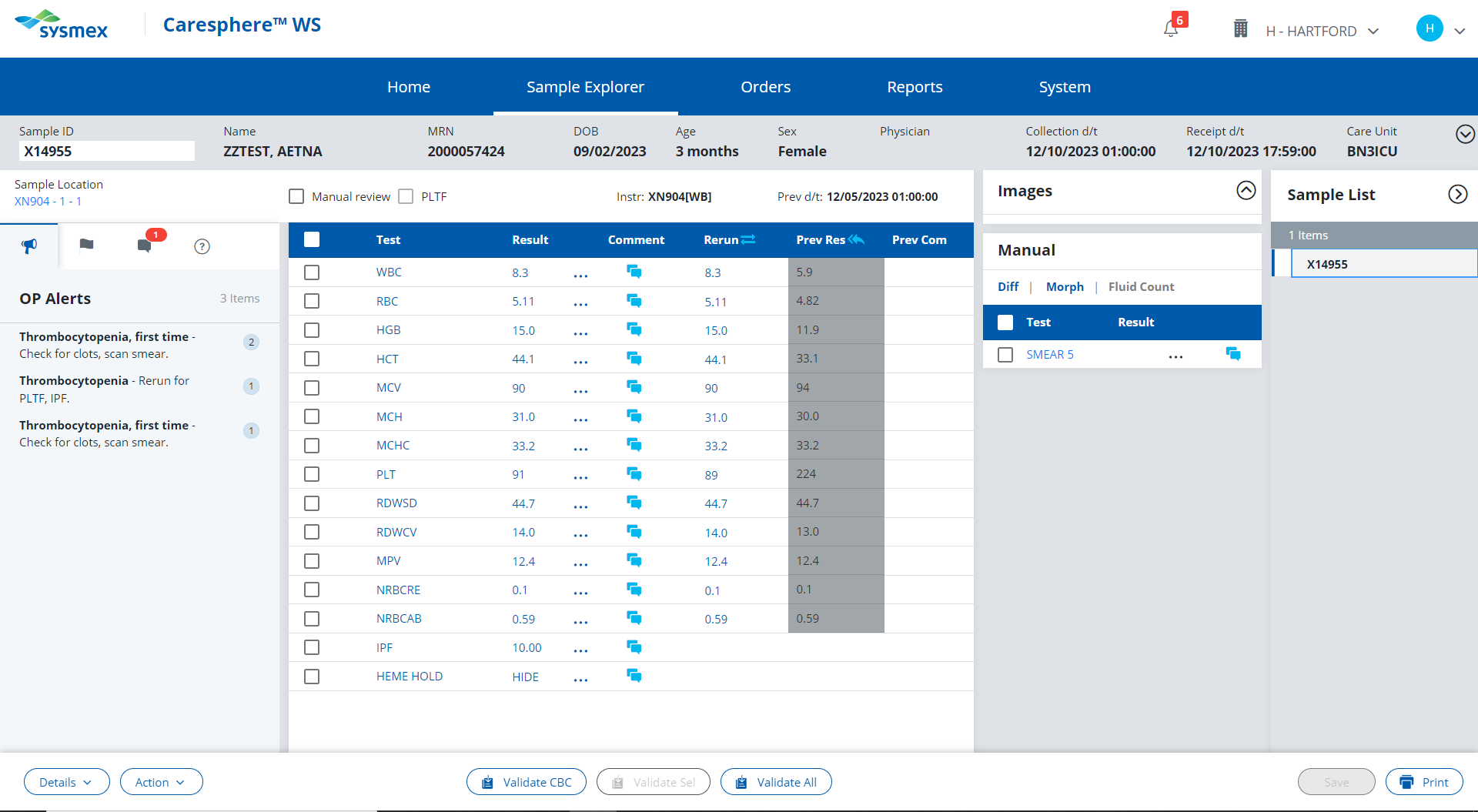 Add an RE (results verified by smear review) comment against the PLT result
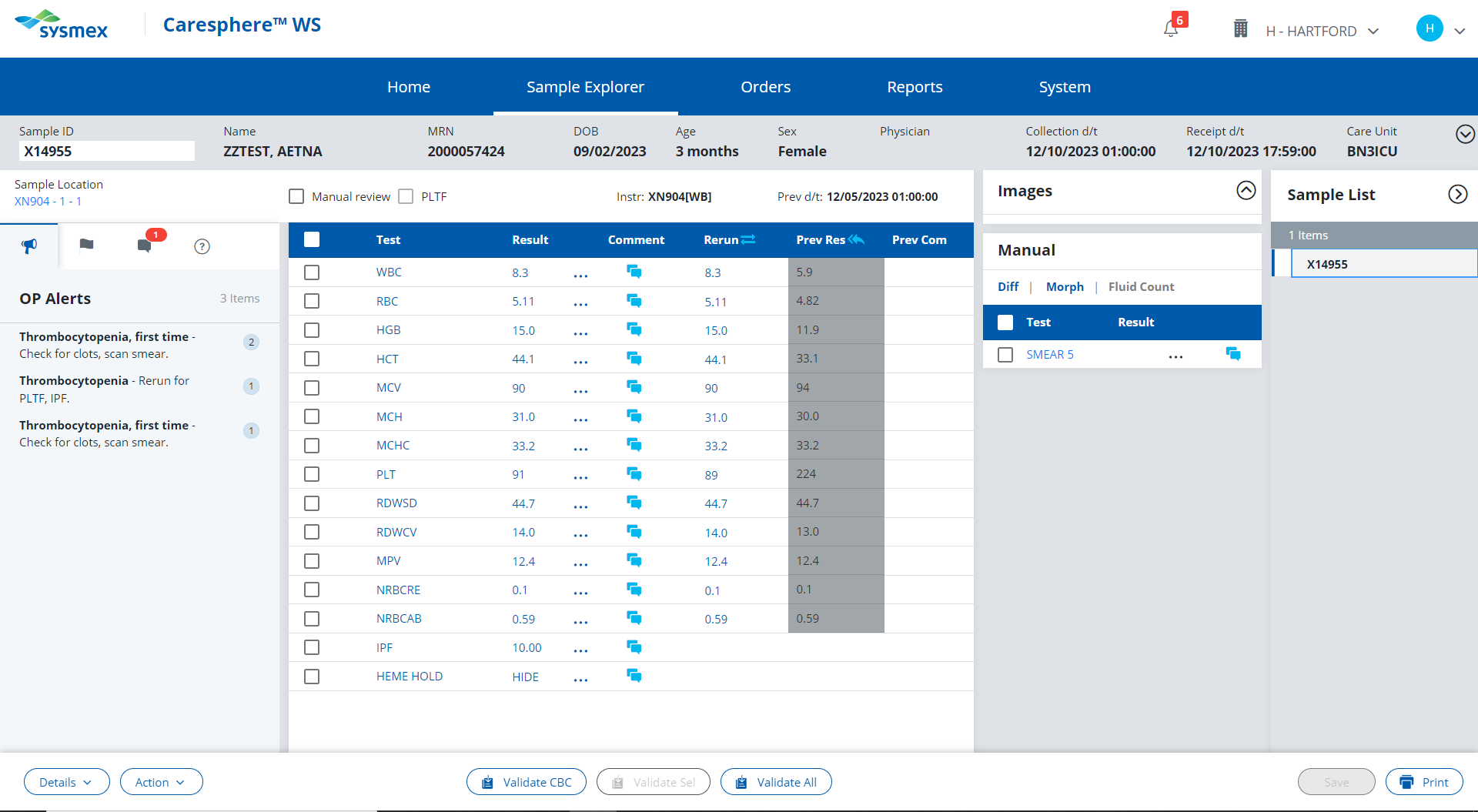 This comment section is for internal comments only. Comments placed here will not be visible to the person reviewing the patient’s results.

In this instance you want the provider to be able to see your comment and know that you reviewed the slide.
Click here to try again!
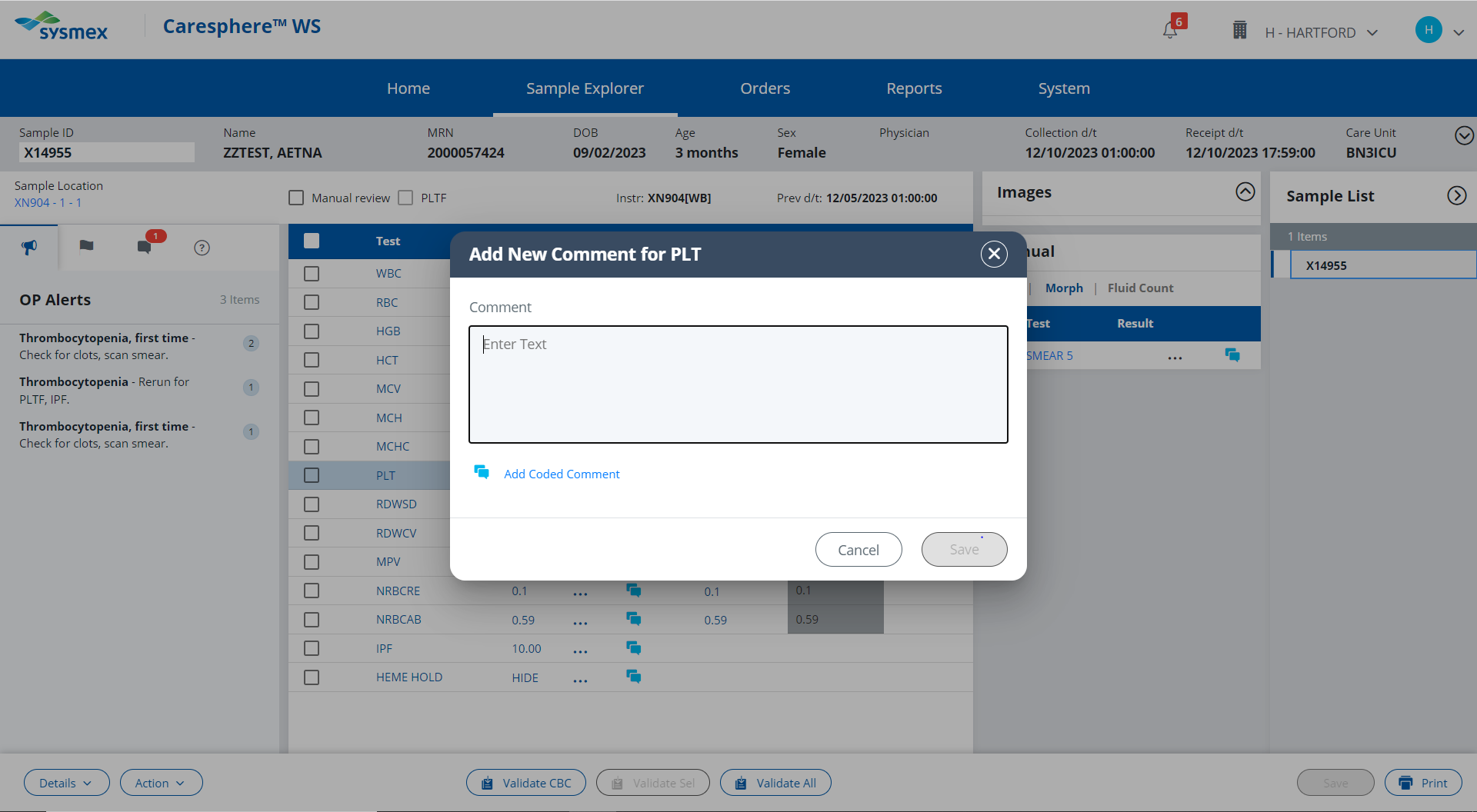 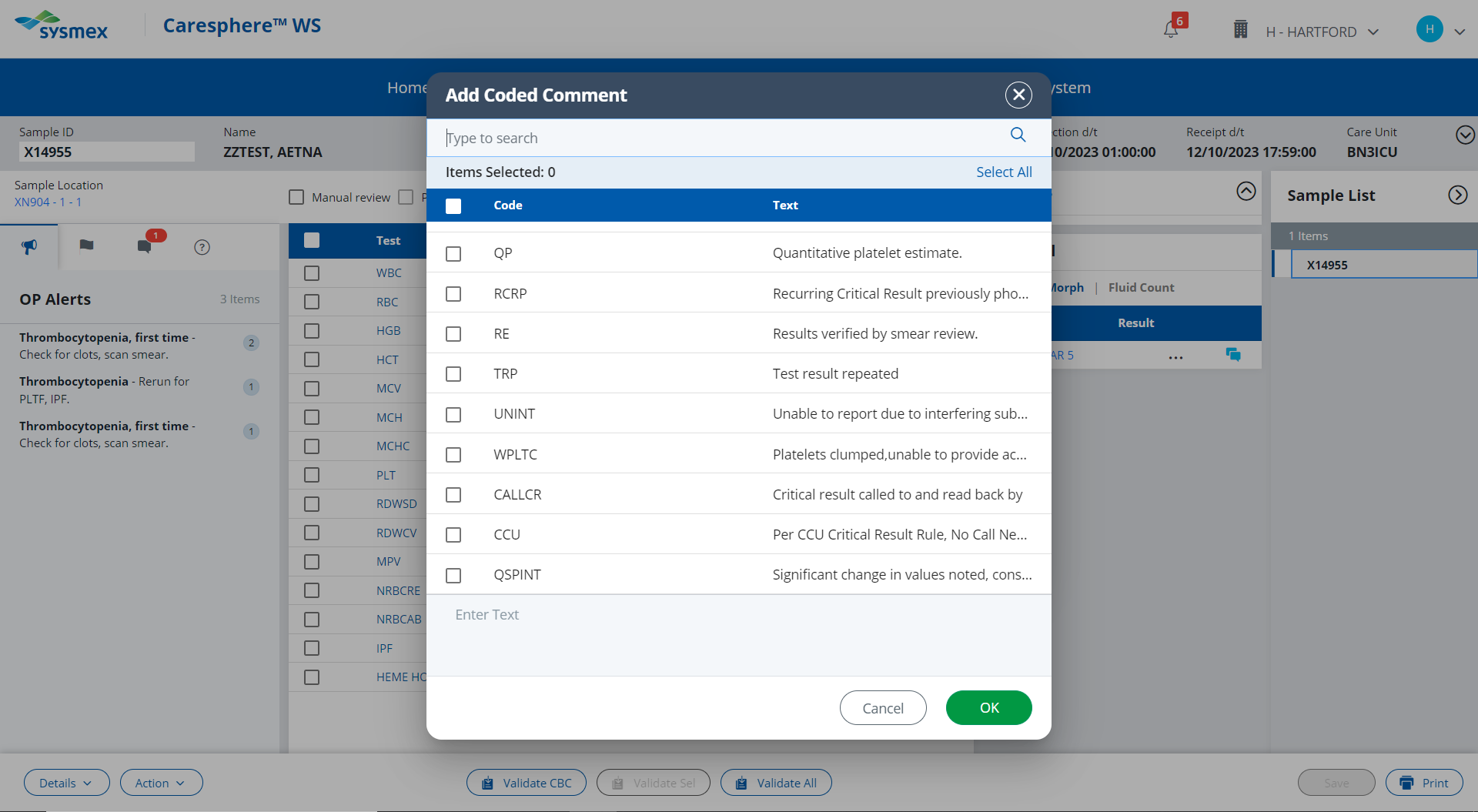 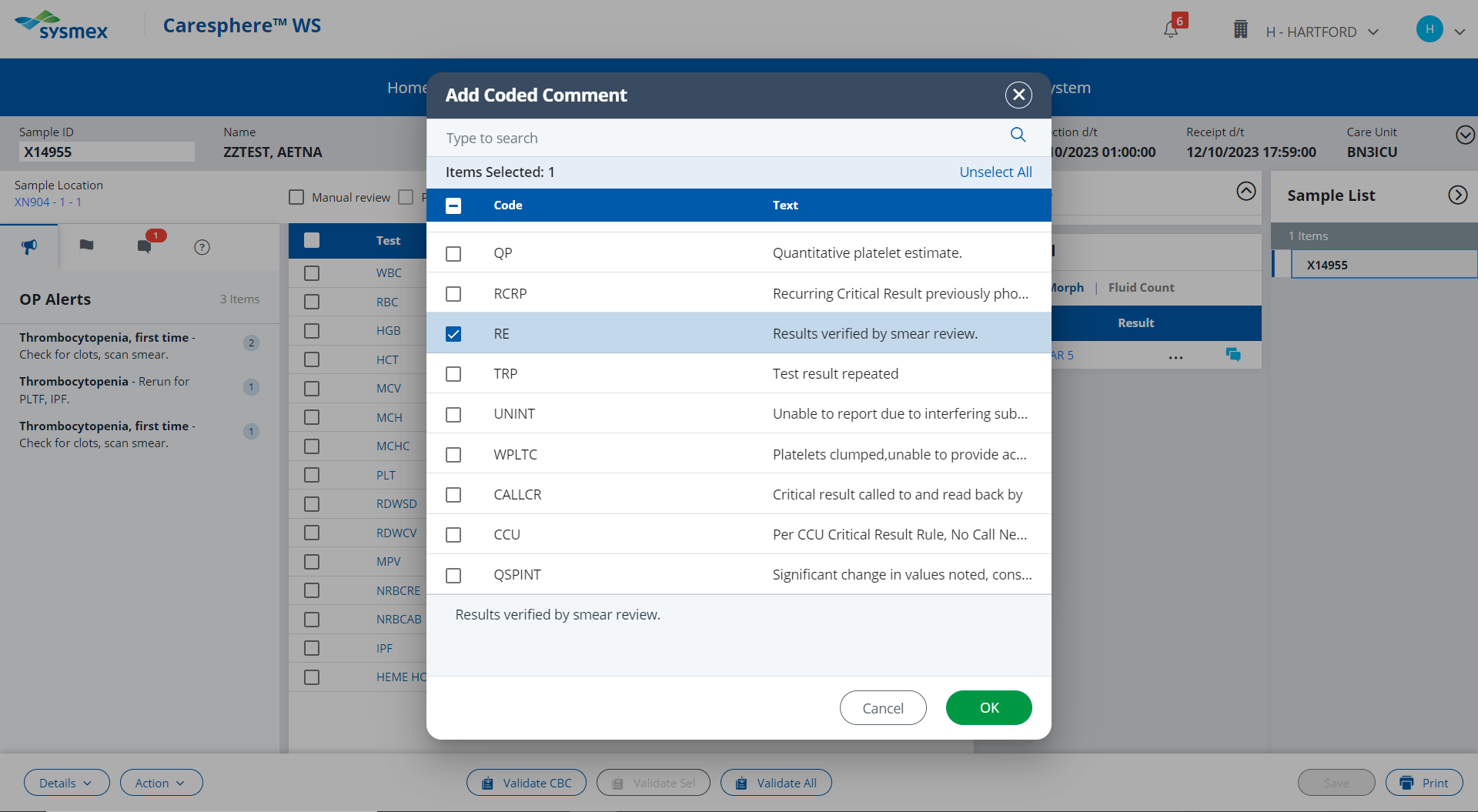 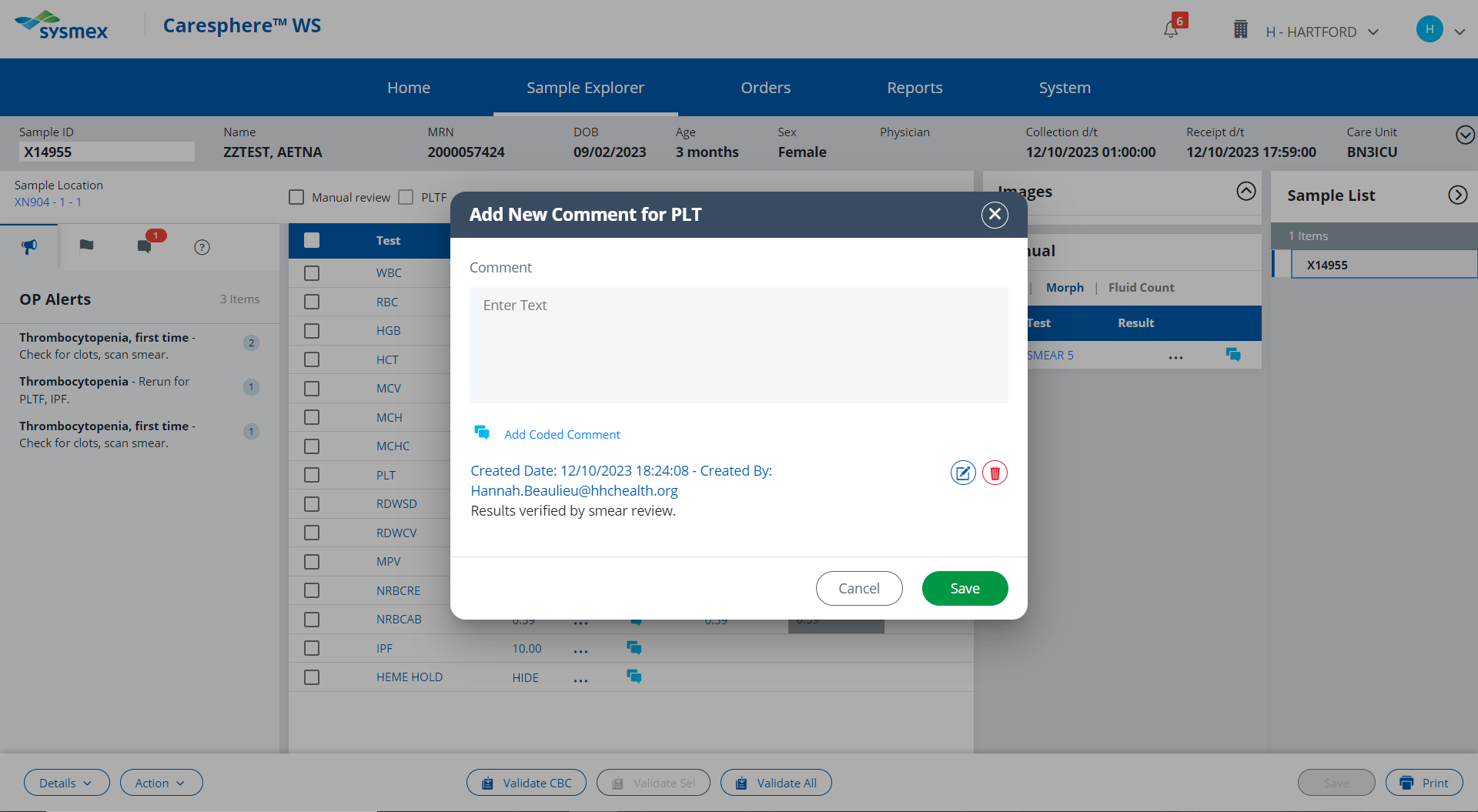 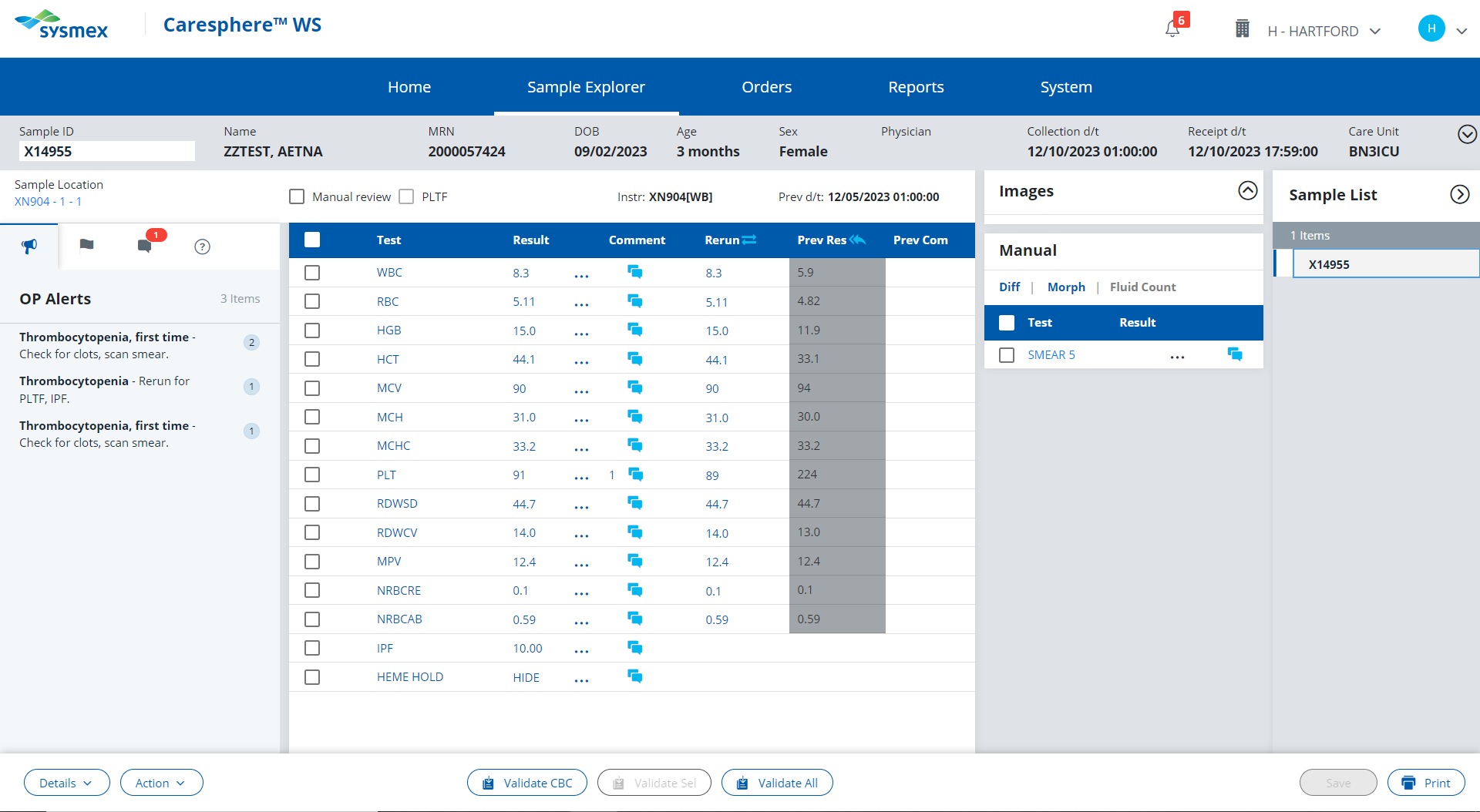 Validate the patient’s results.
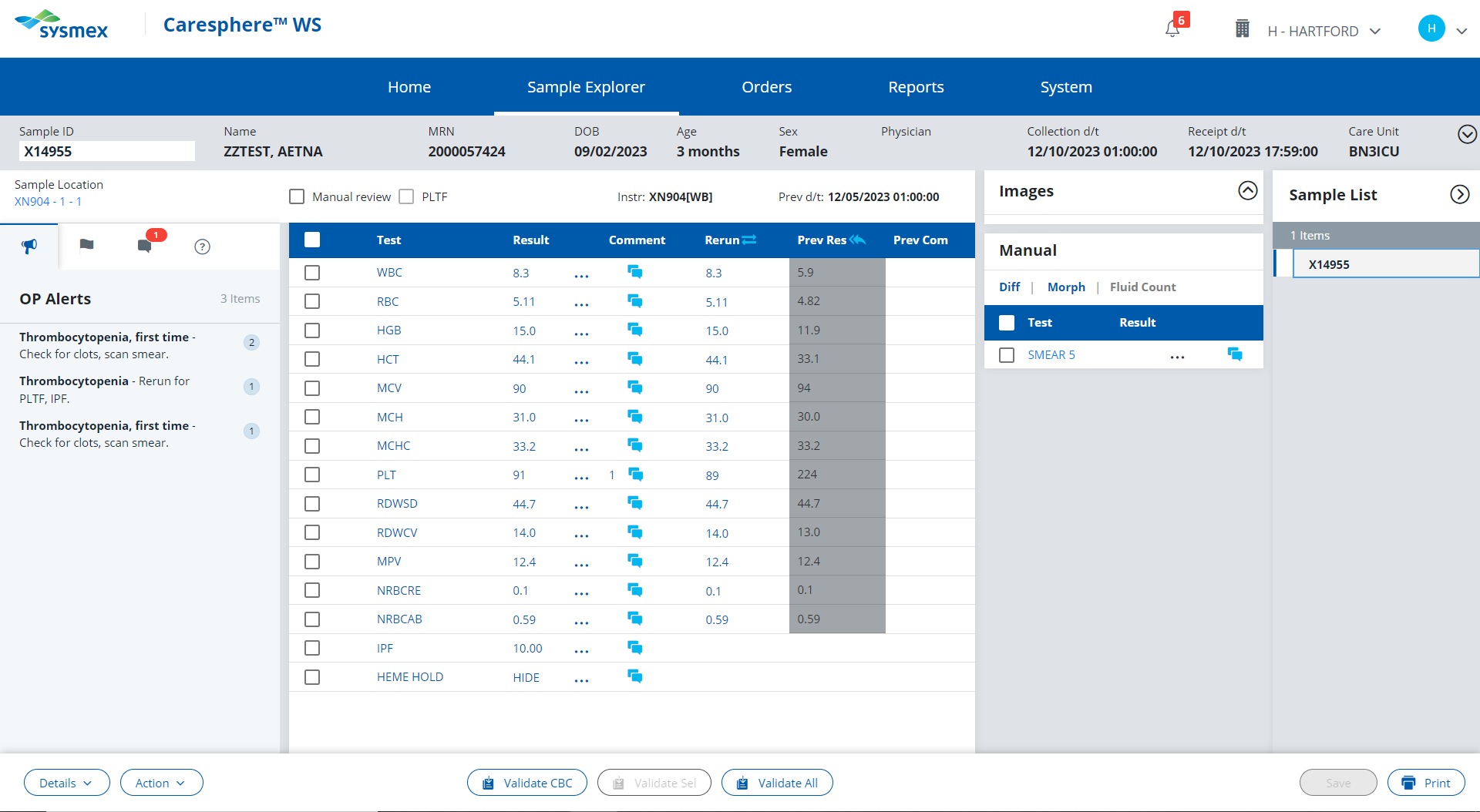 Because a smear was ordered by the Sysmex, results must be released from the Validate All button.
Click here to try again!
Validate the patient’s results.
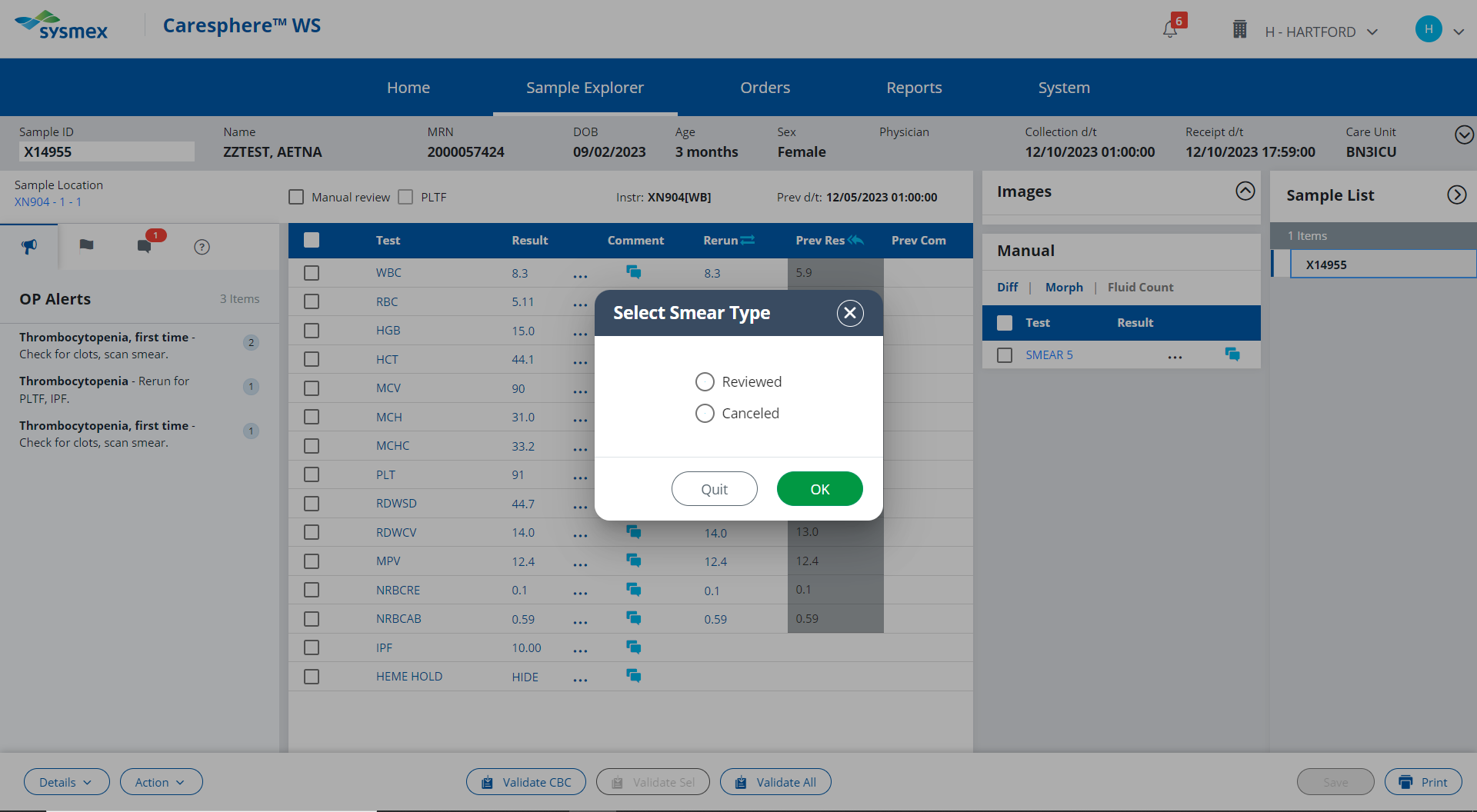 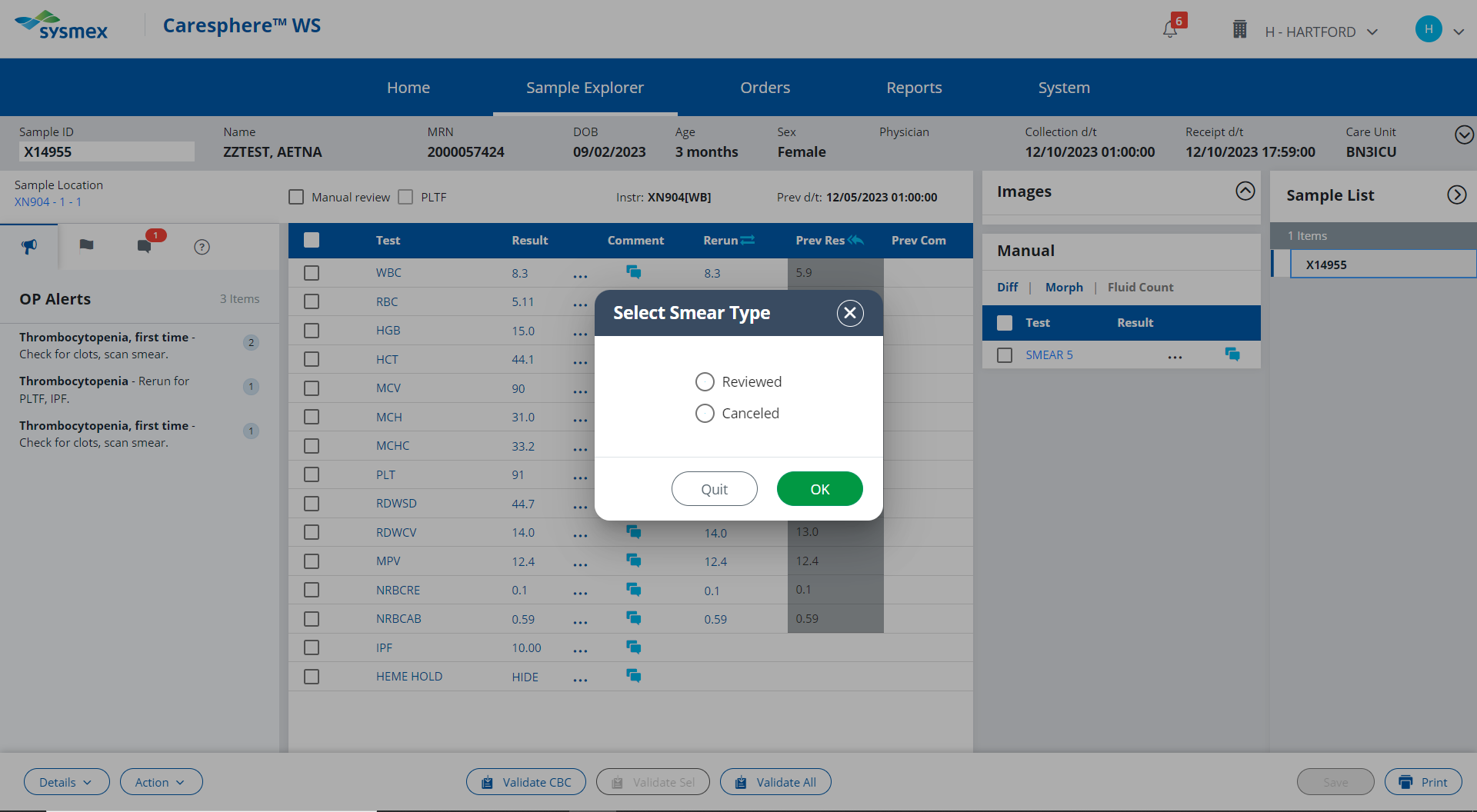 Incorrect. The slide was reviewed for a platelet estimate.
Click here to try again!
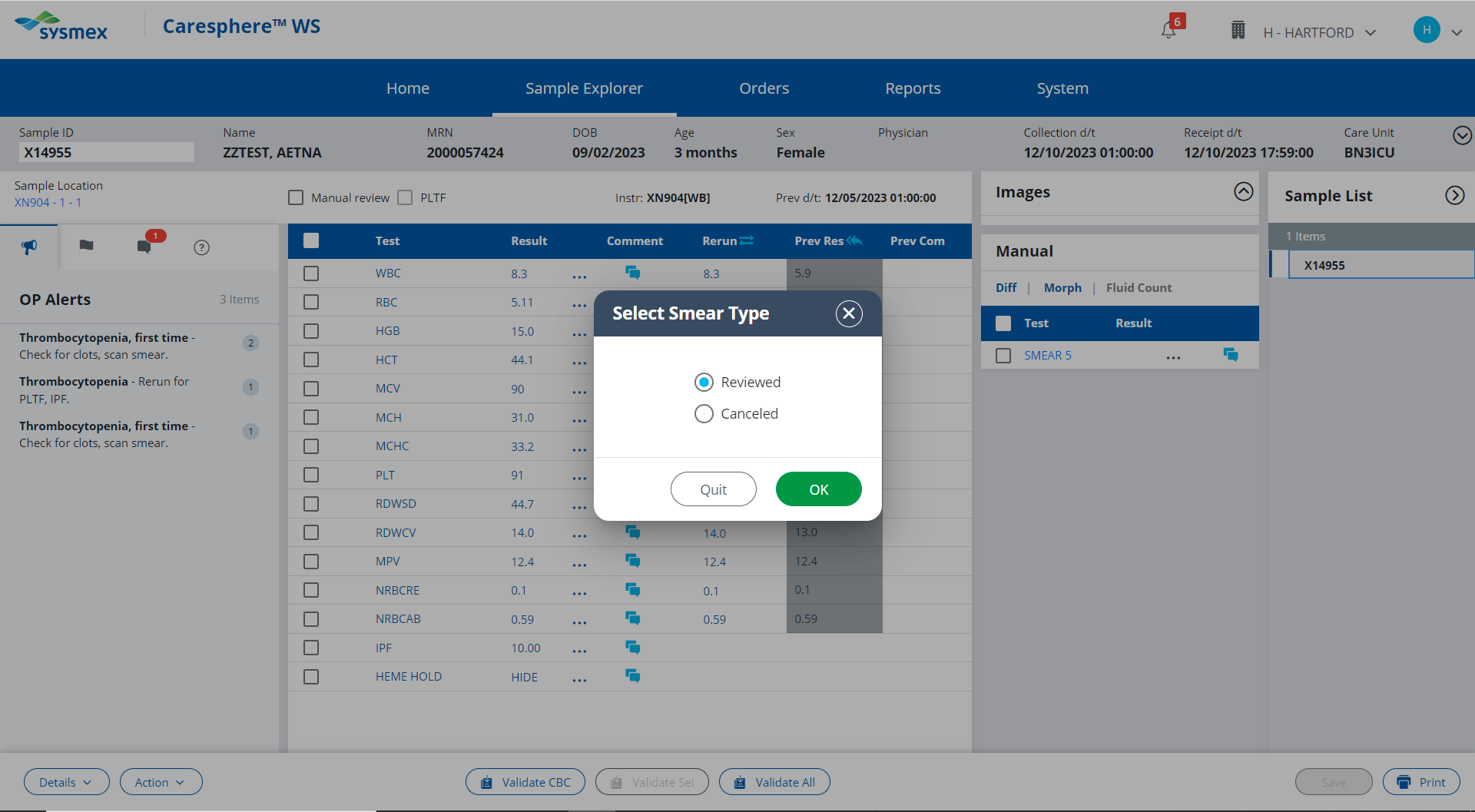 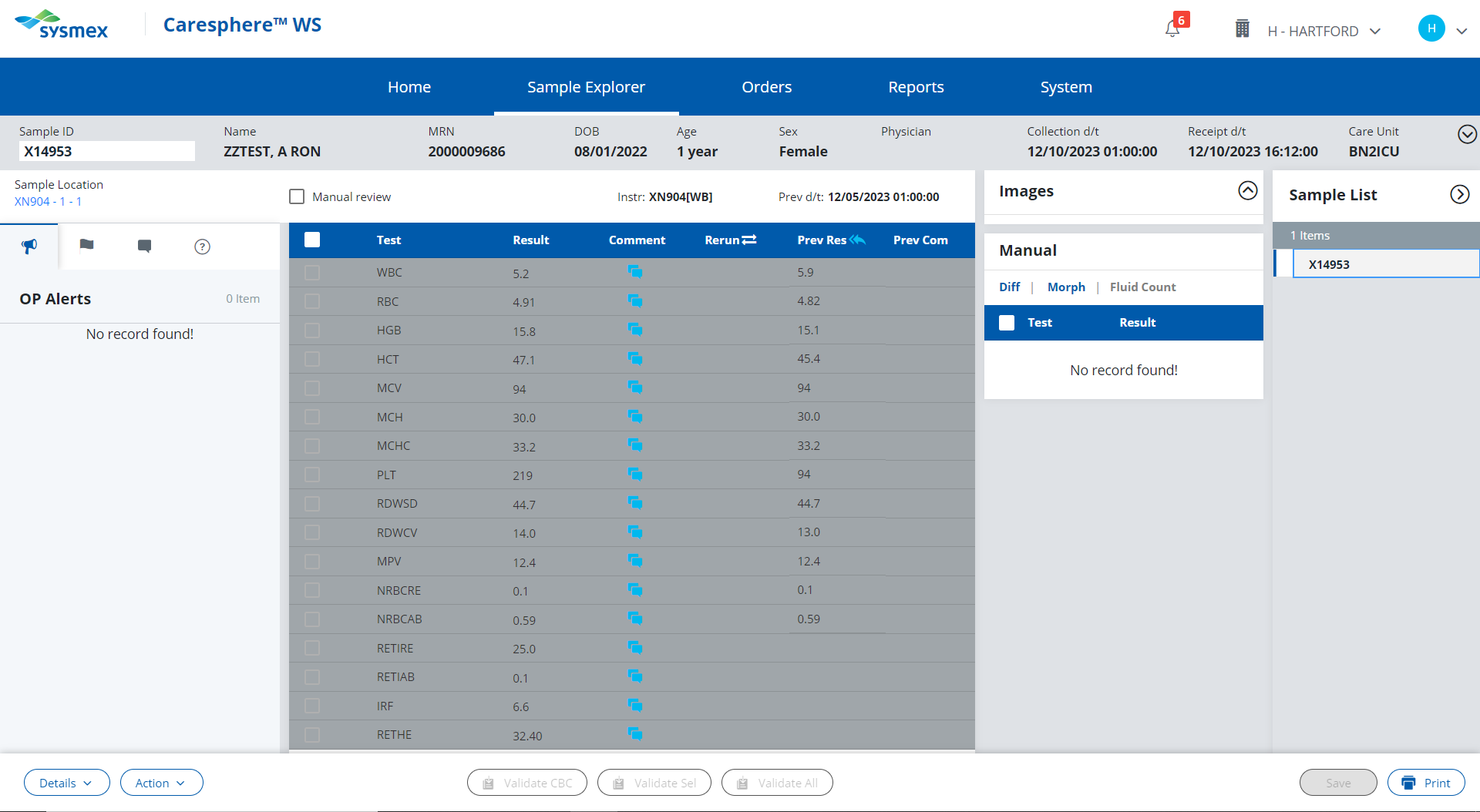 Click here to proceed to next pending sample.
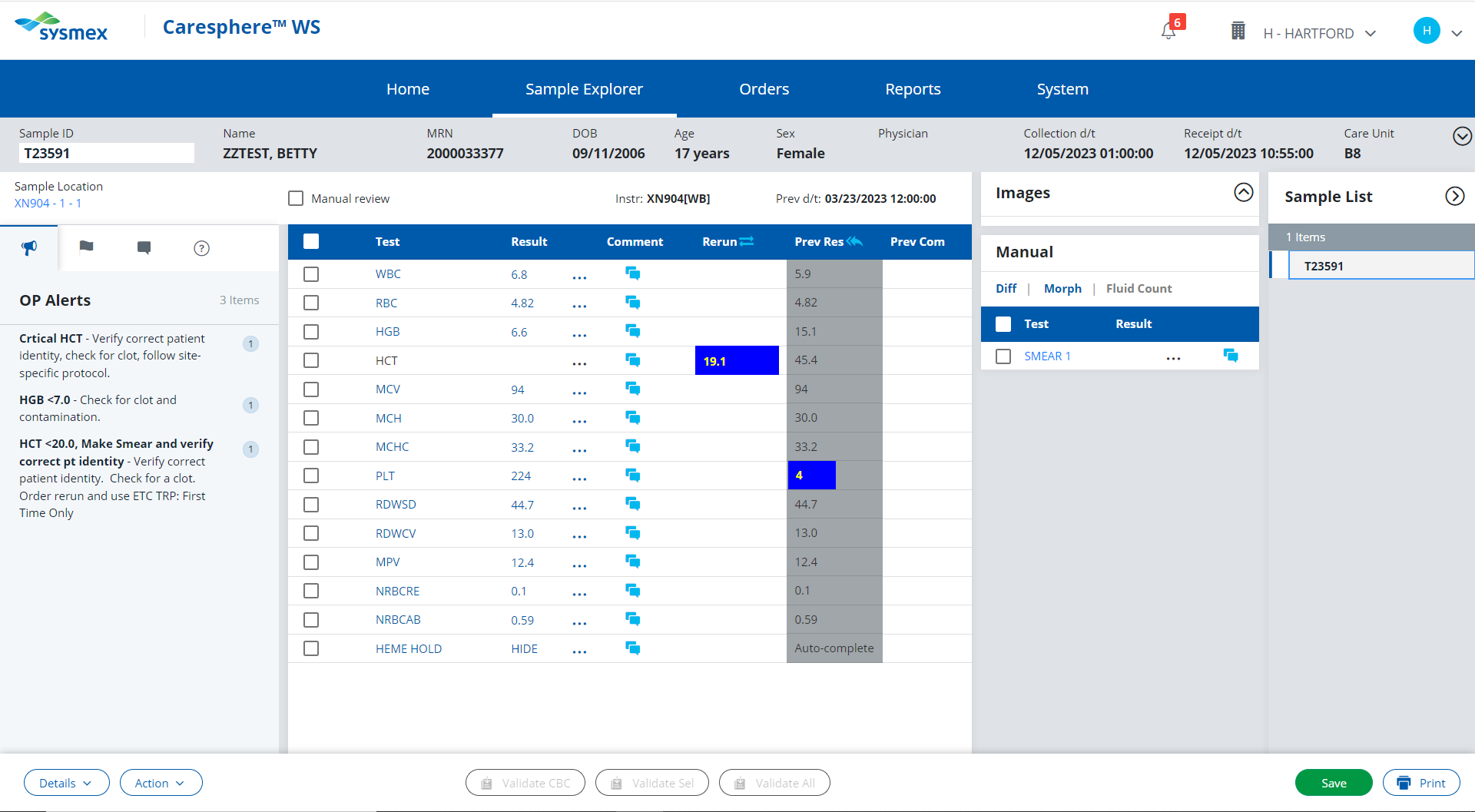 Click on the critically low result.
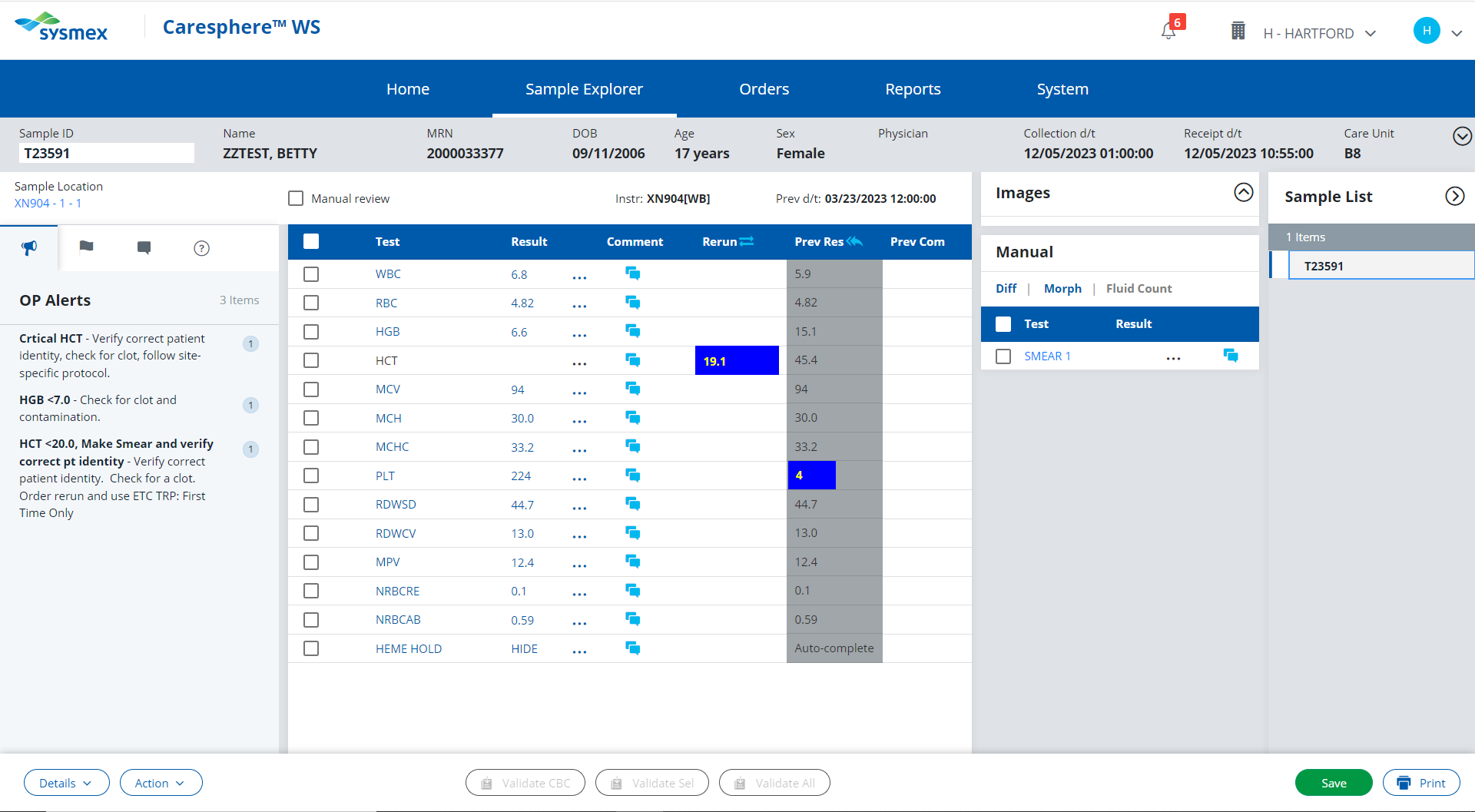 That value is within the normal reference range. Refer to the HH Critical Result Procedure to find the critical value.
Click here to try again
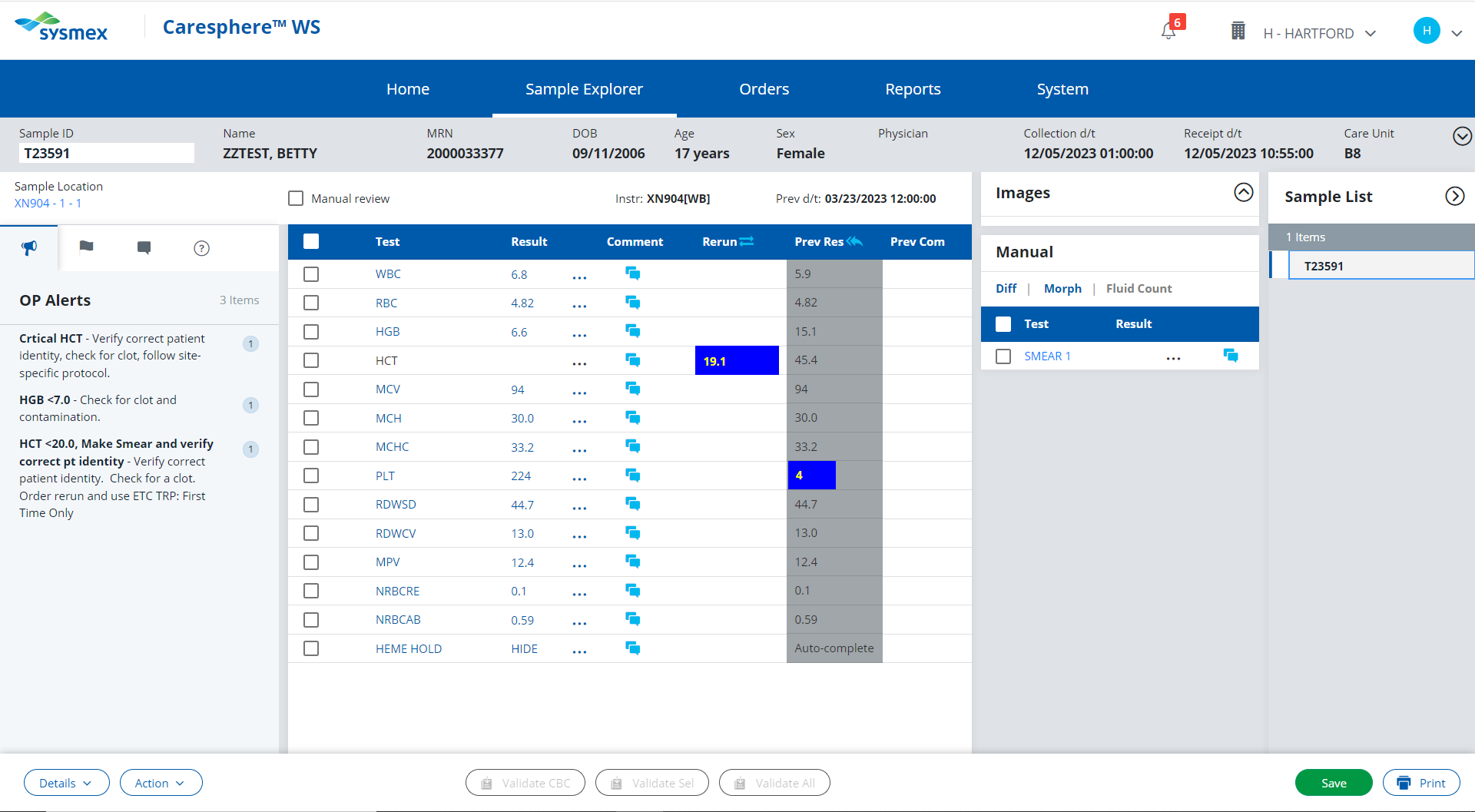 HCT <20
Actions;
Check sample for a clot. If there is no clotting observed, enter a NCLOT (No Clot) comment.
Order a rerun and run the sample again. Enter a TRP (Test Results Repeated) comment. 
Review patient’s history. 
If the patient has a history of having a hematocrit <20, release the results.
                                  OR
If this is the patient’s first occurrence with a hematocrit <20, review slide for signs of hemolysis. Add appropriate comments and release results.
Click to proceed with first action
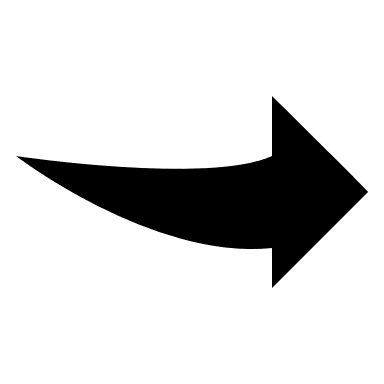 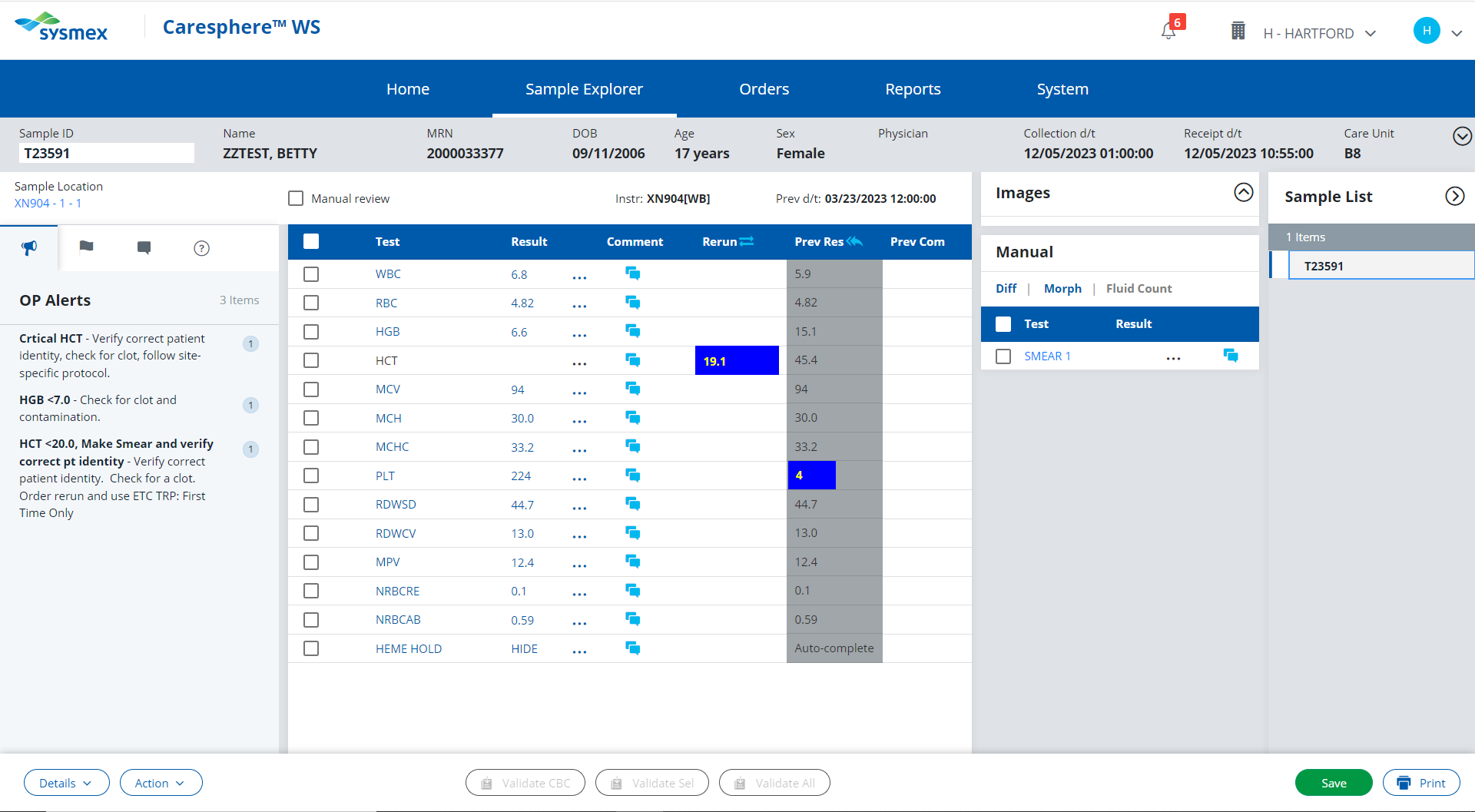 You checked the sample for a clot, and didn’t observe any clotting. Enter a NCLOT (no clot) comment
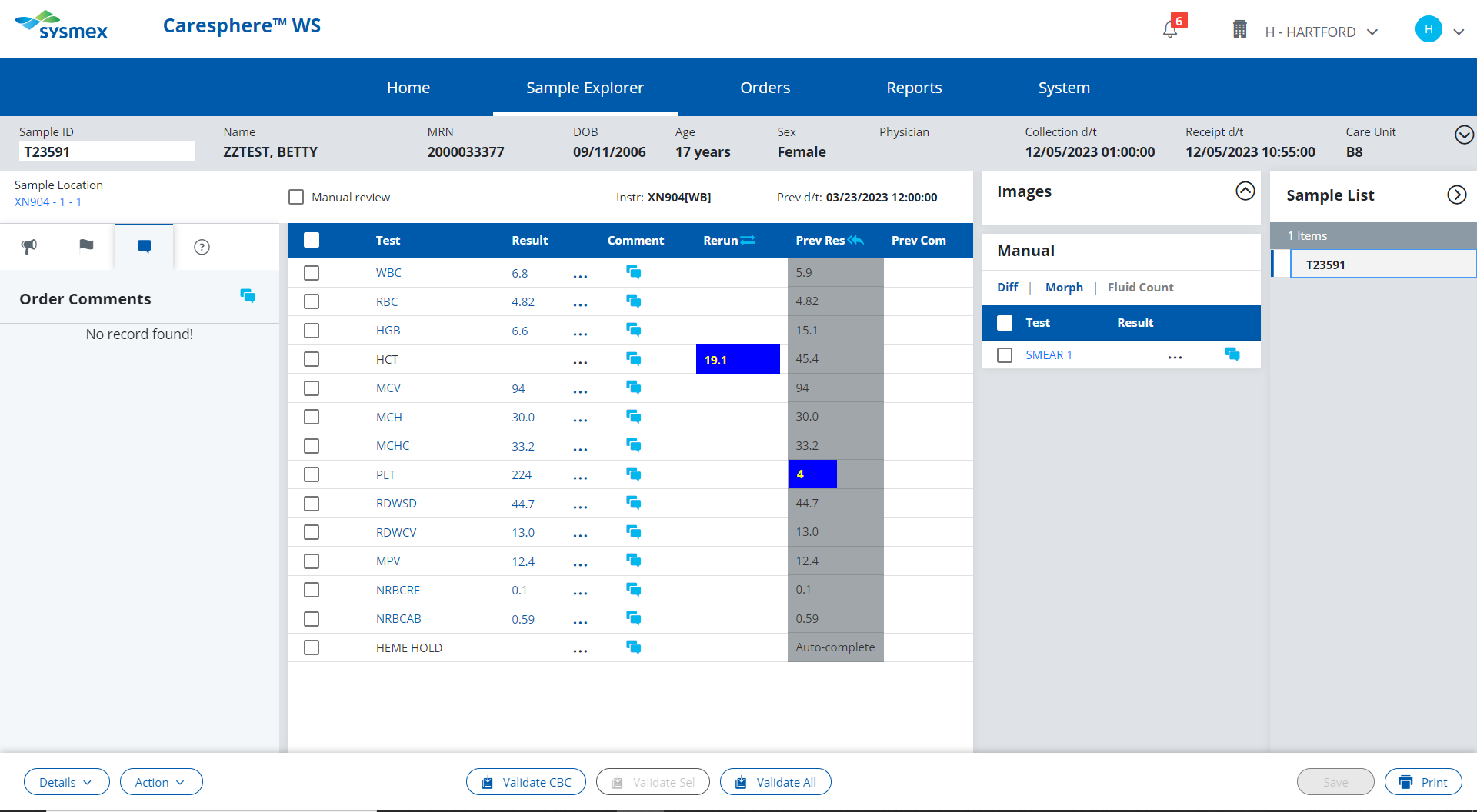 These are the external comment buttons. Comments entered here will be seen by the provider when viewing the patient’s results.

The “no clot” comment is for internal lab use only.
Click here to try again!
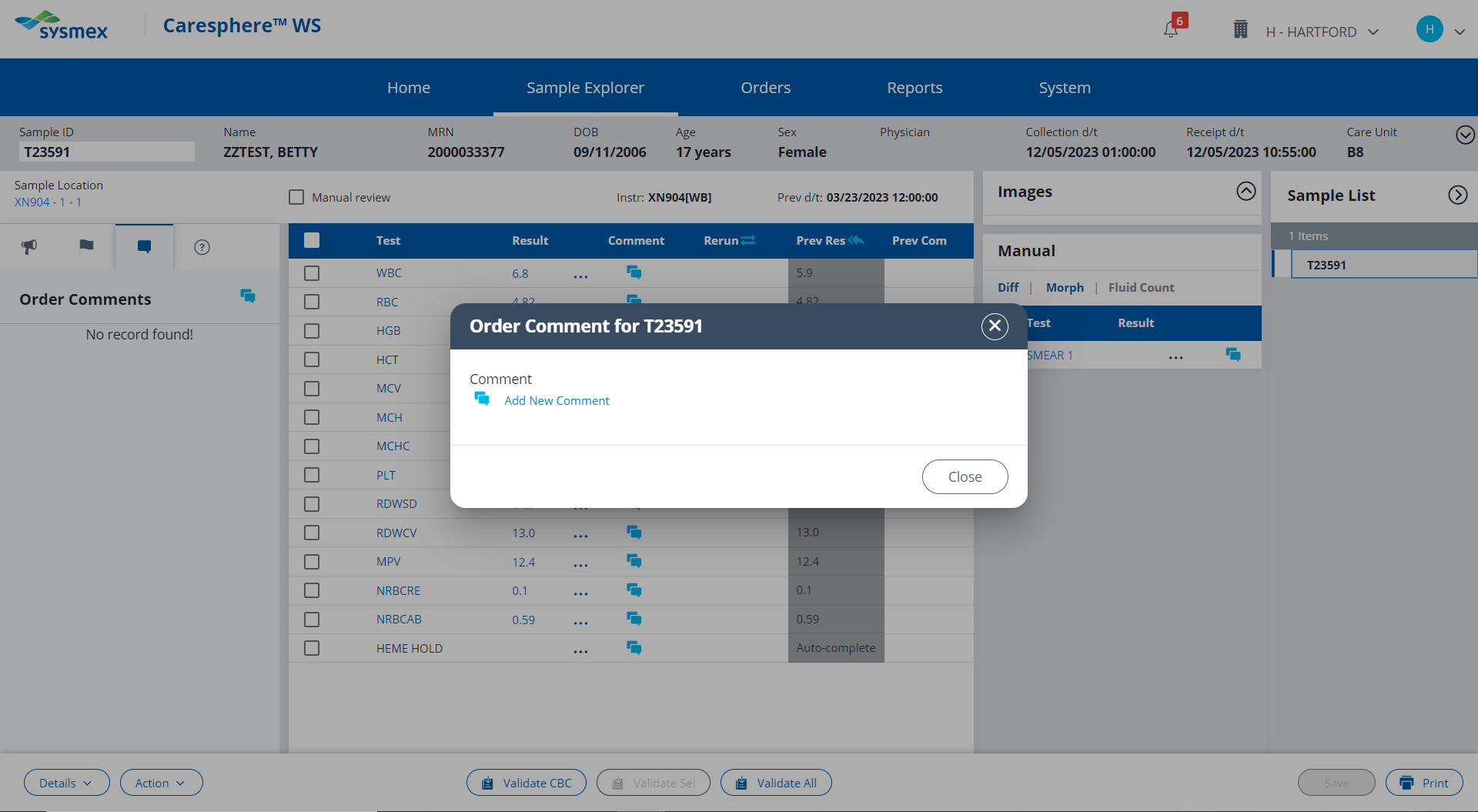 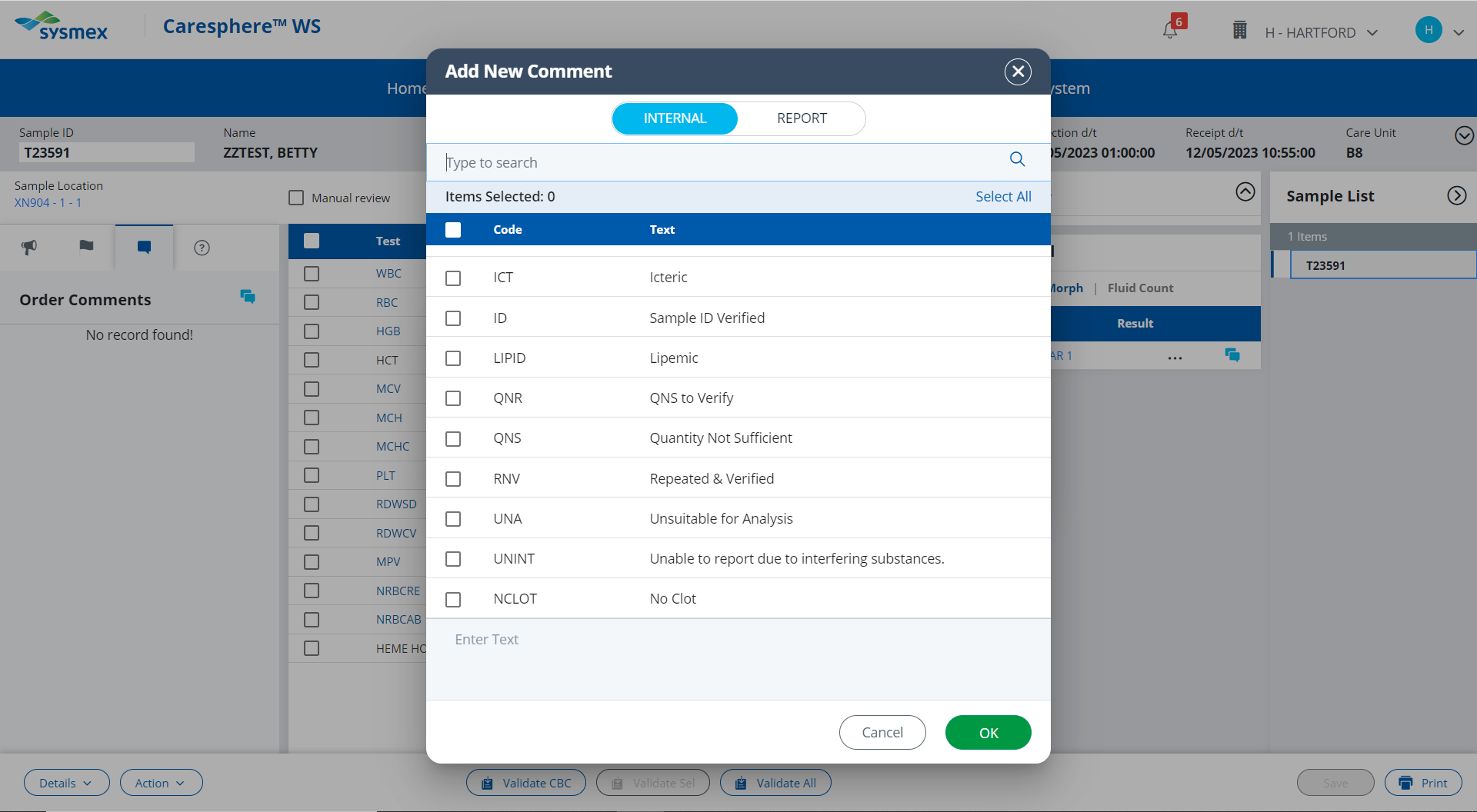 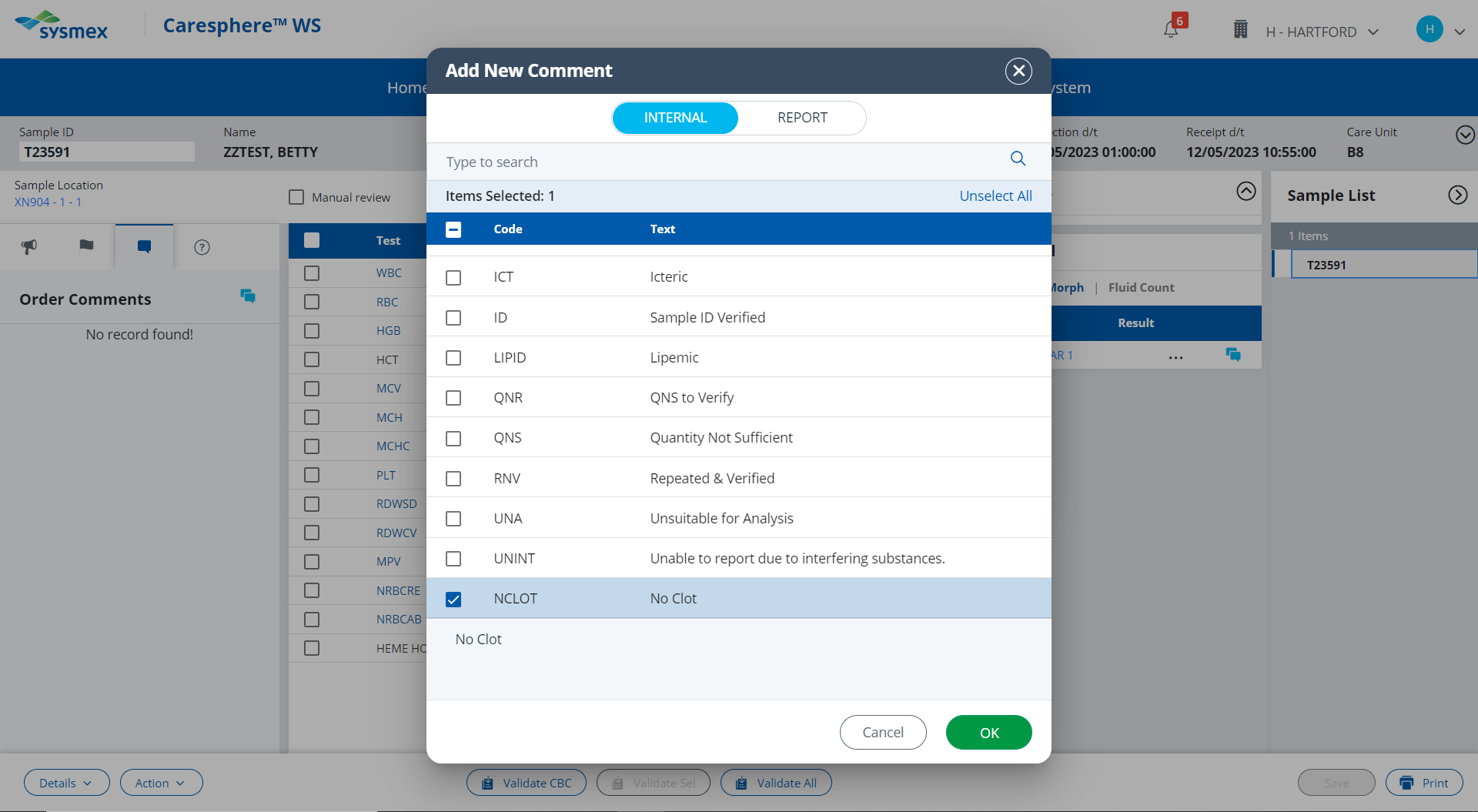 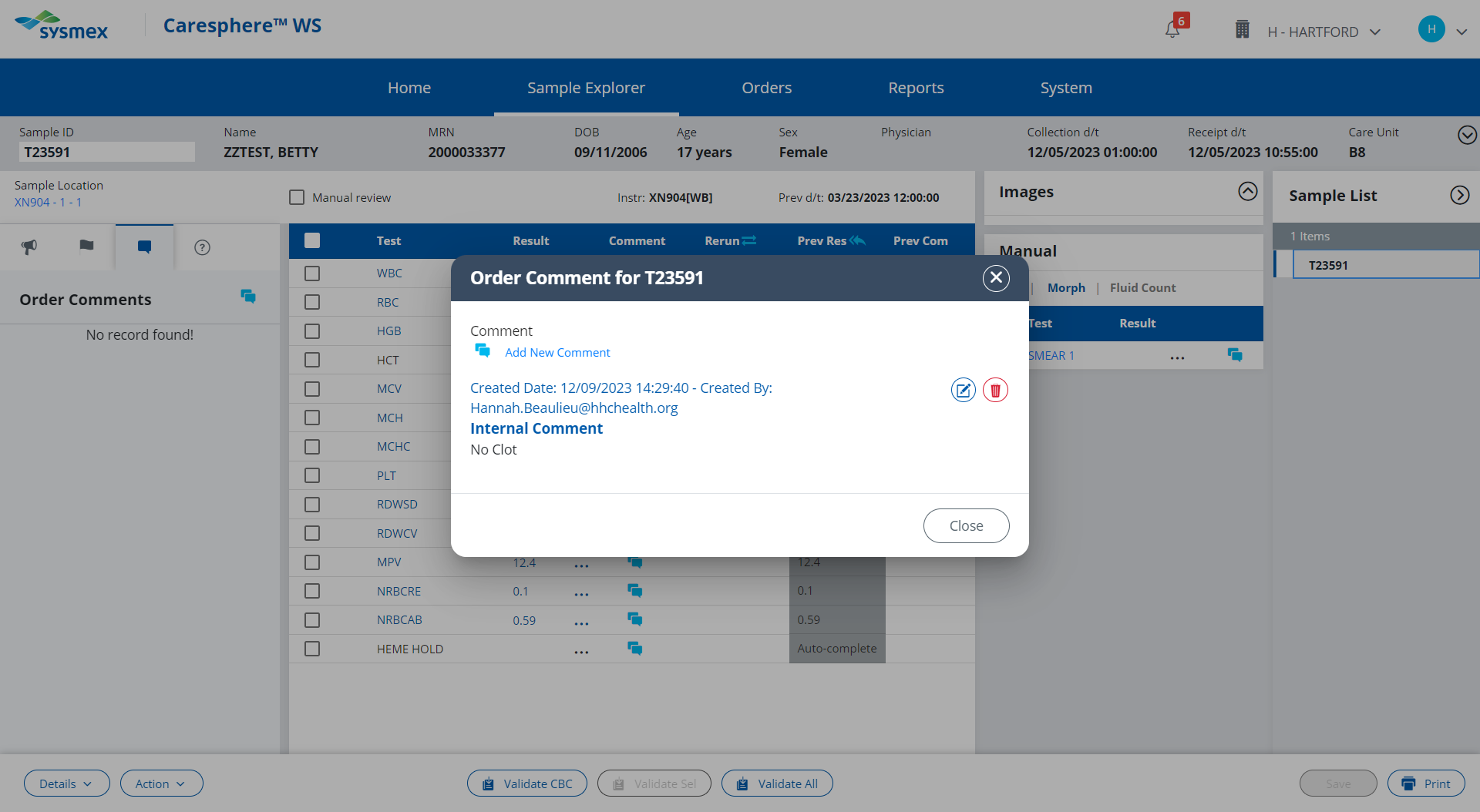 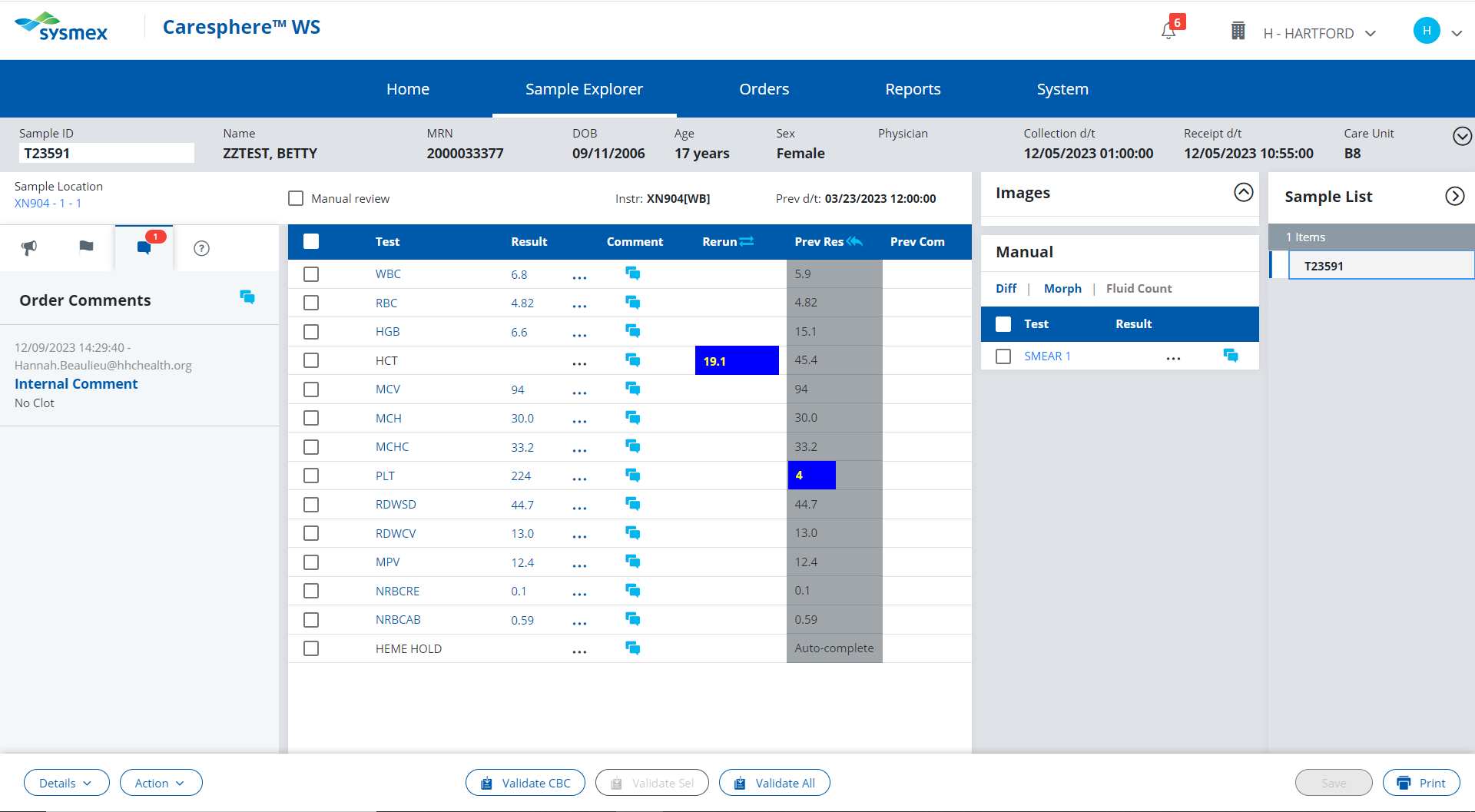 HCT <20
Actions;
Check sample for a clot. If there is no clotting observed, enter a NCLOT (No Clot) comment.
Order a rerun and run the sample again. Enter a TRP (Test Results Repeated) comment. 
Review patient’s history. 
If the patient has a history of having a hematocrit <20, release the results.
                                  OR
If this is the patient’s first occurrence with a hematocrit <20, review slide for signs of hemolysis. Add appropriate comments and release results.
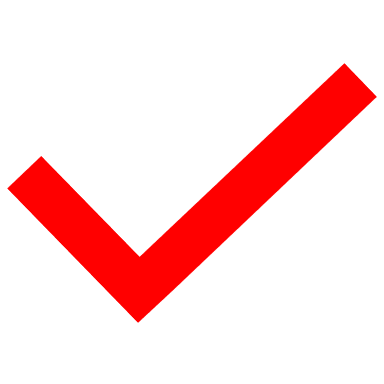 Click here to proceed with next action
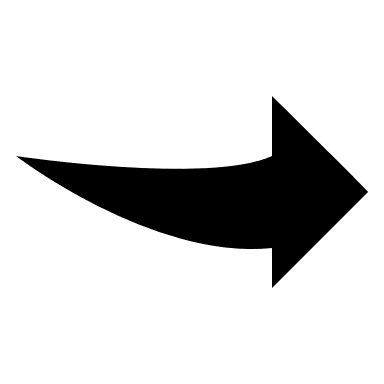 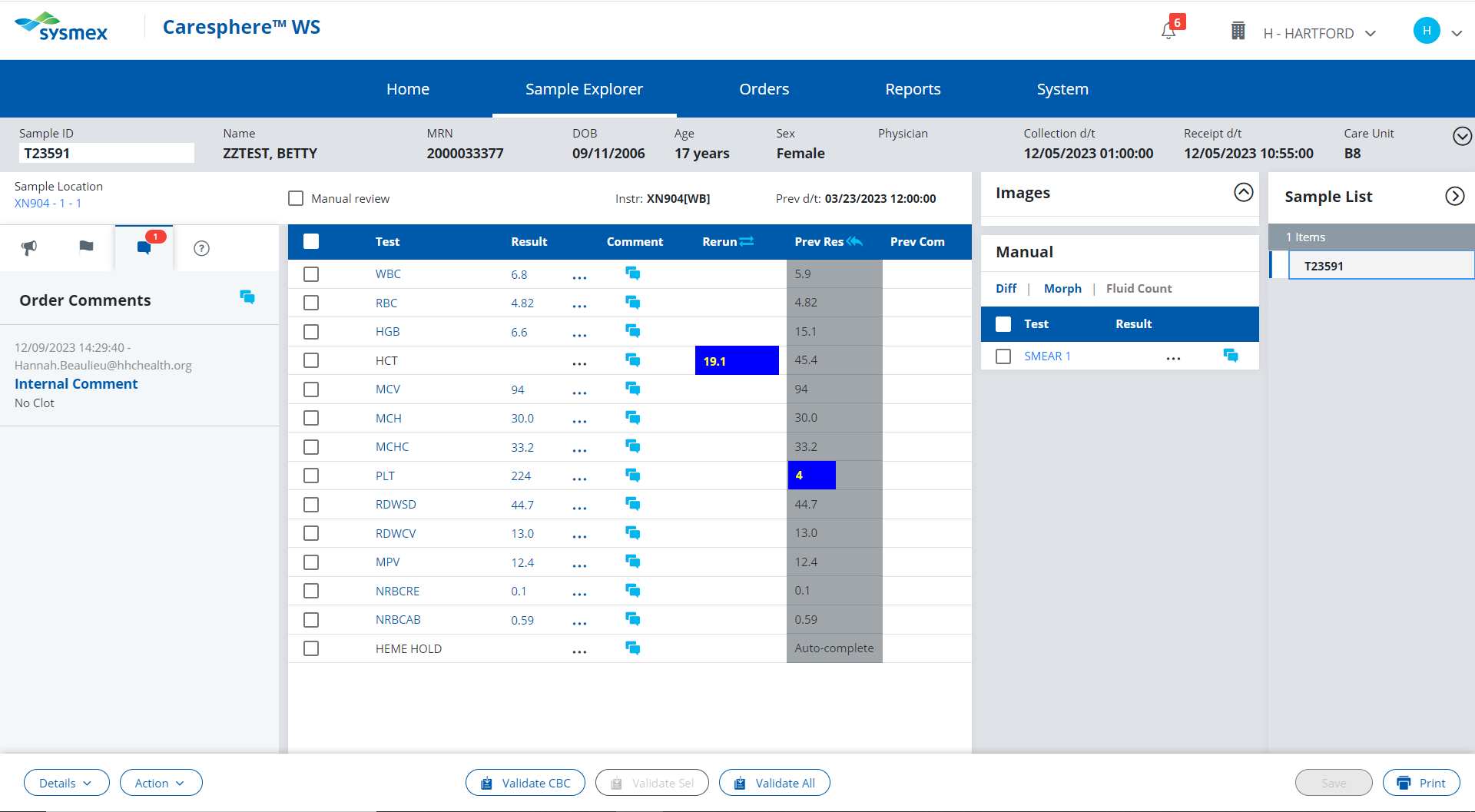 Order a rerun for this sample.
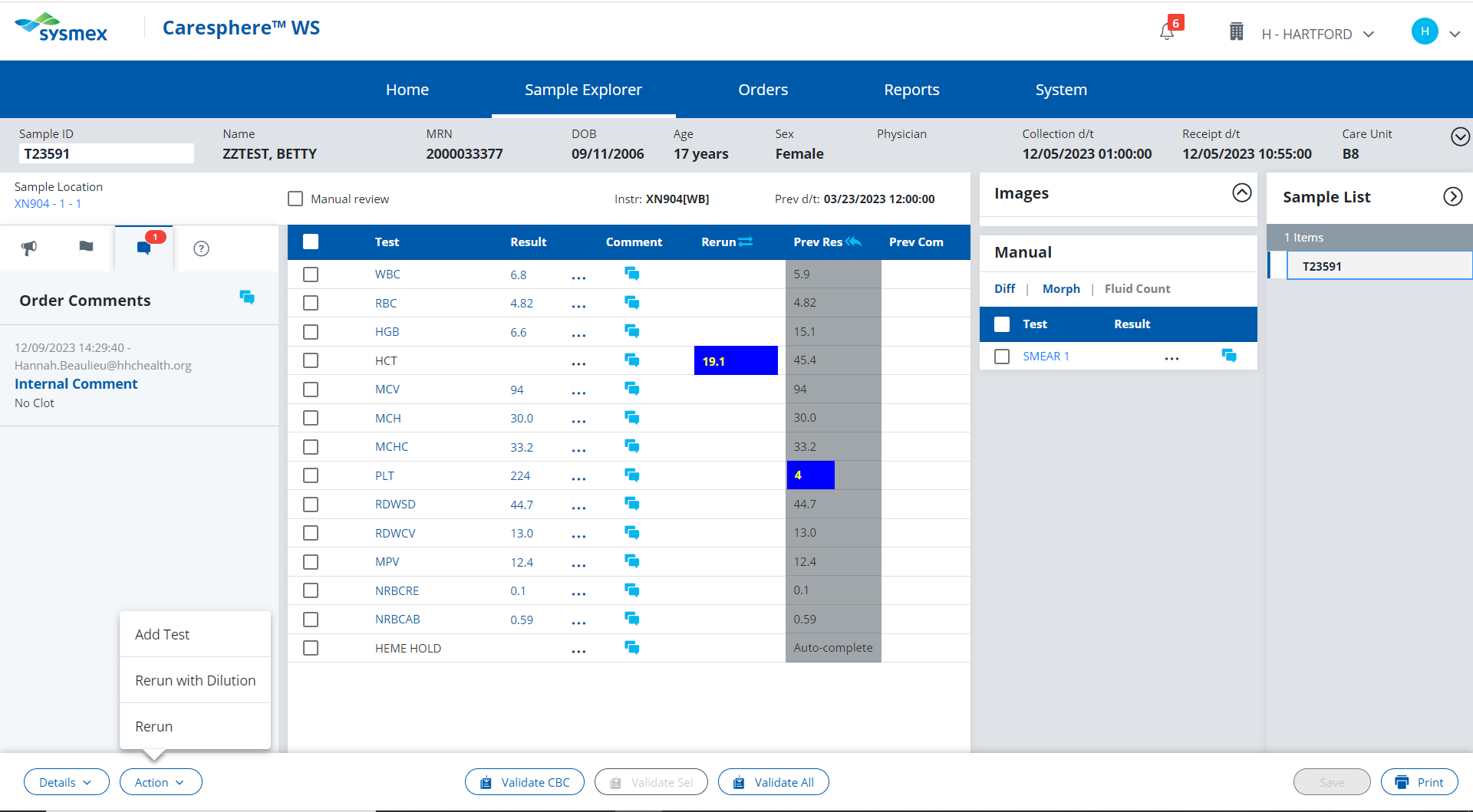 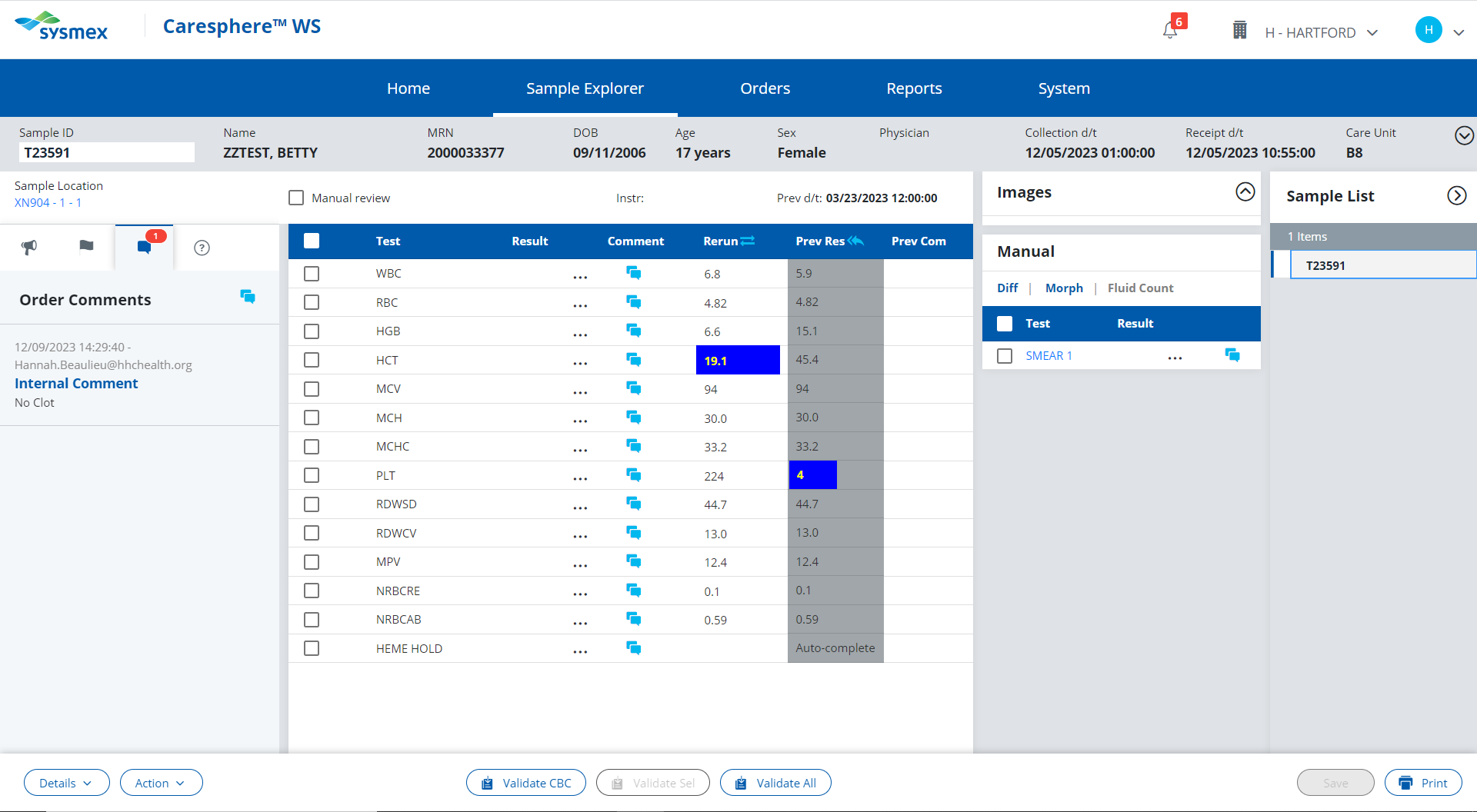 Click here to see results of rerun.
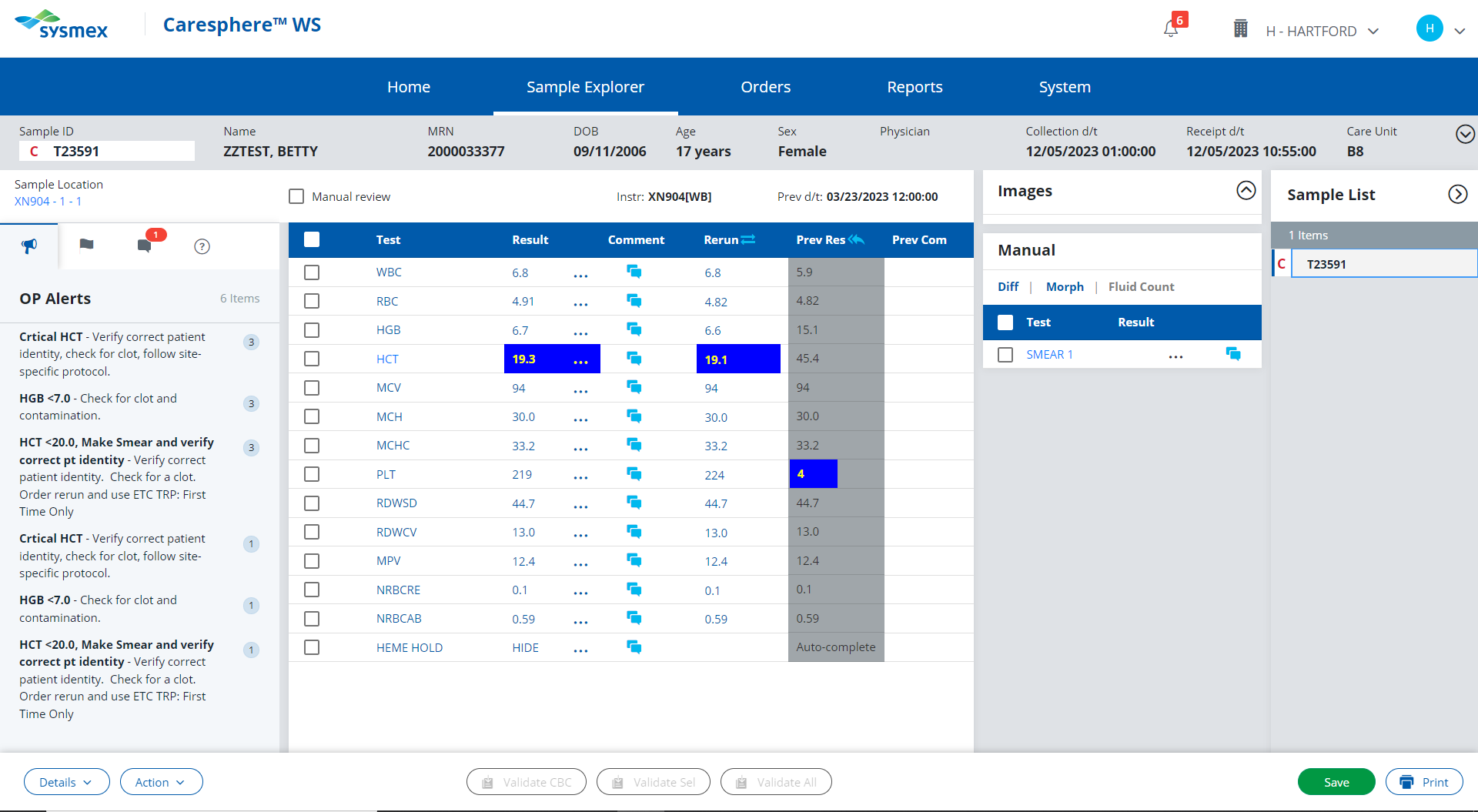 Enter a TRP (Test Results Repeated) comment against the Hematocrit Result
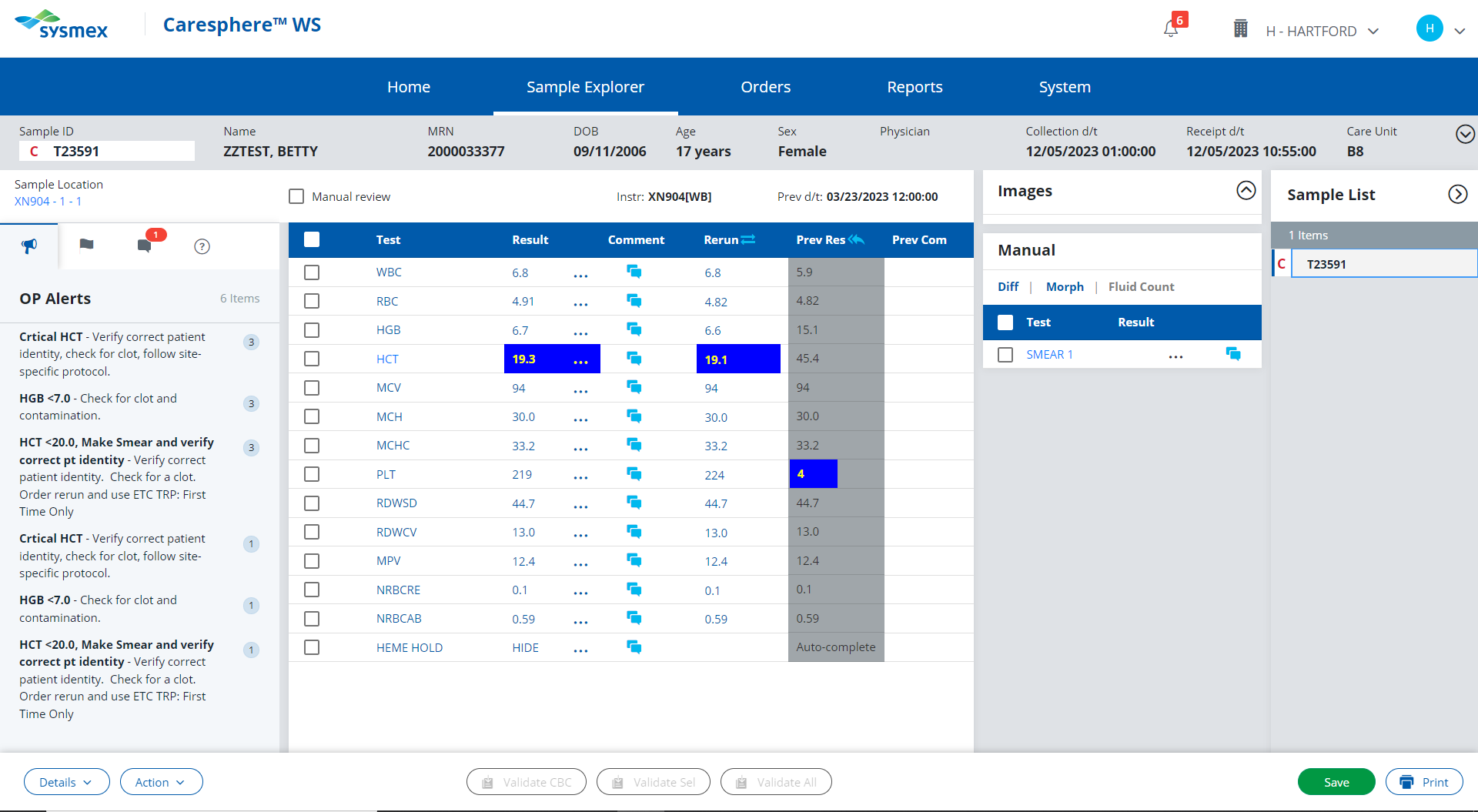 This comment section is for internal comments only. Comments placed here will not be visible to the person reviewing the patient’s results.

In this instance you want the provider to be able to see your comment and know that you reviewed the slide.
Click here to try again!
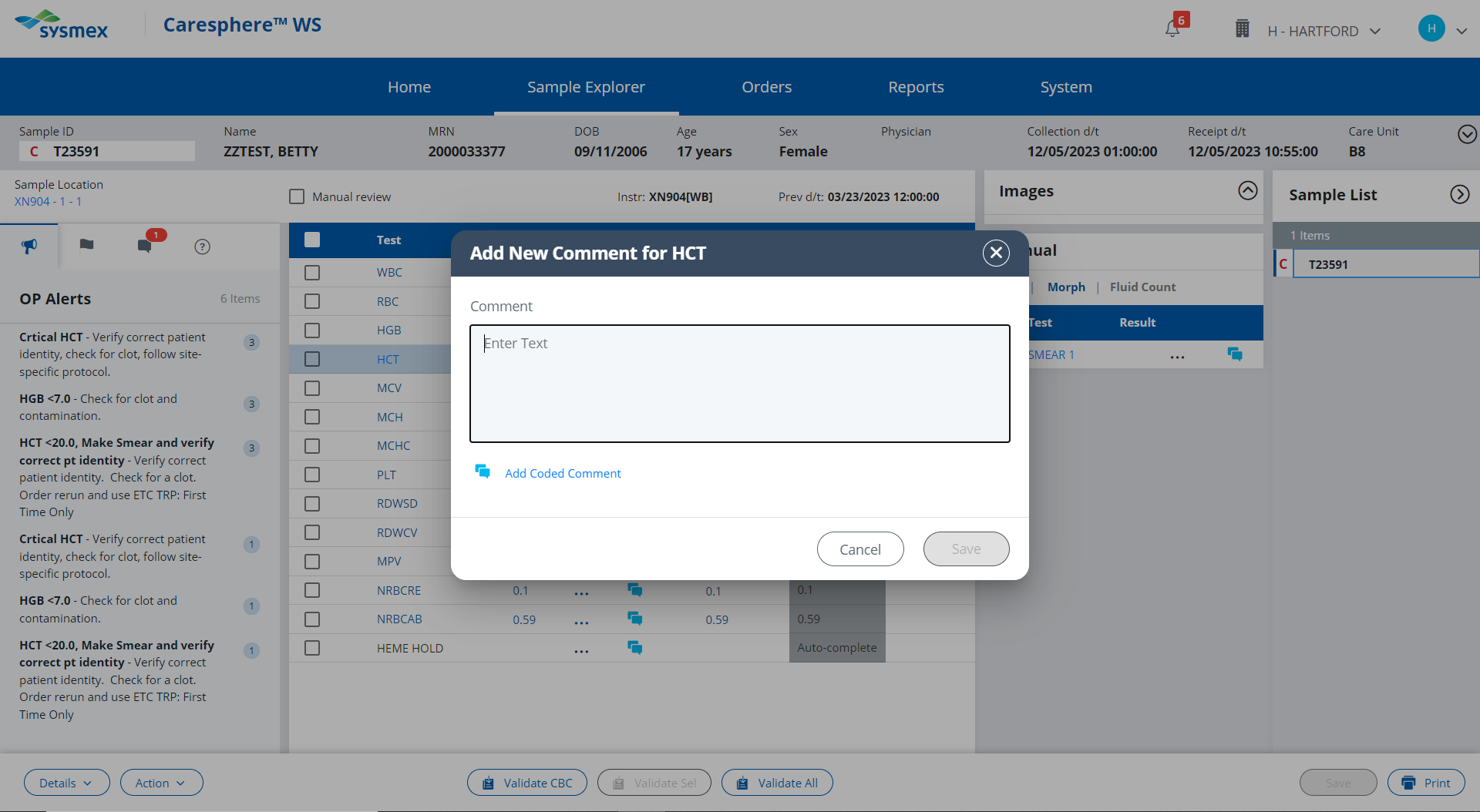 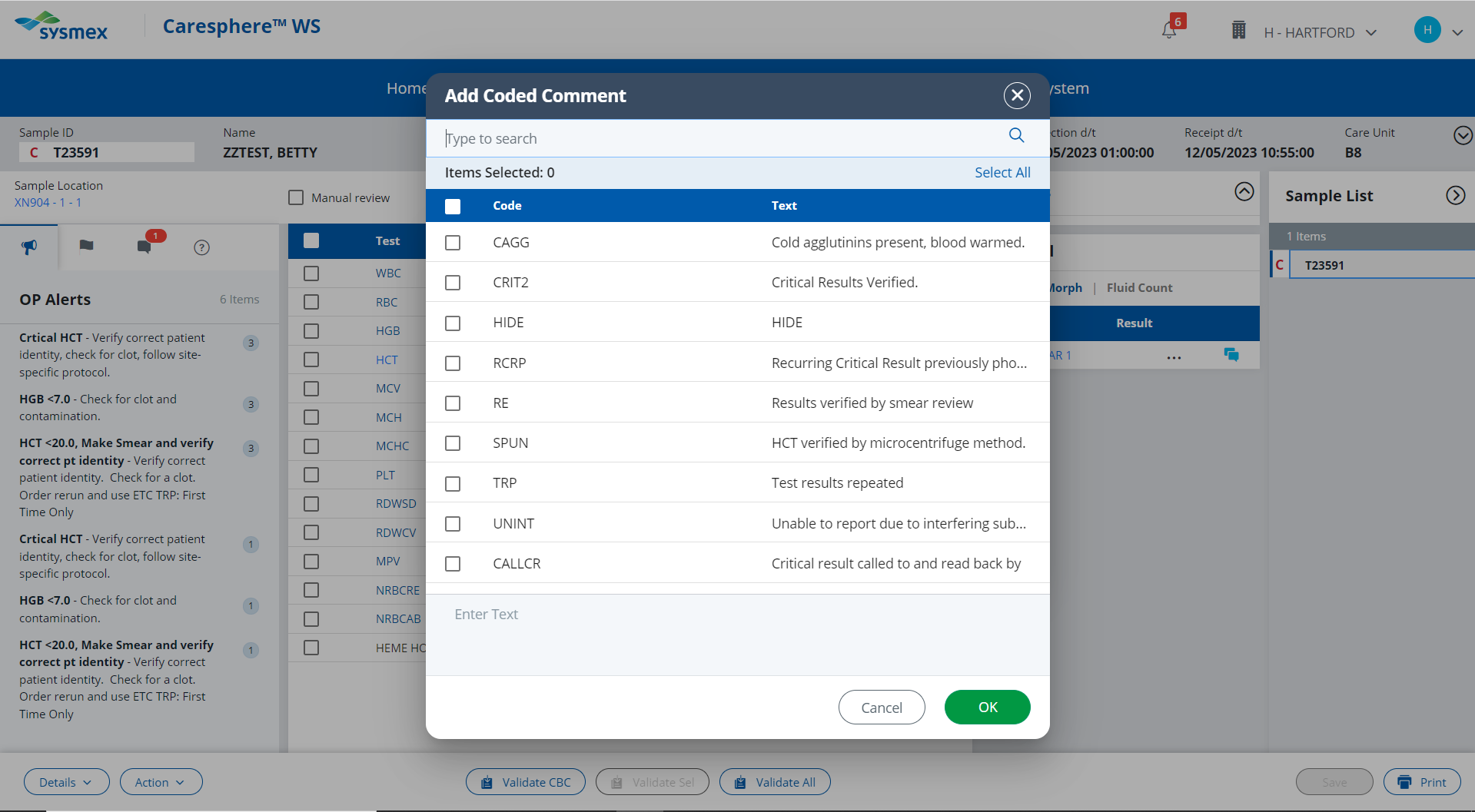 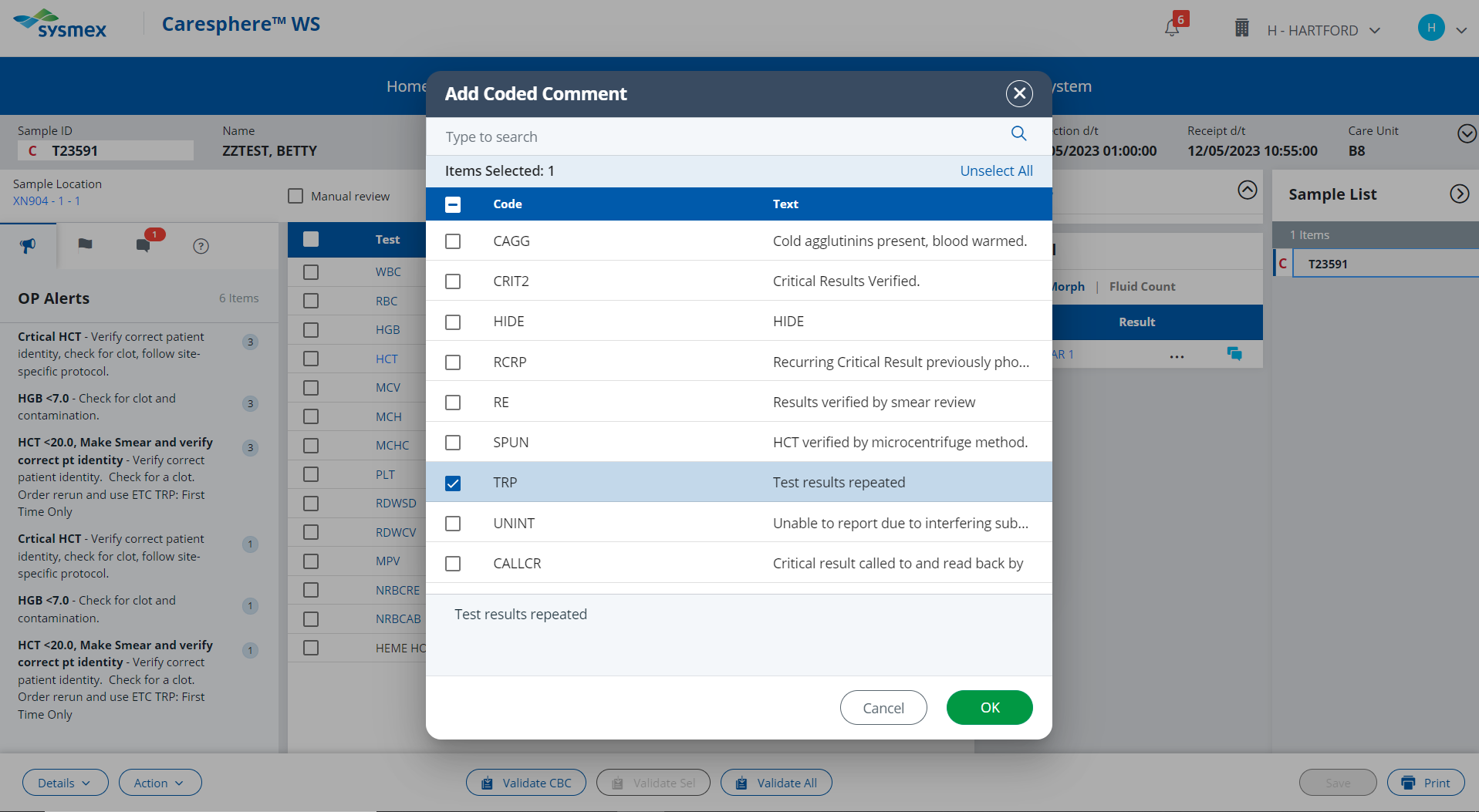 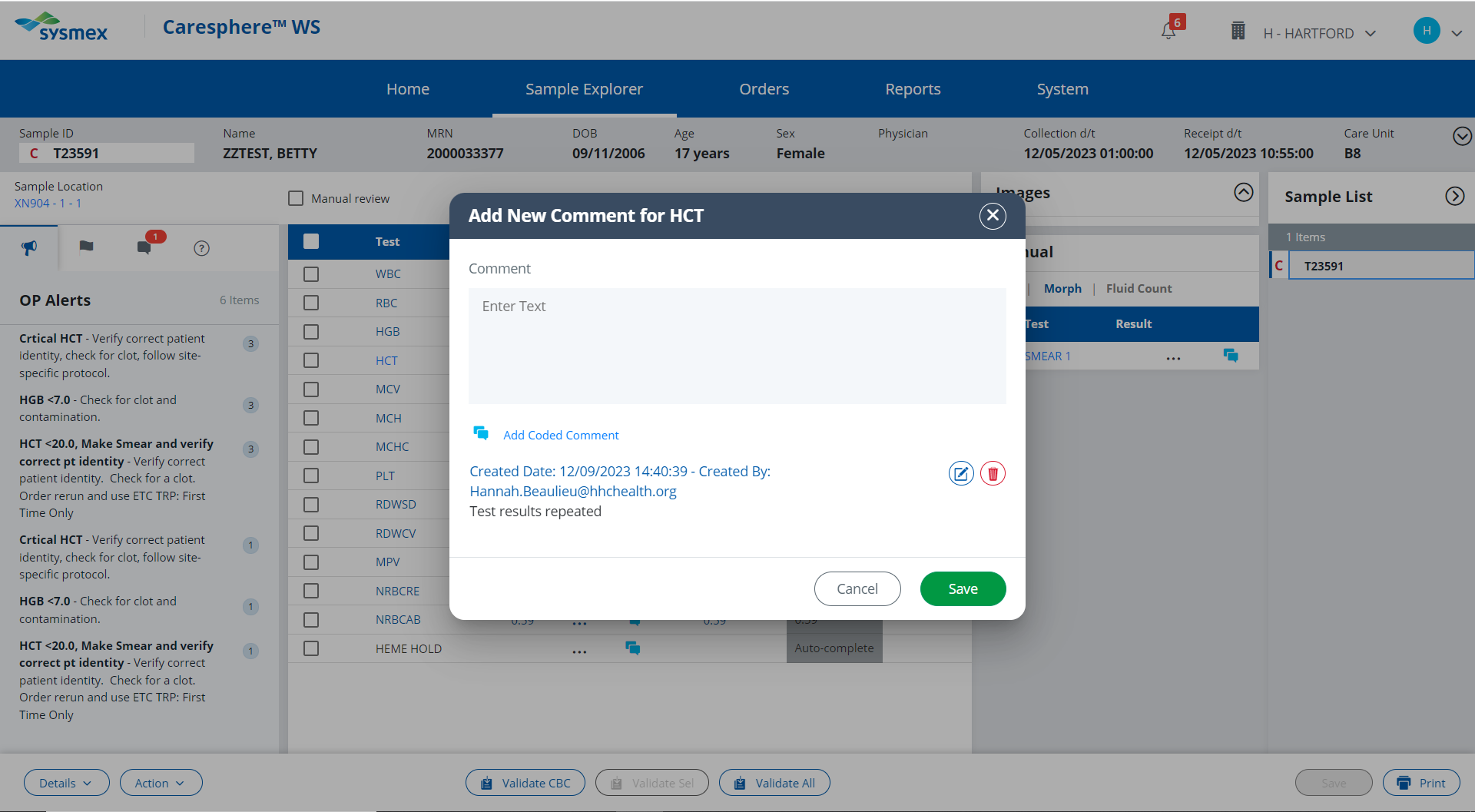 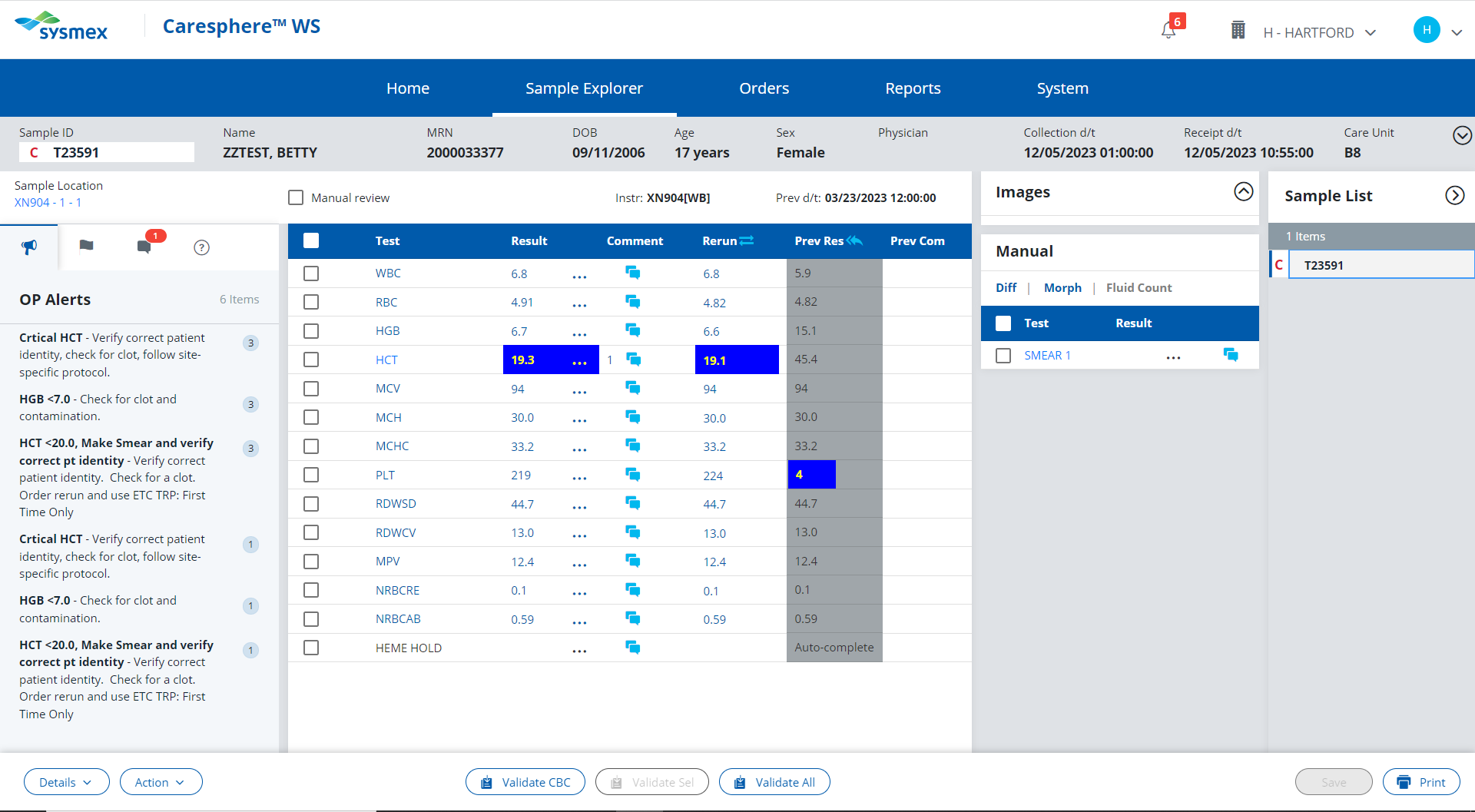 HCT <20
Actions;
Check sample for a clot. If there is no clotting observed, enter a NCLOT (No Clot) comment.
Order a rerun and run the sample again. Enter a TRP (Test Results Repeated) comment. 
Review patient’s history. 
If the patient has a history of having a hematocrit <20, release the results.
                                  OR
If this is the patient’s first occurrence with a hematocrit <20, review slide for signs of hemolysis. Add appropriate comments and release results.
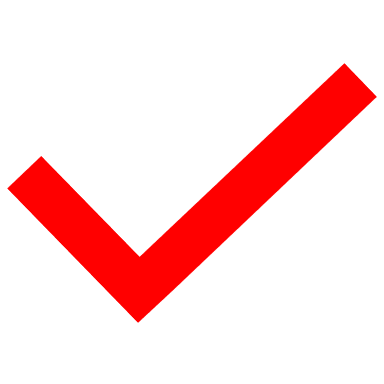 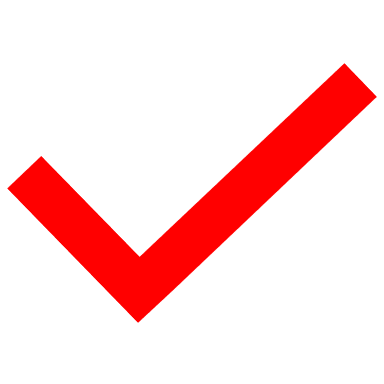 Click here to proceed with the next action
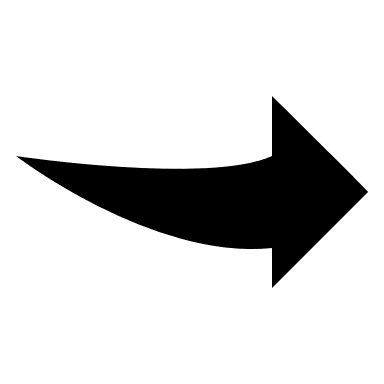 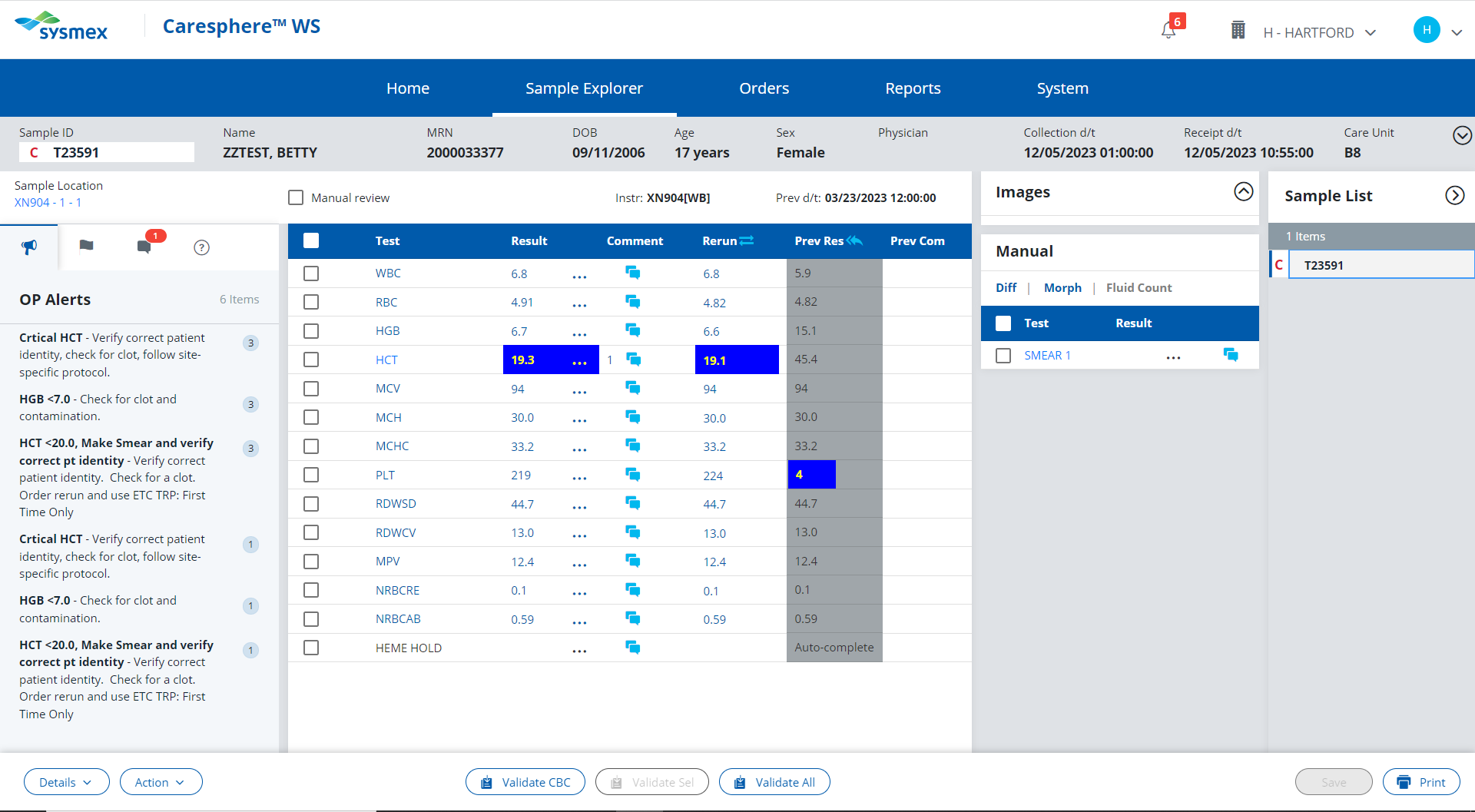 Review patient’s history to see they have a history of their hematocrit falling below 20
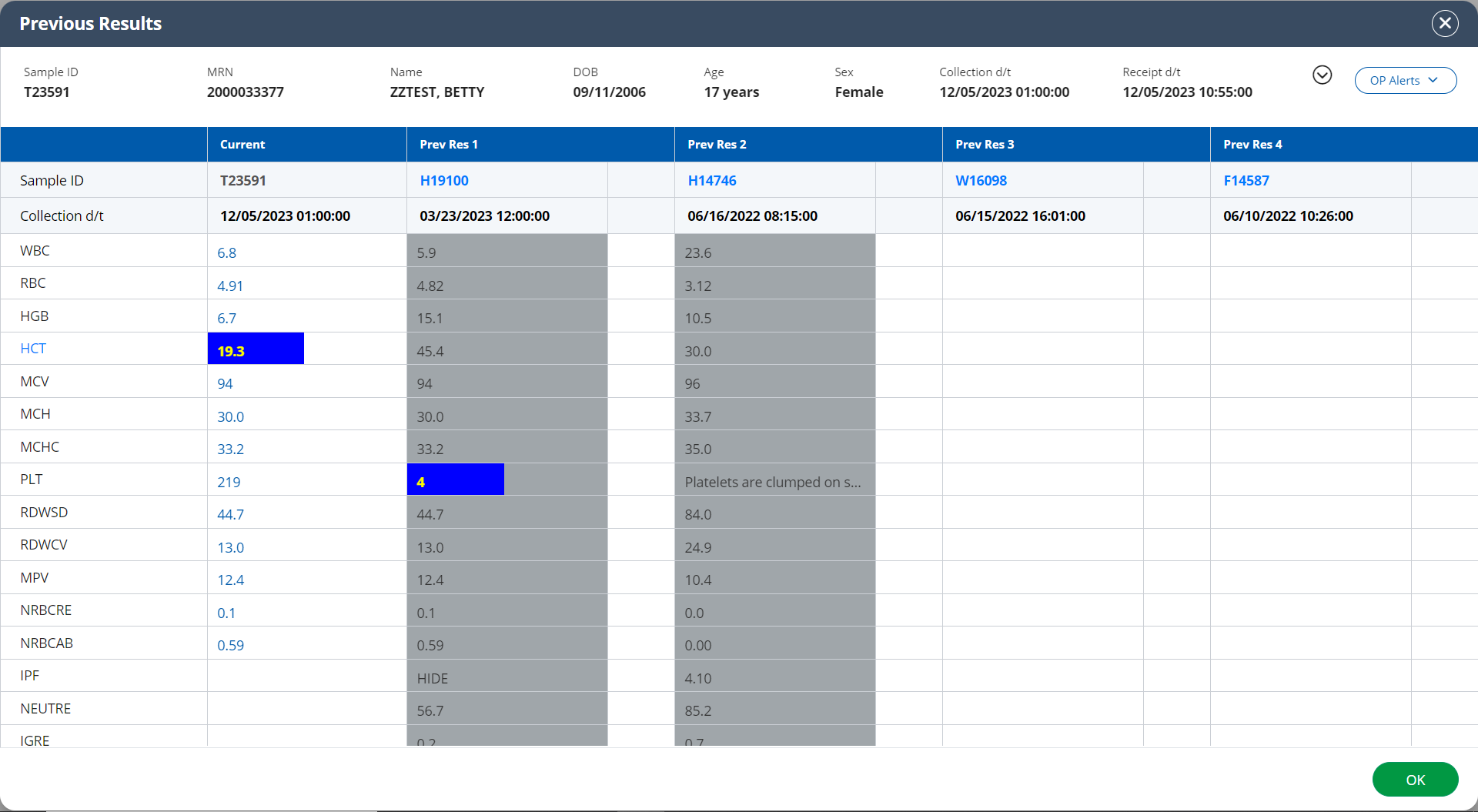 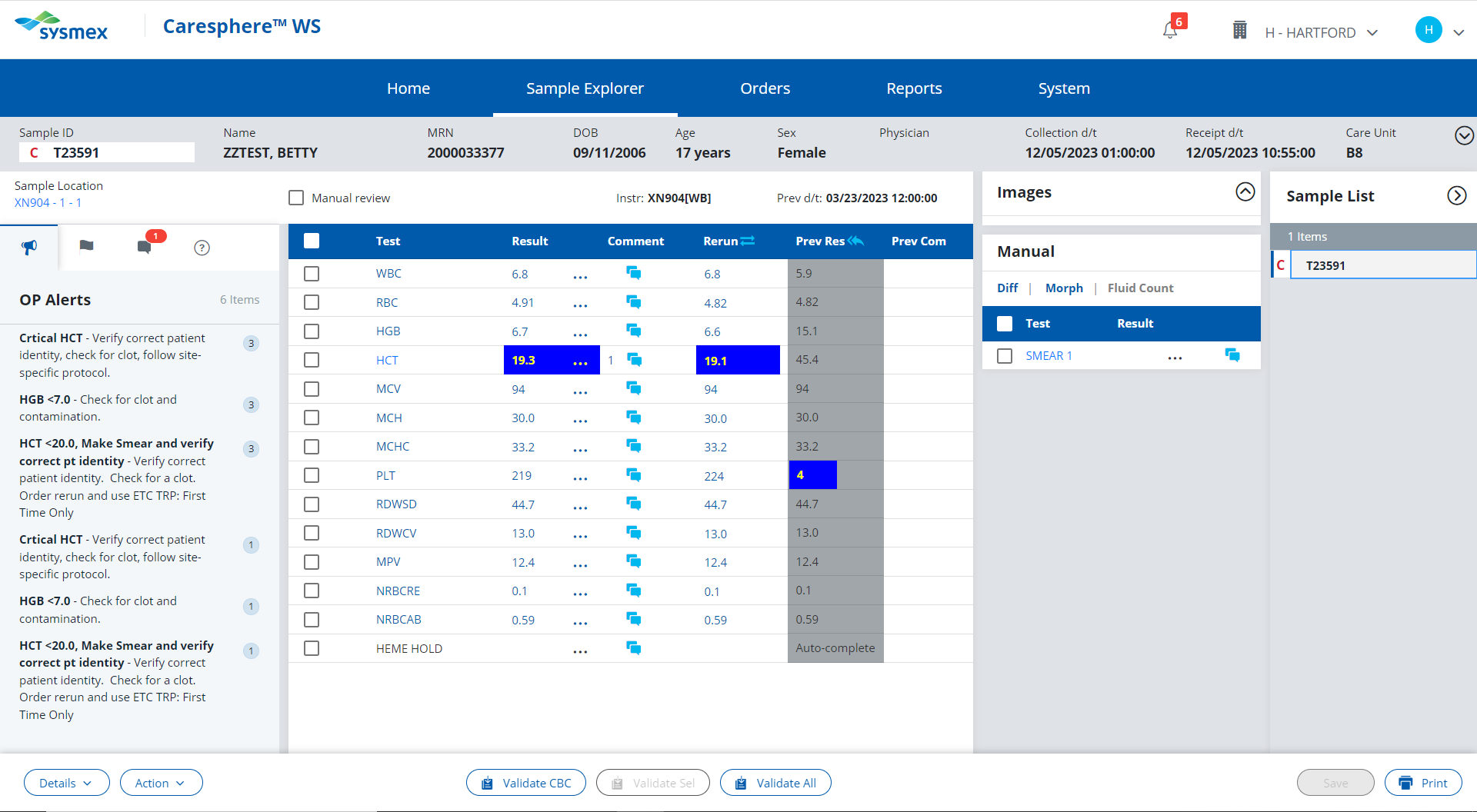 HCT <20
Actions;
Check sample for a clot. If there is no clotting observed, enter a NCLOT (No Clot) comment.
Order a rerun and run the sample again. Enter a TRP (Test Results Repeated) comment. 
Review patient’s history. 
If the patient has a history of having a hematocrit <20, release the results.
                                  OR
If this is the patient’s first occurrence with a hematocrit <20, review slide for signs of hemolysis. Add appropriate comments and release results.
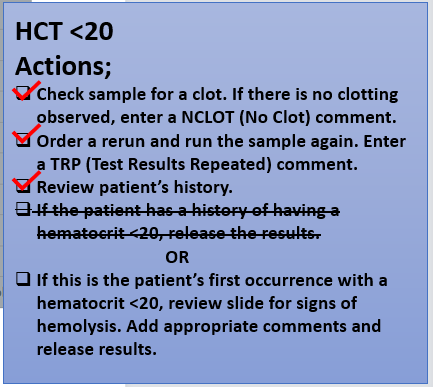 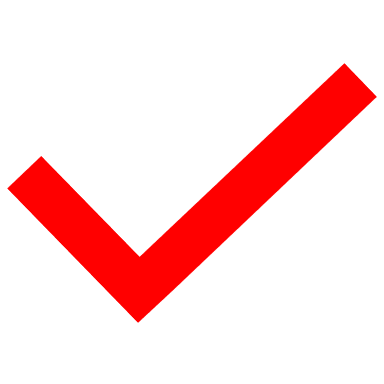 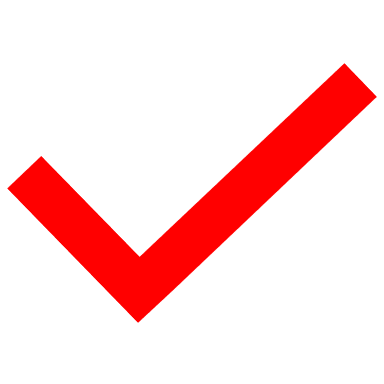 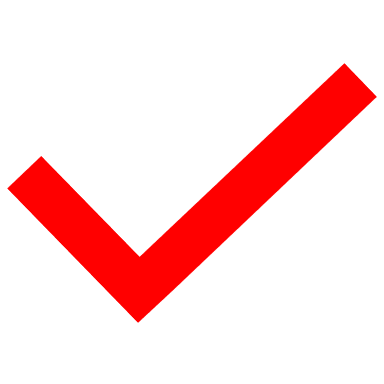 Click here to review slide for signs if hemolysis
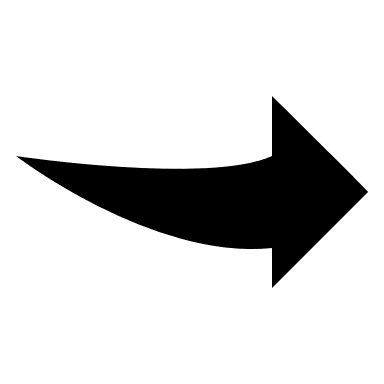 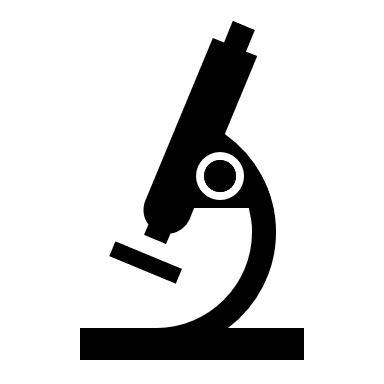 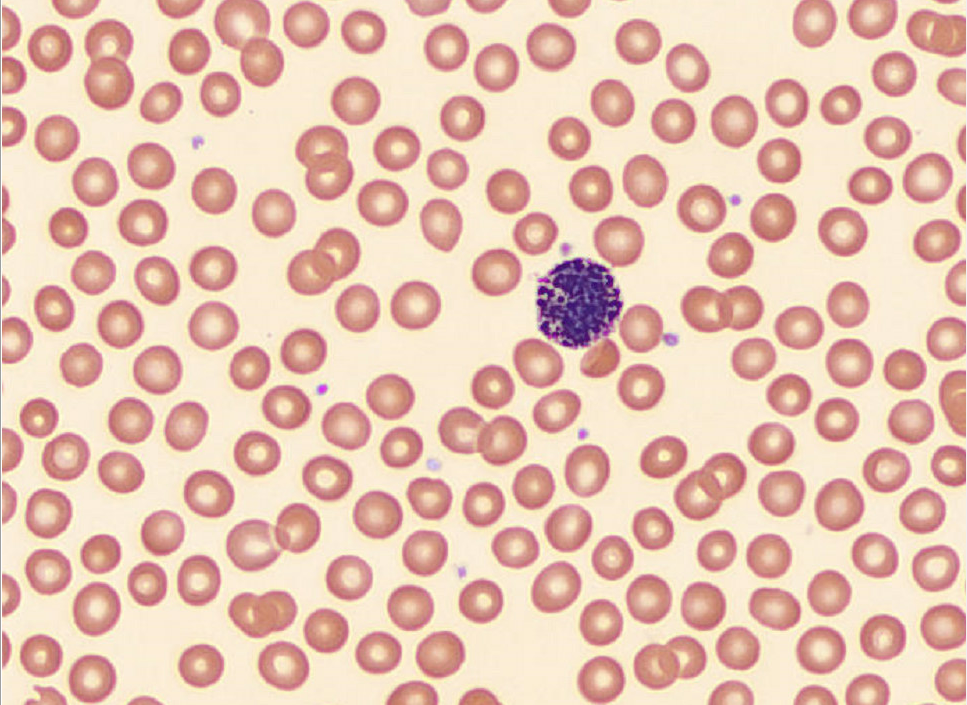 Do you see any visible signs of hemolysis when reviewing the RBC morphology?
Yes
No
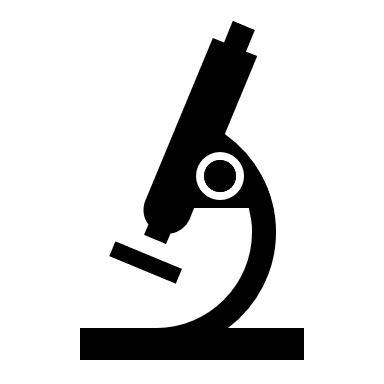 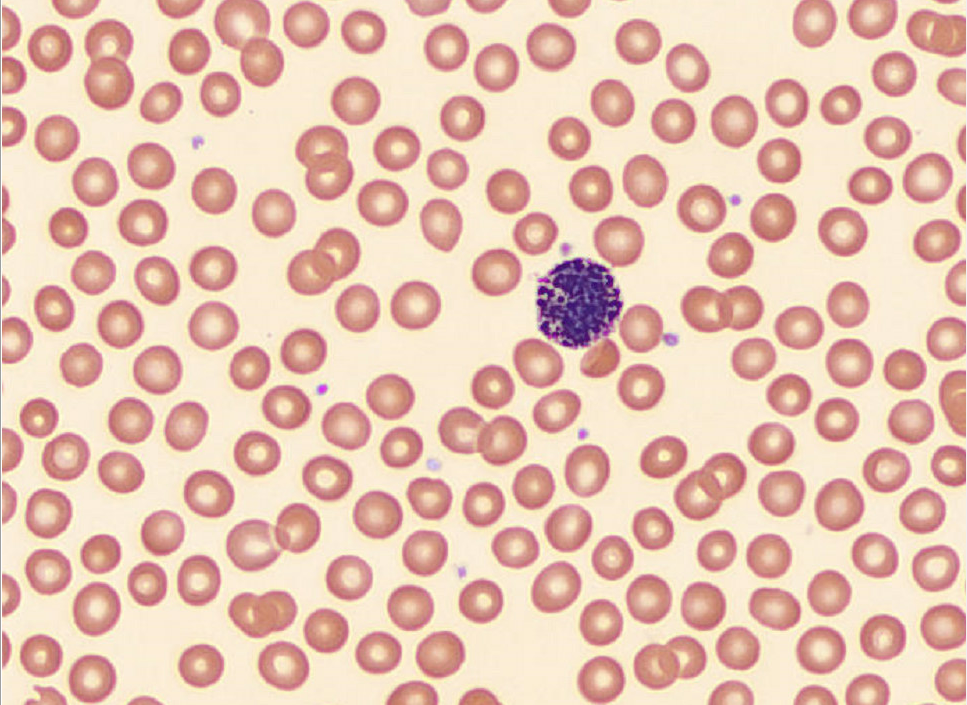 Incorrect. Signs of hemolysis include; schistocytes, spherocytes and sickle cells. This RBC morphology is normal.
Click here to return to result validation.
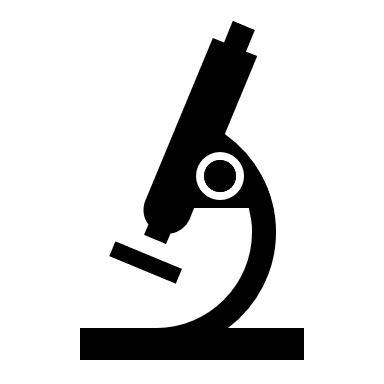 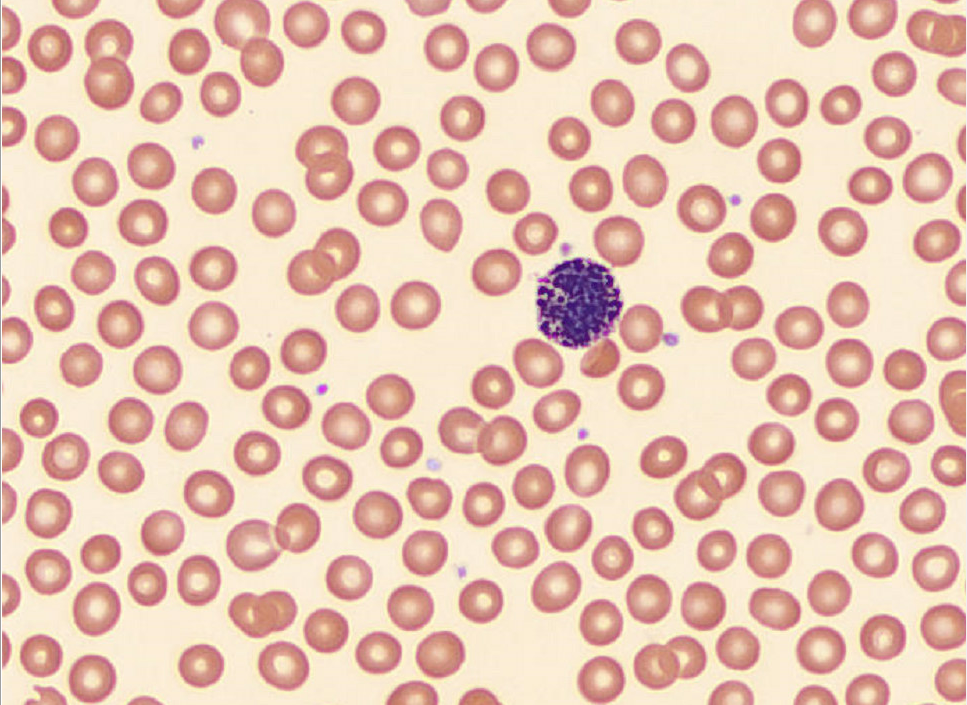 Correct! This RBC morphology is normal.
Click here to return to result validation.
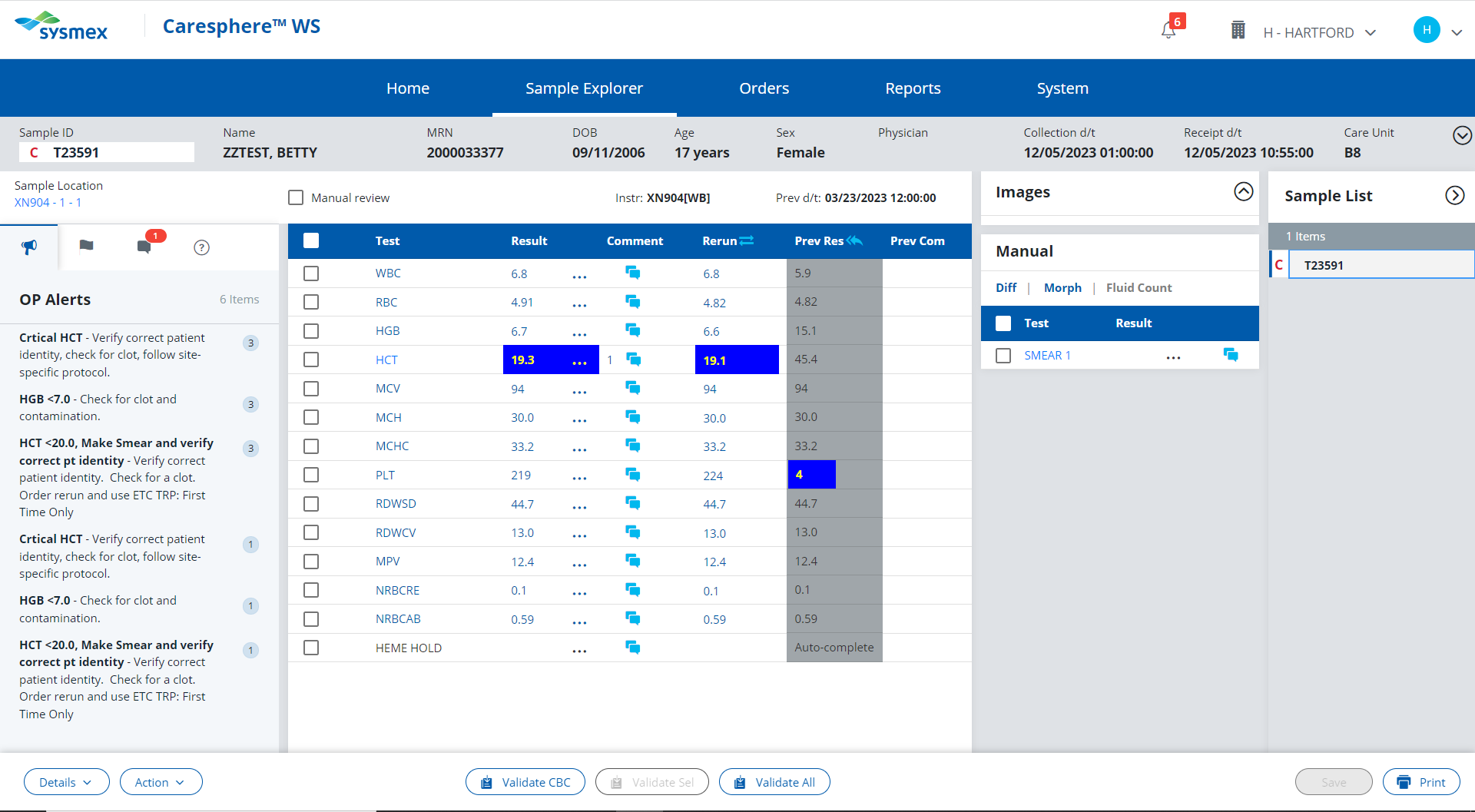 HCT <20
Actions;
Check sample for a clot. If there is no clotting observed, enter a NCLOT (No Clot) comment.
Order a rerun and run the sample again. Enter a TRP (Test Results Repeated) comment. 
Review patient’s history. 
If this is the patient’s first occurrence with a hematocrit <20, review slide for signs of hemolysis. 
Add an RE (results verified by smear) comment and validate results.
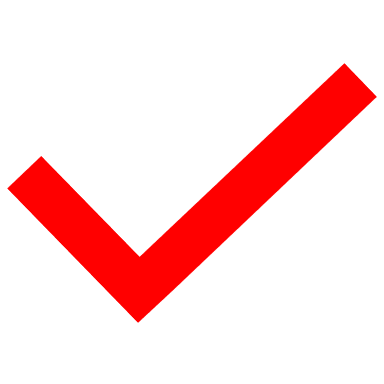 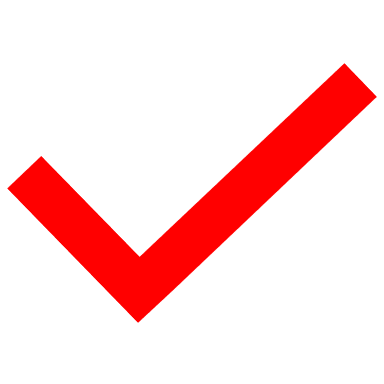 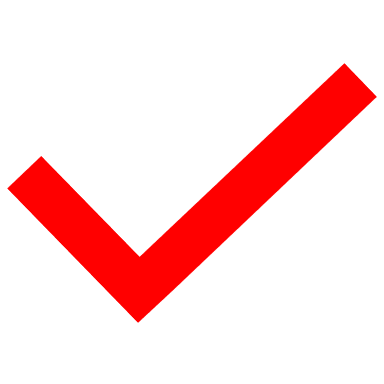 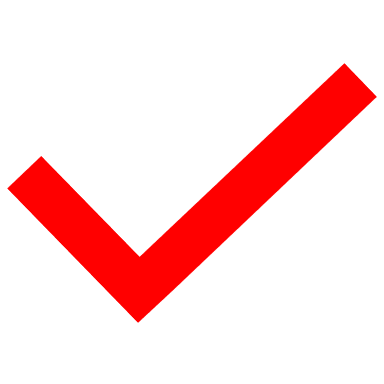 Click here to proceed with the next action
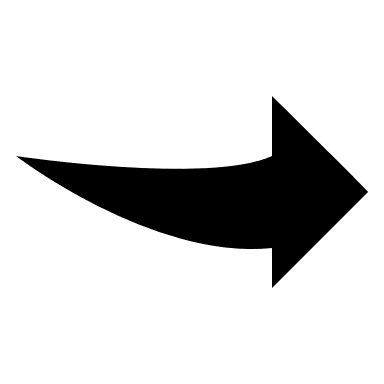 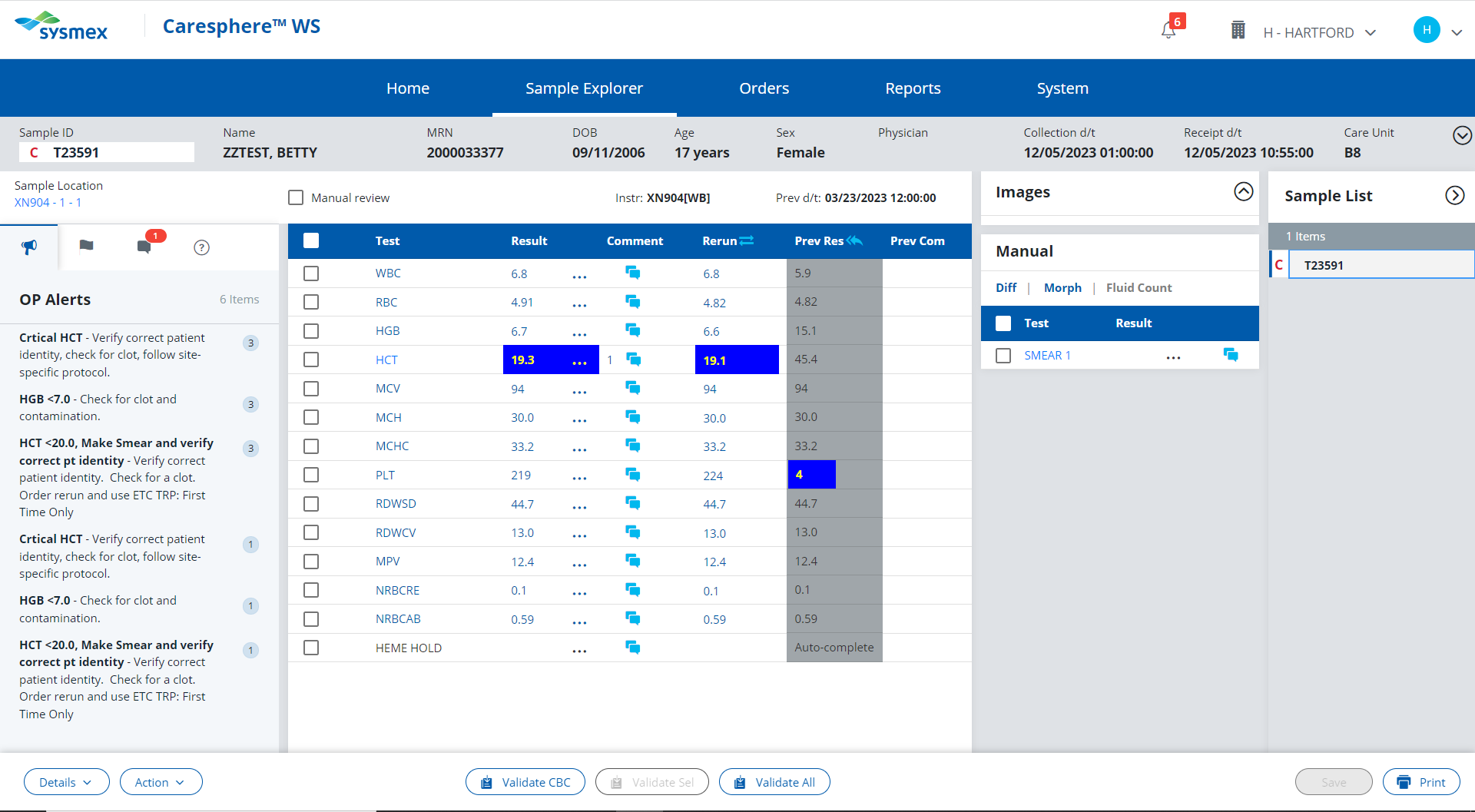 Add an RE (results verified by smear) comment against the hematocrit.
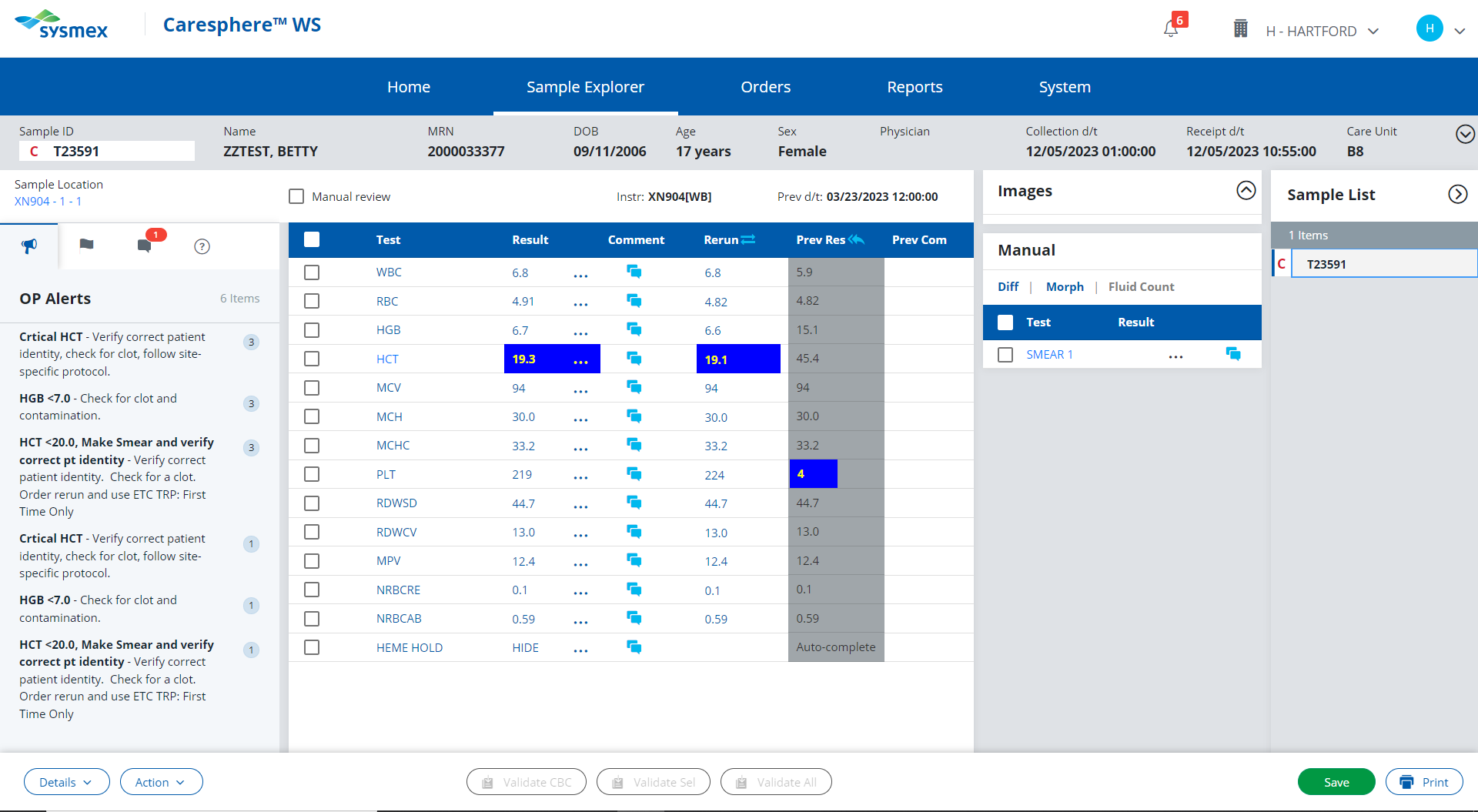 This comment section is for internal comments only. Comments placed here will not be visible to the person reviewing the patient’s results.

In this instance you want the provider to be able to see your comment and know that you reviewed the slide.
Click here to try again!
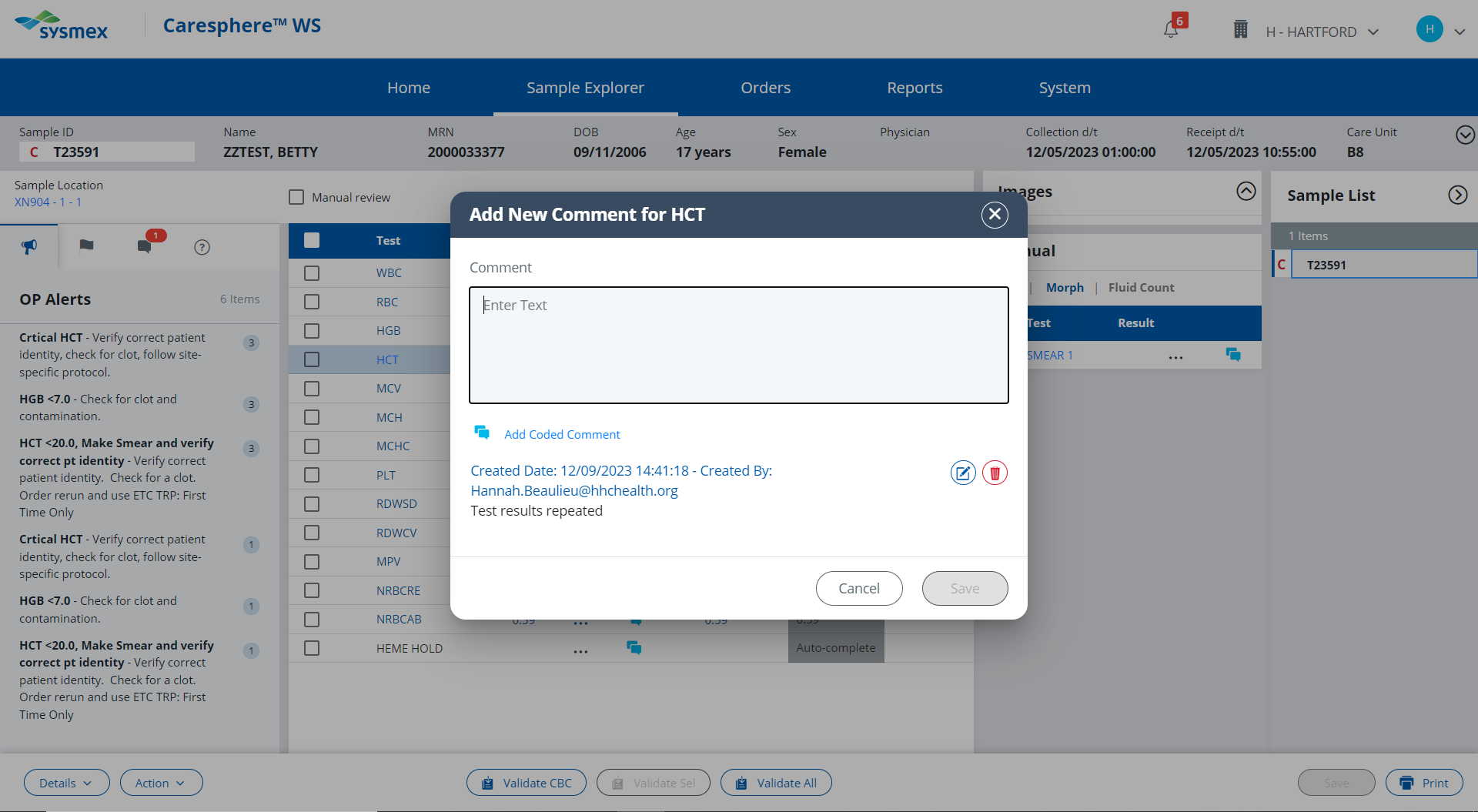 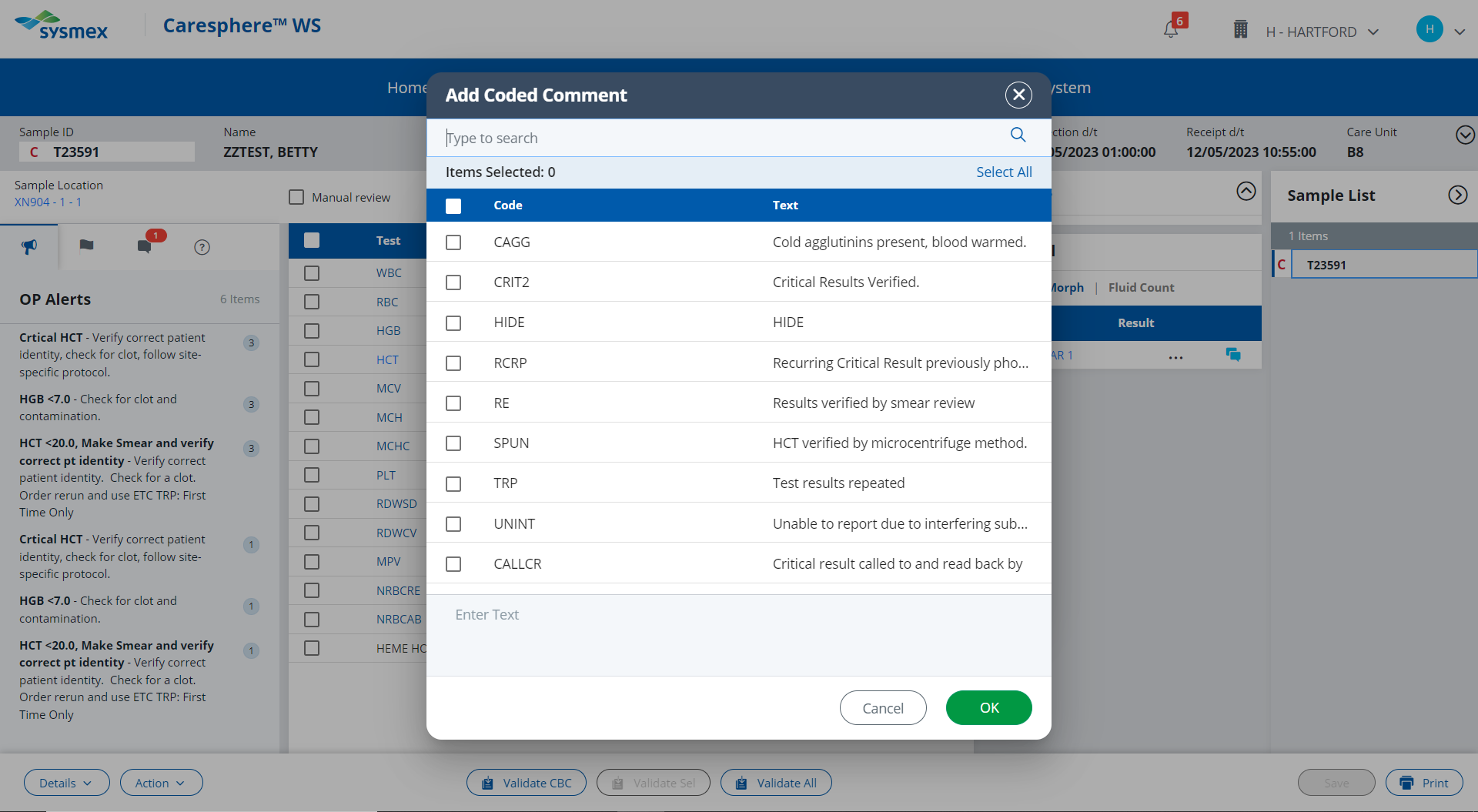 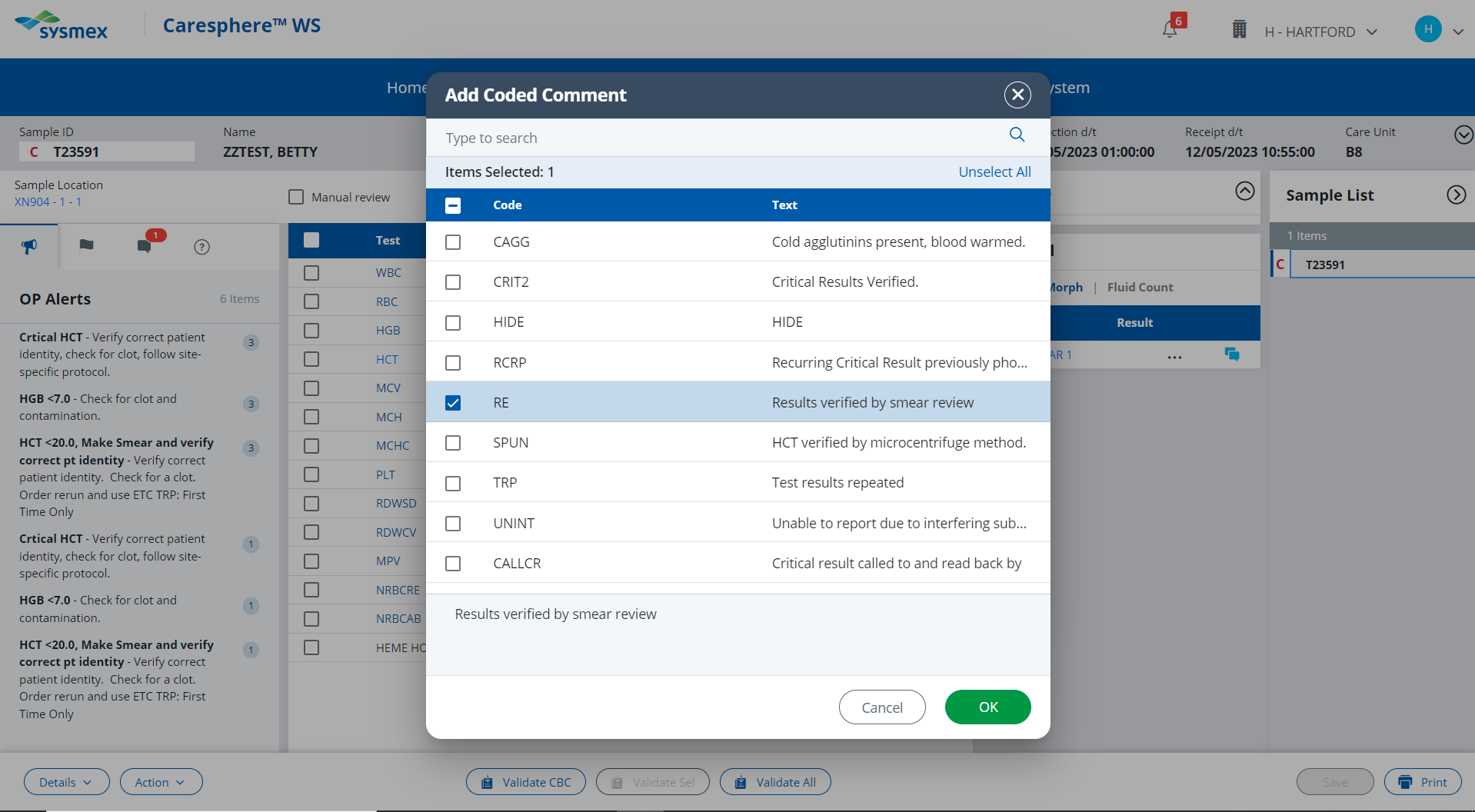 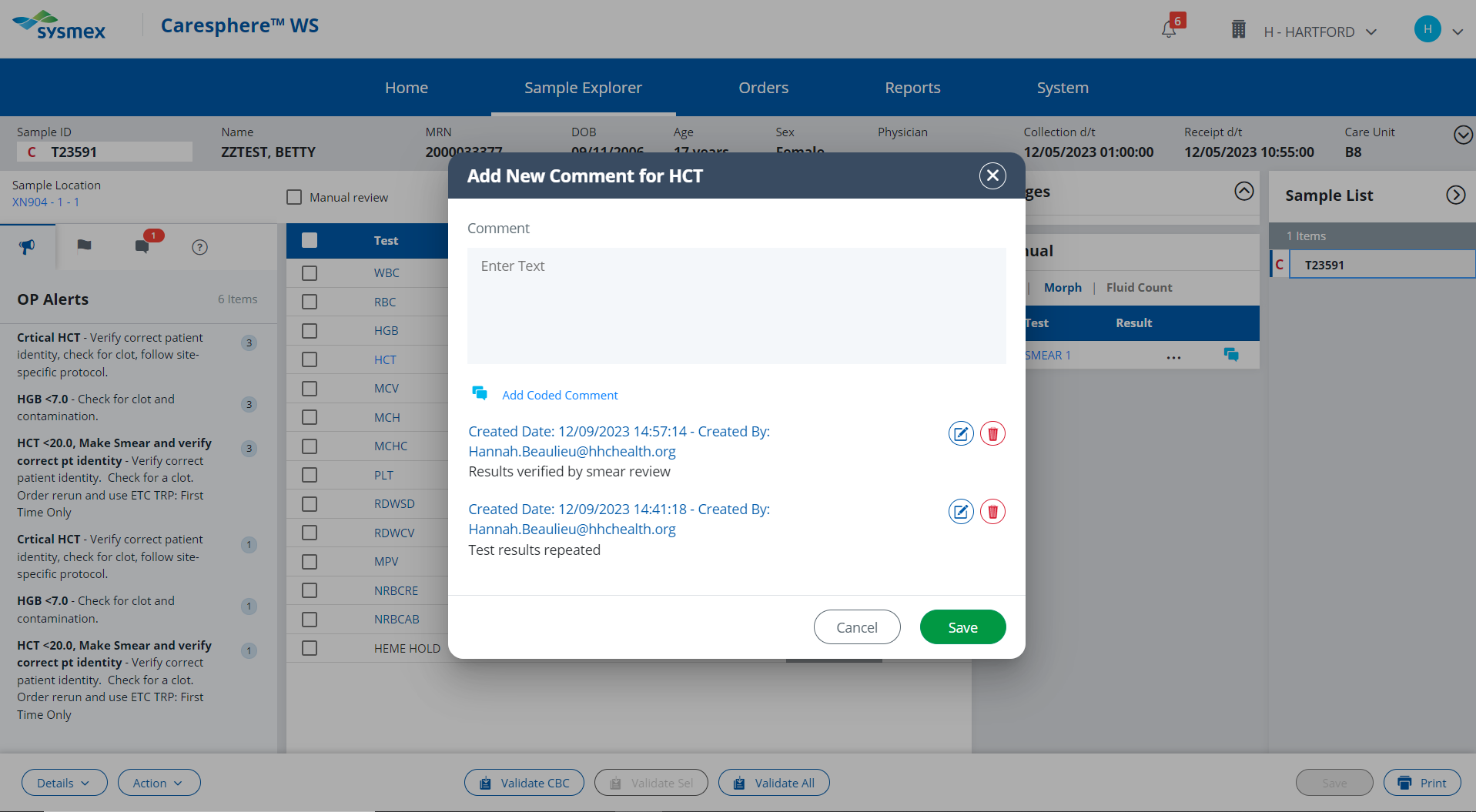 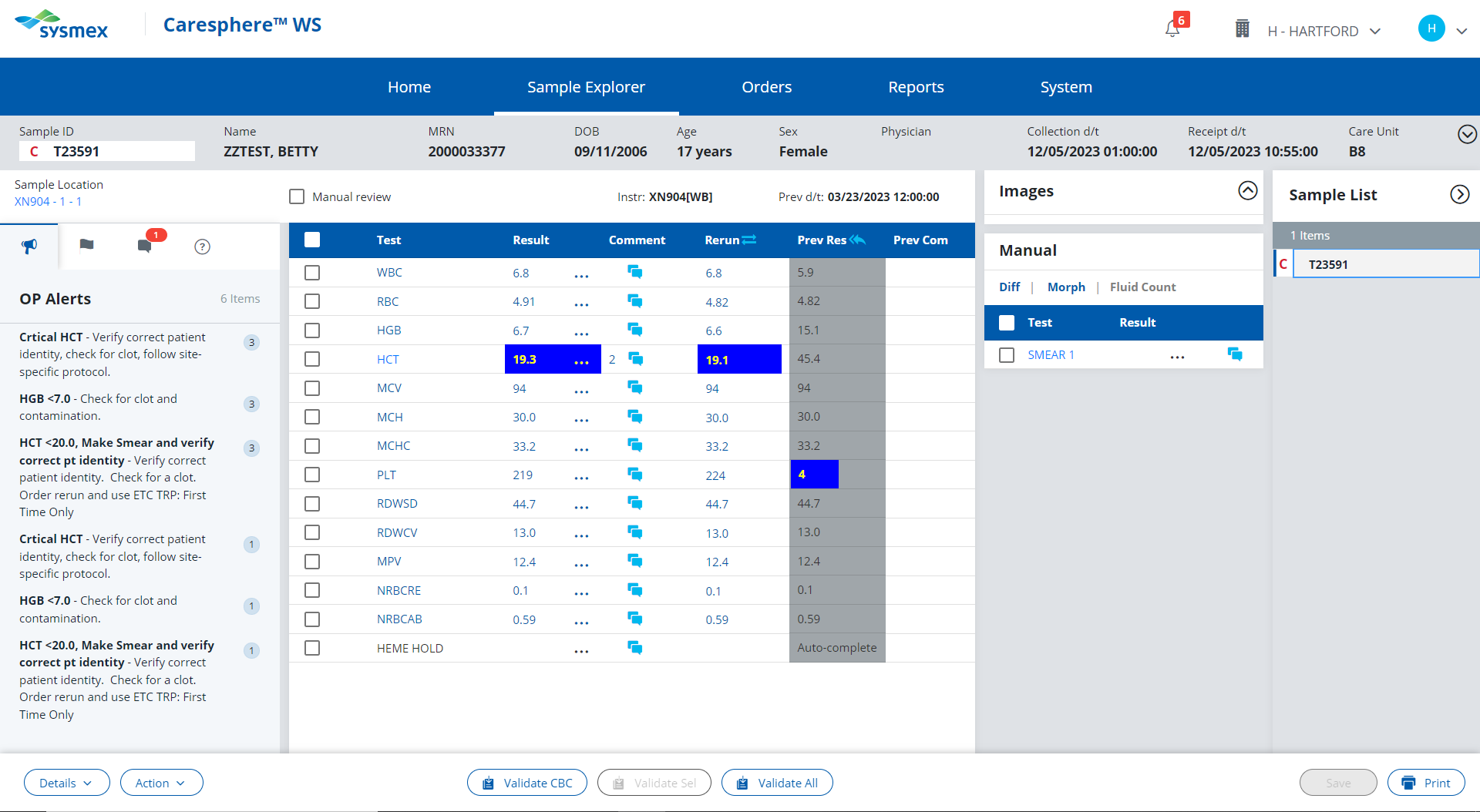 Validate the results.
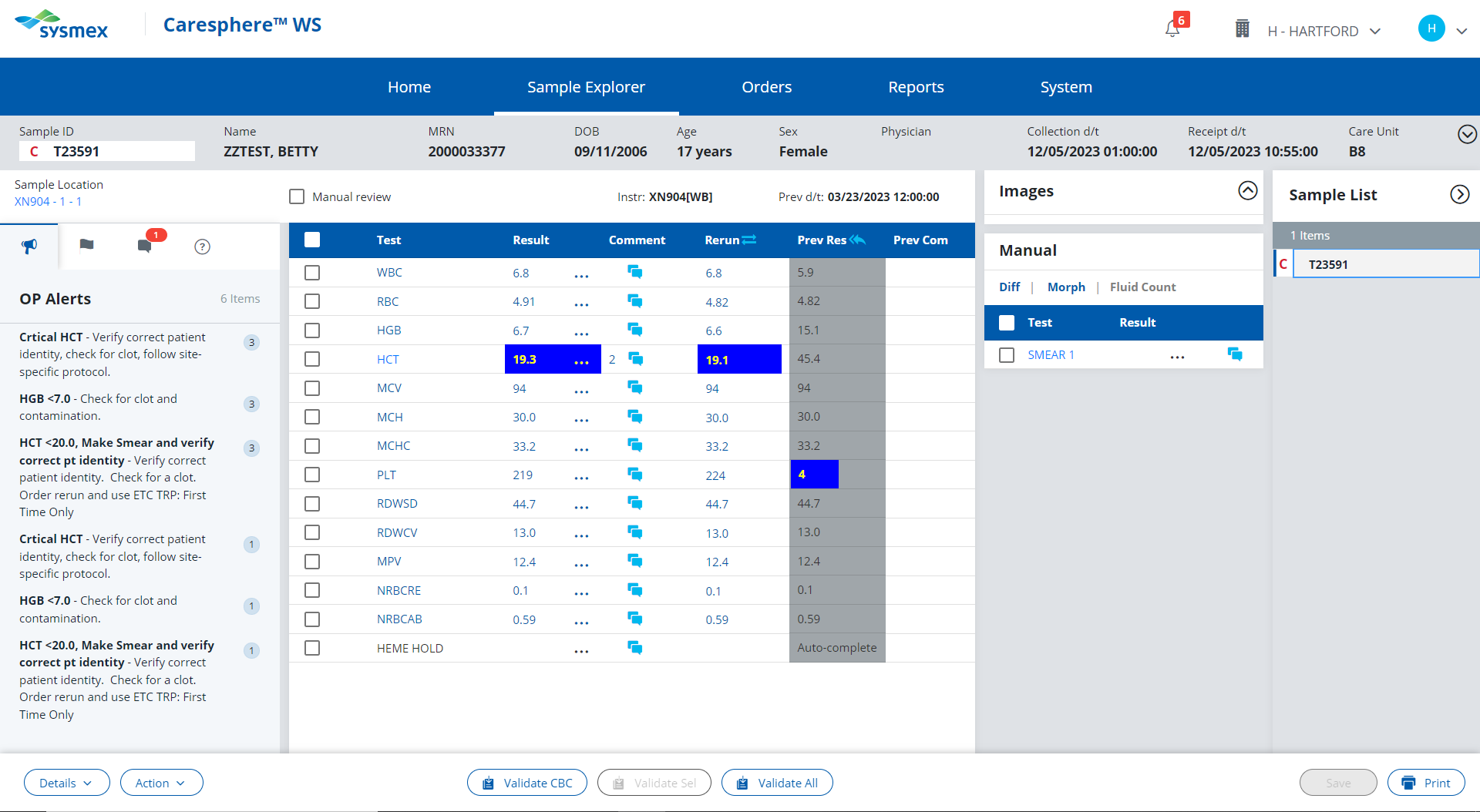 Because a smear was ordered by the Sysmex, results must be released from the Validate All button.
Click here to try again.
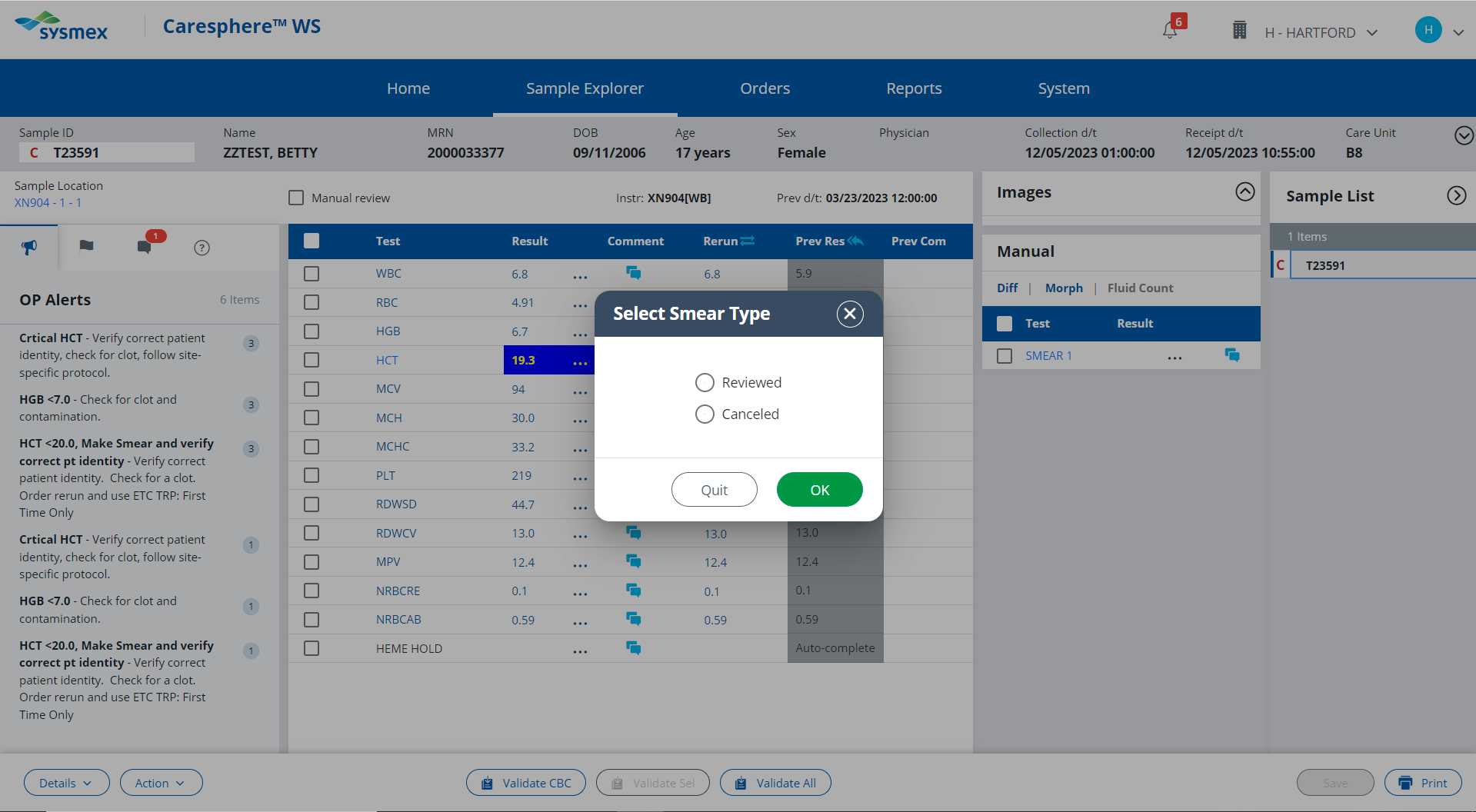 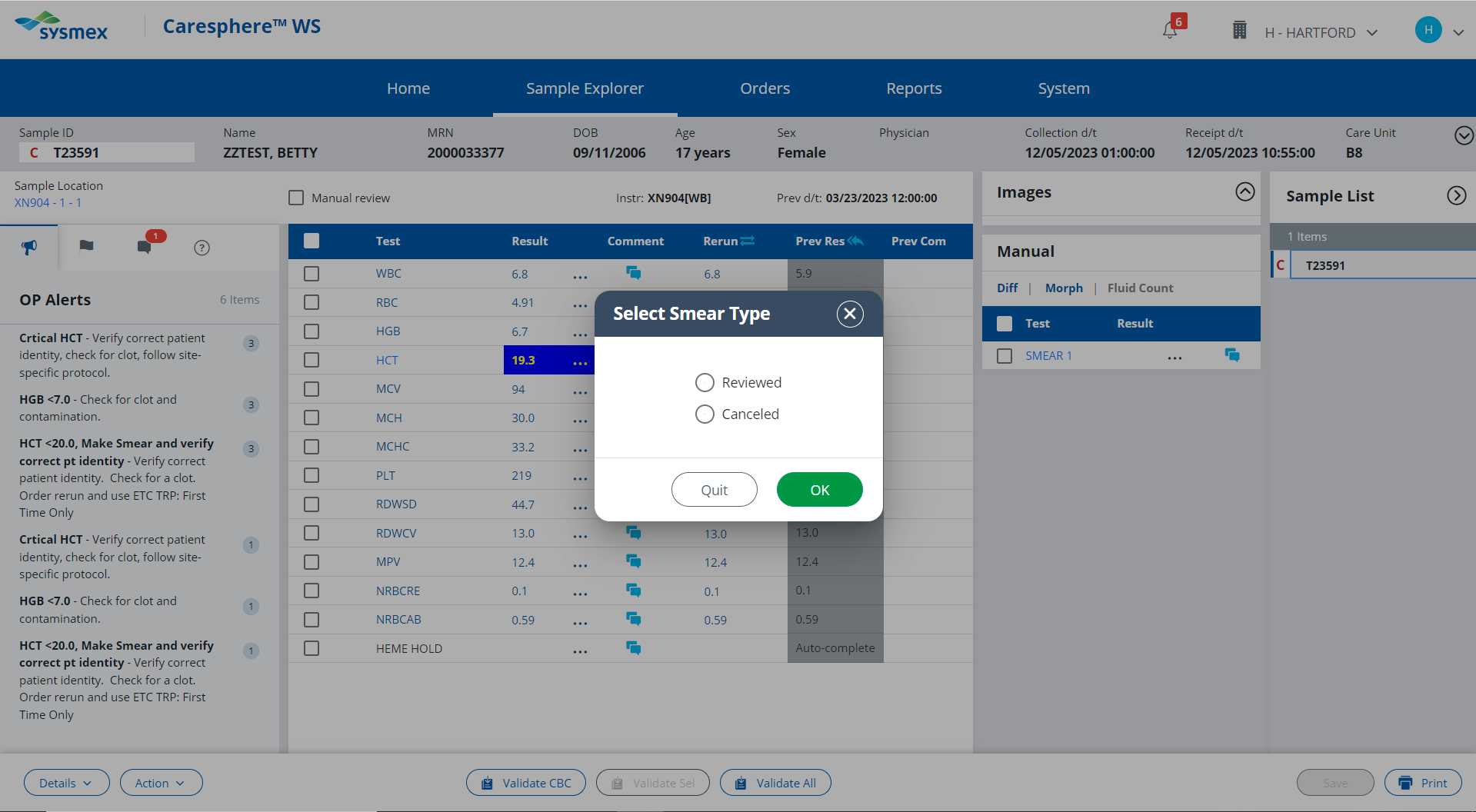 Incorrect. The slide was reviewed for signs of hemolysis.
Click here to try again.
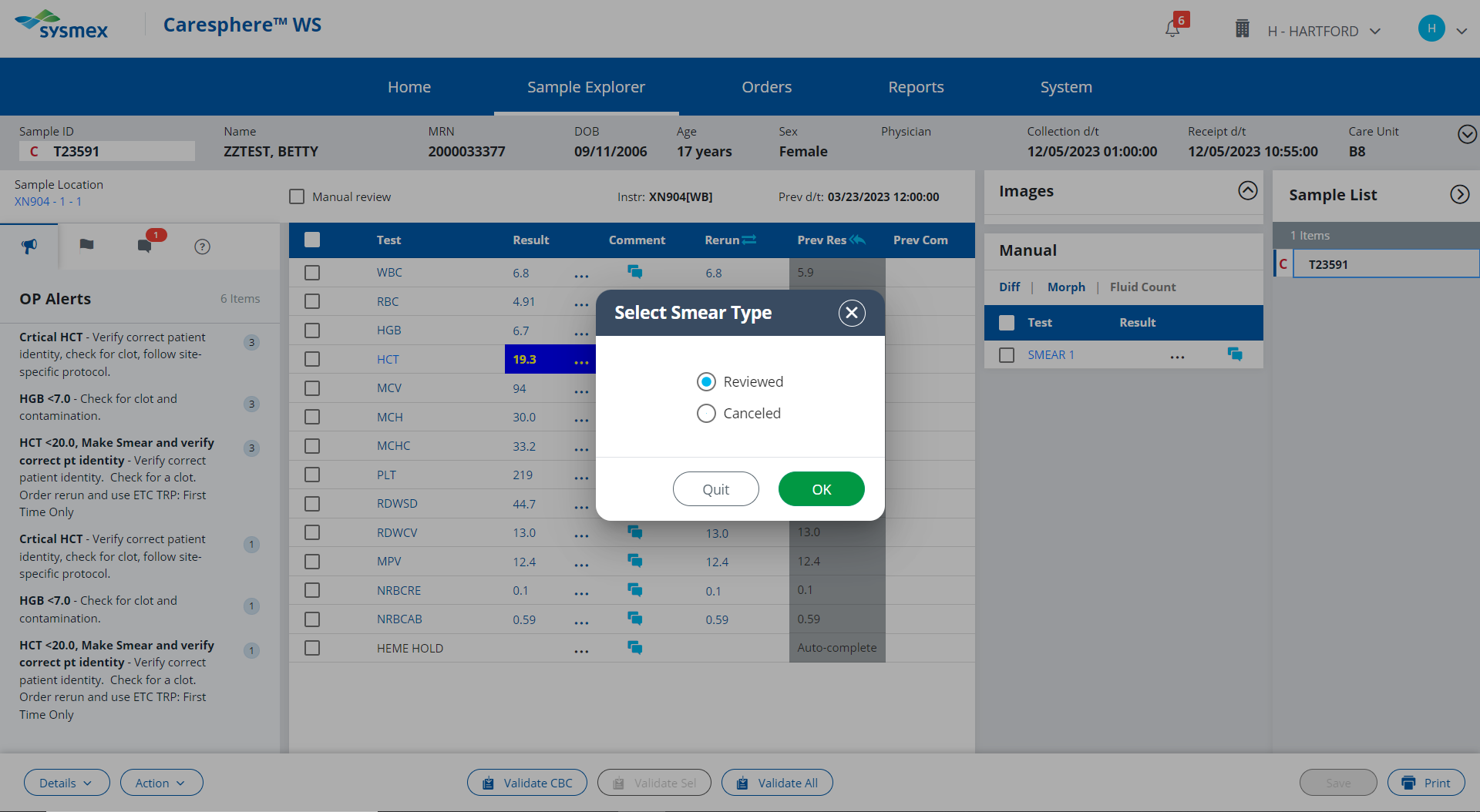 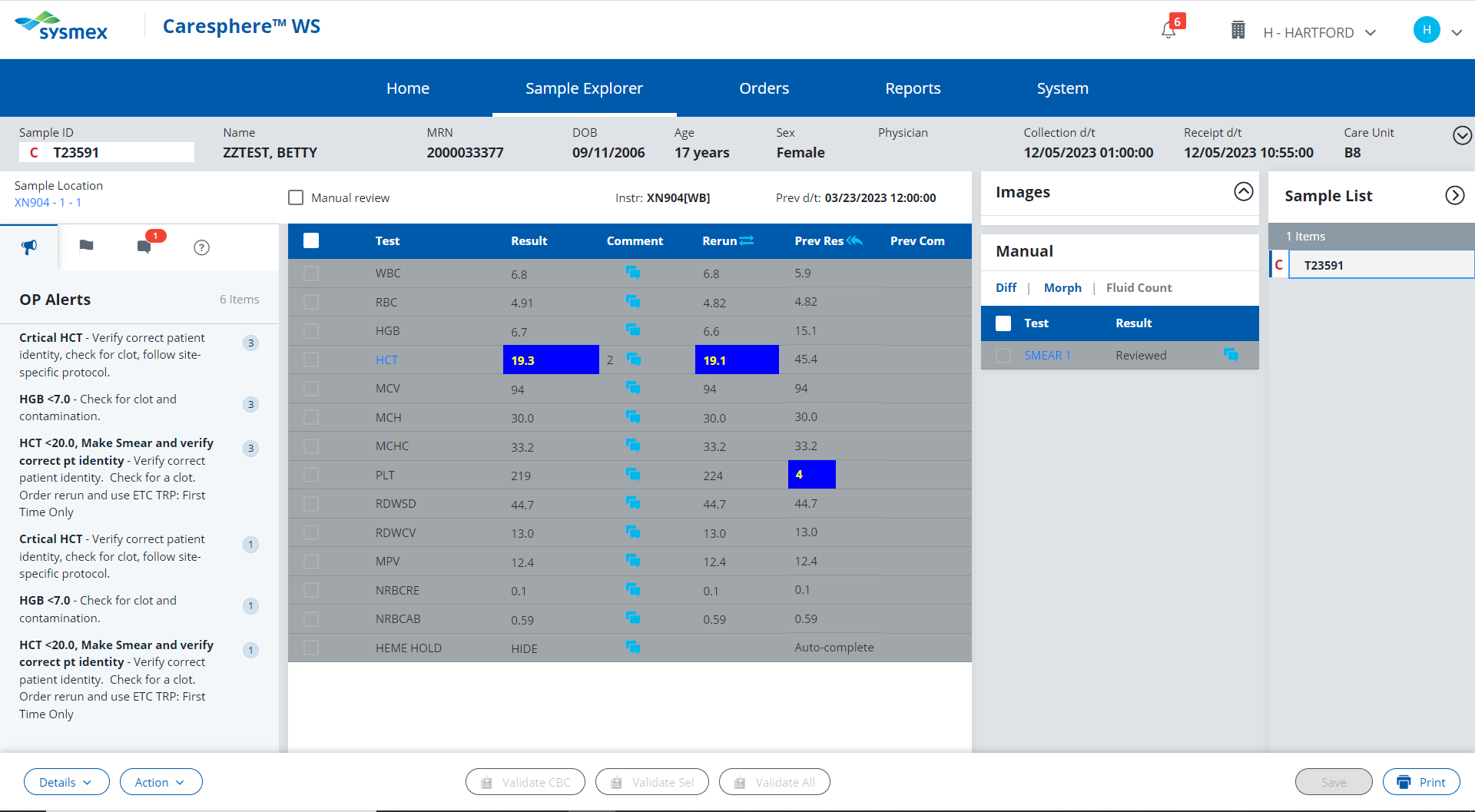 Click here to proceed to next pending sample.
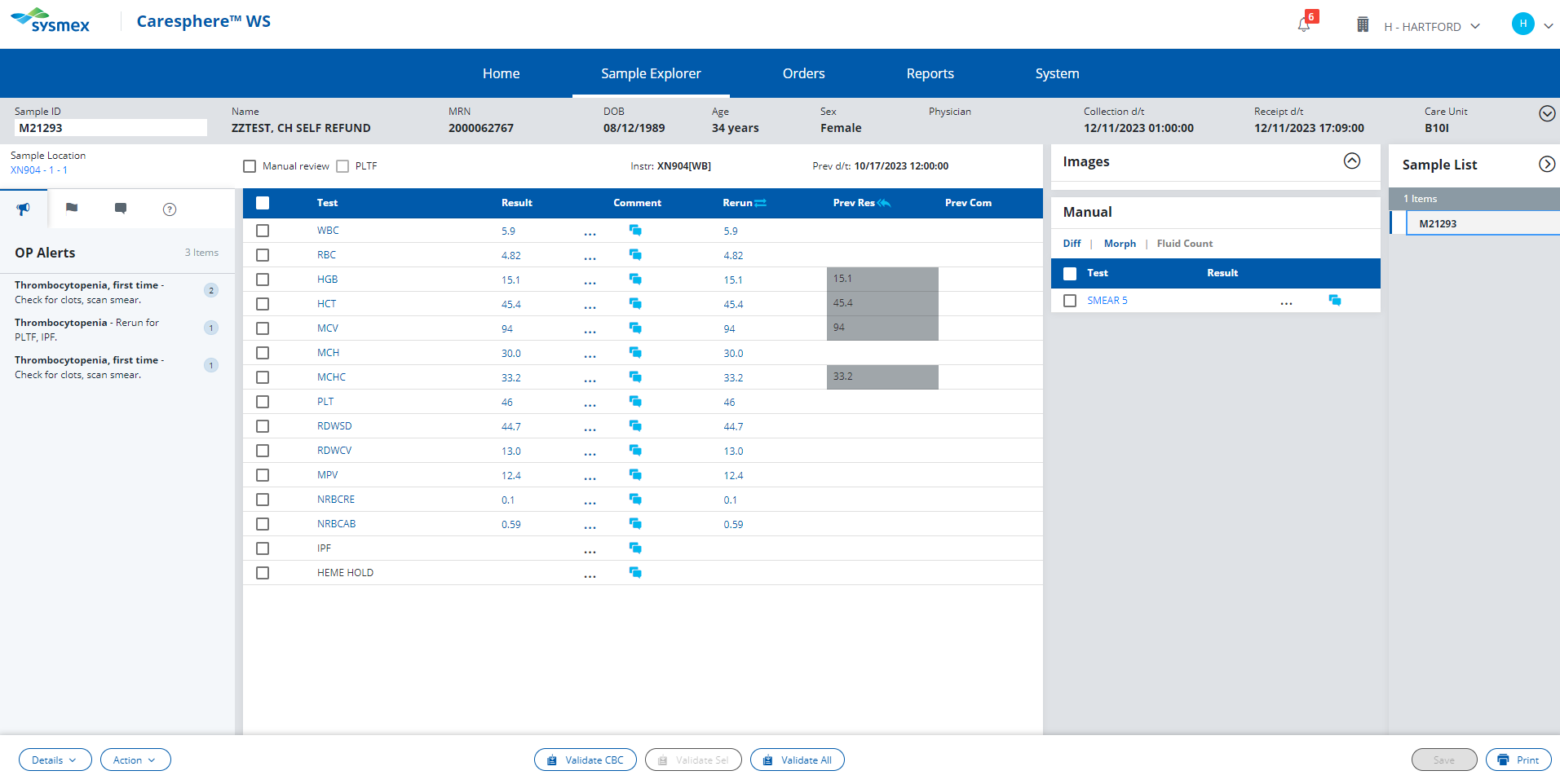 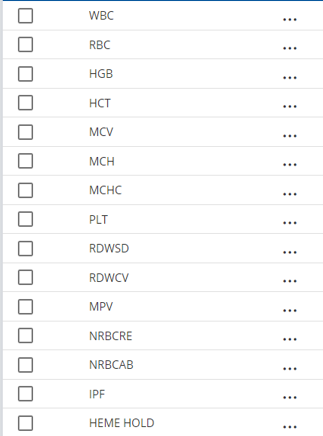 Select the abnormal result to review corresponding procedural action rules.
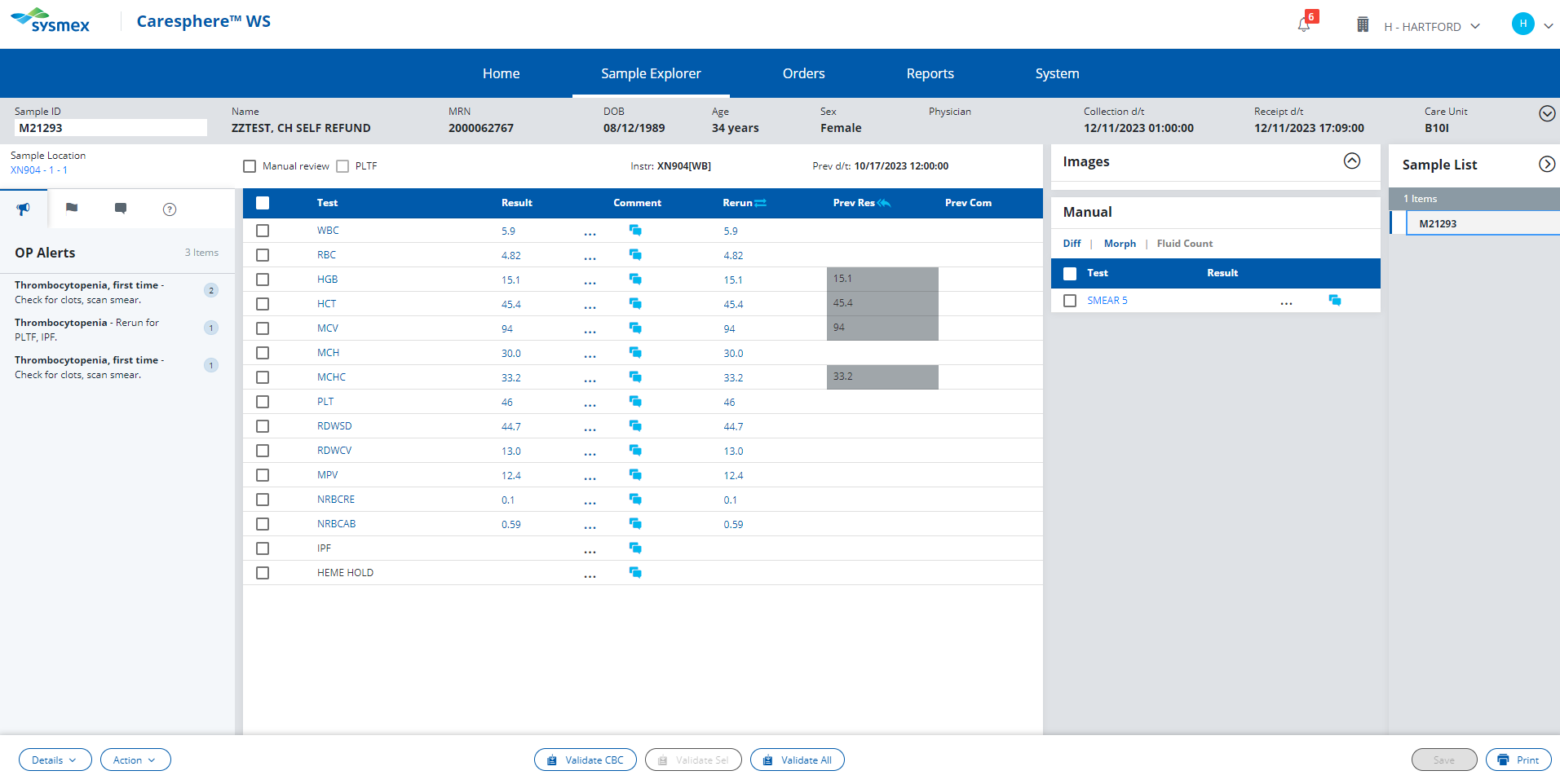 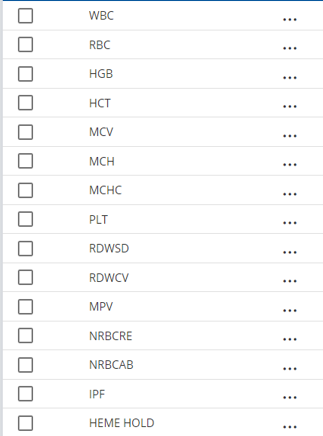 That value is within the normal reference range. Refer to the HH Reference Range Procedure to find the abnormal value.
Click here to try again!
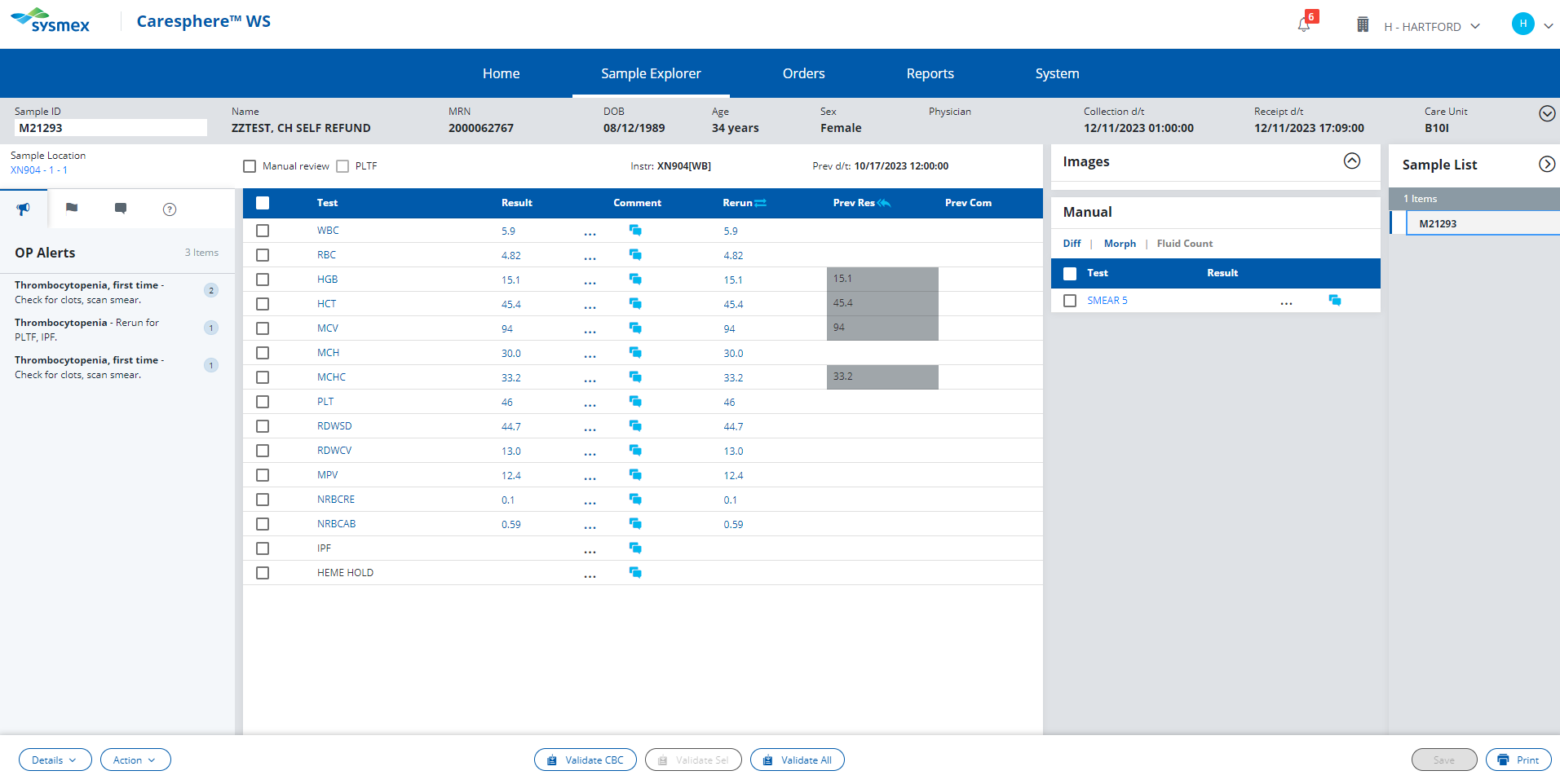 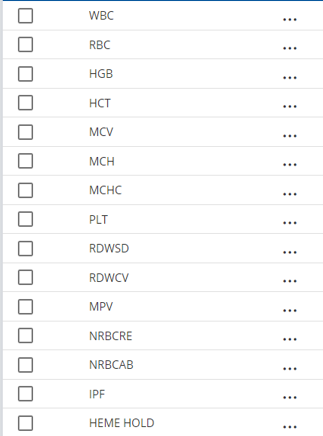 PLT <50
Actions;
Check sample for clot. If no clotting is observed, enter a NCLOT (no clot) comment.
Rerun the sample for the Platelet F. 
Review the patient history. If this is the first occurrence of the PLT result falling below 50, perform platelet estimate. 
                                        OR 
If patient has a history of PLT results falling below 50 and the PLT does not have an asterisk flag, release result.
Click here to proceed with first action
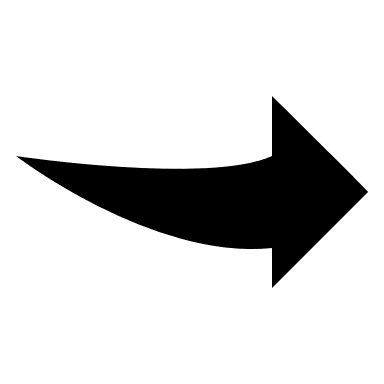 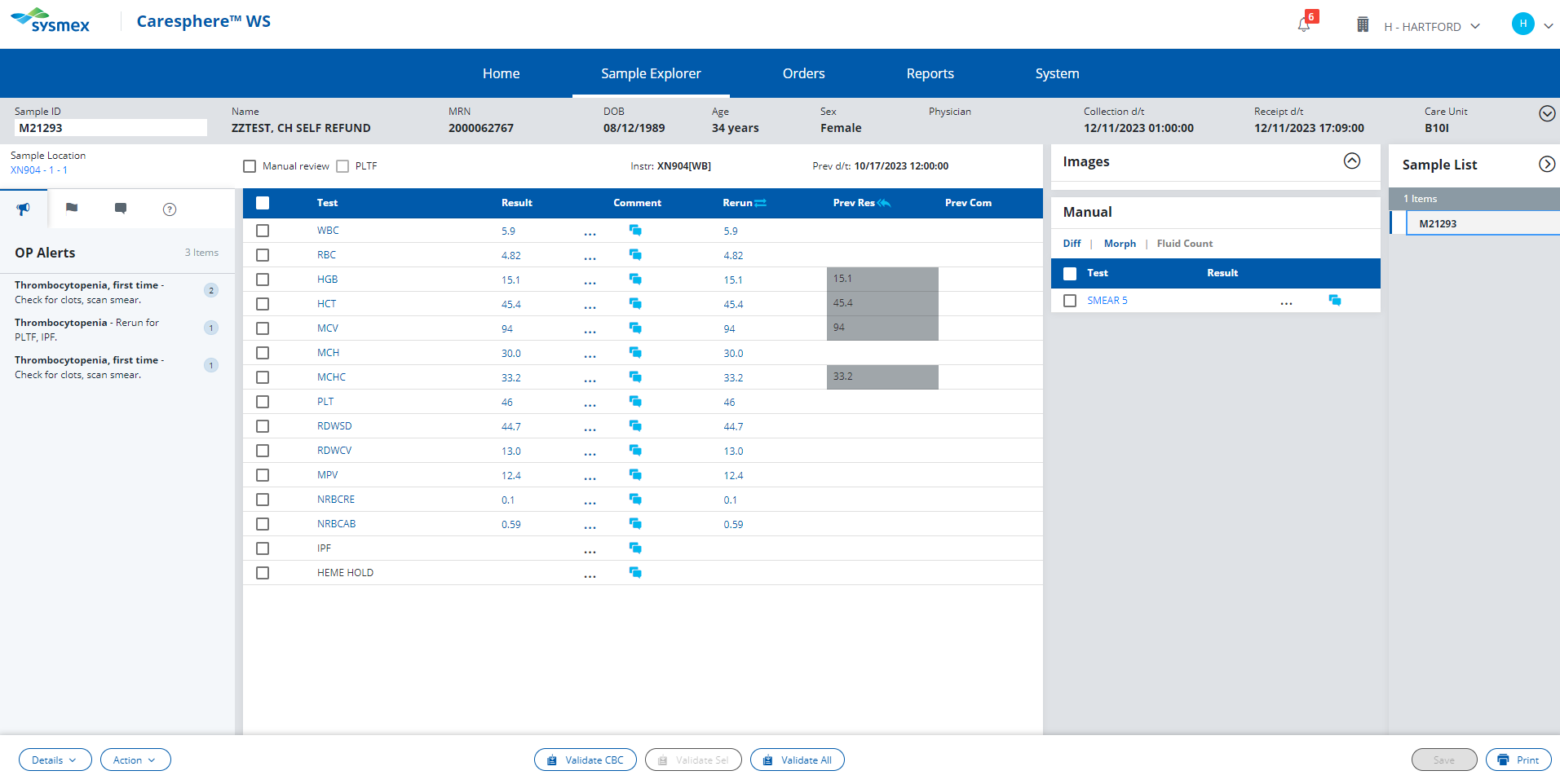 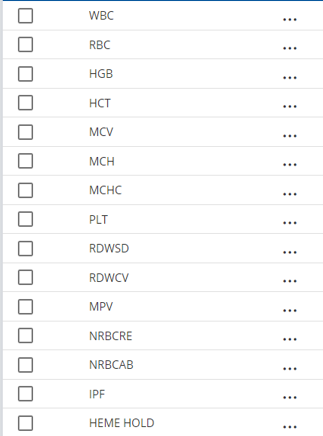 You have checked the sample for a clot and saw no signs of clotting. Enter a NCLOT (no clot) comment
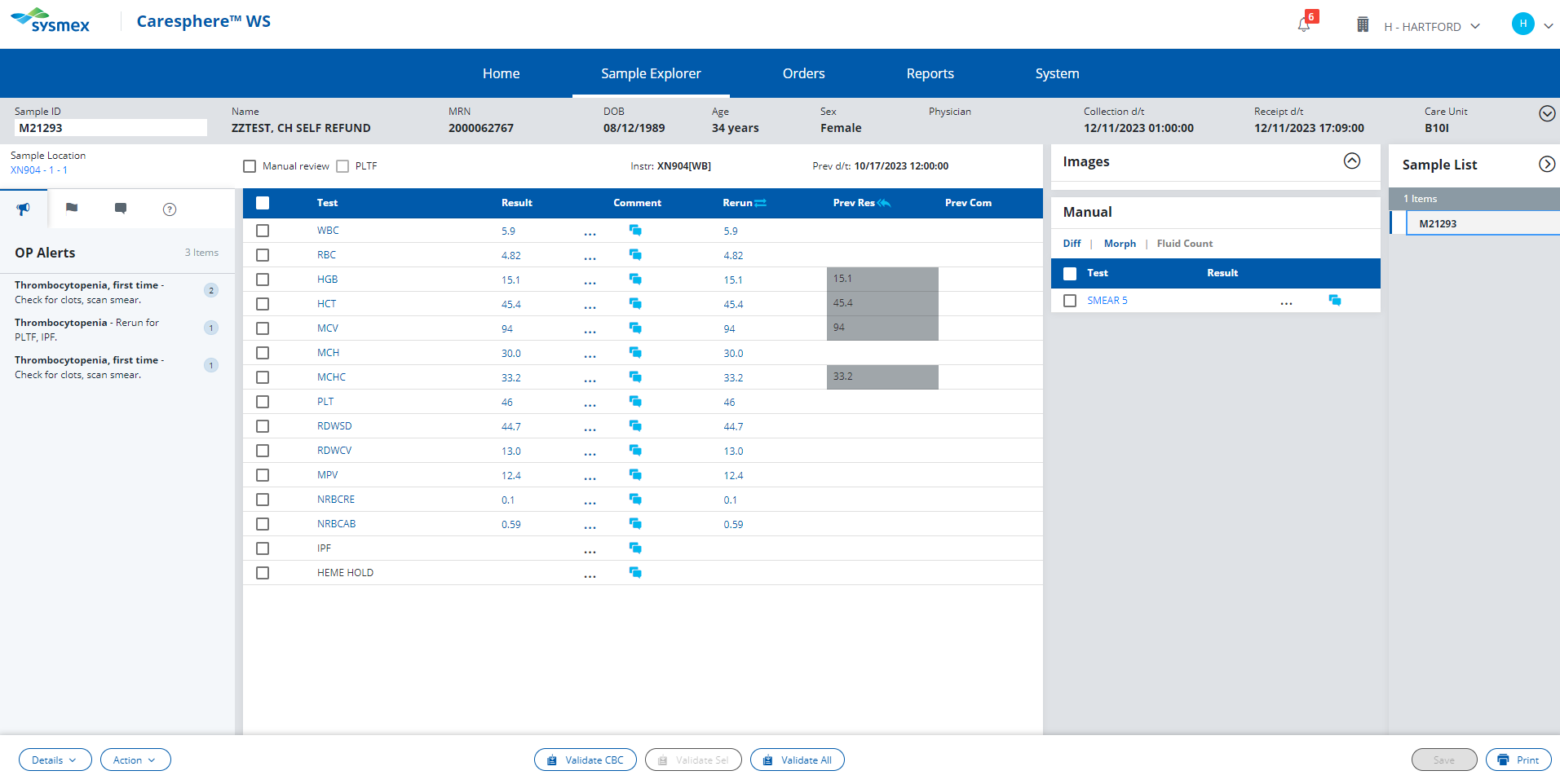 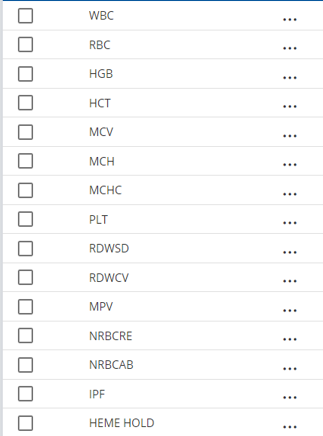 These are the external comment buttons. Comments entered here will be seen by the provider when viewing the patient’s results.

The “no clot” comment is for internal lab use only.
Click here to try again!
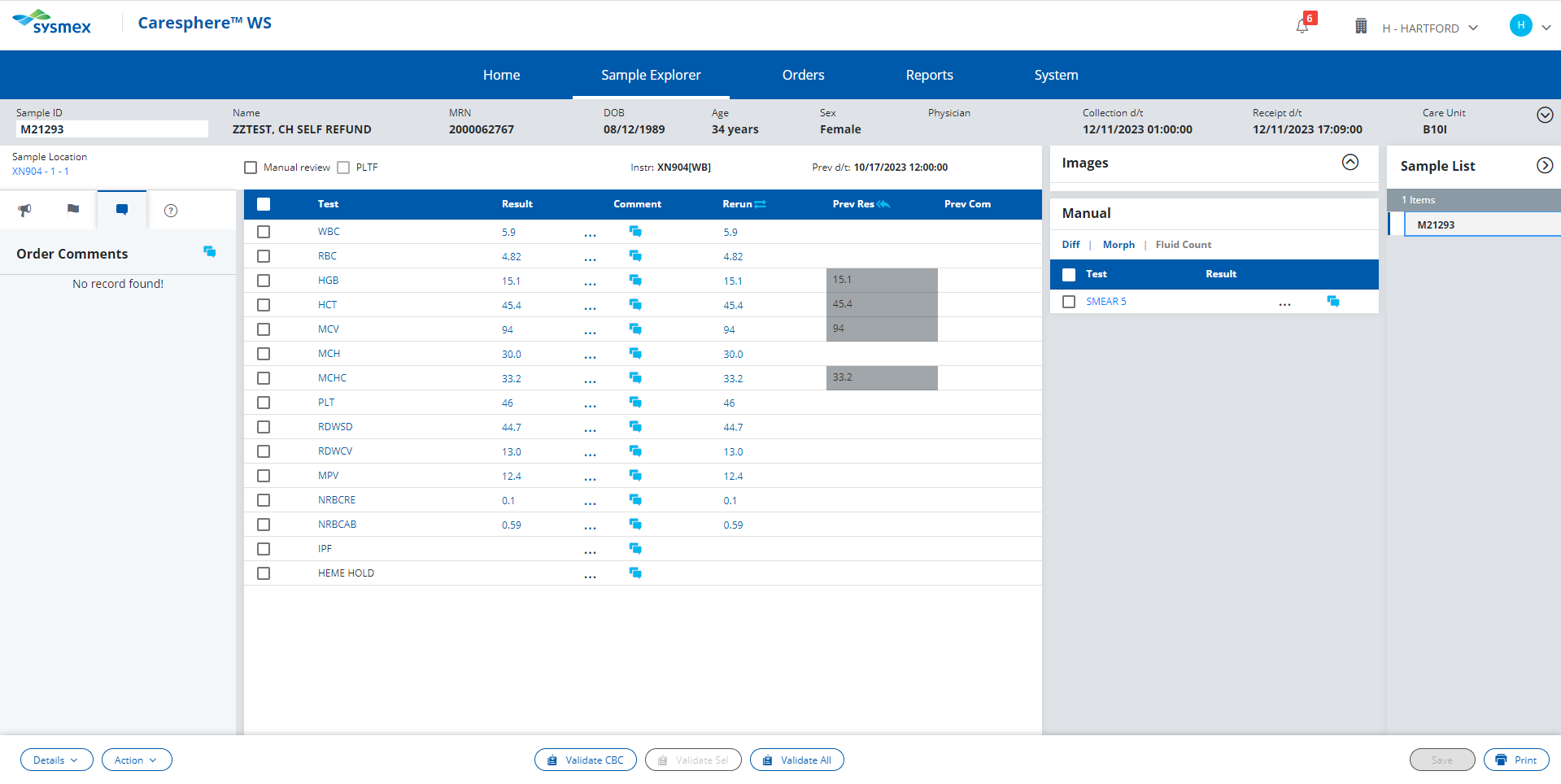 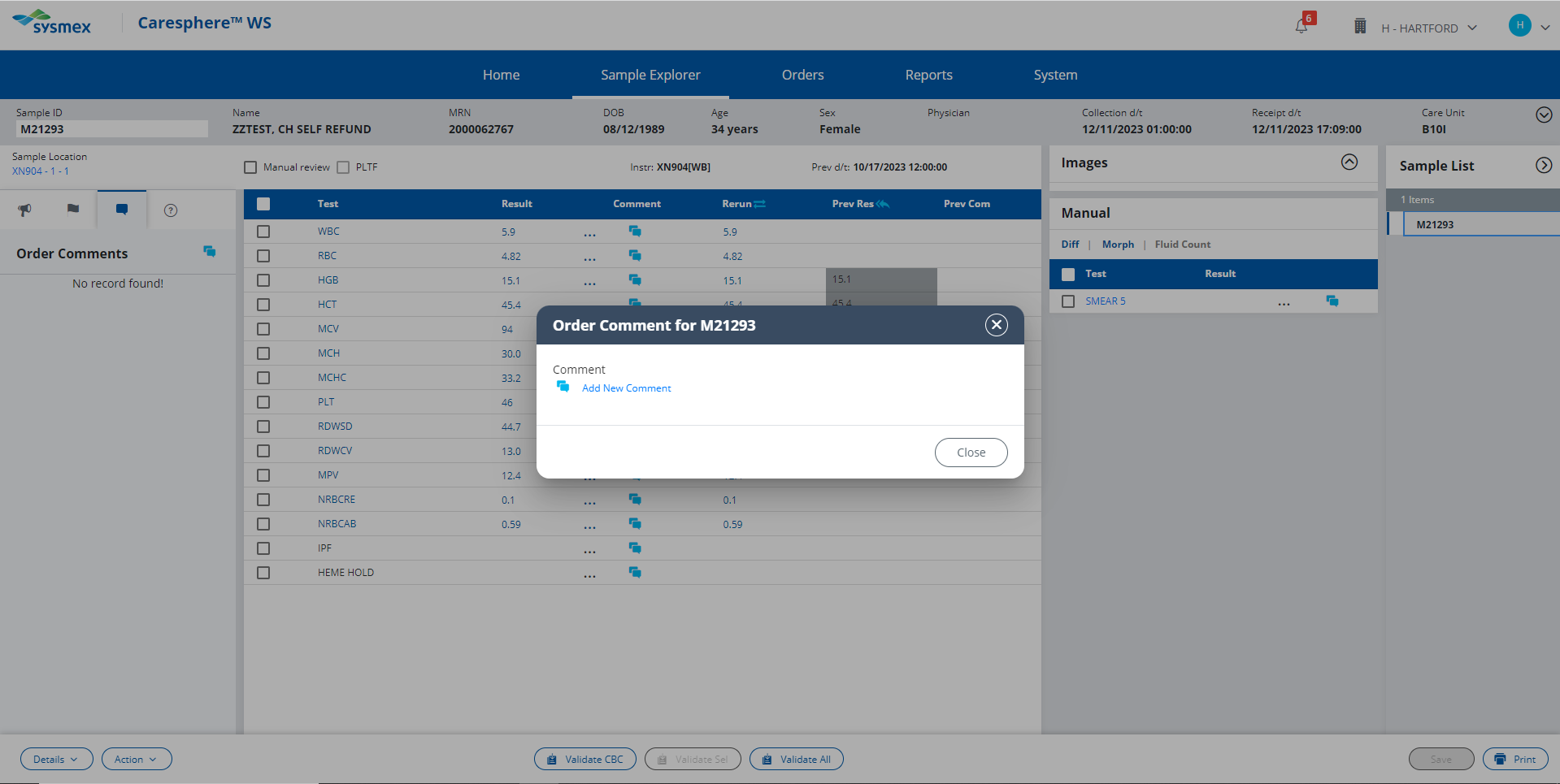 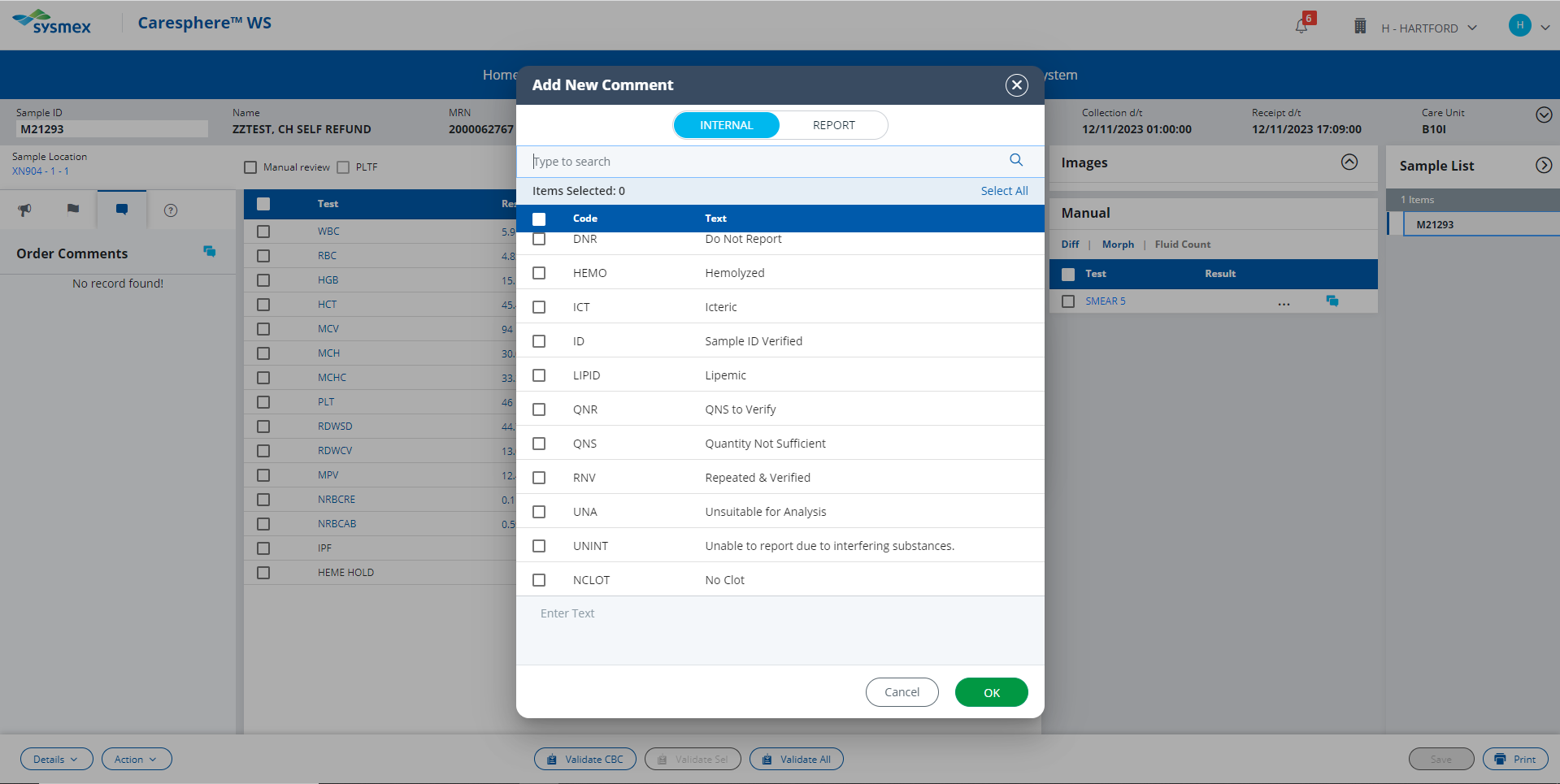 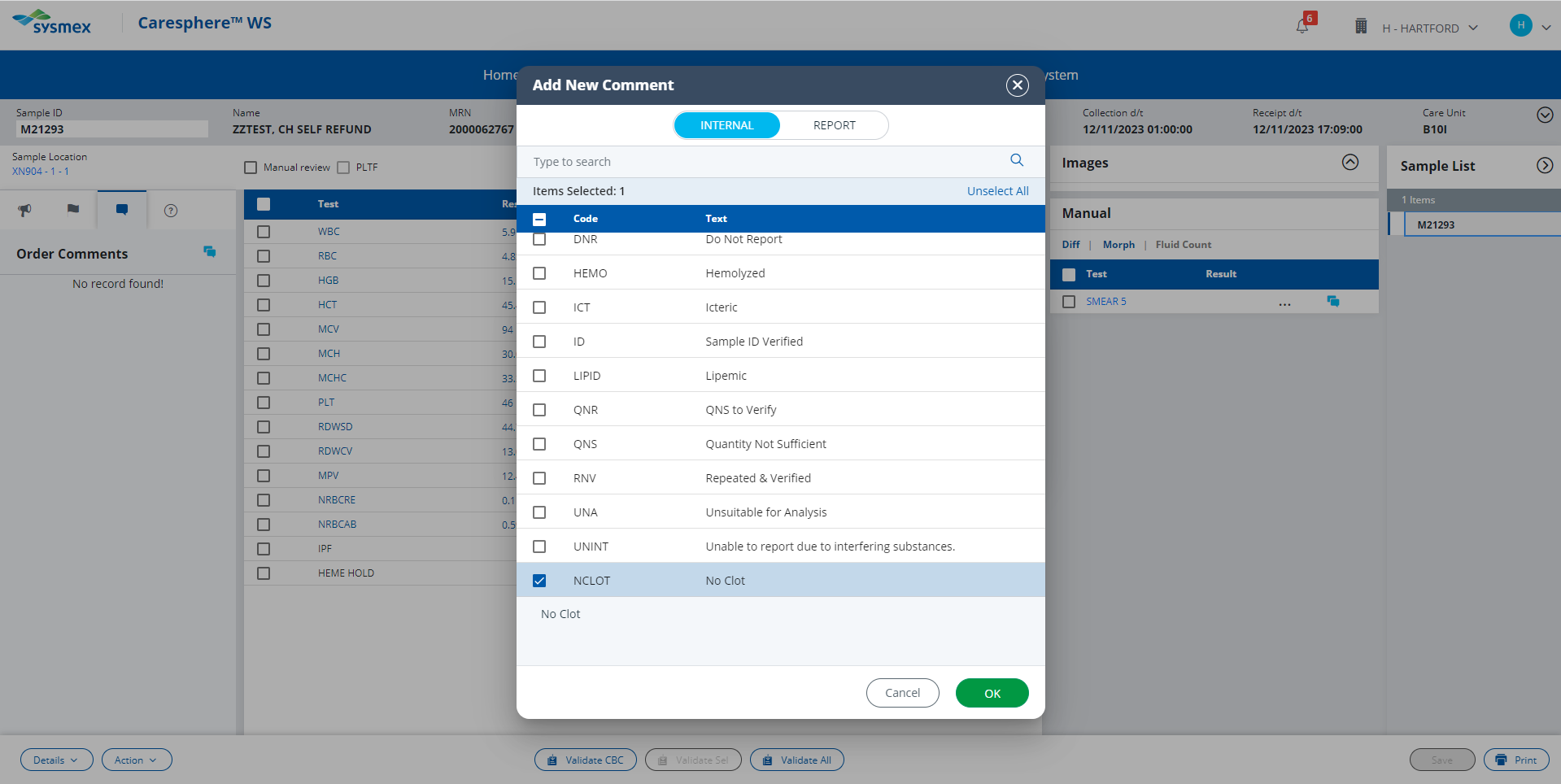 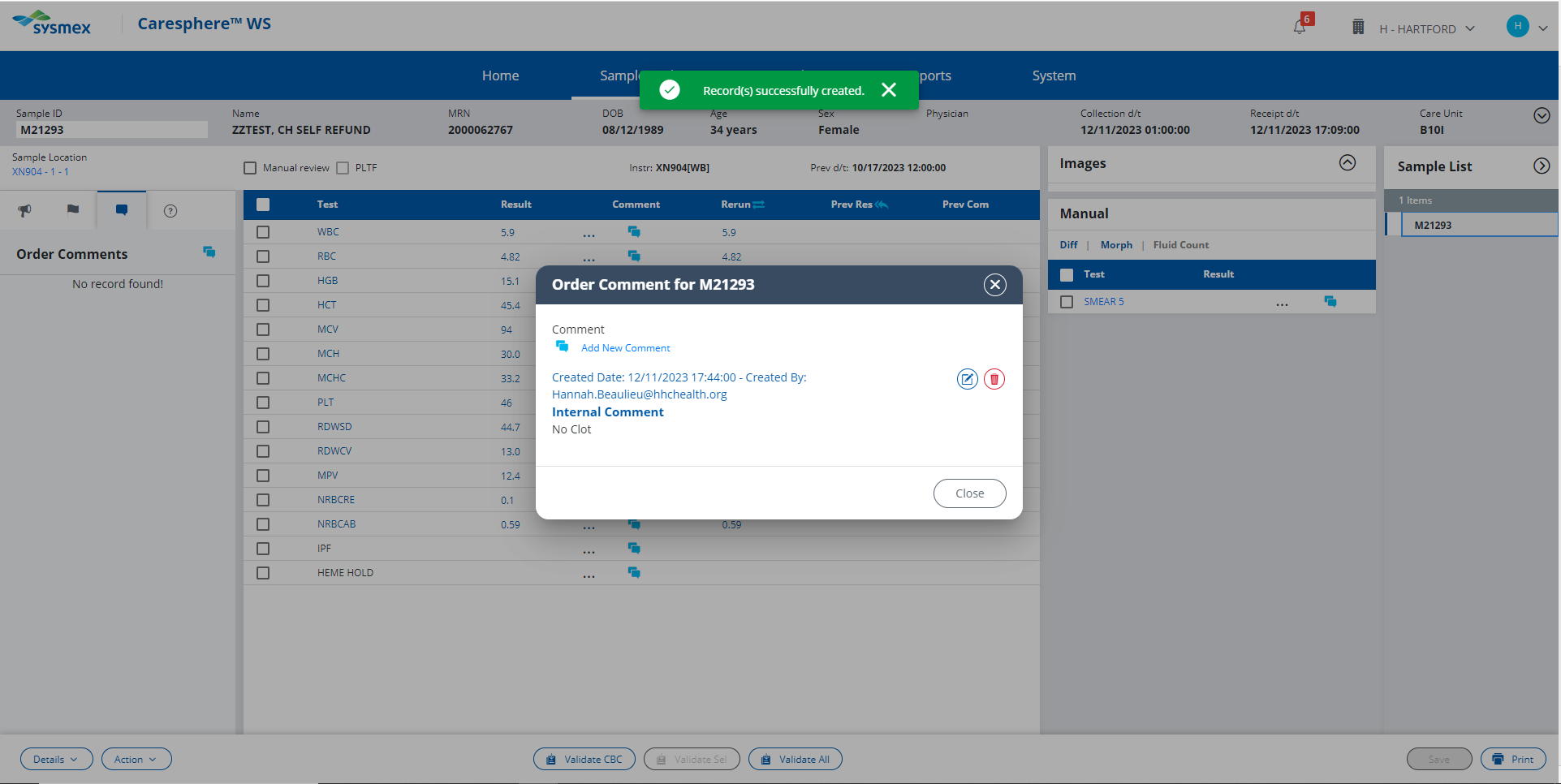 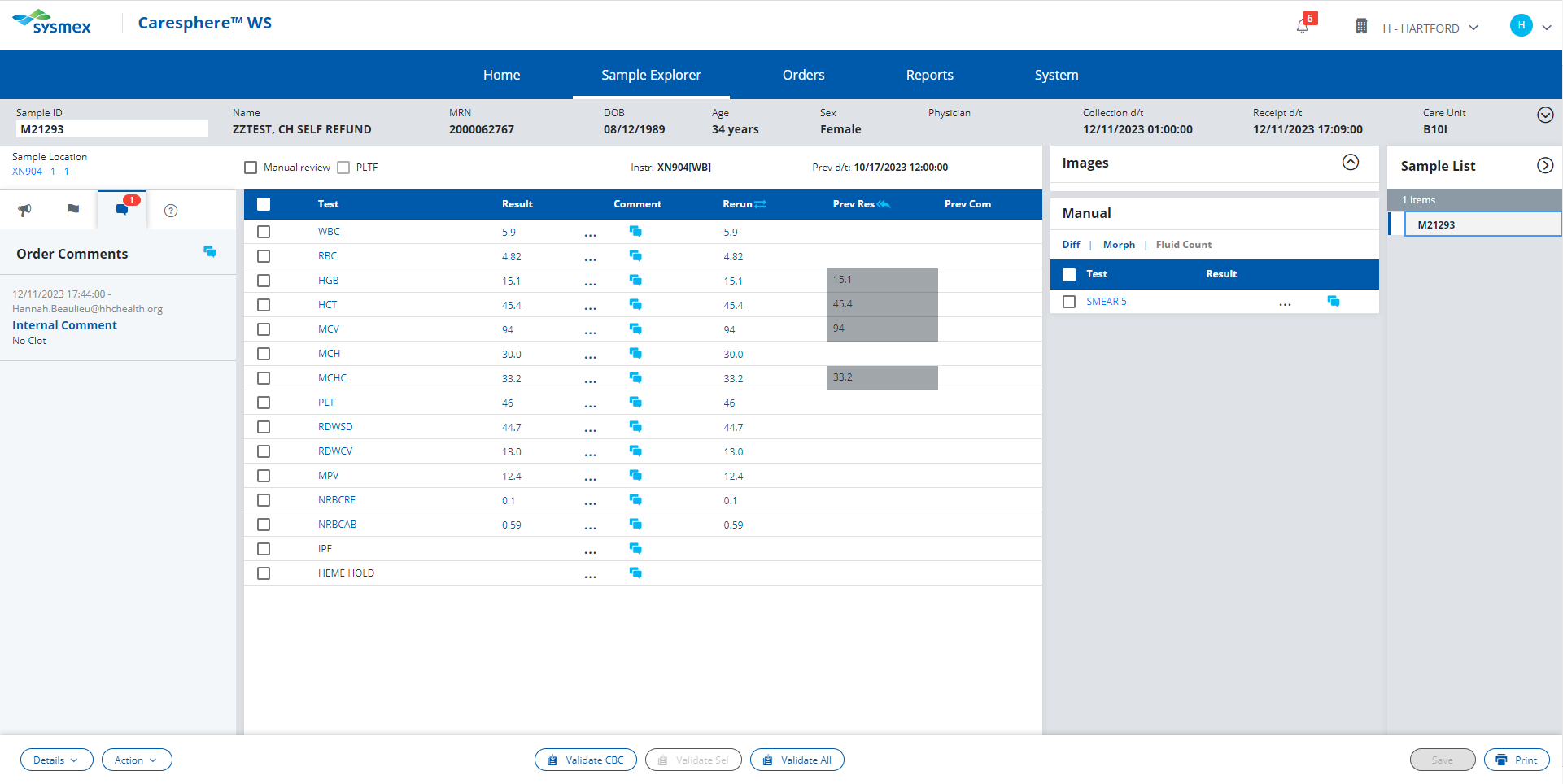 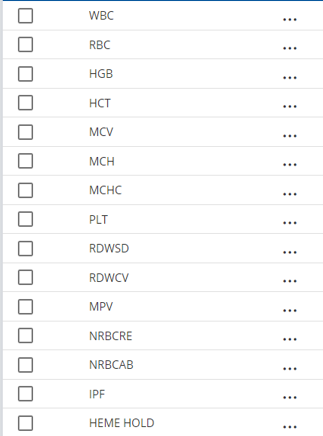 PLT <50
Actions;
Check sample for clot. If no clotting is observed, enter a NCLOT (no clot) comment.
Rerun sample for Platelet F. 
Review the patient history. If this is the first occurrence of the PLT result falling below 50, perform platelet estimate. 
                                       OR 
If patient has a history of PLT results falling below 50 and the PLT does not have an asterisk flag, release result.
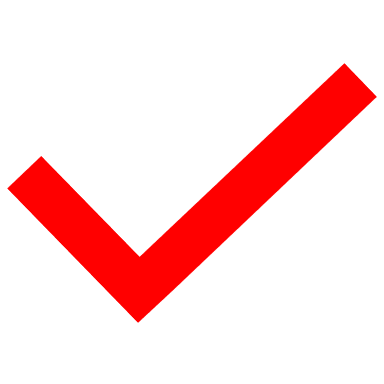 Click here to see results of rerun.
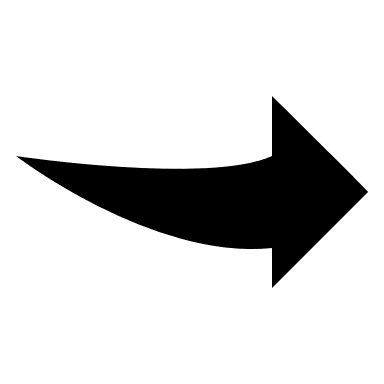 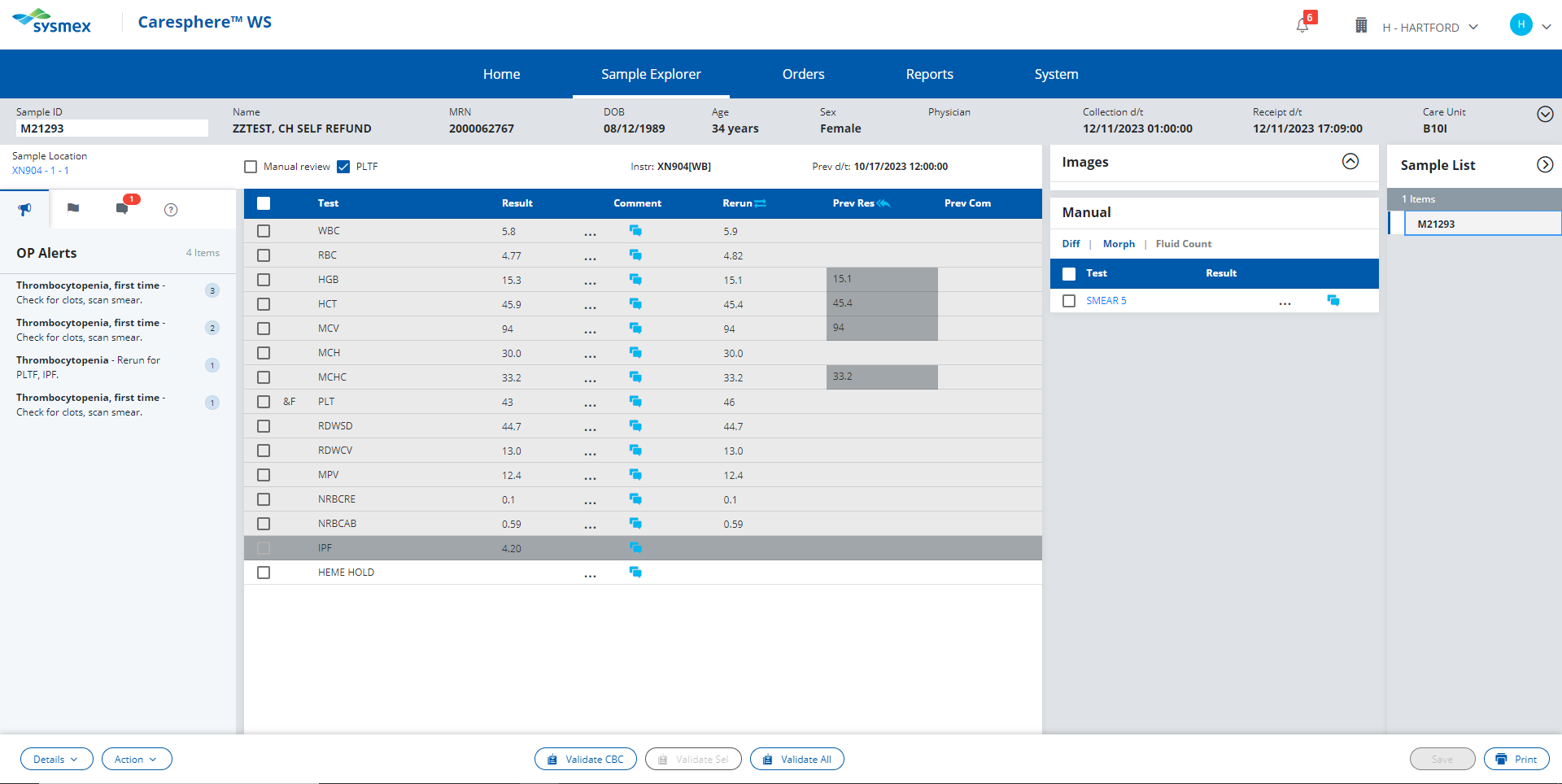 PLT <50
Actions;
Check sample for clot. If no clotting is observed, enter a NCLOT (no clot) comment.
Rerun sample for Platelet F. 
Review the patient history. If this is the first occurrence of the PLT result falling below 50, perform platelet estimate. 
                                       OR 
If patient has a history of PLT results falling below 50 and the PLT does not have an asterisk flag, release result.
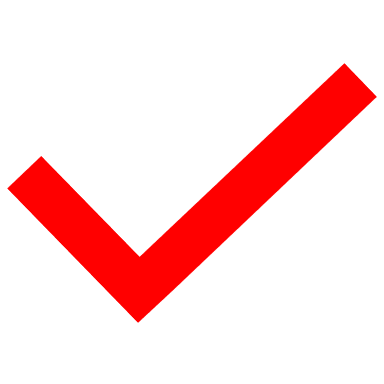 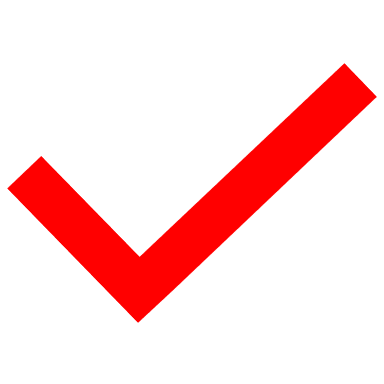 Click here to proceed with the next action.
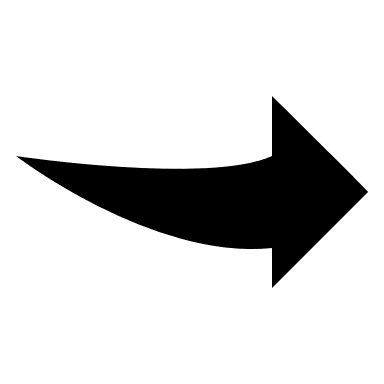 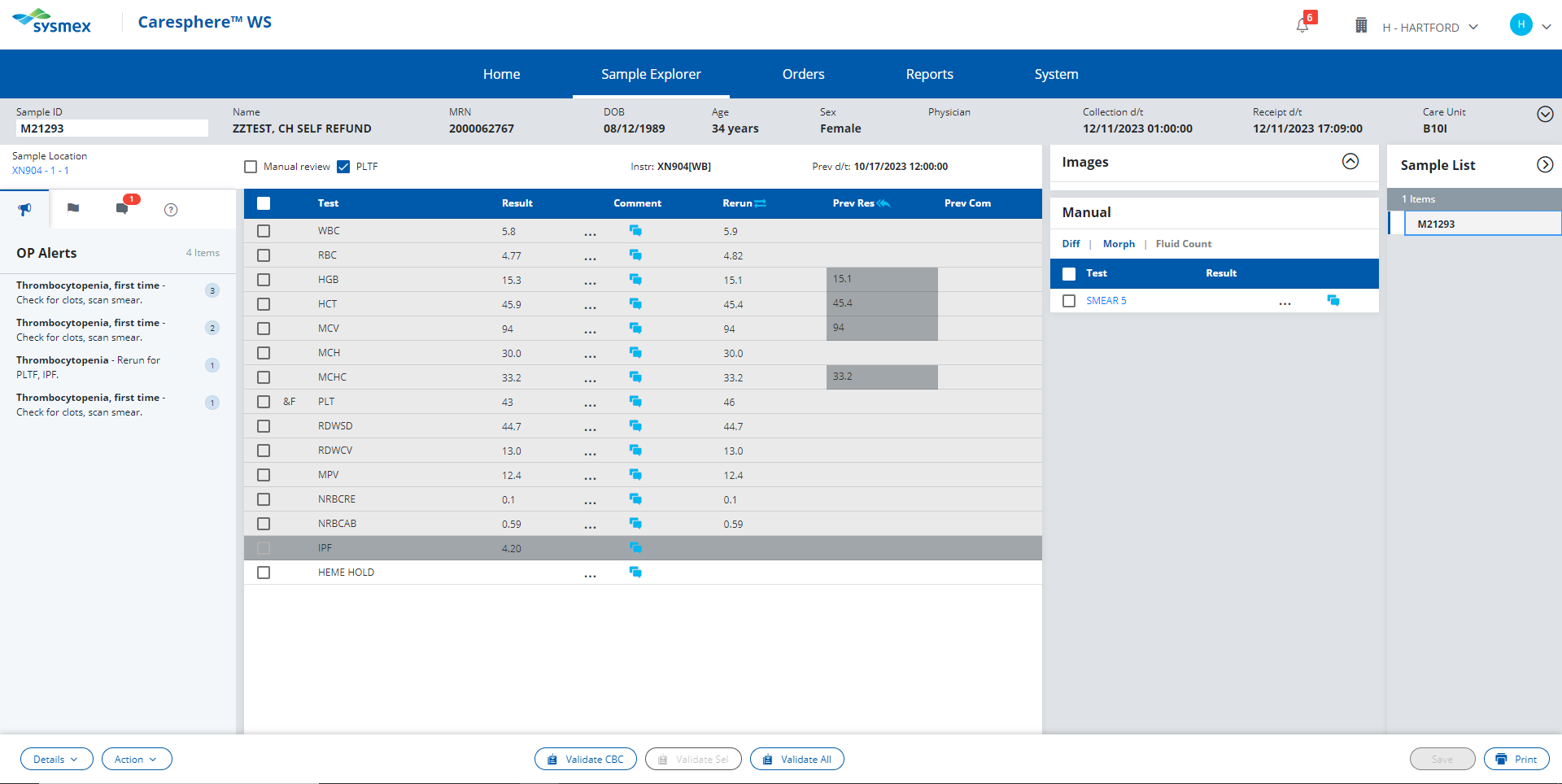 View the patient’s previous results to see if they have a history of their platelet results falling below 50
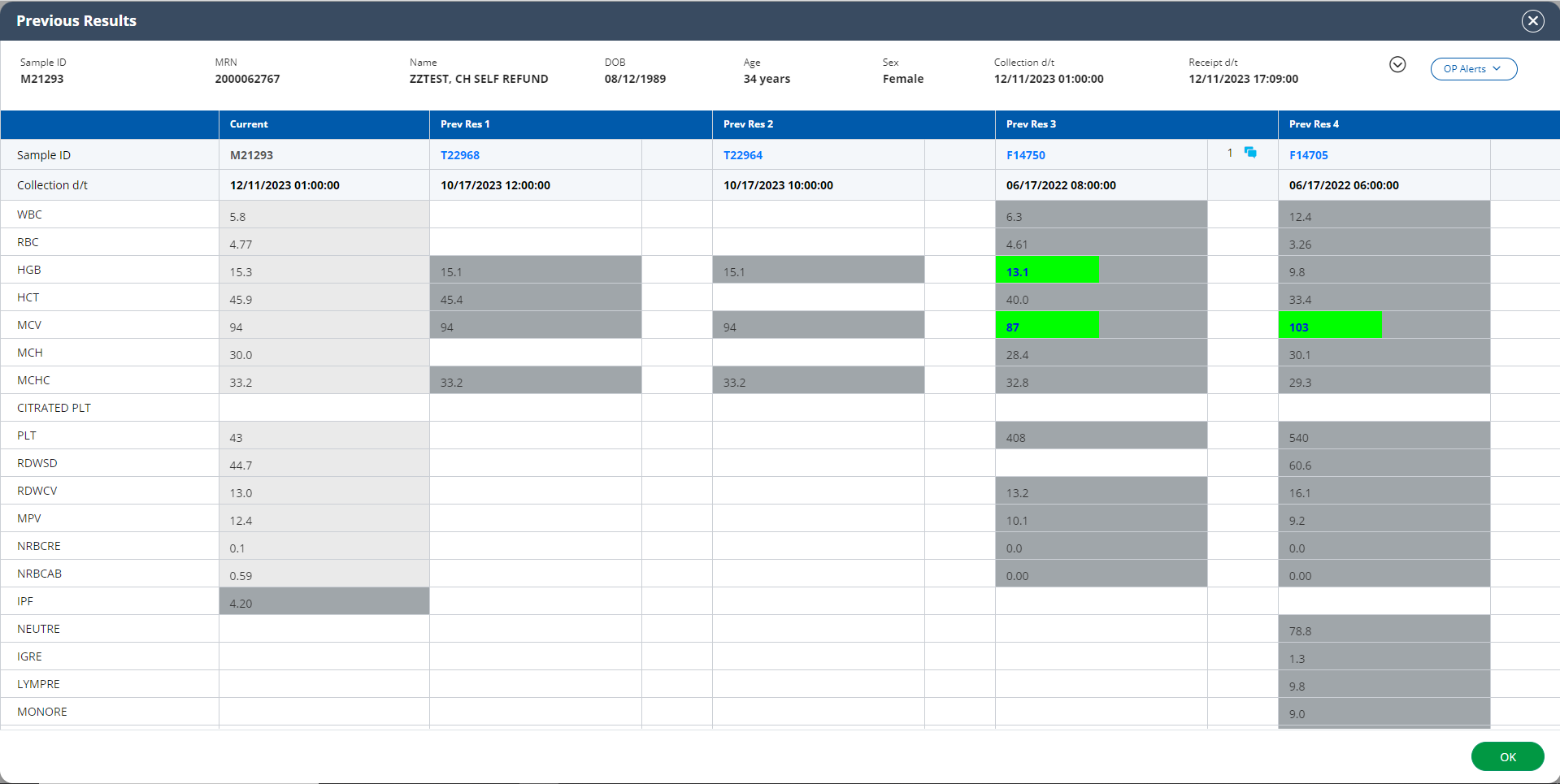 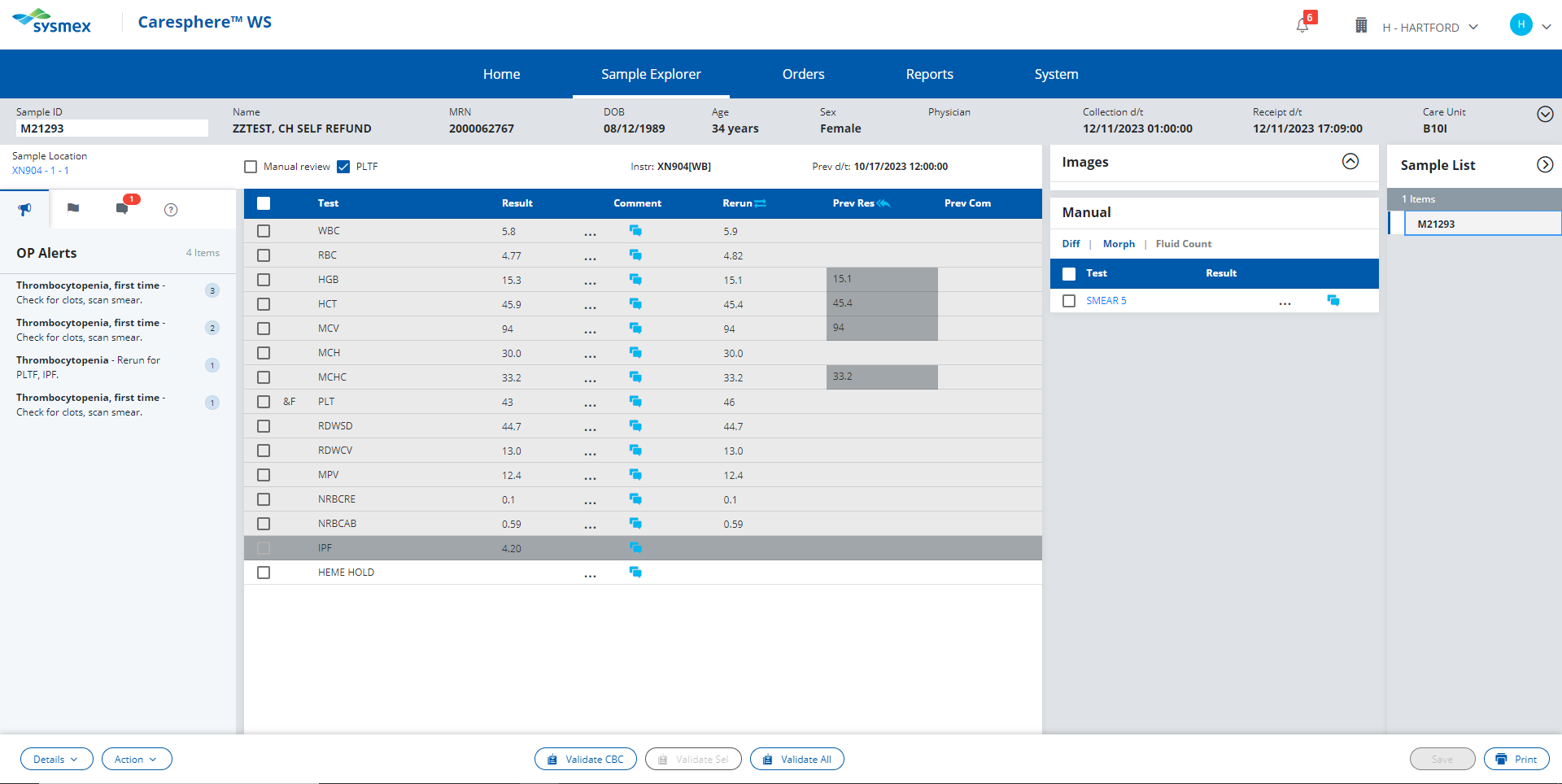 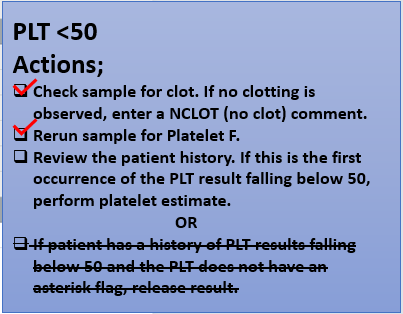 PLT <50
Actions;
Check sample for clot. If no clotting is observed, enter a NCLOT (no clot) comment.
Rerun sample for Platelet F. 
Review the patient history. If this is the first occurrence of the PLT result falling below 50, perform platelet estimate. 
                                       OR 
If patient has a history of PLT results falling below 50 and the PLT does not have an asterisk flag, release result.
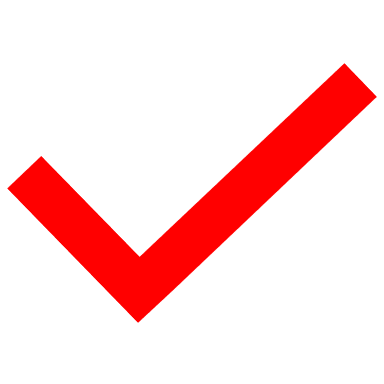 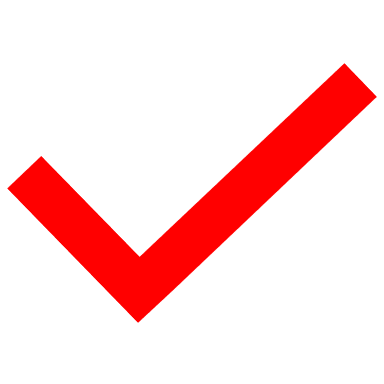 Click here to perform platelet estimate.
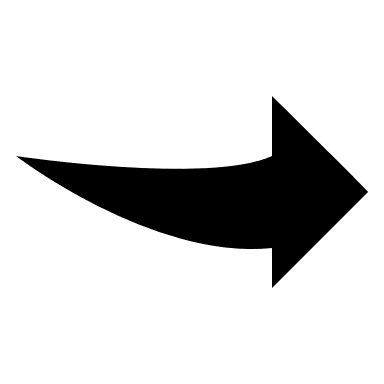 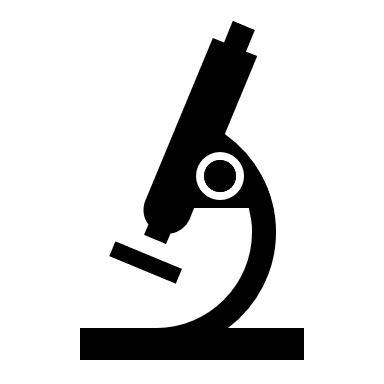 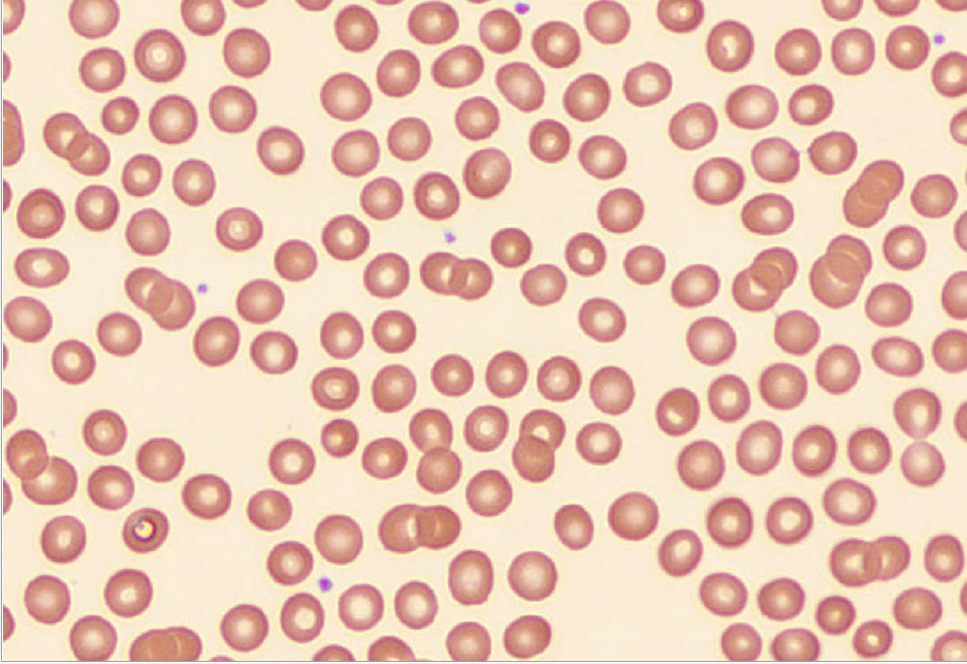 Perform a platelet estimate on the provided 100X fields.

Is your platelet estimate within +20% of the Sysmex platelet count of 43?
Click here for the next field
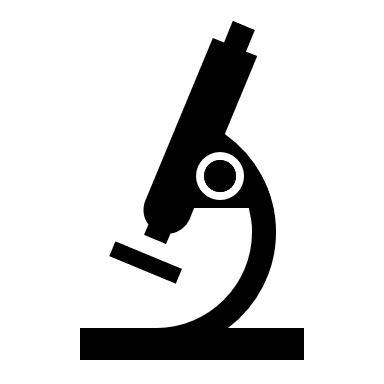 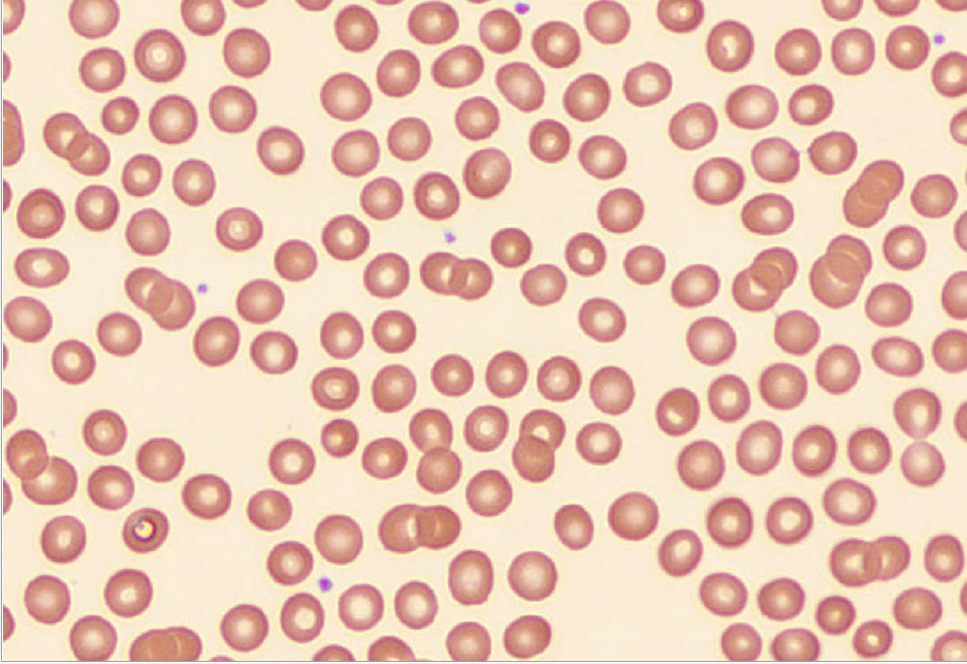 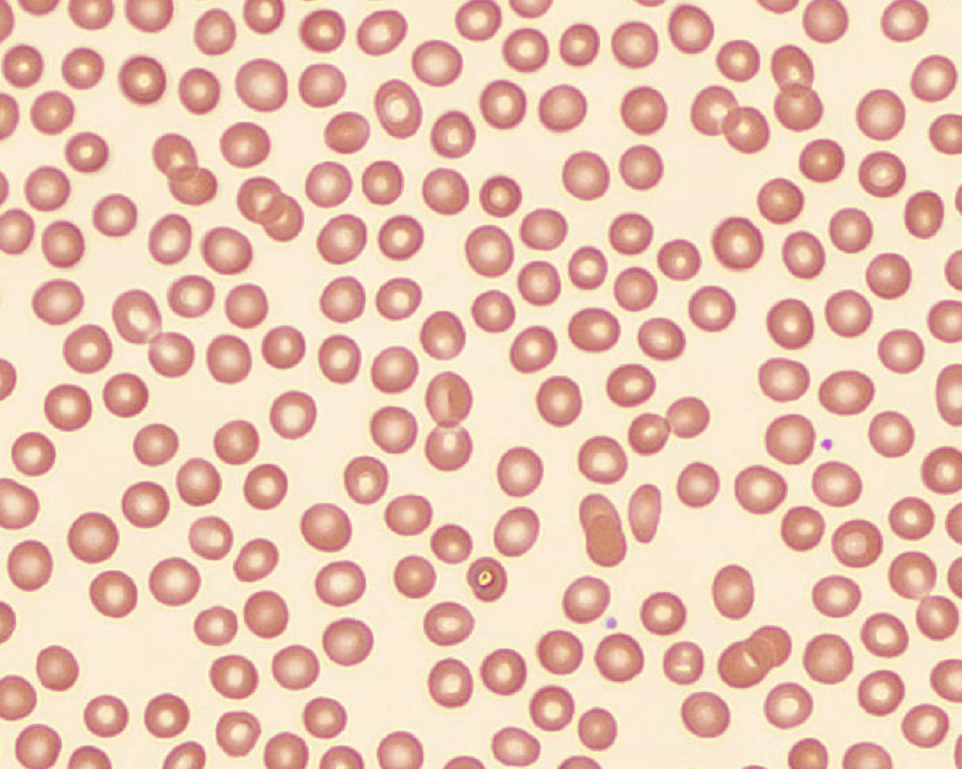 Perform a platelet estimate on the provided 100X fields.

Is your platelet estimate within +20% of the Sysmex platelet count of 43?
Click here for the next field
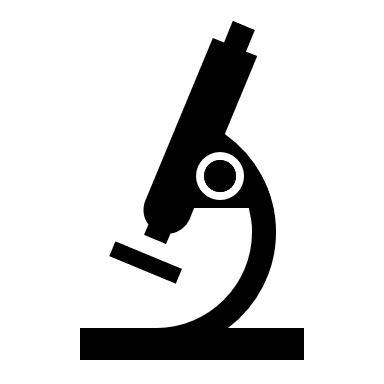 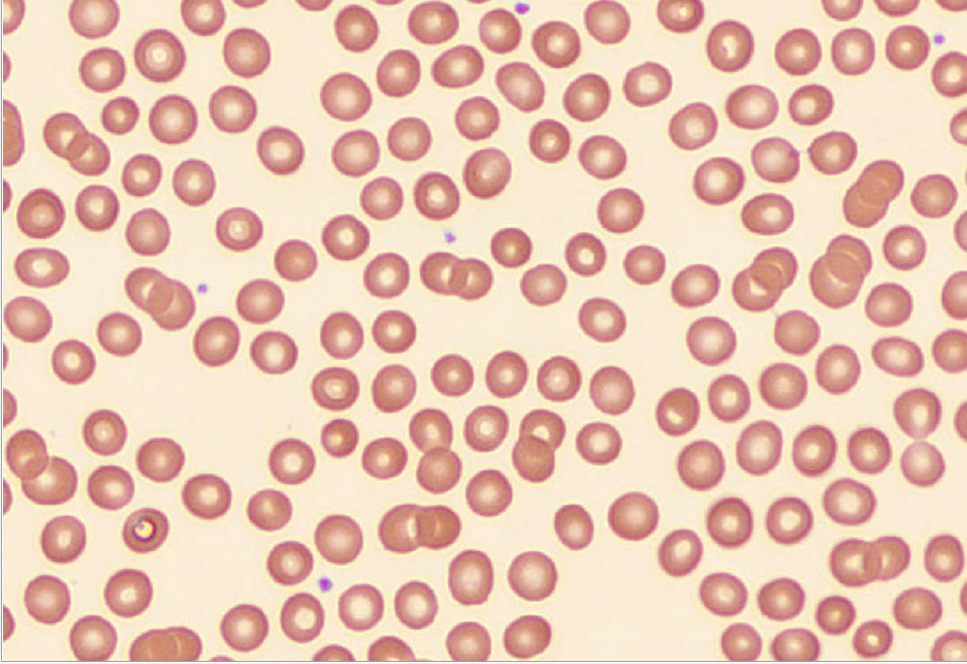 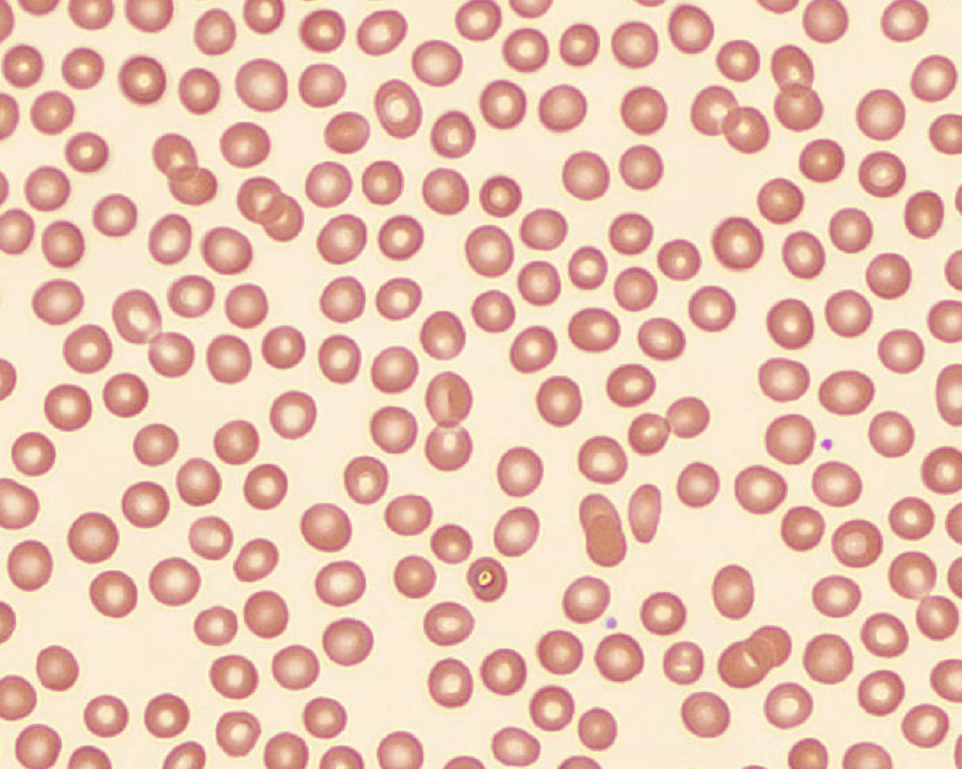 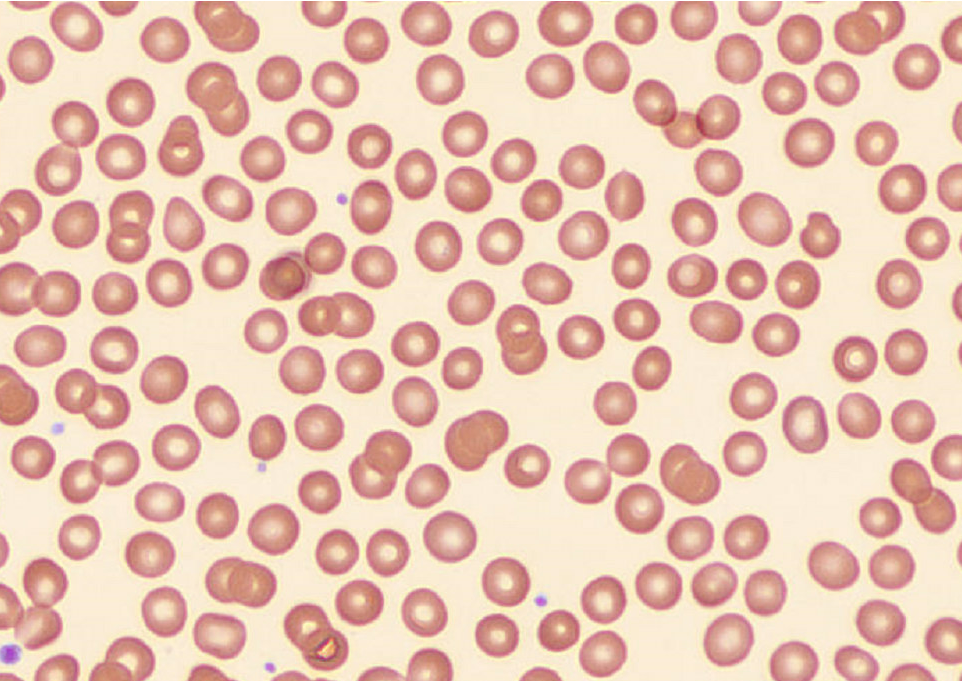 Perform a platelet estimate on the provided 100X fields.

Is your platelet estimate within +20% of the Sysmex platelet count of 43?
Click here for the next field
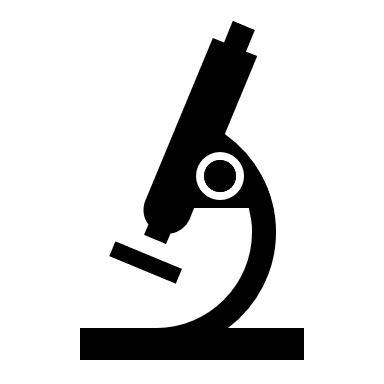 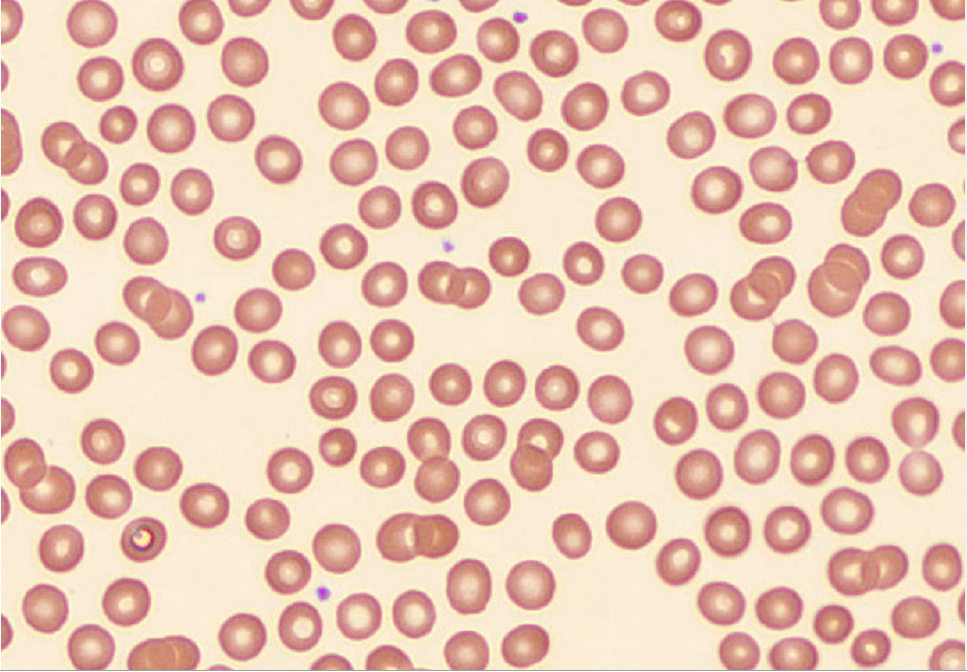 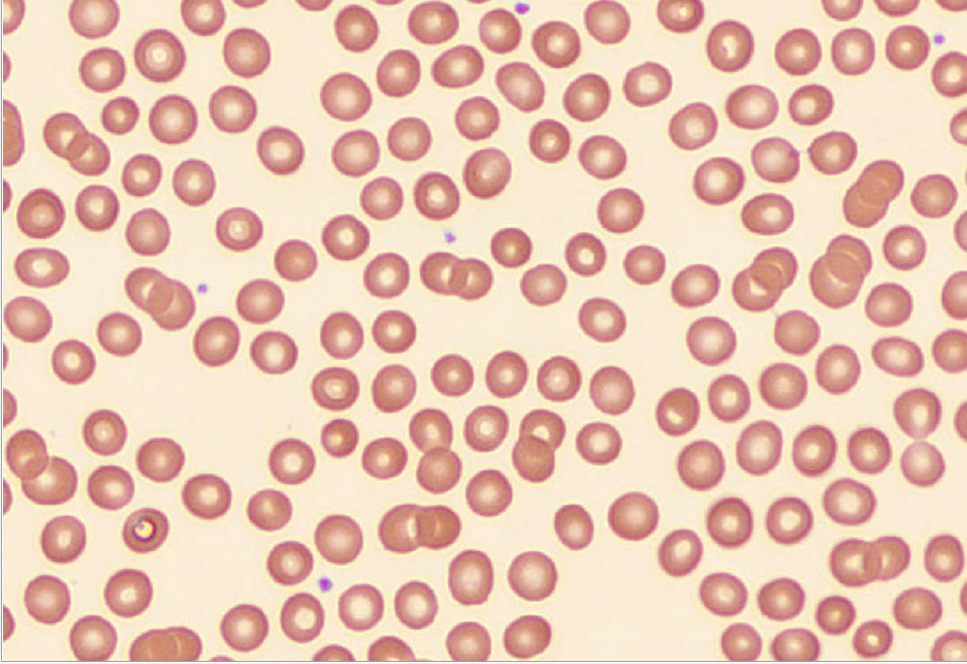 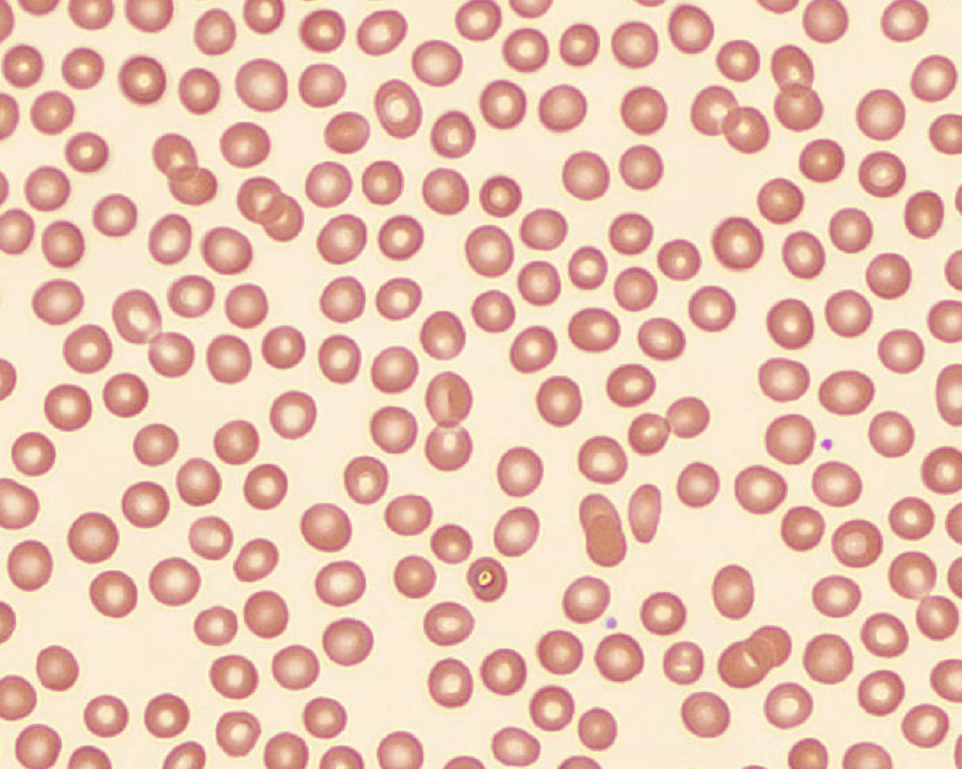 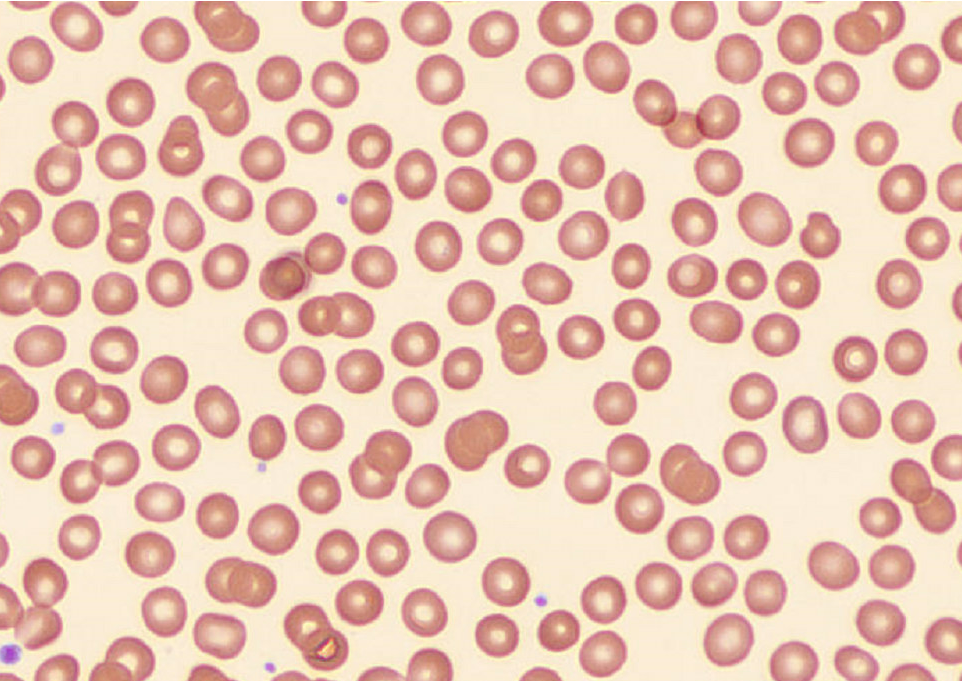 Perform a platelet estimate on the provided 100X fields.

Is your platelet estimate within +20% of the Sysmex platelet count of 43?
Click here for the next field
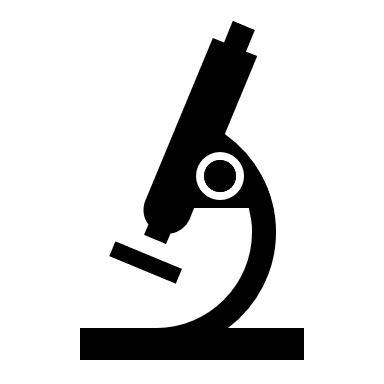 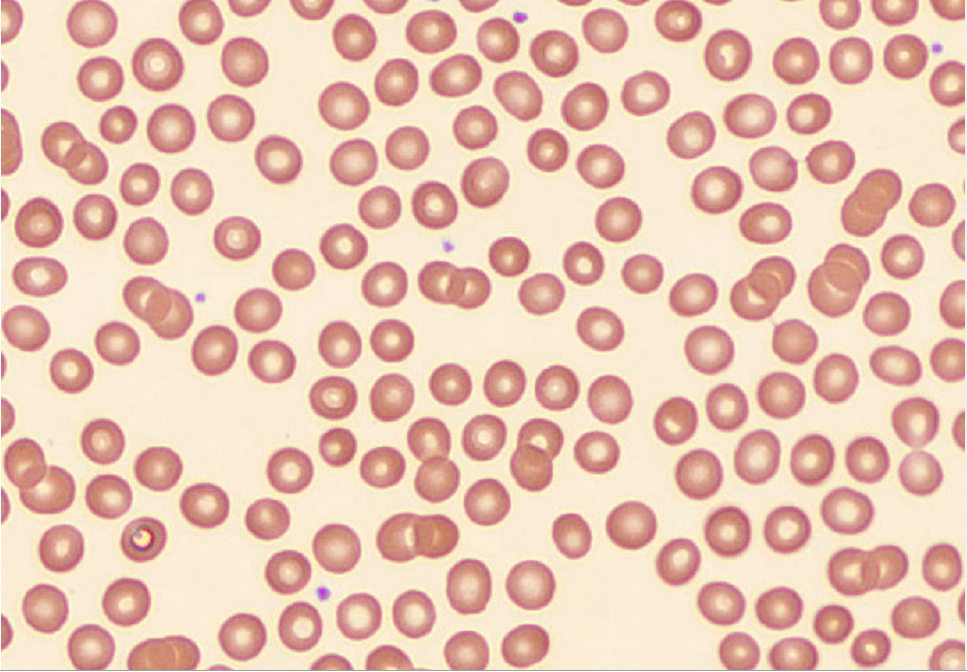 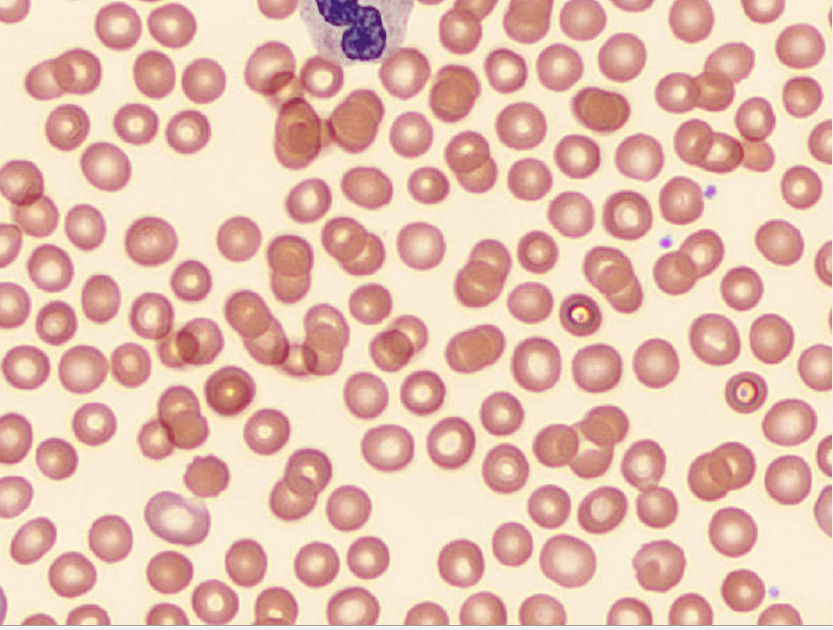 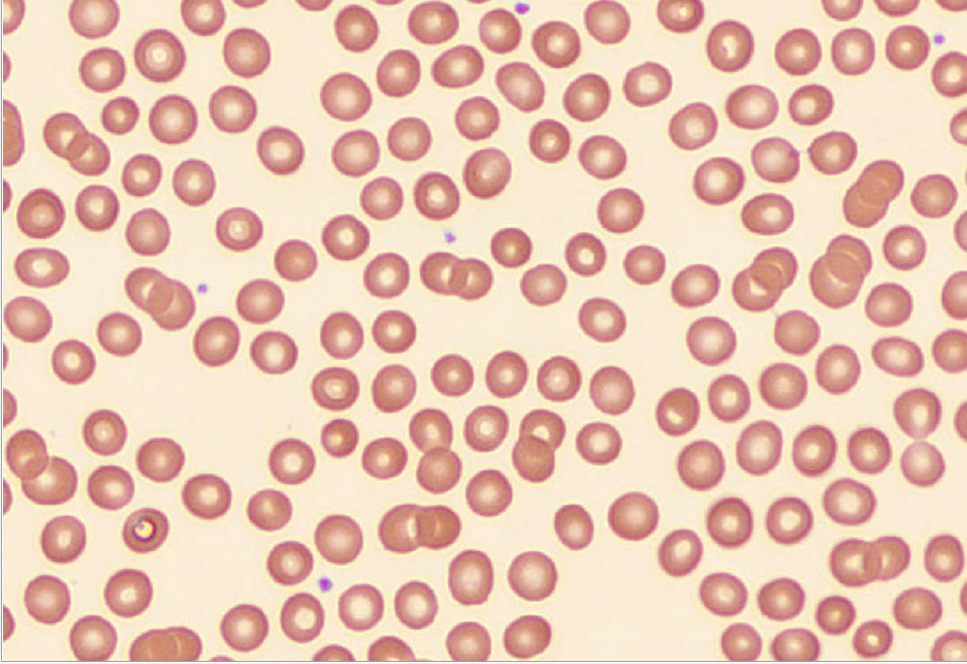 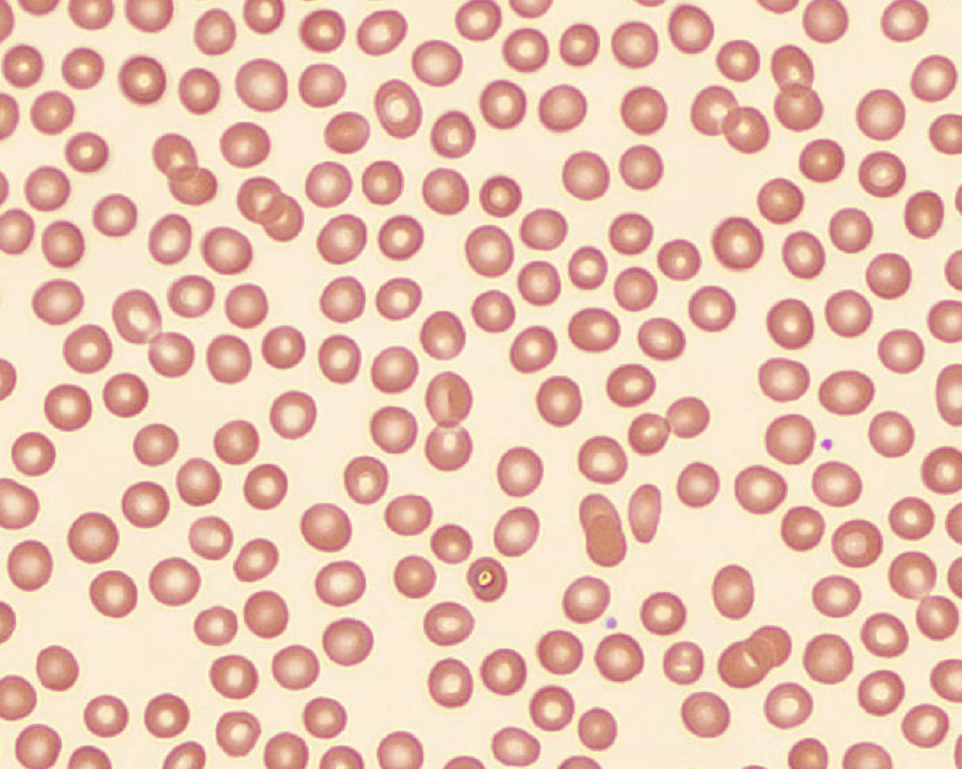 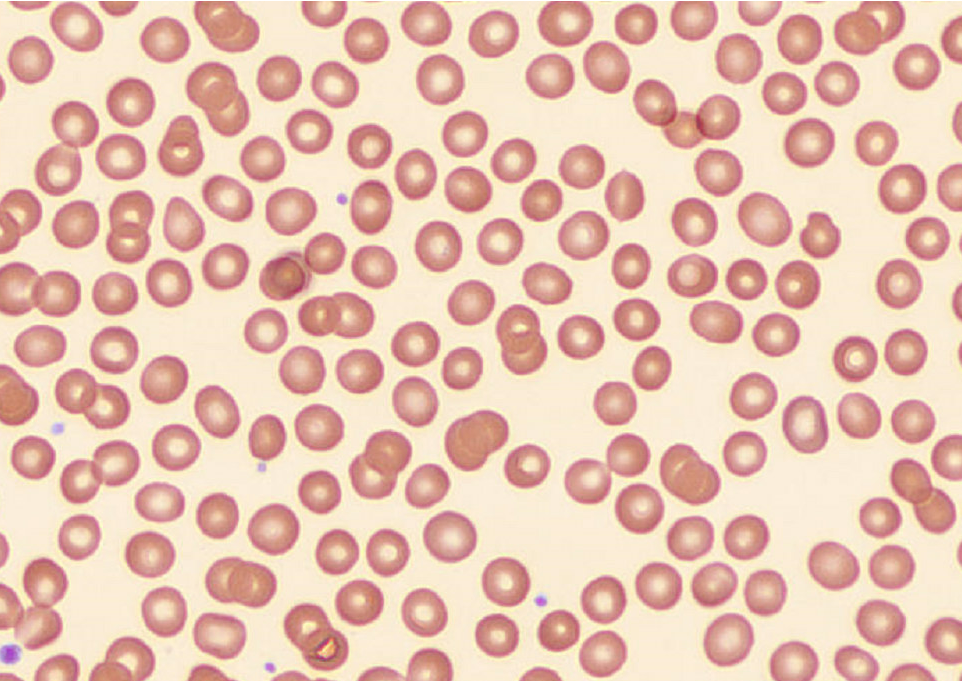 Perform a platelet estimate on the provided 100X fields.

Is your platelet estimate within +20% of the Sysmex platelet count of 43?
Yes
No
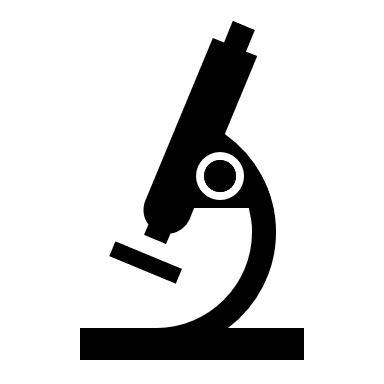 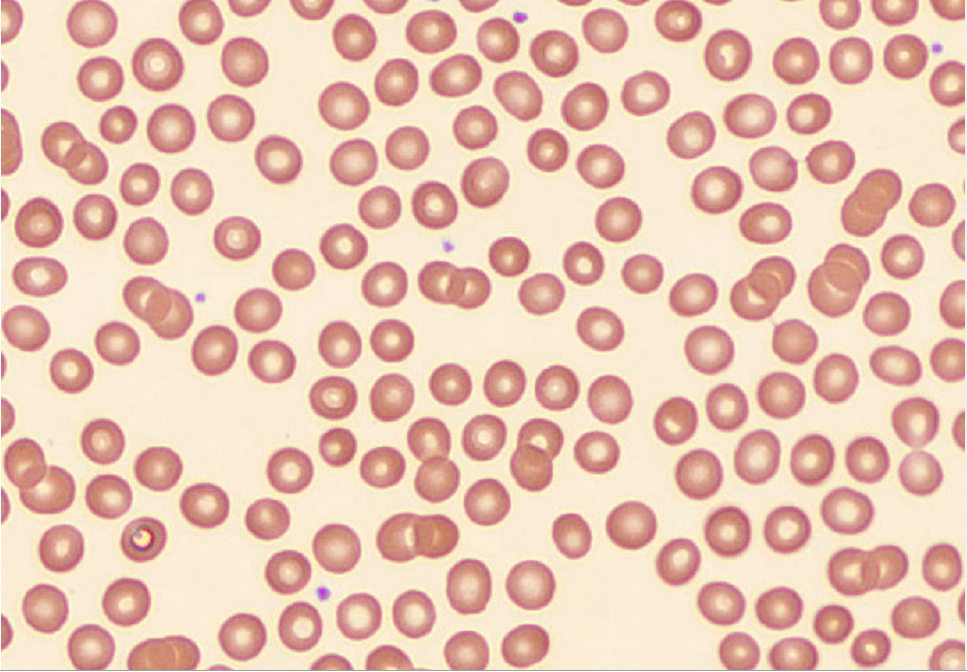 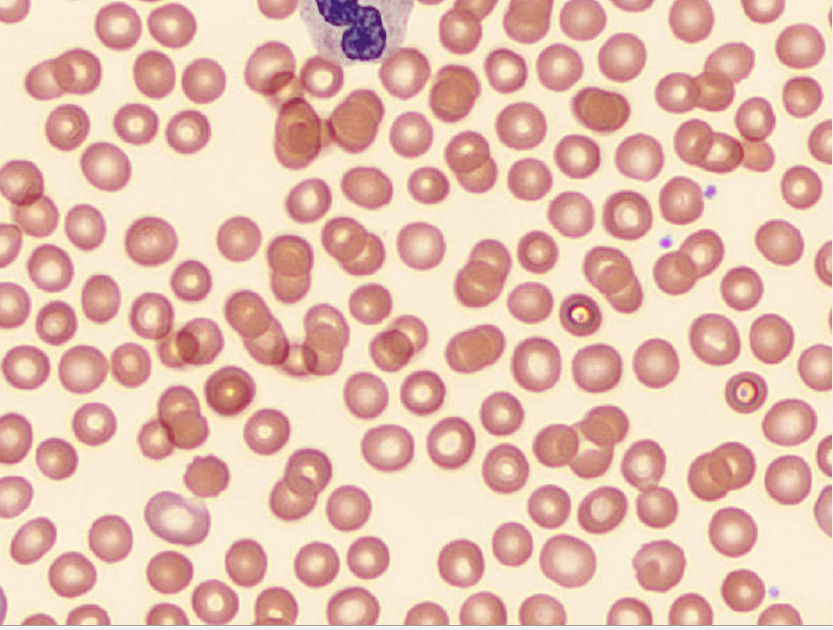 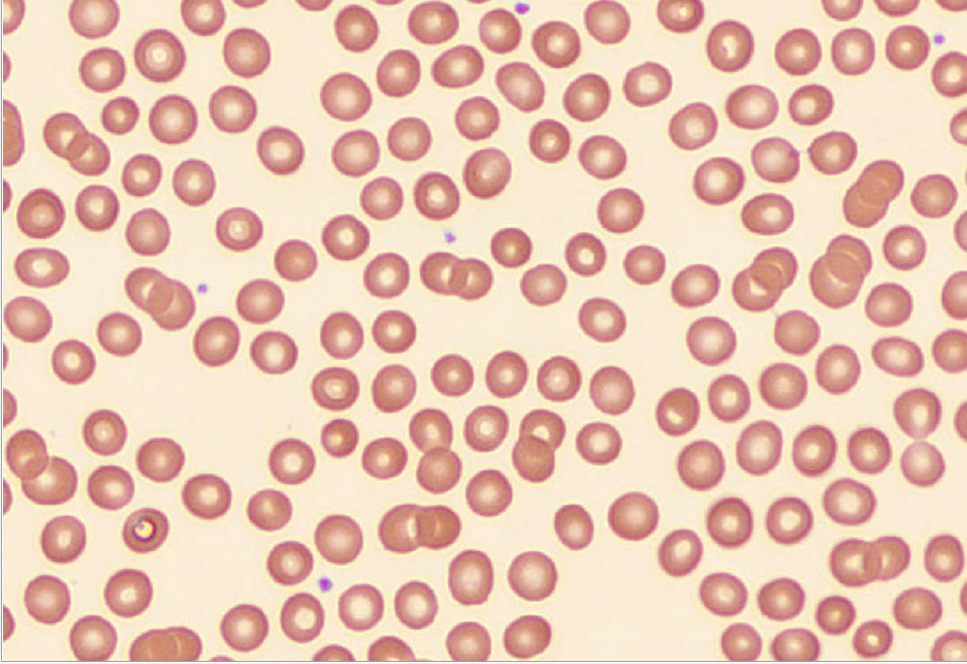 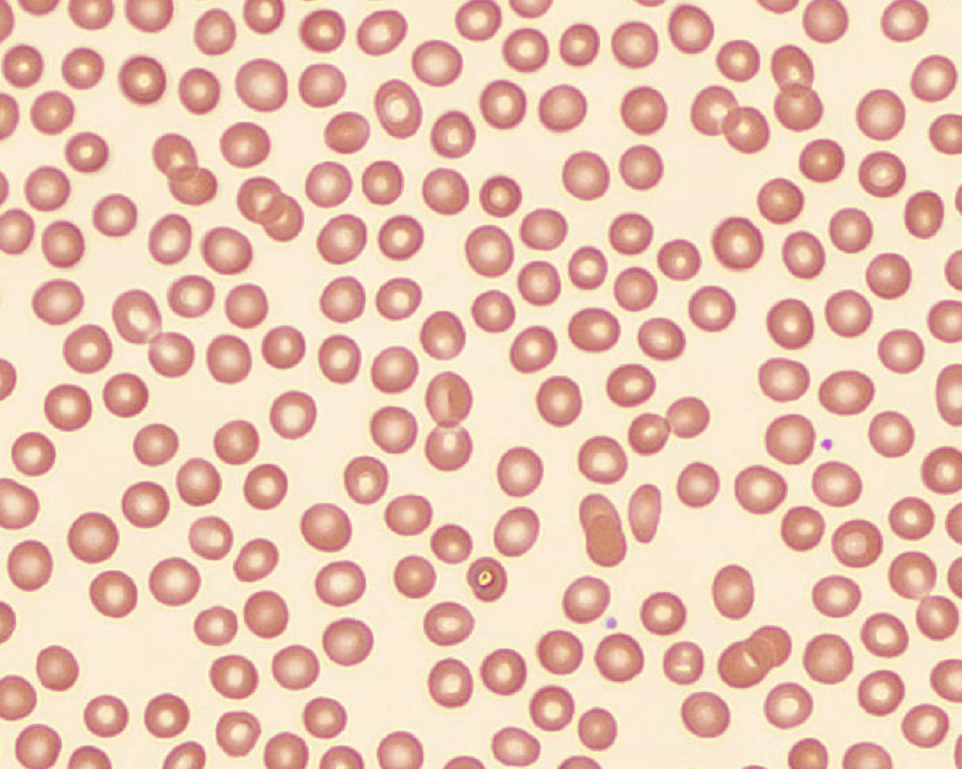 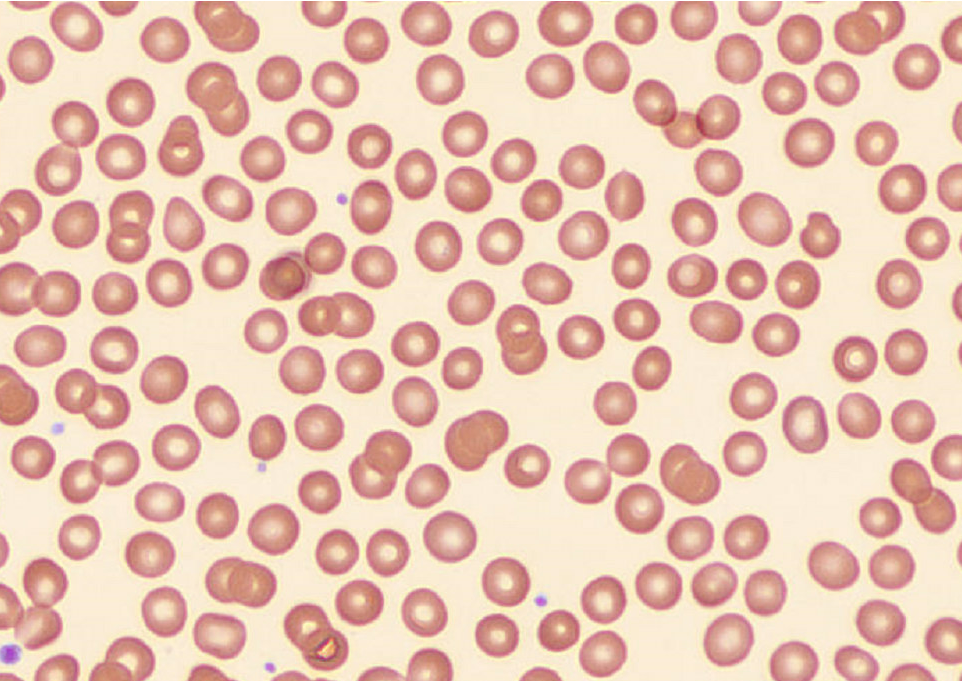 Incorrect. Try performing your platelet estimate again.
Click here to try again.
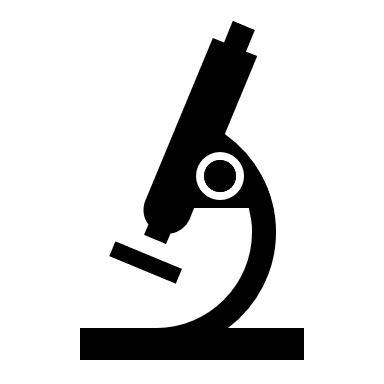 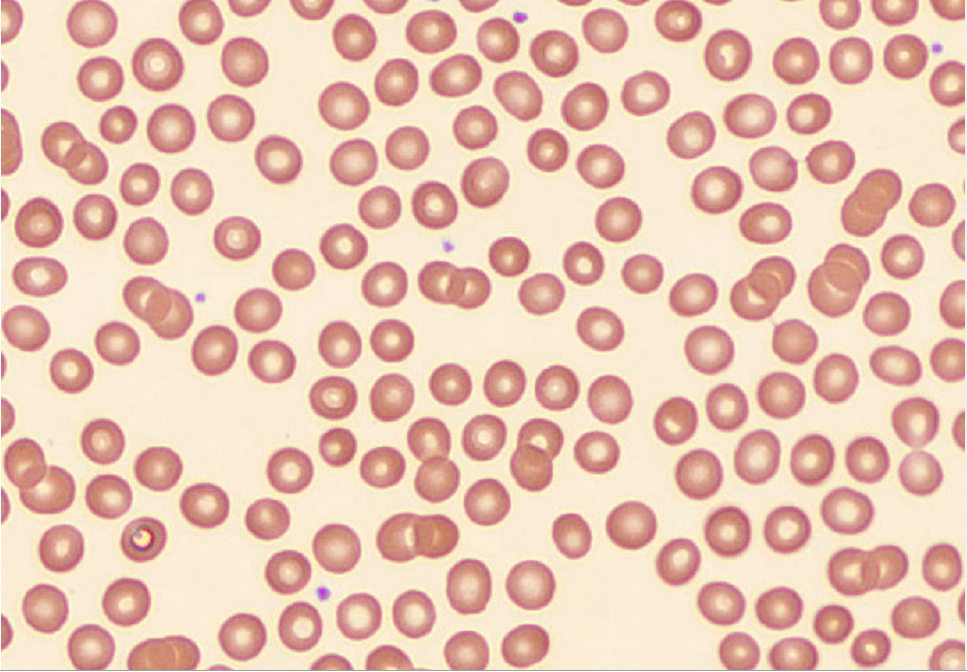 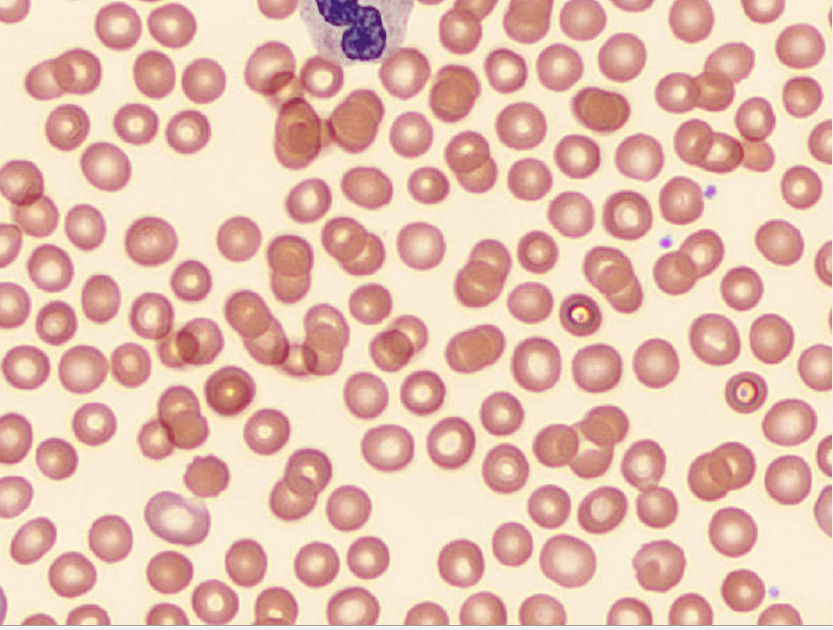 Correct! The platelet estimate of the provided slides is approximately 42.
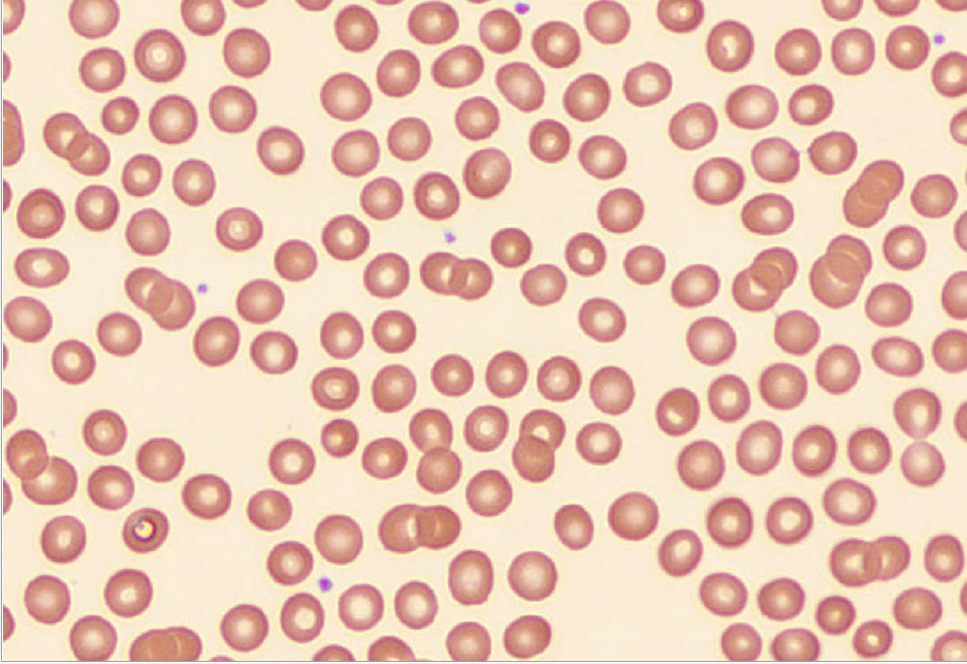 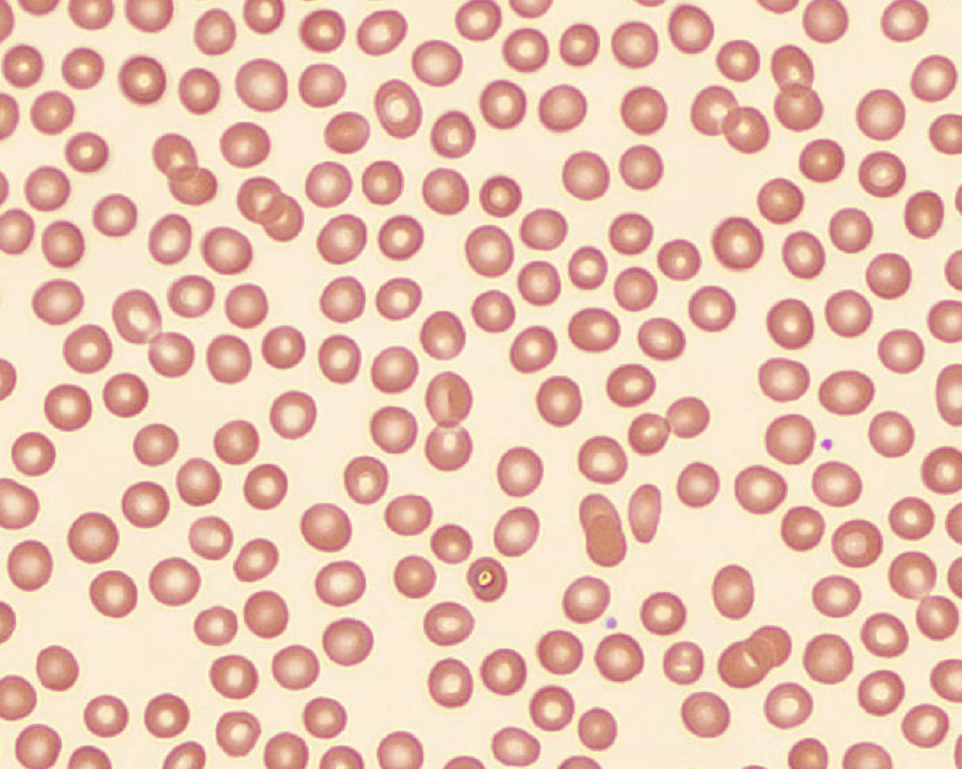 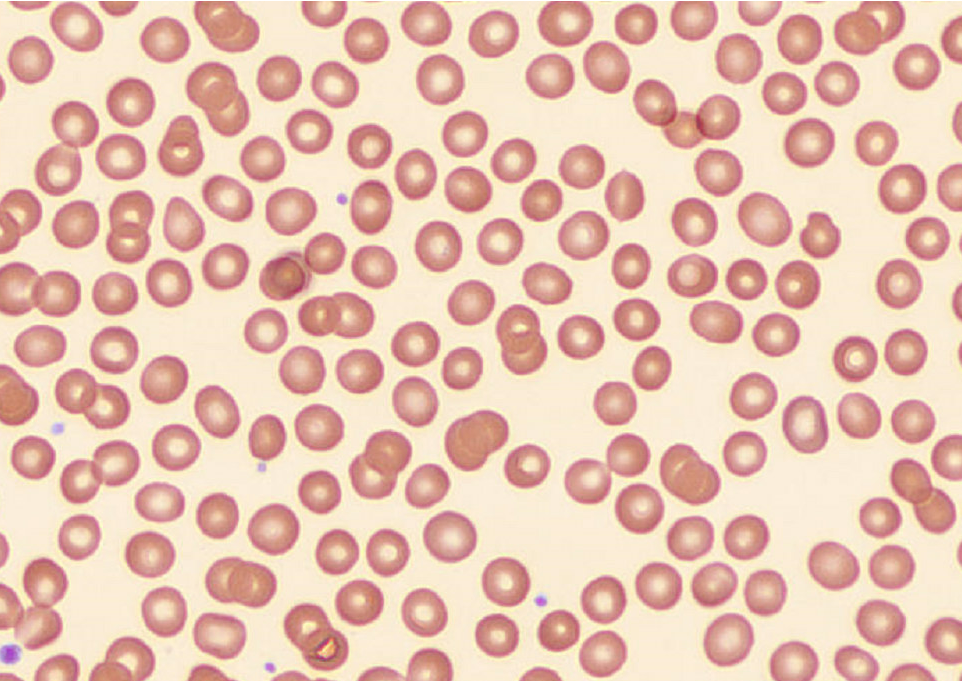 Click here to return to result validation
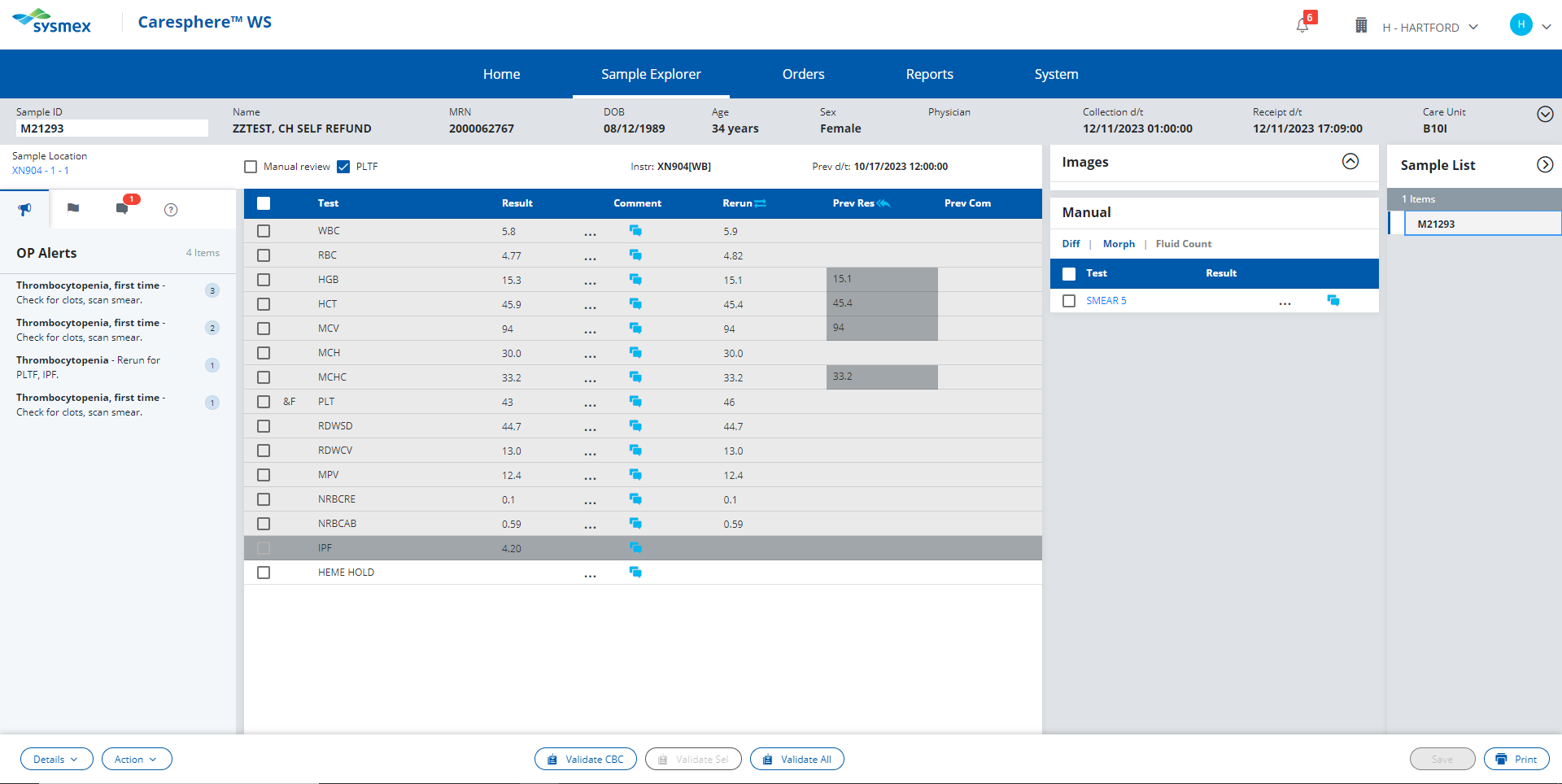 PLT <100
Actions;
Check sample for clot. Comment in Caresphere “NCLOT” if no clotting is observed.
Run sample with Platelet F. 
Review the patient history. If this is the first occurrence of the PLT result falling below 50, perform platelet estimate. 
If the platelet estimate agrees within +20% of the sysmex result, add an RE comment and release results.
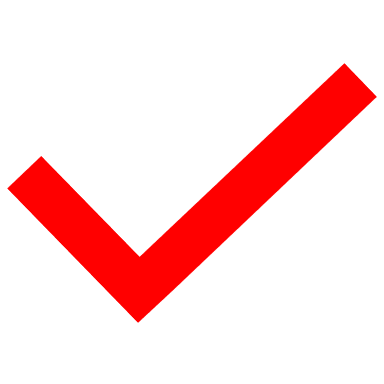 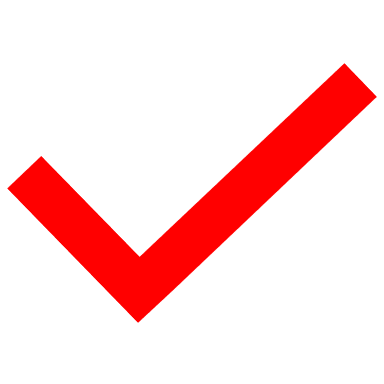 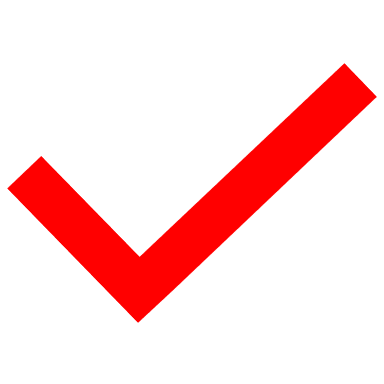 Click here to proceed to the next action.
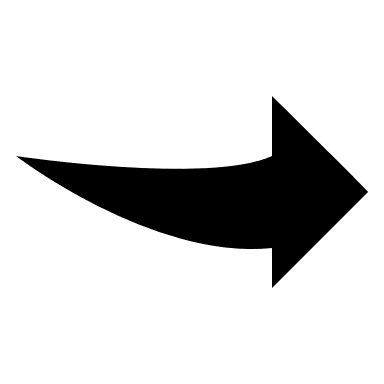 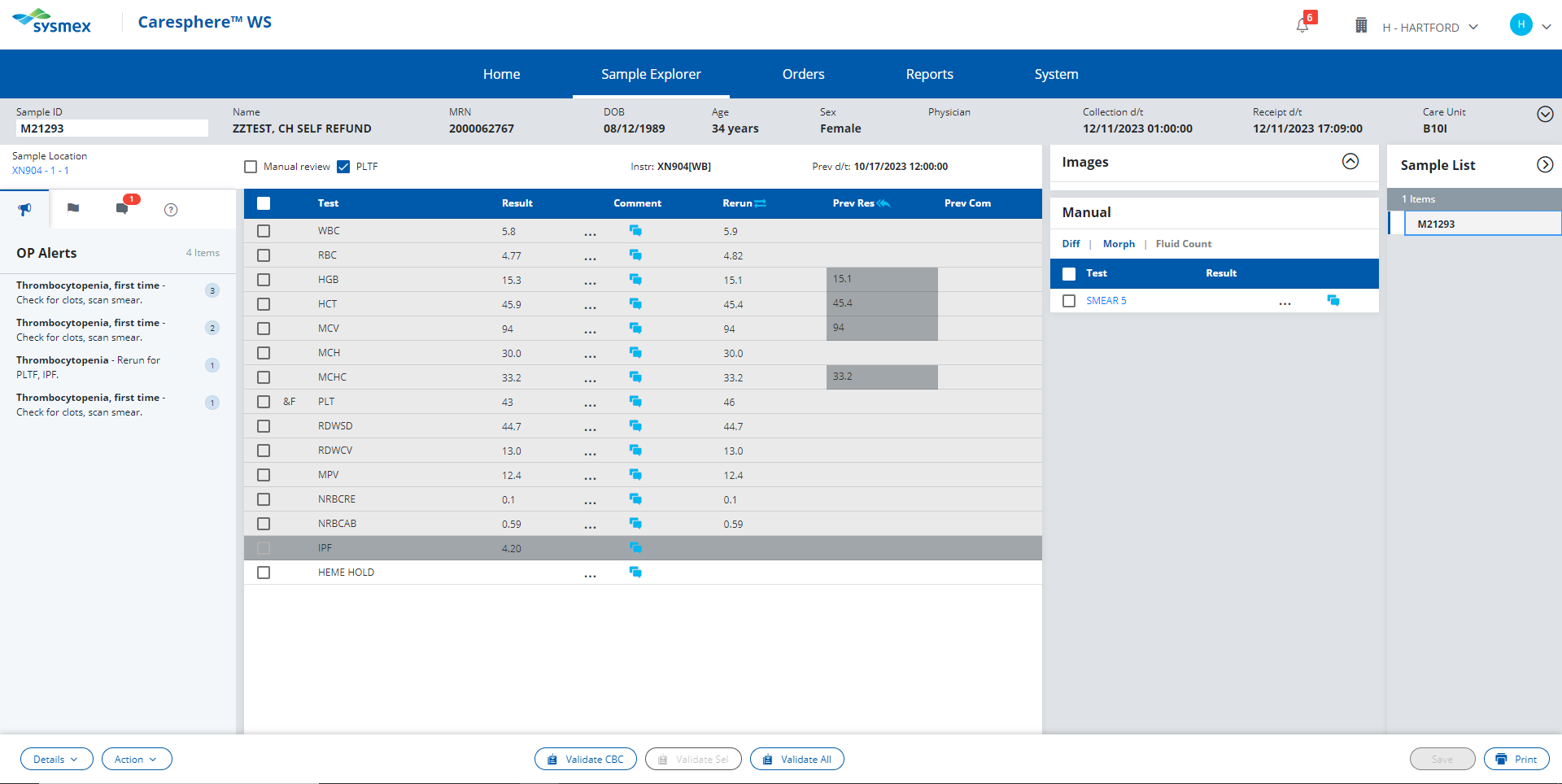 Add an RE (results verified by smear review) comment against the PLT result
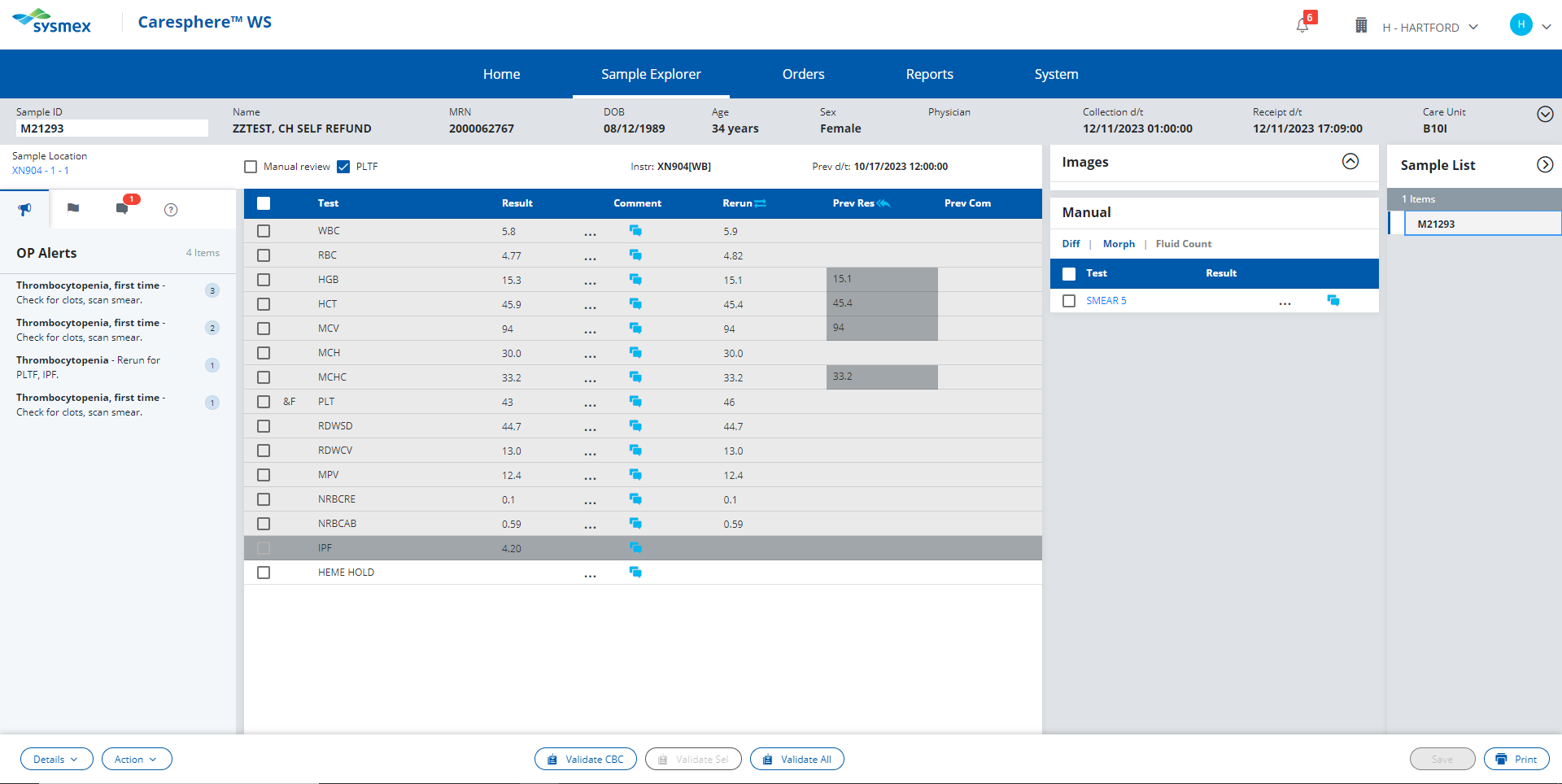 This comment section is for internal comments only. Comments placed here will not be visible to the person reviewing the patient’s results.

In this instance you want the provider to be able to see your comment and know that you reviewed the slide.
Click here to try again!
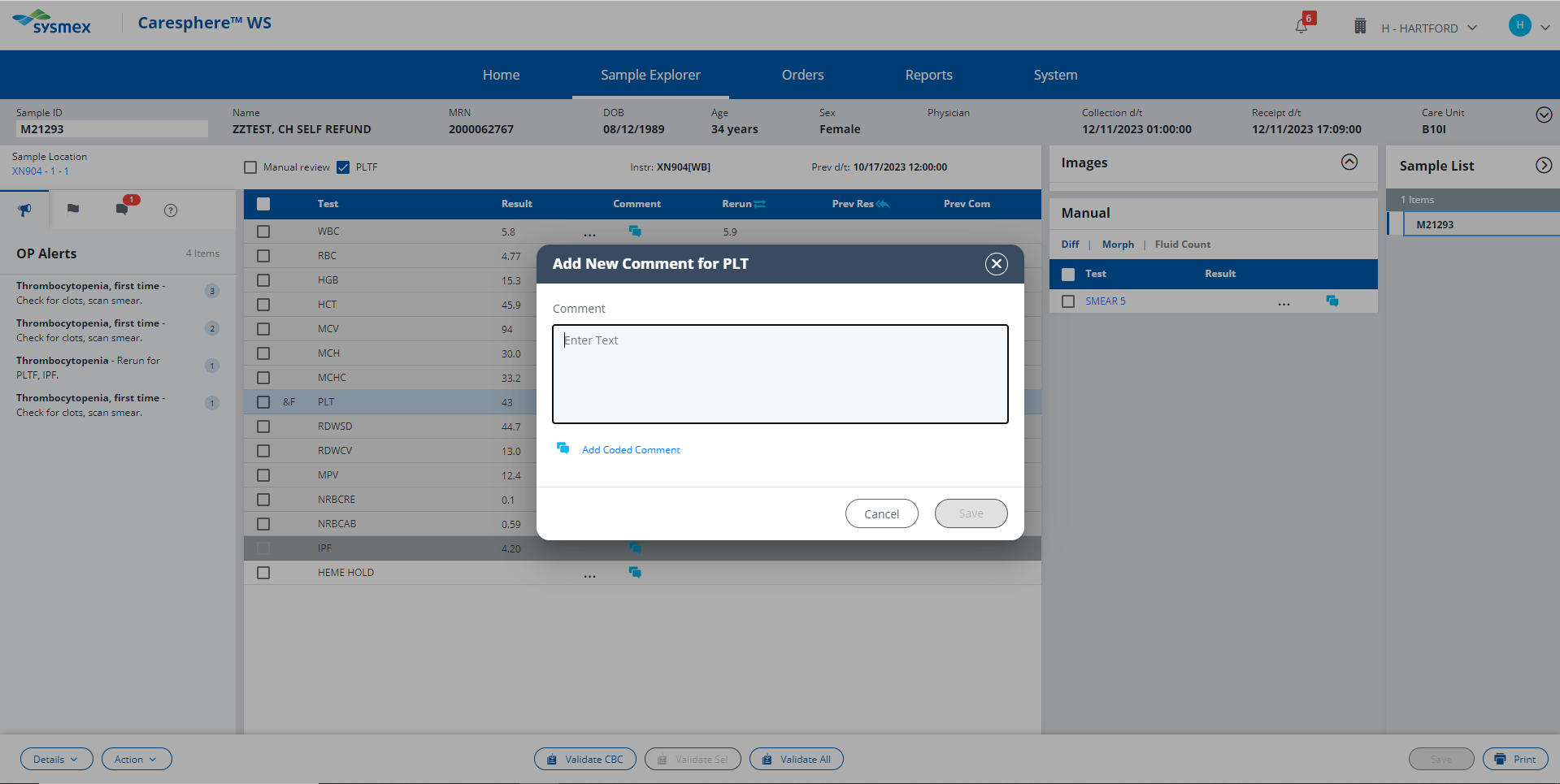 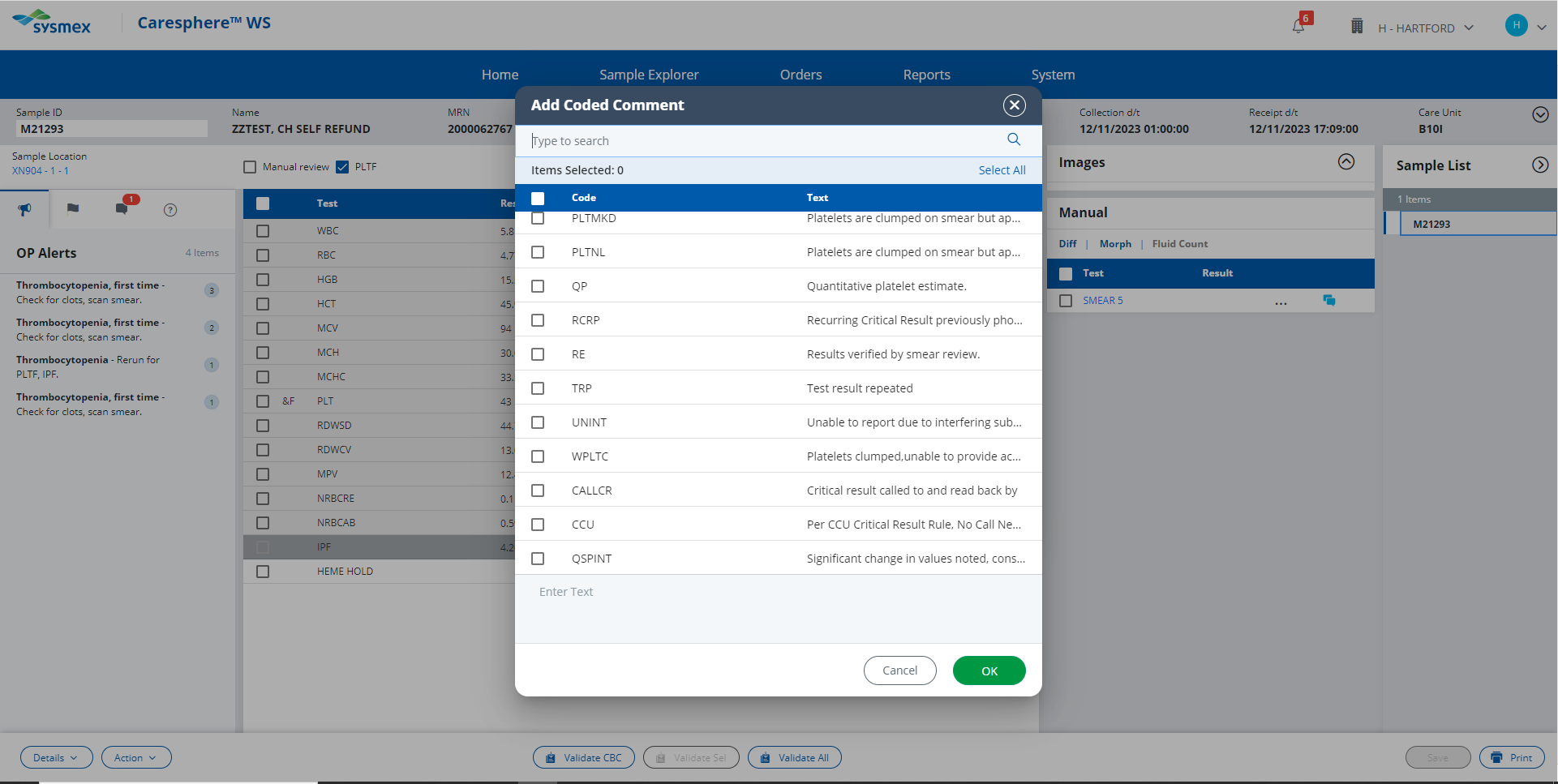 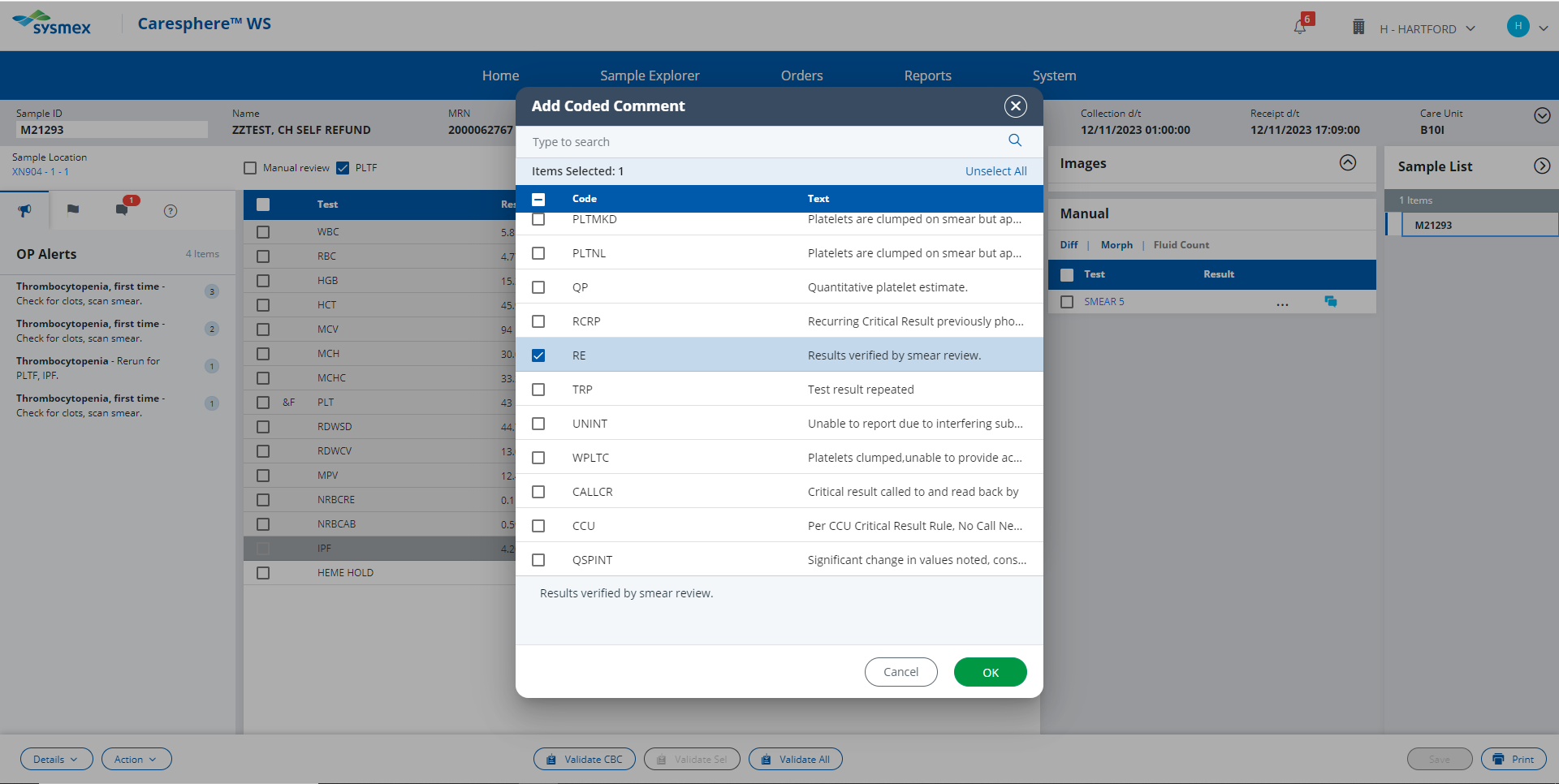 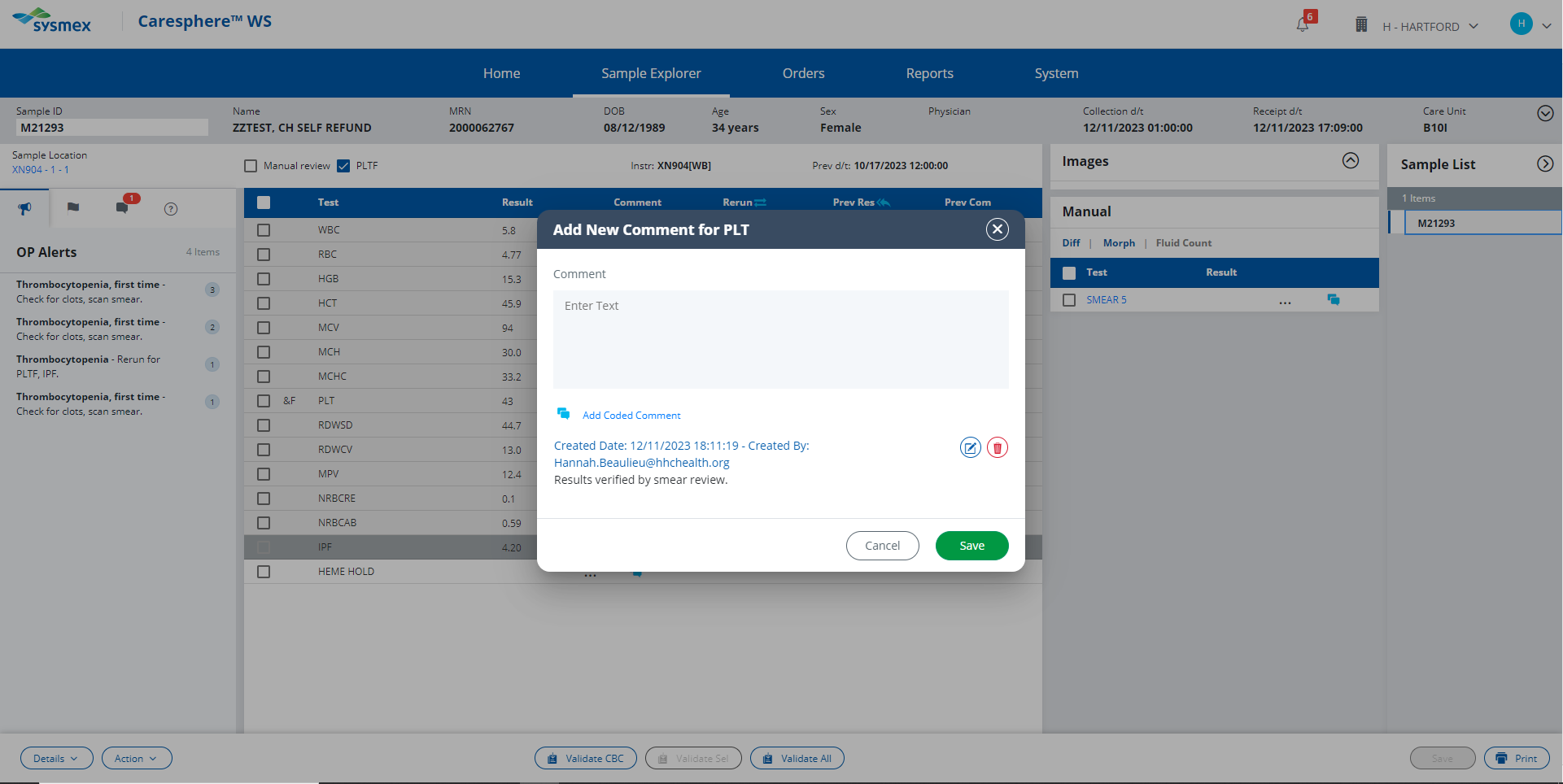 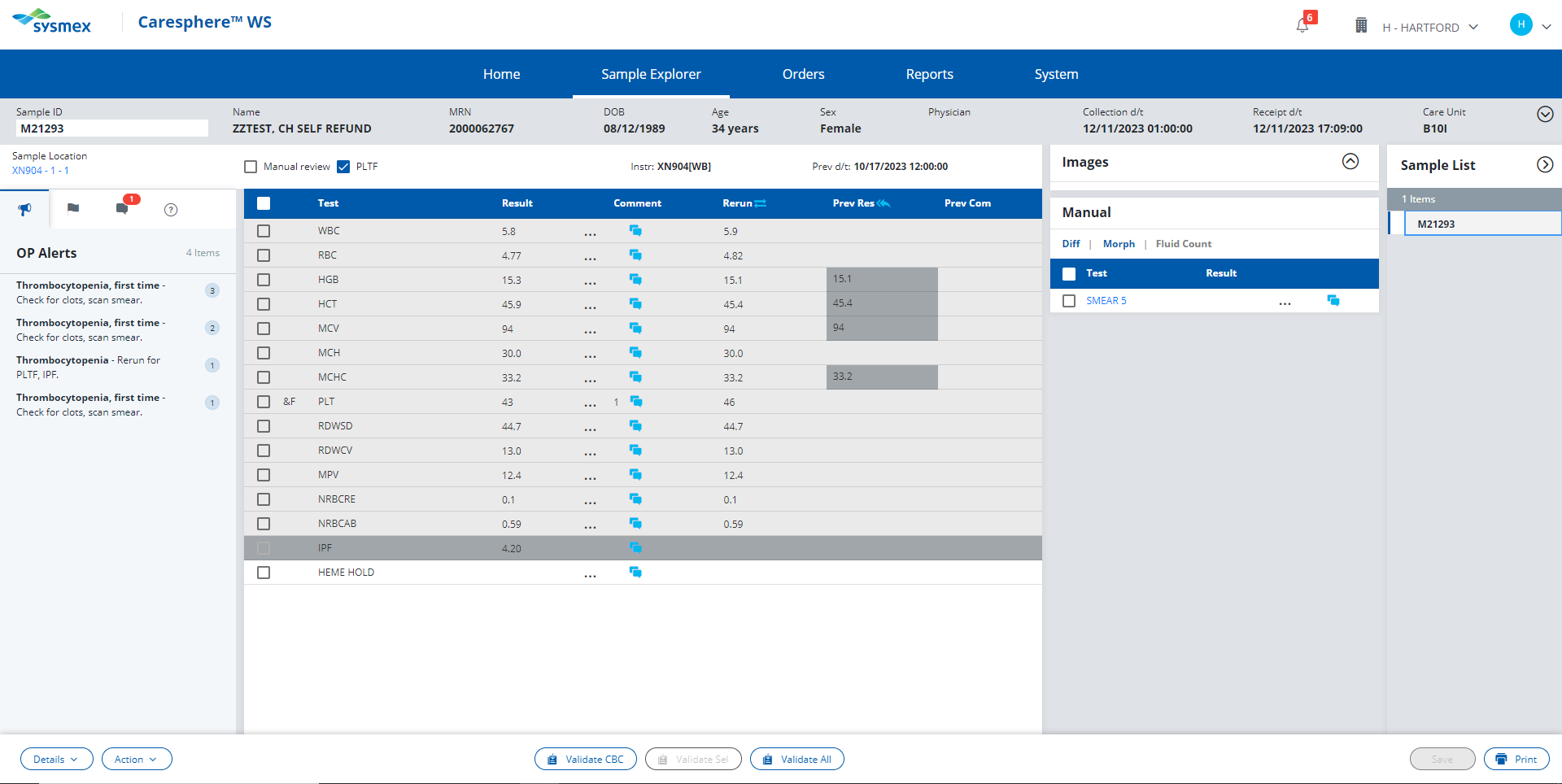 Validate the patient’s results.
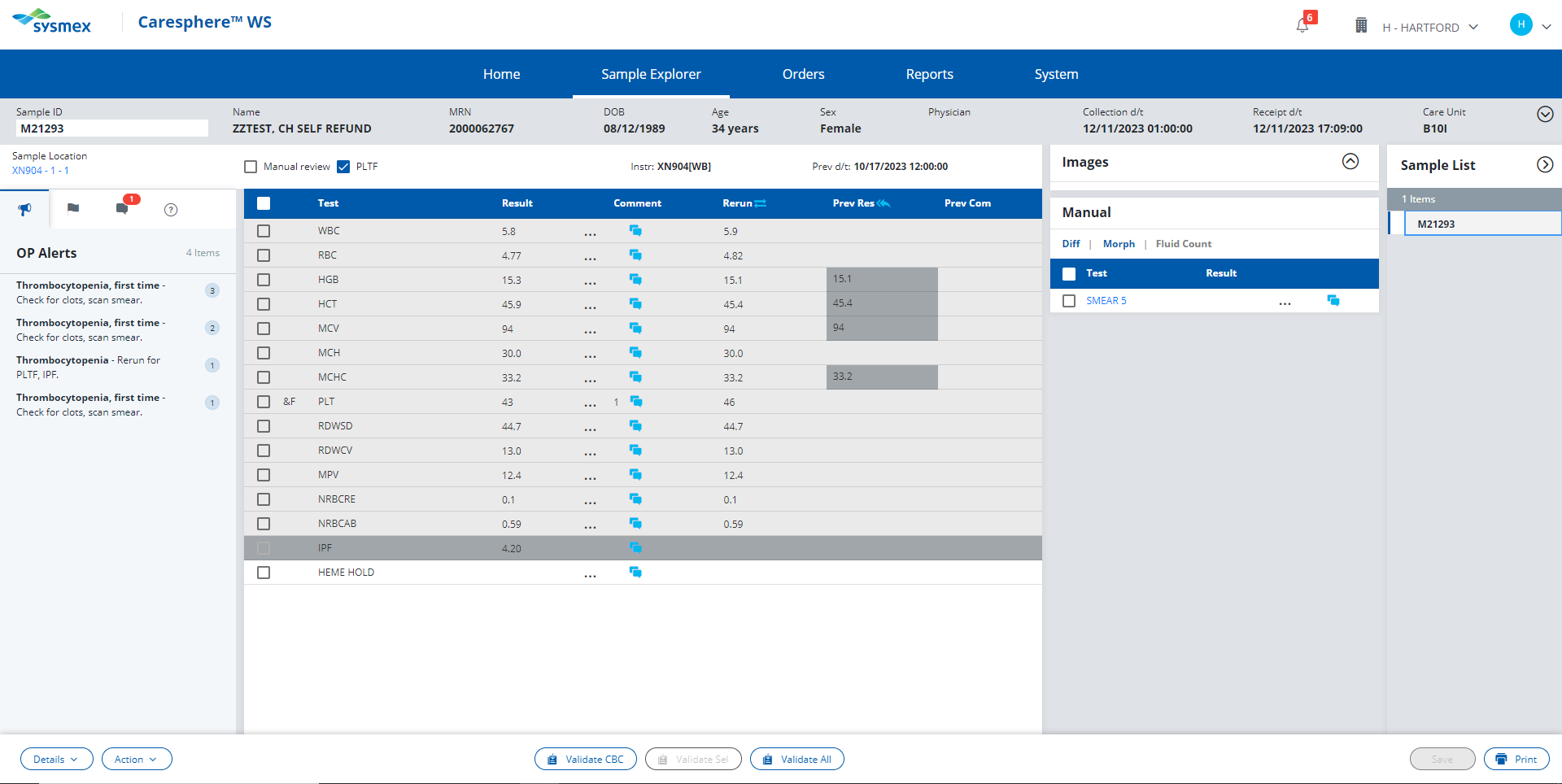 Because a smear was ordered by the Sysmex, results must be released from the Validate All button.
Click here to try again!
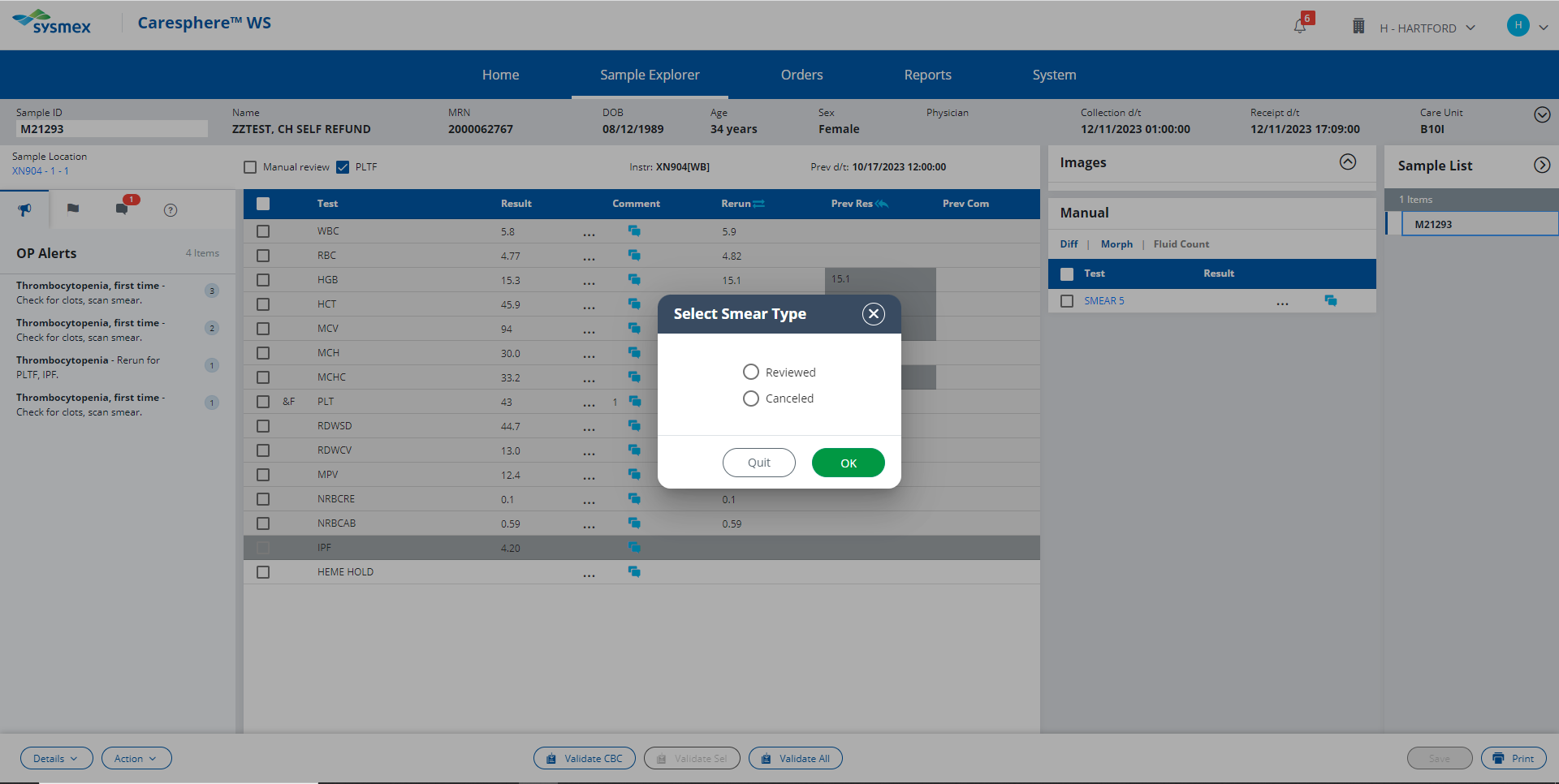 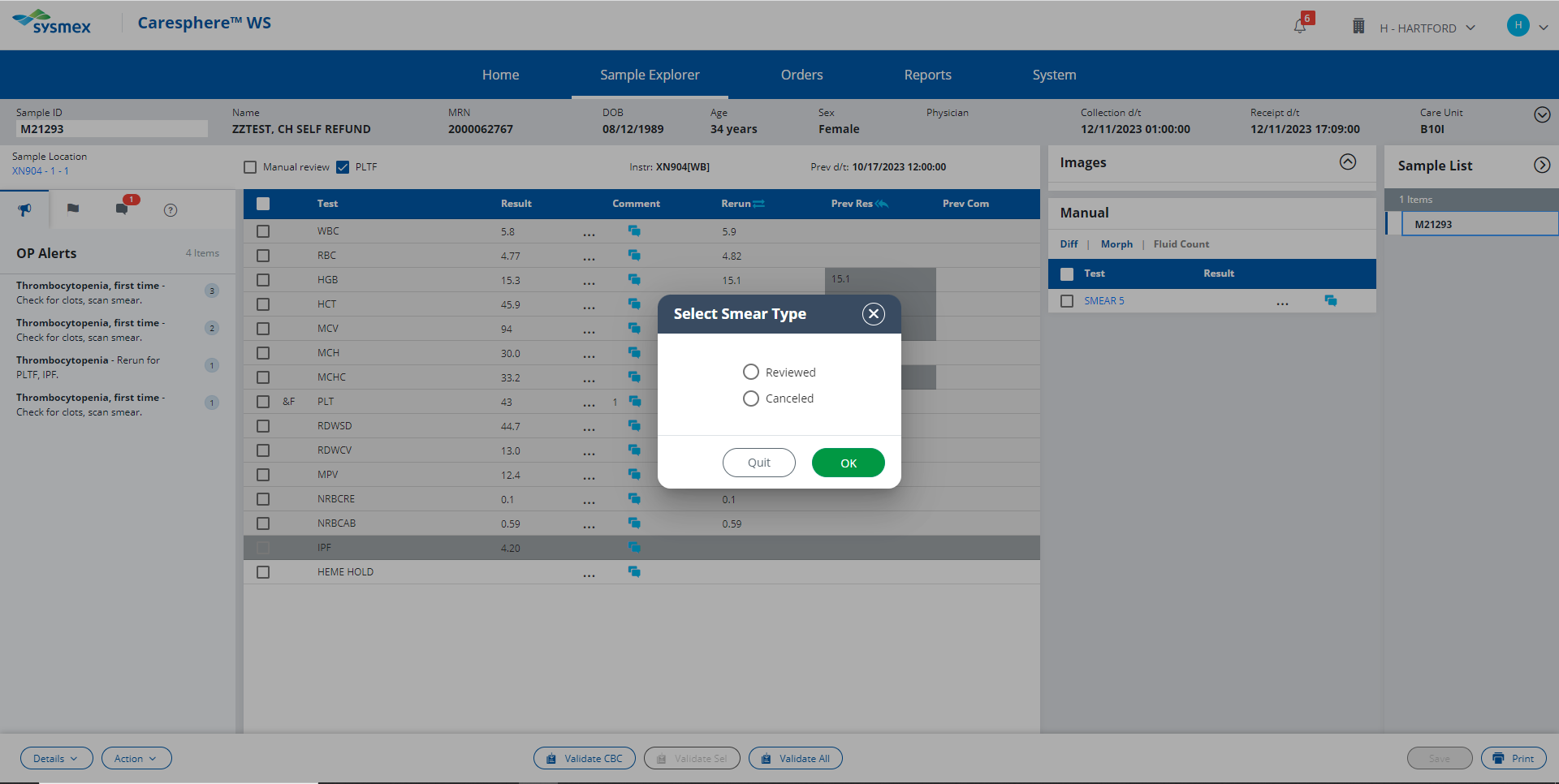 Incorrect. The slide was reviewed for a platelet estimate.
Click here to try again!
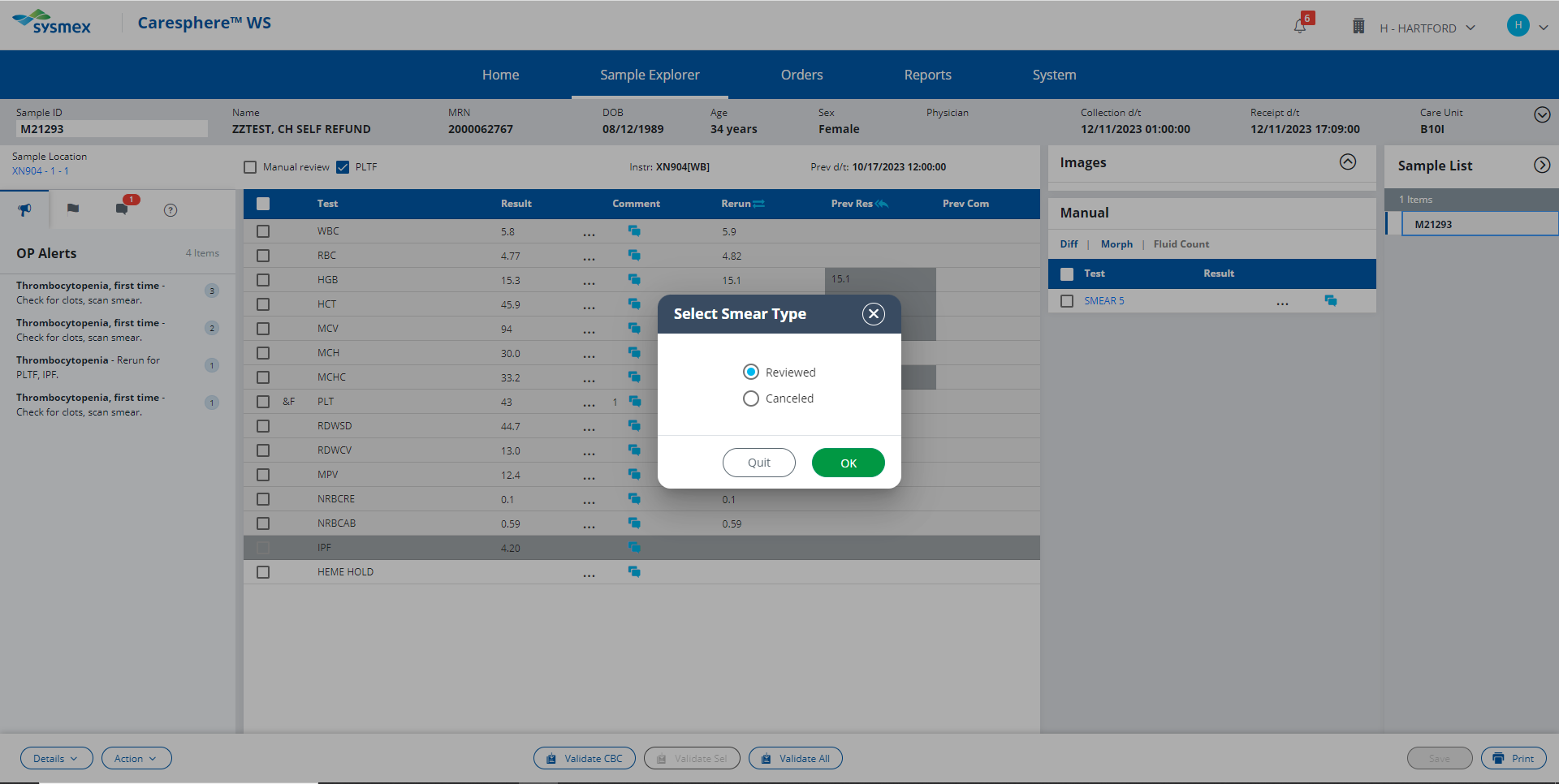 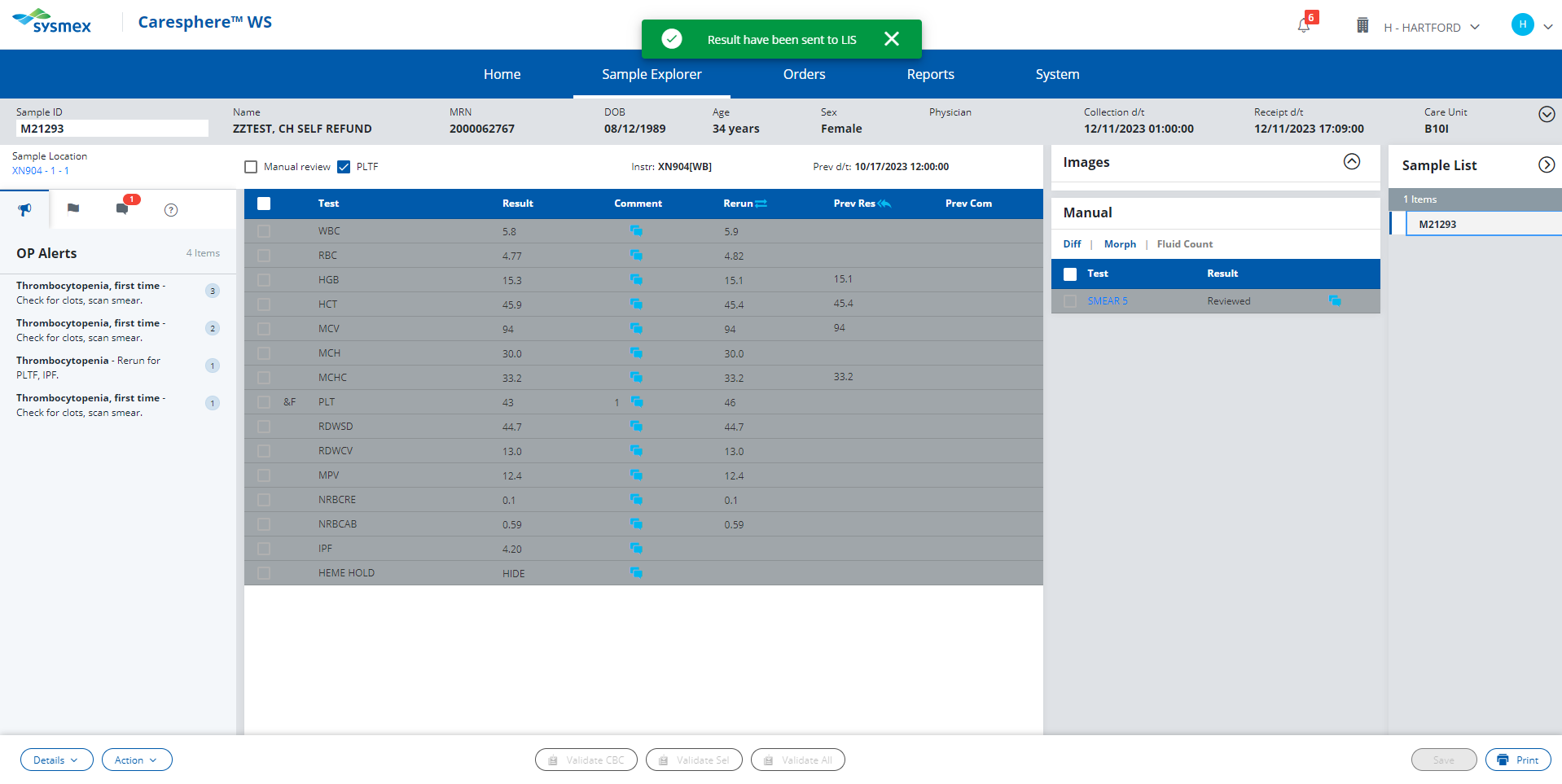 Click here to proceed to next pending sample.
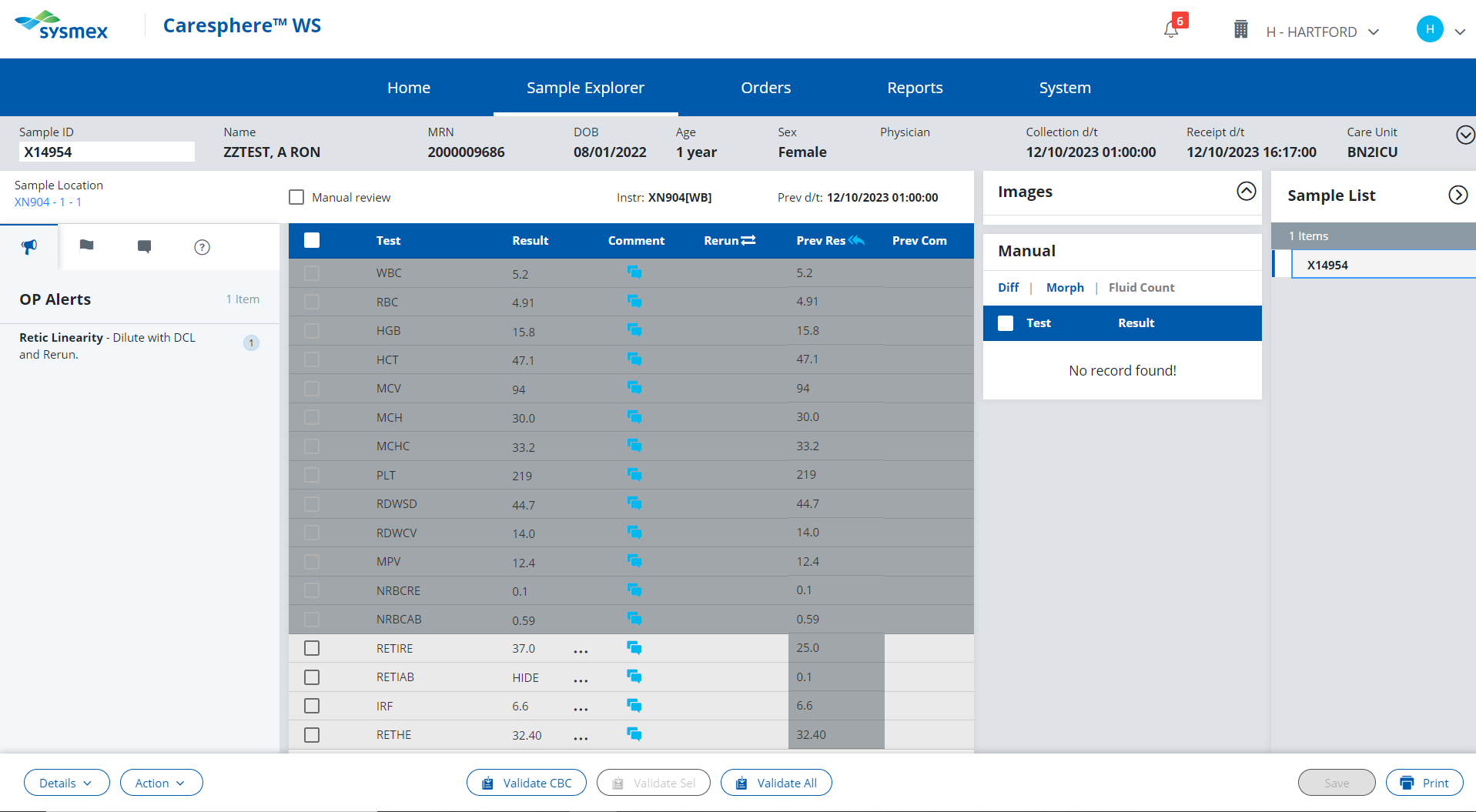 Click on the abnormal result.
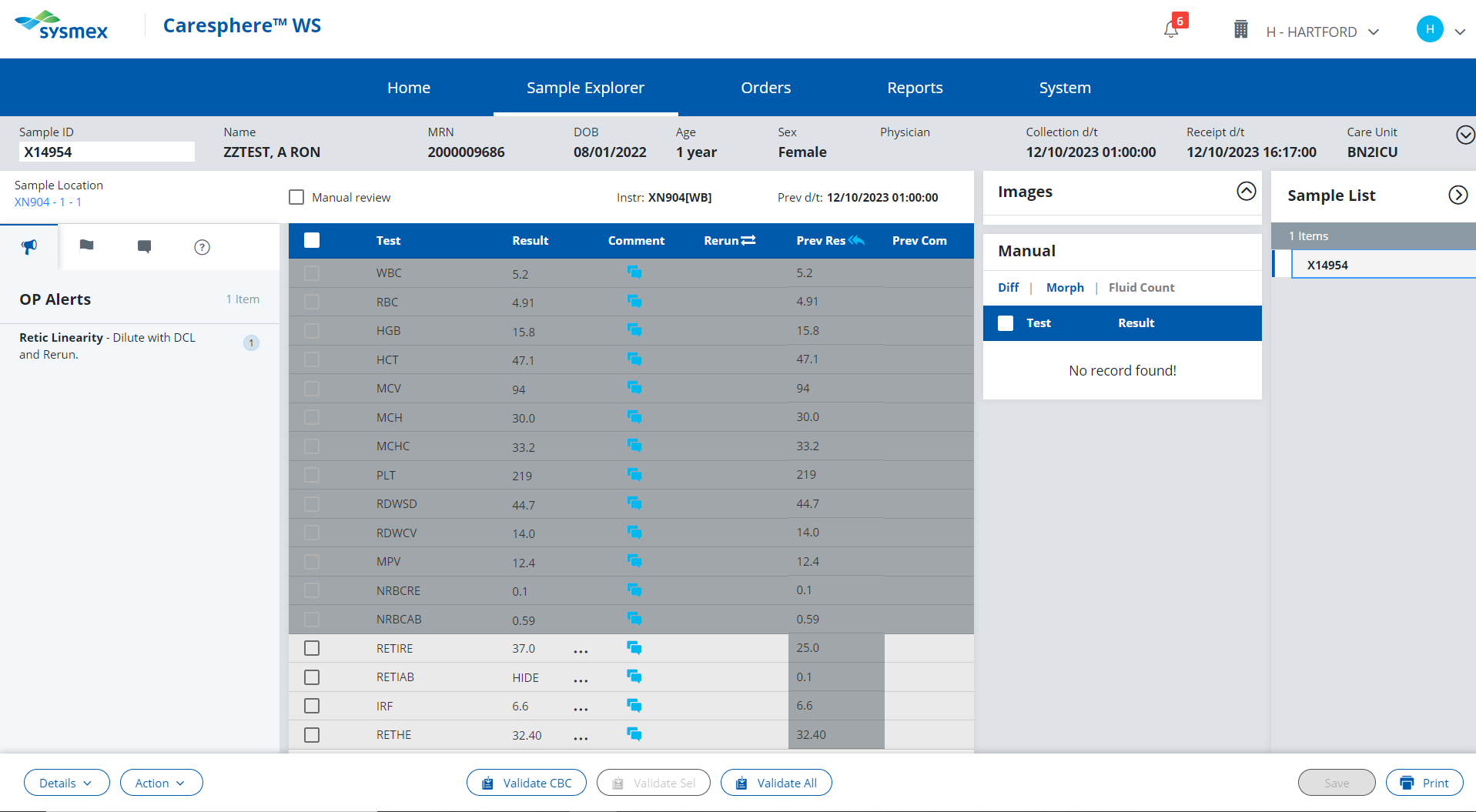 The CBC results have already filed, because the results are normal. This is why the results appear in gray.
Click here to try again!
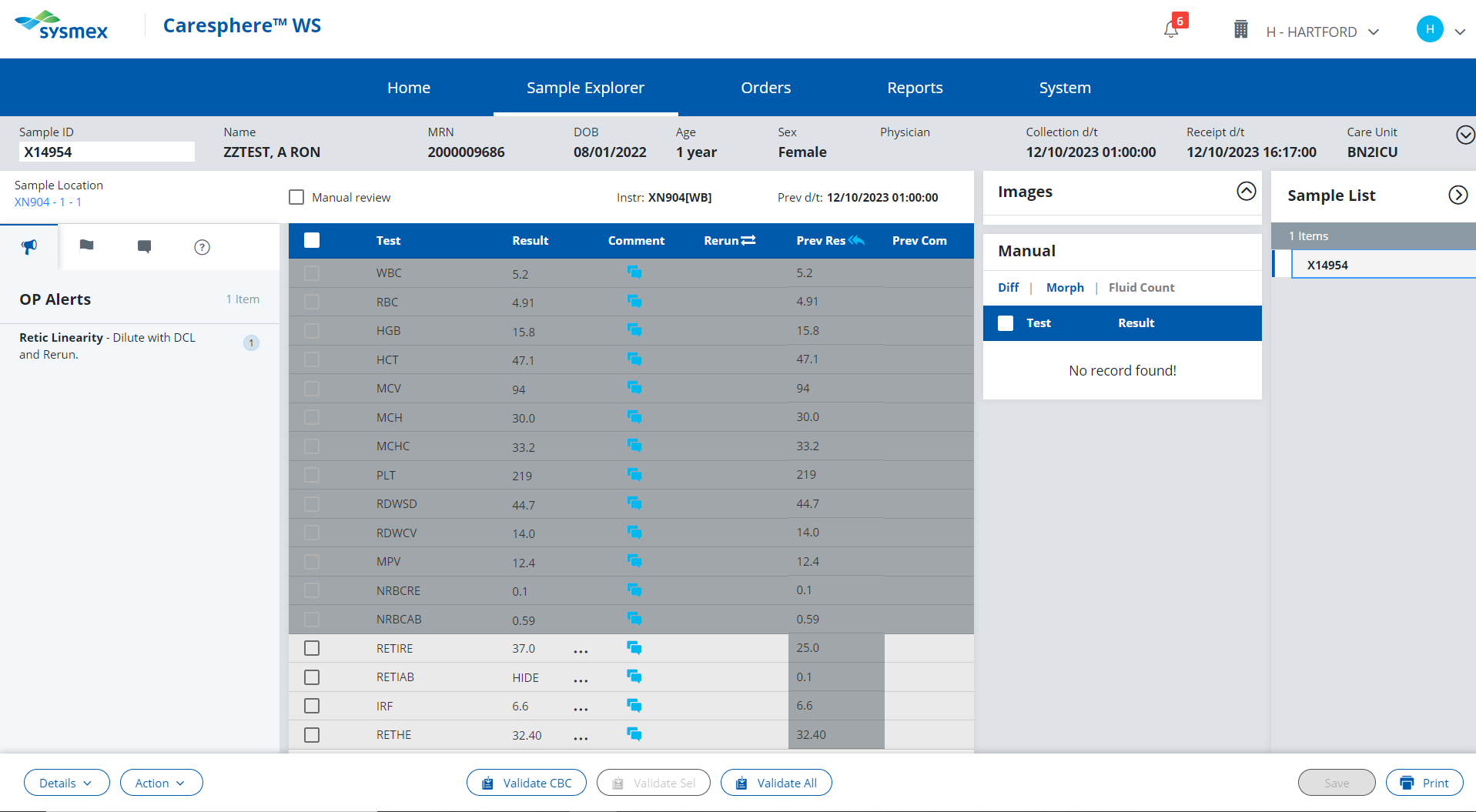 Retic% greater than linearity (>23.0)
Actions;
Dilute sample 1:2 with Cellpack DCL and rerun.
If the repeat agrees, result as >23.0
Click here to proceed with the first step.
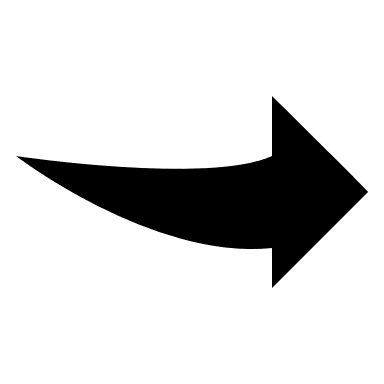 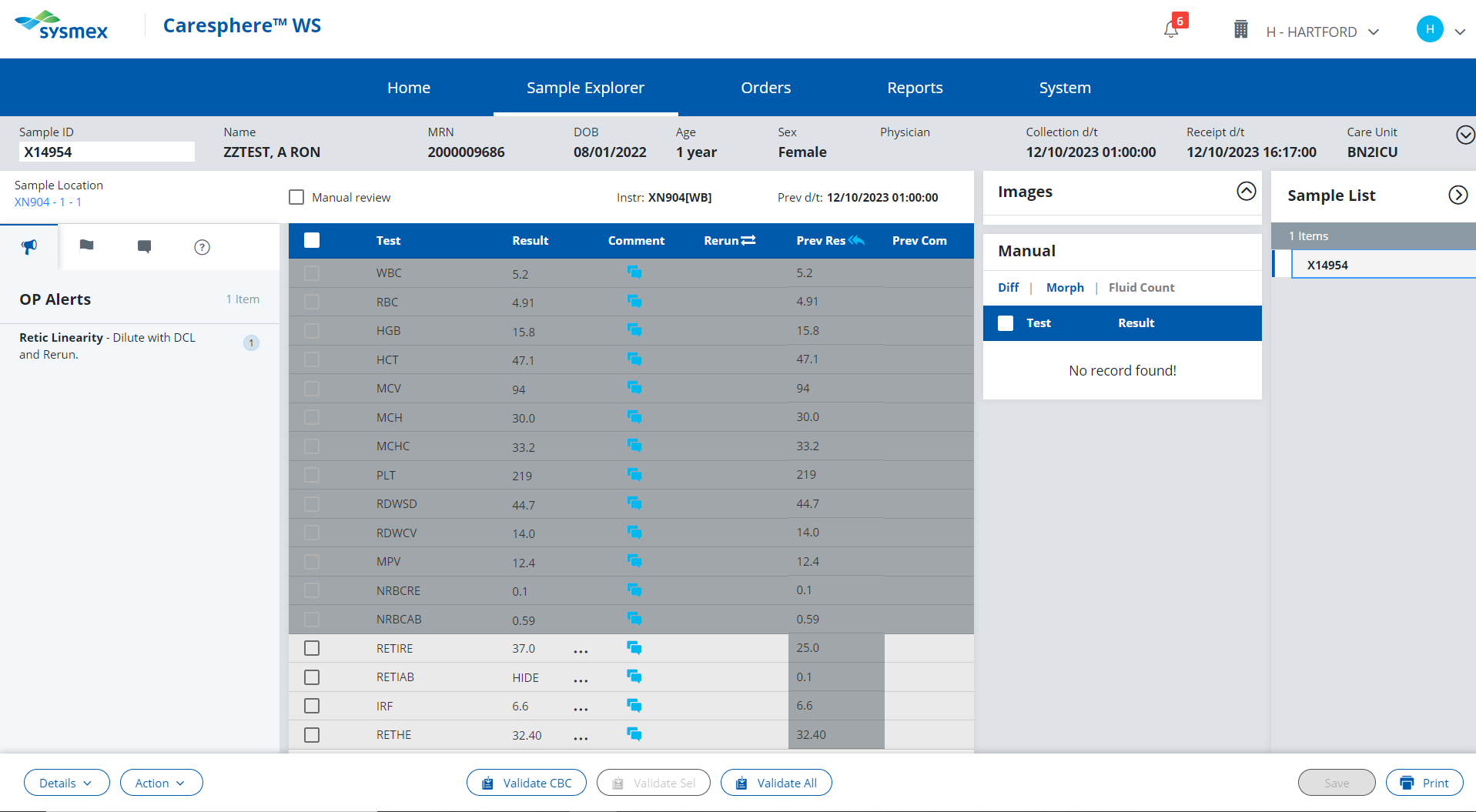 Order a rerun for this sample.
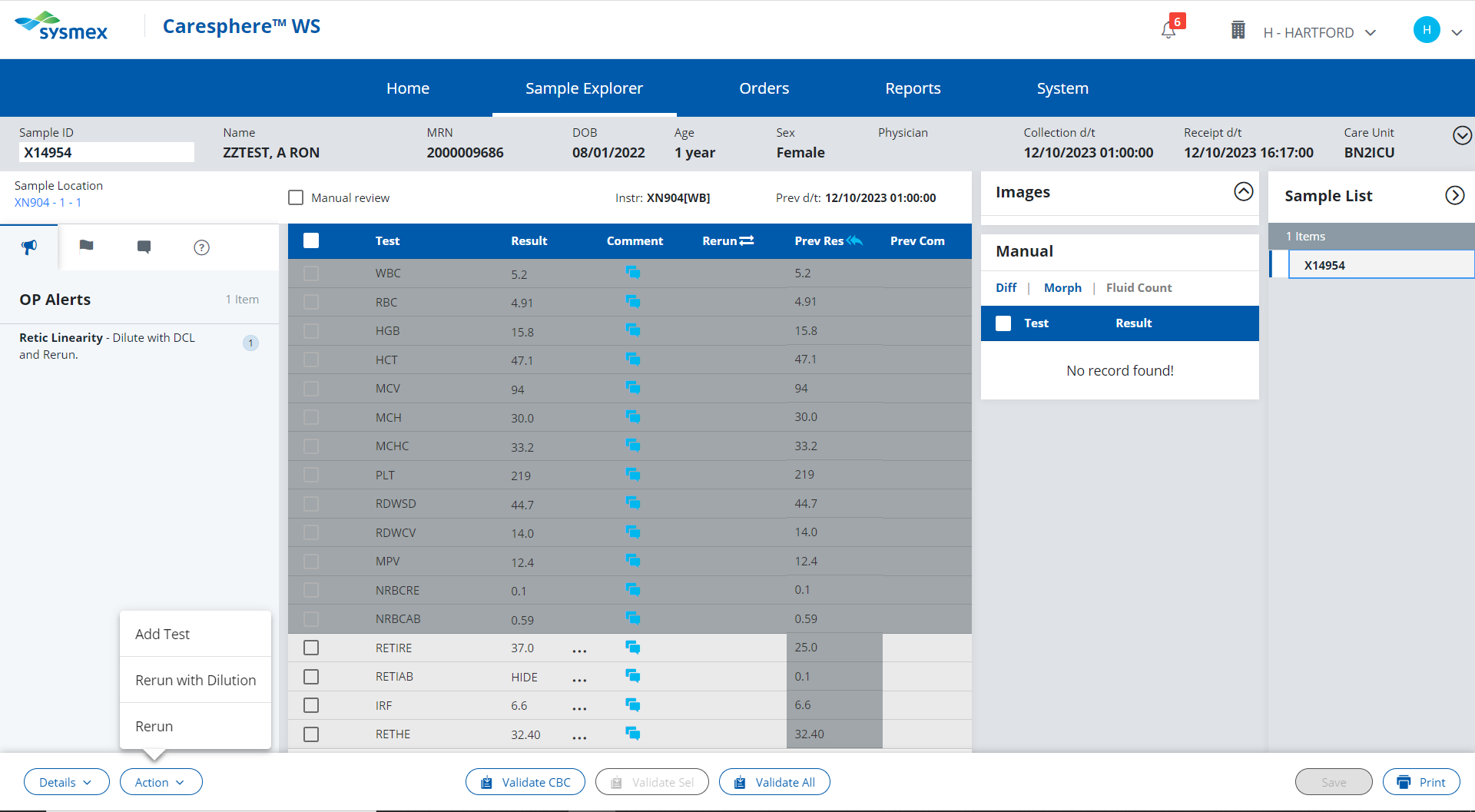 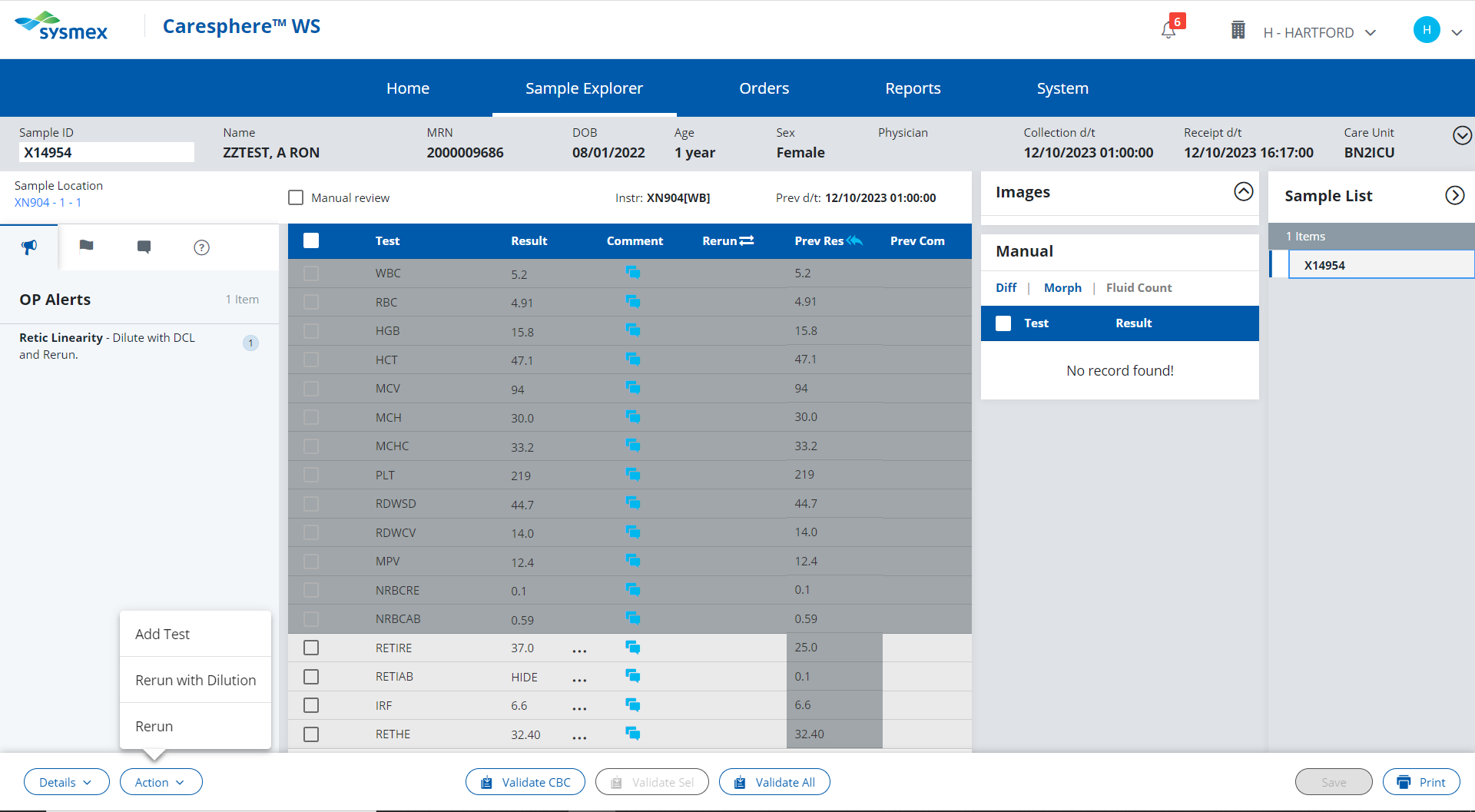 Incorrect. You are diluting the sample before you rerun it, so you need to order a Rerun with Dilution so that Caresphere performs the calculation on the dilution automatically.
Click here to try again
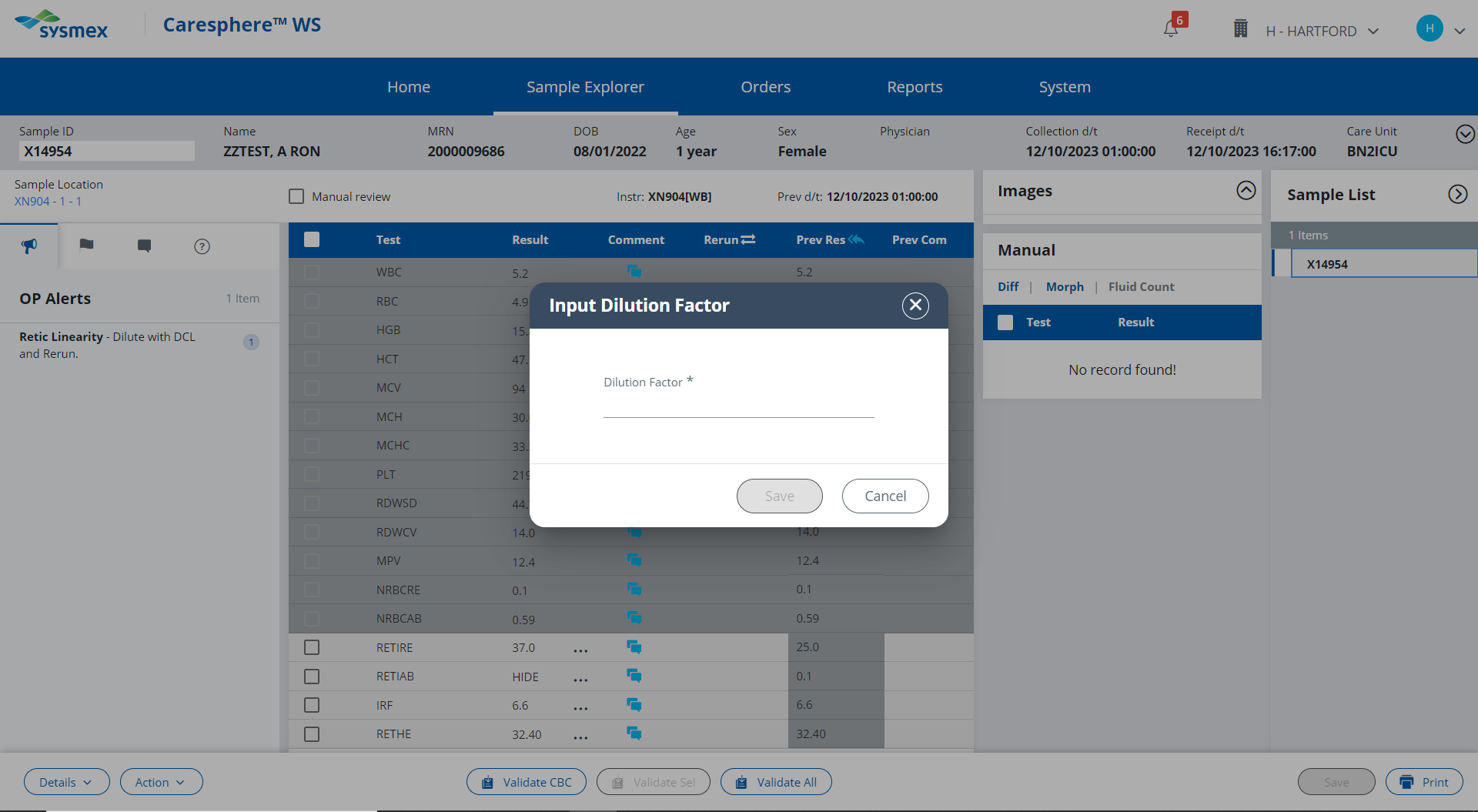 Use the keypad to enter the dilution factor
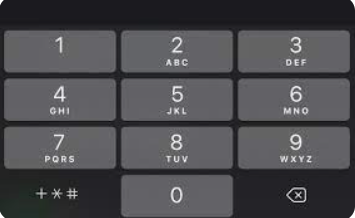 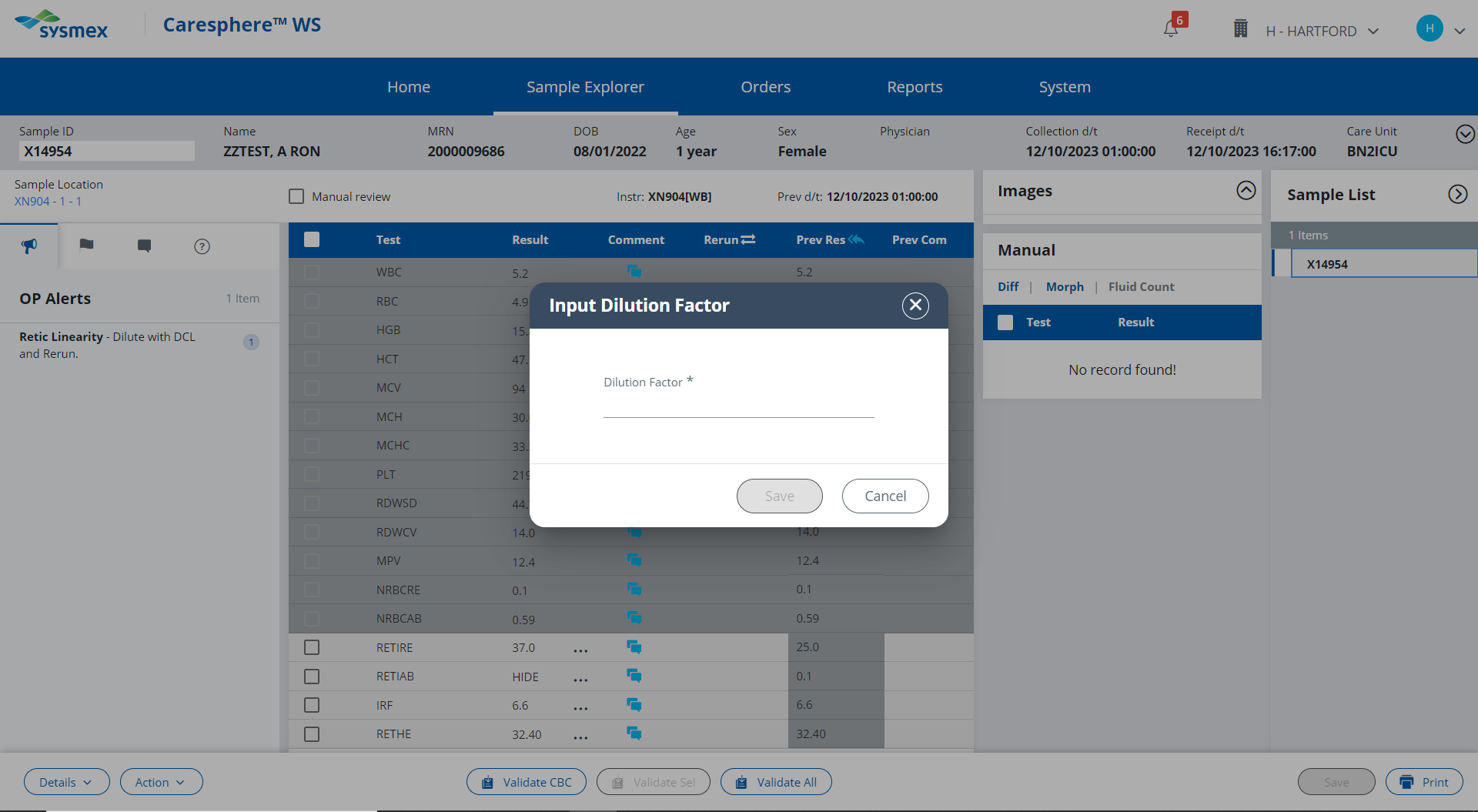 Incorrect. You manually diluted the sample 1:2 with Cellpack DCL. Therefore the dilution factor is 2.
Click here to try again.
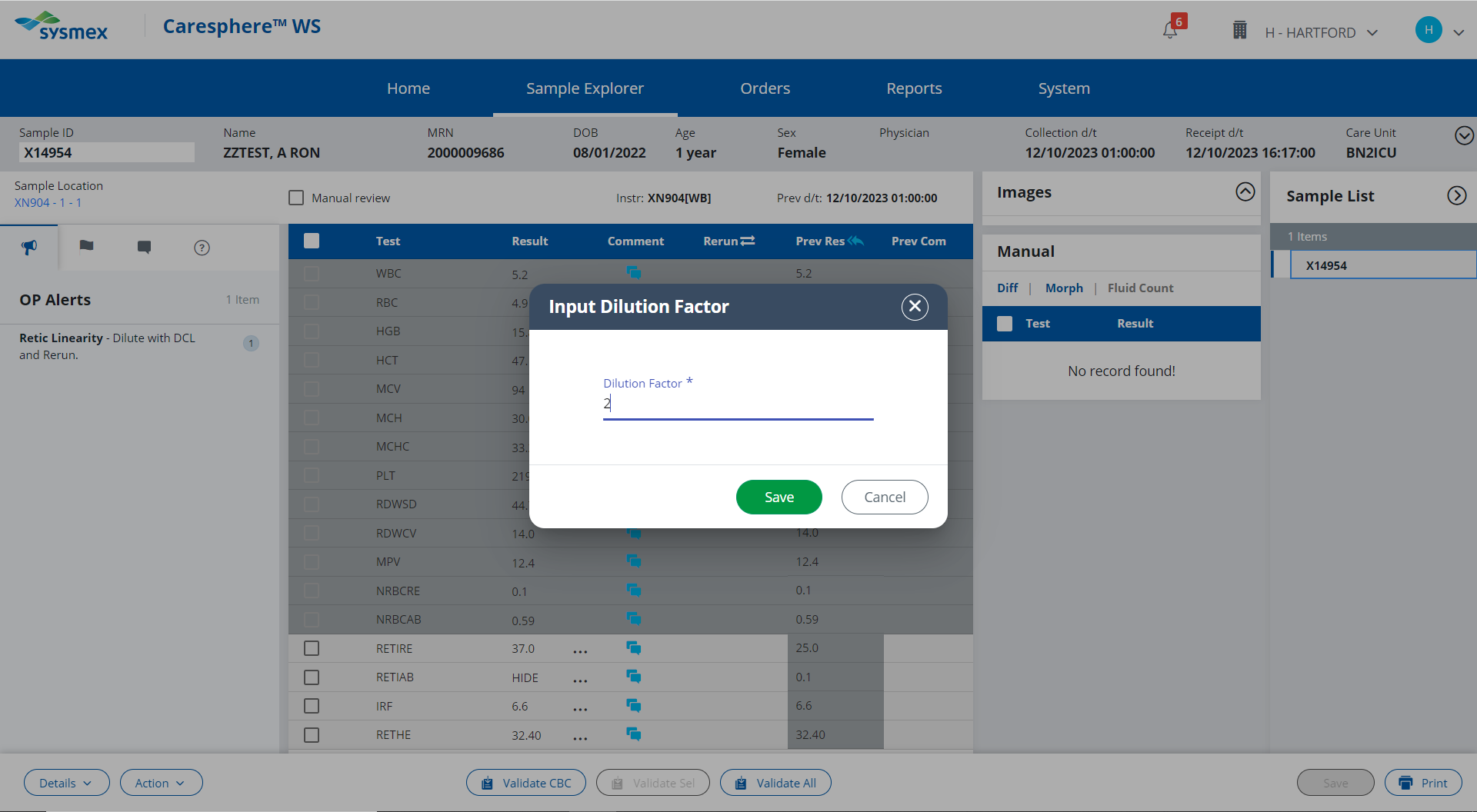 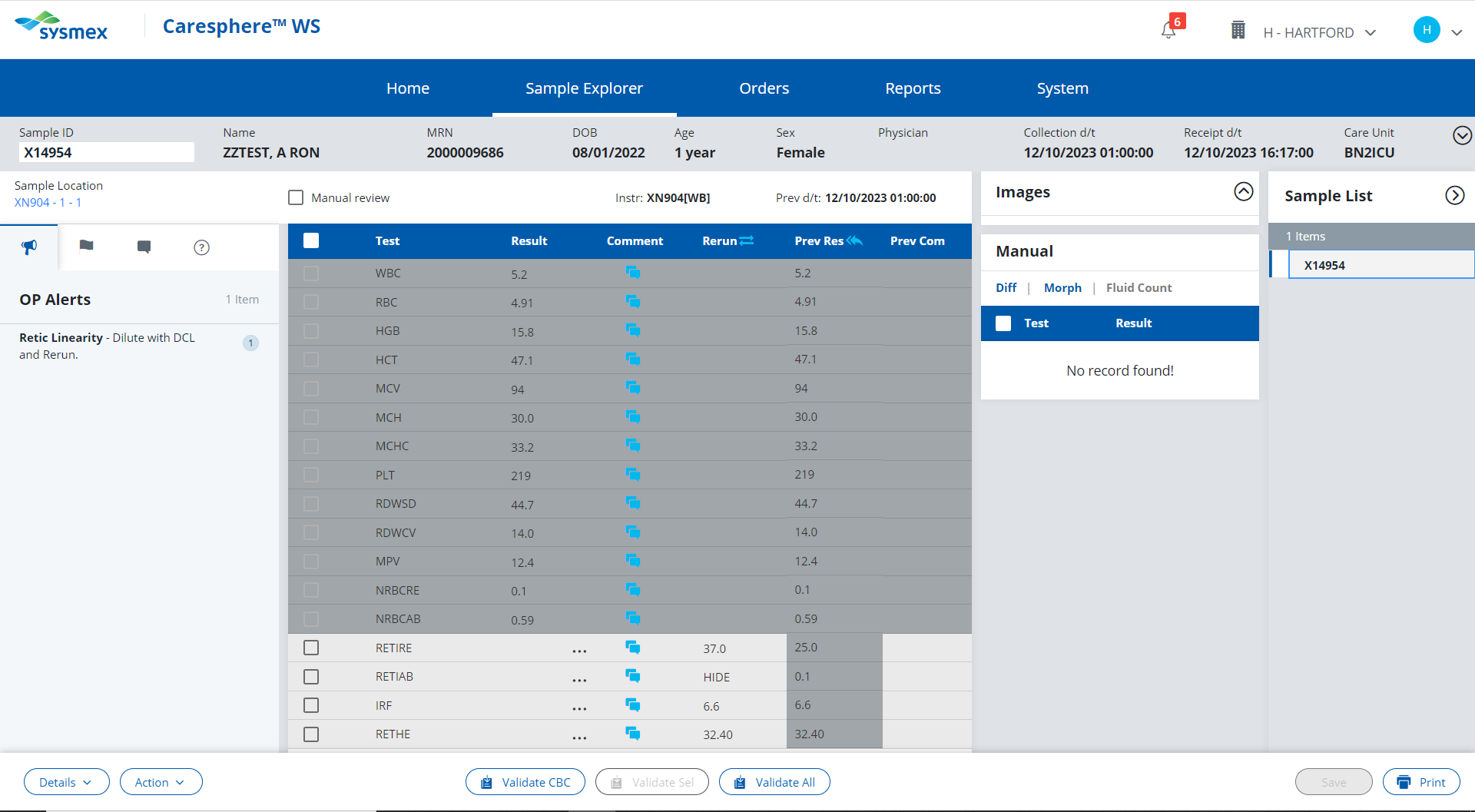 Click here to see the result of the rerun
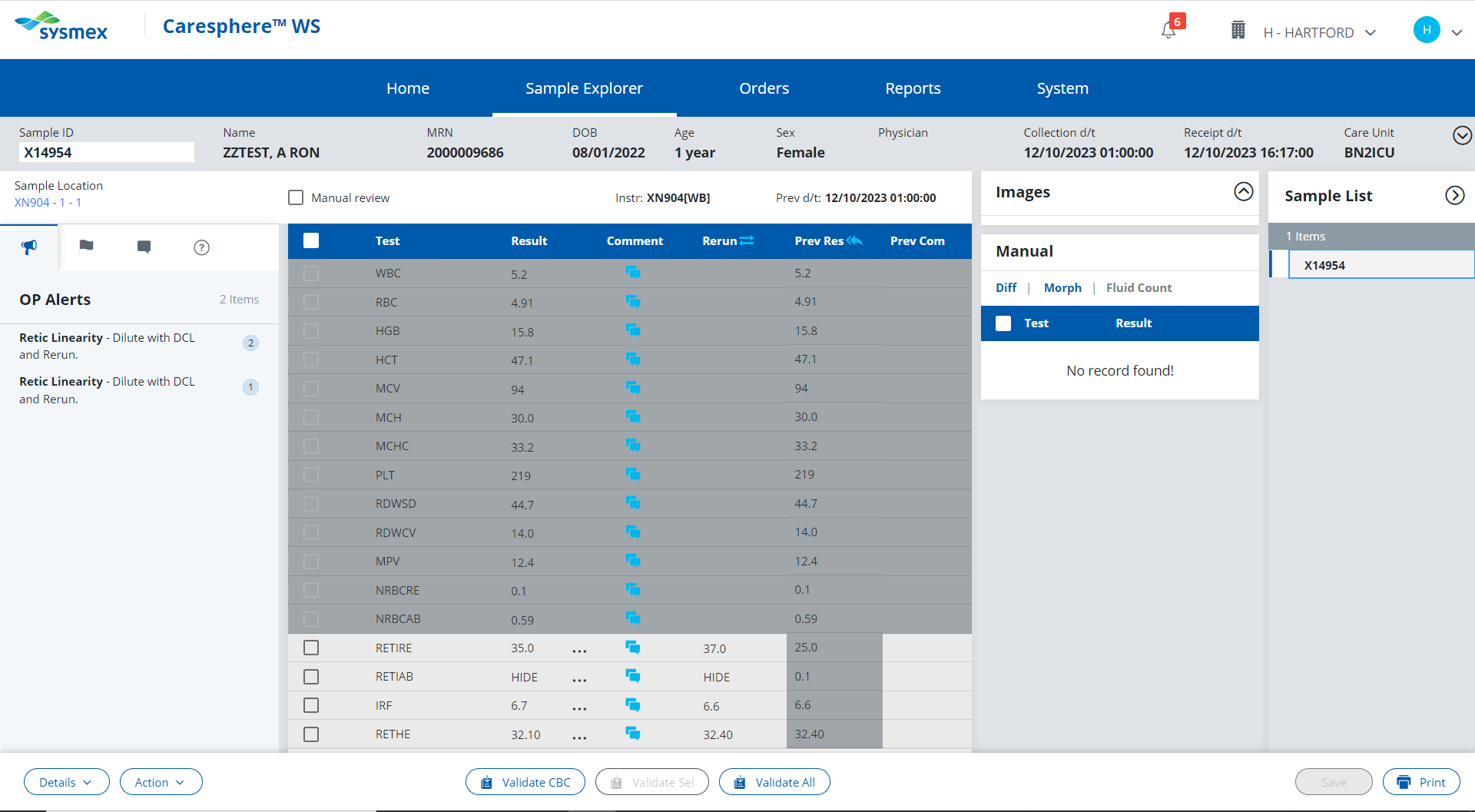 Retic% greater than linearity (>23.0)
Actions;
Dilute sample 1:2 with Cellpack DCL and rerun.
If the repeat agrees, result as >23.0
Click here to proceed with next action.
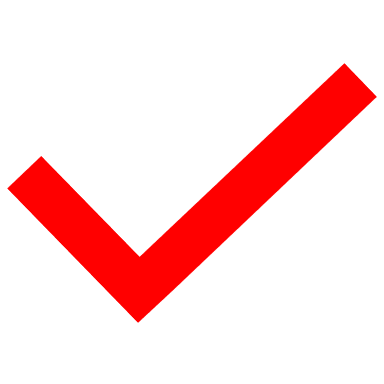 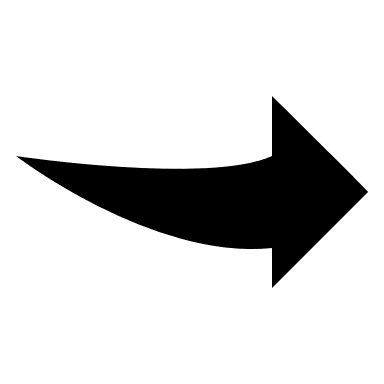 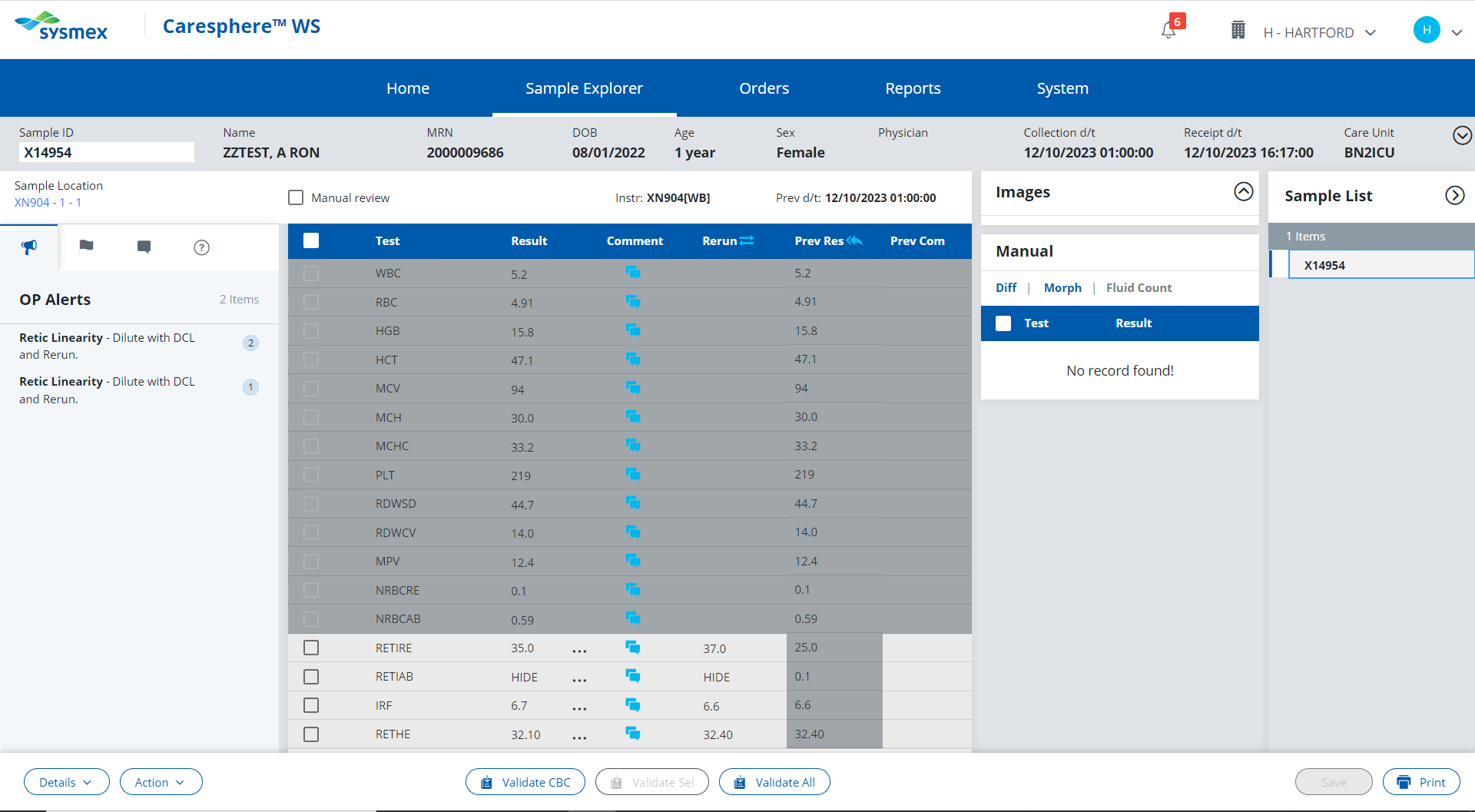 Change the RETICRE result to >23.0, by clicking on the 3 dots next to the result.
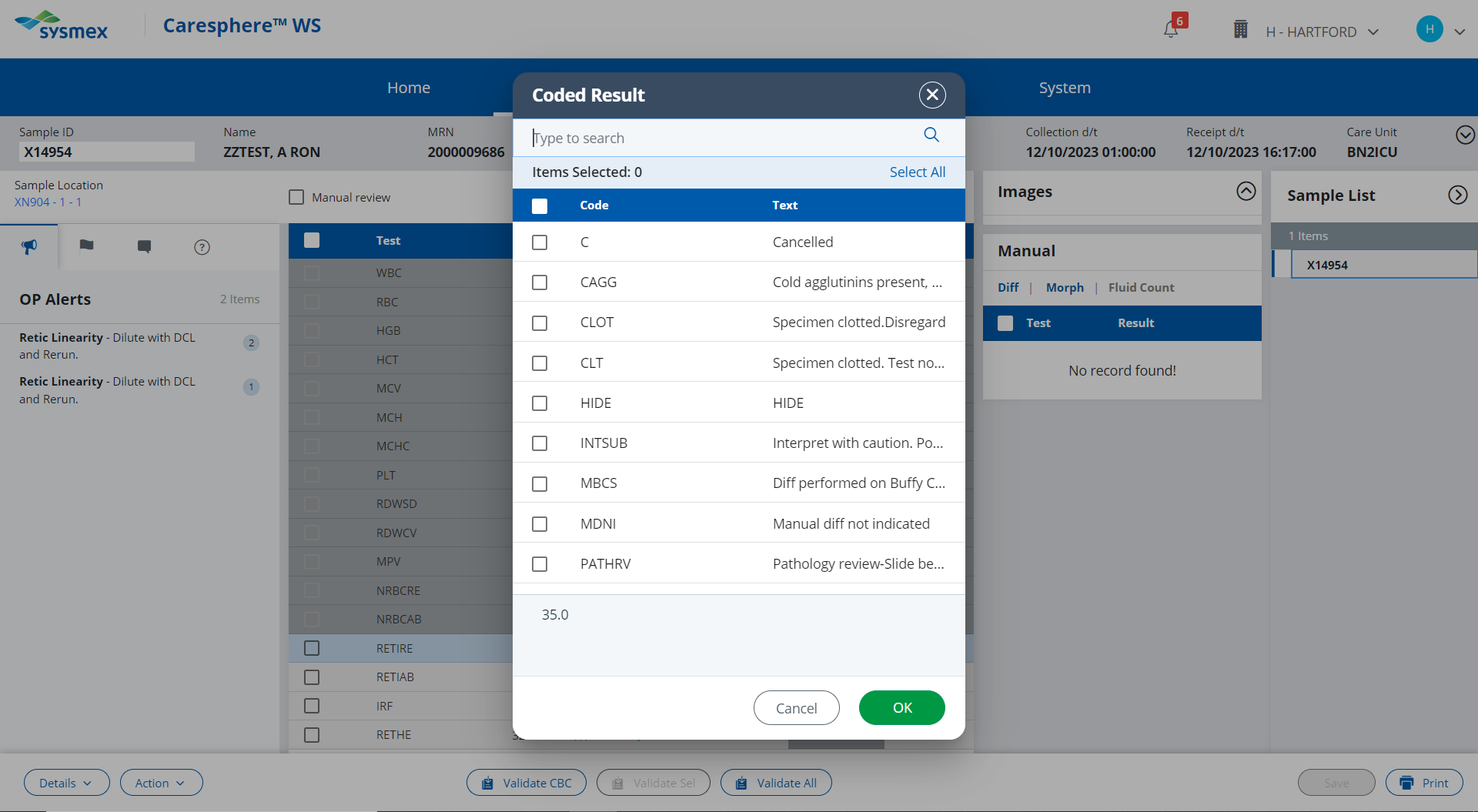 Click here to override the instrument result with >23.0
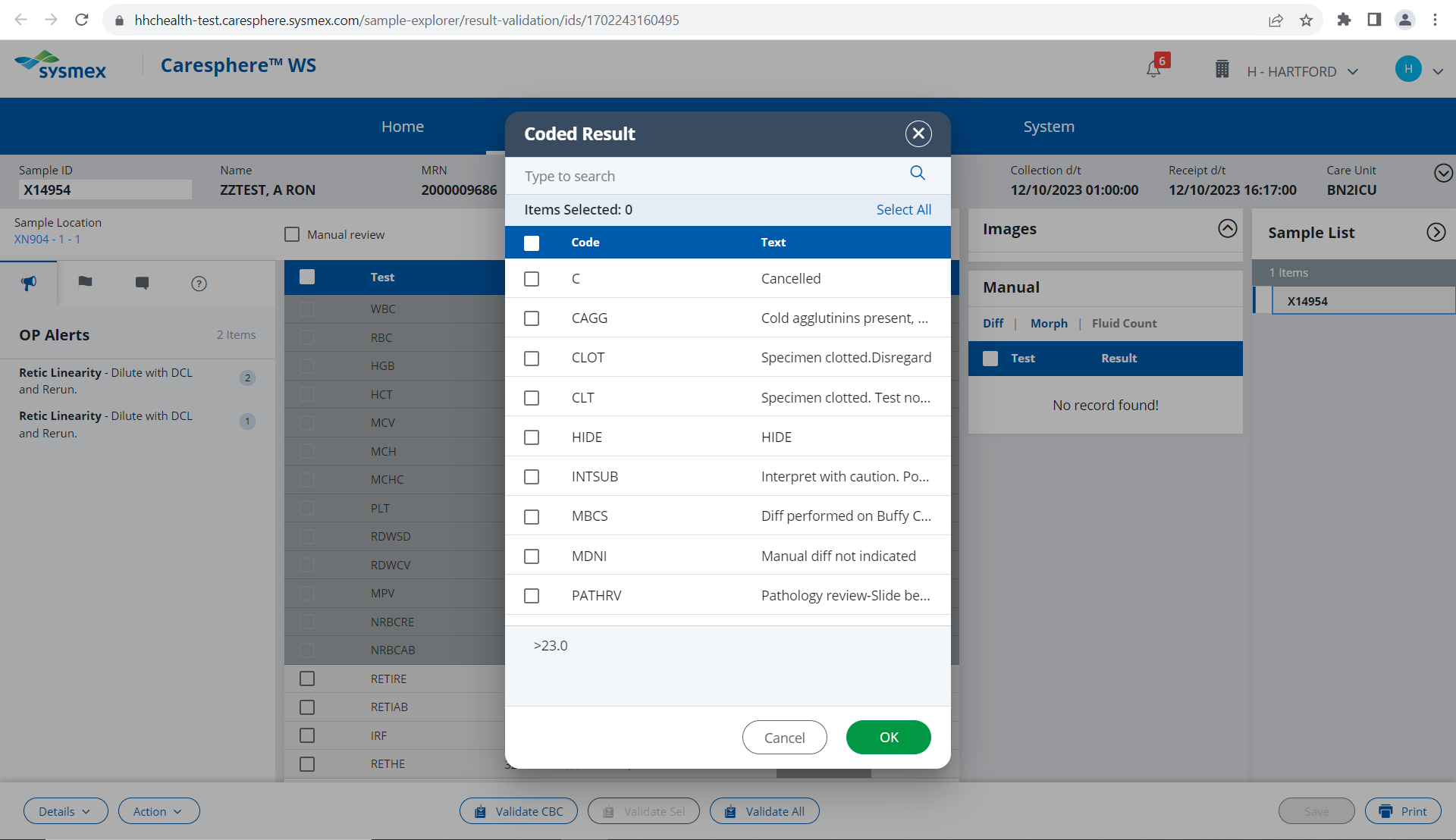 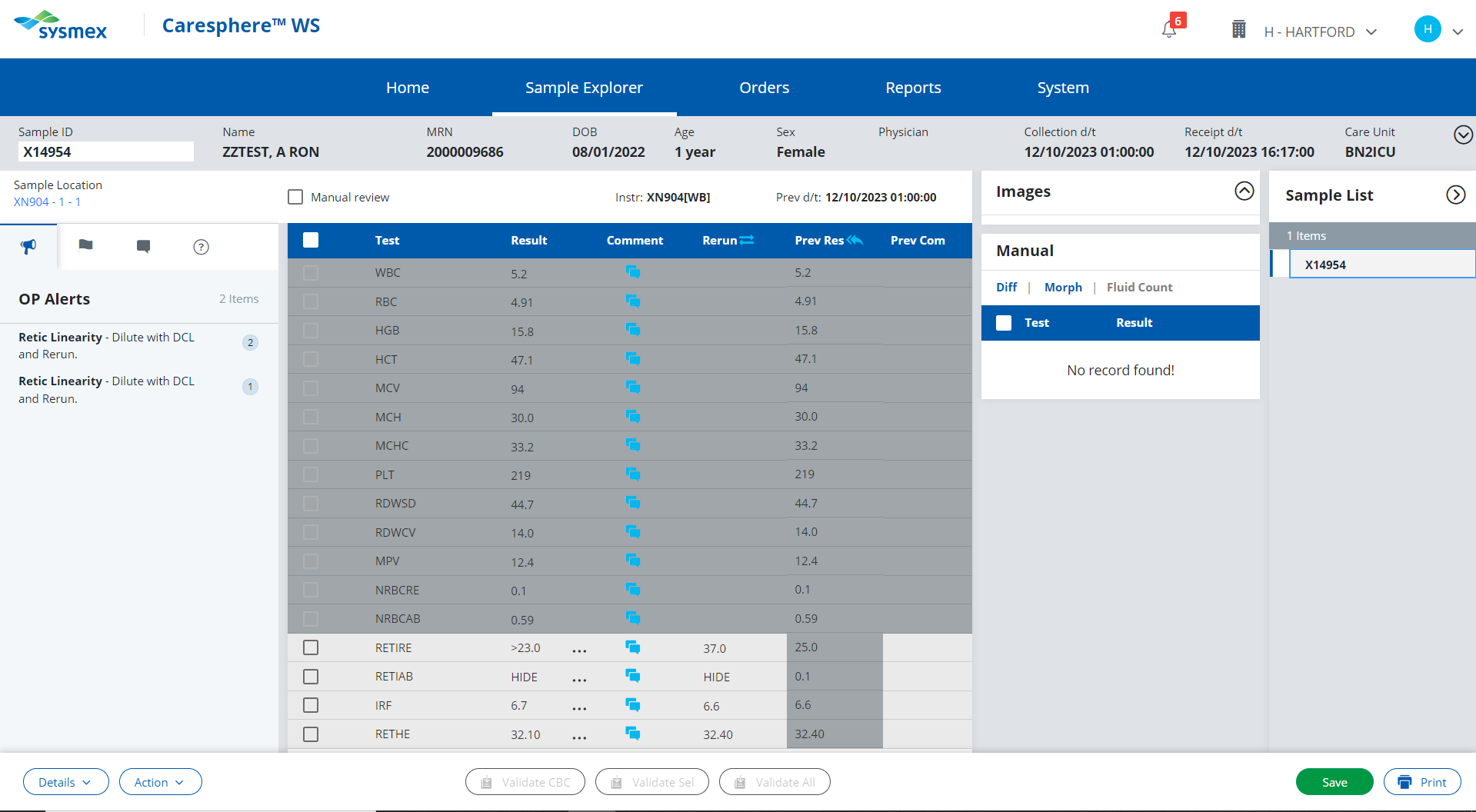 Save the new RETICRE result.
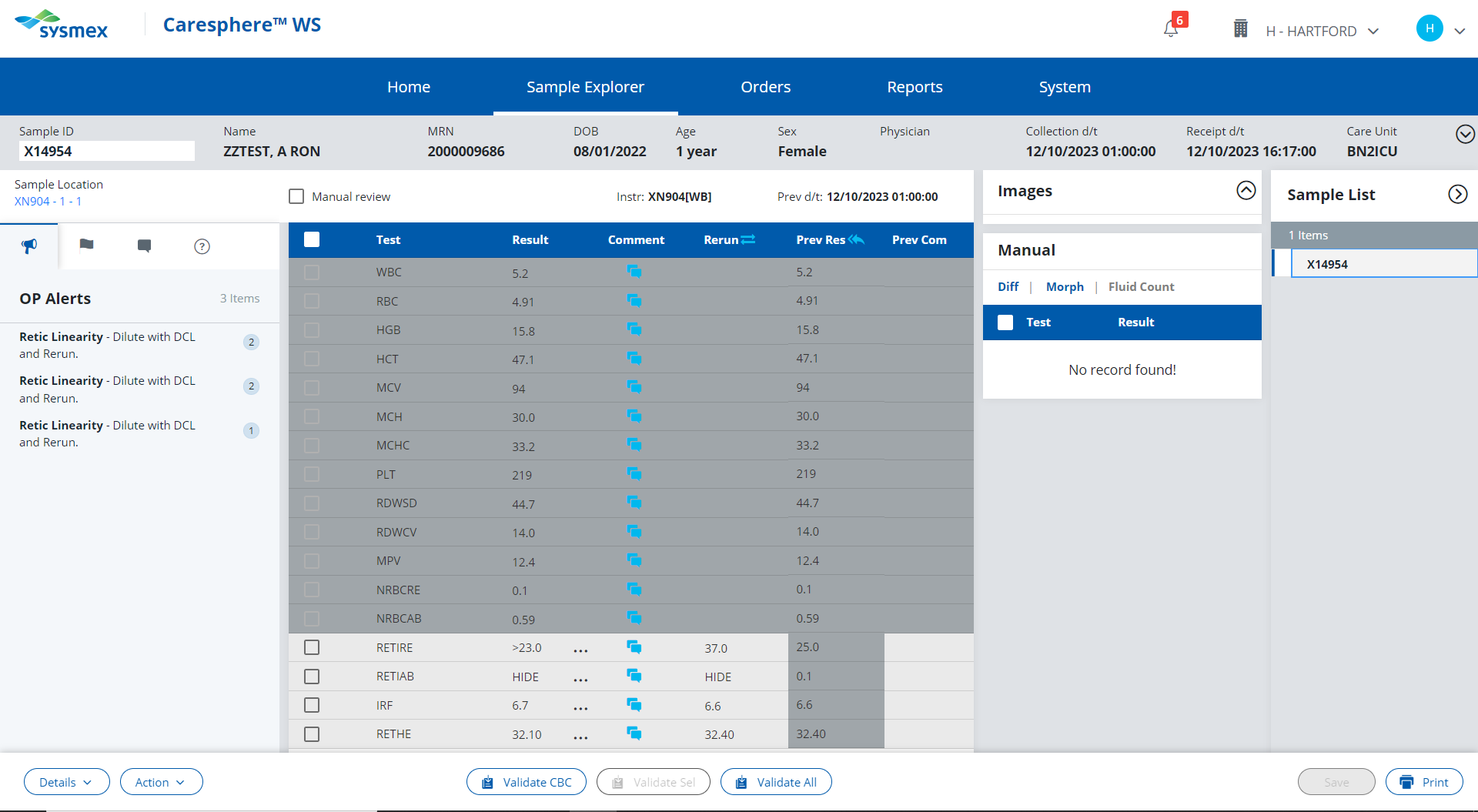 Validate the results.
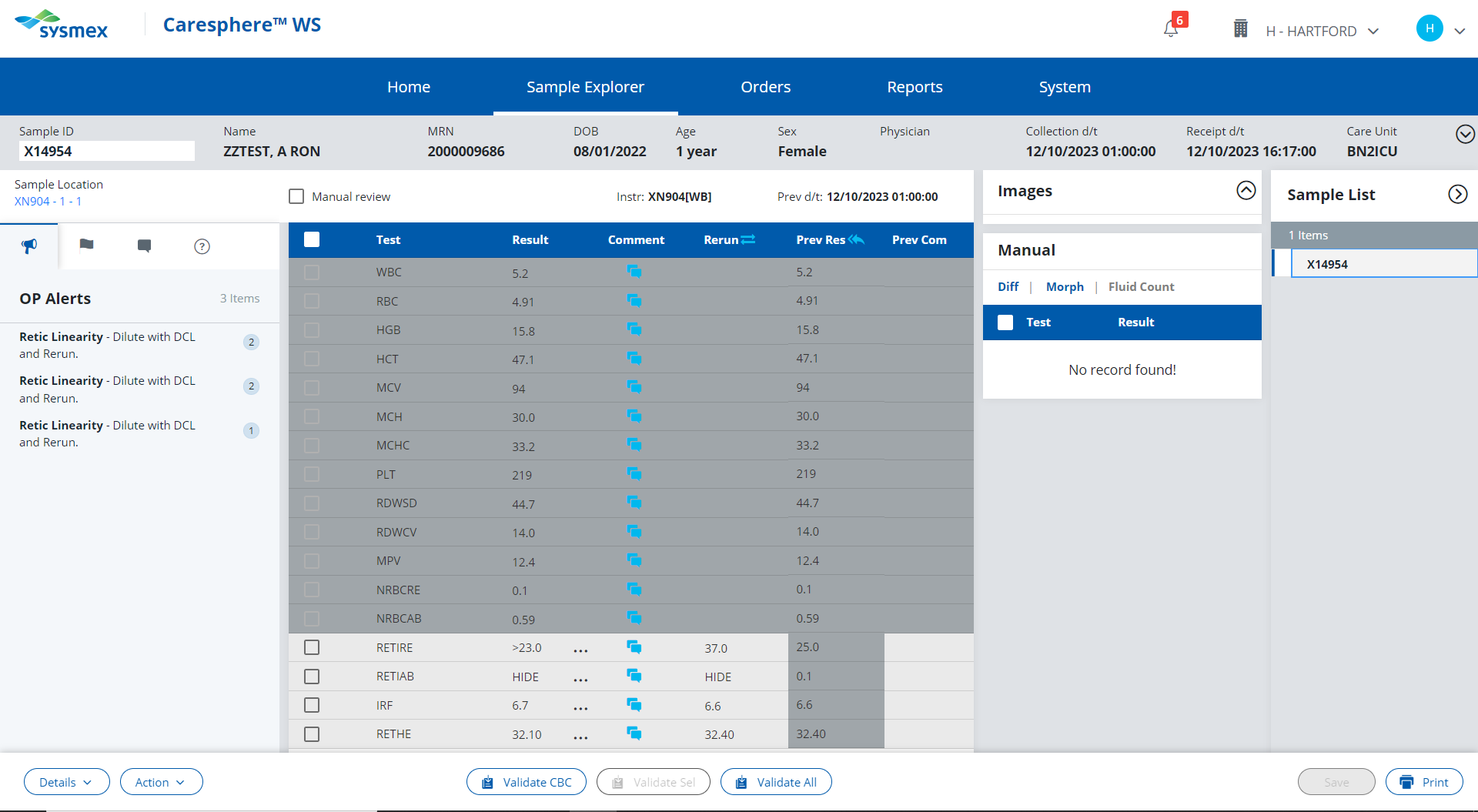 Incorrect. The CBC results have already been released. That is why they appear darker gray. Use the validate all button to release the Retic results
Click here to try again!
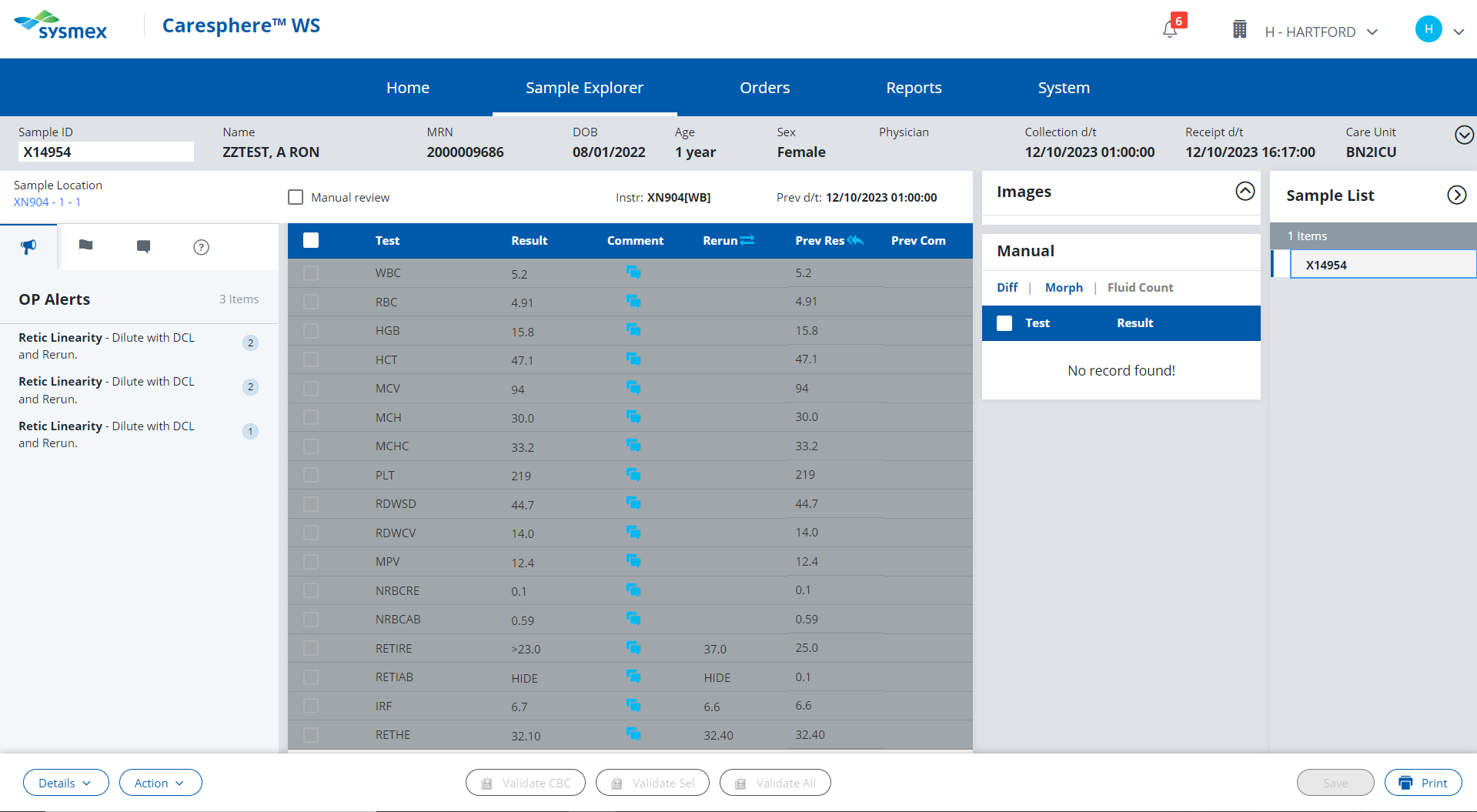 Click here to proceed to next pending sample.
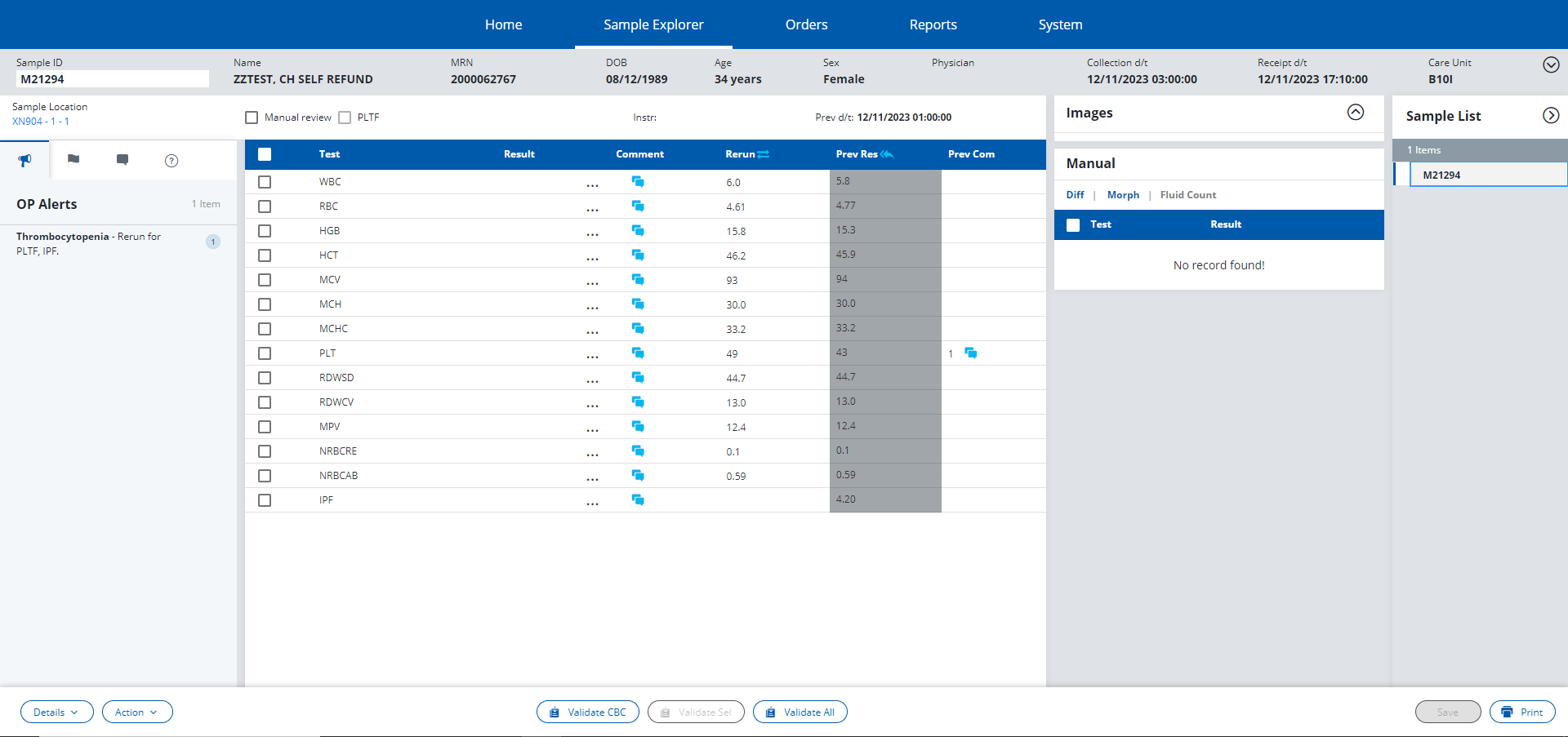 Select the abnormal result to review corresponding procedural action rules.
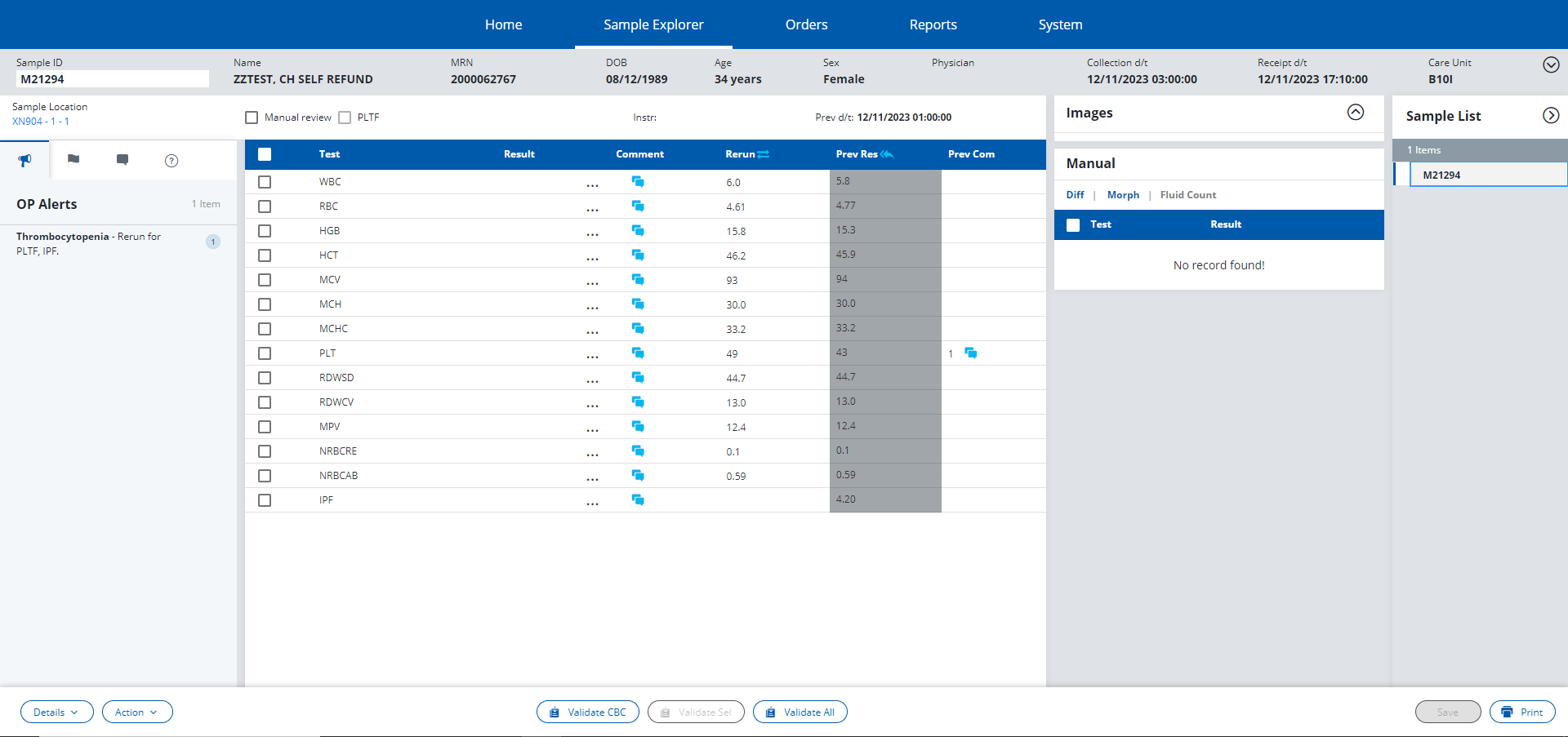 That value is within the normal reference range. Refer to the HH Reference Range Procedure to find the abnormal value.
Click here to try again!
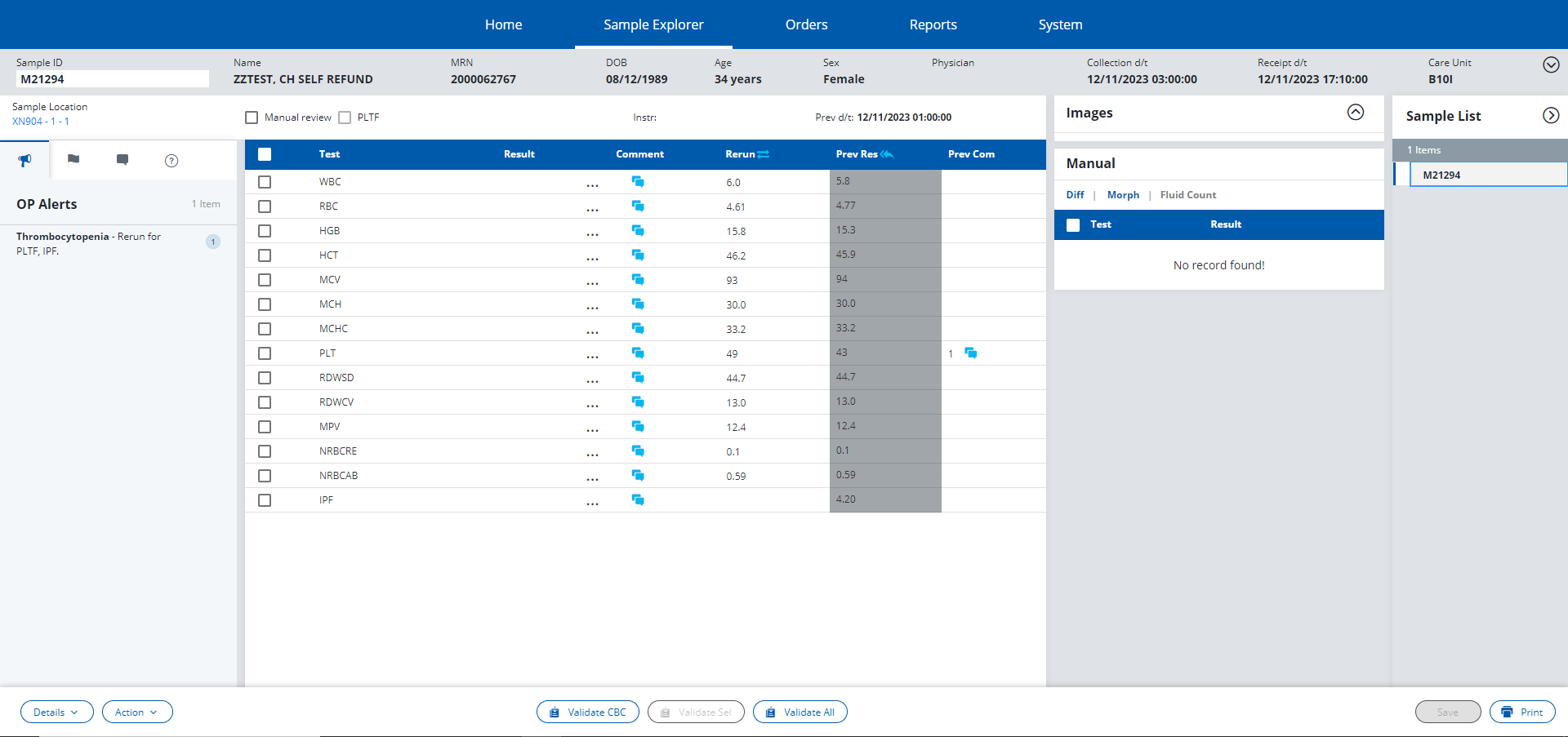 PLT <50
Actions;
Check sample for clot. If no clotting is observed, enter a NCLOT (no clot) comment.
Rerun the sample for the Platelet F. 
Review the patient history. If this is the first occurrence of the PLT result falling below 50, perform platelet estimate. 
                                        OR 
If patient has a history of PLT results falling below 50 and the PLT does not have an asterisk flag, release result.
Click here to proceed with first action
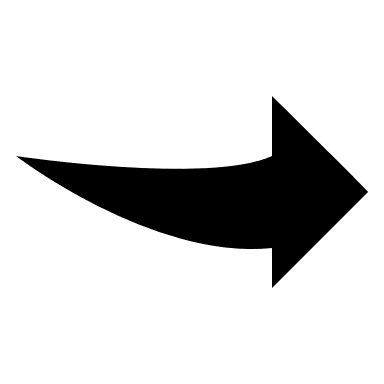 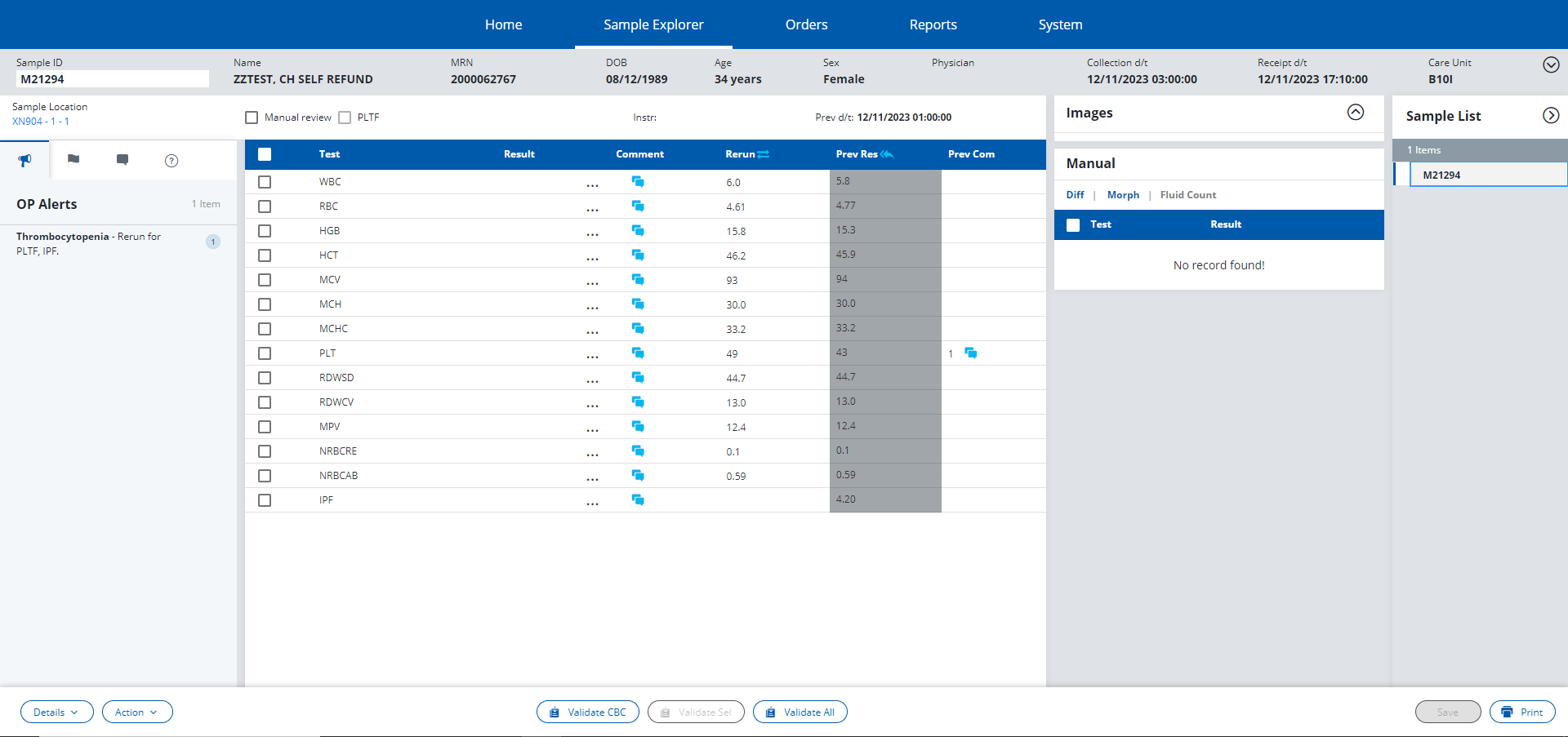 You have checked the sample for a clot and saw no signs of clotting. Enter a NCLOT (no clot) comment
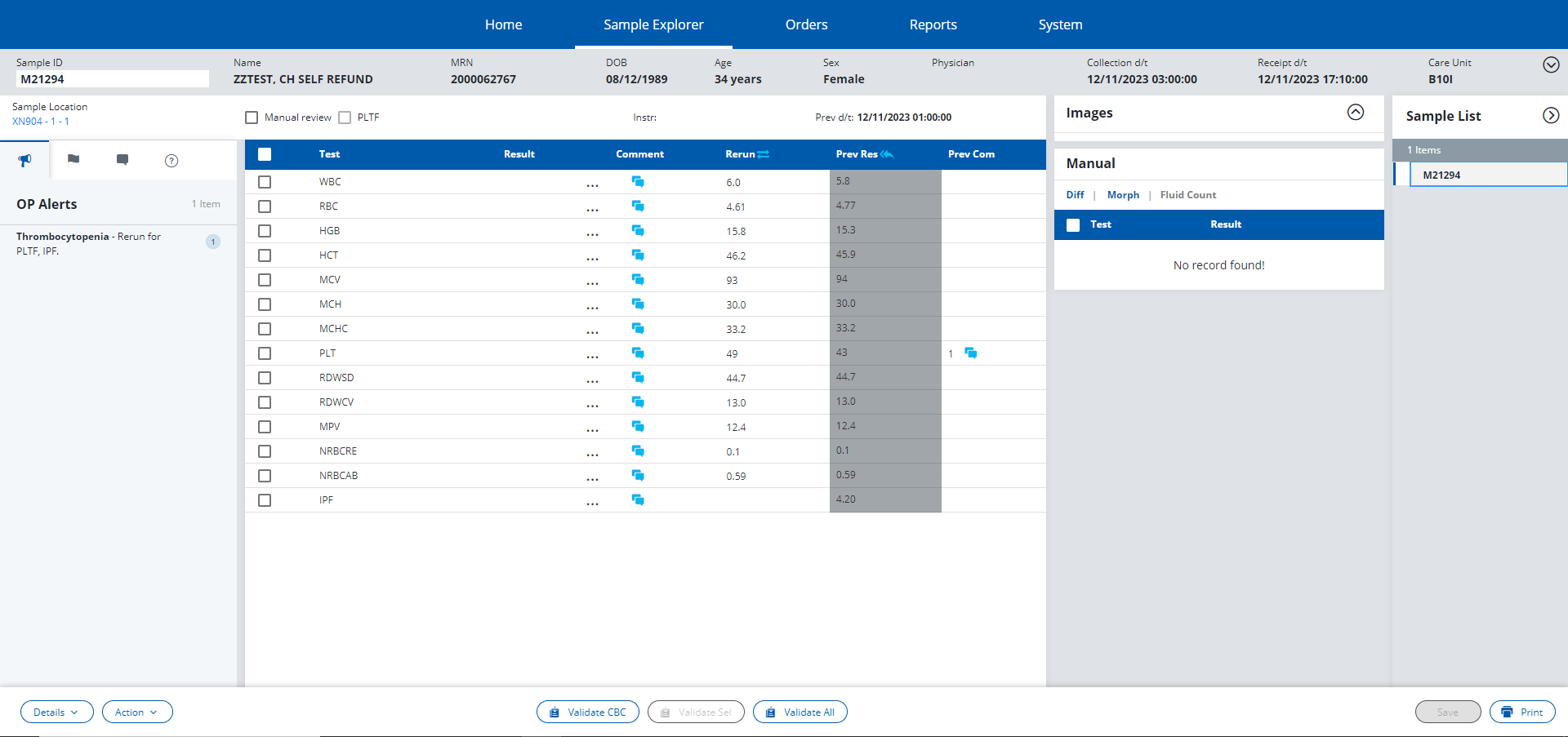 These are the external comment buttons. Comments entered here will be seen by the provider when viewing the patient’s results.

The “no clot” comment is for internal lab use only.
Click here to try again!
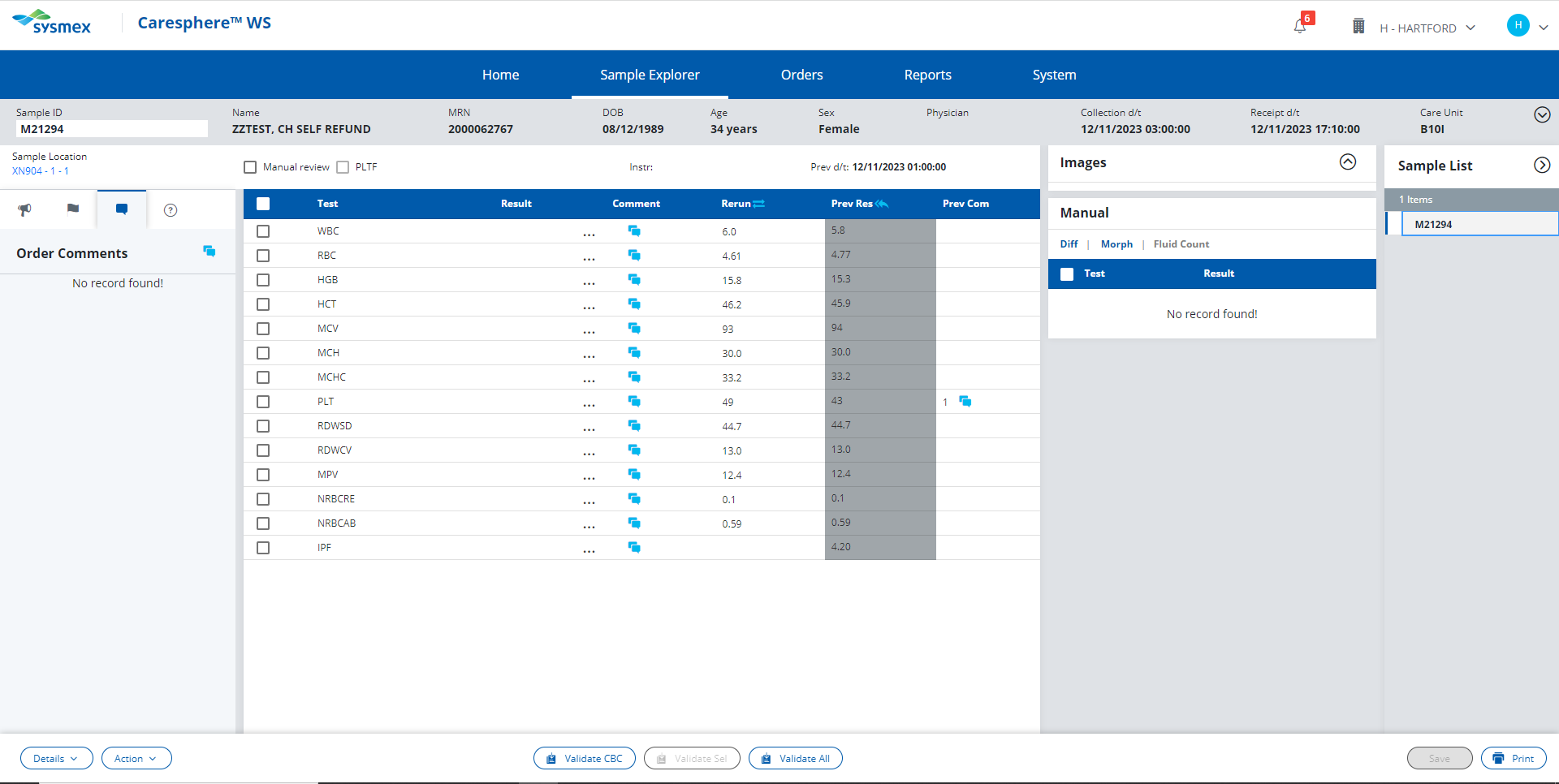 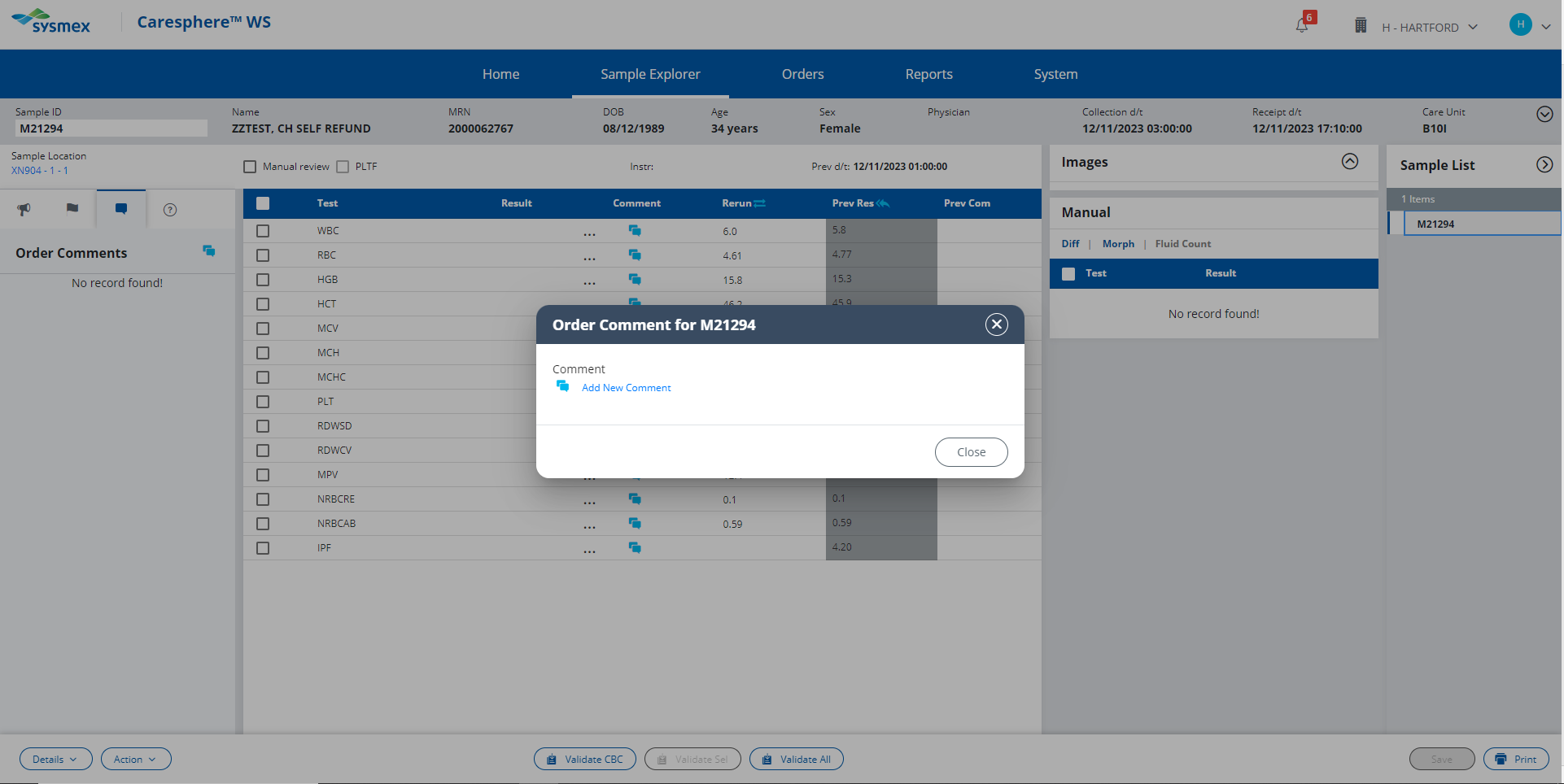 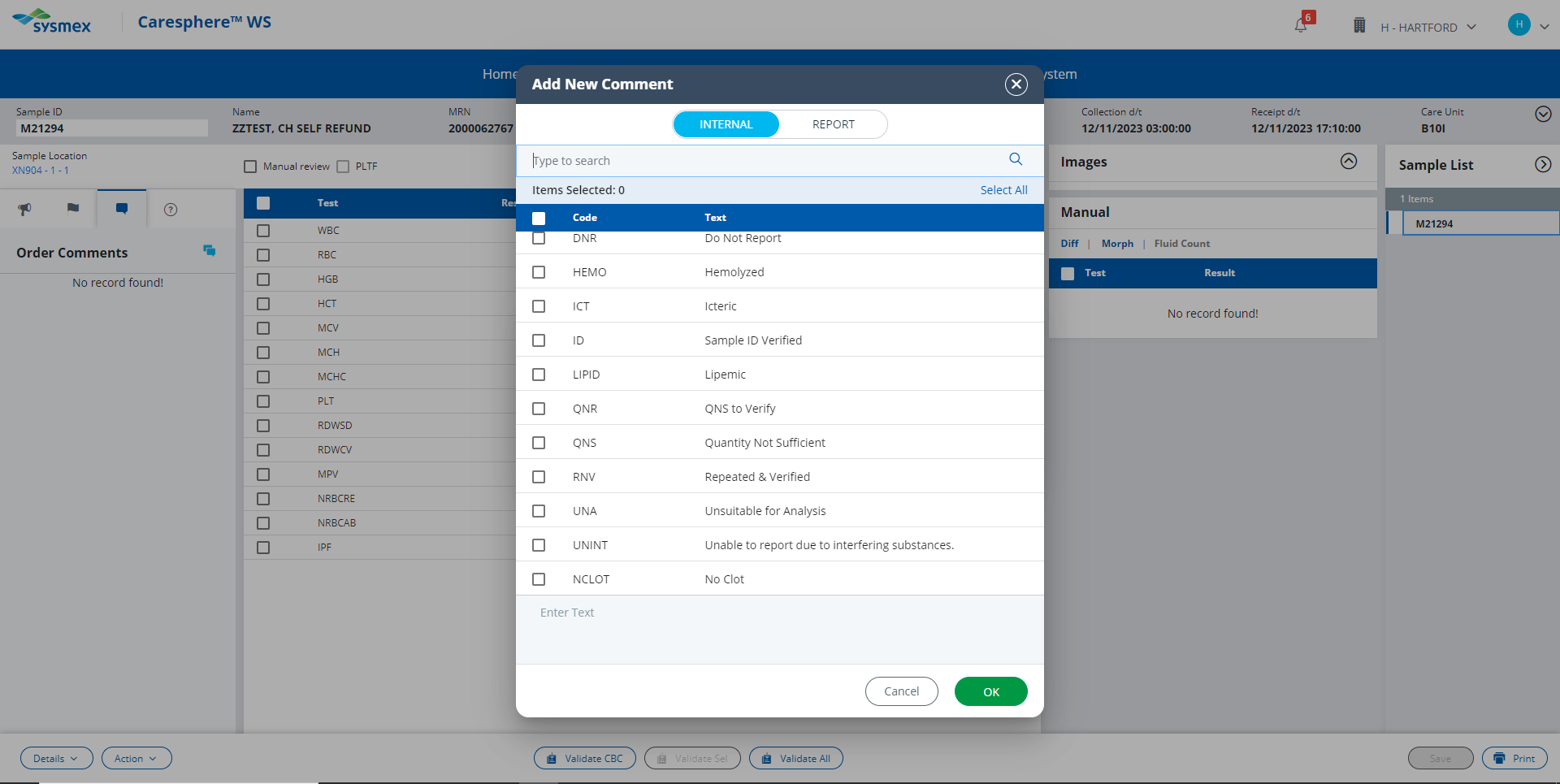 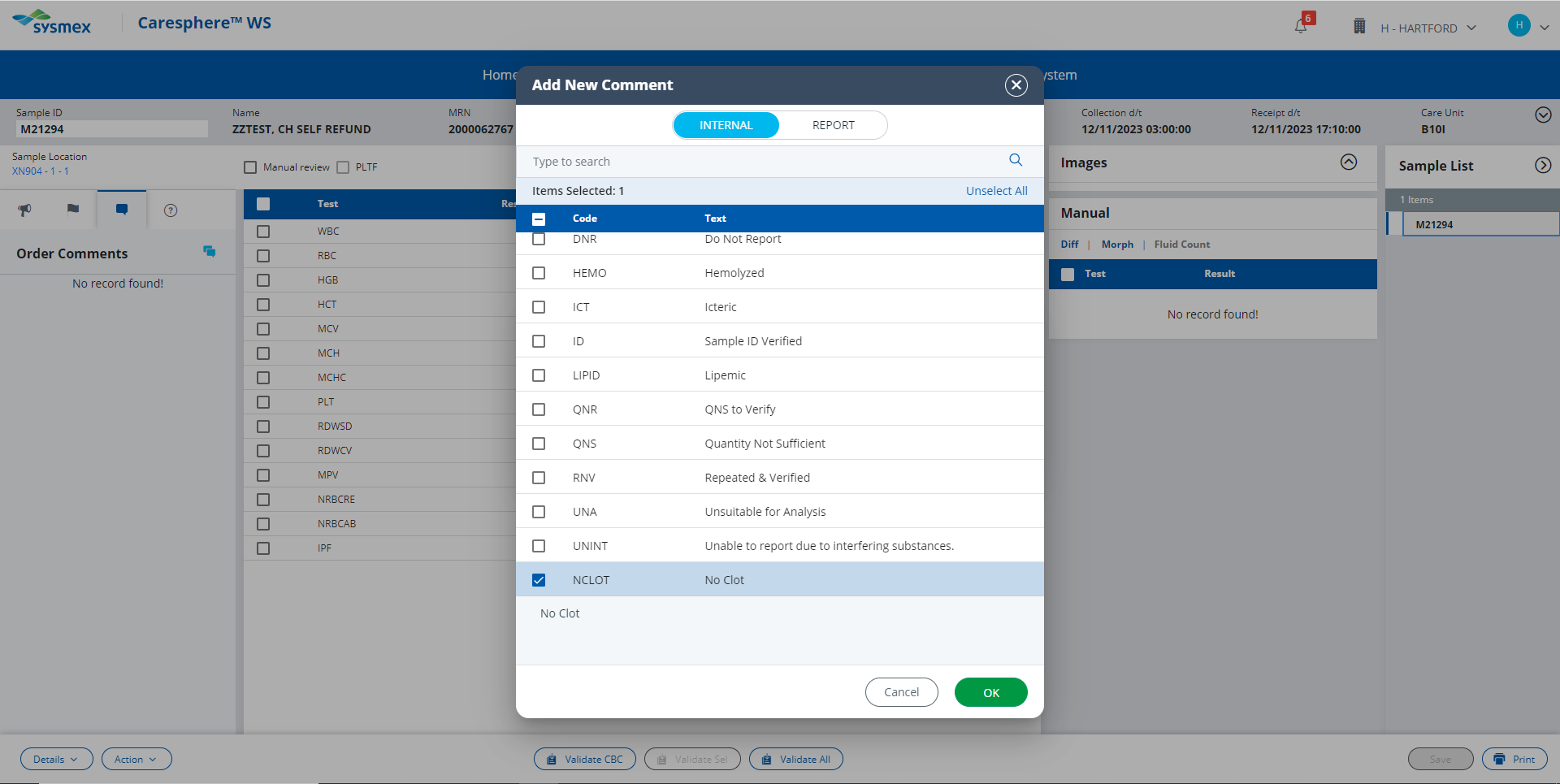 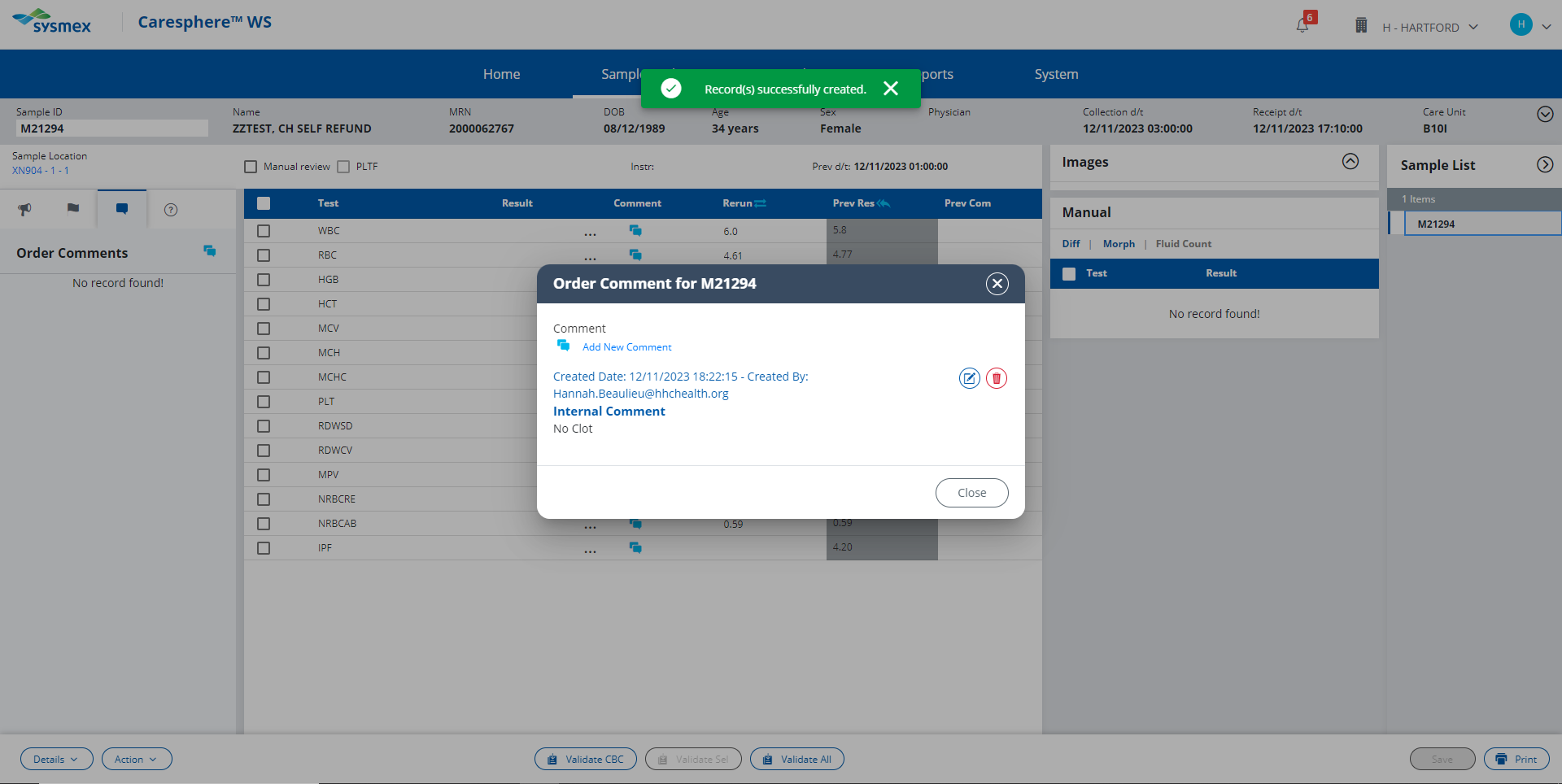 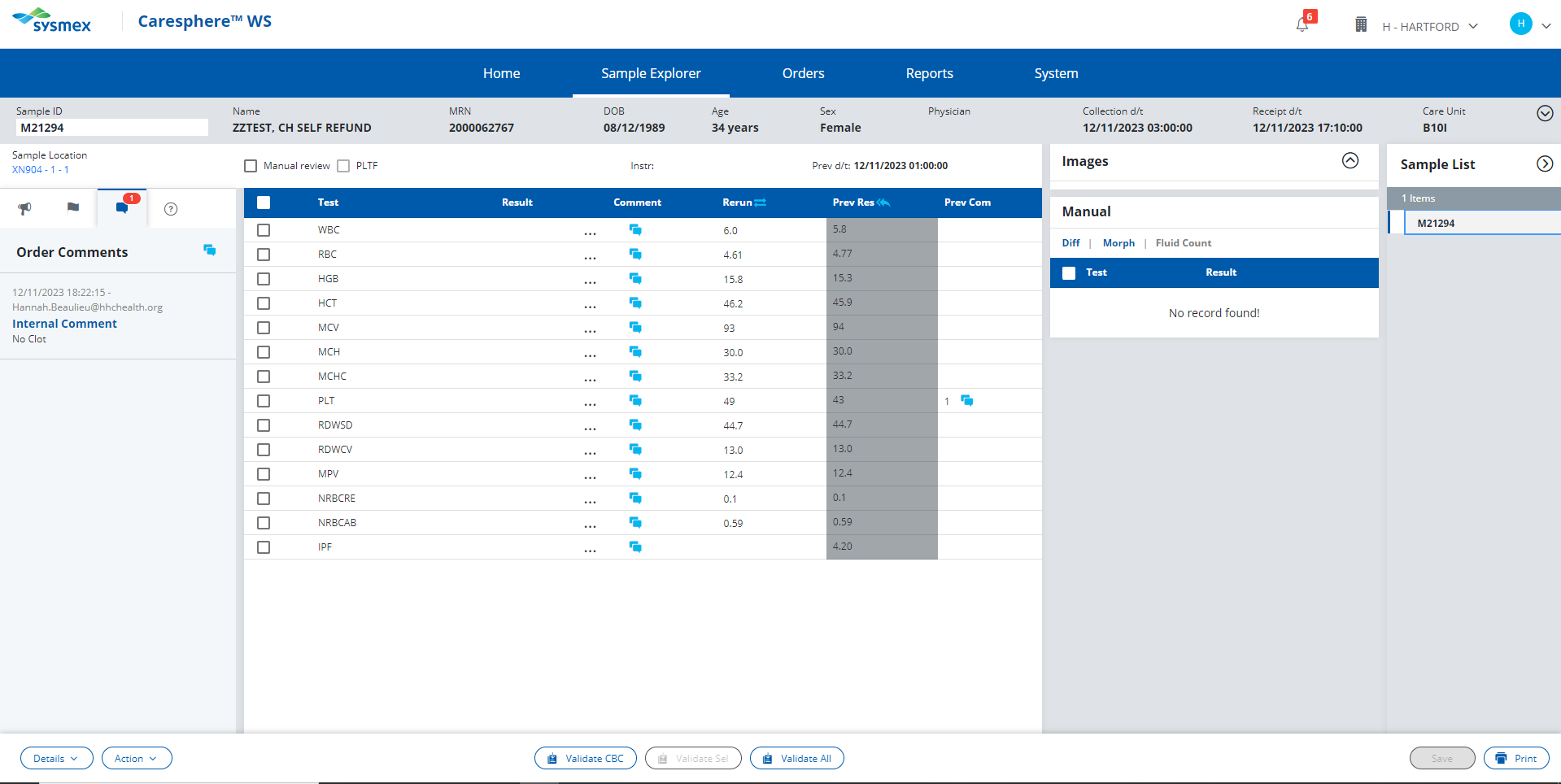 PLT <50
Actions;
Check sample for clot. If no clotting is observed, enter a NCLOT (no clot) comment.
Rerun the sample for the Platelet F. 
Review the patient history. If this is the first occurrence of the PLT result falling below 50, perform platelet estimate. 
                                        OR 
If patient has a history of PLT results falling below 50 and the PLT does not have an asterisk flag, release result.
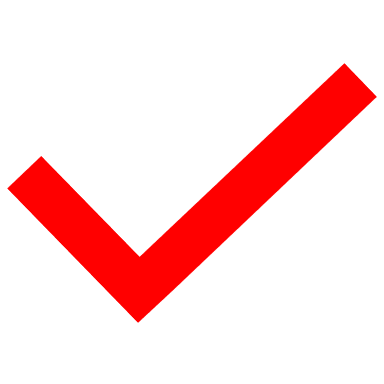 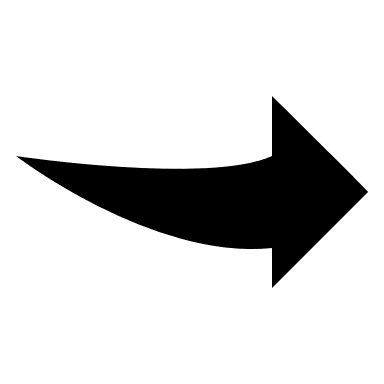 Click here to see results of rerun.
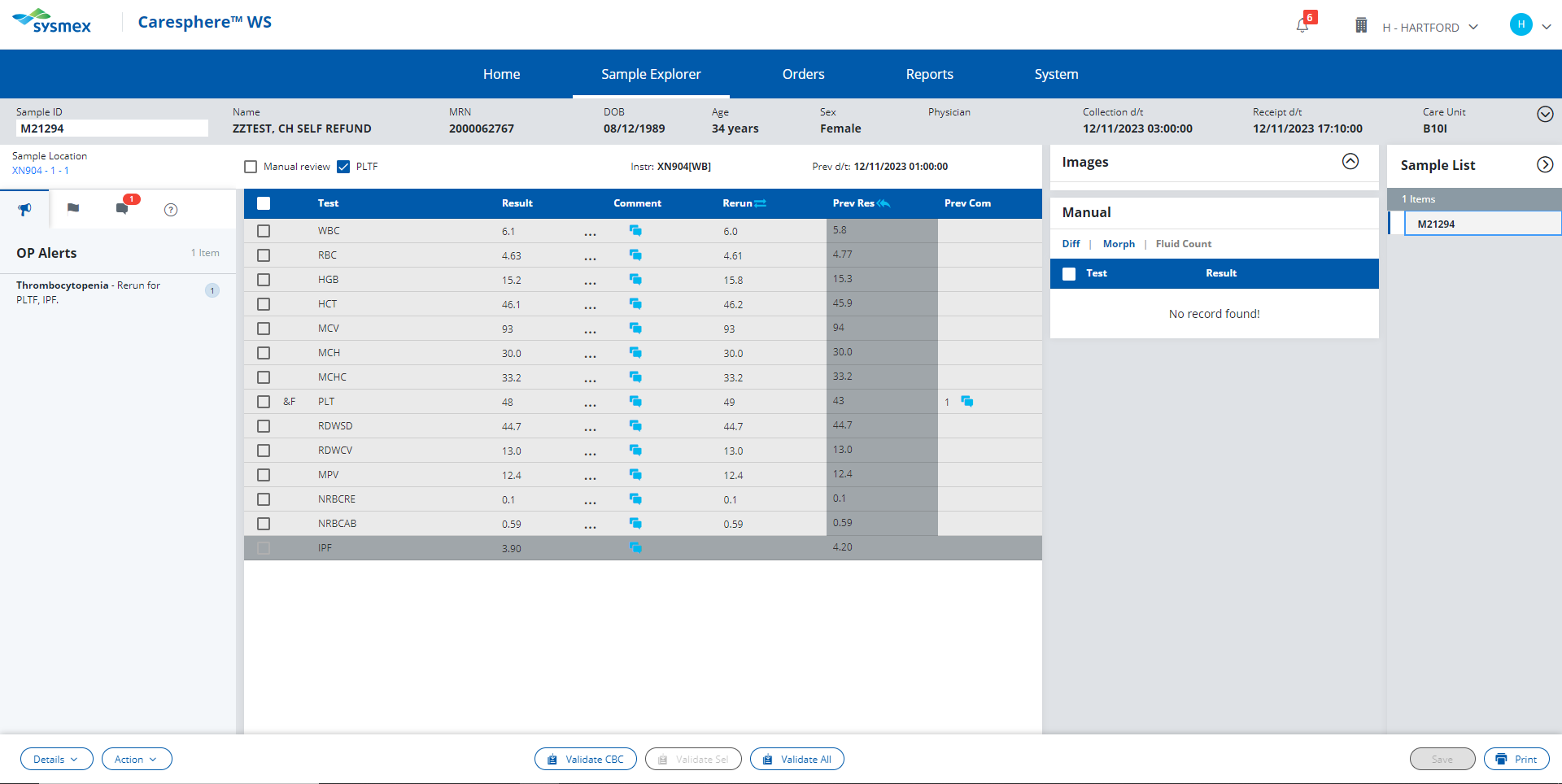 PLT <50
Actions;
Check sample for clot. If no clotting is observed, enter a NCLOT (no clot) comment.
Rerun the sample for the Platelet F. 
Review the patient history. If this is the first occurrence of the PLT result falling below 50, perform platelet estimate. 
                                        OR 
If patient has a history of PLT results falling below 50 and the PLT does not have an asterisk flag, release result.
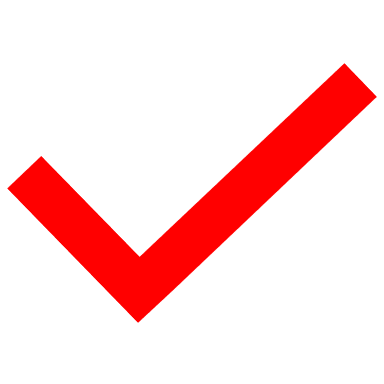 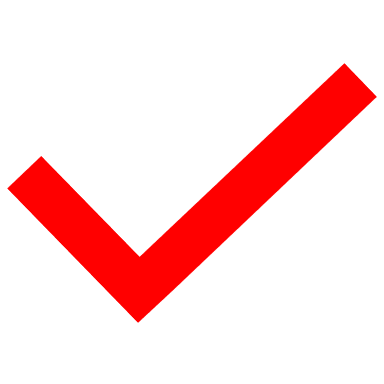 Click here to proceed with the next action.
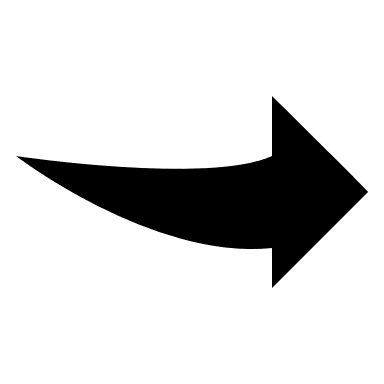 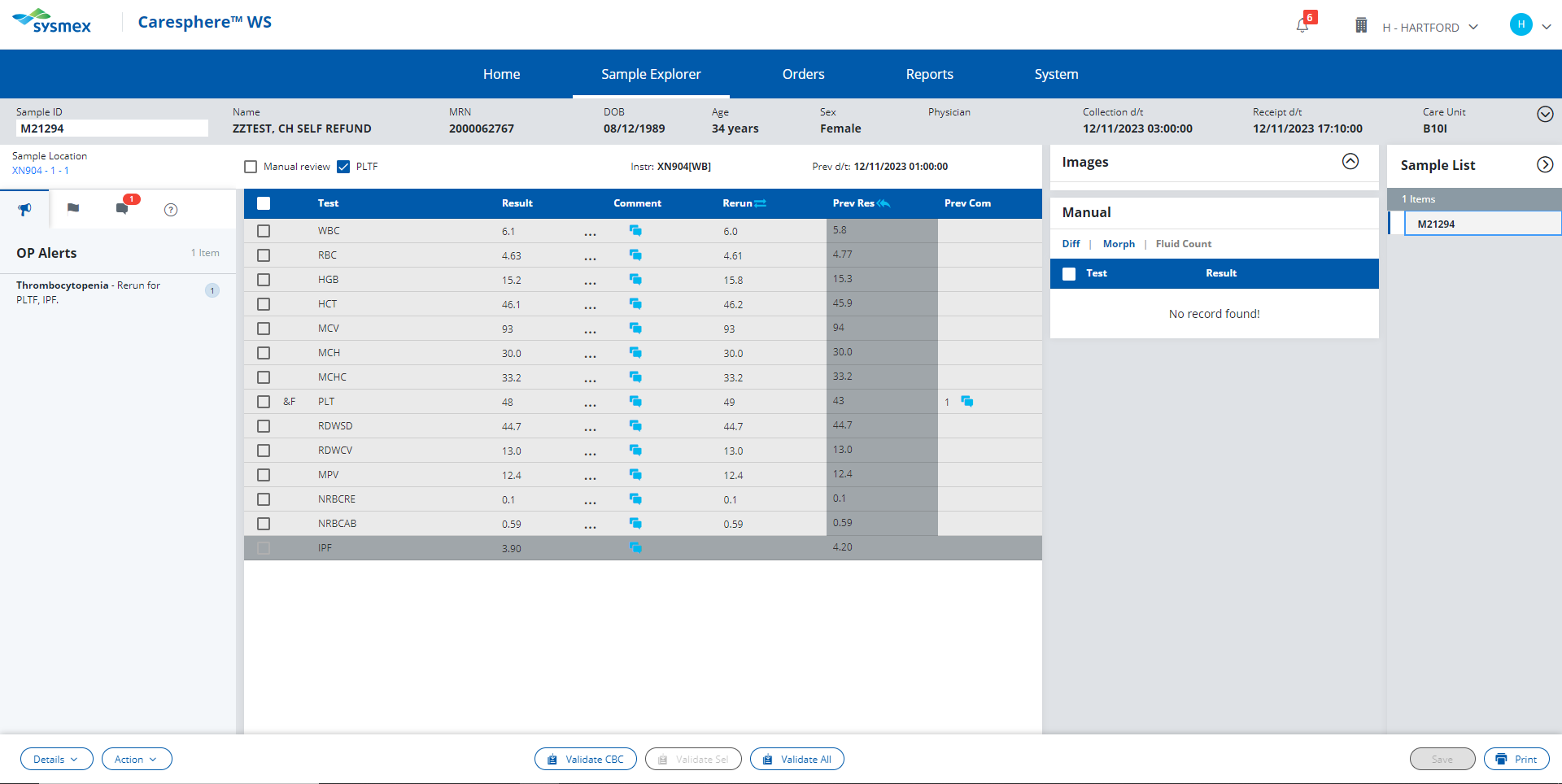 View the patient’s previous results to see if they have a history of their platelet results falling below 50
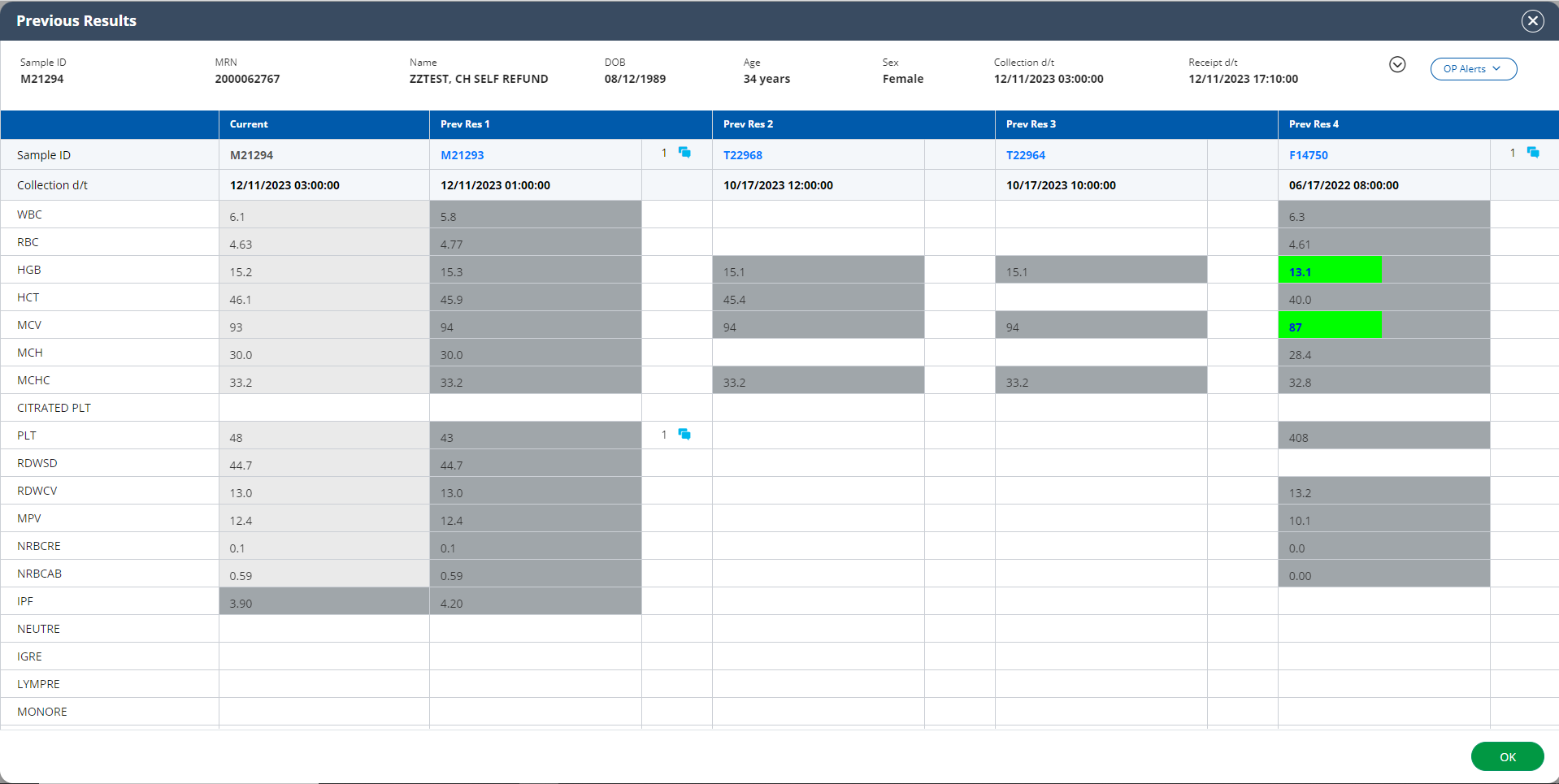 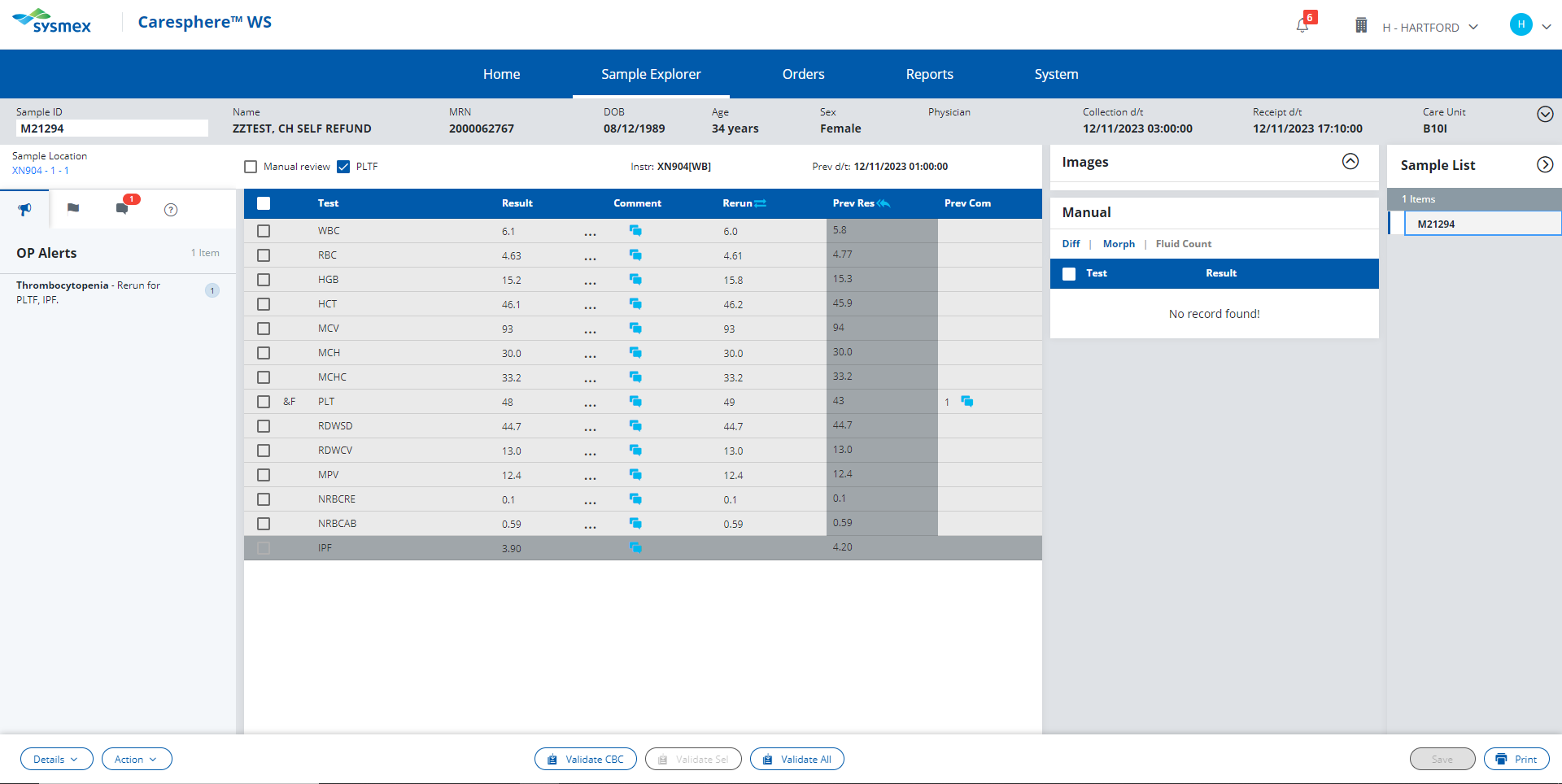 PLT <50
Actions;
Check sample for clot. If no clotting is observed, enter a NCLOT (no clot) comment.
Rerun the sample for the Platelet F. 
Review the patient history. 
If this is the first occurrence of the PLT result falling below 50, perform platelet estimate. 
                                        OR 
If patient has a history of PLT results falling below 50 and the PLT does not have an asterisk flag, release result.
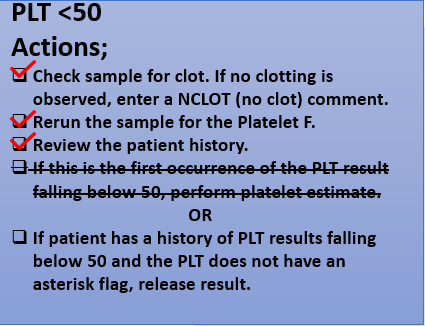 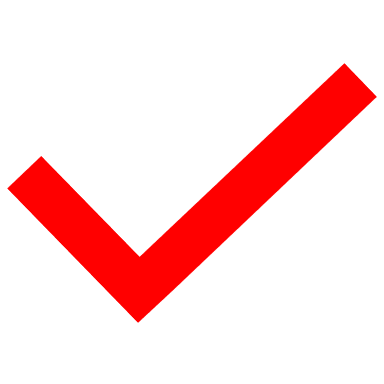 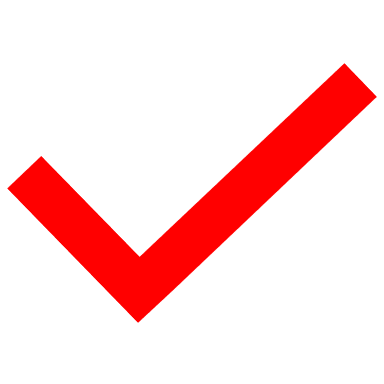 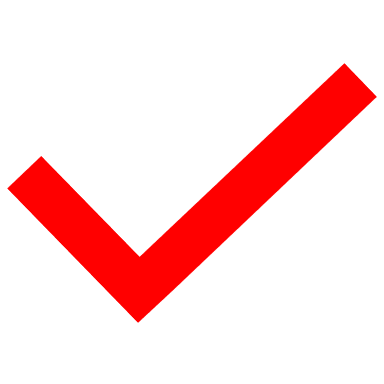 Click here to proceed with releasing the result.
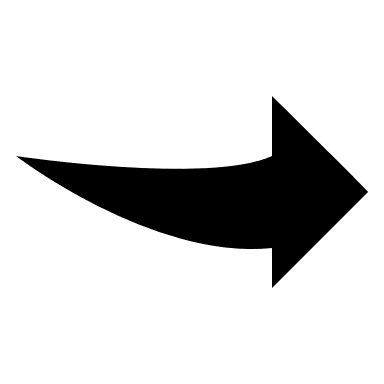 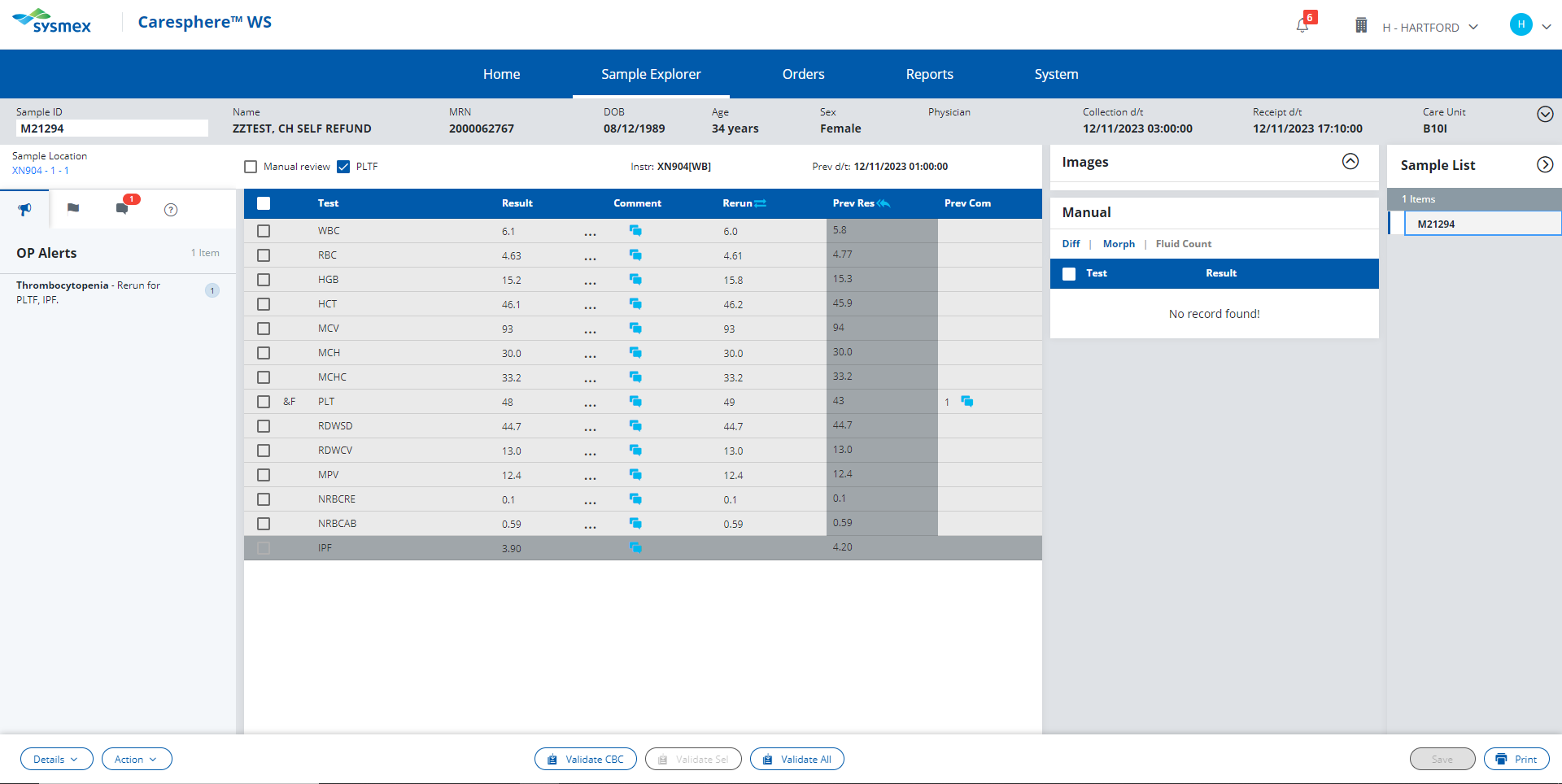 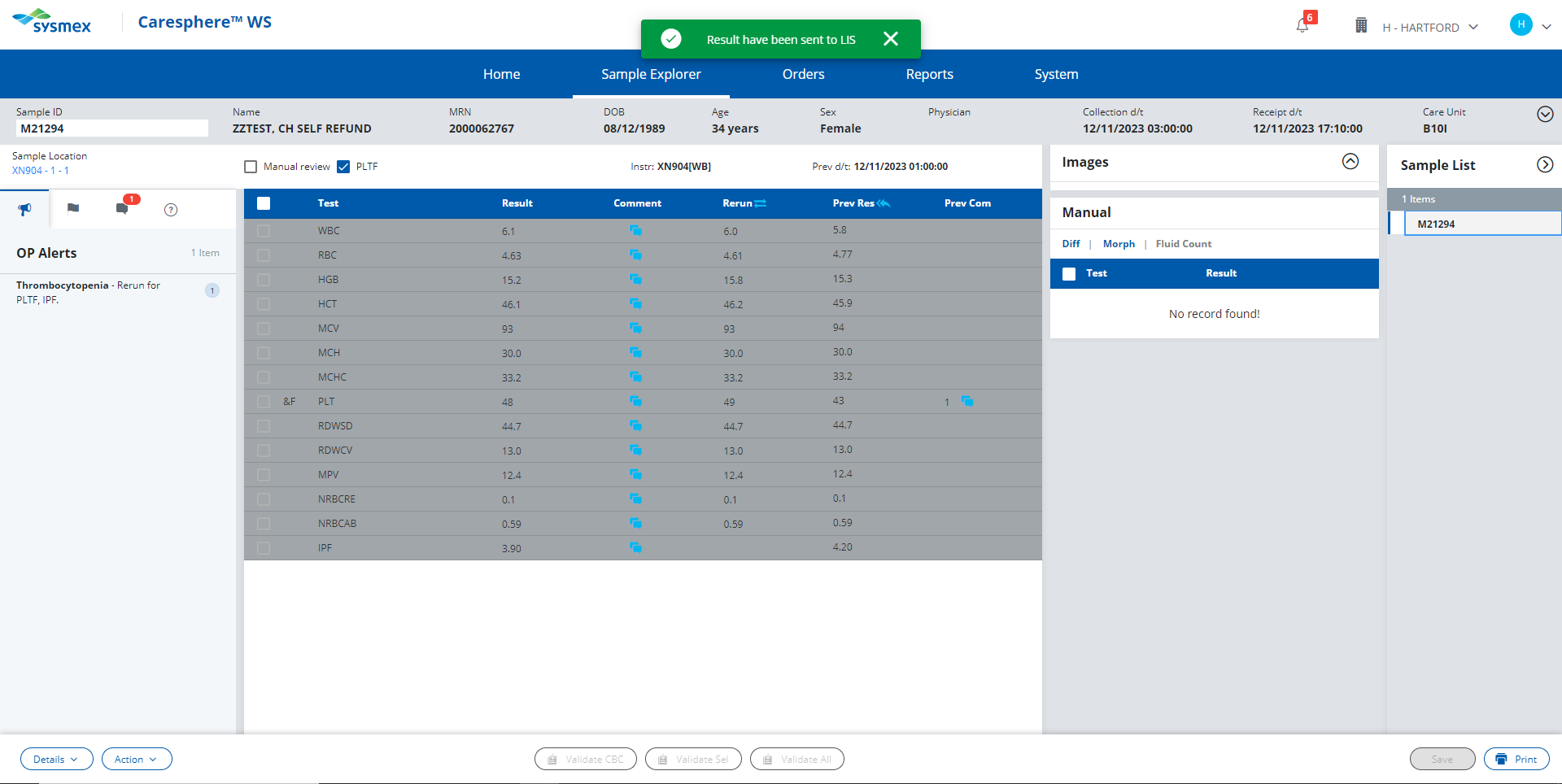 Click here to proceed to next pending sample.
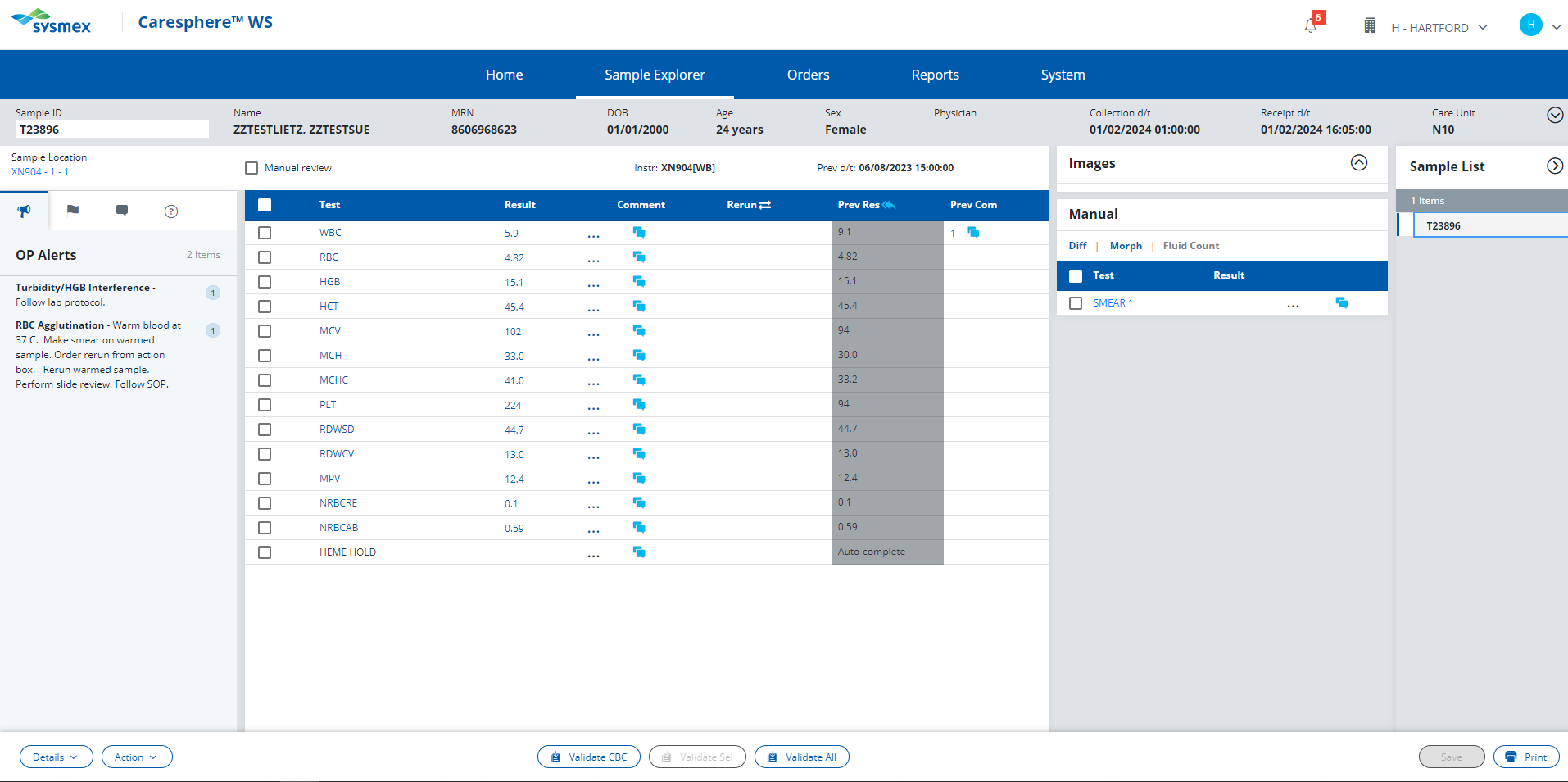 Click on the operator flag to review the corresponding procedural action rules.
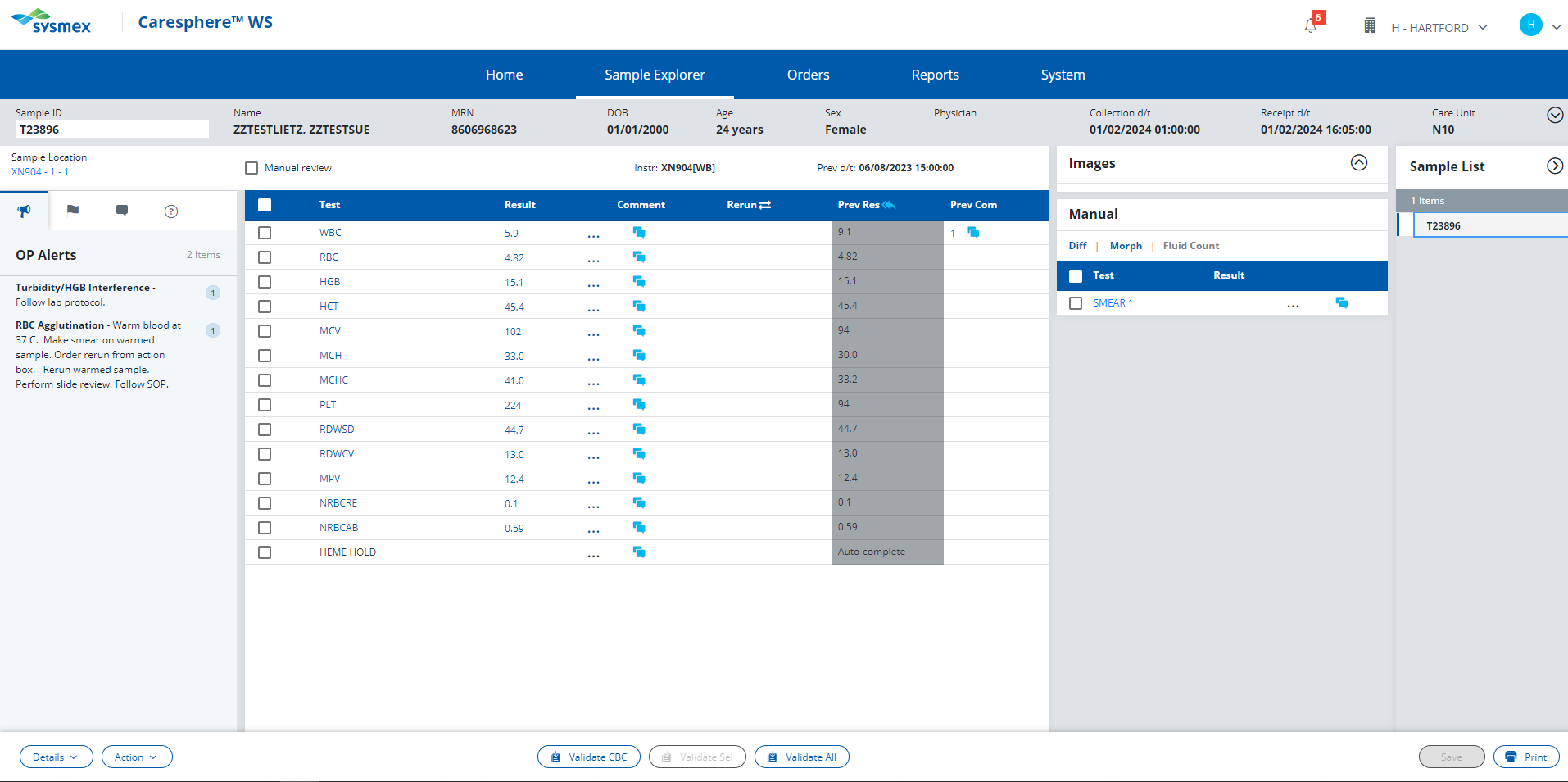 RBC Agglutination
MCHC > 37.5
Actions;
Order a rerun on the sample
Warm sample at 37C for 15-30 minutes before re-running.
Scan warm smear
If warmed run has an MCHC <37.5, append comment CAGG to HCT. 
Release Result.
Click here to proceed with first action
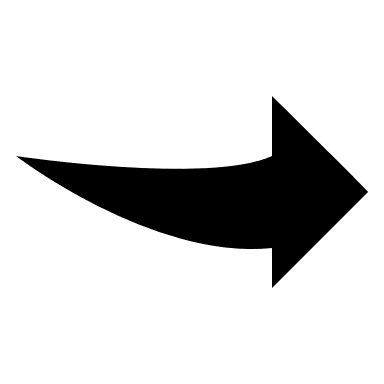 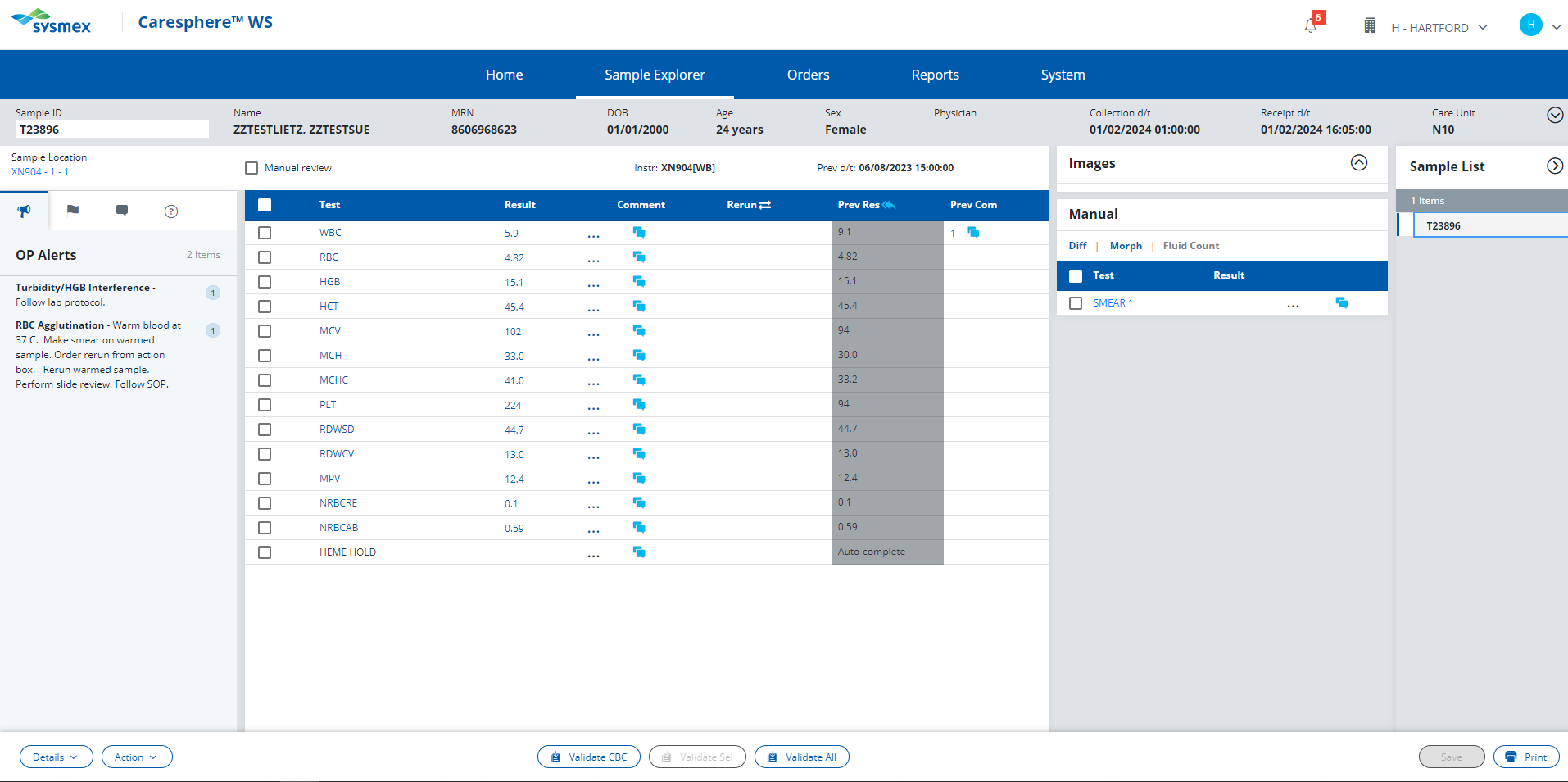 Order a rerun. The sample will be rerun after sitting in the heating block at 37C for 15-30 minutes to try to resolve the possible RBC agglutination.
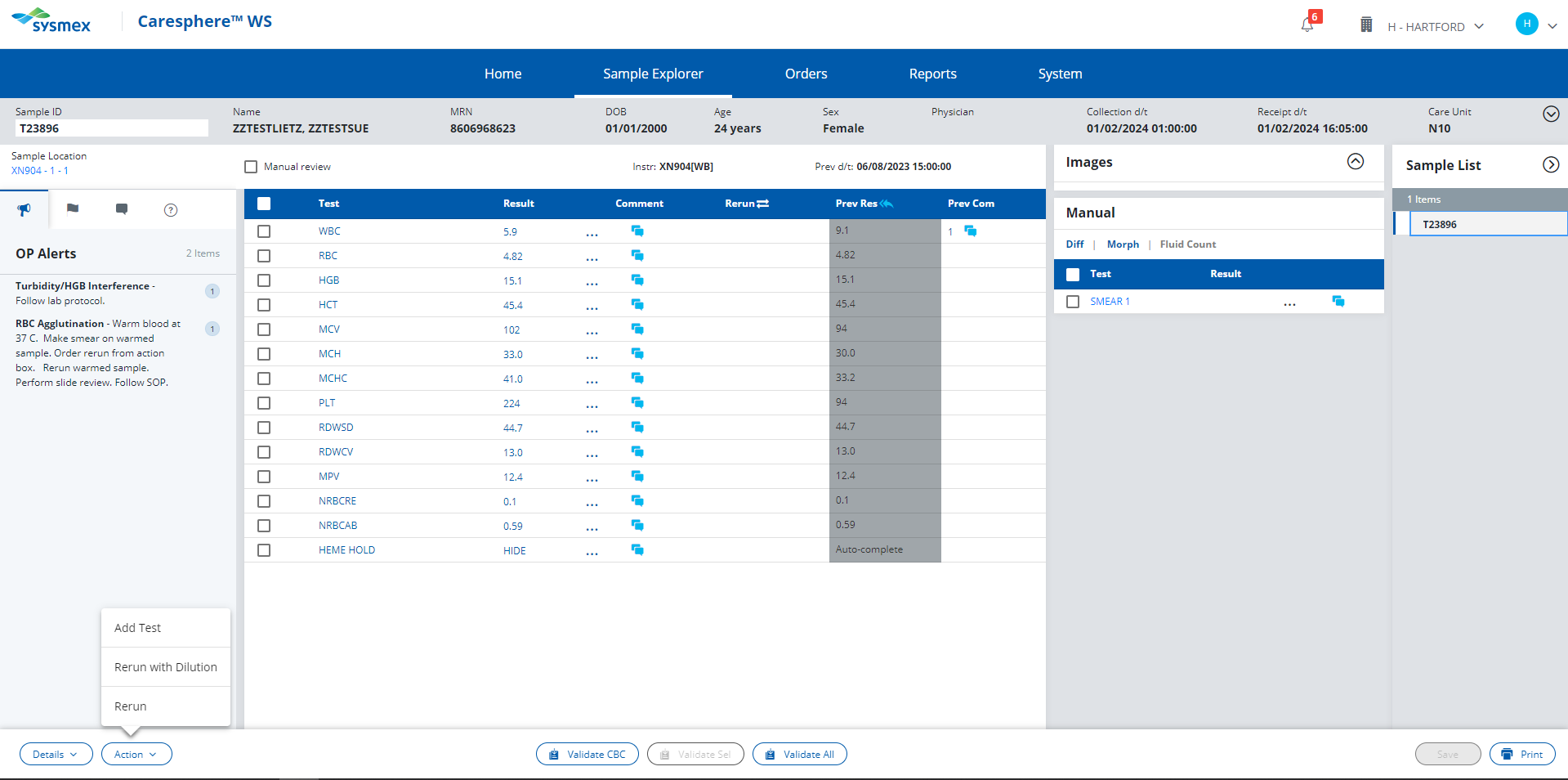 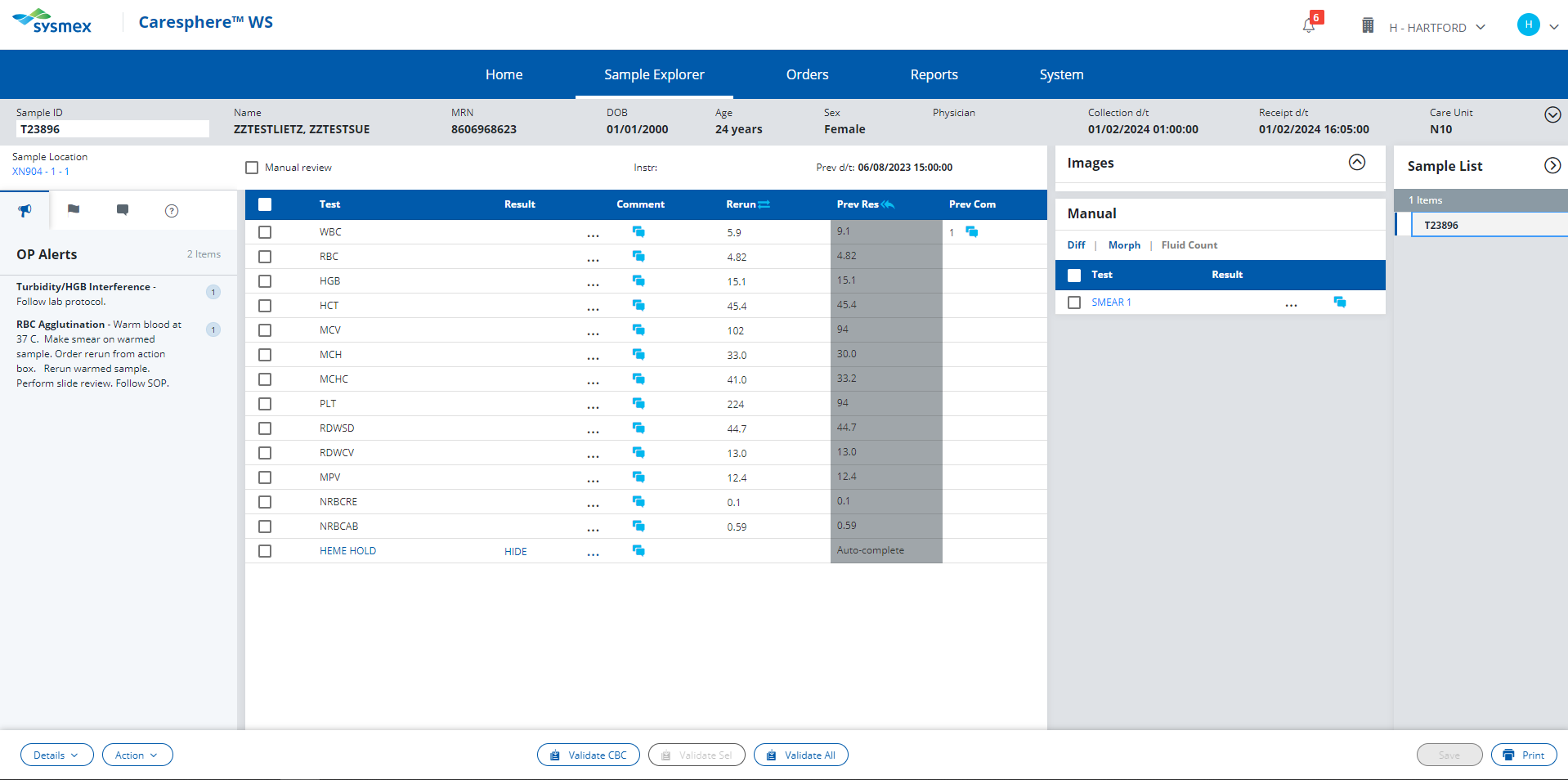 Click here to see the results of the warmed rerun.
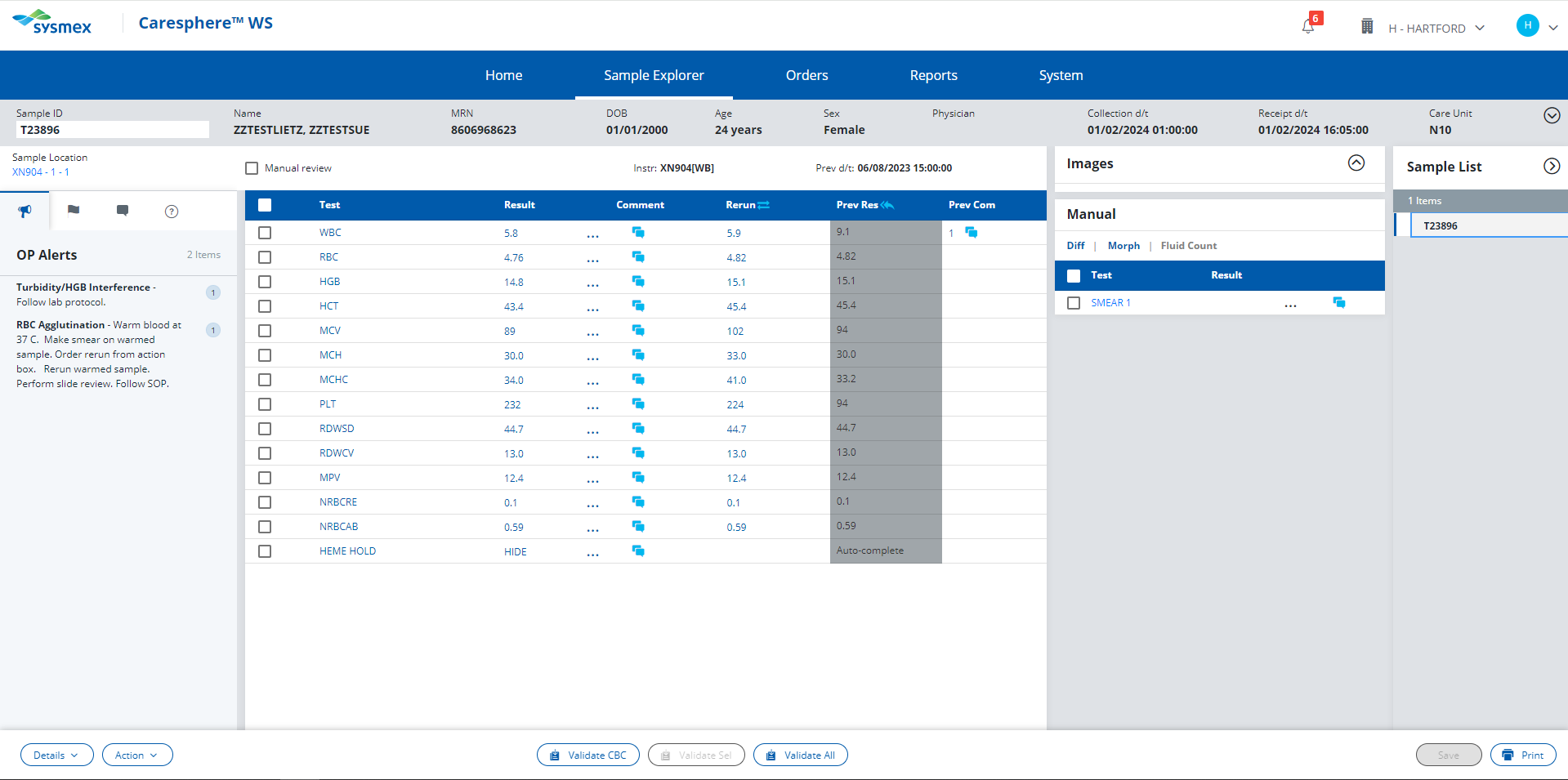 RBC Agglutination
MCHC > 37.5
Actions;
Order a rerun to be performed warmed.
Warm sample at 37C for 15-30 minutes
Scan warm smear
If warmed run has an MCHC <37.5, append comment CAGG to HCT. 
Release Result.
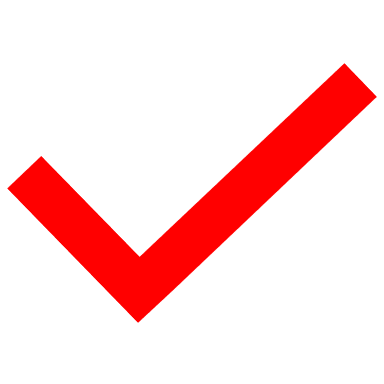 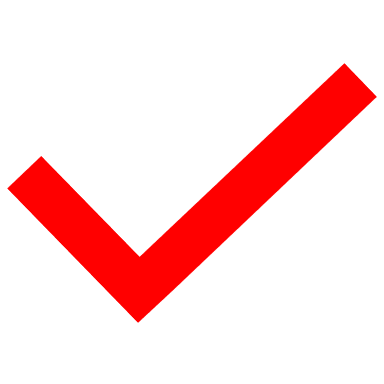 Click here to review the smear.
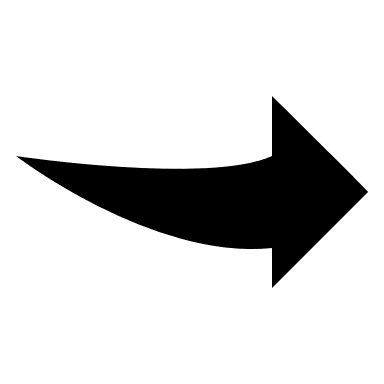 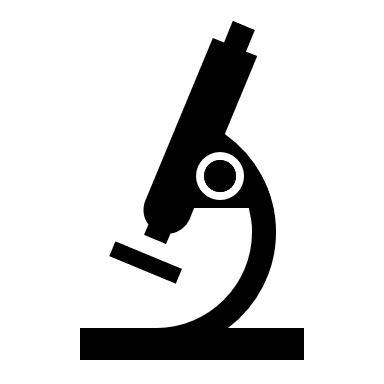 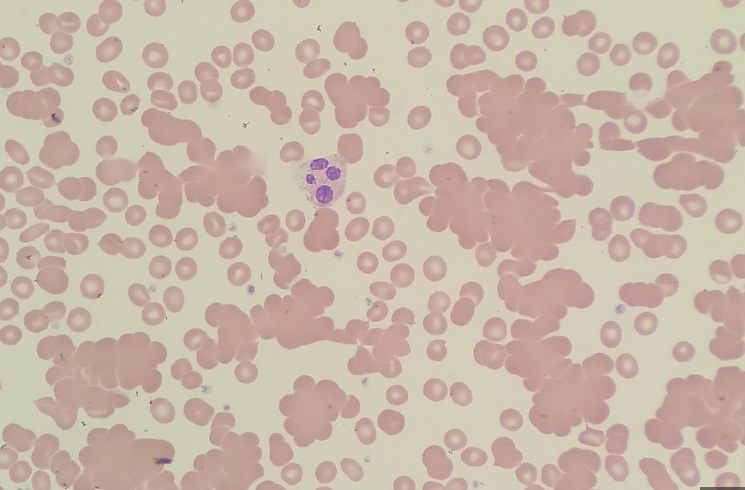 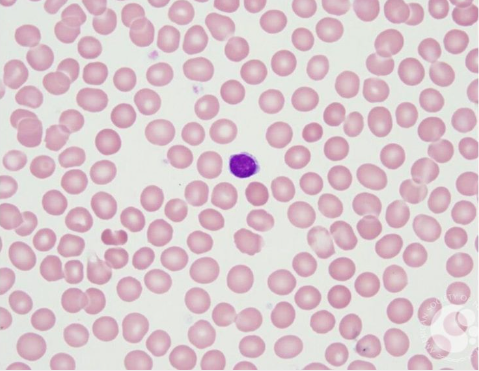 Smear of sample at room temperature shows RBC agglutination.
Smear of sample after being warmed shows the RBC agglutination resolved
Click here to return to result validation
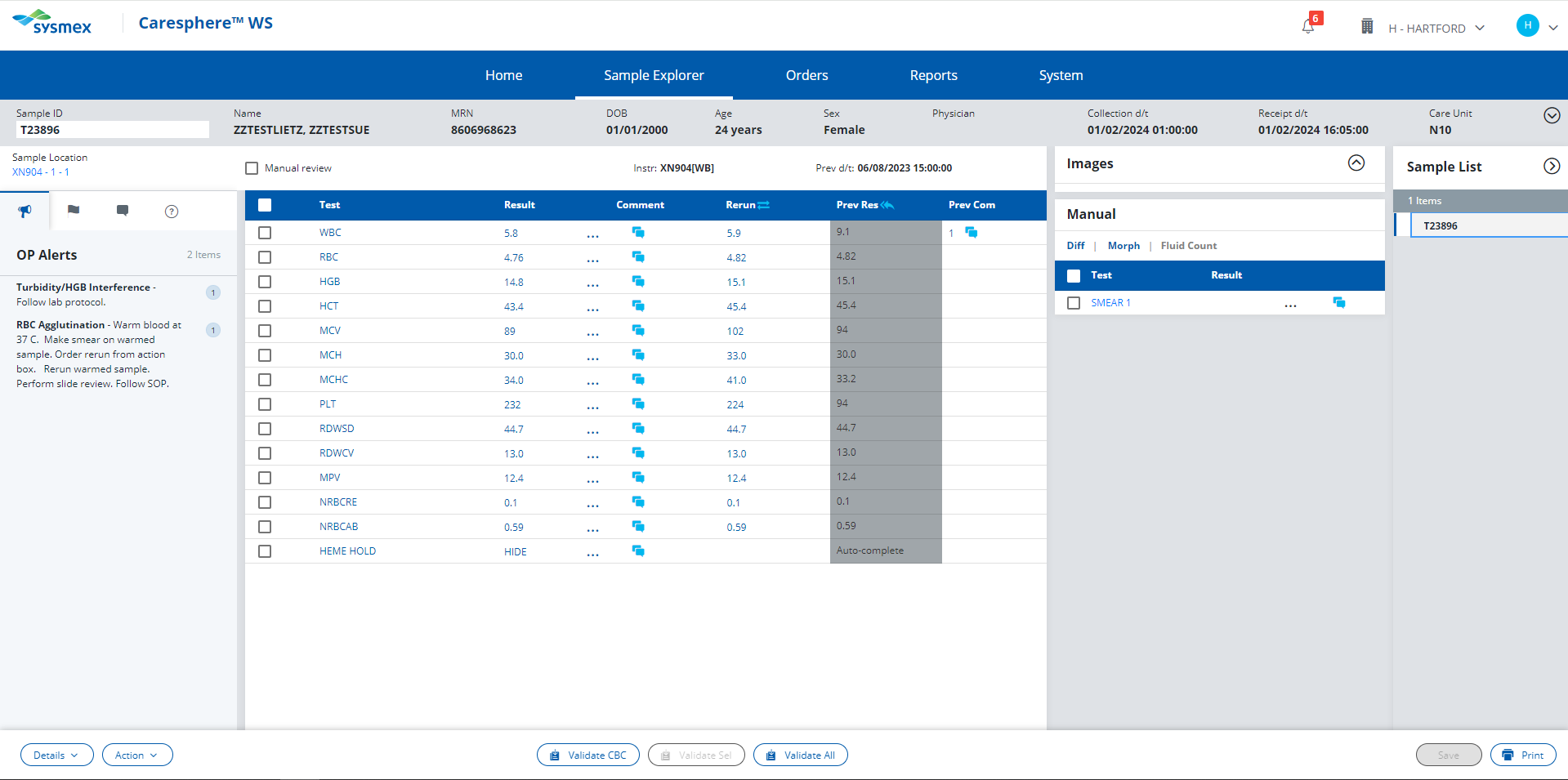 RBC Agglutination
MCHC > 37.5
Actions;
Order a rerun to be performed warmed.
Warm sample at 37C for 15-30 minutes
Scan warm smear
If warmed run has an MCHC <37.5, append comment CAGG to HCT. 
Release Result.
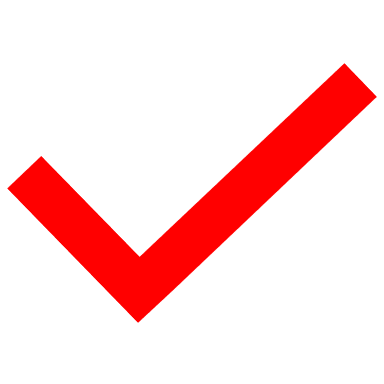 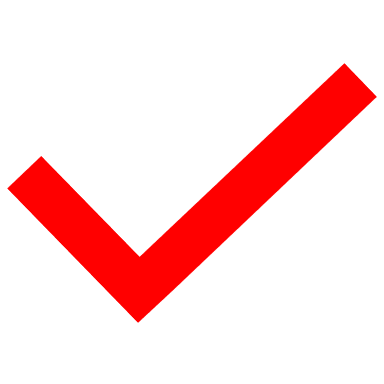 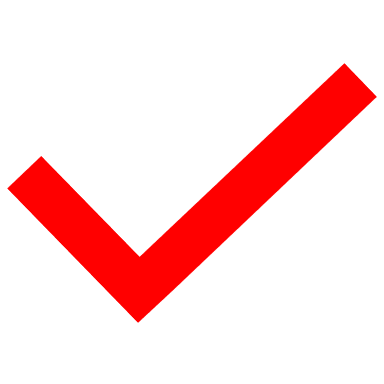 Click here to proceed with the next action.
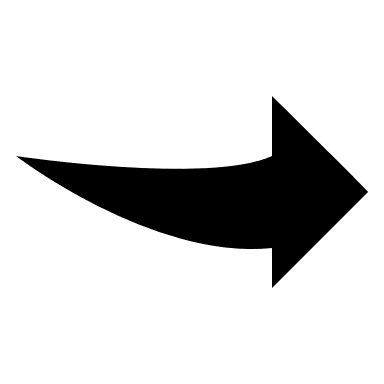 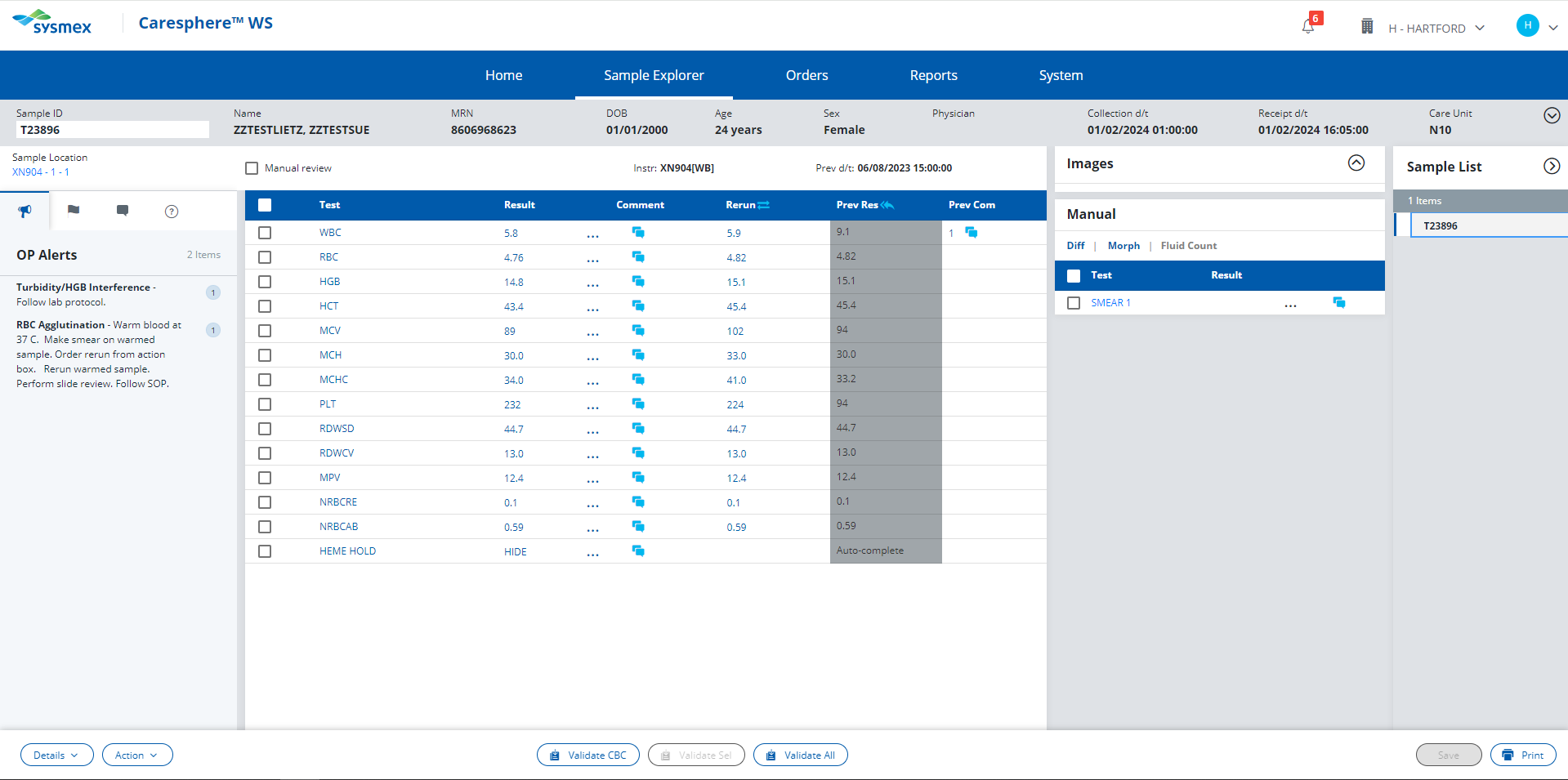 Enter a CAGG comment against the HCT result
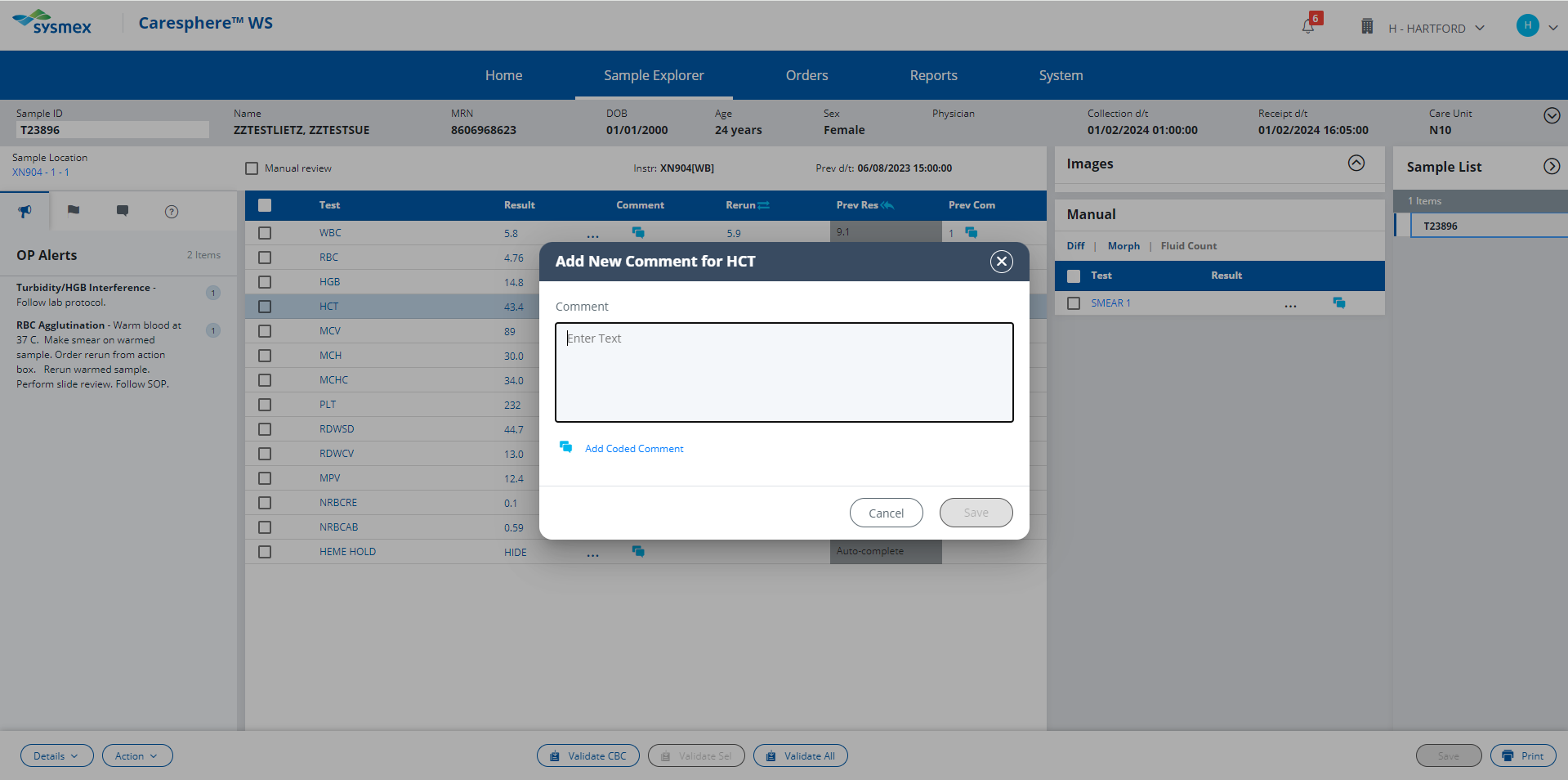 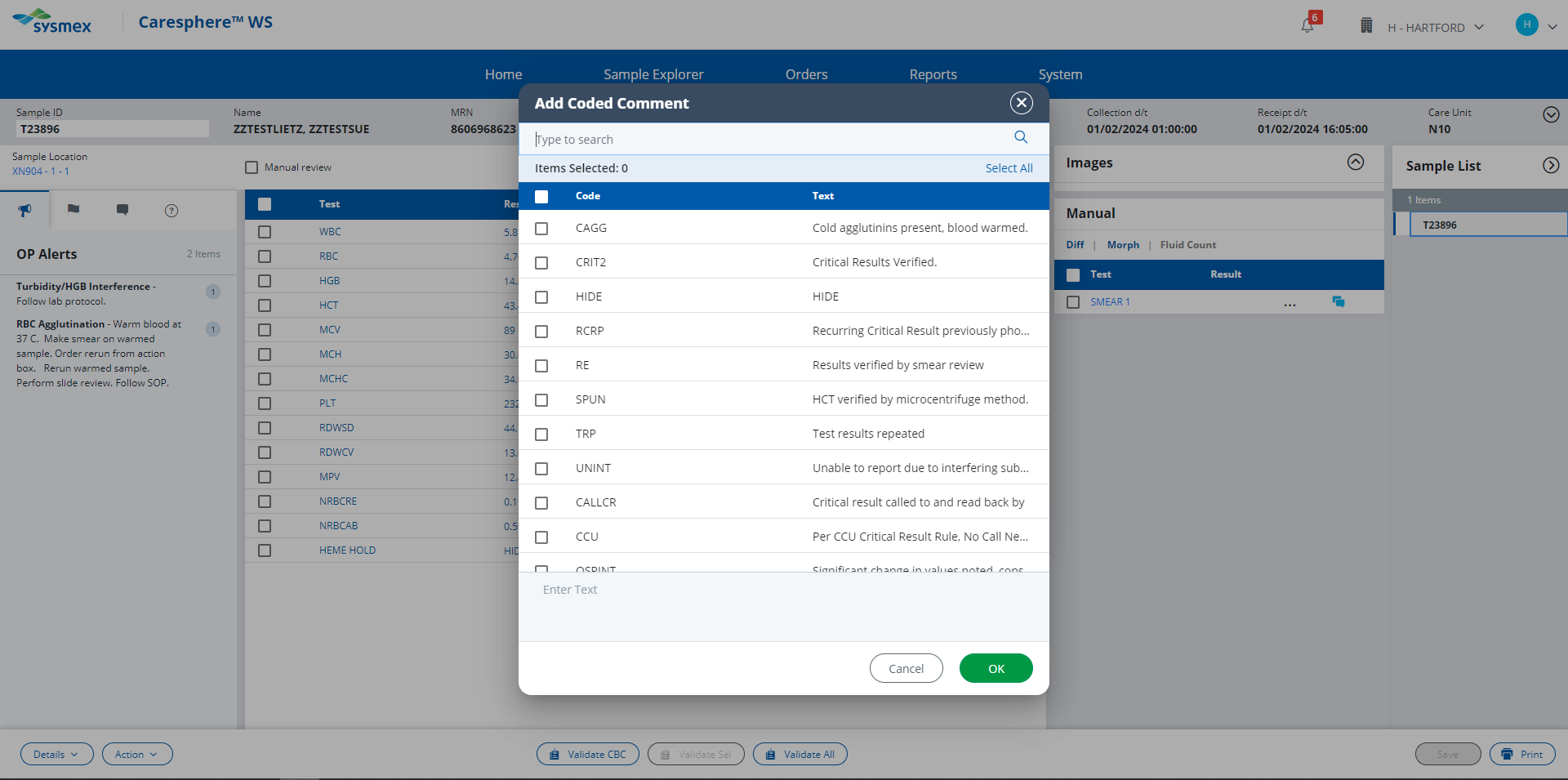 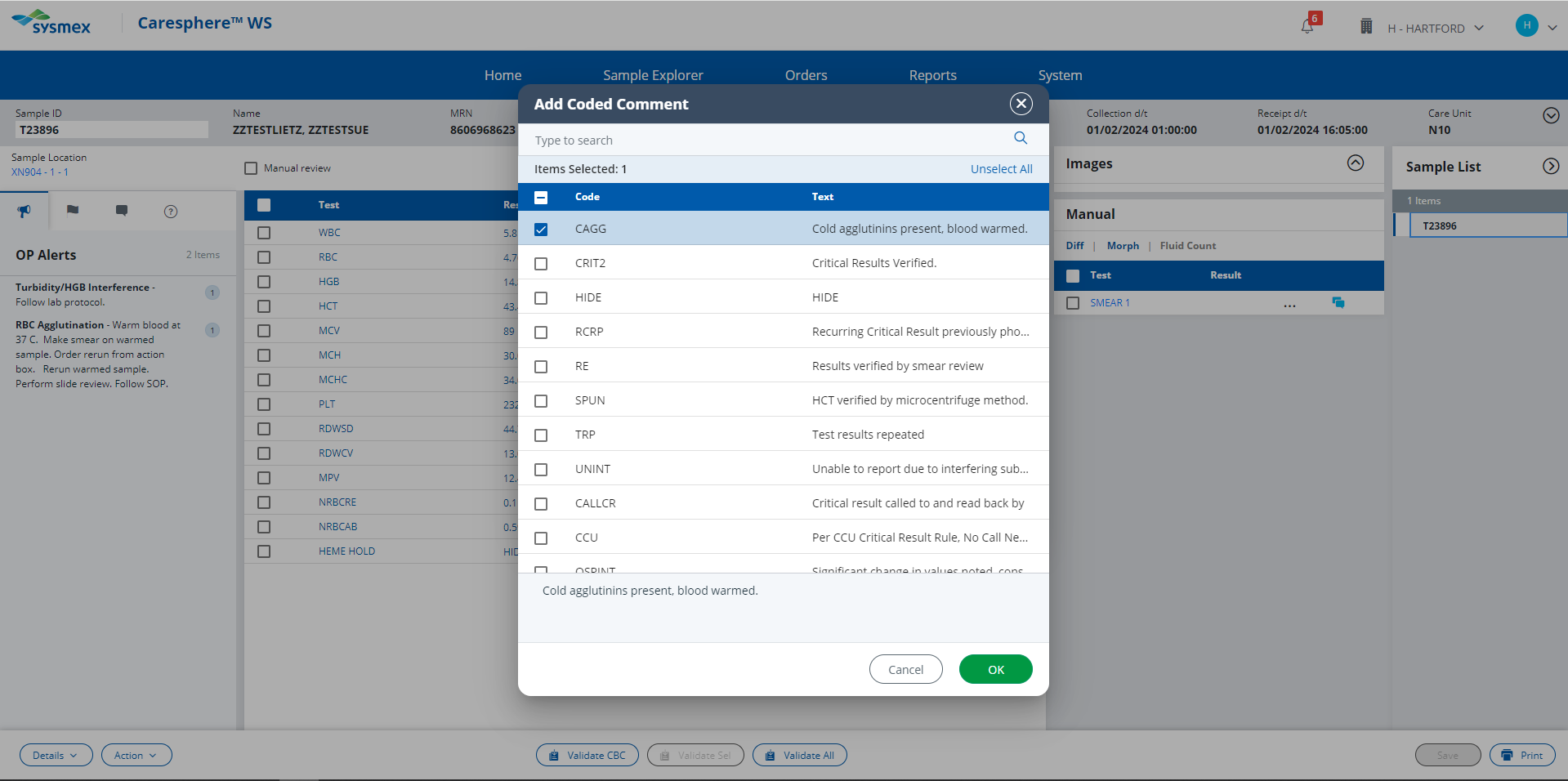 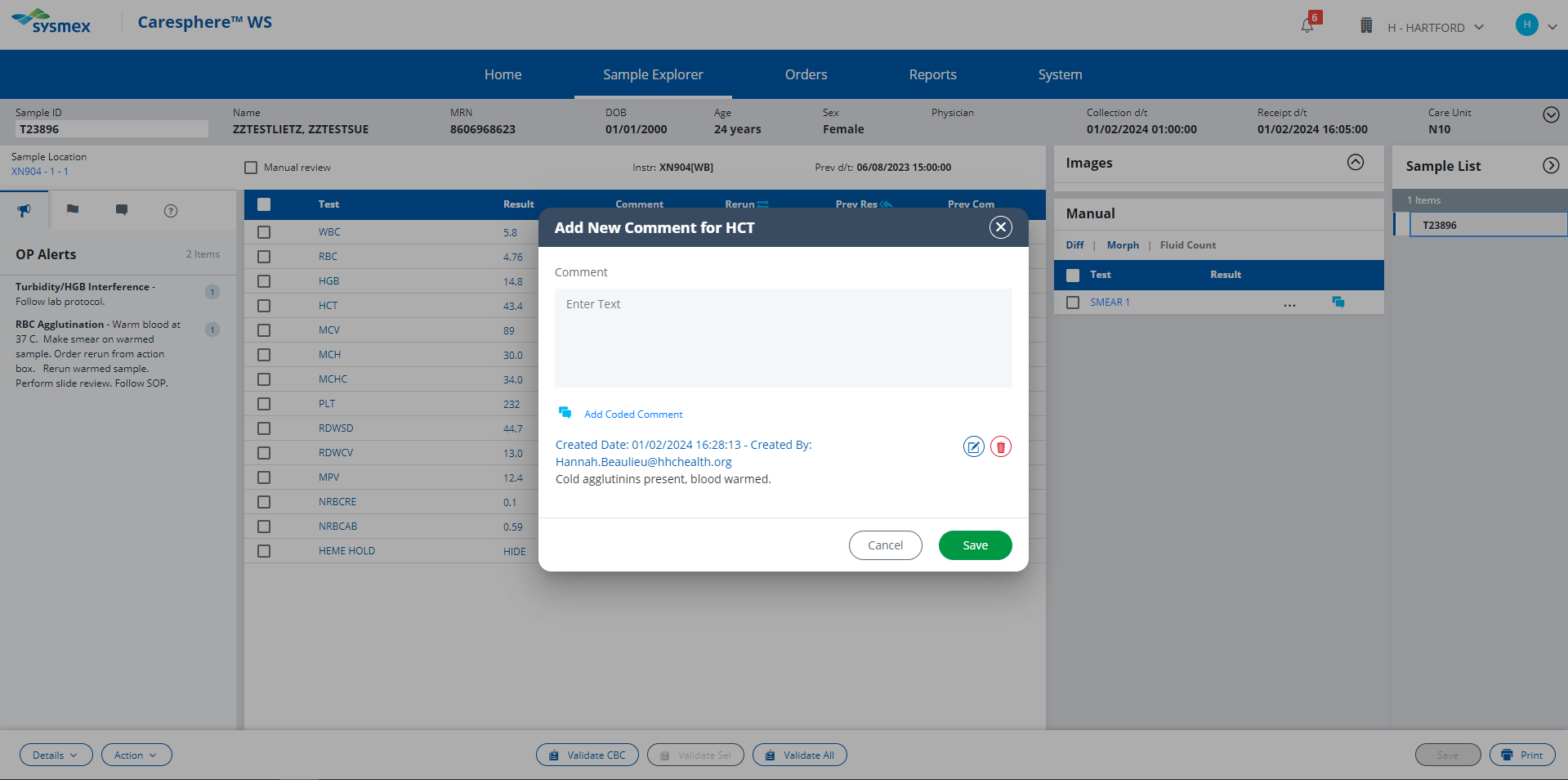 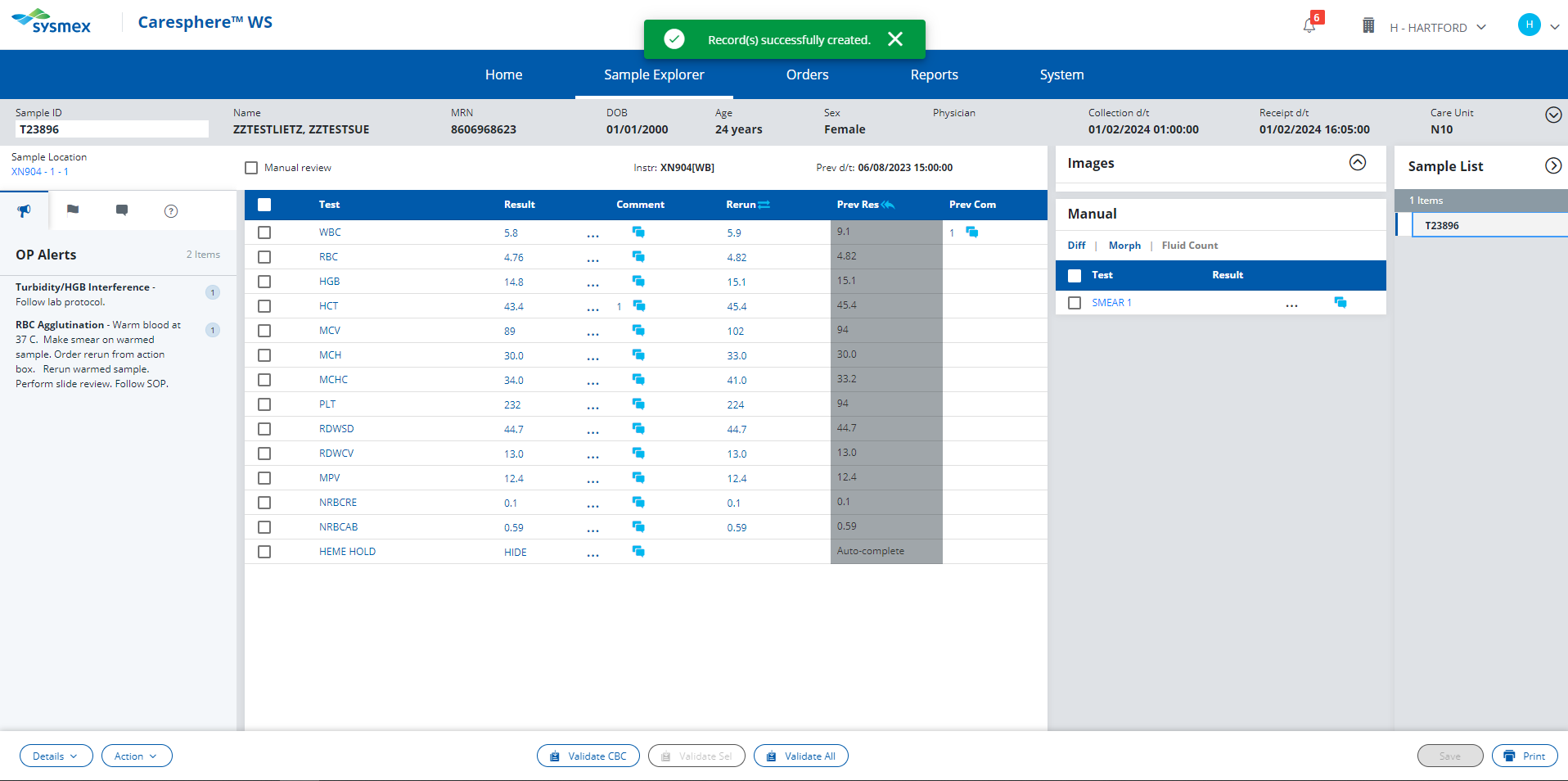 Validate the Results.
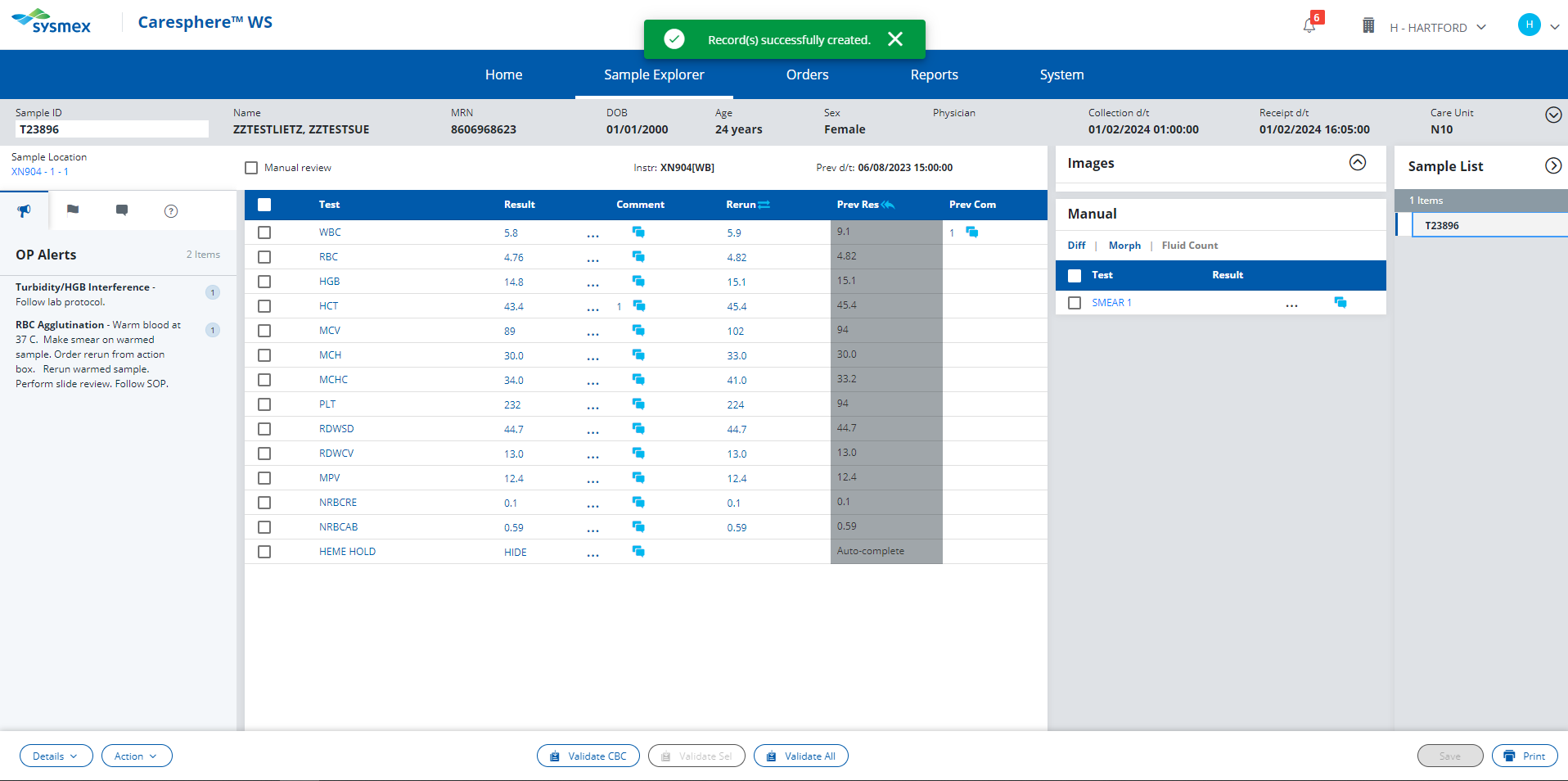 Because a smear was ordered by the Sysmex, results must be released from the Validate All button.
Click here to try again.
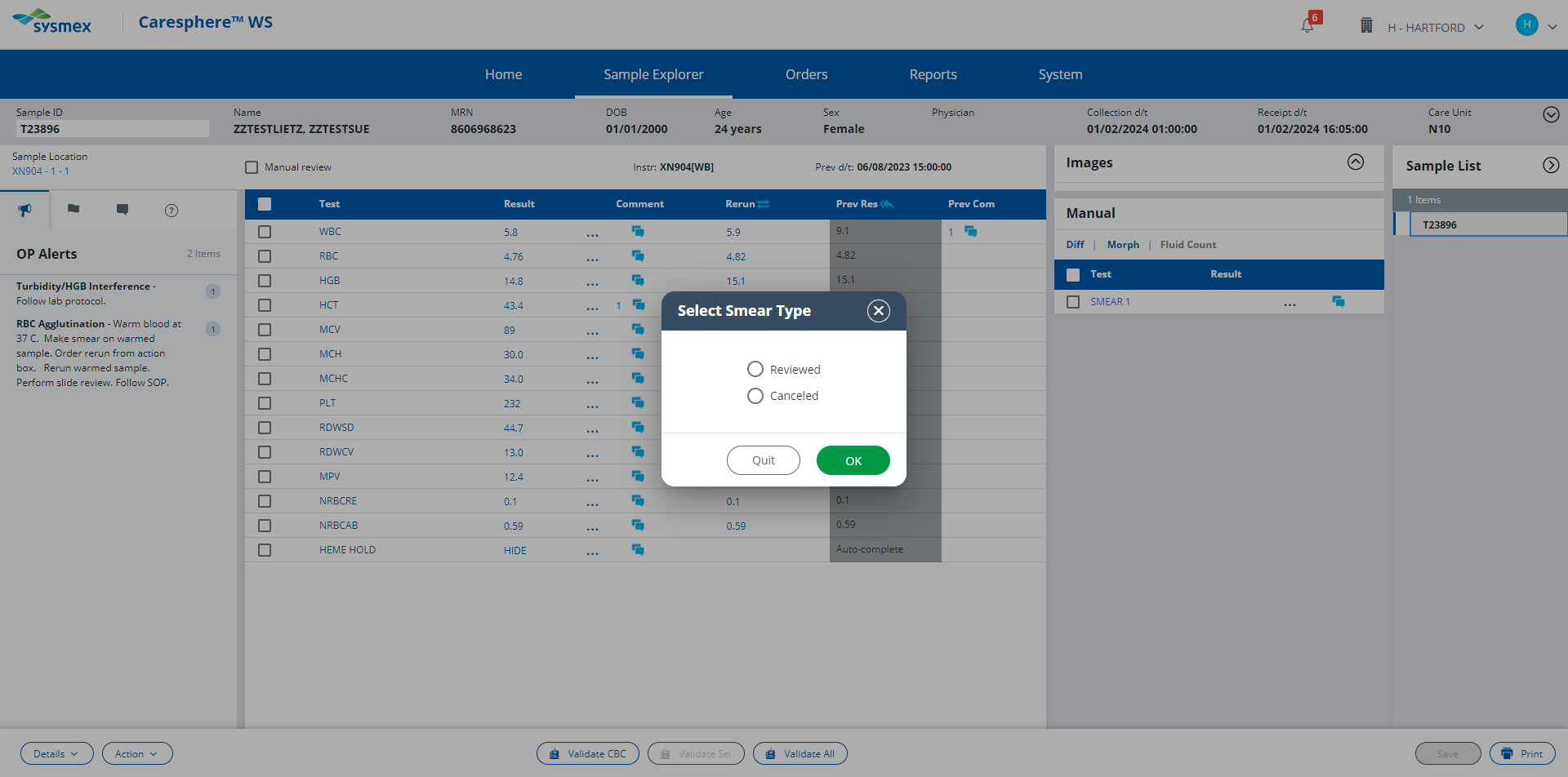 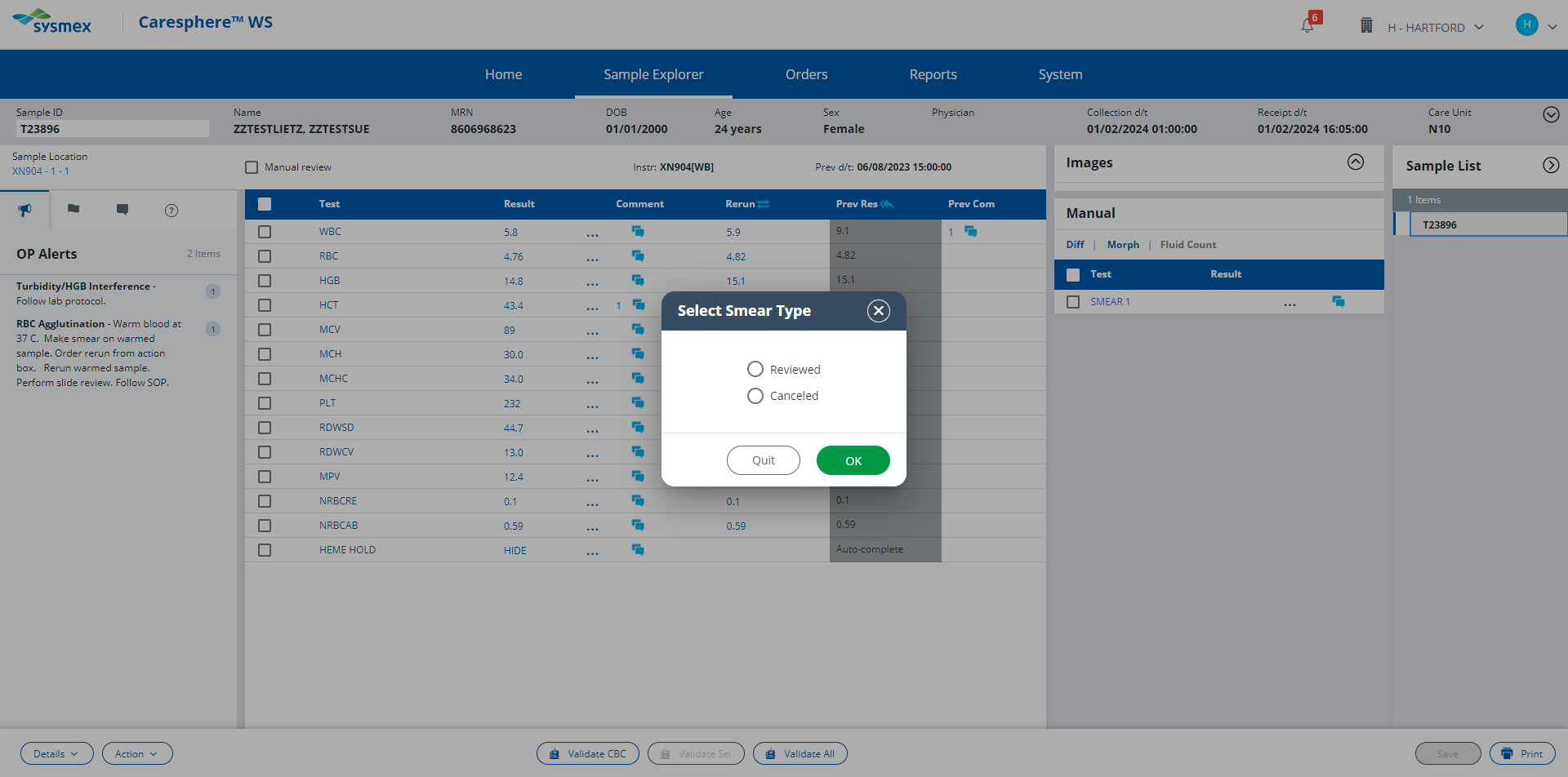 Incorrect. The slide was reviewed for RBC agglutination.
Click here to try again!
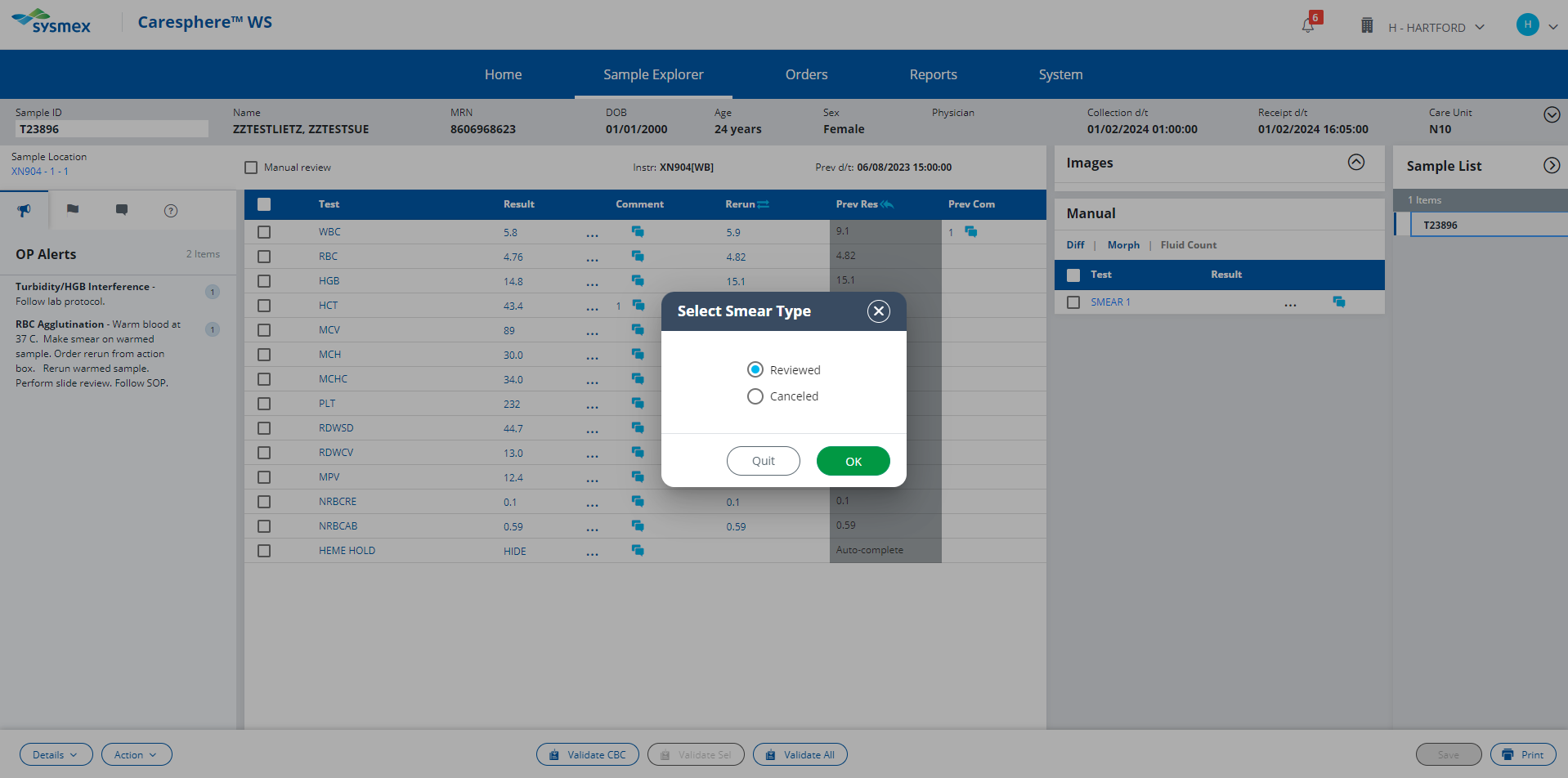 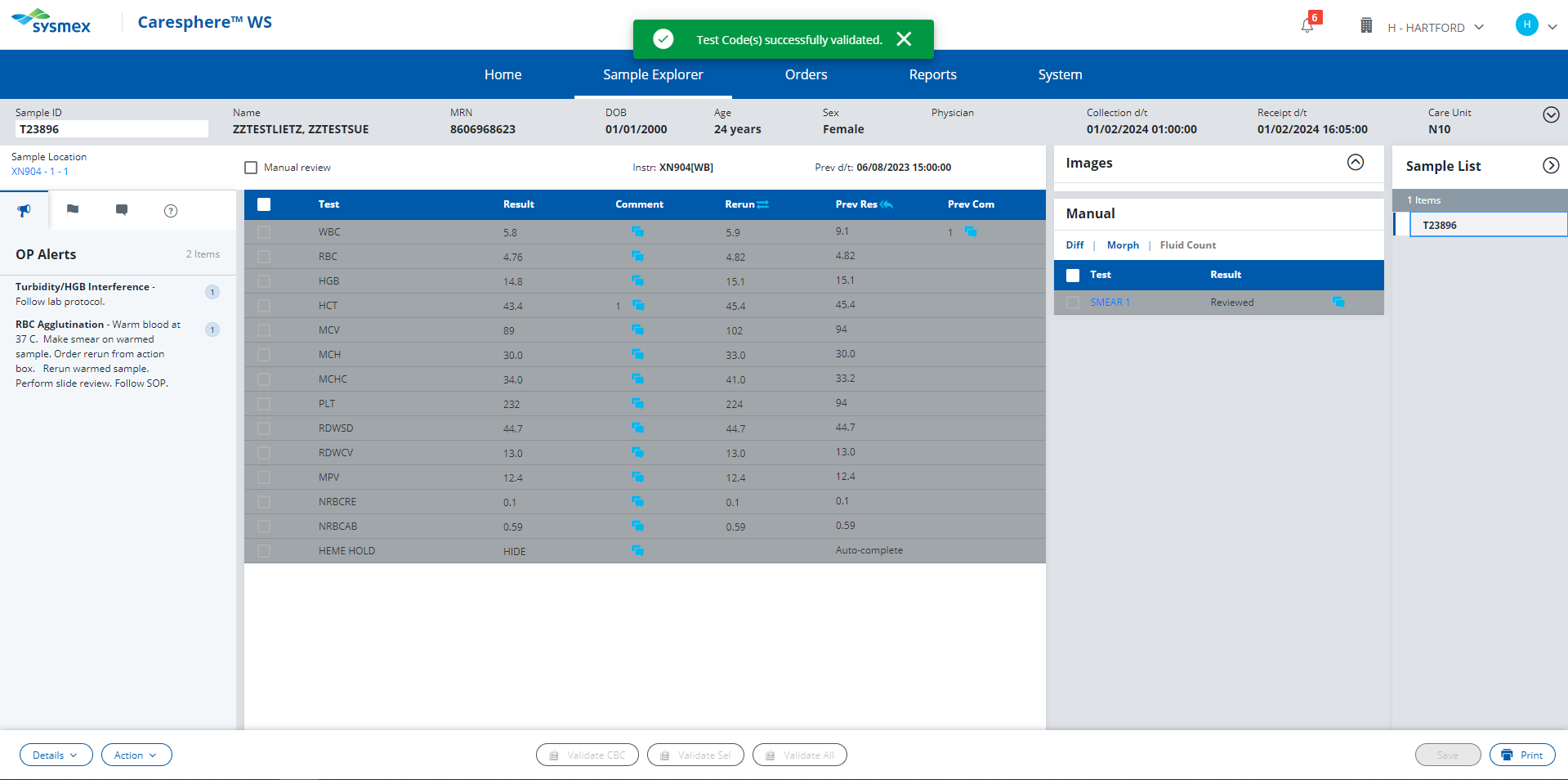 Click here to proceed to next pending sample.
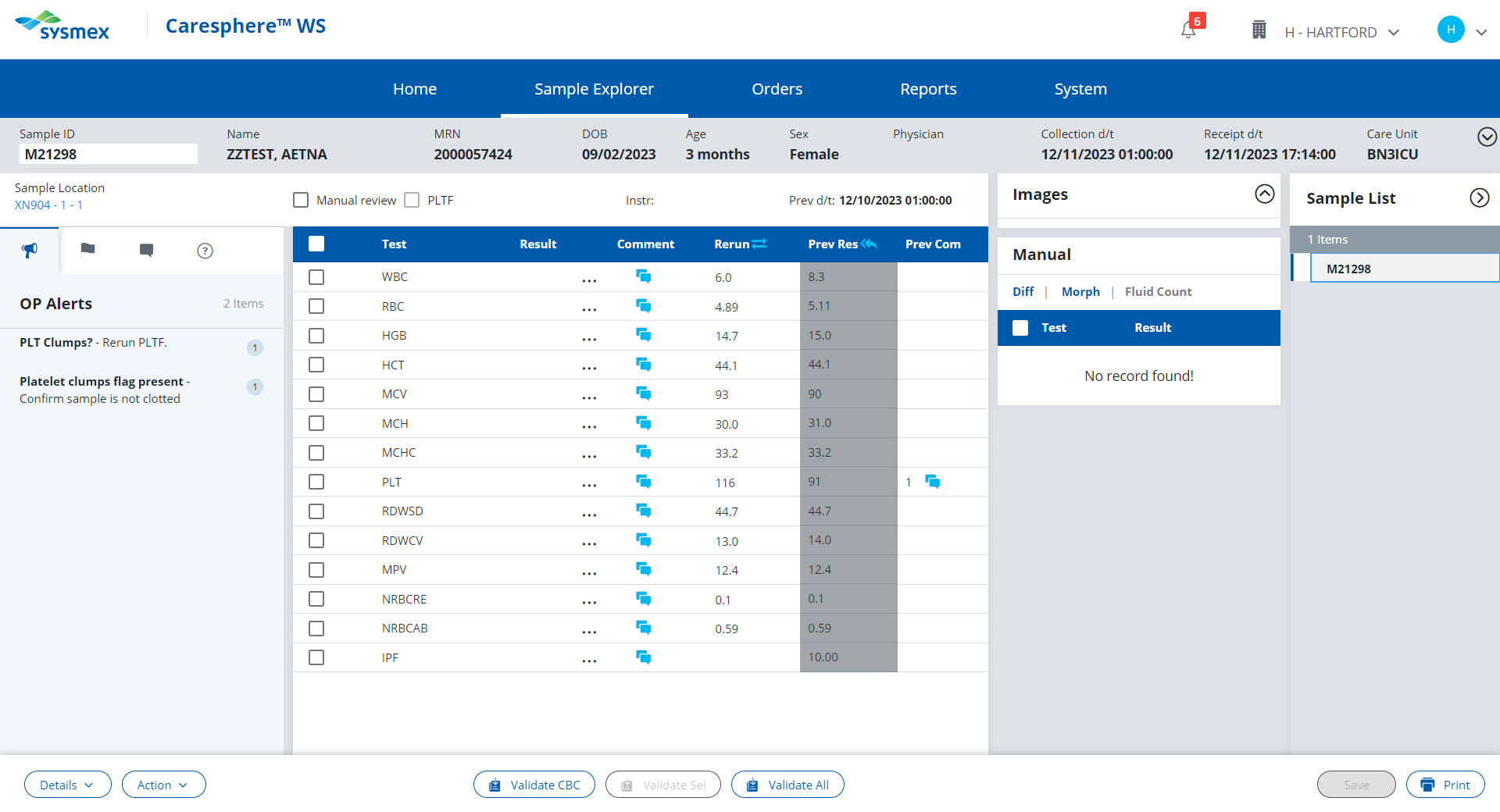 Click on the operator flag to see the corresponding procedure action rules.
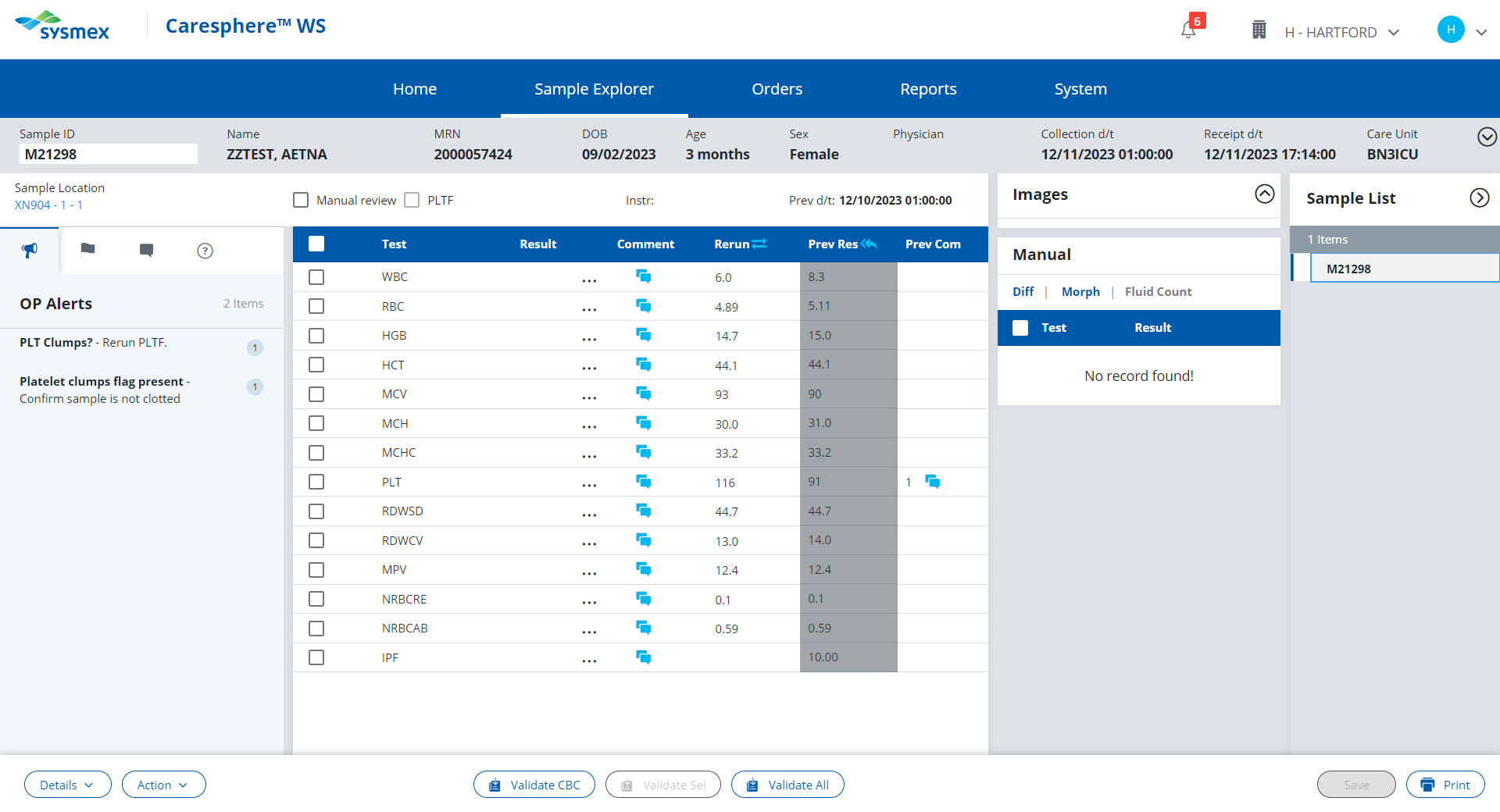 PLT Clump Flag
Actions;
Check sample for clot. If no clotting is observed, enter a NCLOT (no clot) comment.
Rerun for the Platelet F. 
If the PLT-F does not have a platelet clump flag or asterisk, release result.
	OR
If the PLT-F run has an asterisk or platelet clump flag, perform a platelet estimate and scan smear for platelet clumps, fibrin strands, and large or giant platelets.
Click here to proceed with the first action.
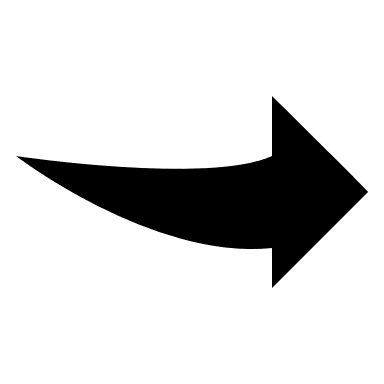 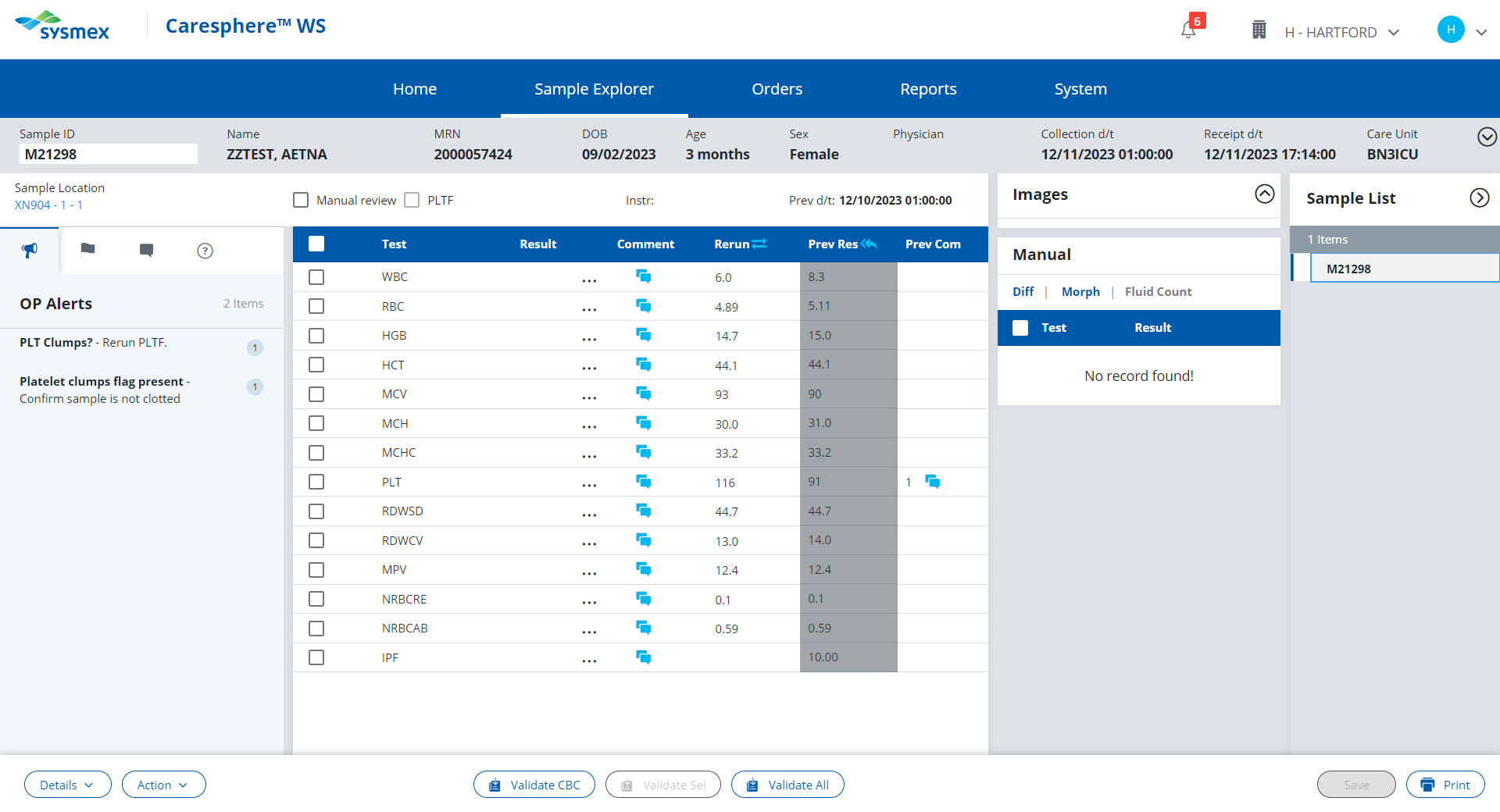 You checked the sample, and did not observe any clotting. Enter a NCLOT (no clot) comment.
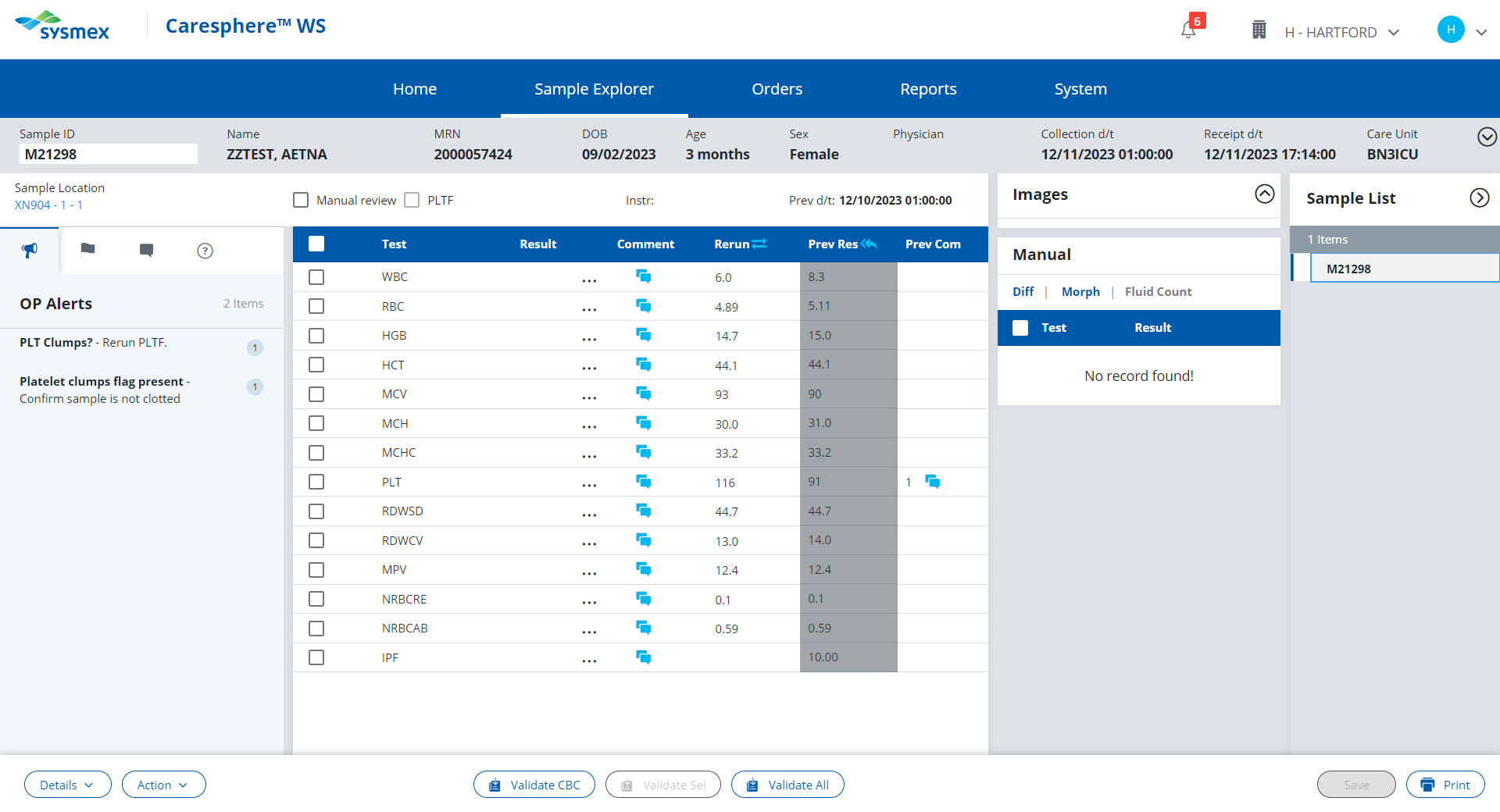 These are the external comment buttons. Comments entered here will be seen by the provider when viewing the patient’s results.

The “no clot” comment is for internal lab use only.
Click here to try again!
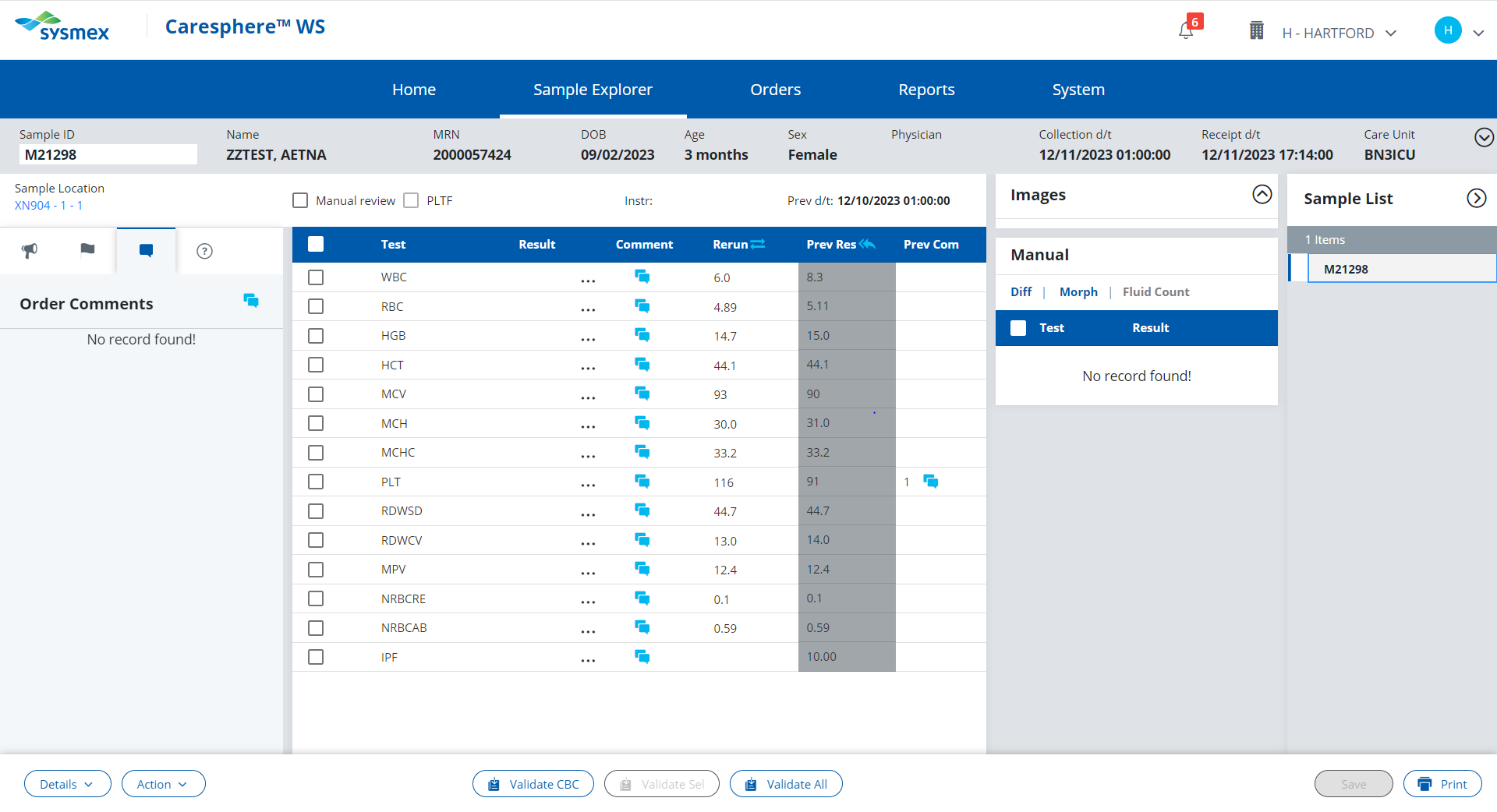 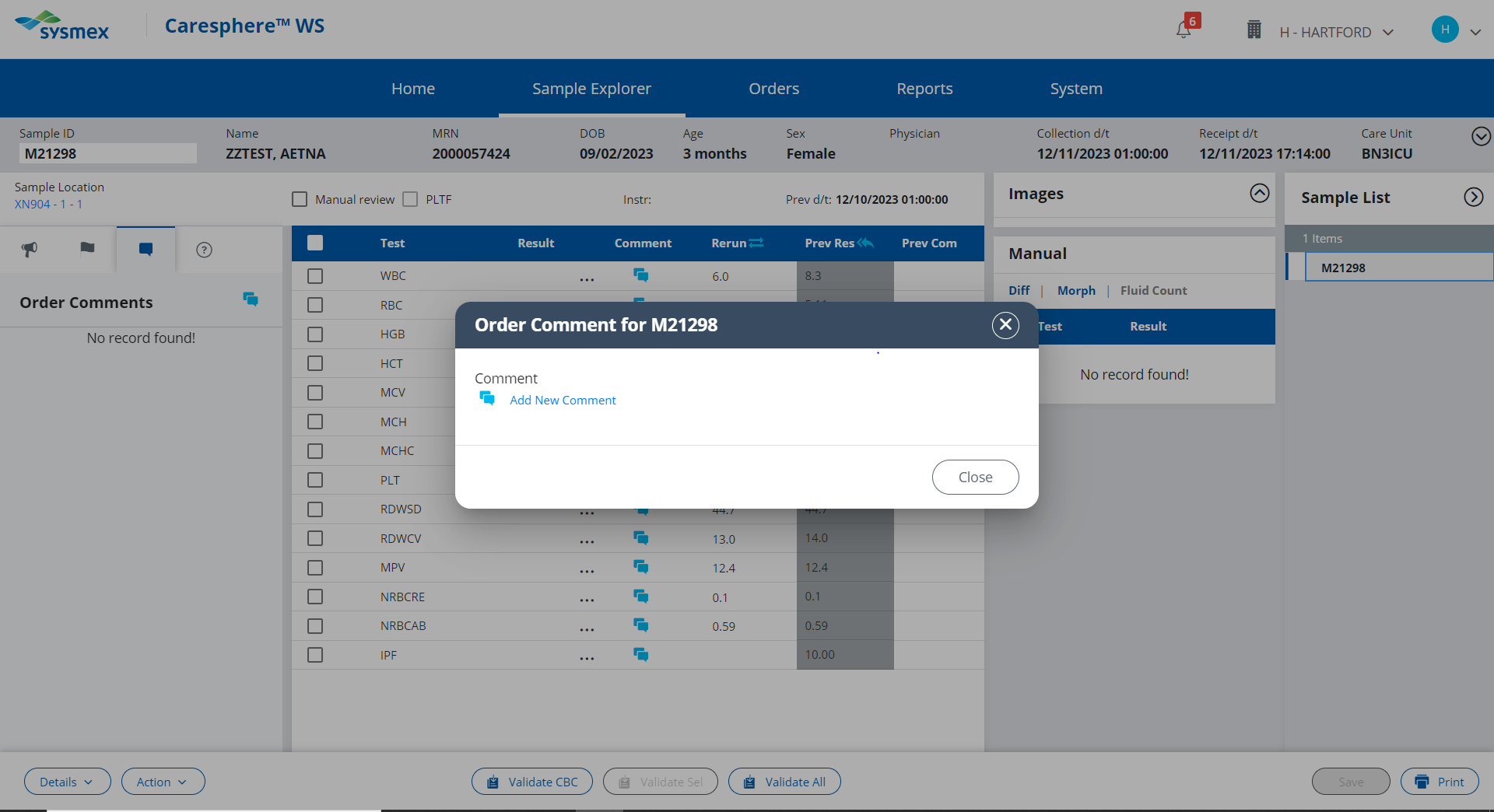 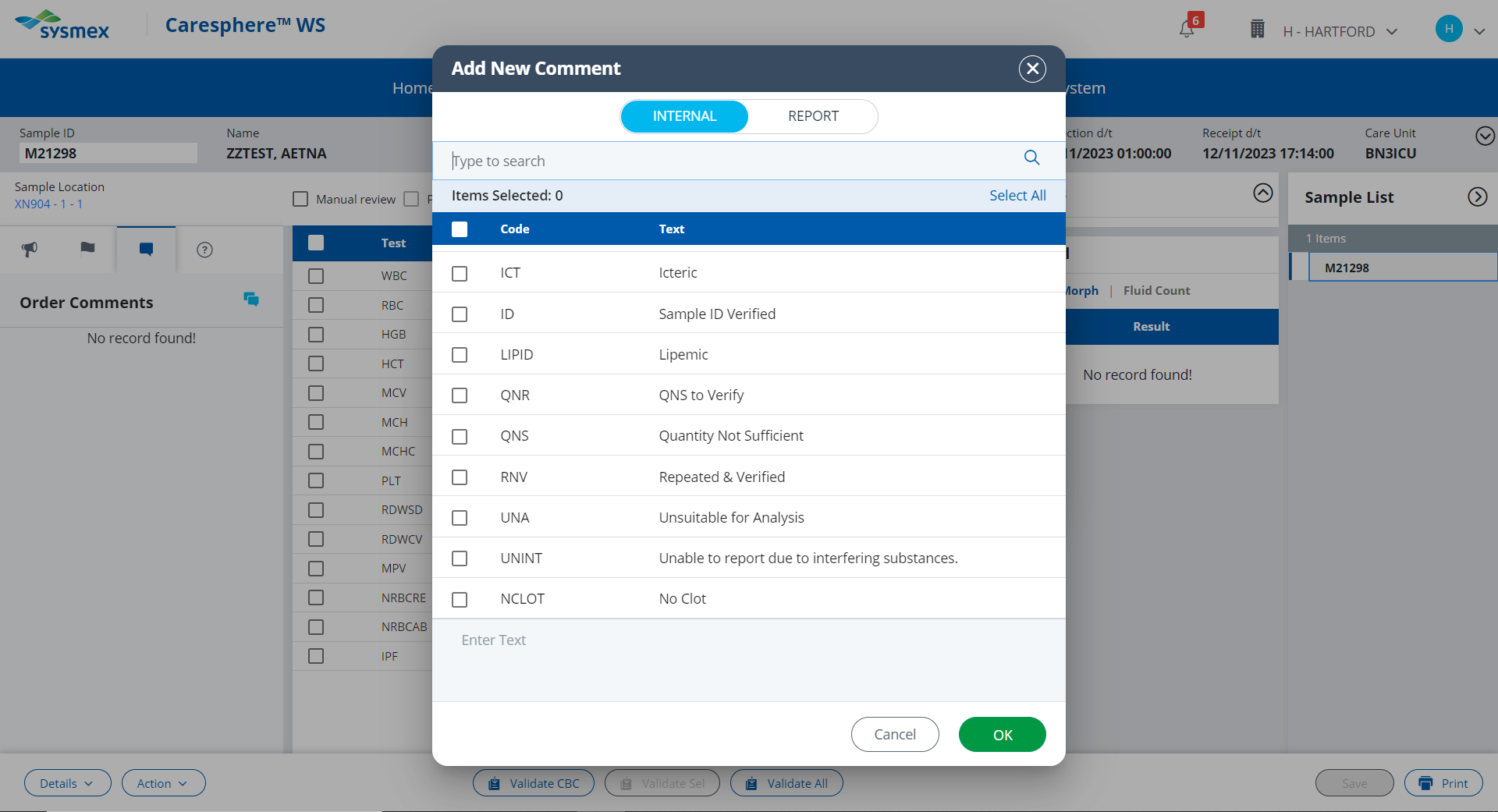 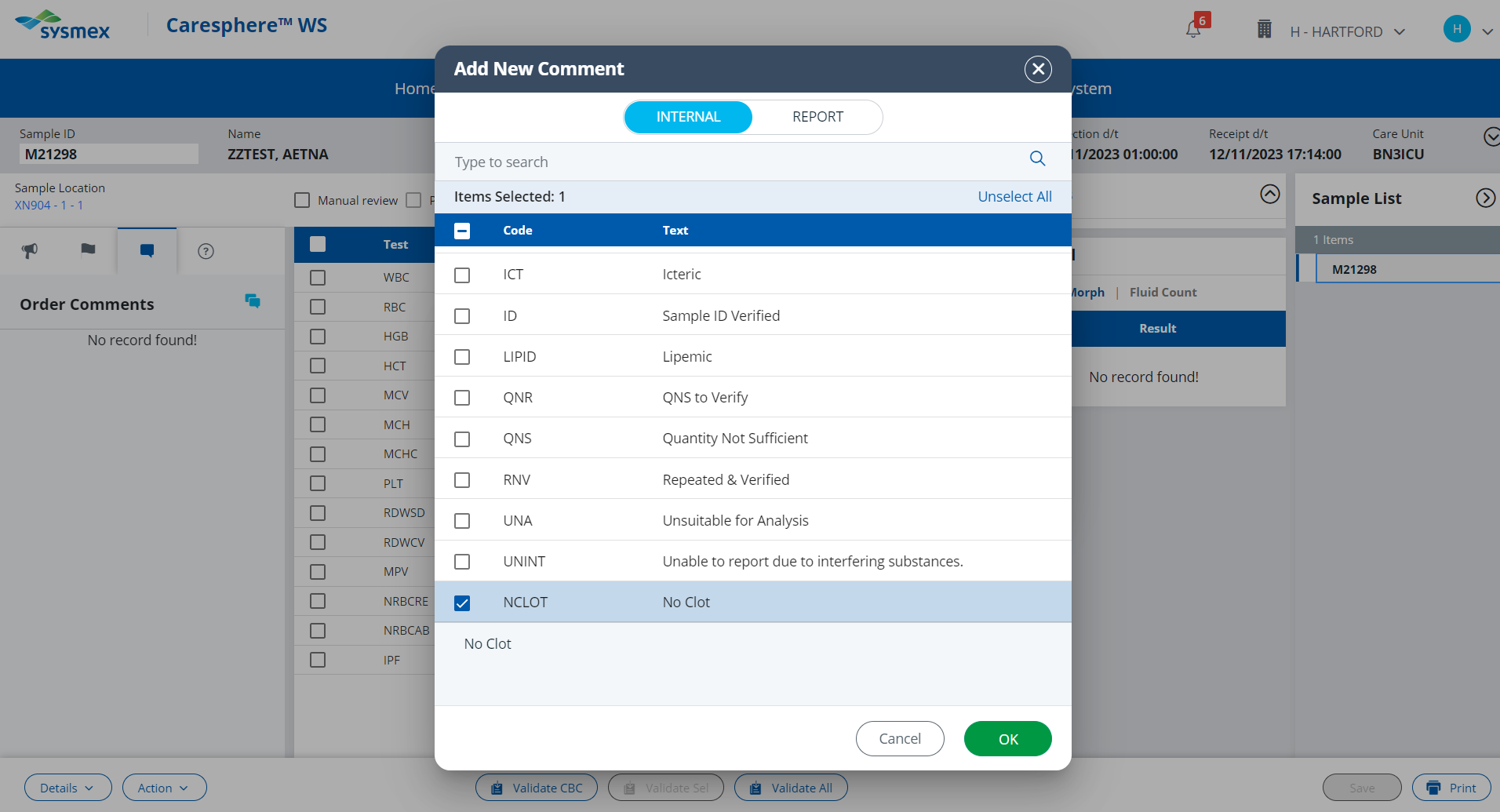 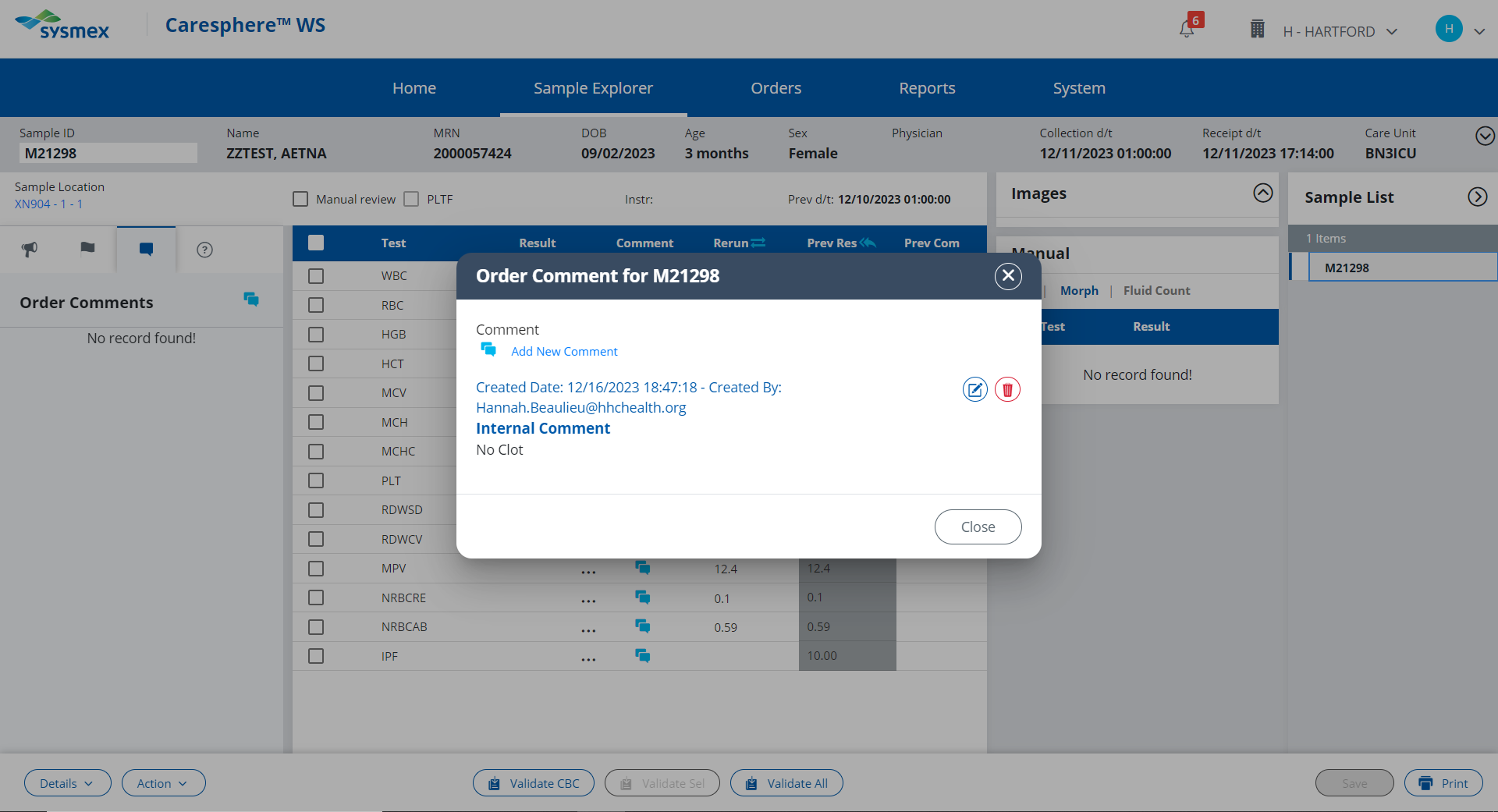 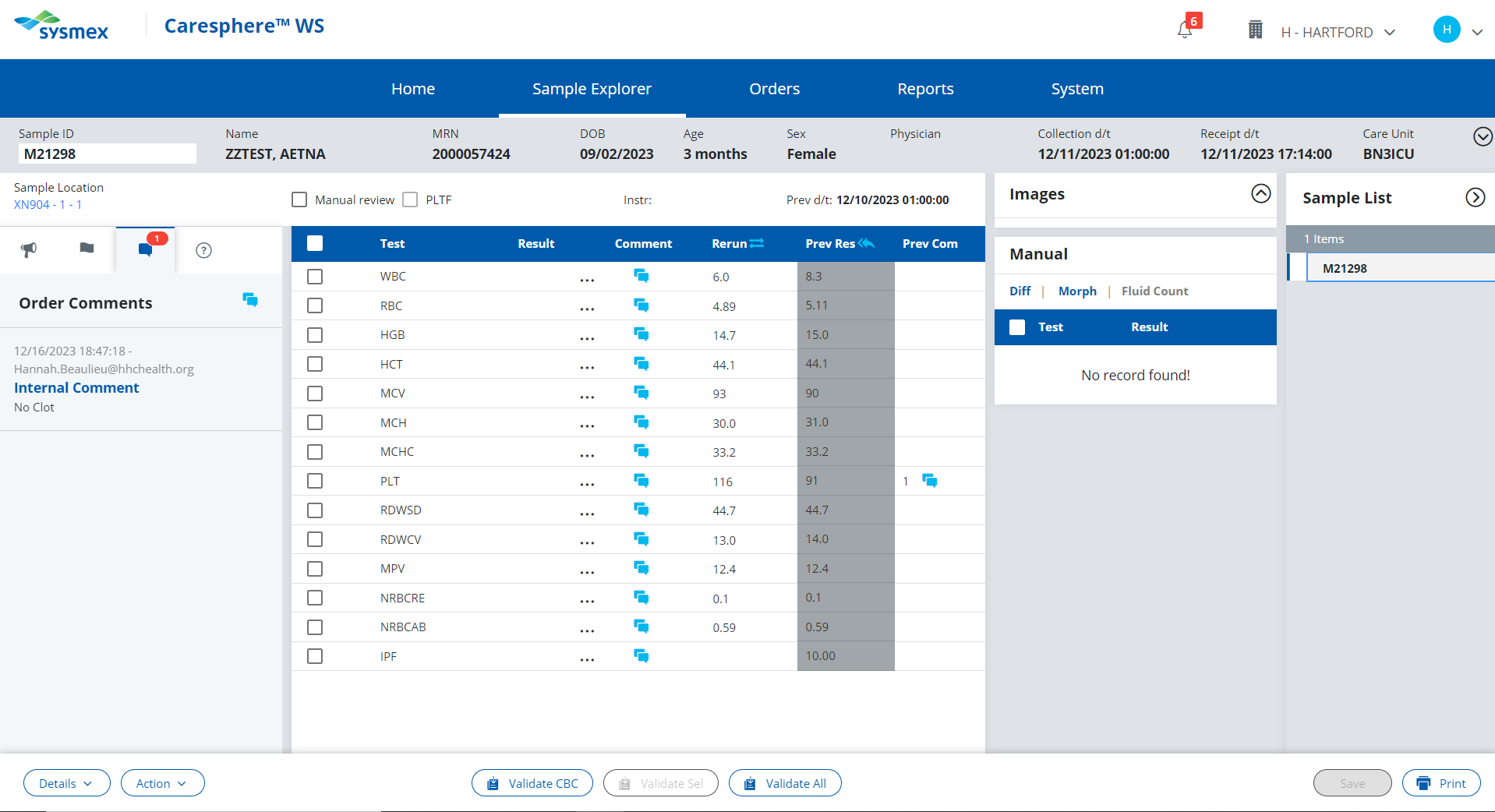 PLT Clump flag 
Actions;
Check sample for clot. If no clotting is observed, enter a NCLOT (no clot) comment.
Rerun for the Platelet F. 
If the PLT-F does not have a platelet clump flag or asterisk, release result.
	OR
If the PLT-F run has an asterisk or platelet clump flag, perform a platelet estimate and scan smear for platelet clumps, fibrin strands, and large or giant platelets.
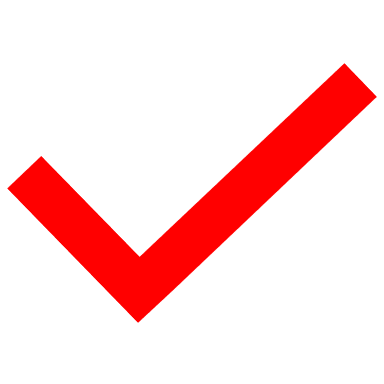 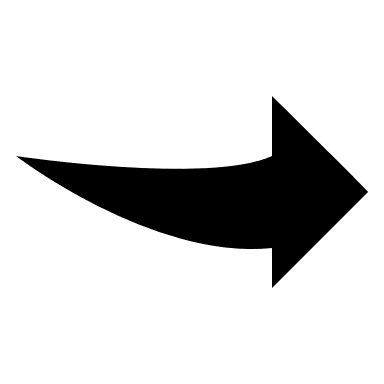 Click here to see the results of the rerun.
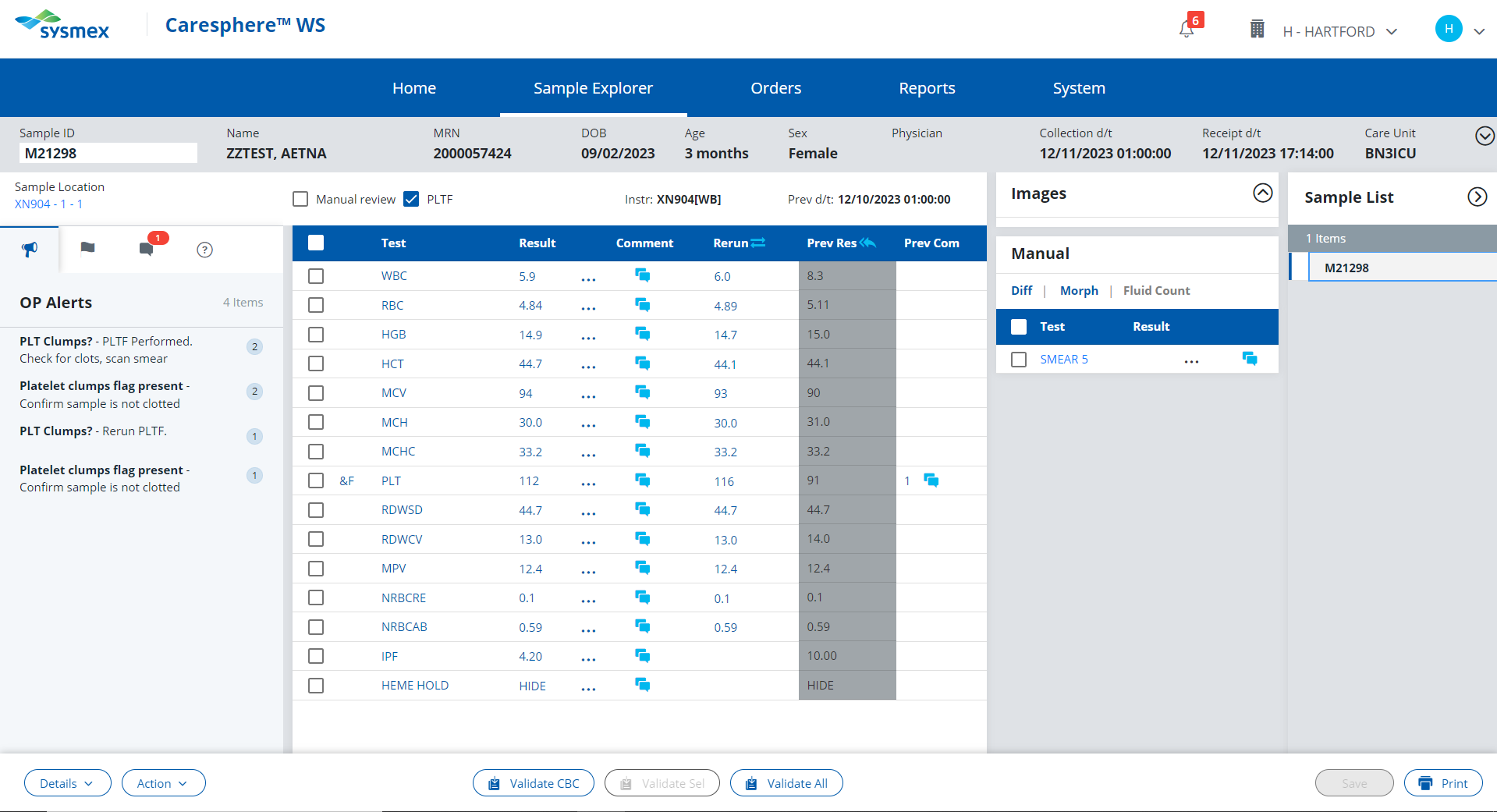 PLT Clump flag 
Actions;
Check sample for clot. If no clotting is observed, enter a NCLOT (no clot) comment.
Rerun for the Platelet F. 
If the PLT-F does not have a platelet clump flag or asterisk, release result.
	OR
If the PLT-F run has an asterisk or platelet clump flag, perform a platelet estimate and scan smear for platelet clumps, fibrin strands, and large or giant platelets.
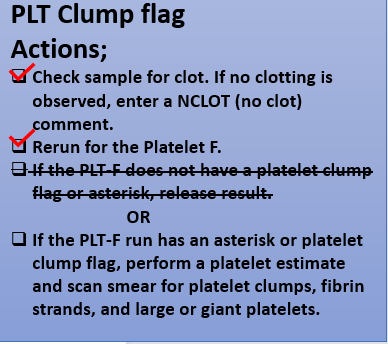 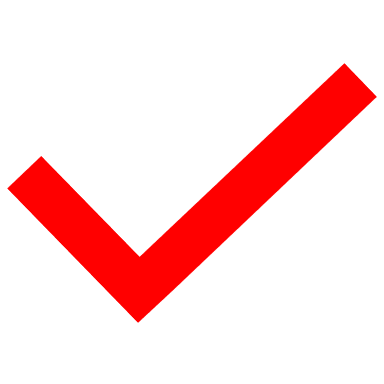 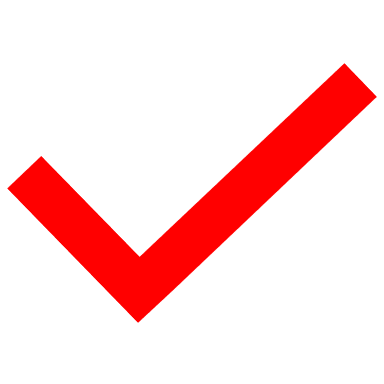 Click here to review the slide.
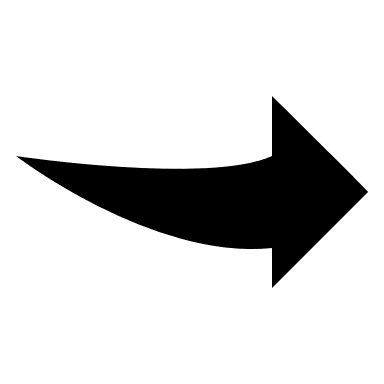 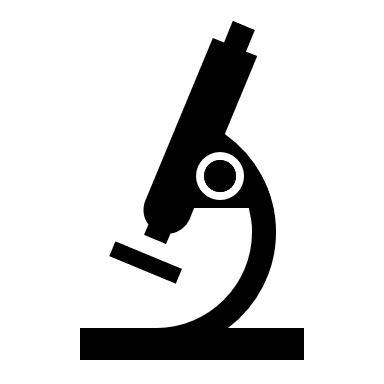 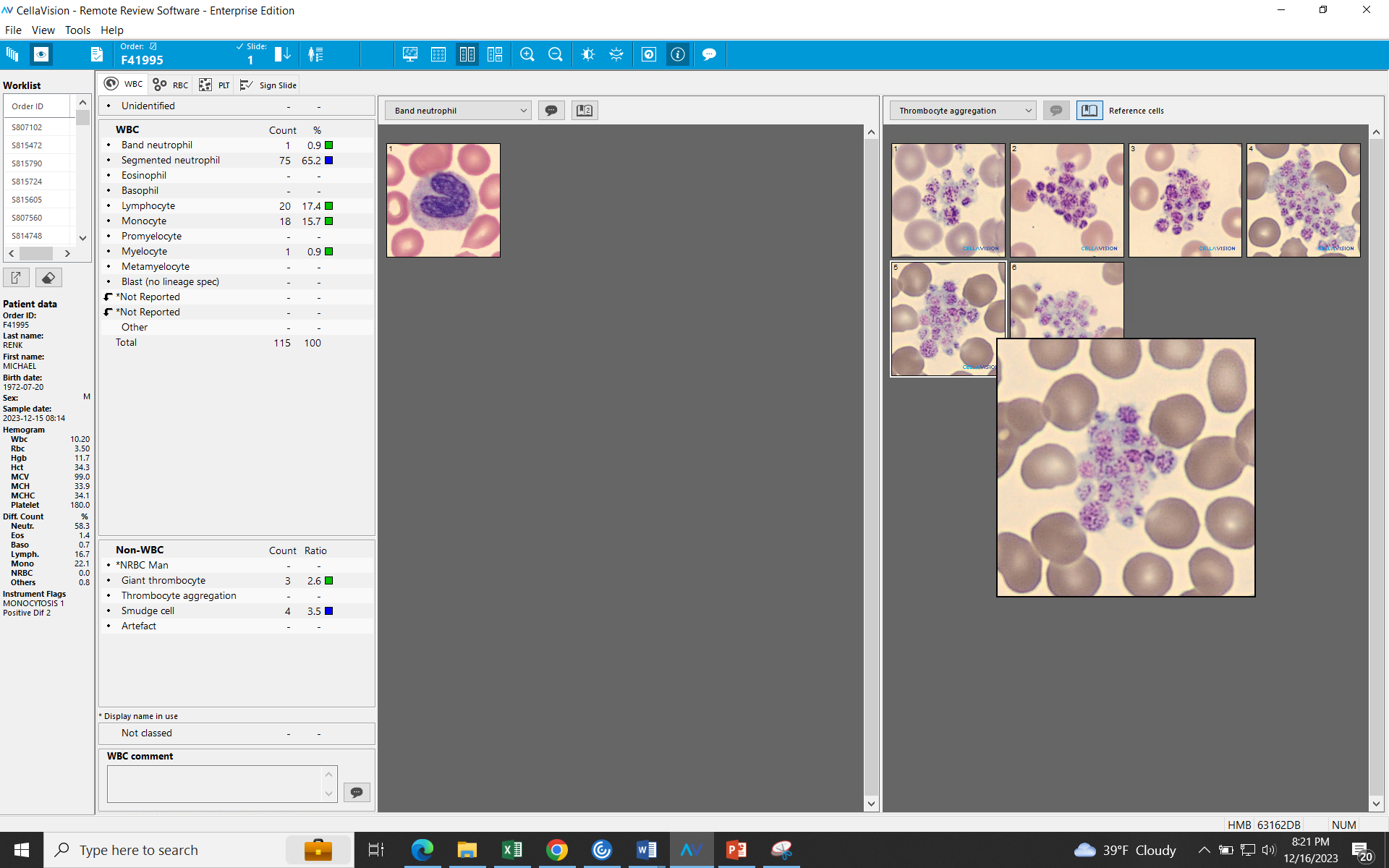 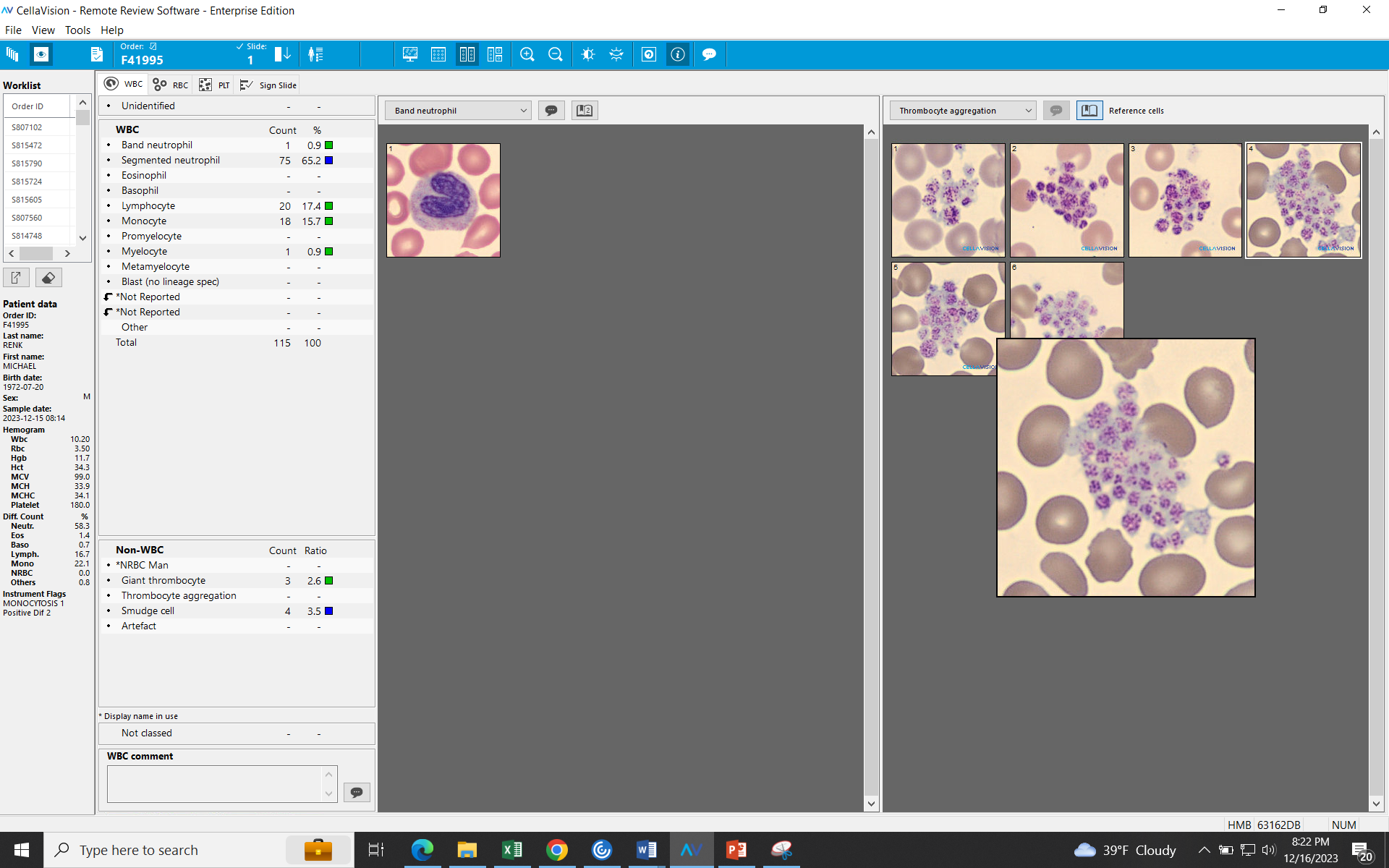 Click here to return to result validation
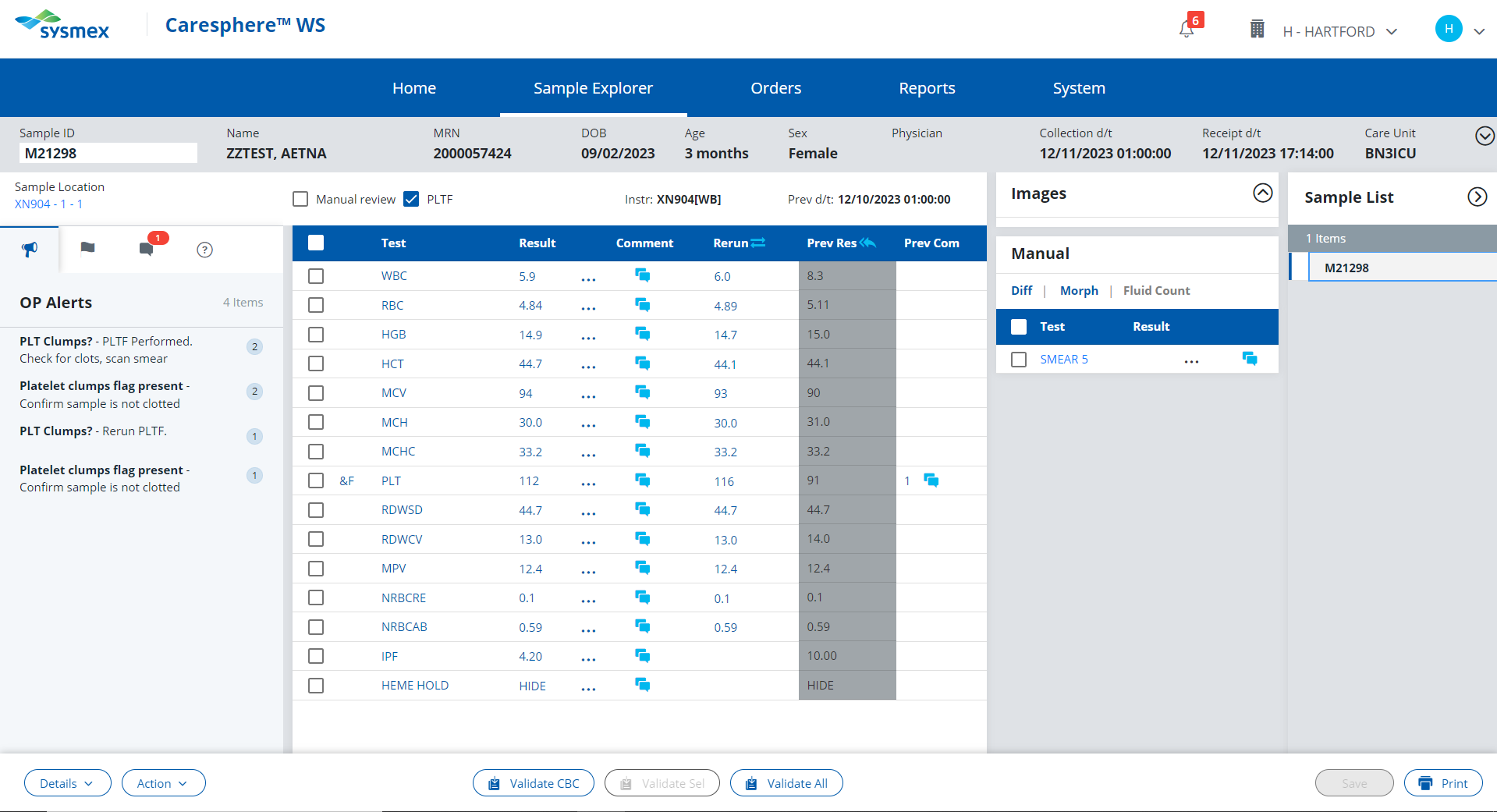 PLT Clump flag 
Actions;
Check sample for clot. If no clotting is observed, enter a NCLOT (no clot) comment.
Rerun for the Platelet F. 
If the PLT-F run has an asterisk or platelet clump flag, perform a platelet estimate and scan smear for platelet clumps, fibrin strands, and large or giant platelets.
If platelet clumping is present, delete the PLT result and replace with platelet clump comment.
Delete the MPV result and replace with HIDE comment
Release the results.
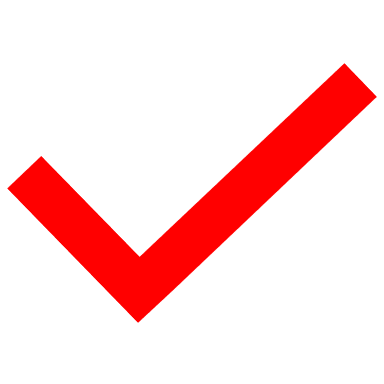 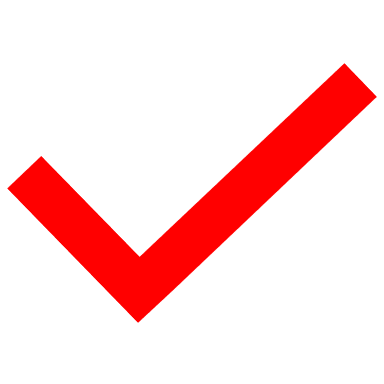 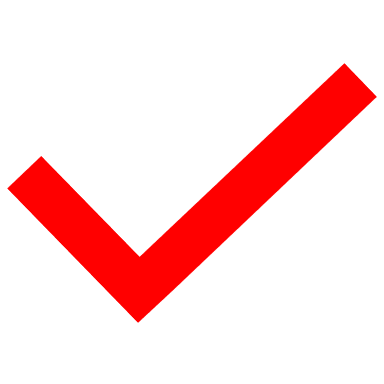 Click here to proceed with the next action.
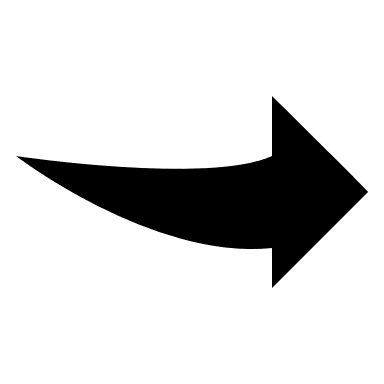 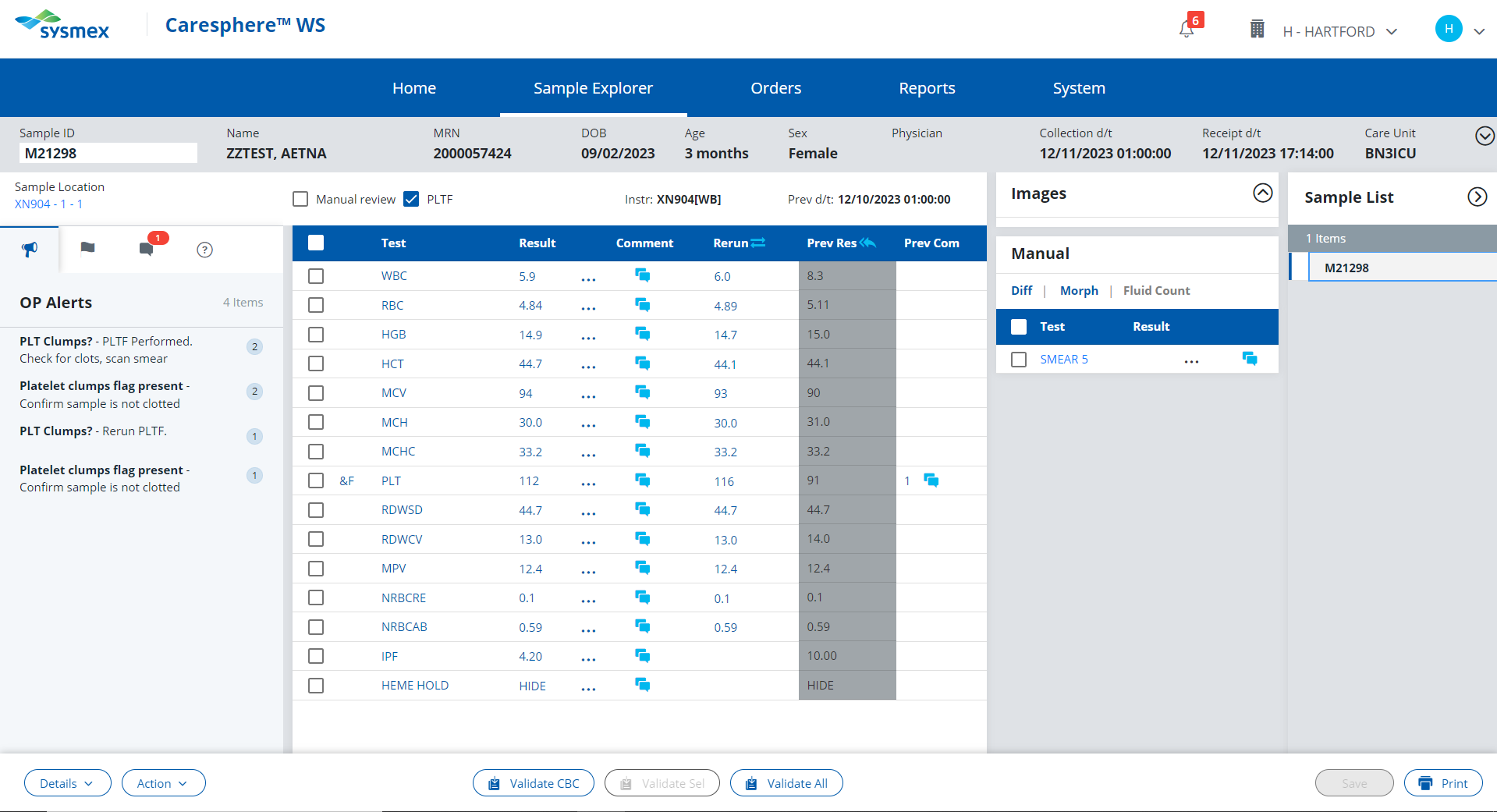 Click on the 3 dots next to the platelet value to modify the result and replace with a platelet clump comment. When platelets are clumped, the instrument result may be falsely decreased, because clumps of many platelets are being counted as one.
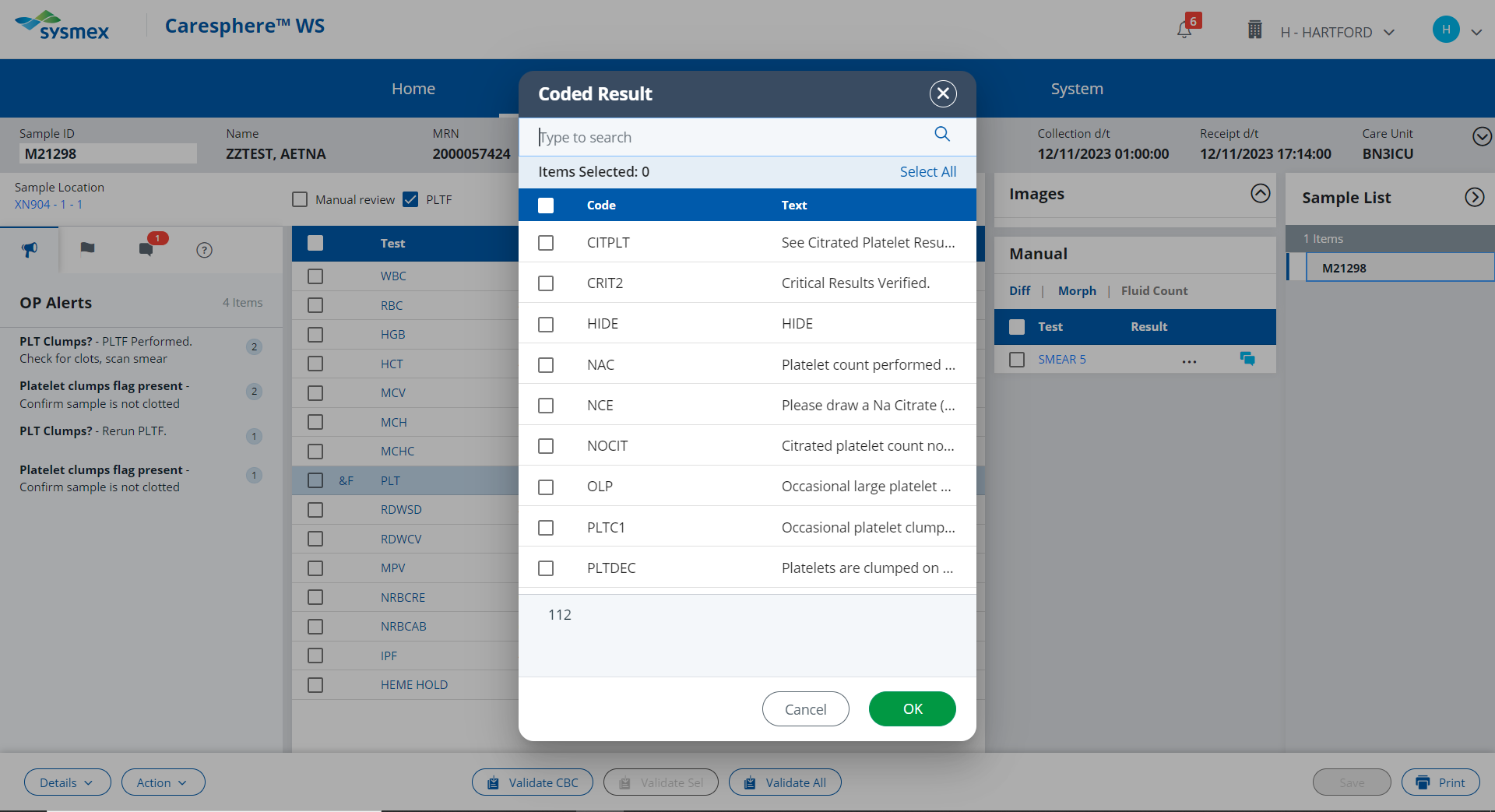 Delete!
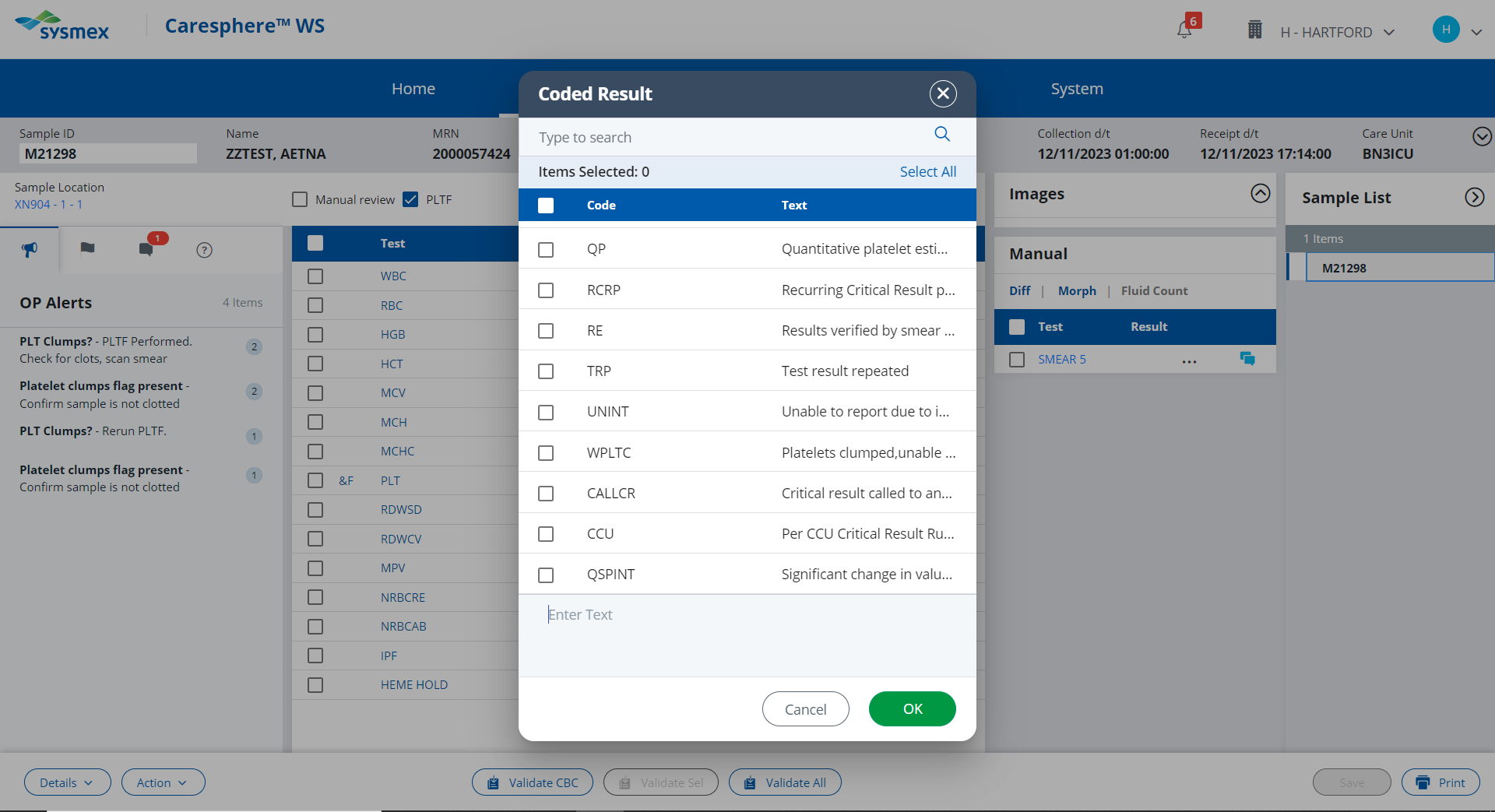 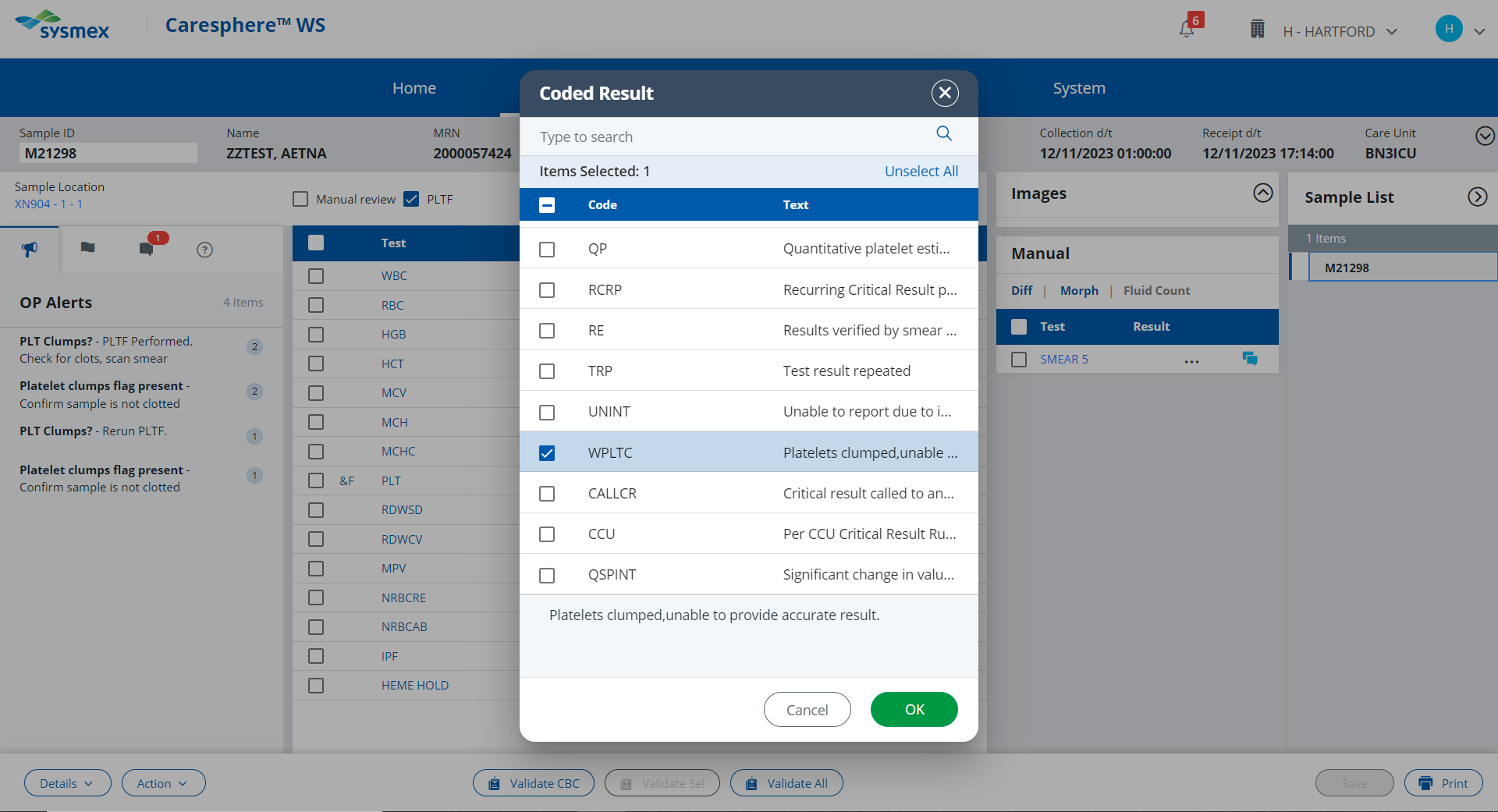 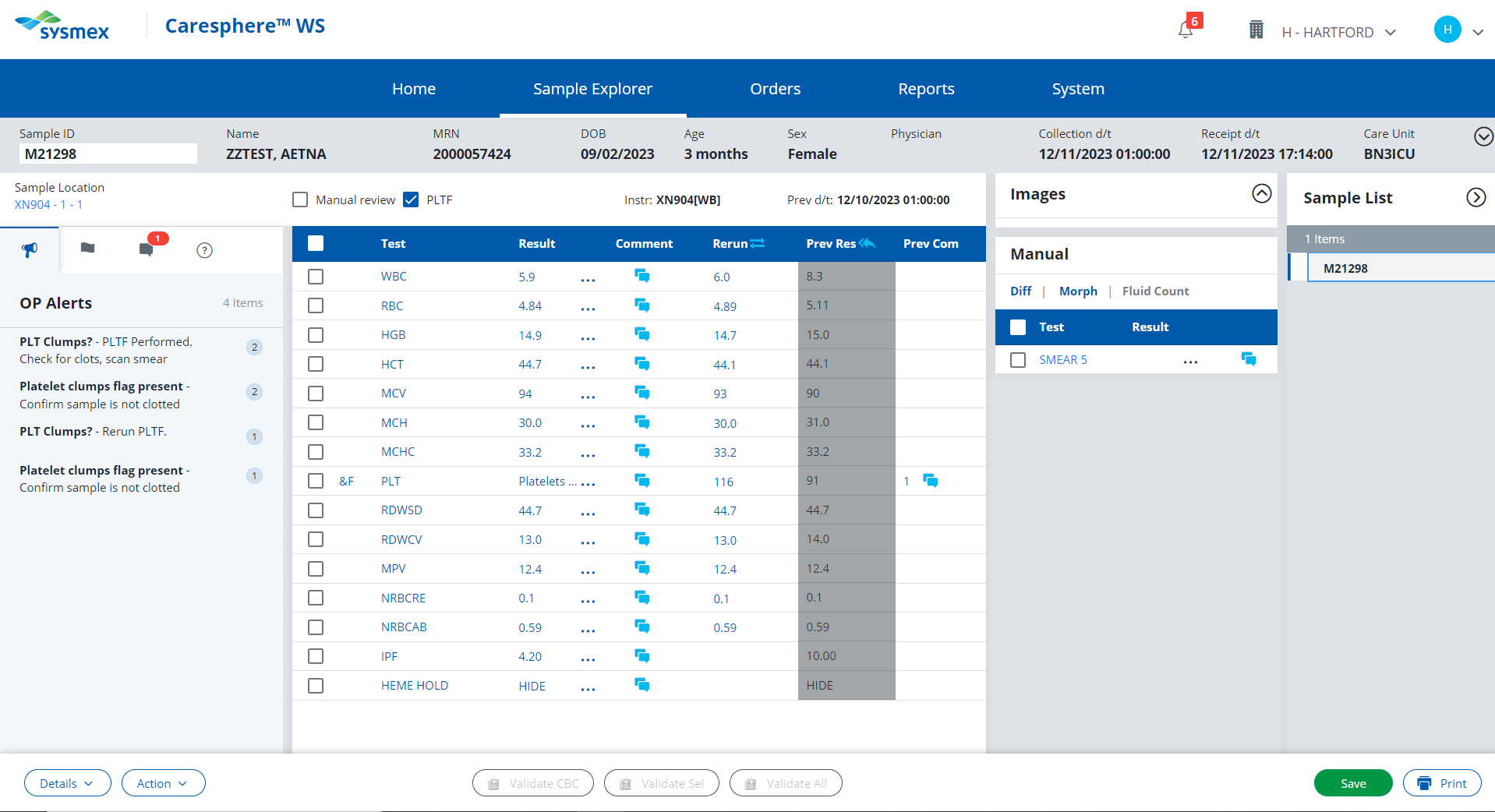 Save your modified platelet result.
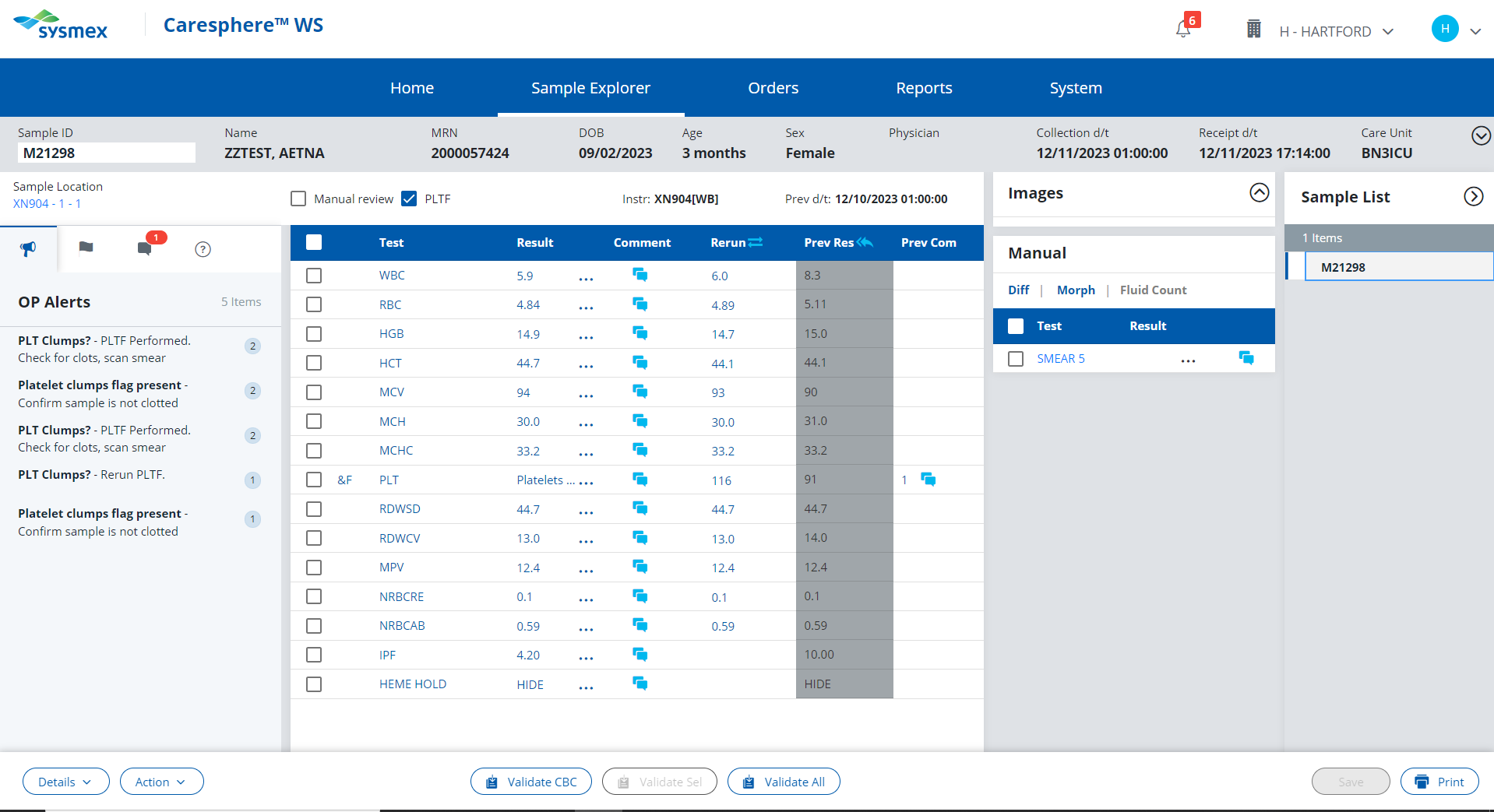 PLT Clump flag 
Actions;
Check sample for clot. If no clotting is observed, enter a NCLOT (no clot) comment.
Rerun for the Platelet F. 
If the PLT-F run has an asterisk or platelet clump flag, perform a platelet estimate and scan smear for platelet clumps, fibrin strands, and large or giant platelets.
If platelet clumping is present, delete the PLT result and replace with platelet clump comment.
Delete the MPV result and replace with HIDE comment
Release the results.
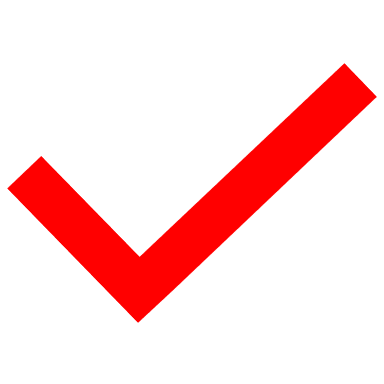 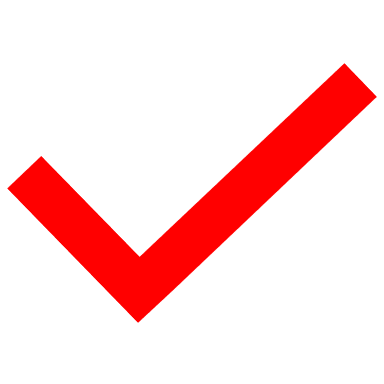 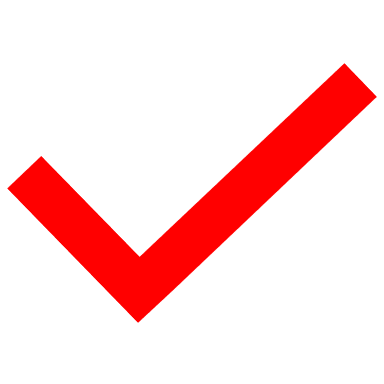 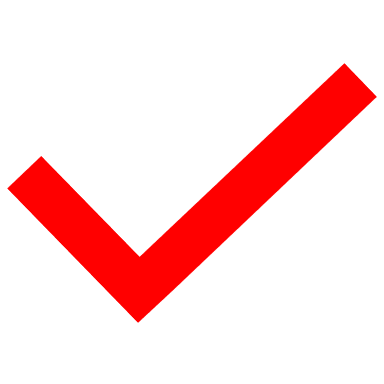 Click here to proceed with the next action.
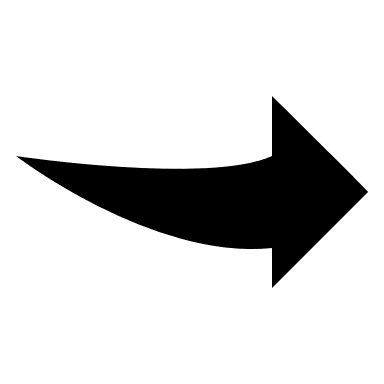 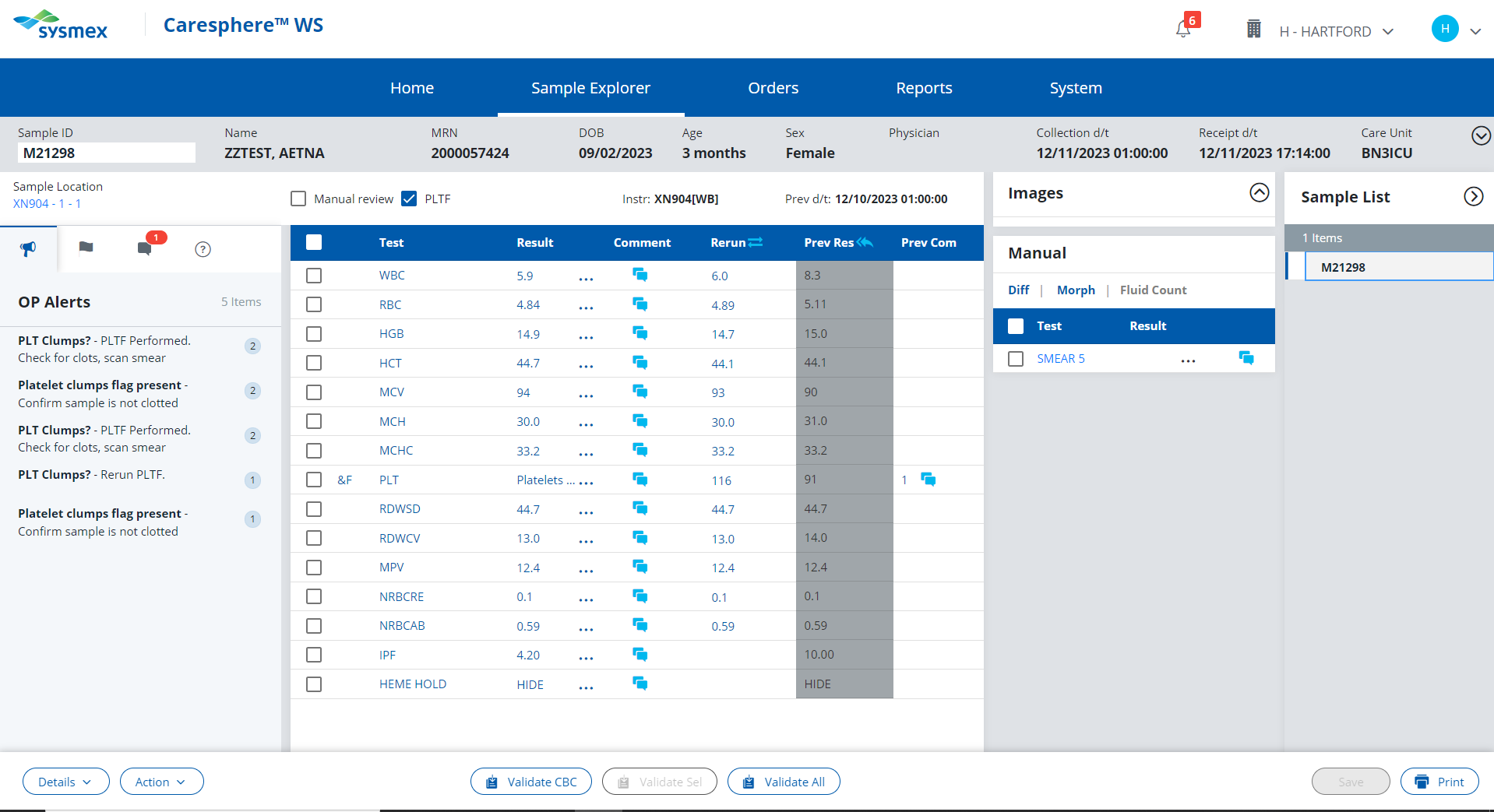 Click on the 3 dots next to the MPV result to delete the result and replace with comment HIDE. When platelets are clumped, the MPV can be artificially high because the instrument counts the clump as one large platelet.
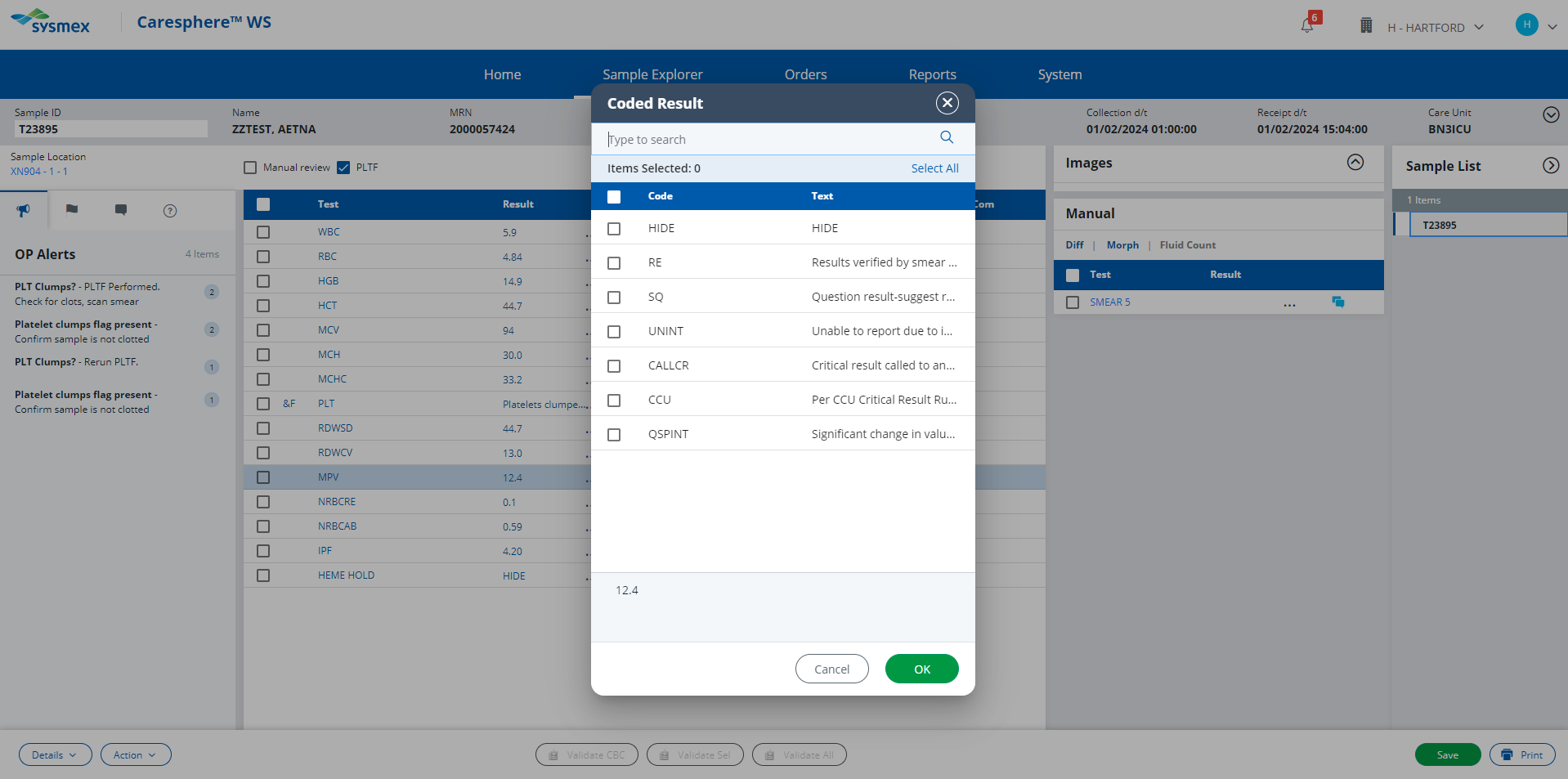 Delete!
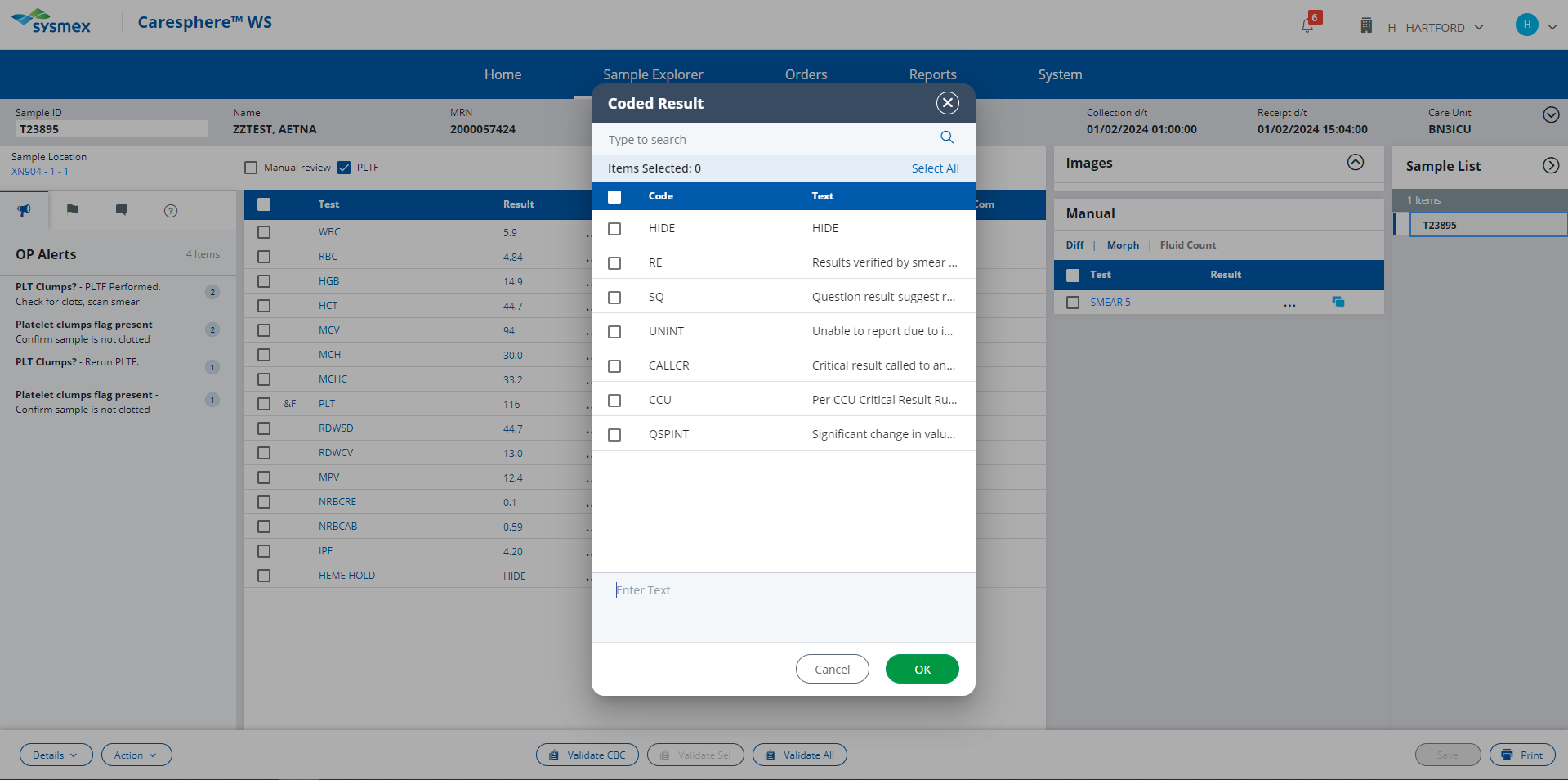 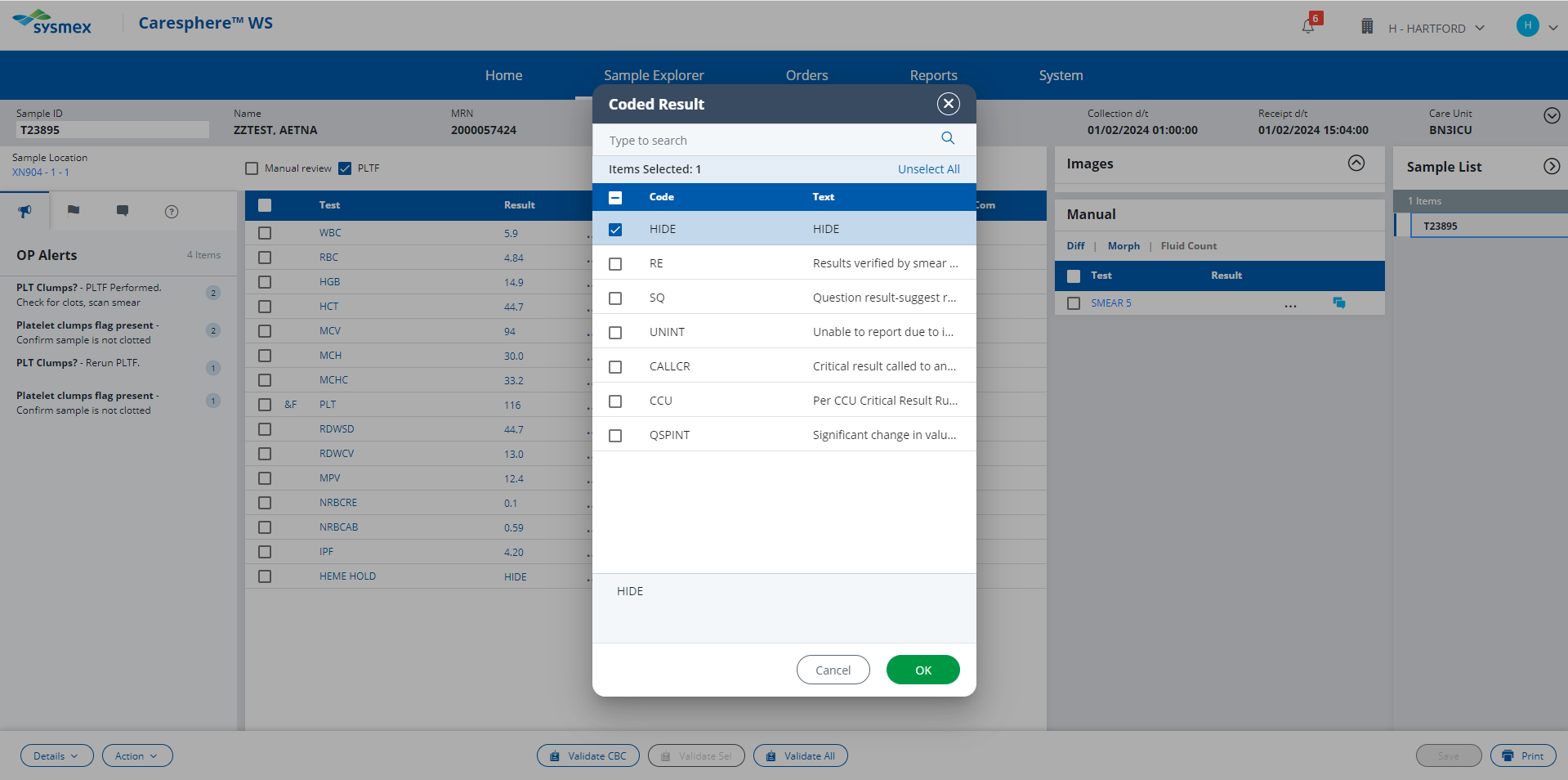 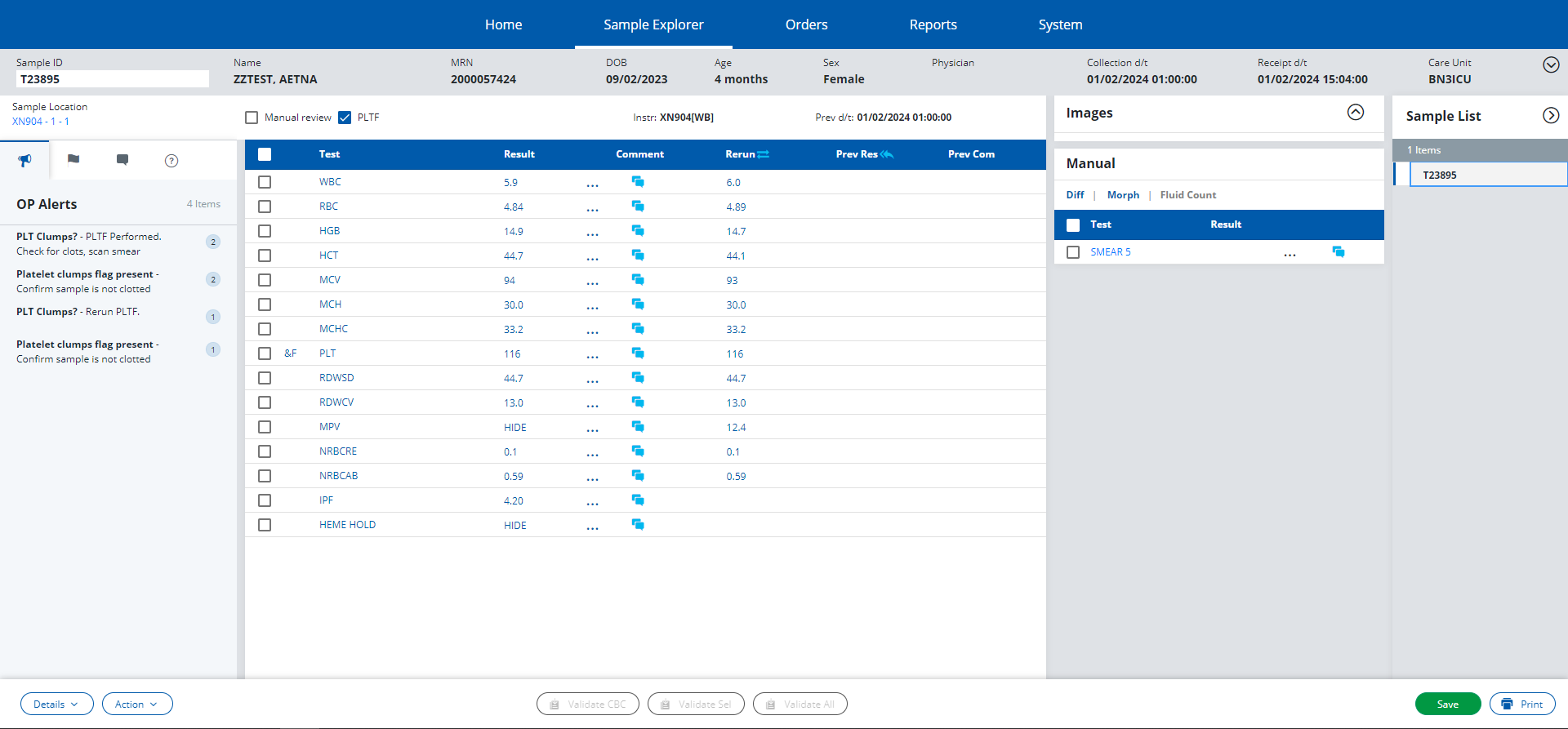 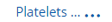 Save your modified MPV result.
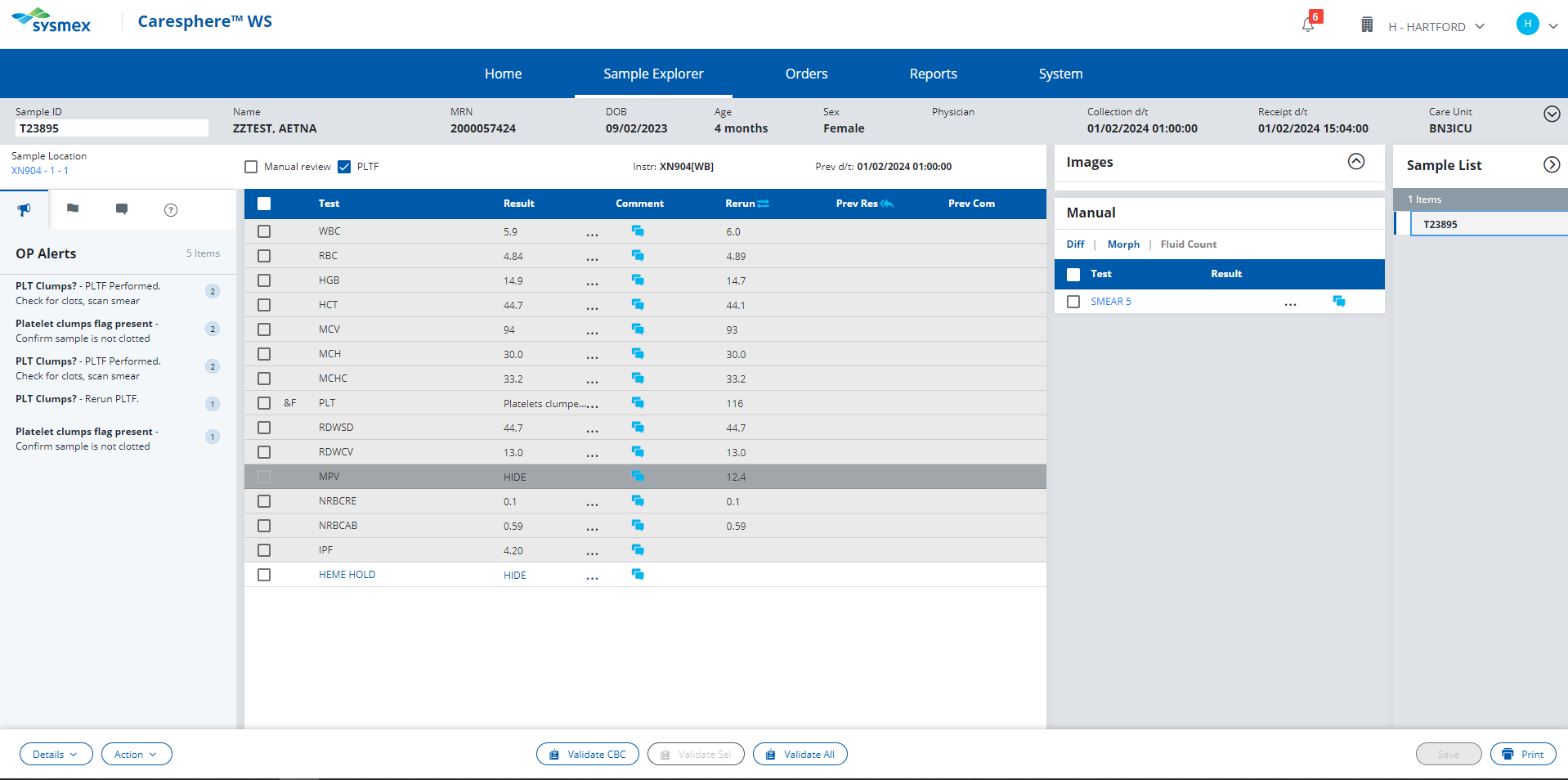 Validate the results.
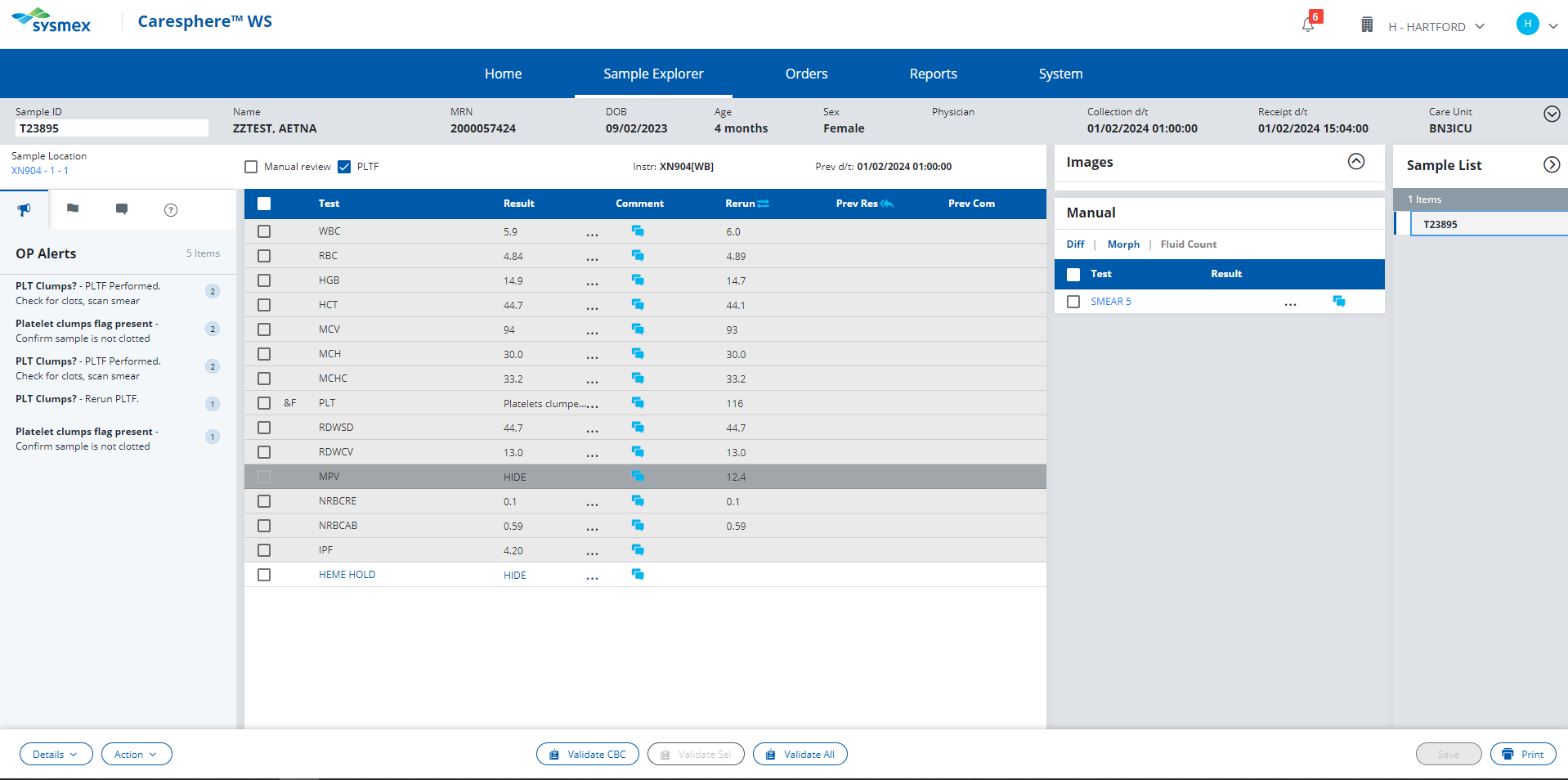 Because a smear was ordered by the Sysmex, results must be released from the Validate All button.
Click here to try again!
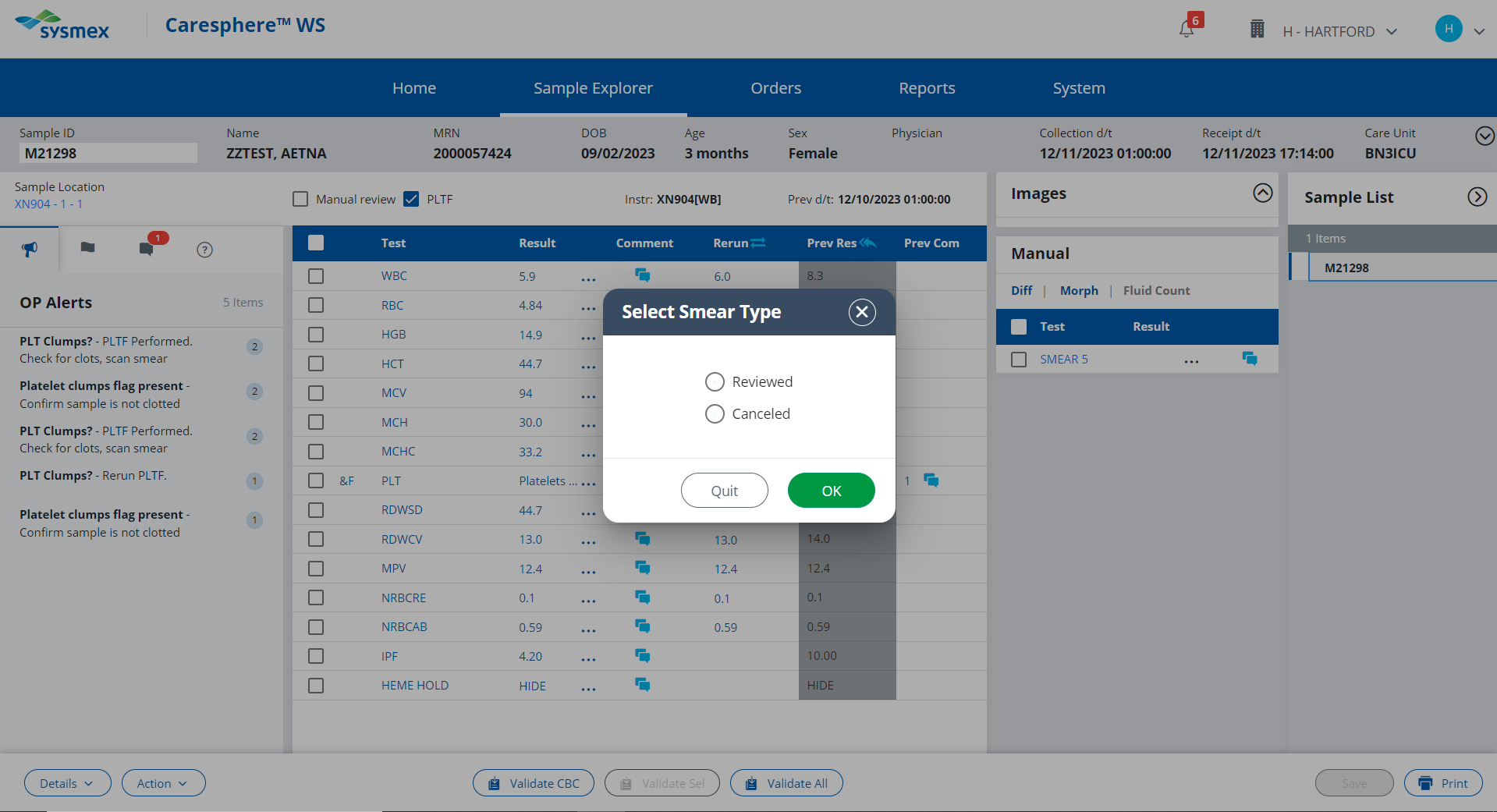 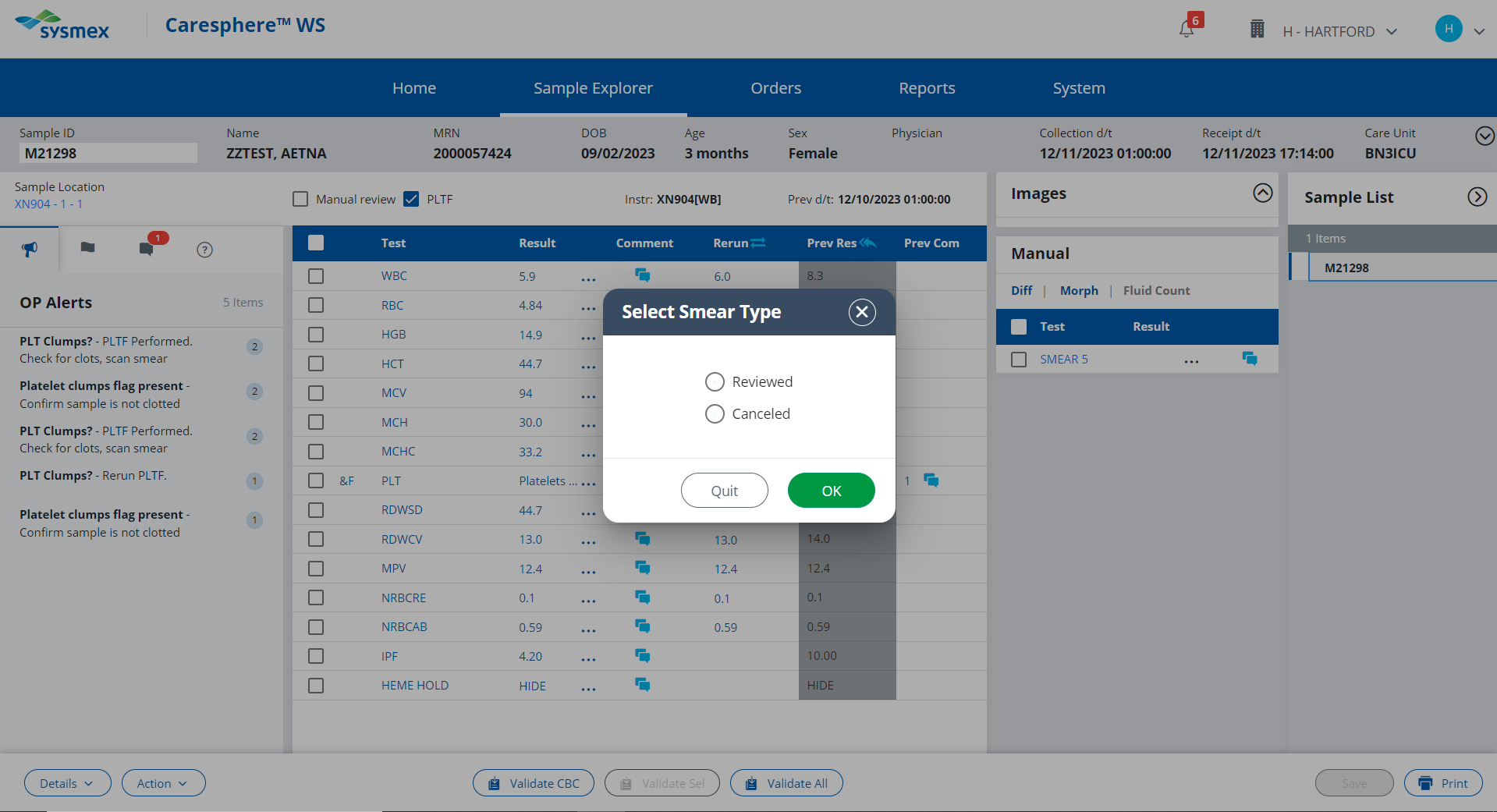 The slide was reviewed for the platelet clump flag.
Click here to try again.
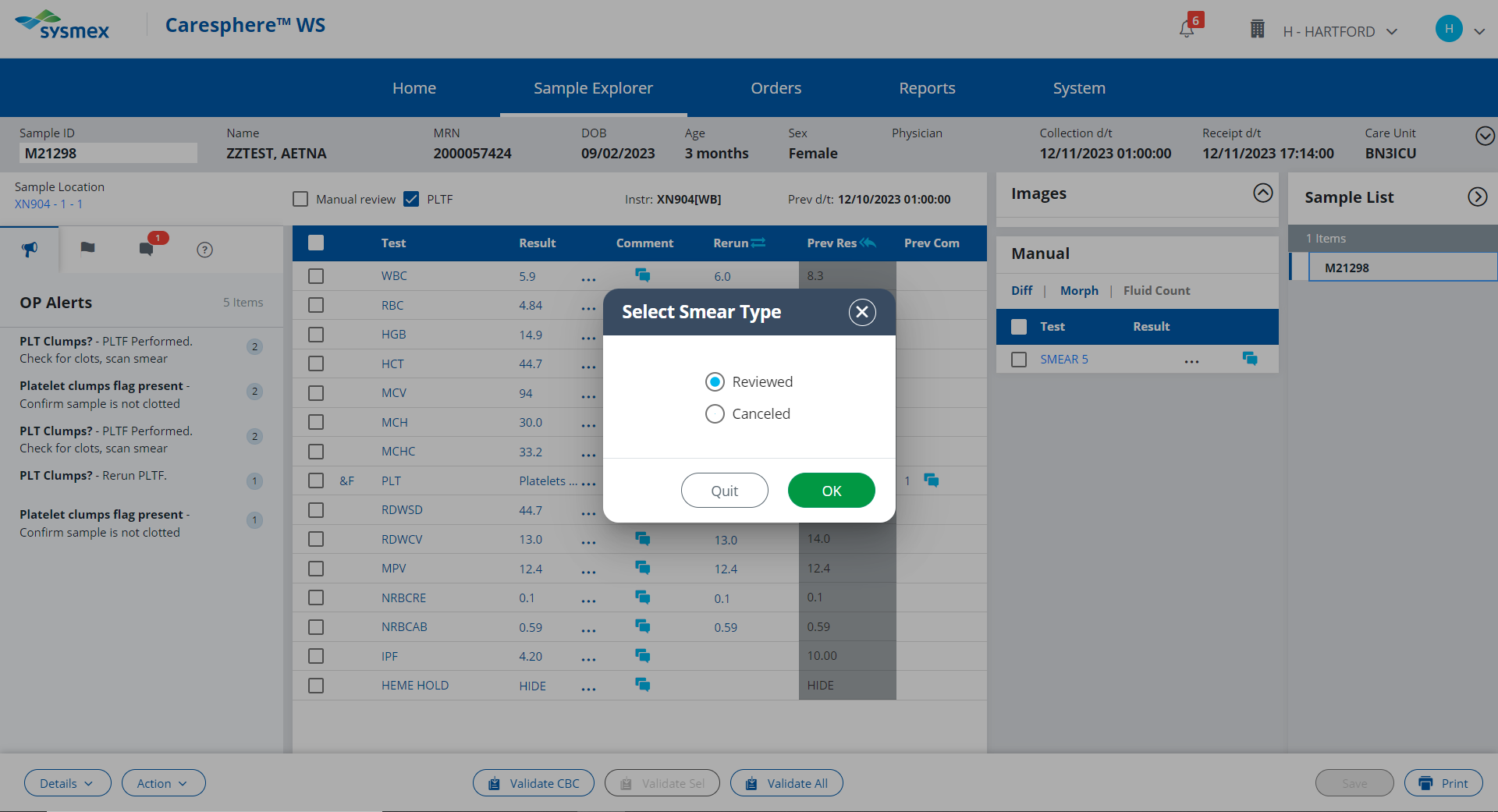 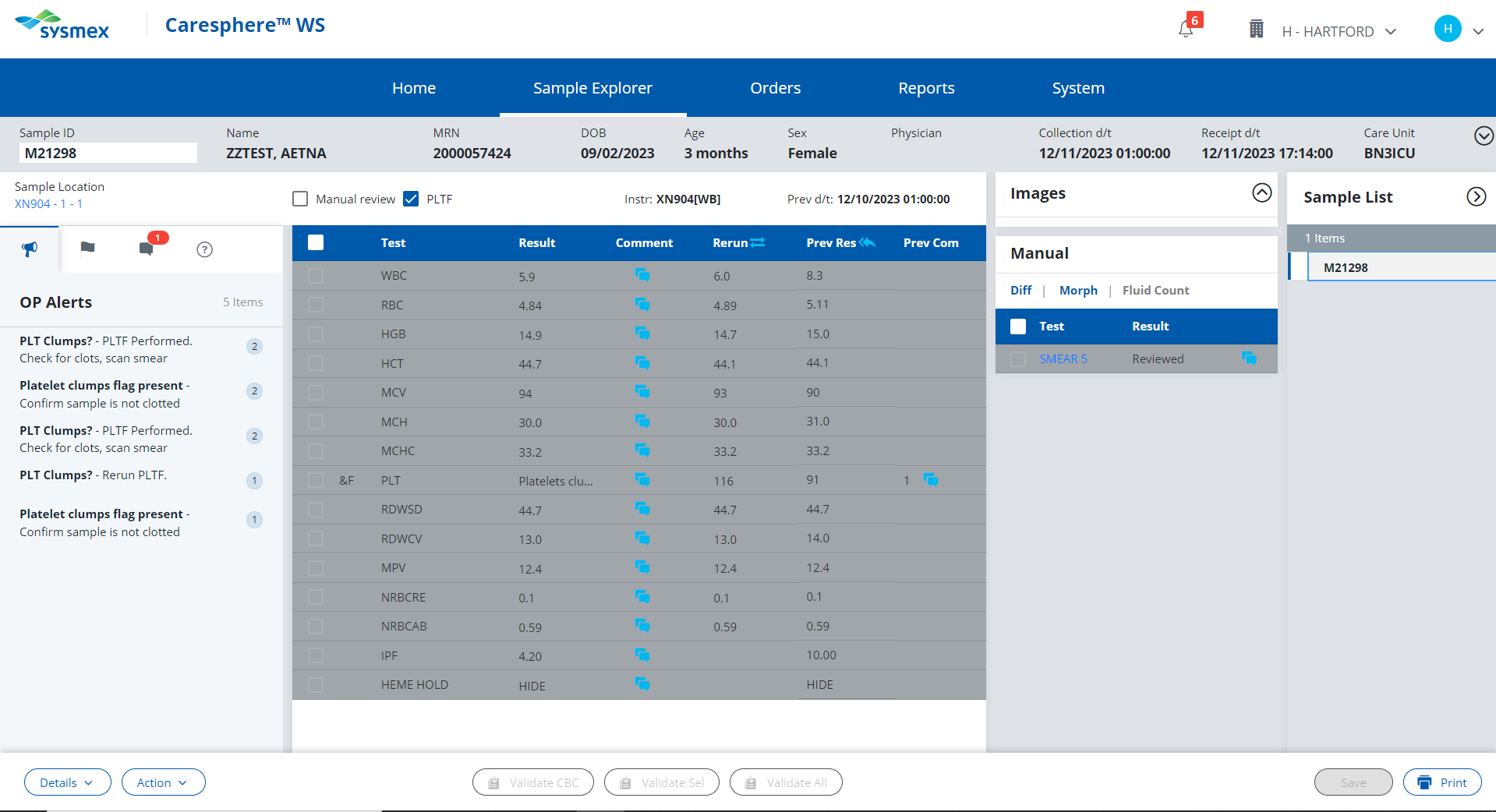 Click here to proceed to next pending sample.
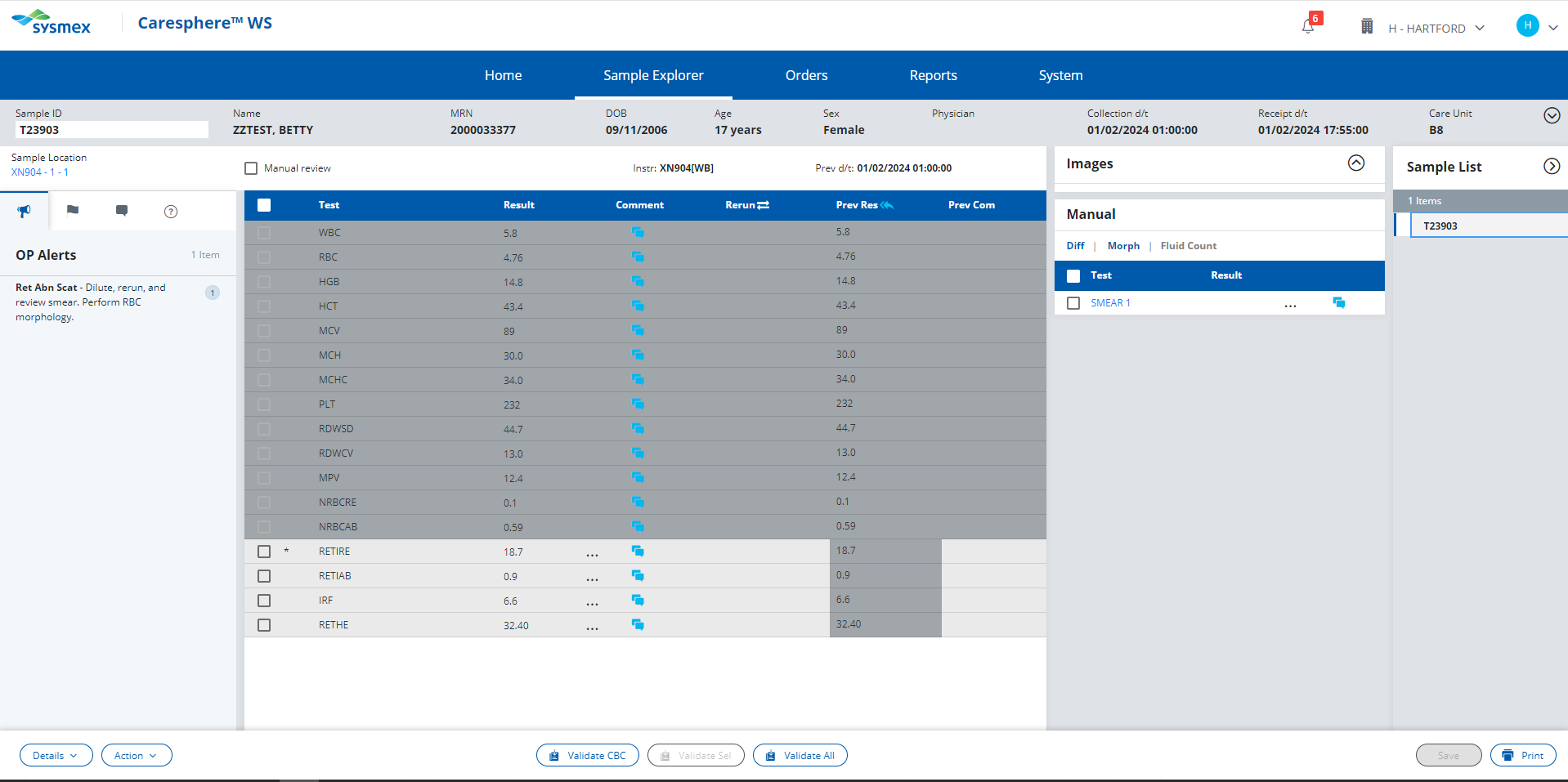 Click on the operator flag to see the corresponding procedure action rules.
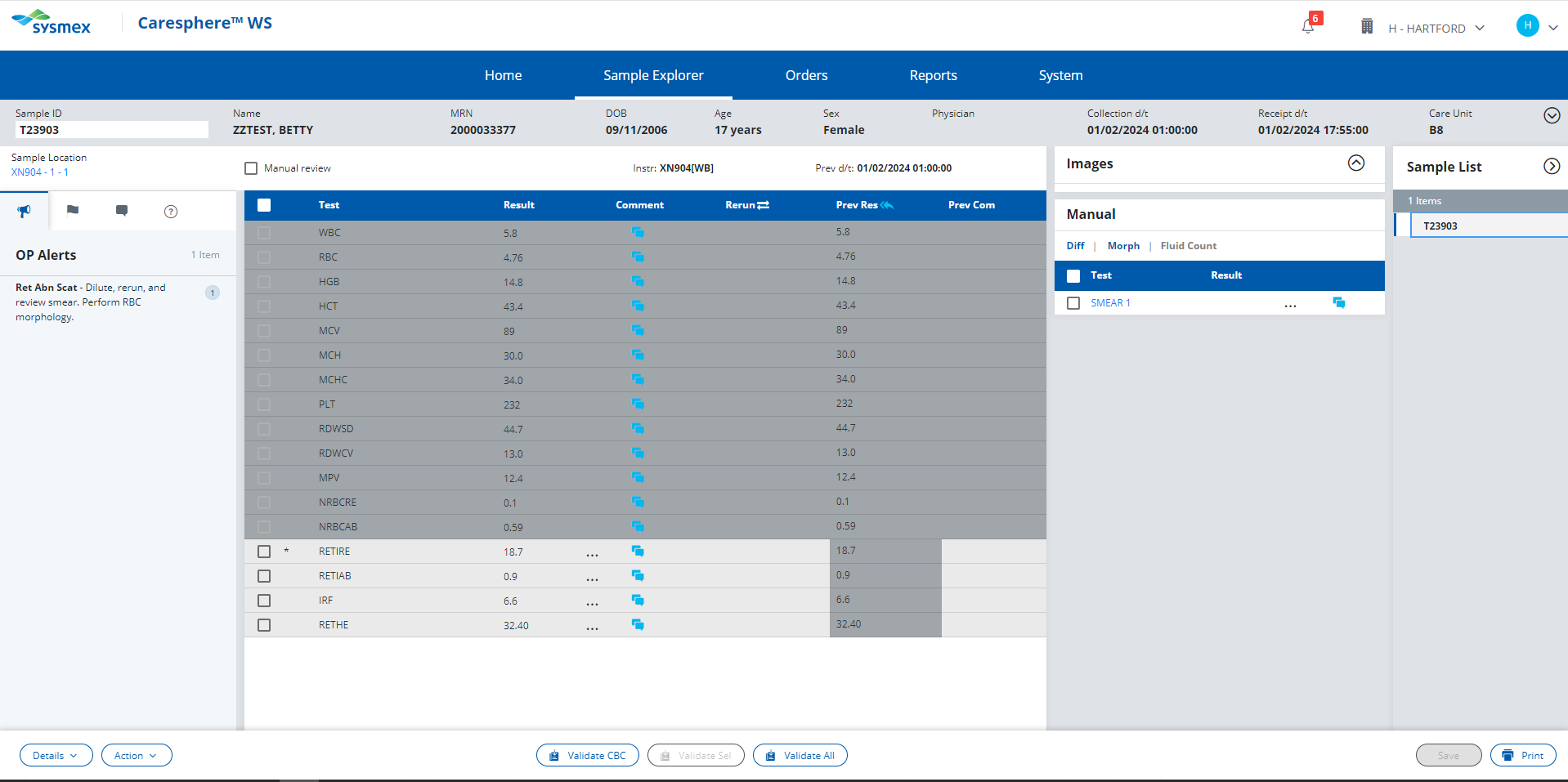 Ret Abn Scattergram
Retic *
Actions;
Order a rerun with dilution.
Dilute the sample 1:2 with cellpack DCL and run. 
If no flags are present on the rerun, report the diluted run.
	OR
If the flag remains after the dilution, append the RETPER with comment INTSUB and release the results.
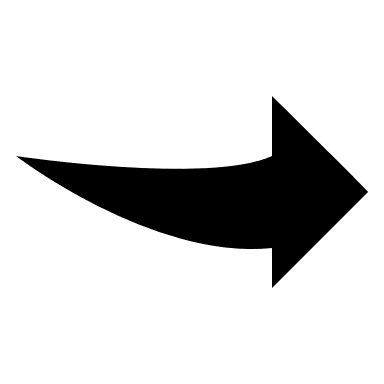 Click here to proceed with the first action.
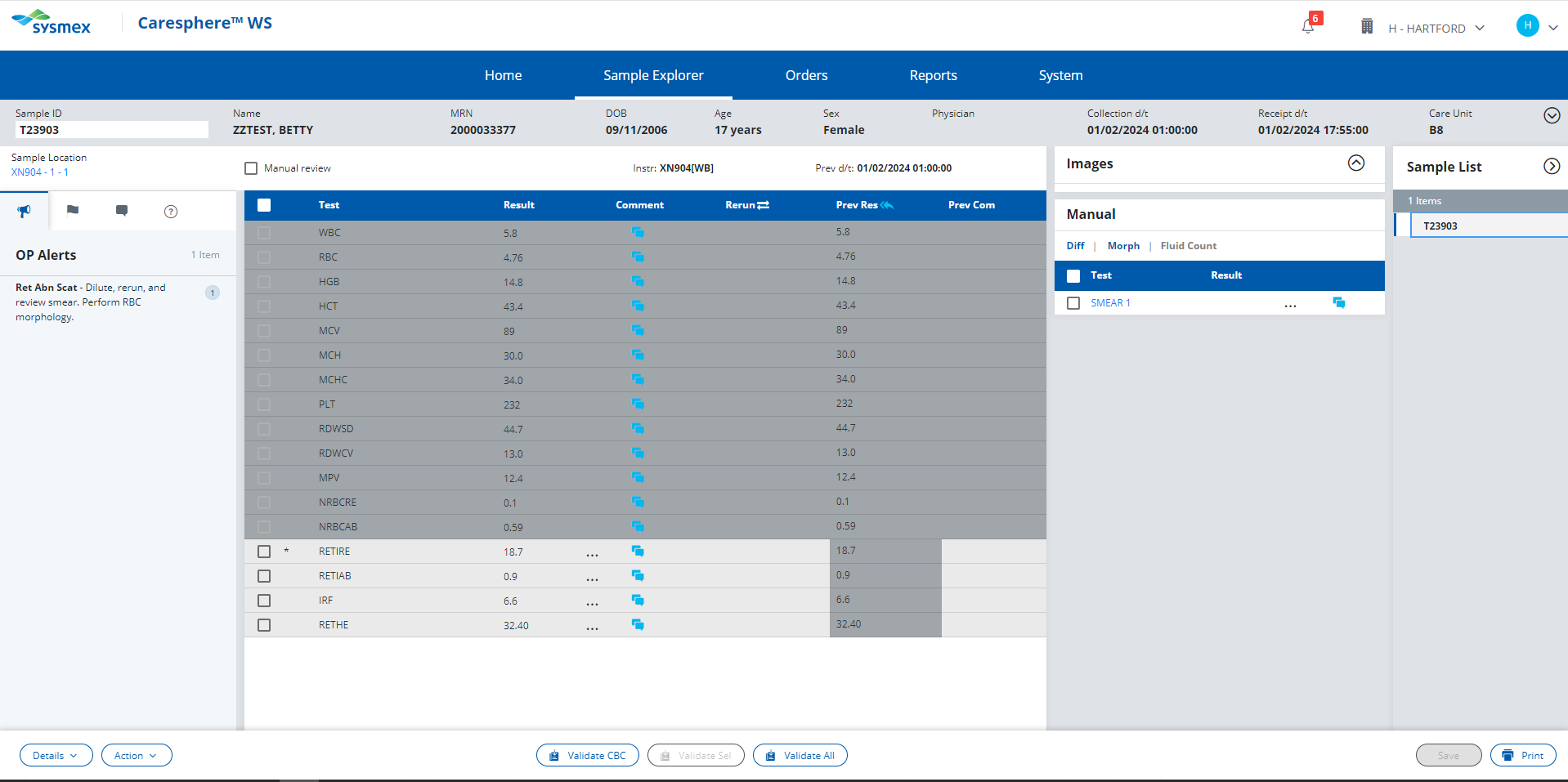 Order a rerun with dilution to see if the retic abnormal scattergram flag can be resolved.
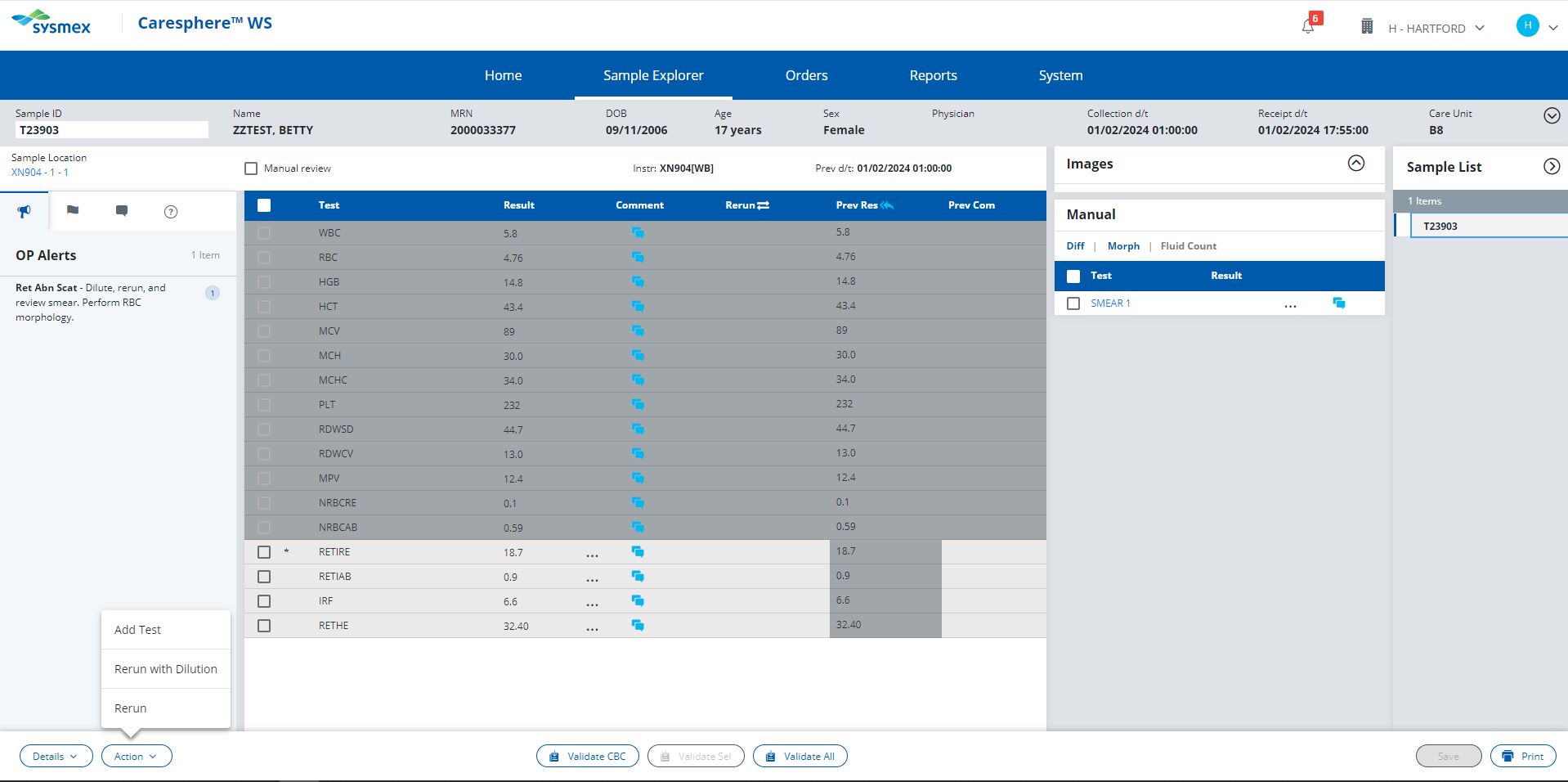 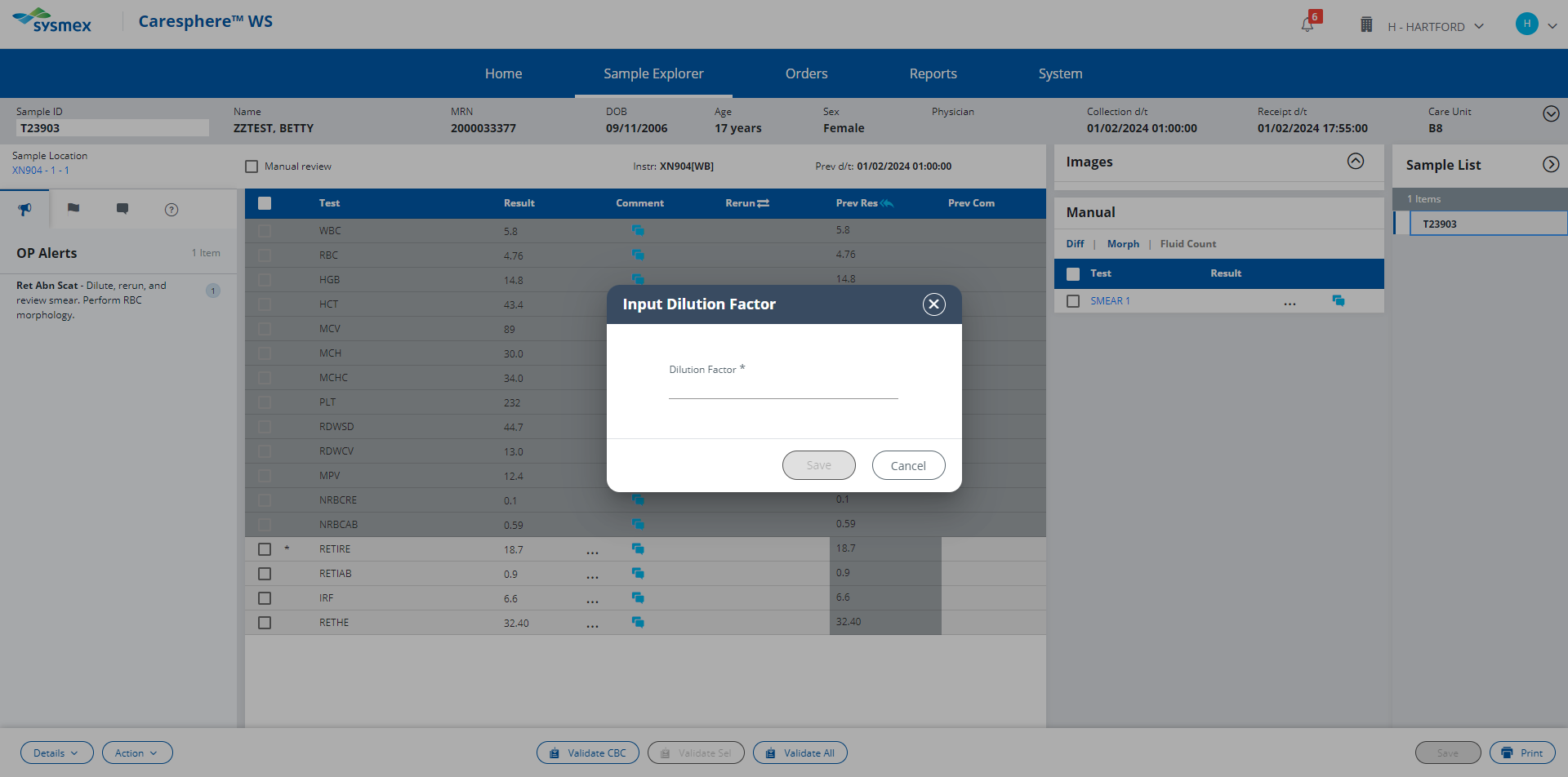 Click here to enter a dilution factor of 2, so that Caresphere will perform the math for us!
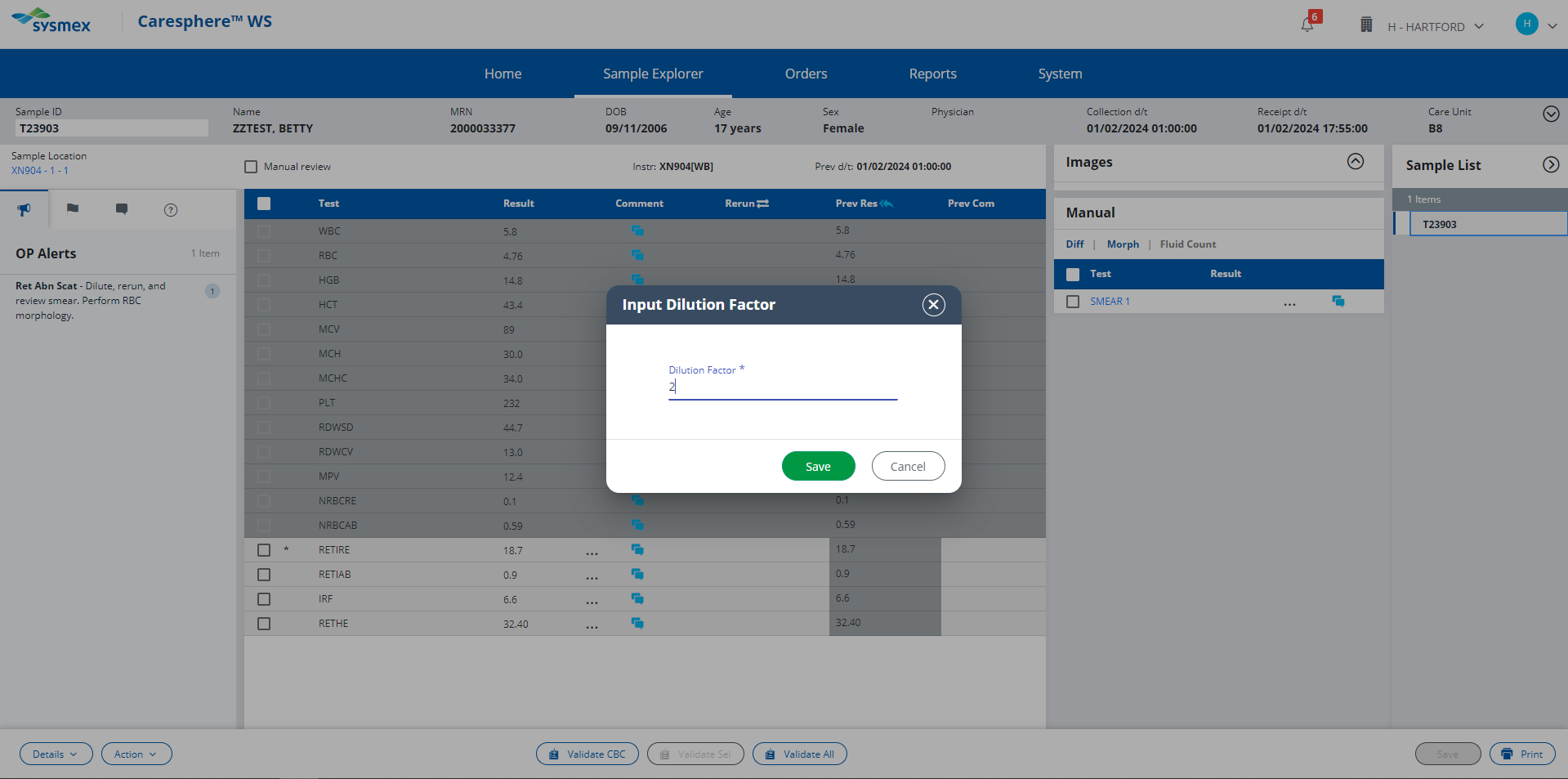 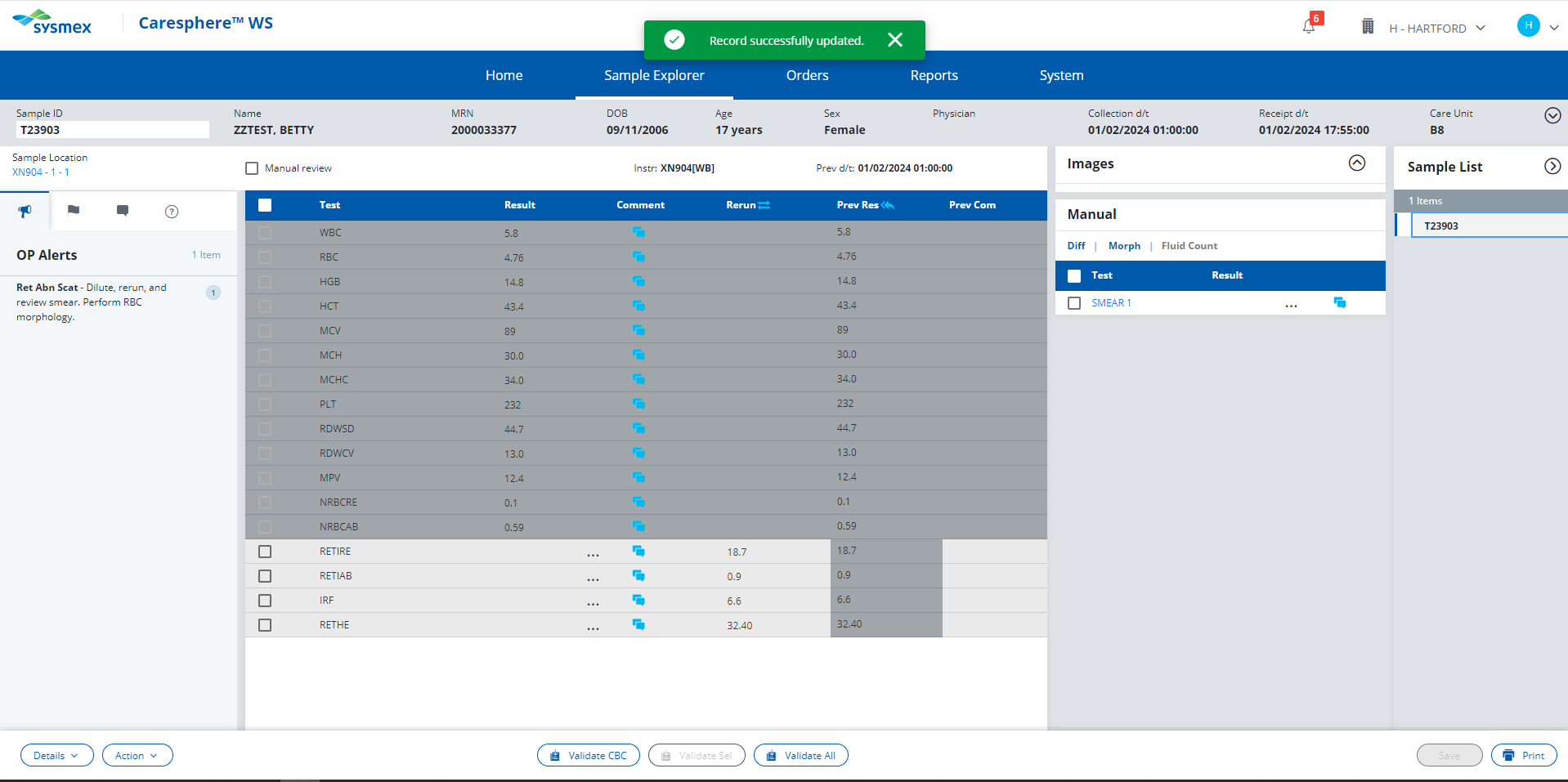 Click here to see the results of the rerun.
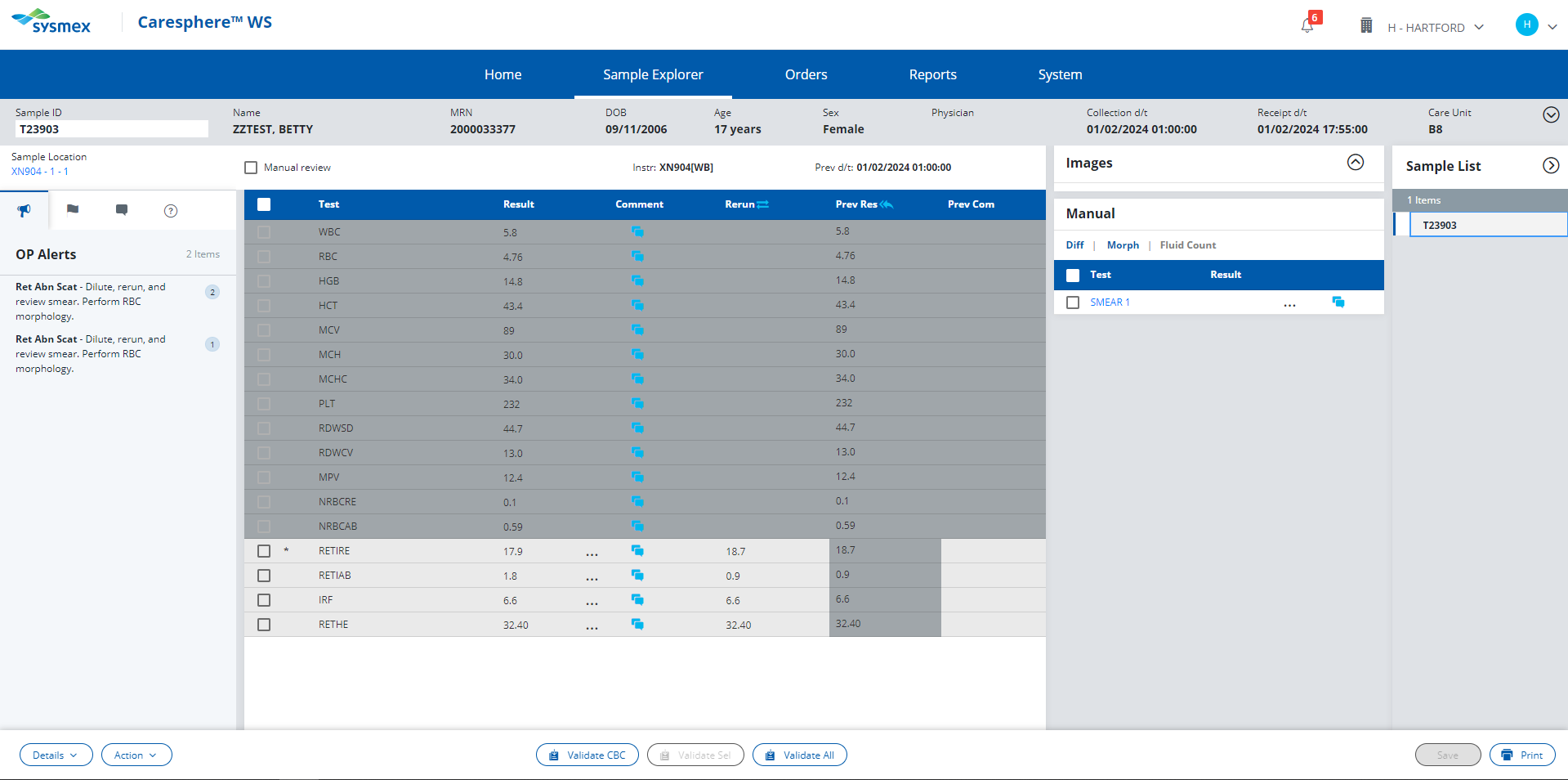 Ret Abn Scattergram
Retic *
Actions;
Order a rerun with dilution.
Dilute the sample 1:2 with cellpack DCL and run. 
If no flags are present on the rerun, report the diluted run.	OR
If the flag remains after the dilution, append the RETPER with comment INTSUB and release the results.
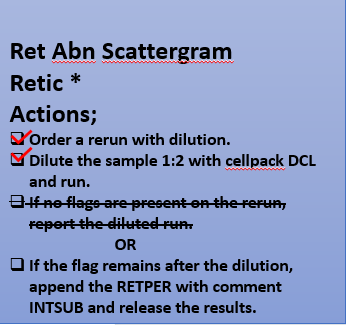 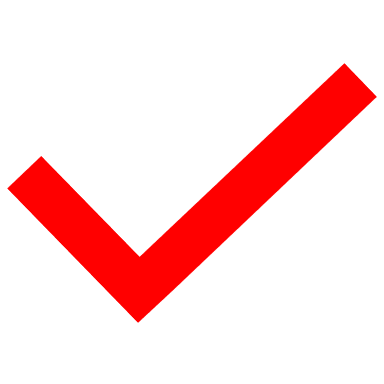 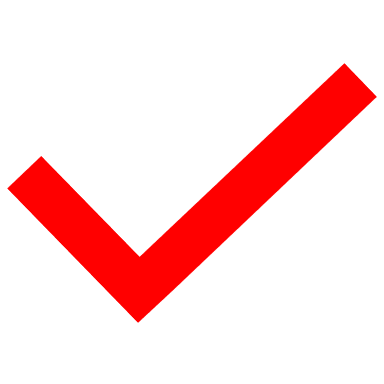 Click here to proceed with the next action.
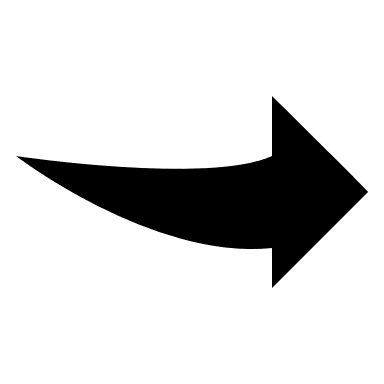 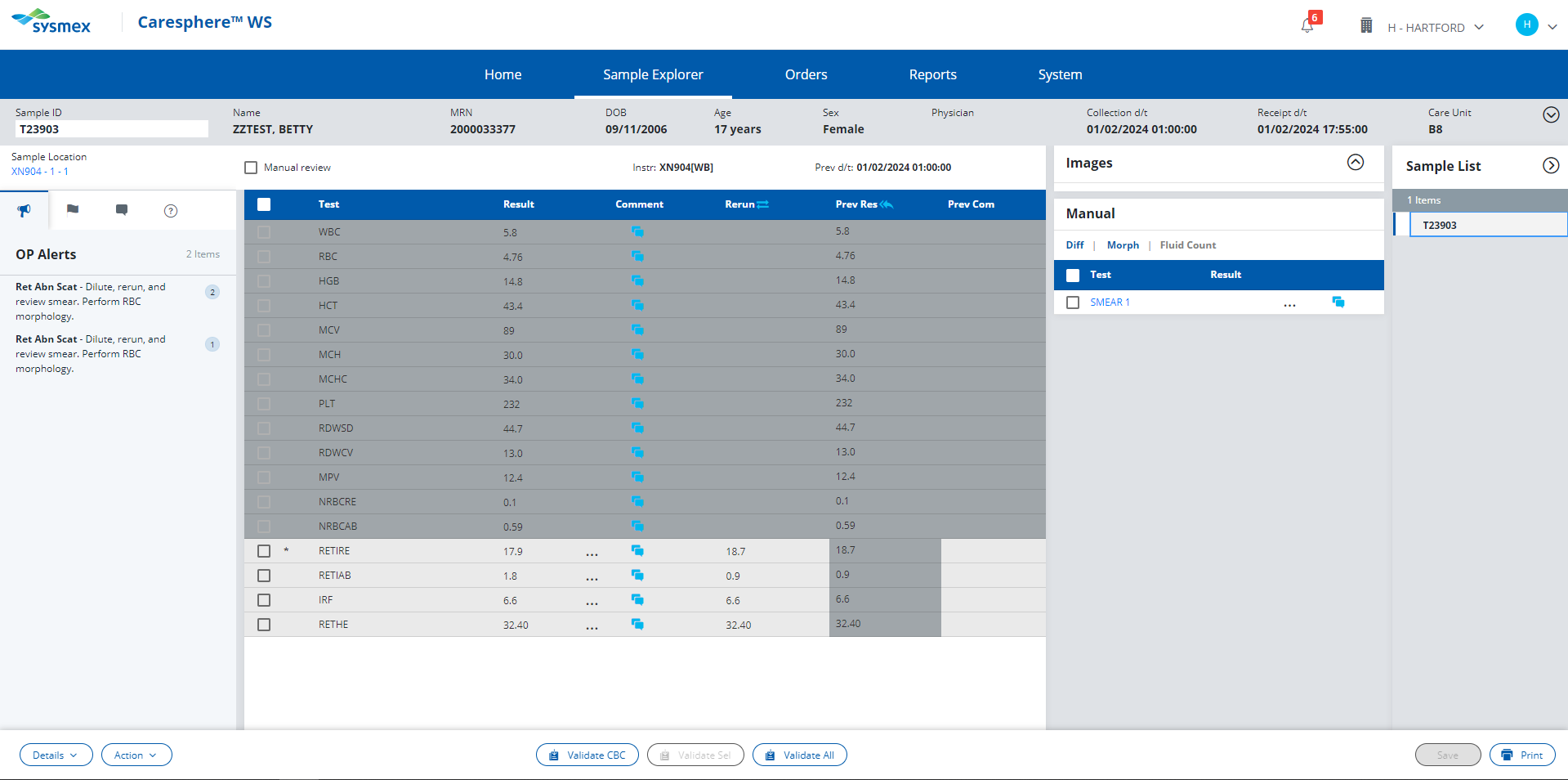 Since the Retic flags did not resolve in the diluted run, add an INTSUB comment against the RETIRE result.
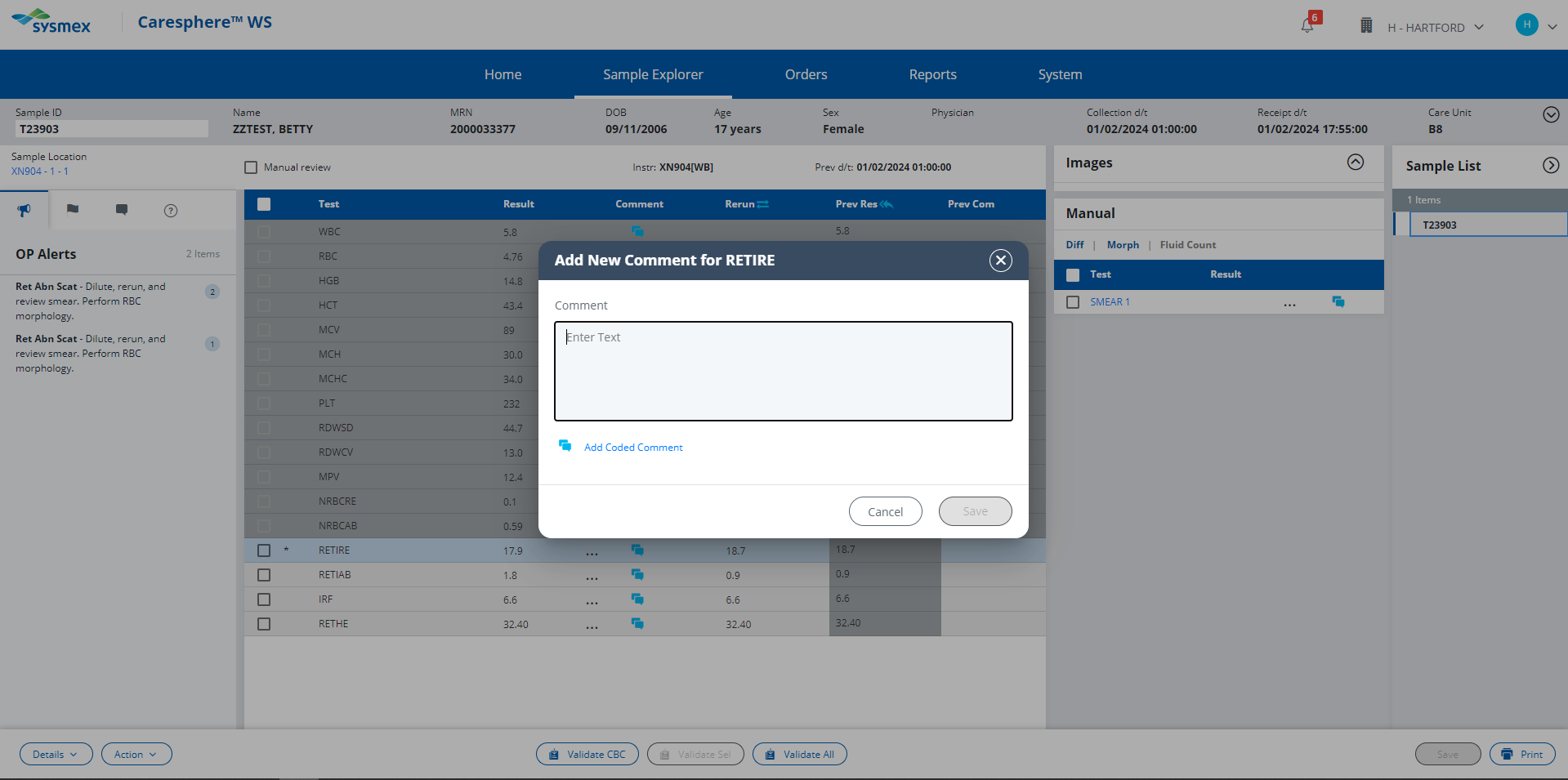 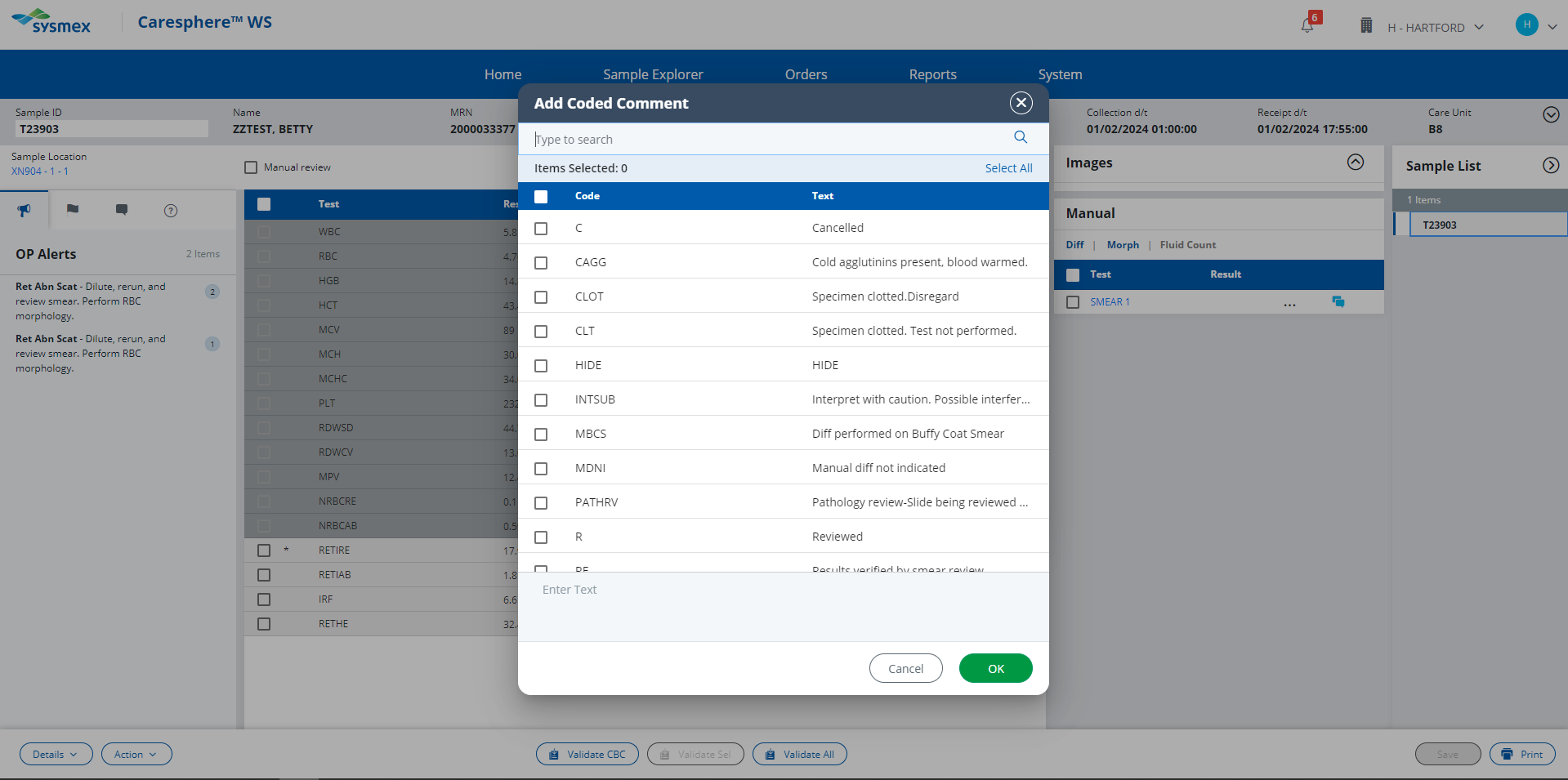 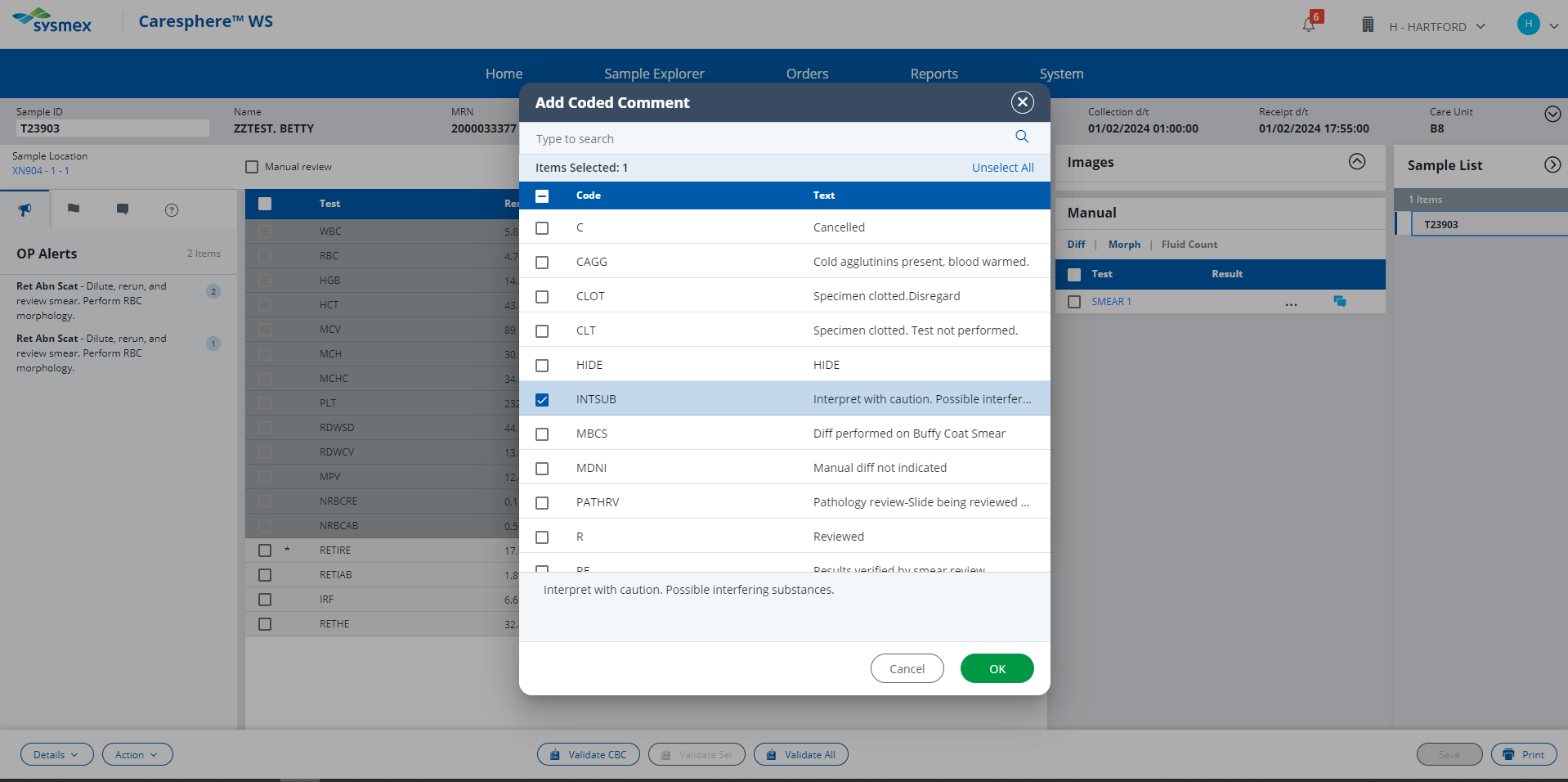 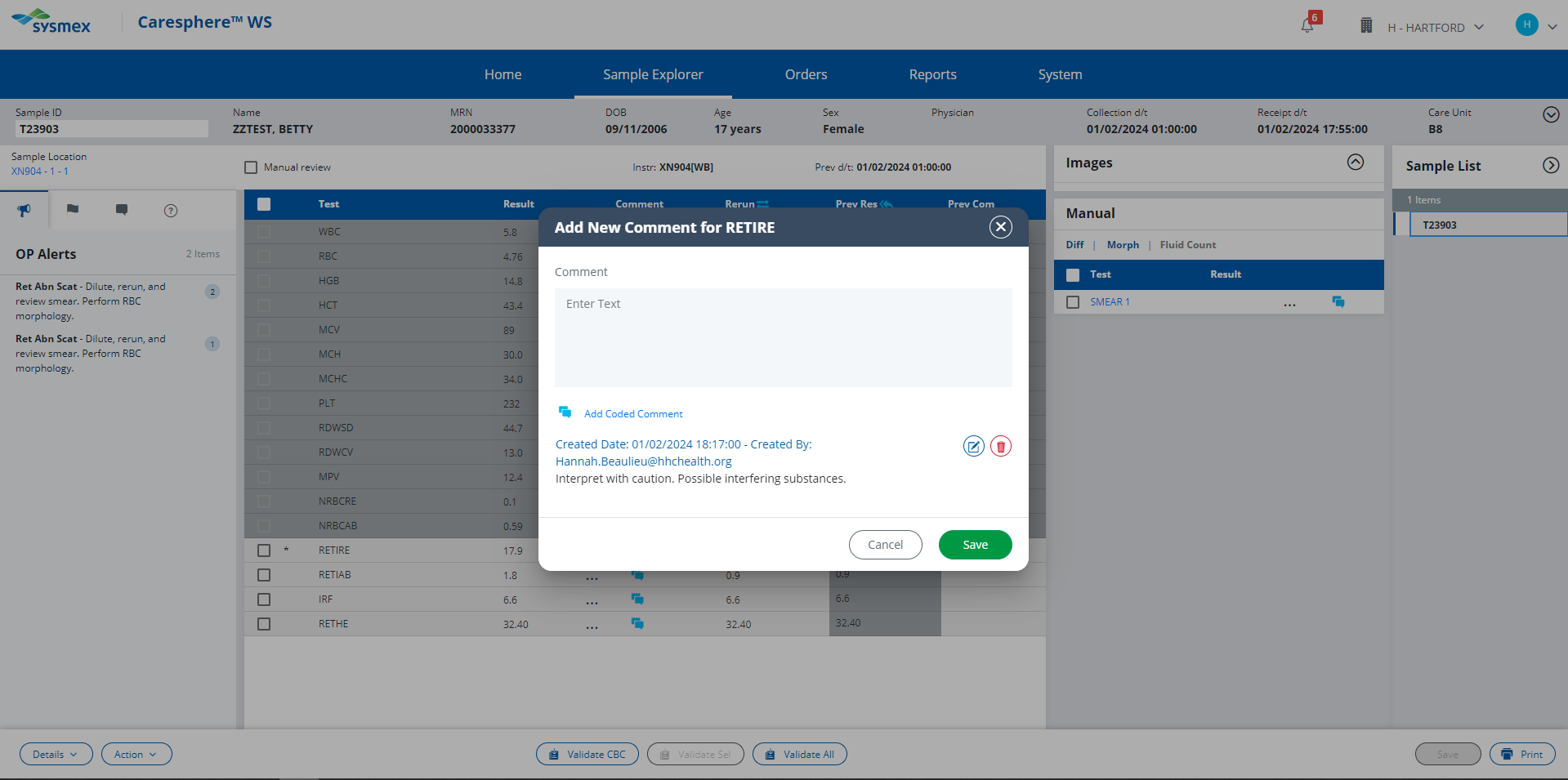 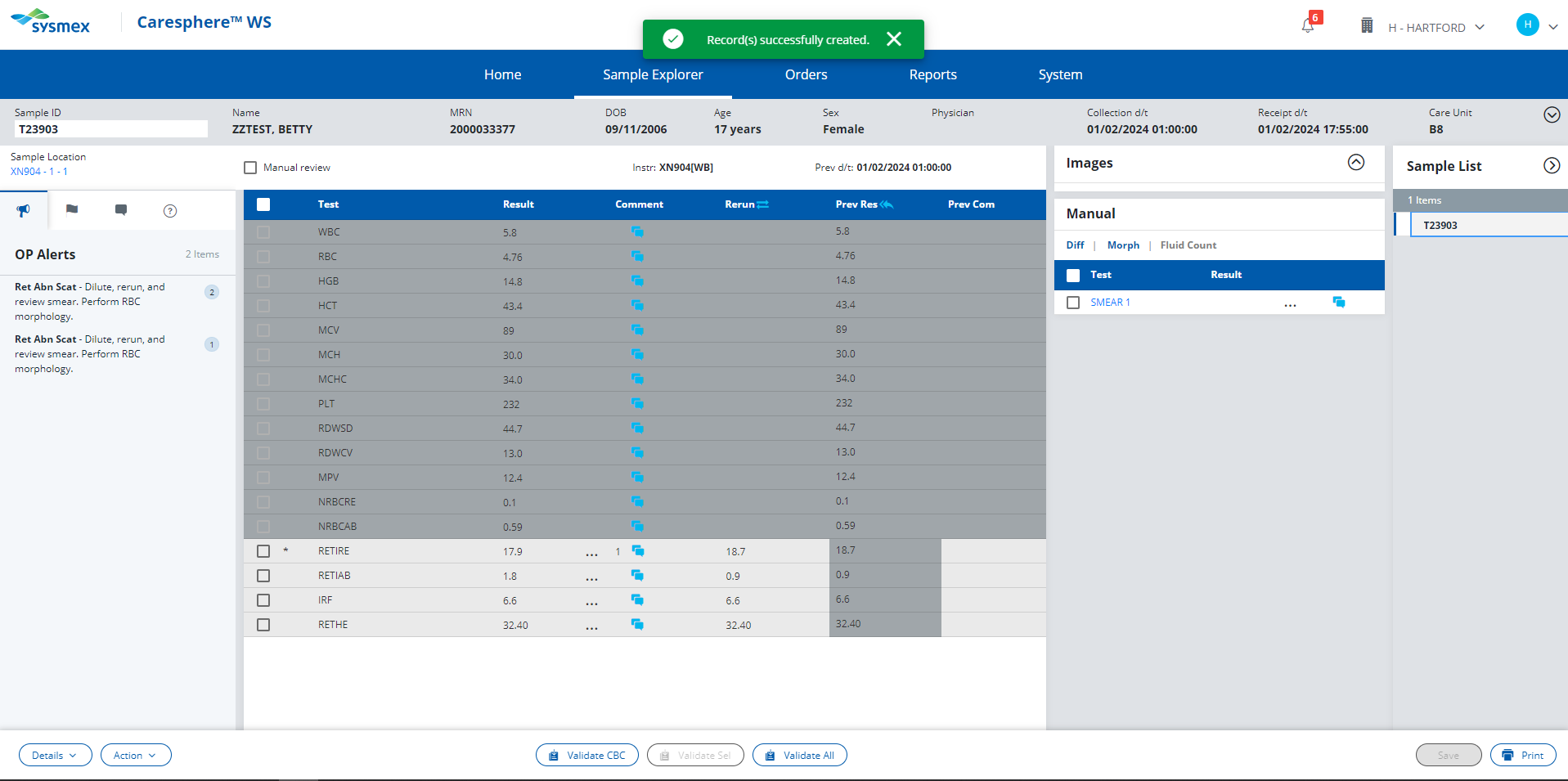 Validate the patient’s results.
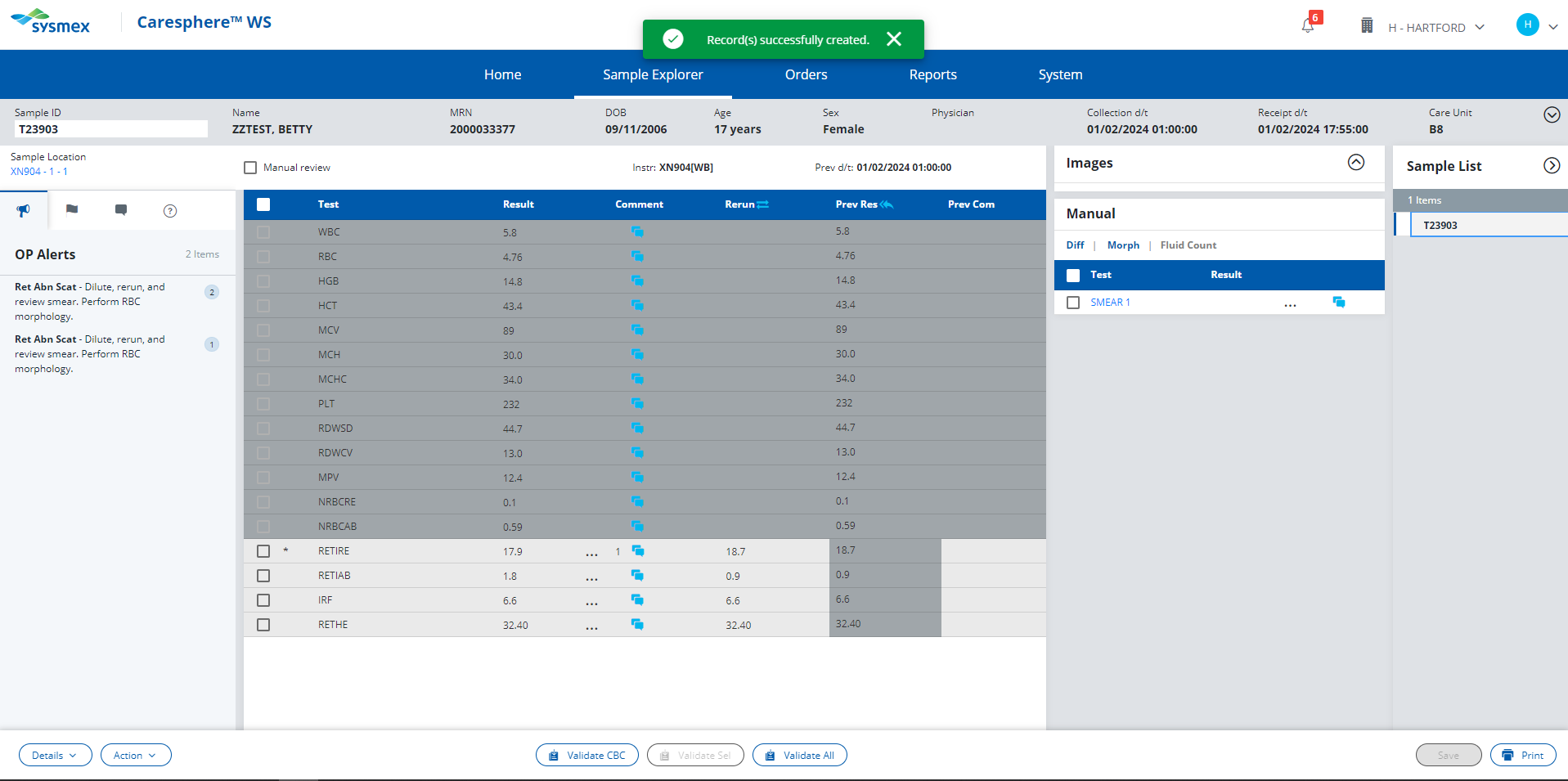 Because a smear was ordered by the Sysmex, results must be released from the Validate All button.
Click here to try again!
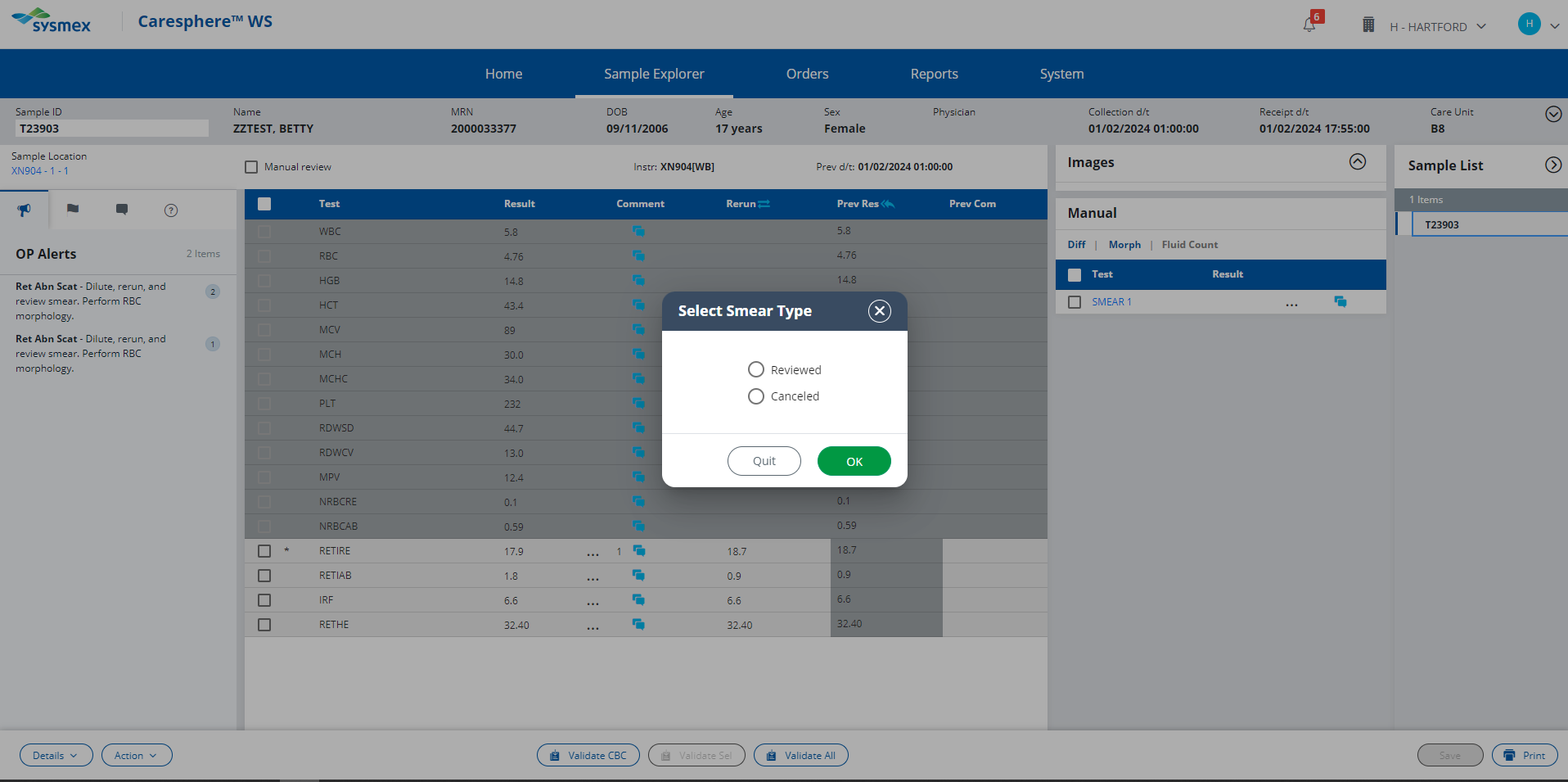 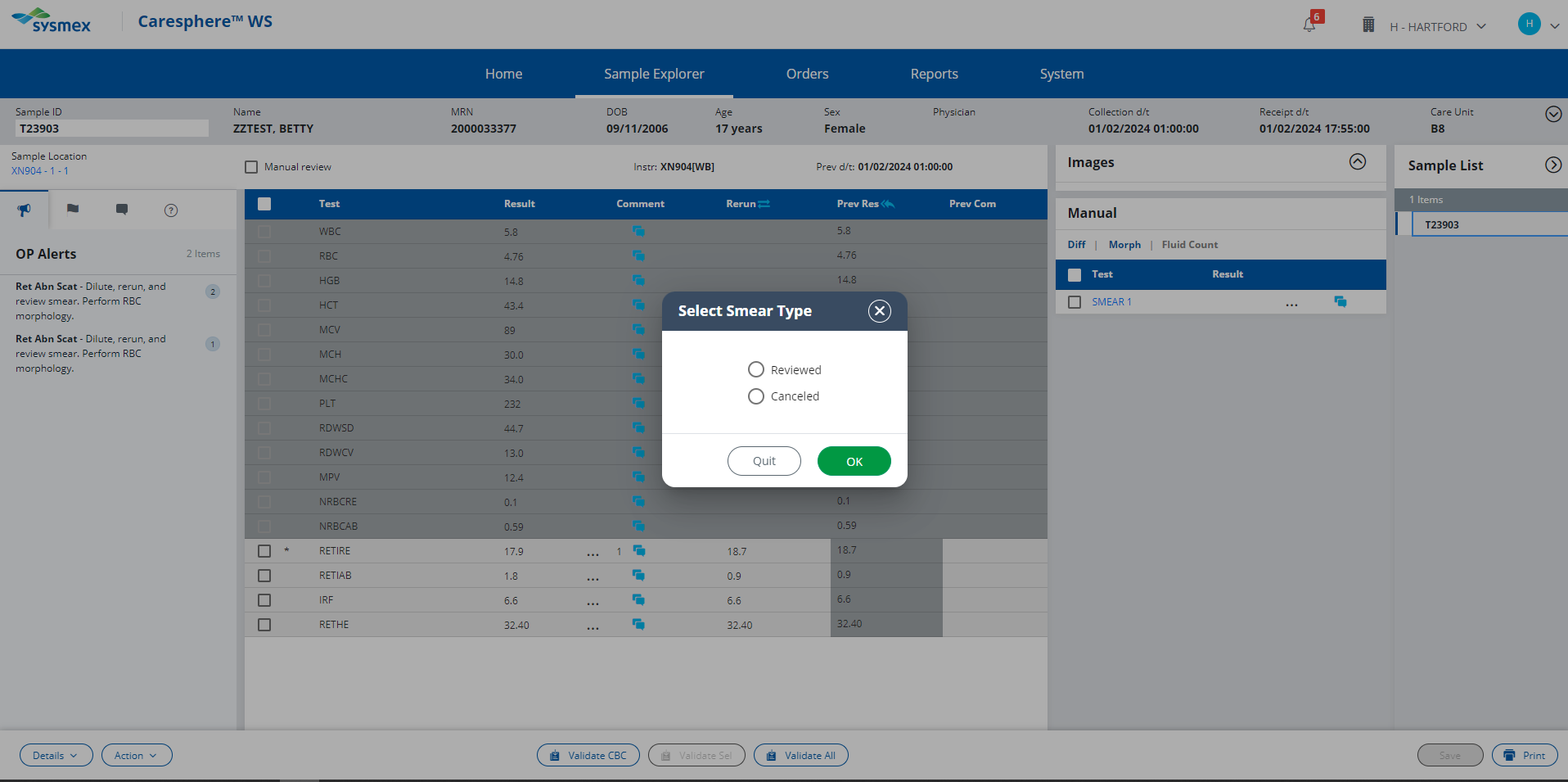 Incorrect. The slide was not reviewed.
Click here to try again!
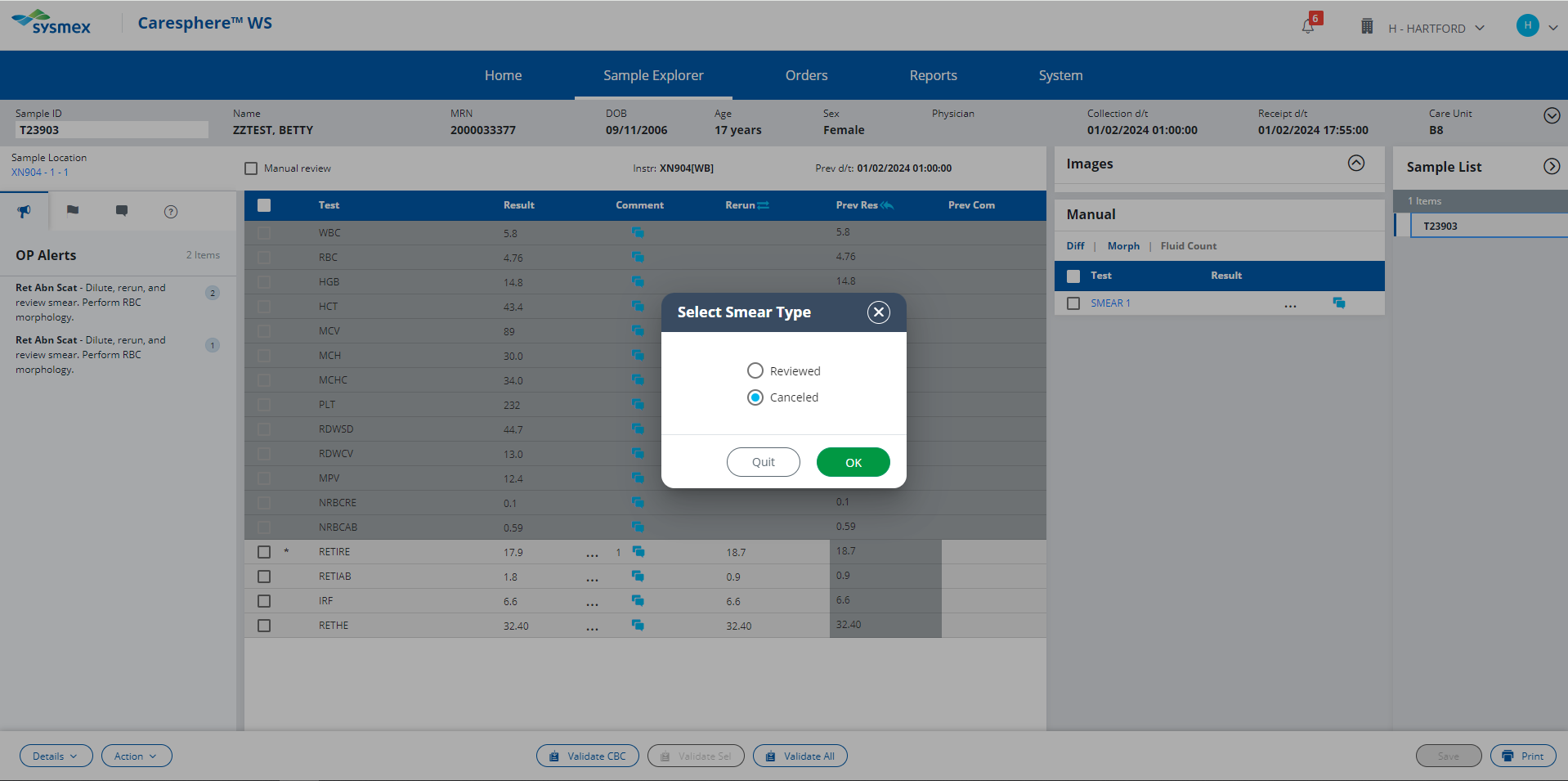 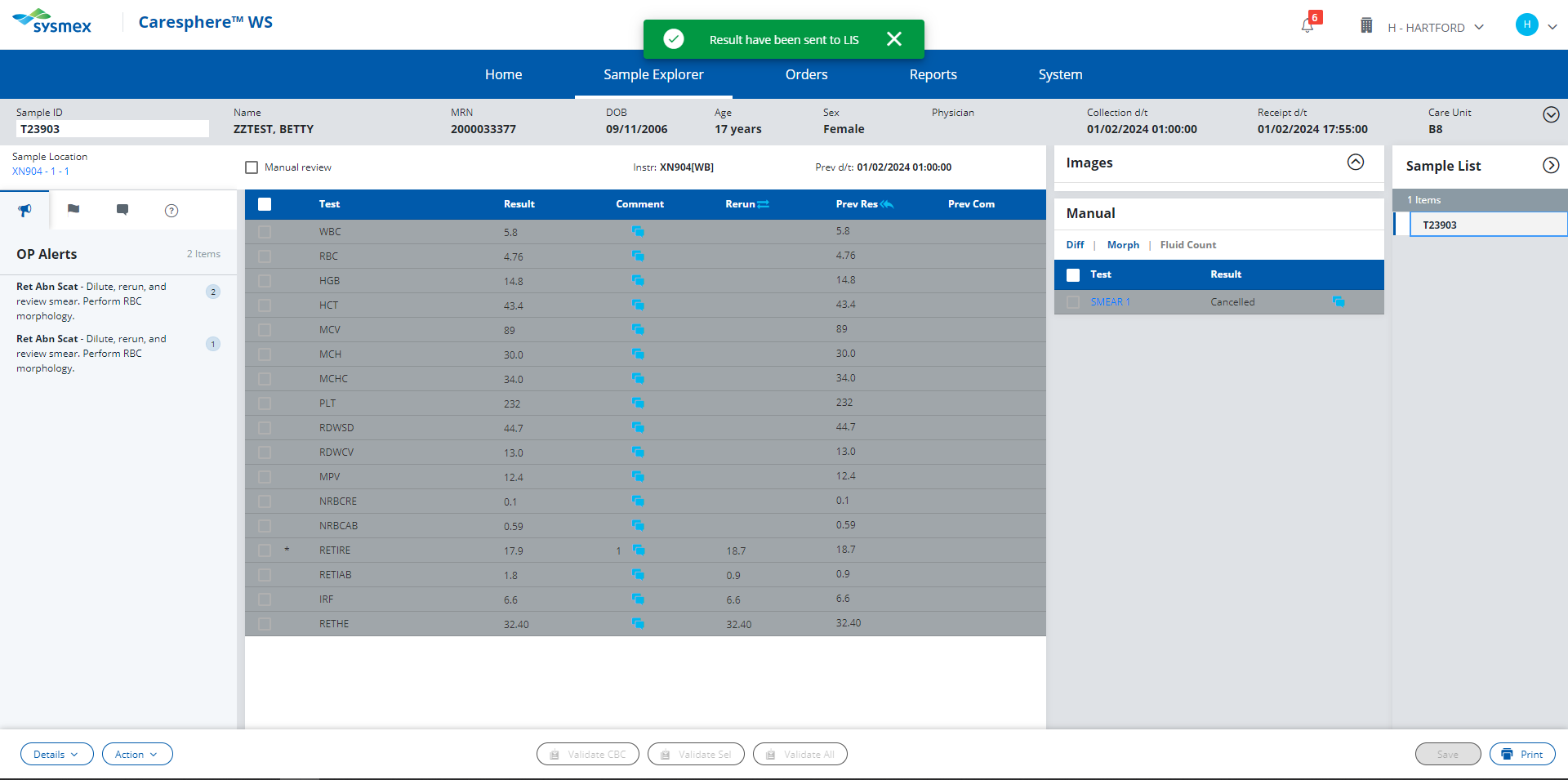 Click here to proceed to next pending sample.
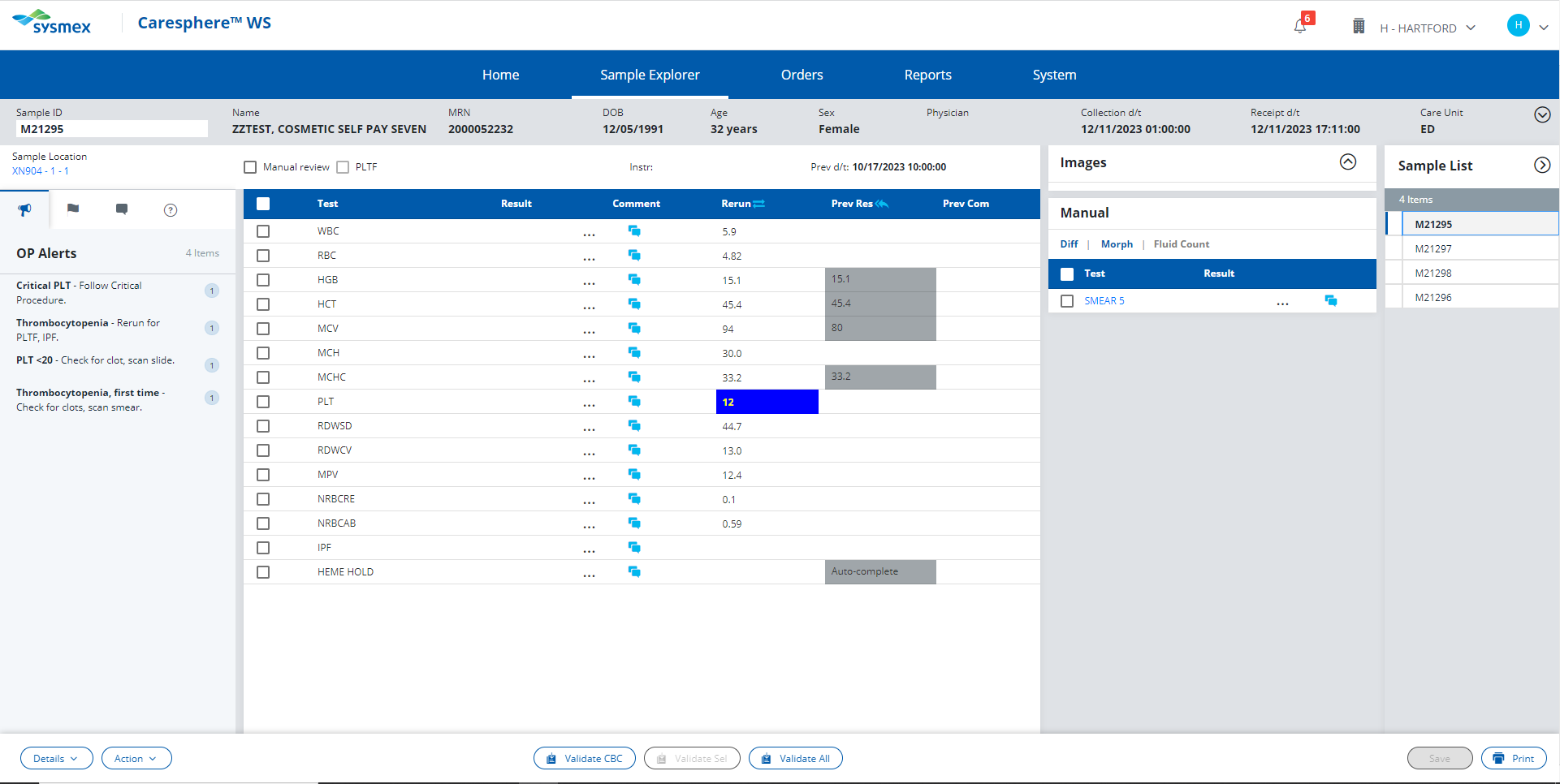 Select the critical result to review corresponding procedural action rules.
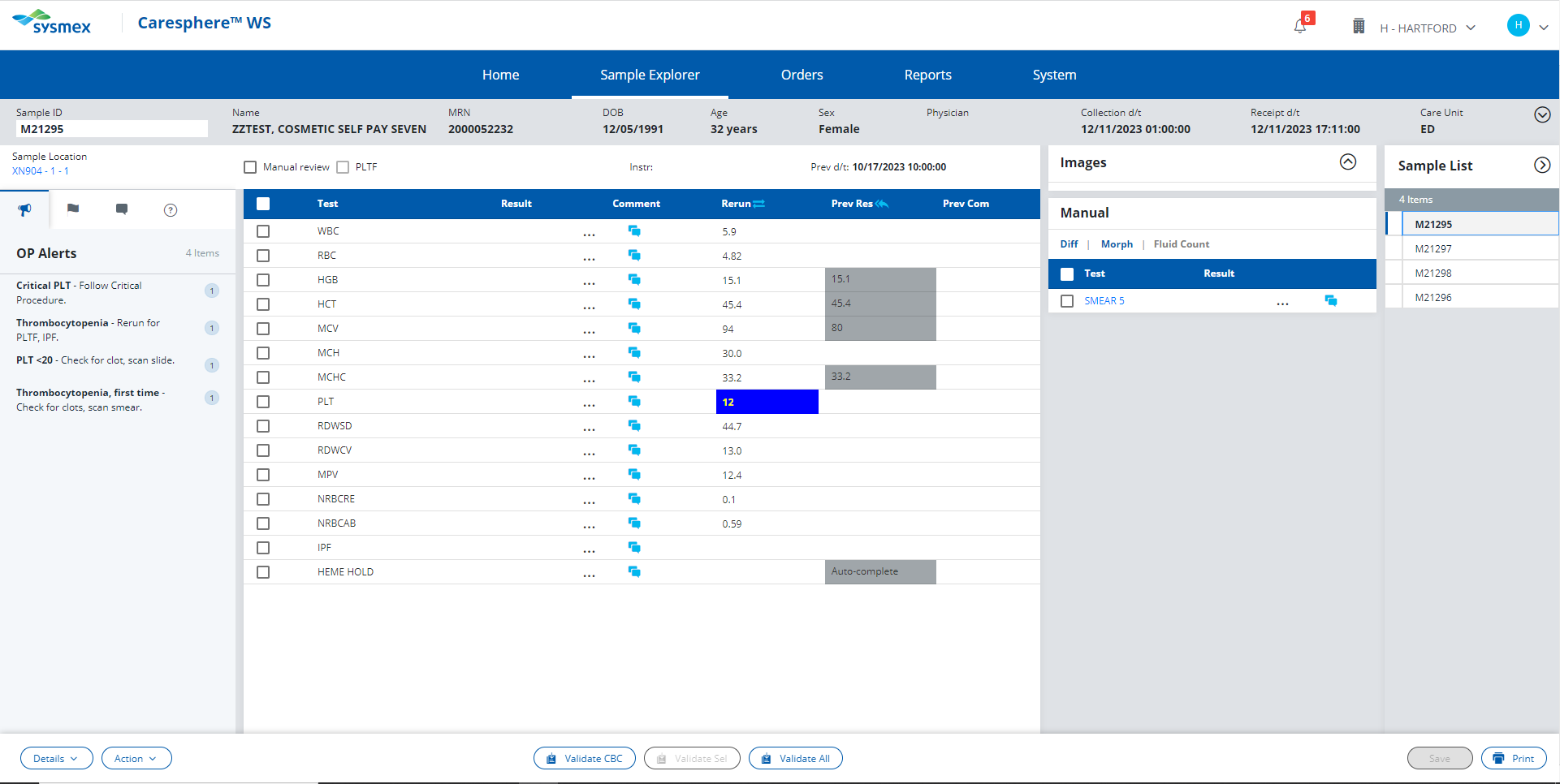 That value is within the normal reference range. Refer to the HH Critical Results Procedure to find the abnormal value.
Click here to try again!
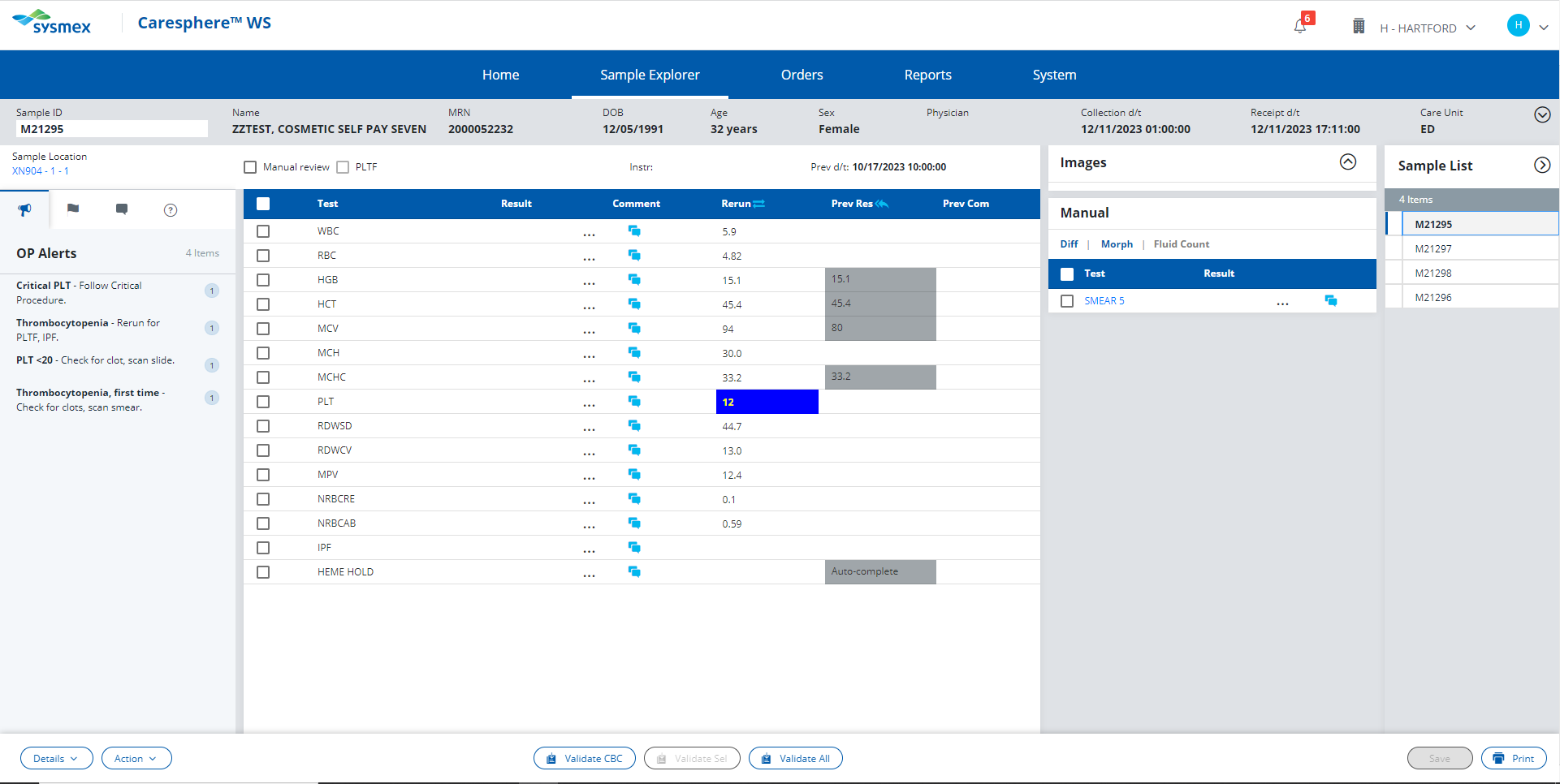 PLT <20
Actions;
Check sample for clot. If no clotting is observed, enter a NCLOT (no clot) comment.
Rerun the sample for the Platelet F. 
Review the patient history. If this is the first occurrence of the PLT result falling below 20, perform platelet estimate. 
                                        OR 
If patient has a history of PLT results falling below 20 and the PLT does not have an asterisk flag, release result.
Click here to proceed with first action
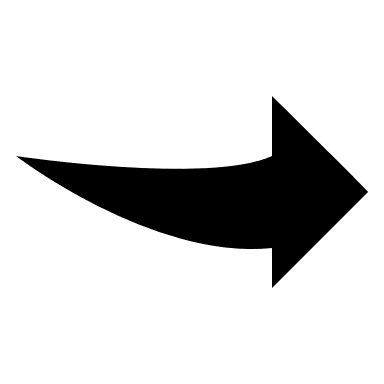 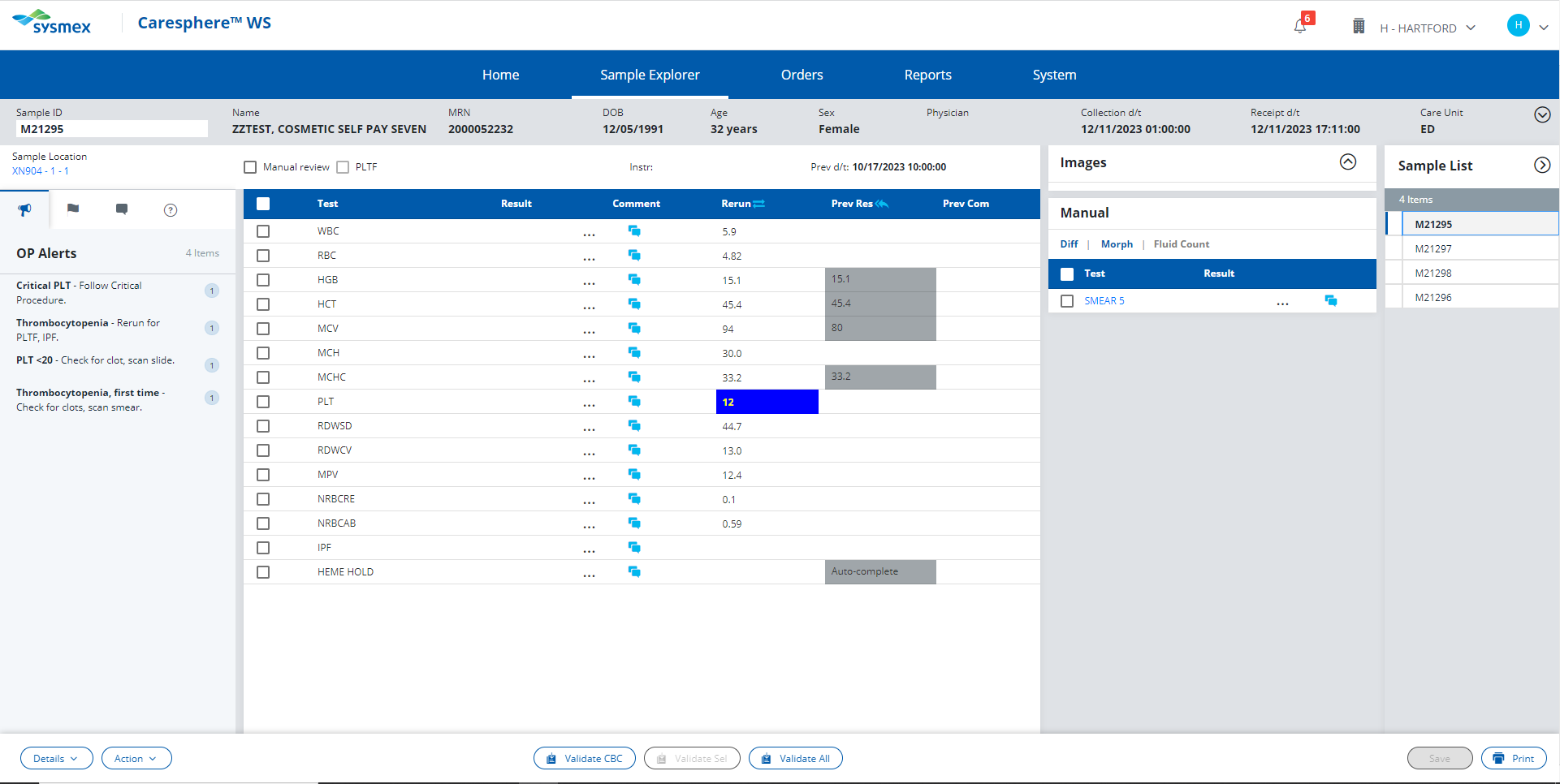 You have checked the sample for a clot and saw no signs of clotting. Enter a NCLOT (no clot) comment
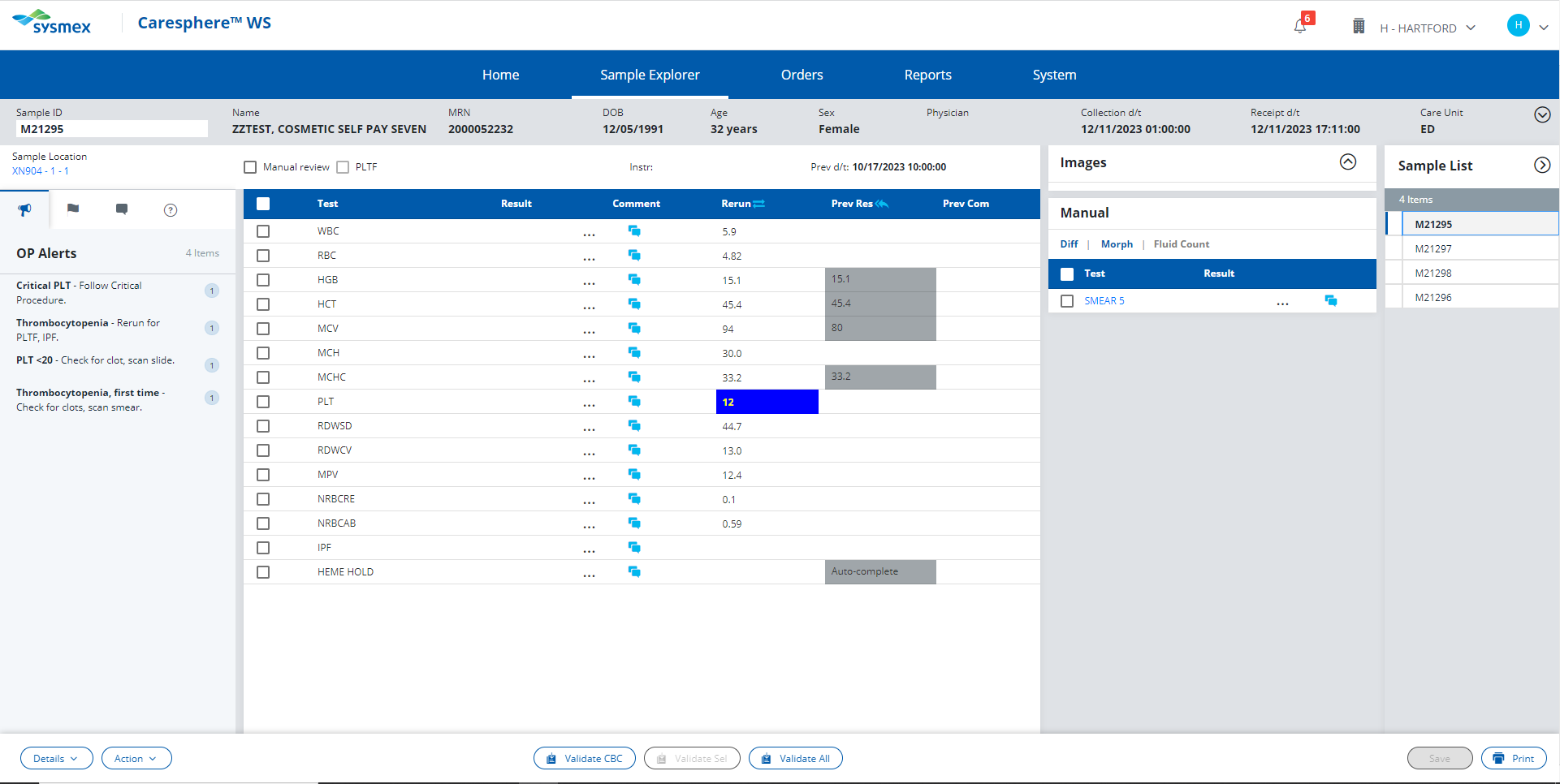 These are the external comment buttons. Comments entered here will be seen by the provider when viewing the patient’s results.

The “no clot” comment is for internal lab use only.
Click here to try again!
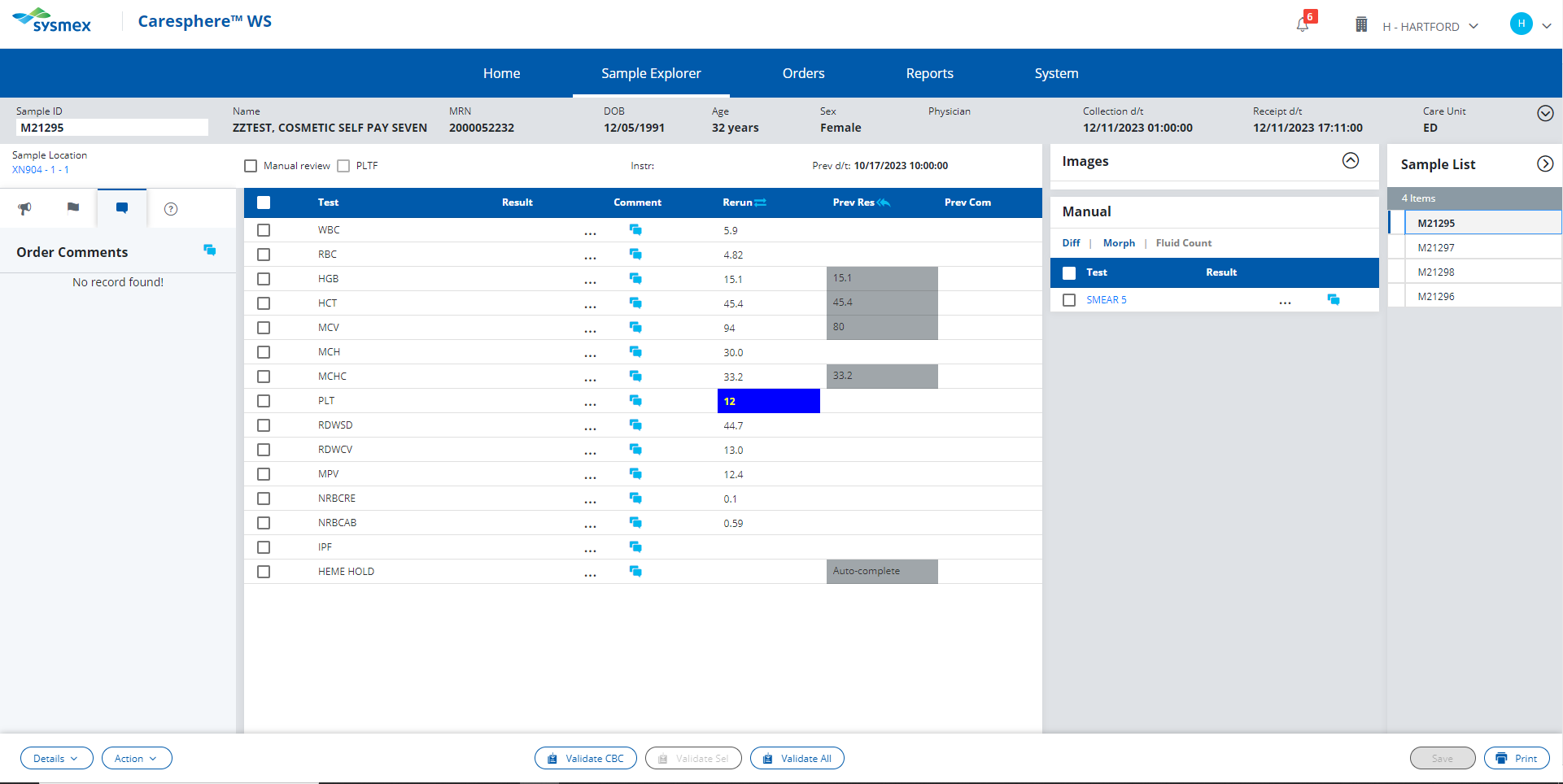 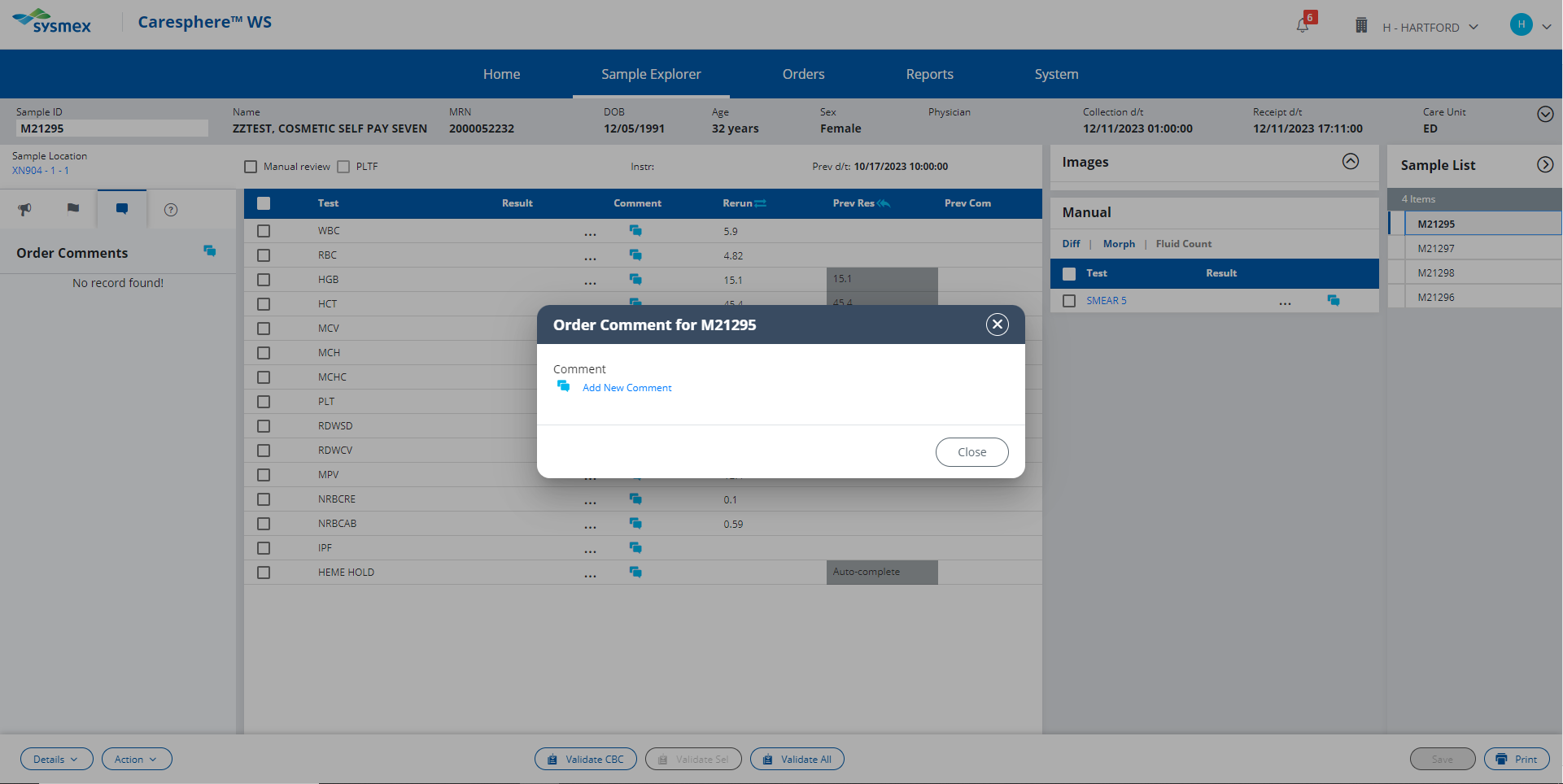 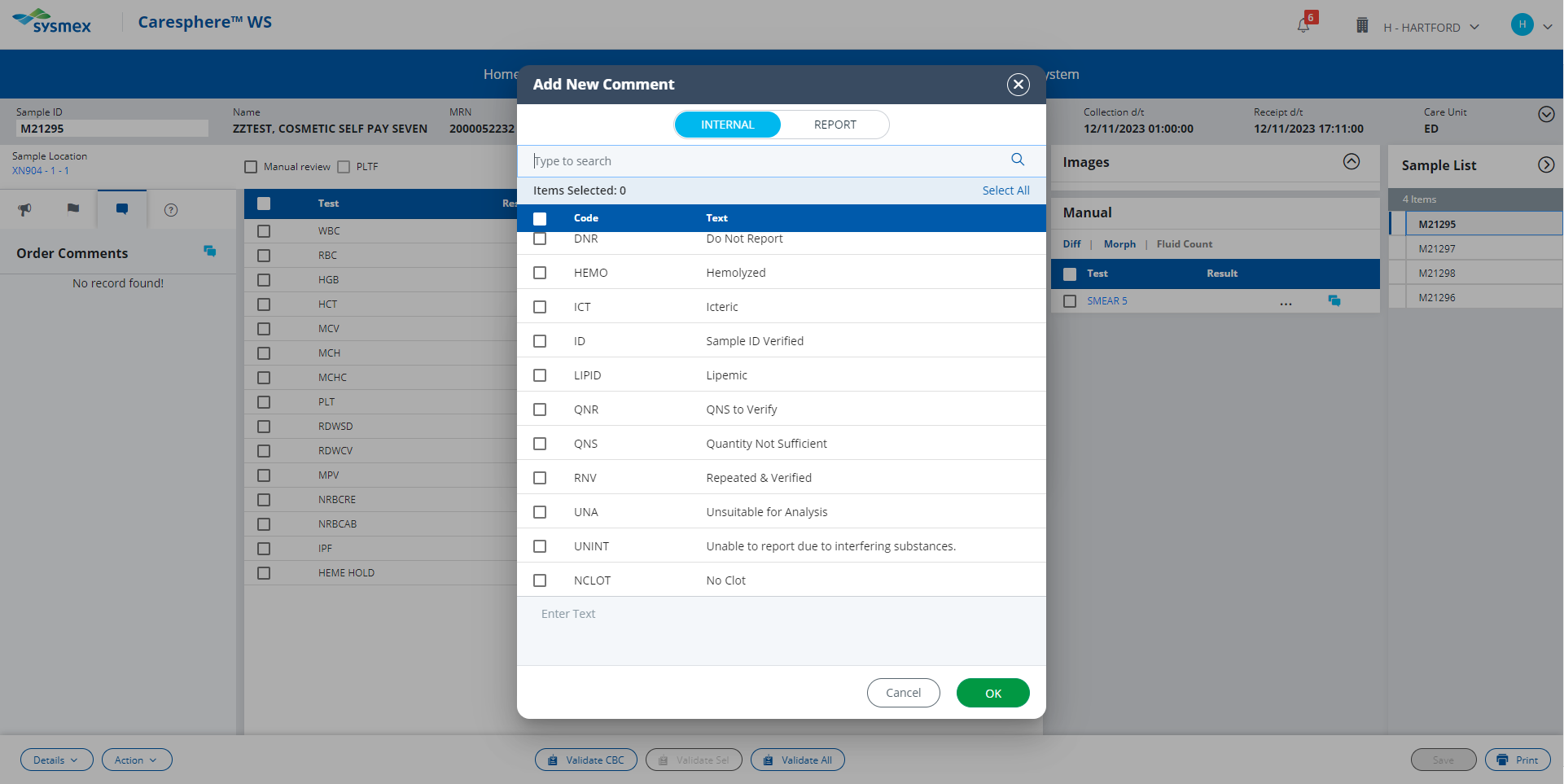 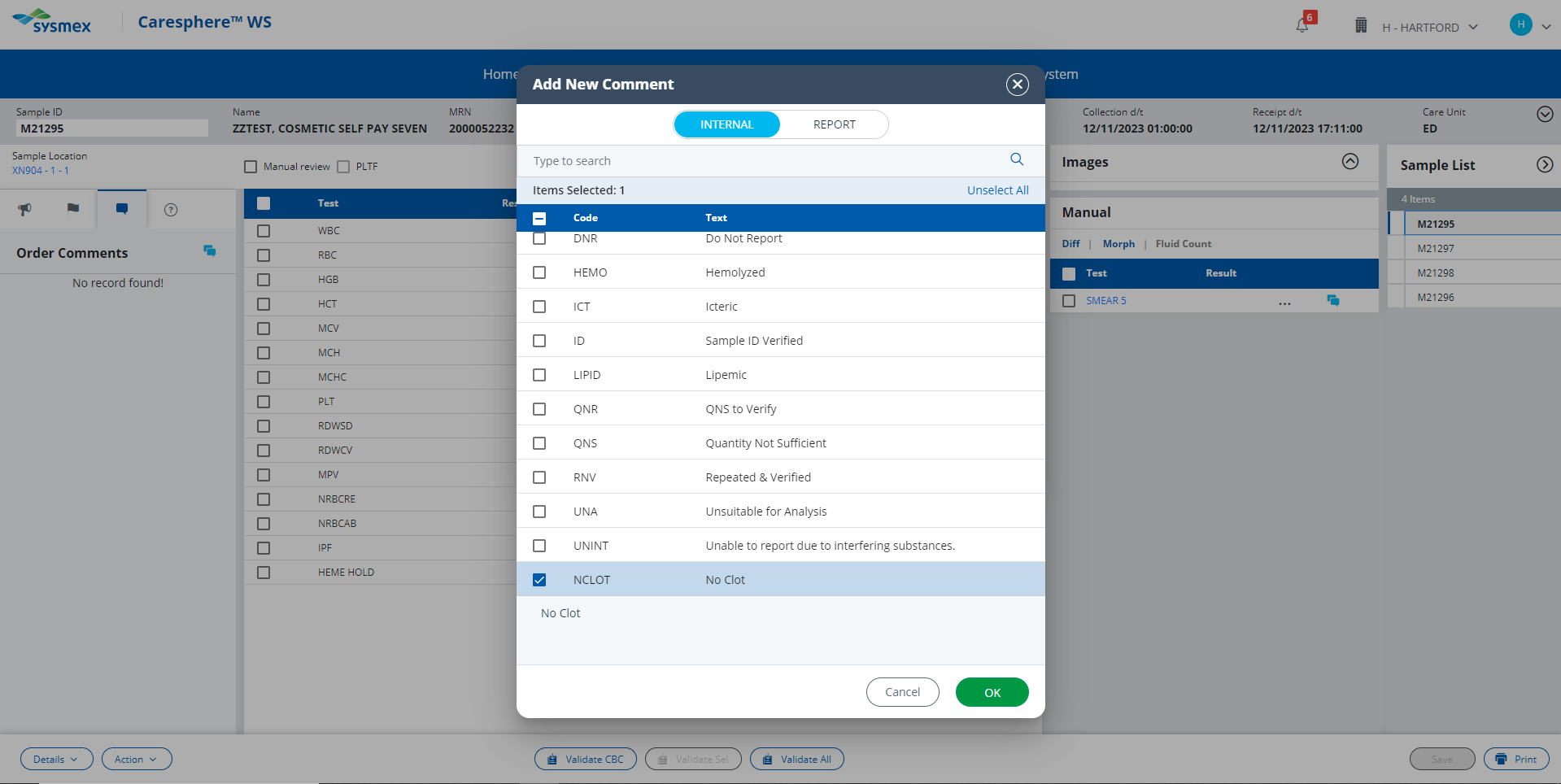 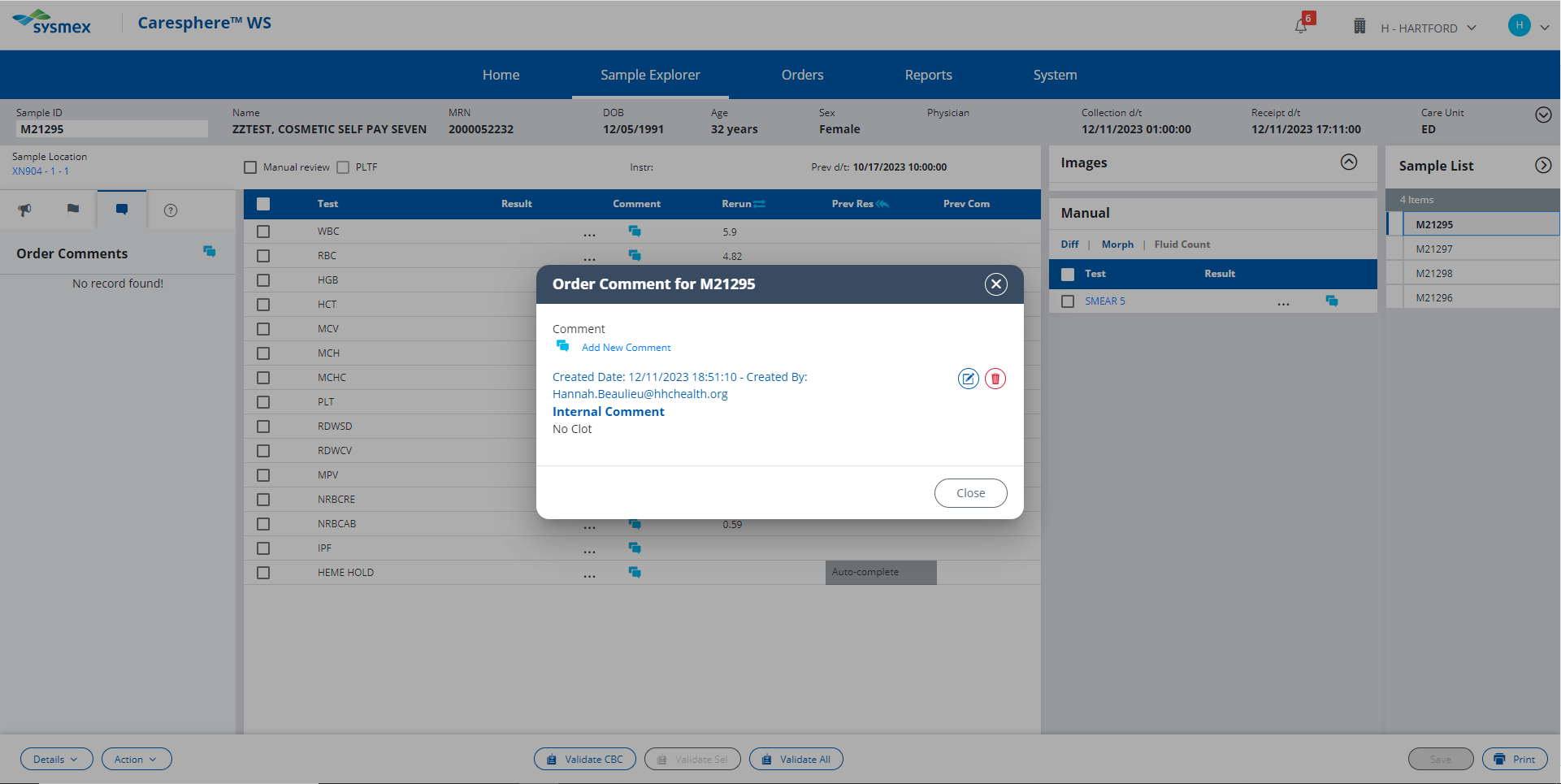 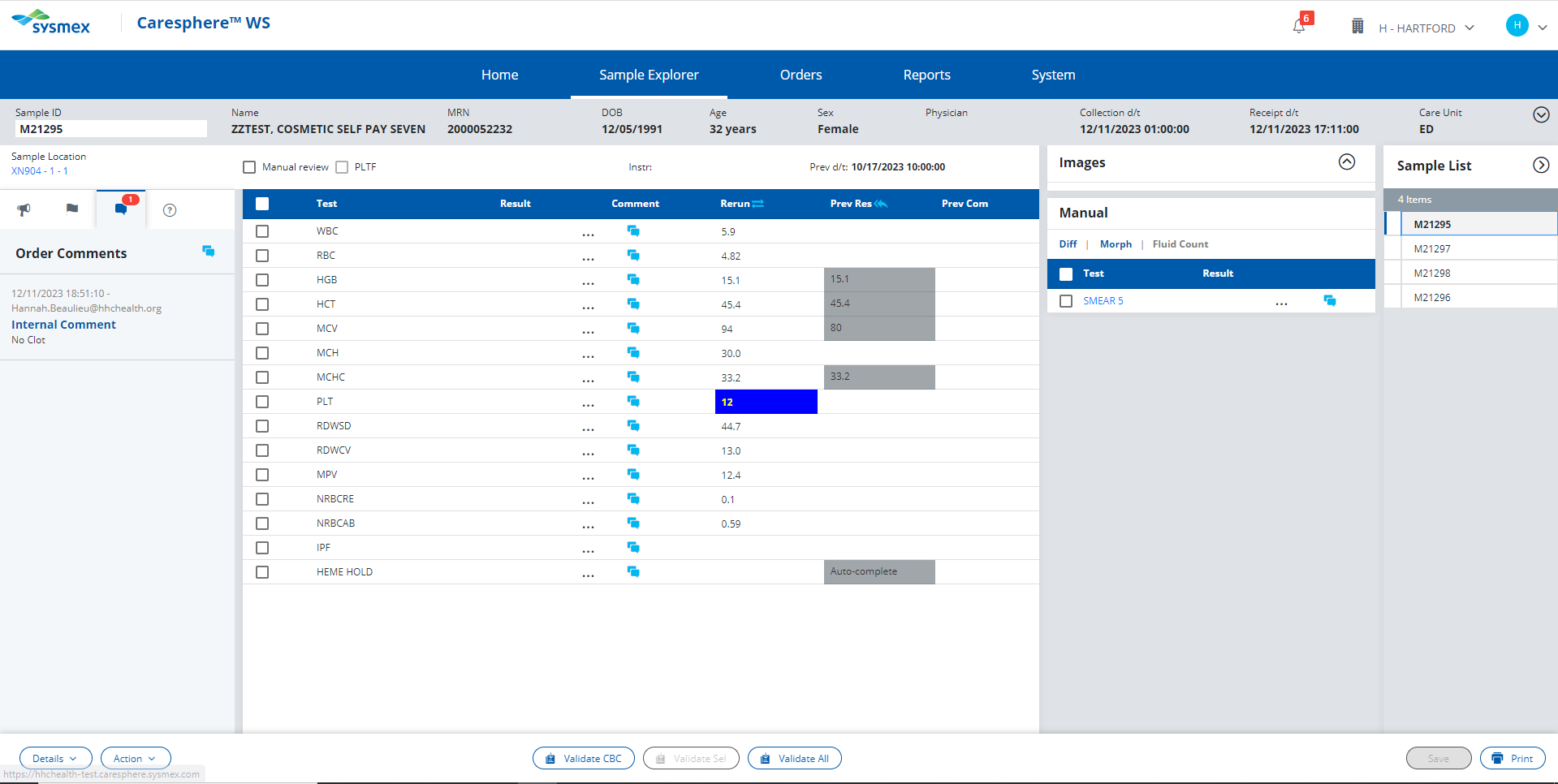 PLT <20
Actions;
Check sample for clot. If no clotting is observed, enter a NCLOT (no clot) comment.
Rerun the sample for the Platelet F. 
Review the patient history. If this is the first occurrence of the PLT result falling below 20, perform platelet estimate. 
                                        OR 
If patient has a history of PLT results falling below 20 and the PLT does not have an asterisk flag, release result.
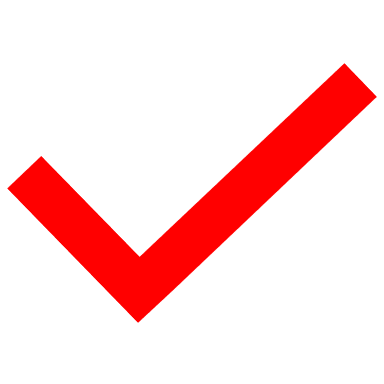 Click here to see results of rerun.
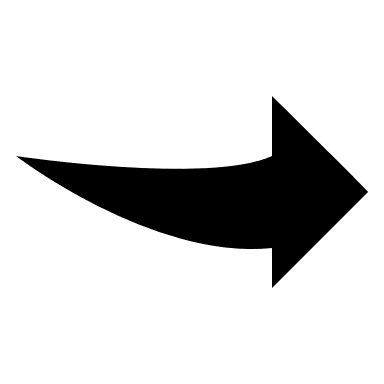 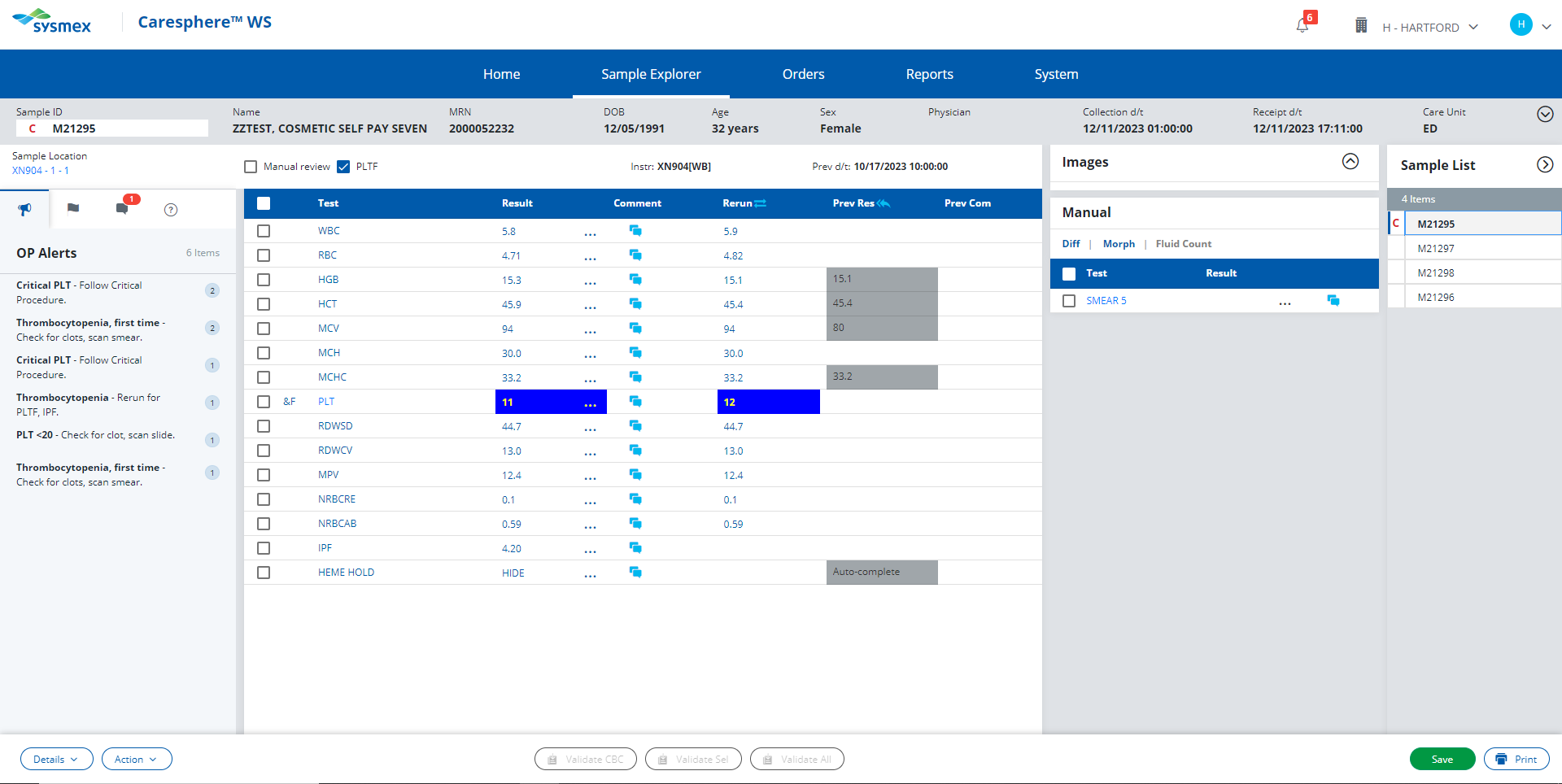 PLT <20
Actions;
Check sample for clot. If no clotting is observed, enter a NCLOT (no clot) comment.
Rerun the sample for the Platelet F. 
Review the patient history. If this is the first occurrence of the PLT result falling below 20, perform platelet estimate. 
                                        OR 
If patient has a history of PLT results falling below 20 and the PLT does not have an asterisk flag, release result.
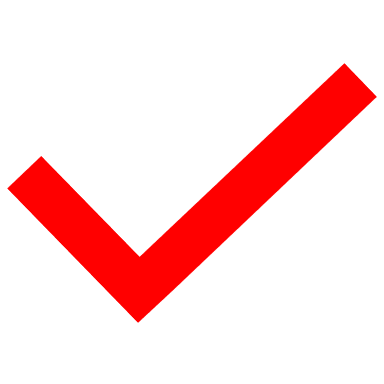 Click here to proceed with the next action.
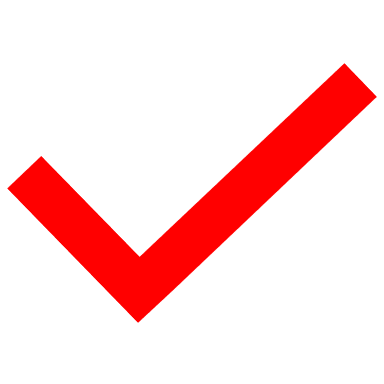 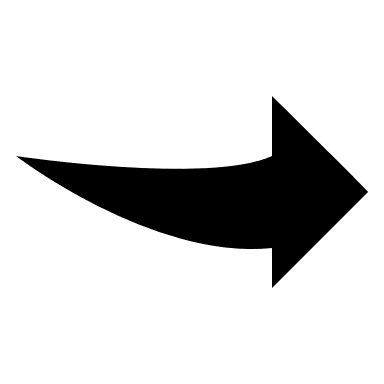 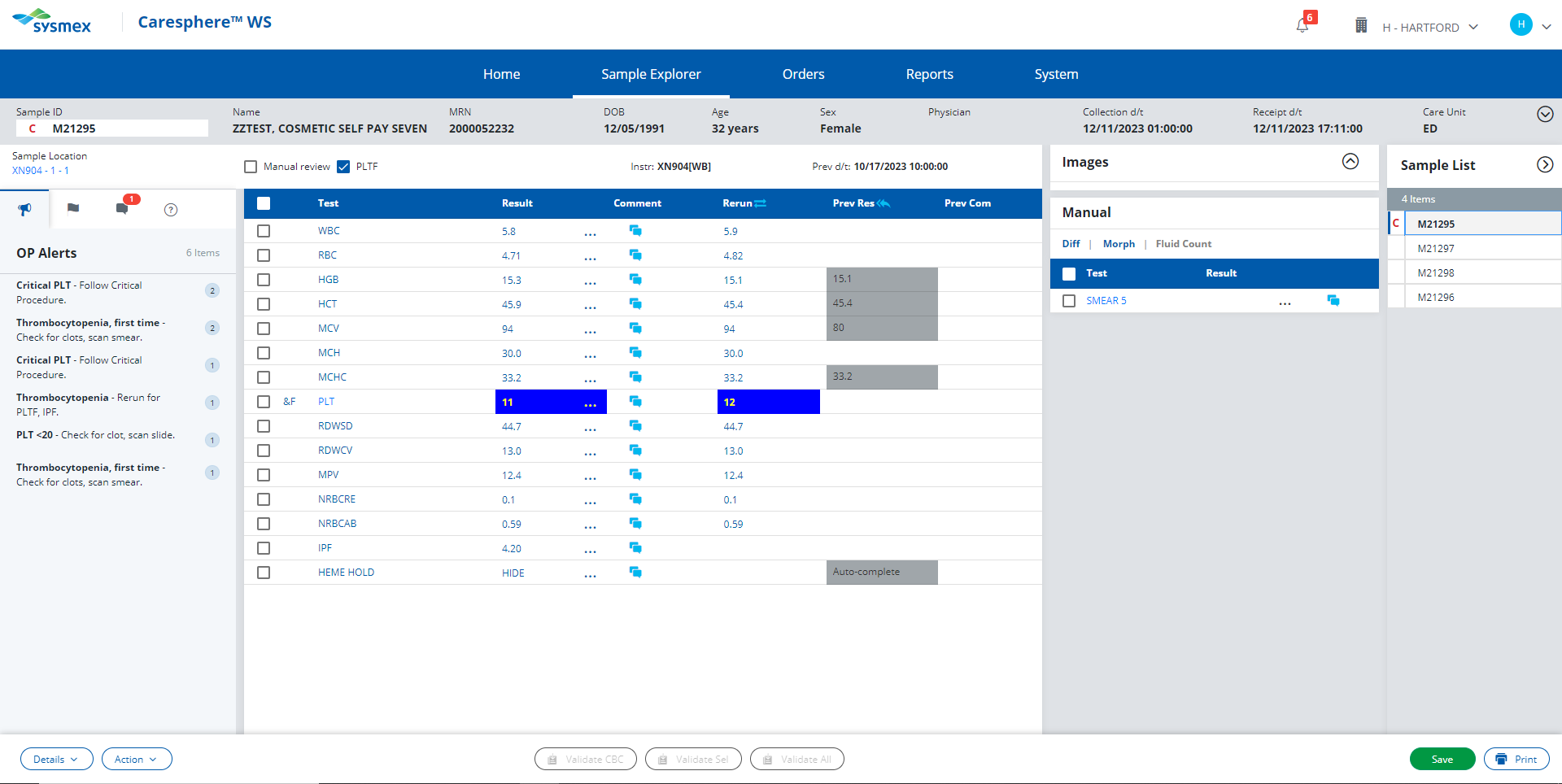 View the patient’s previous results to see if they have a history of their platelet results falling below 20.
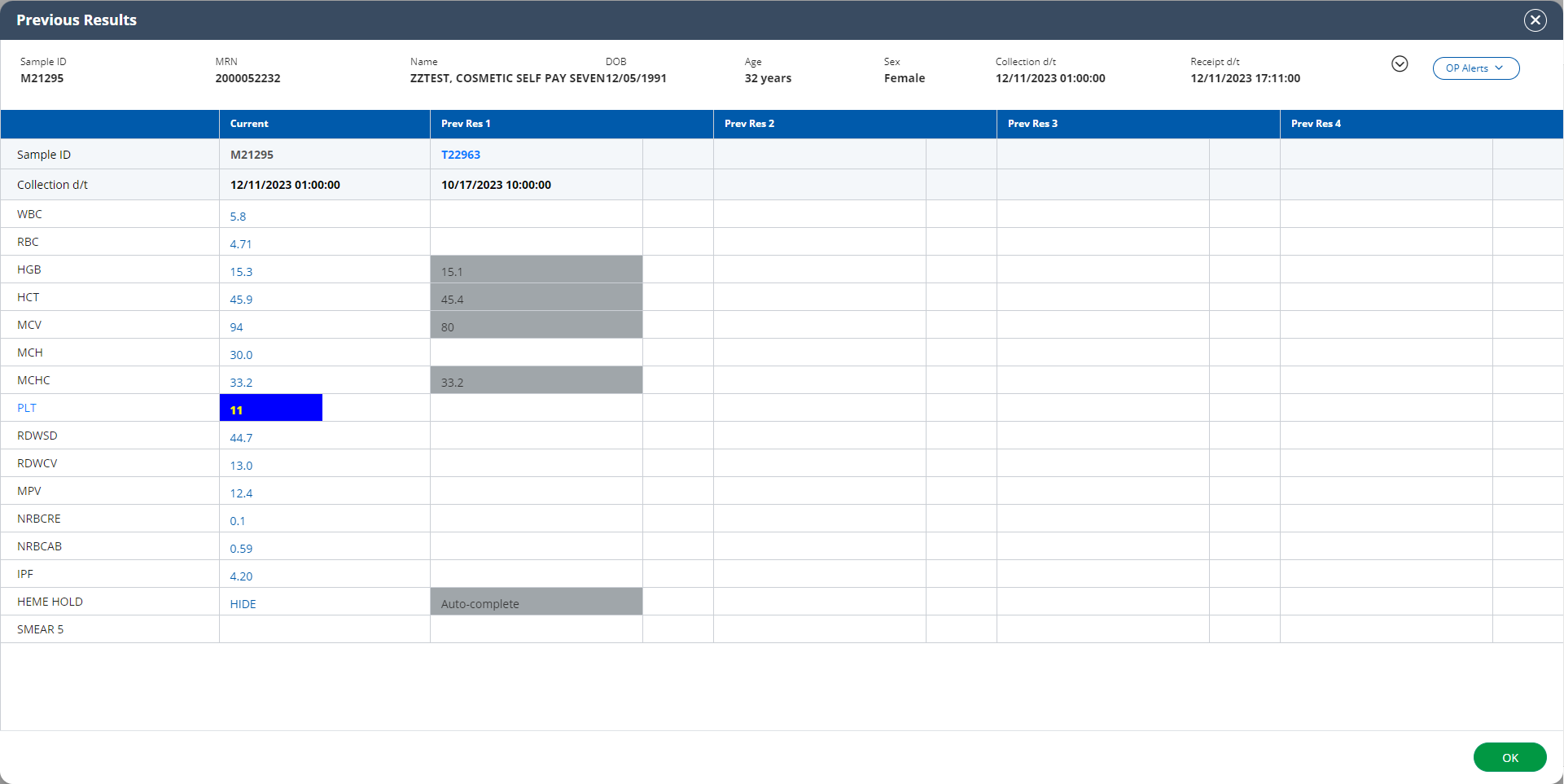 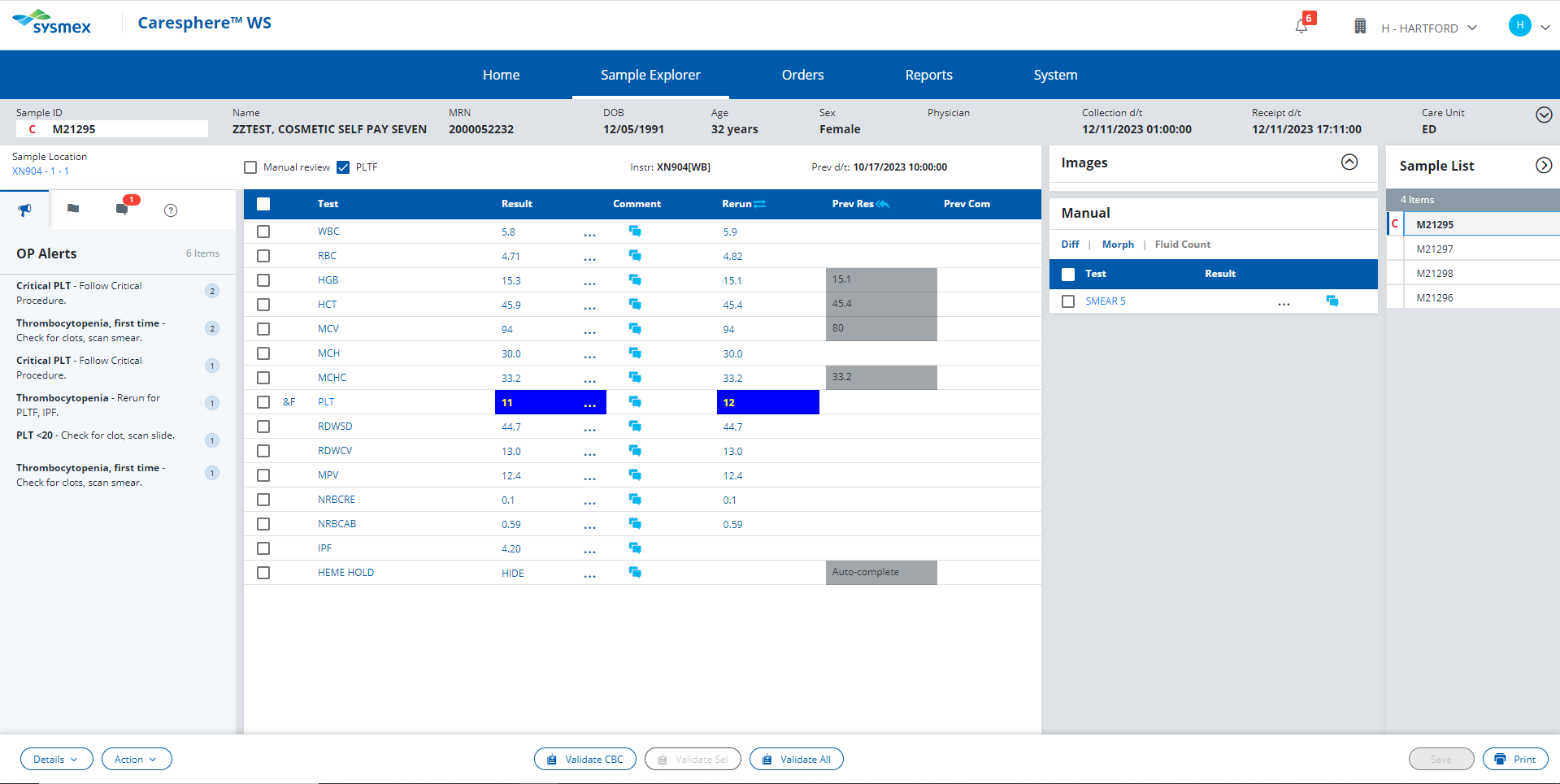 PLT <20
Actions;
Check sample for clot. If no clotting is observed, enter a NCLOT (no clot) comment.
Rerun the sample for the Platelet F. 
Review the patient history. 
If this is the first occurrence of the PLT result falling below 20, perform platelet estimate. 
                                        OR 
If patient has a history of PLT results falling below 20 and the PLT does not have an asterisk flag, release result.
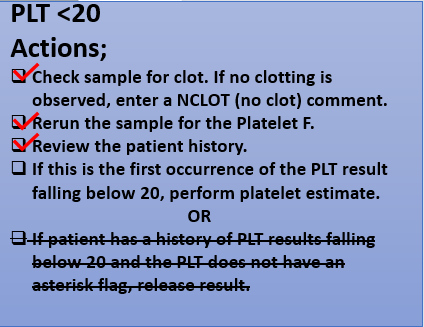 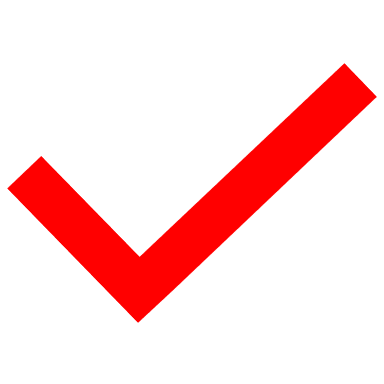 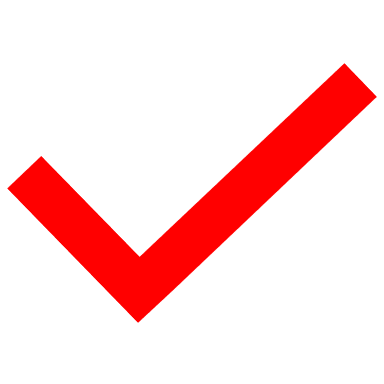 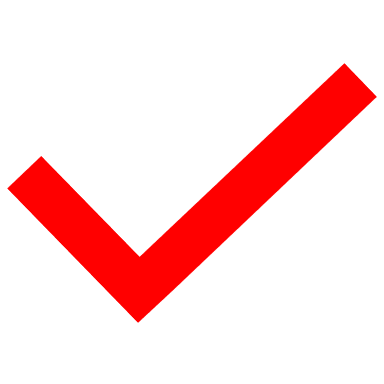 Click here to perform platelet estimate.
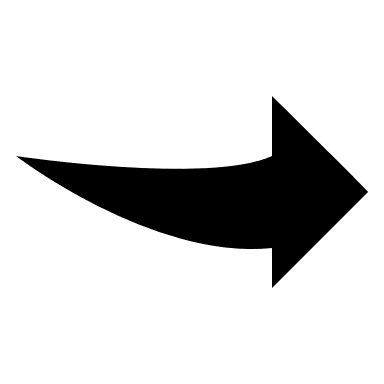 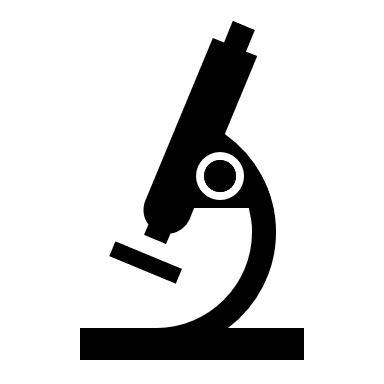 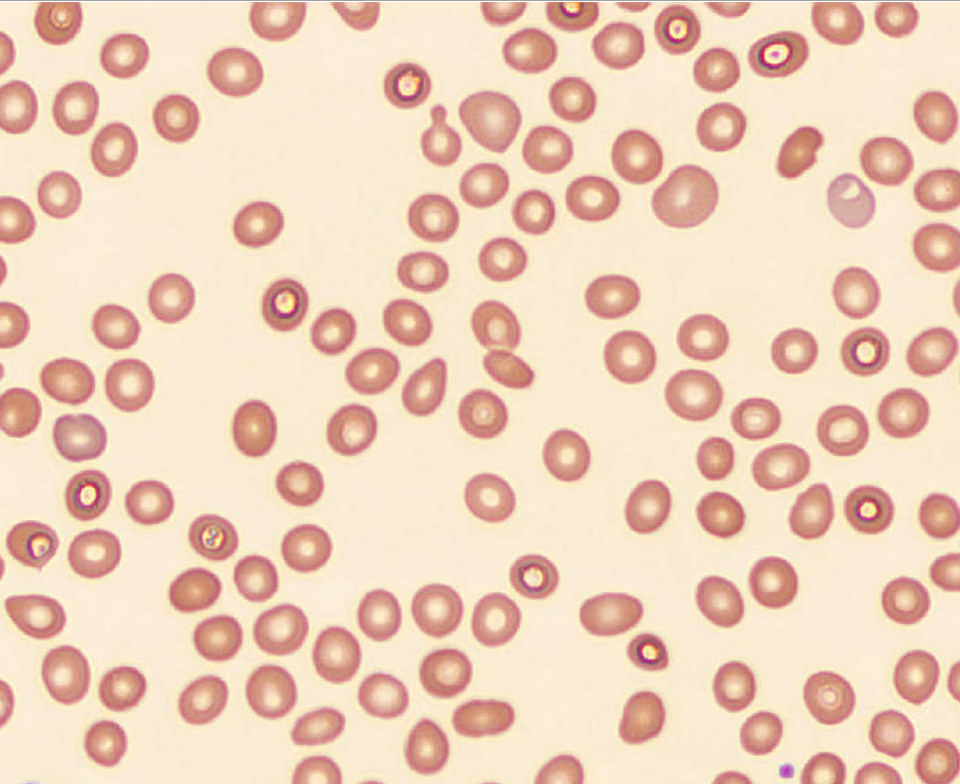 Perform a platelet estimate on the provided 100X fields.

Is your platelet estimate within +20% of the Sysmex platelet count of 11?
Click here for the next field
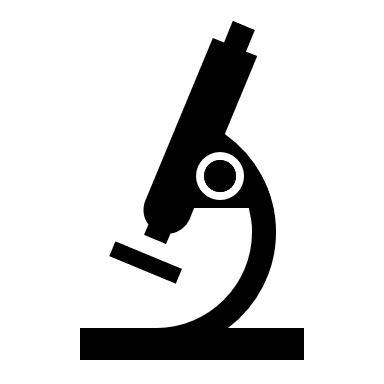 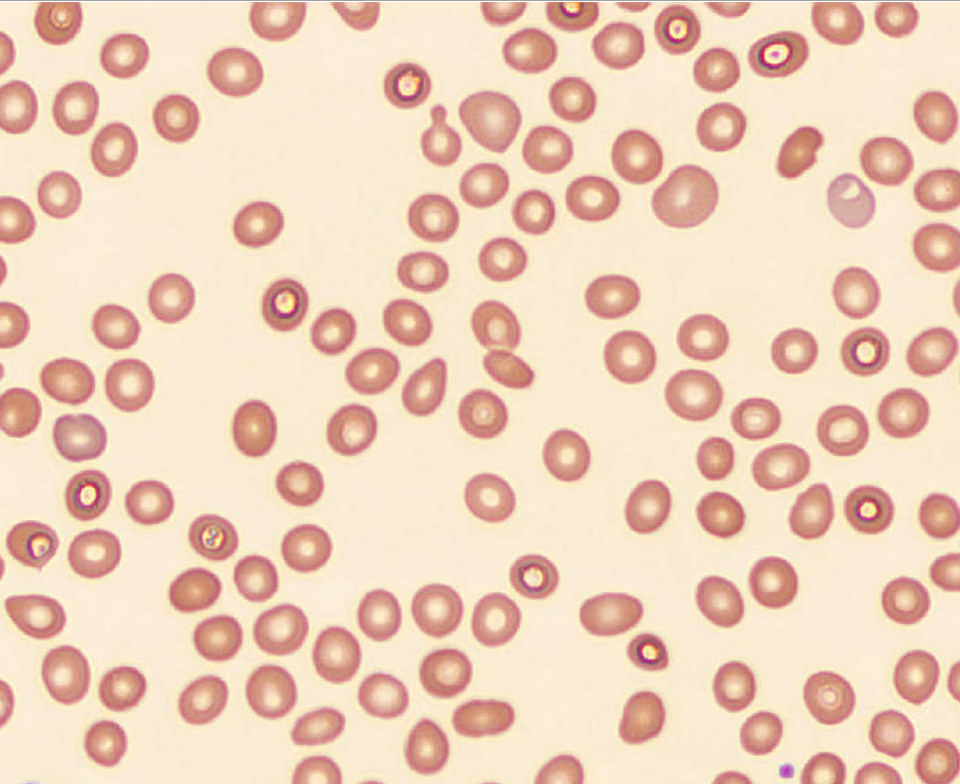 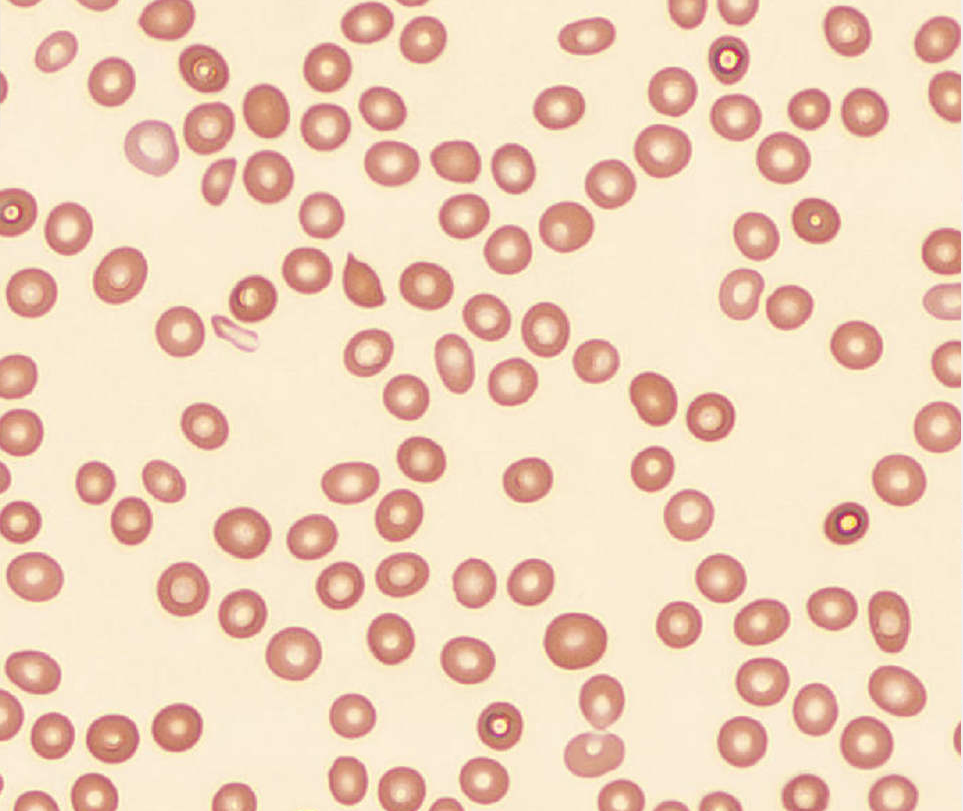 Perform a platelet estimate on the provided 100X fields.

Is your platelet estimate within +20% of the Sysmex platelet count of 11?
Click here for the next field
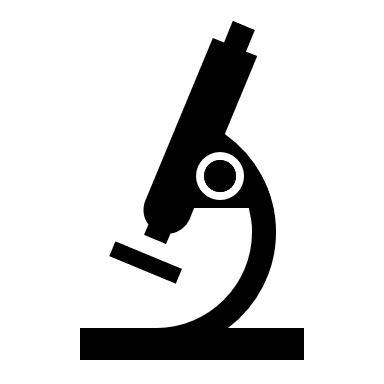 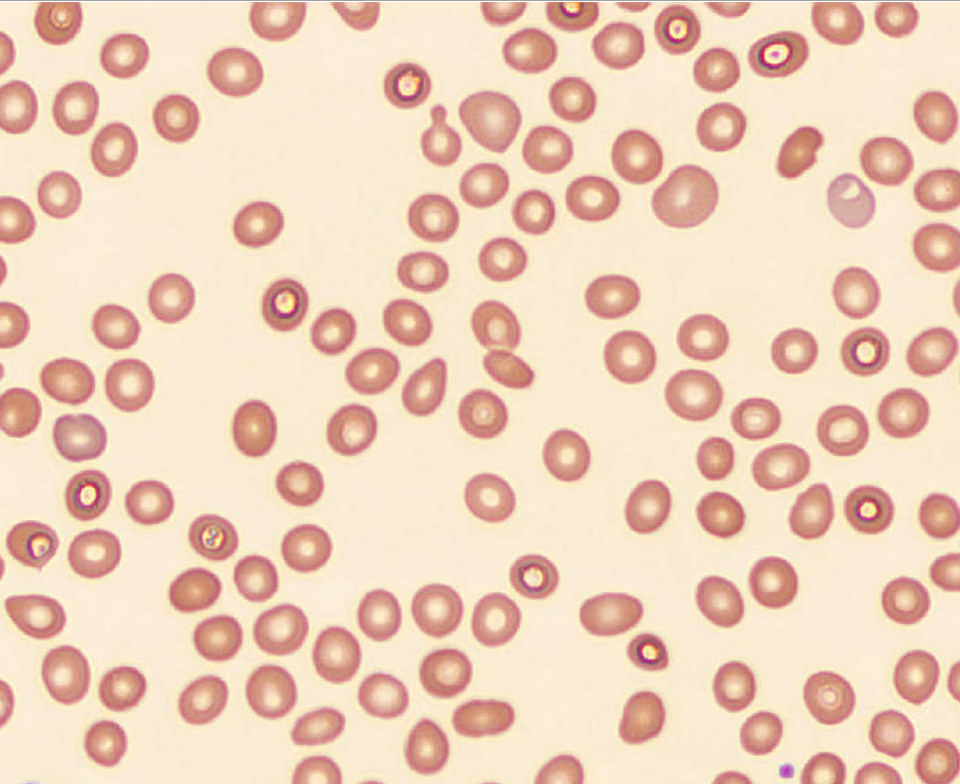 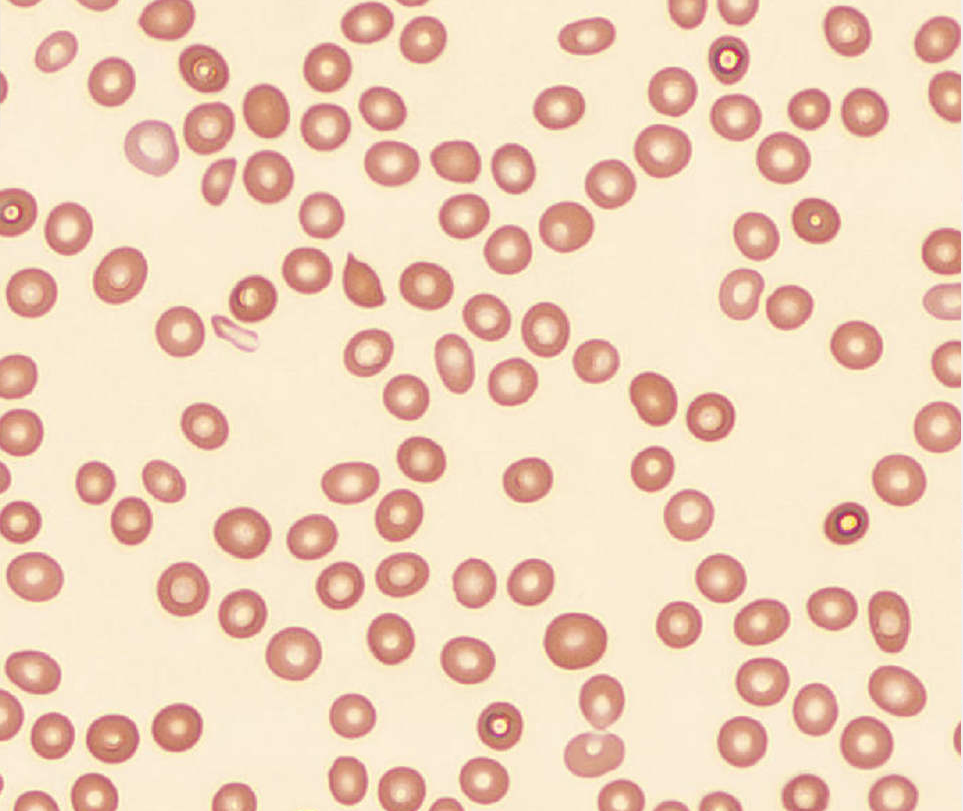 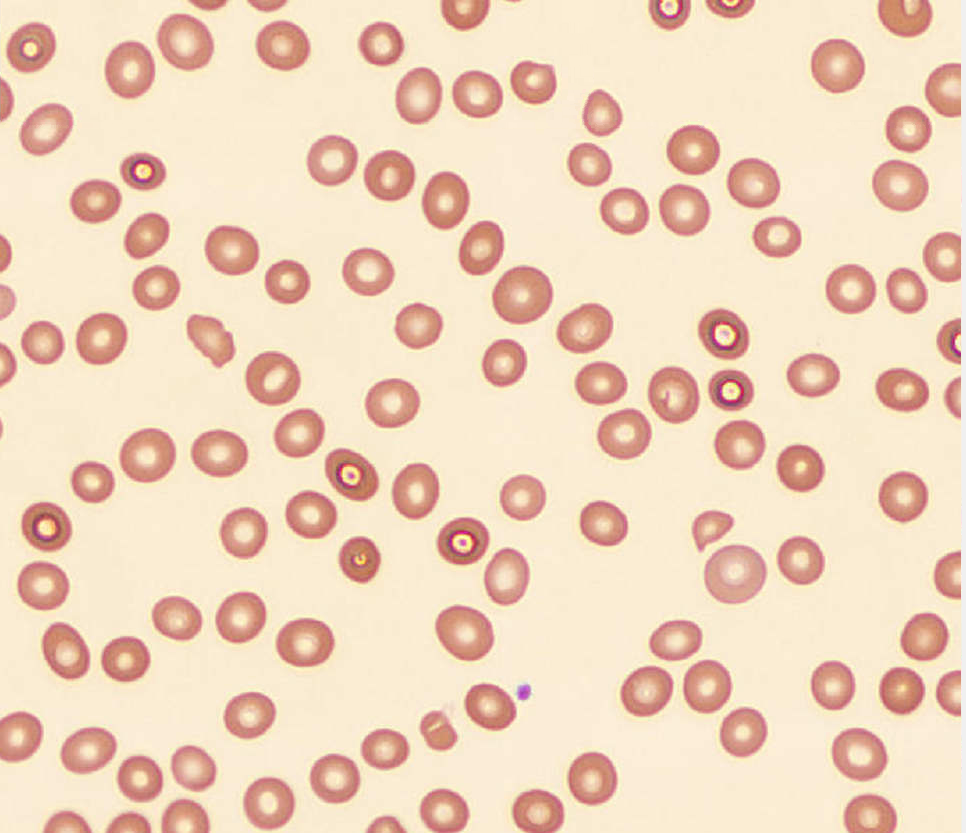 Perform a platelet estimate on the provided 100X fields.

Is your platelet estimate within +20% of the Sysmex platelet count of 11?
Click here for the next field
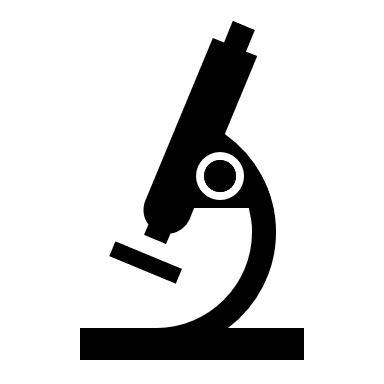 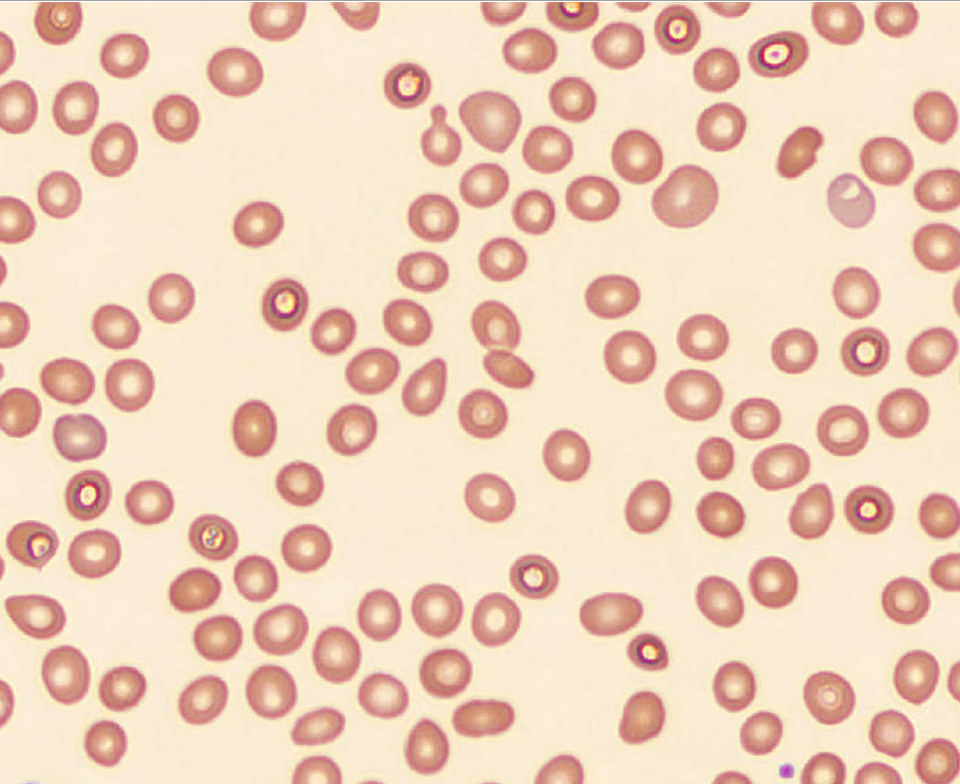 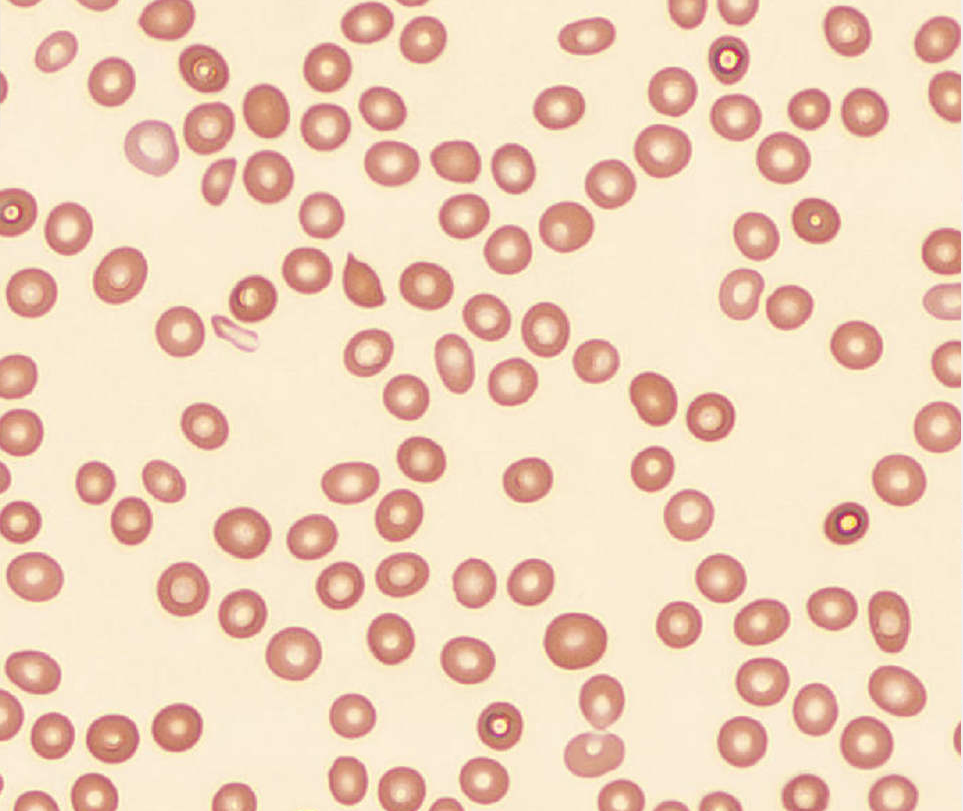 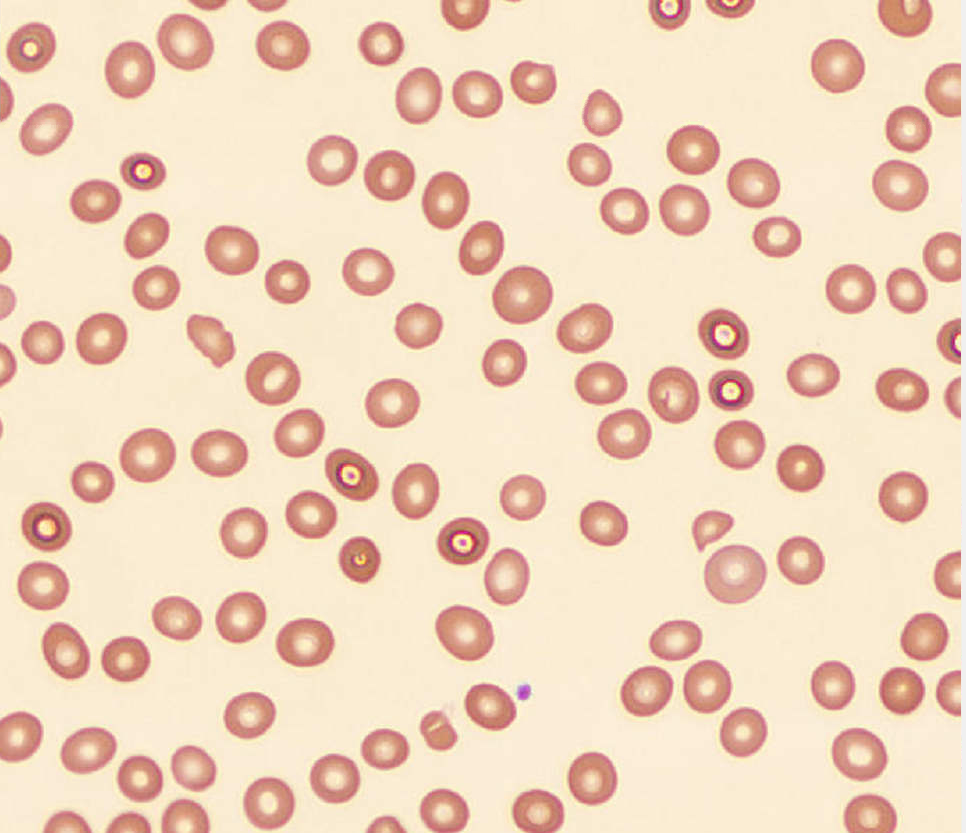 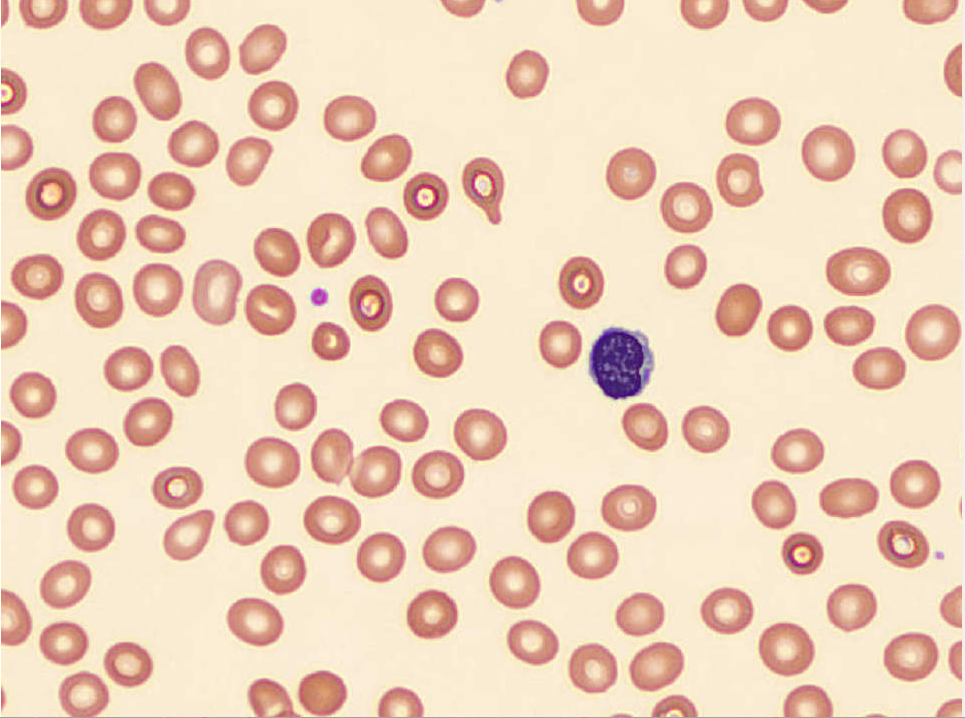 Perform a platelet estimate on the provided 100X fields.

Is your platelet estimate within +20% of the Sysmex platelet count of 11?
Click here for the next field
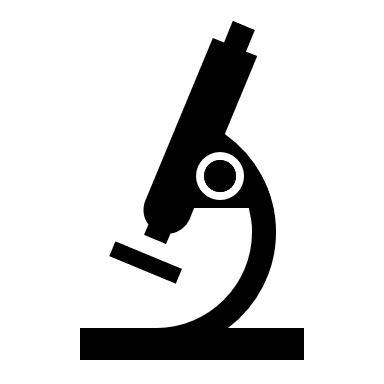 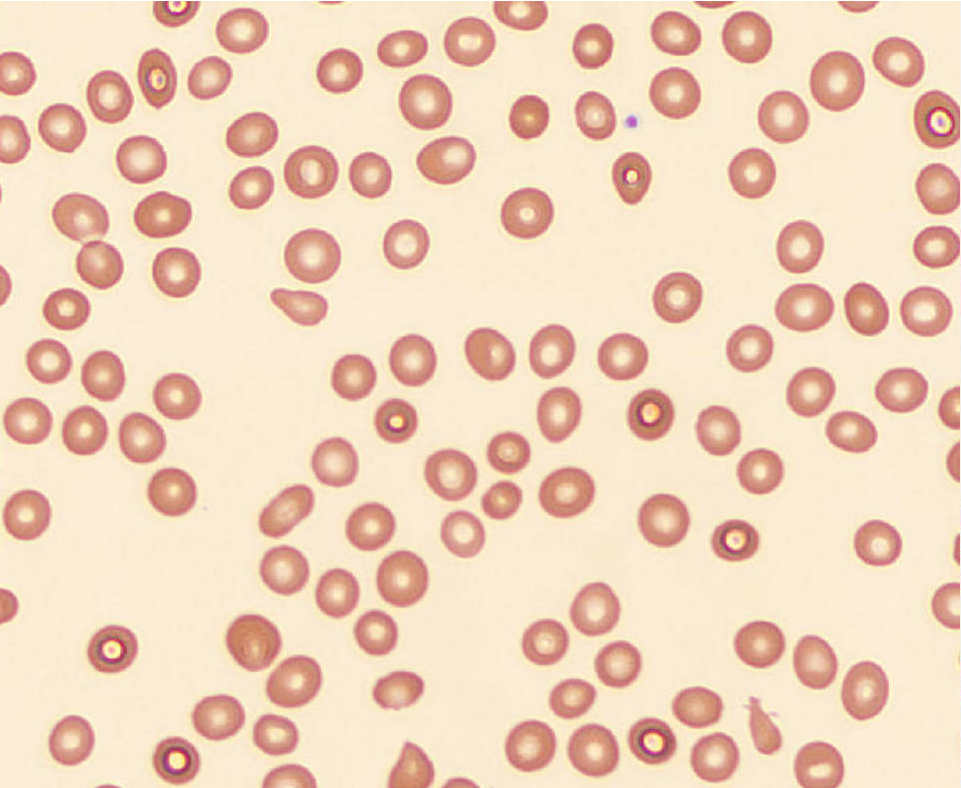 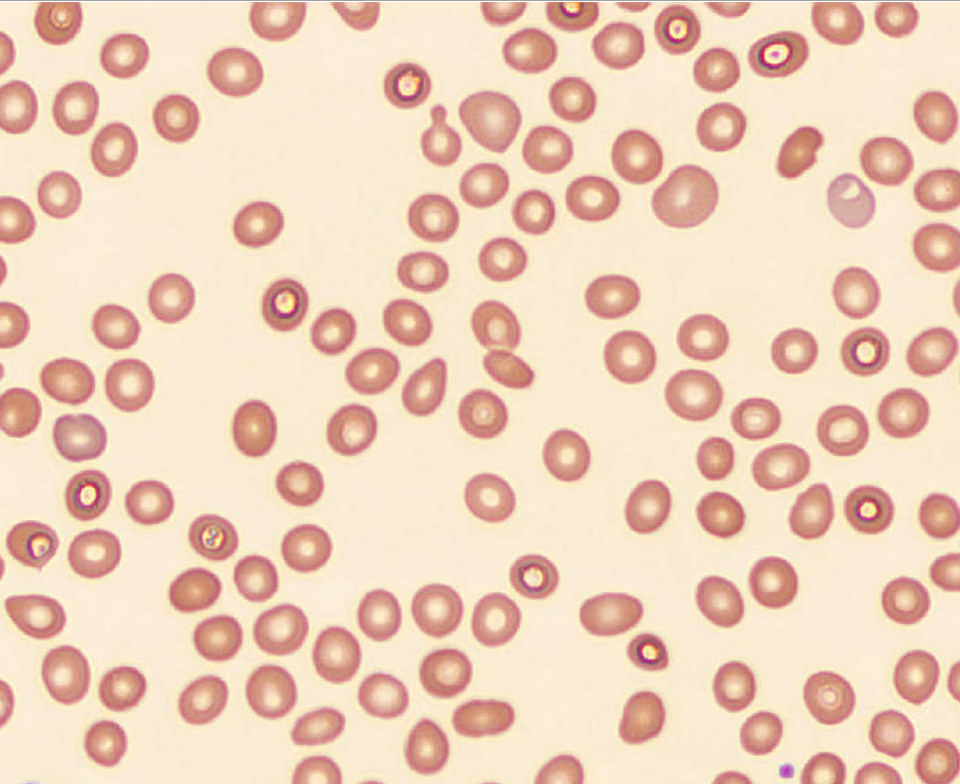 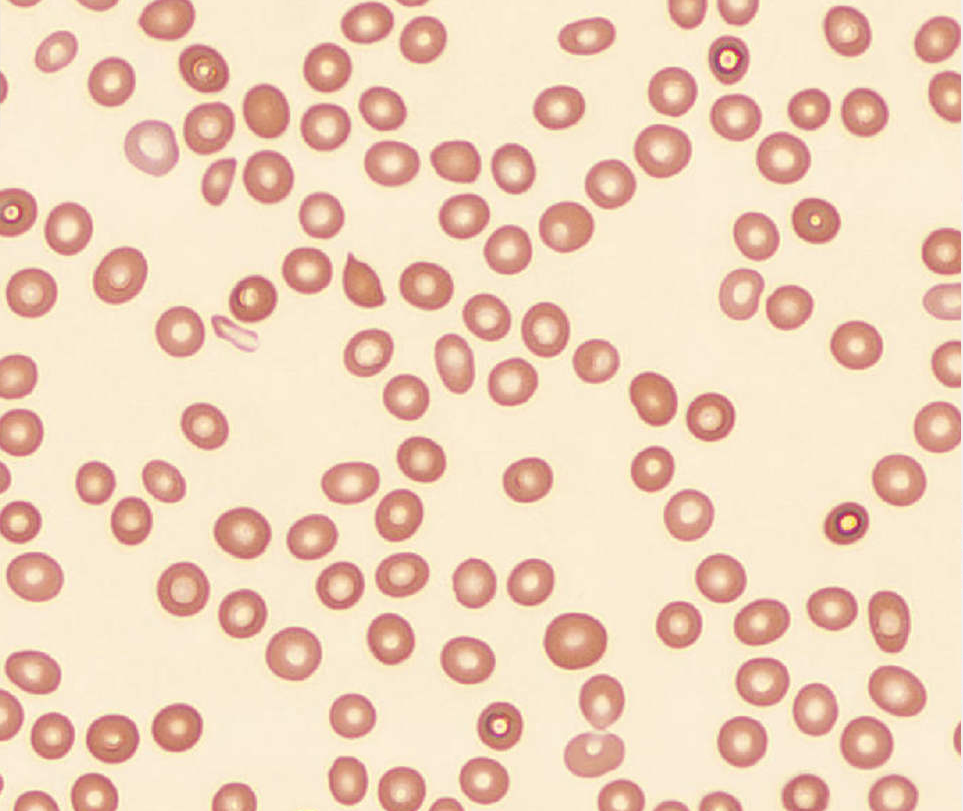 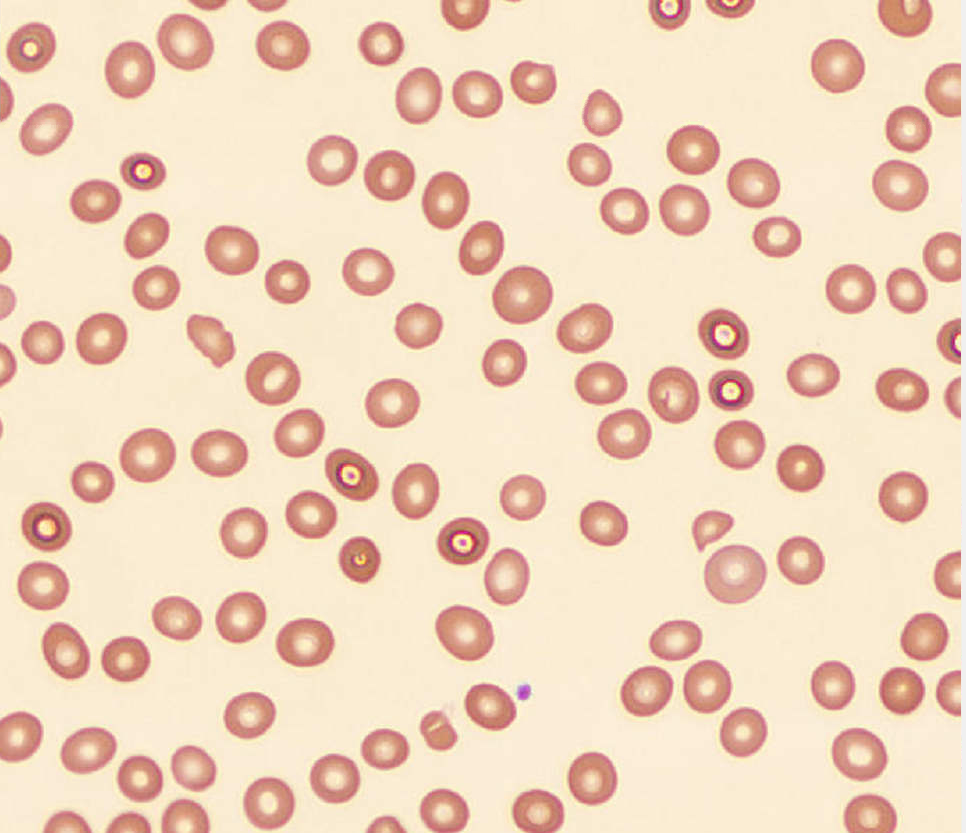 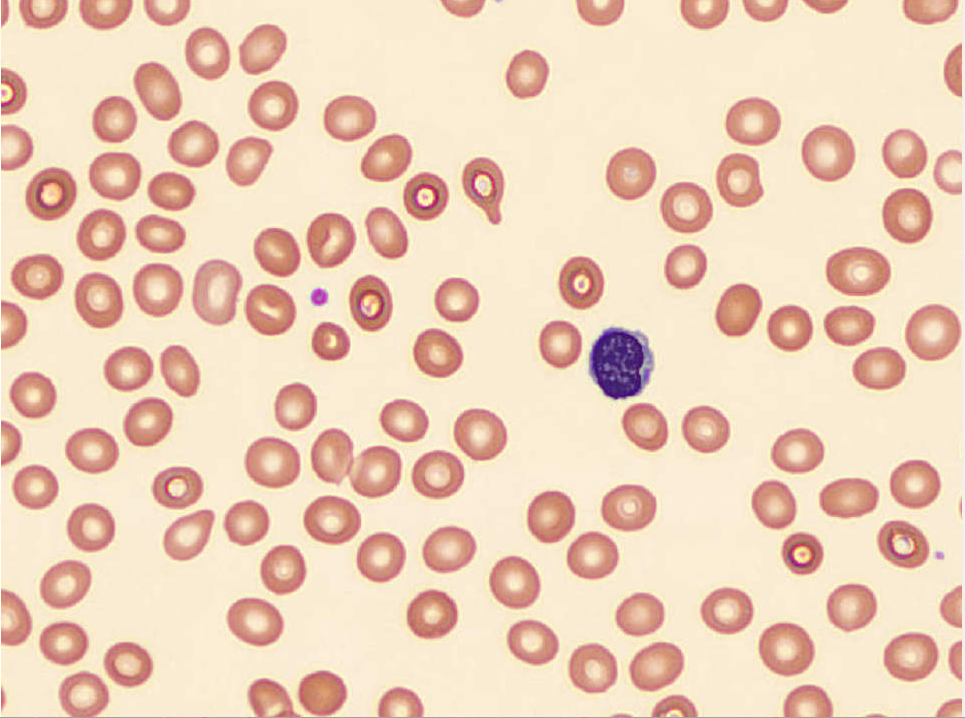 Perform a platelet estimate on the provided 100X fields.

Is your platelet estimate within +20% of the Sysmex platelet count of 11?
No
Yes
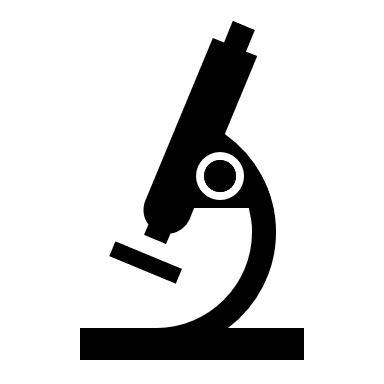 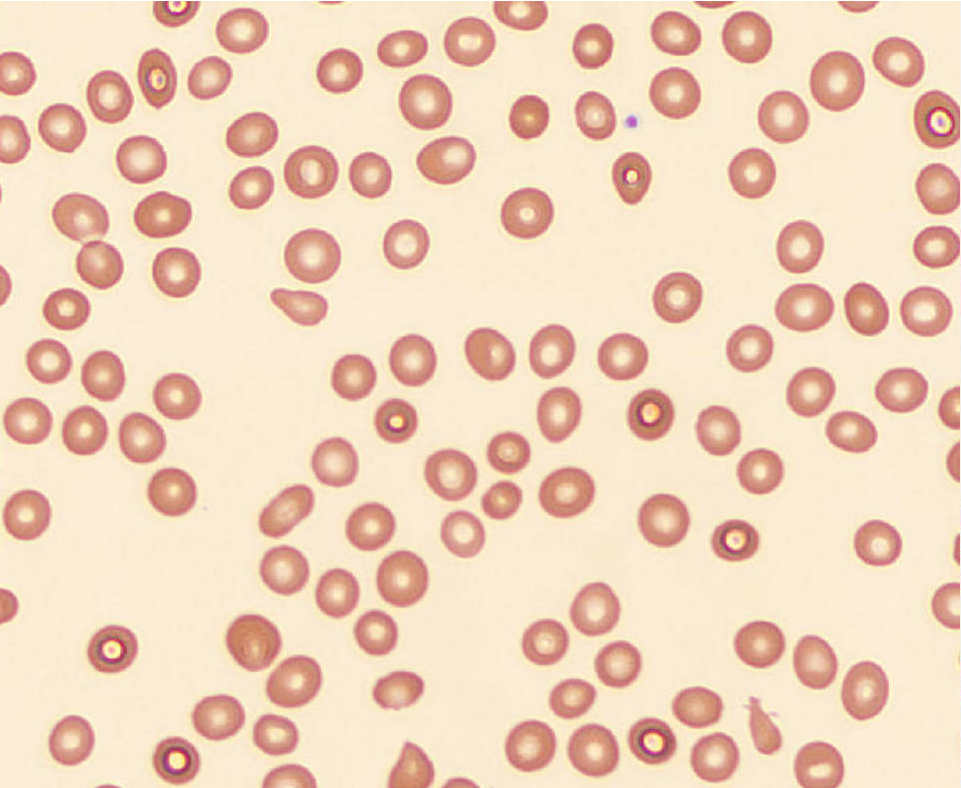 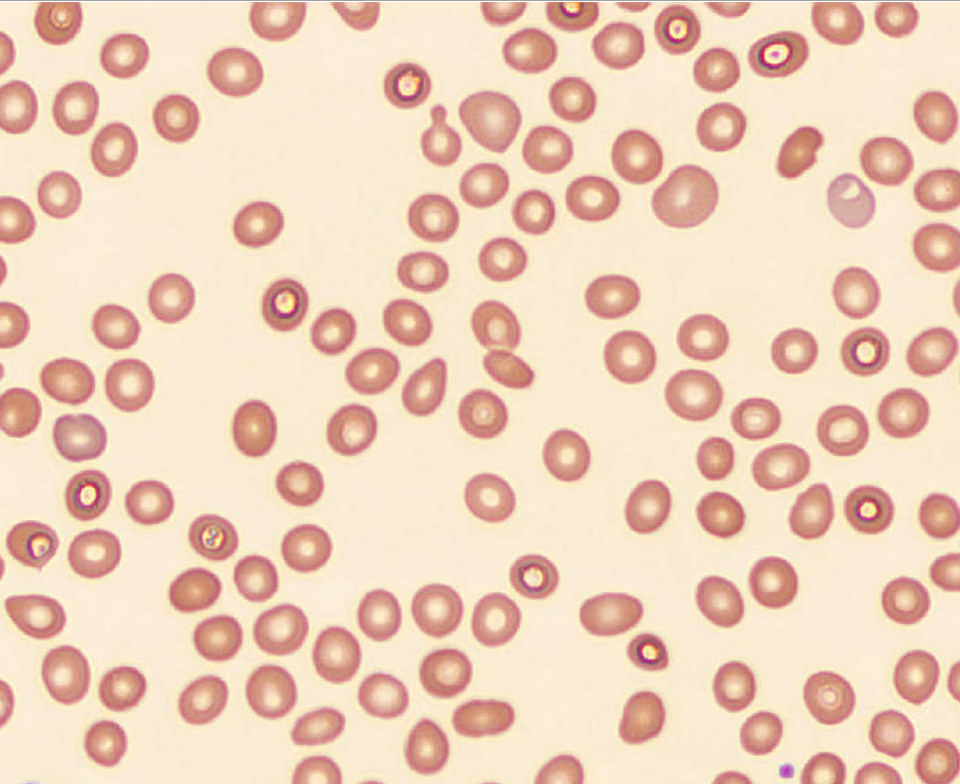 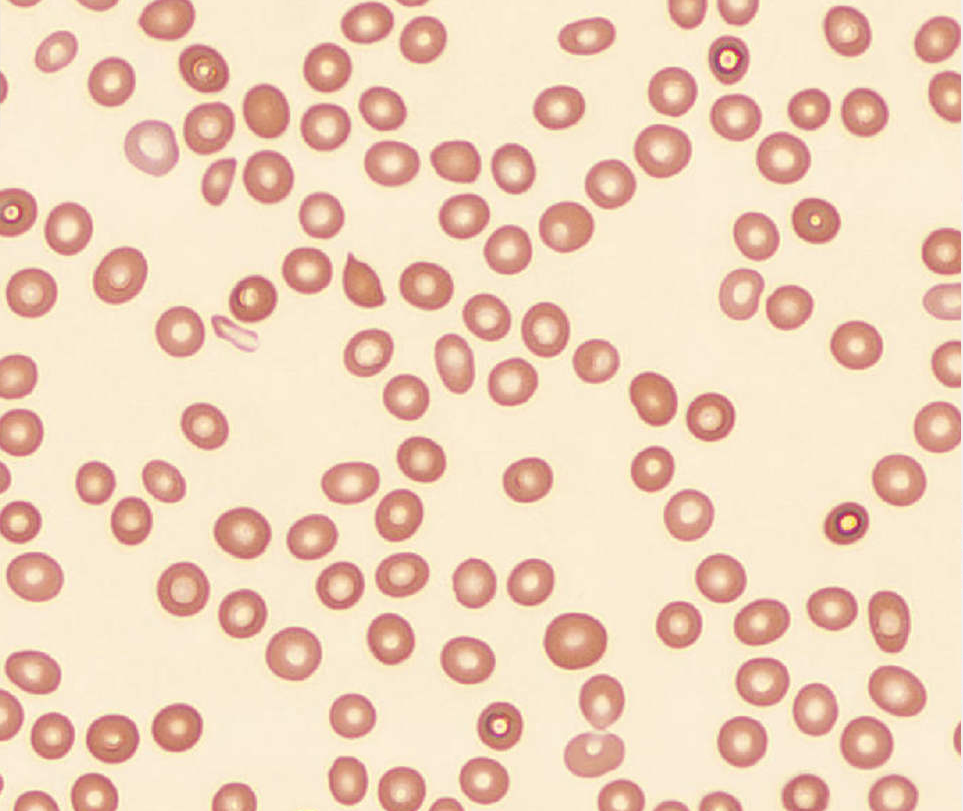 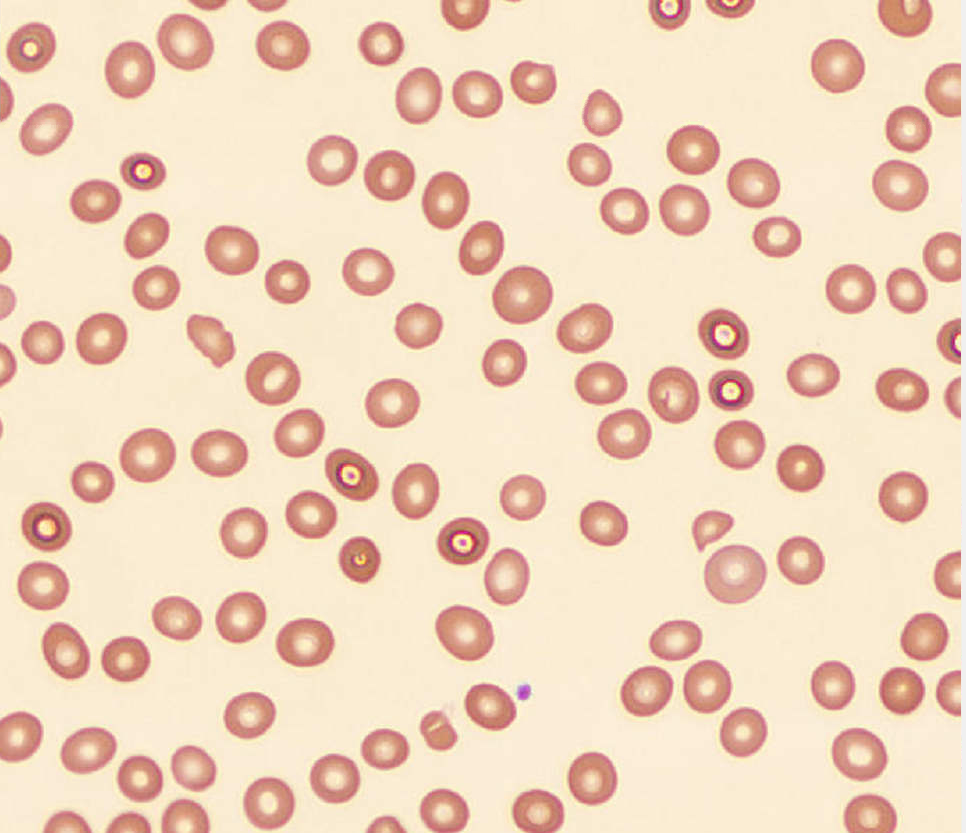 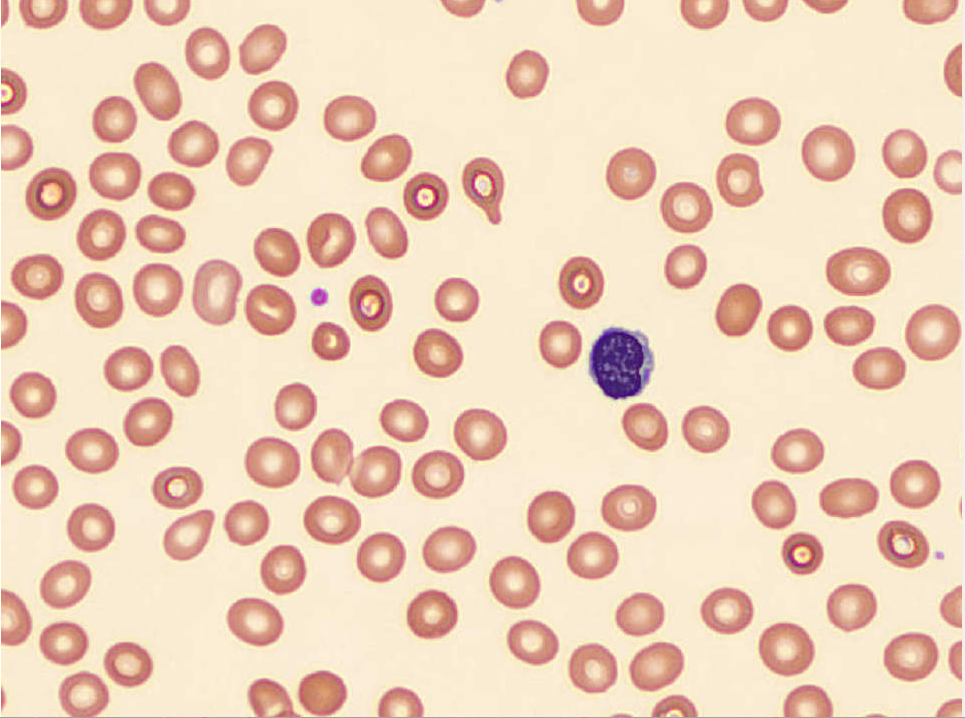 Incorrect. Try performing your platelet estimate again.
Click here to try again.
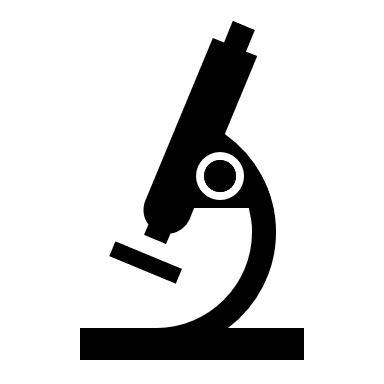 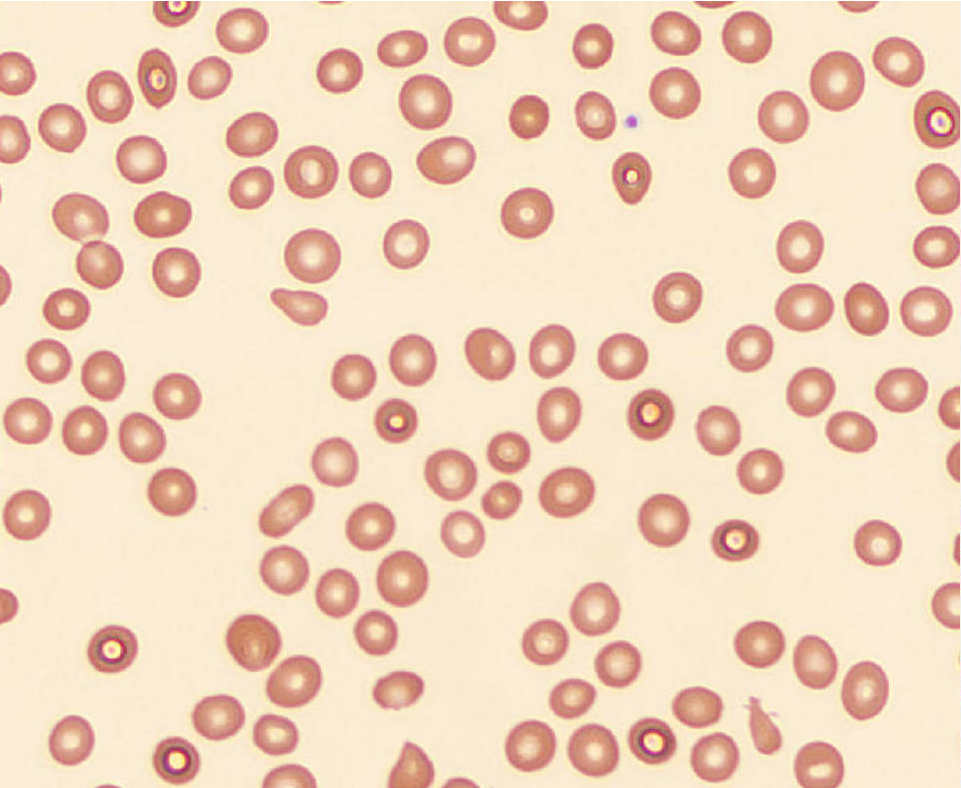 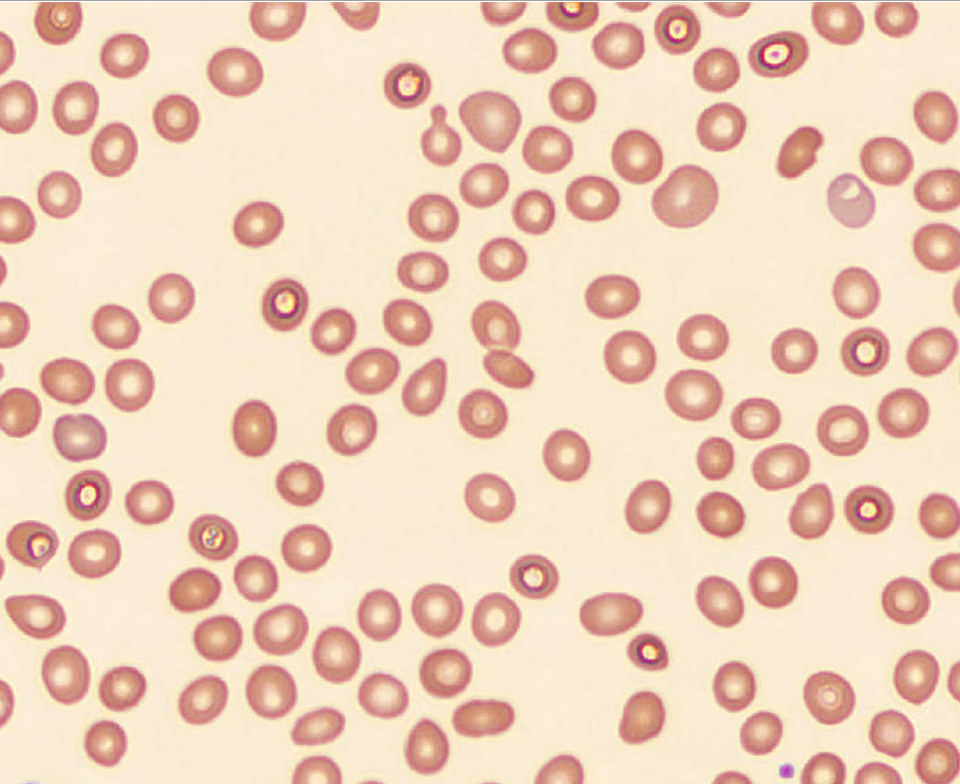 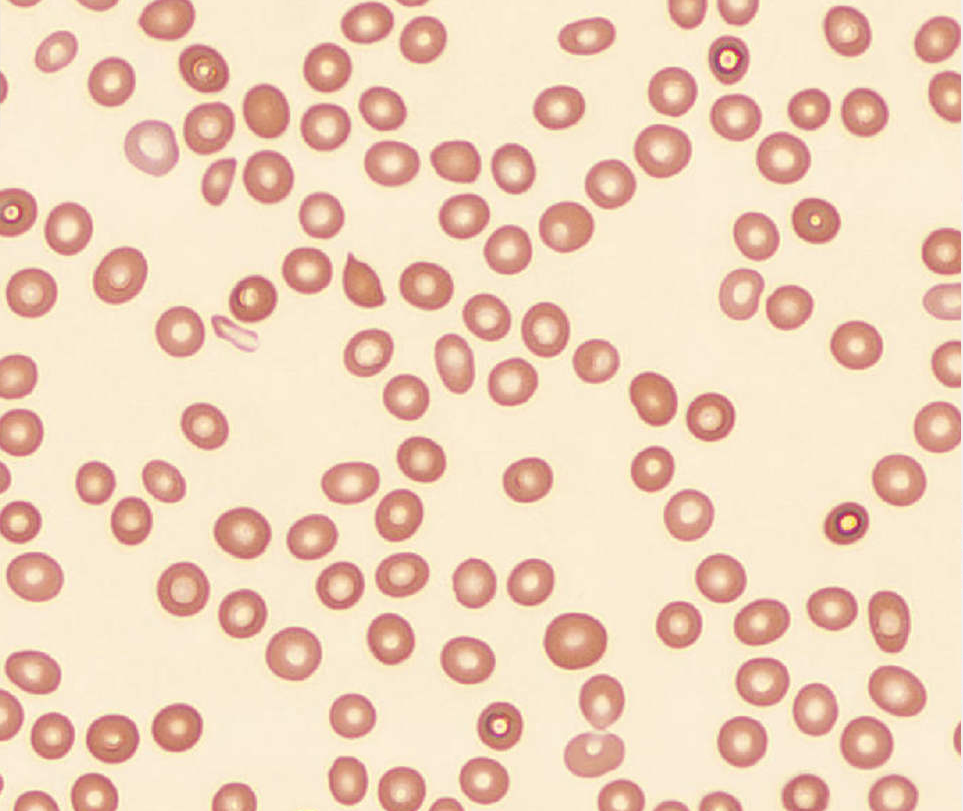 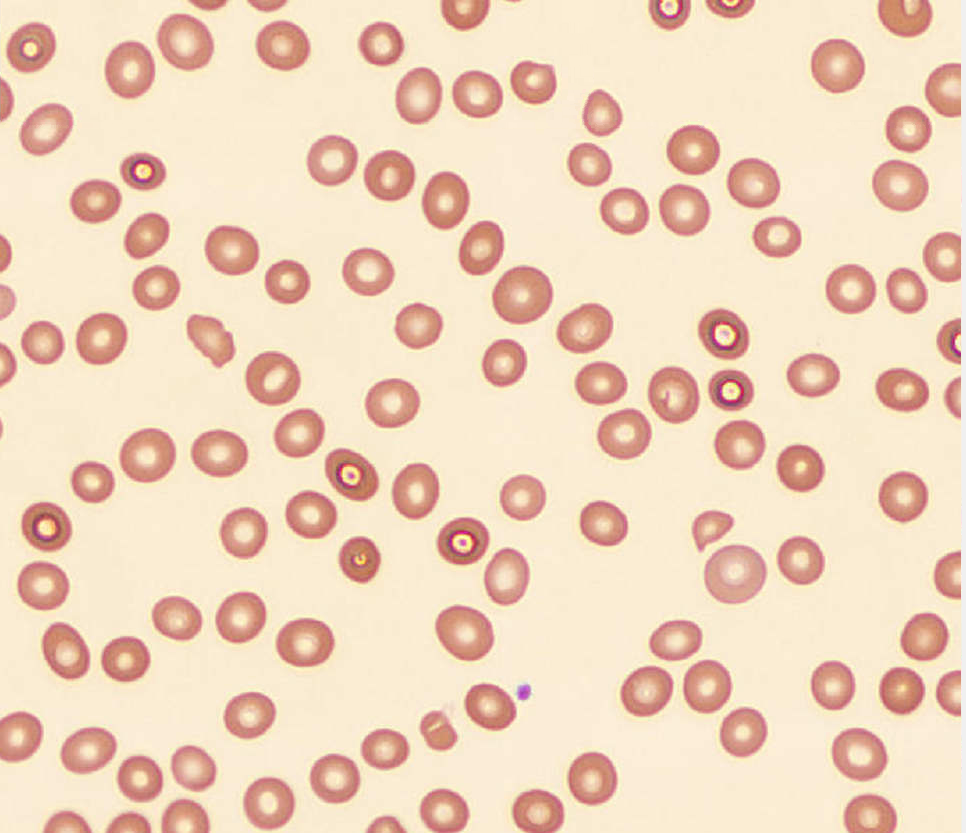 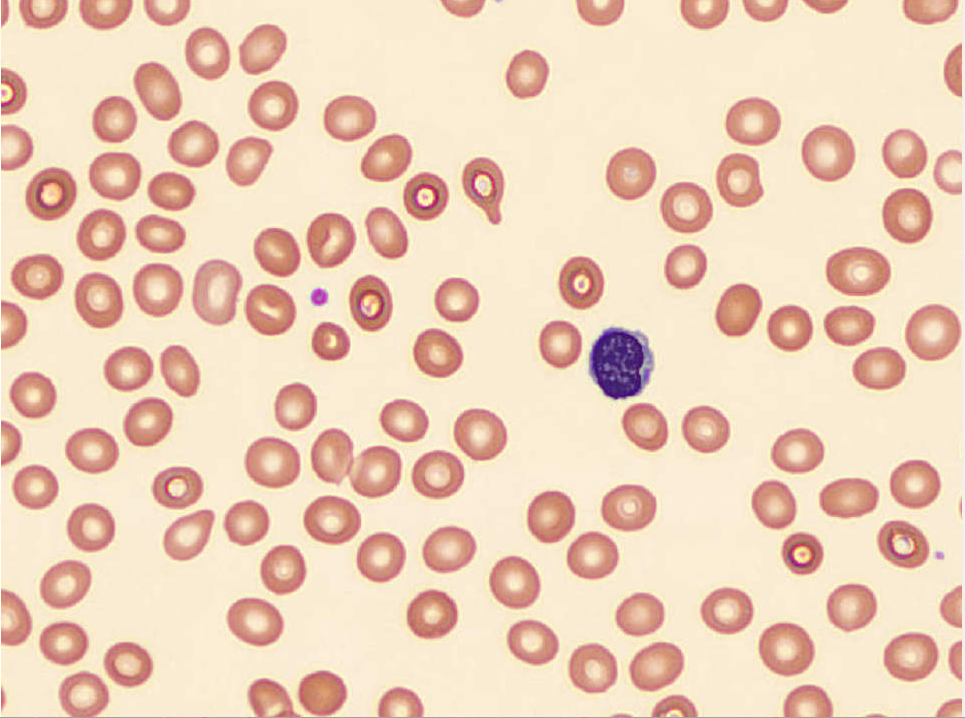 Correct! The platelet estimate of the provided slides is approximately 10.
Click here to return to result validation
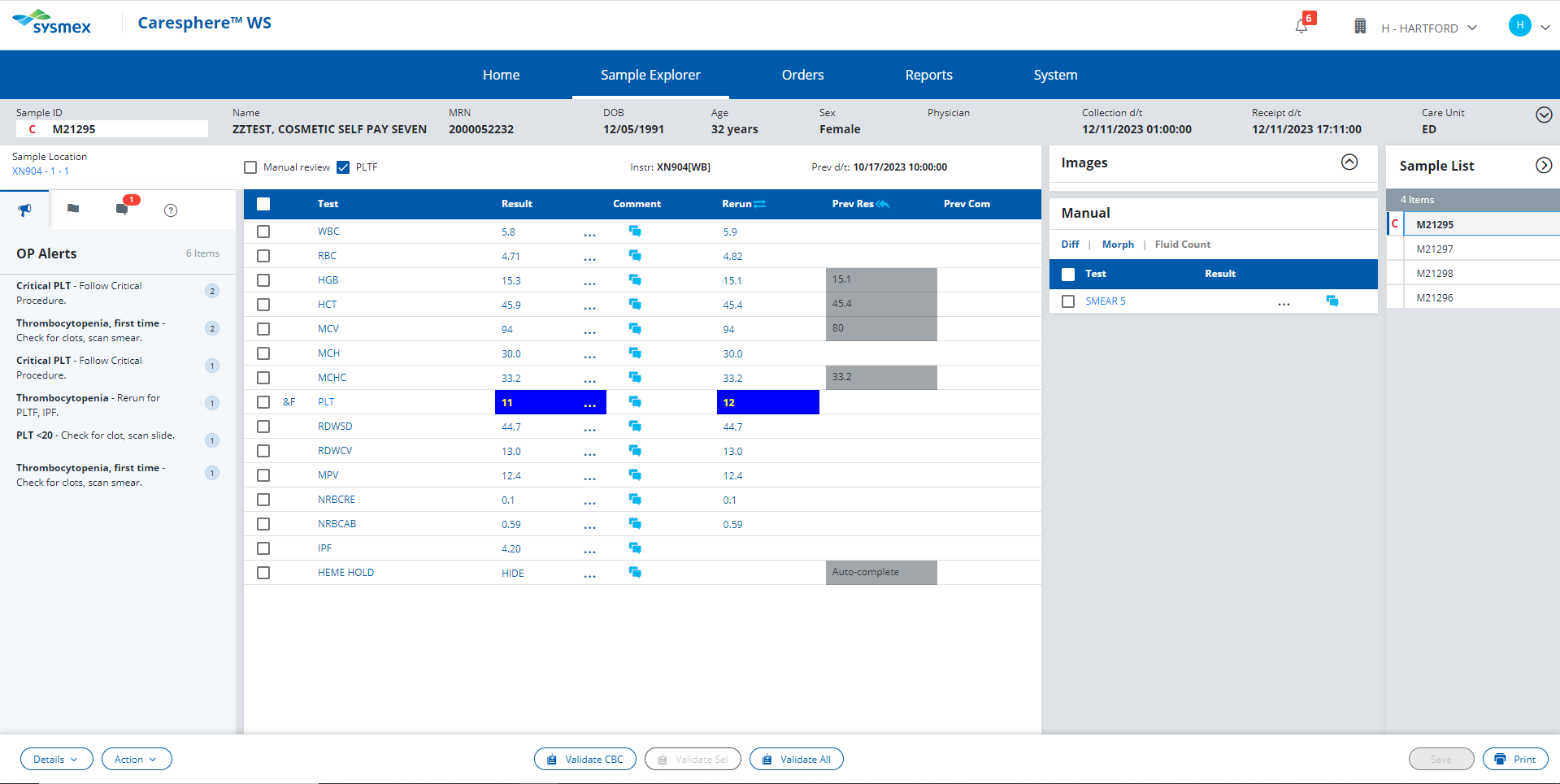 PLT <20
Actions;
Check sample for clot. If no clotting is observed, enter a NCLOT (no clot) comment.
Rerun the sample for the Platelet F. 
Review the patient history. 
If this is the first occurrence of the PLT result falling below 20, perform platelet estimate.
If the platelet estimate agrees with the Sysmex value within +20%, add RE comment
Release results.
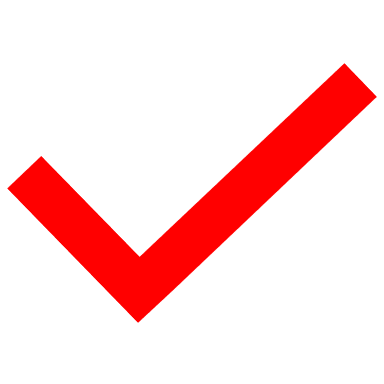 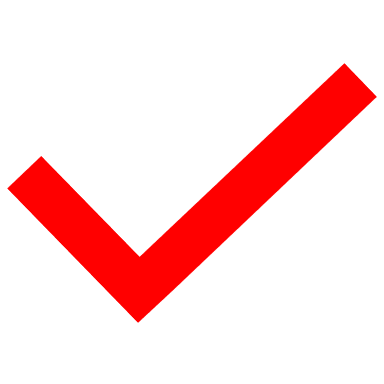 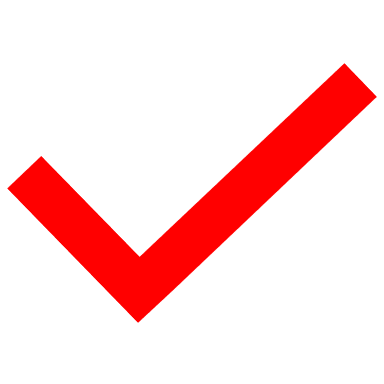 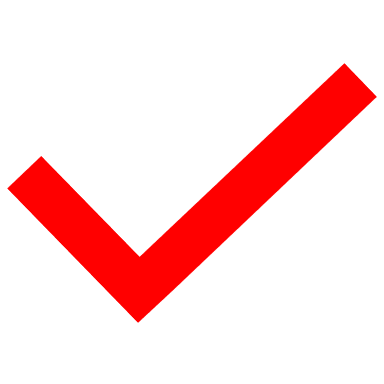 Click here to proceed to next step
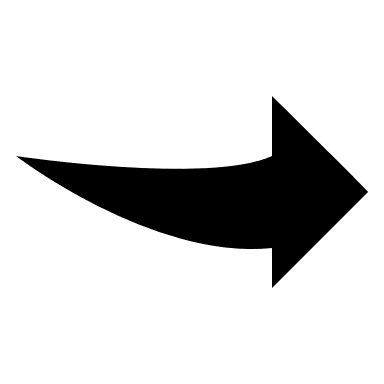 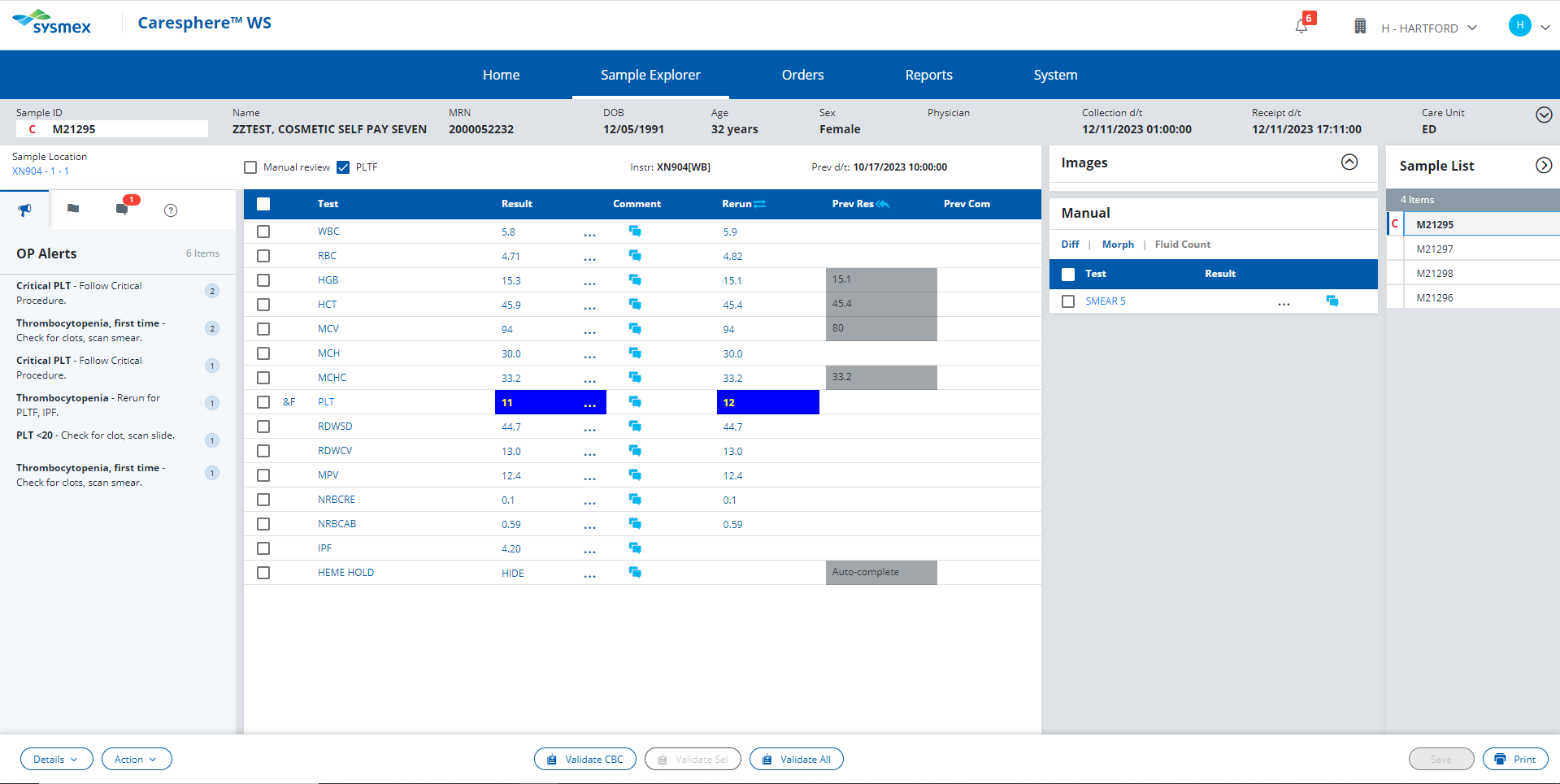 Add an RE (results verified by smear review) comment against the PLT result
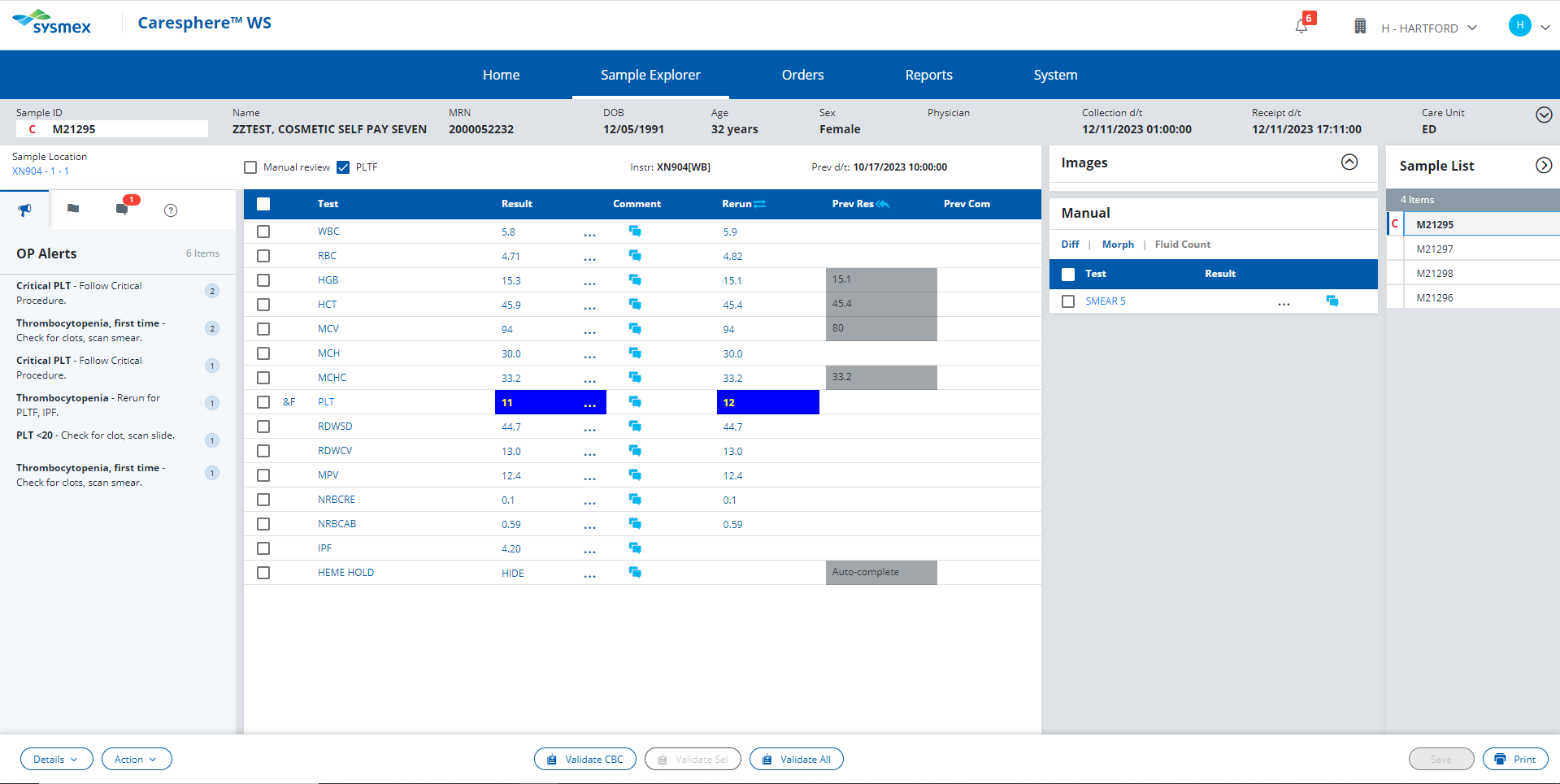 This comment section is for internal comments only. Comments placed here will not be visible to the person reviewing the patient’s results.

In this instance you want the provider to be able to see your comment and know that you reviewed the slide.
Click here to try again.
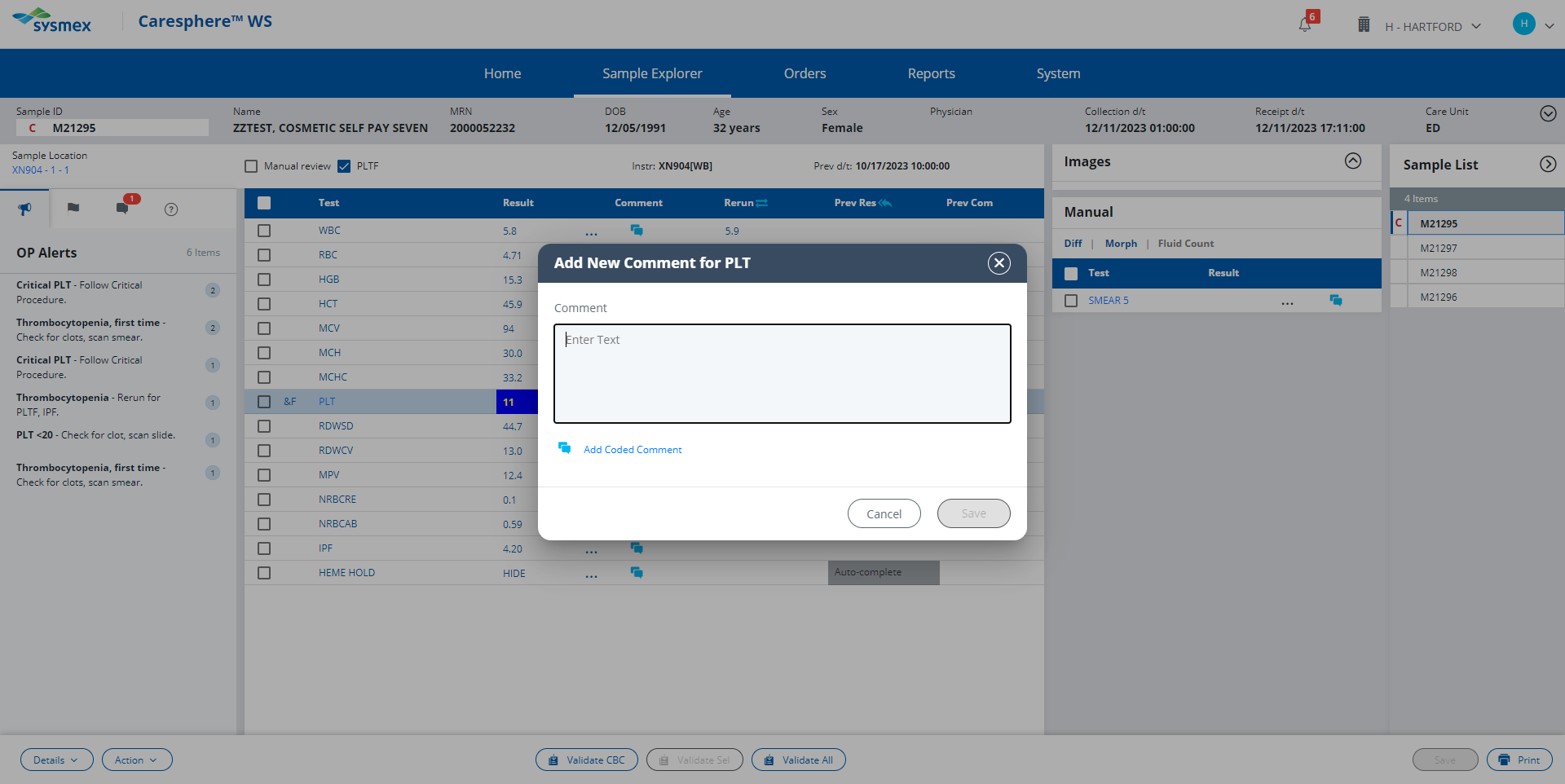 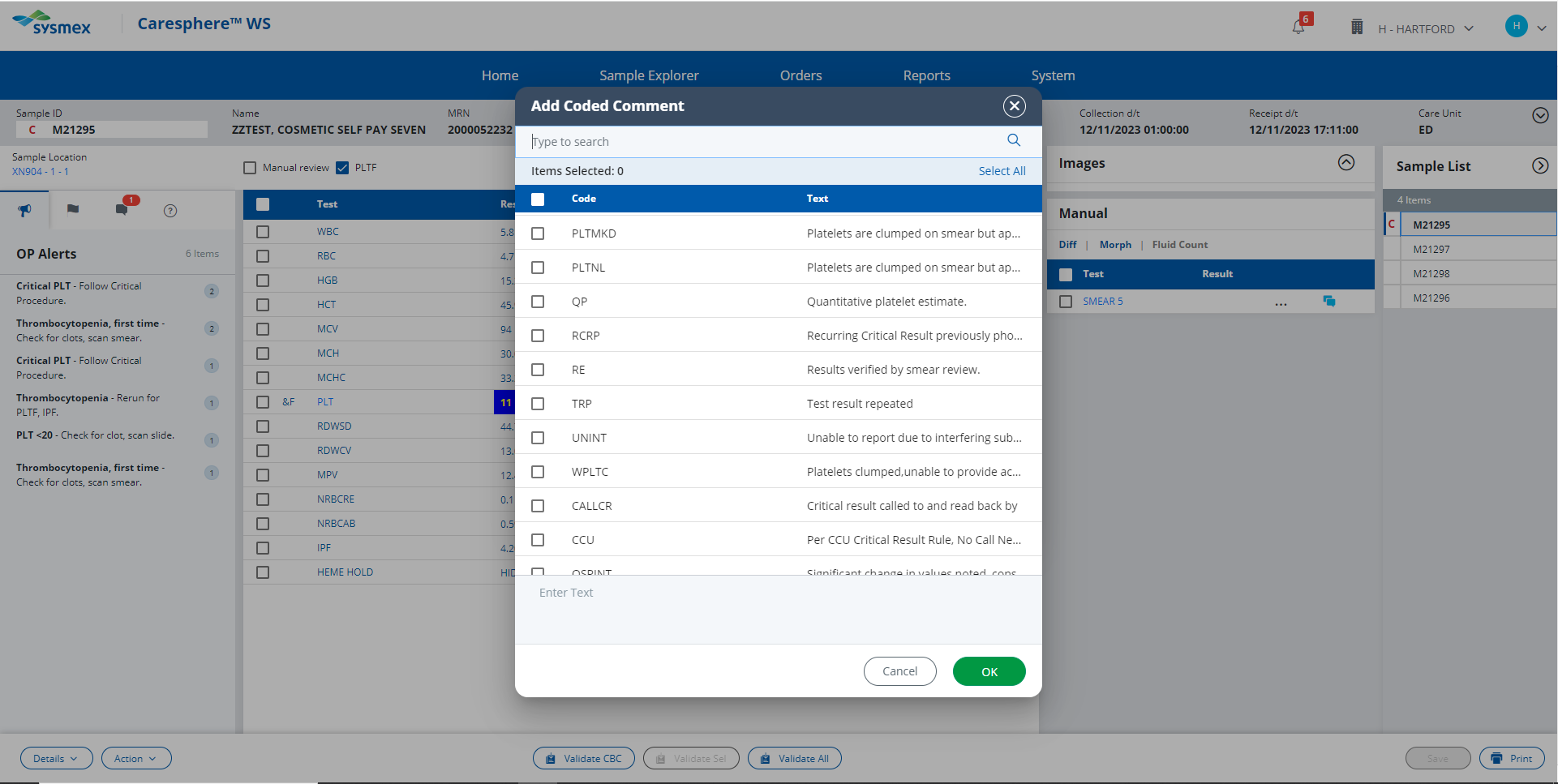 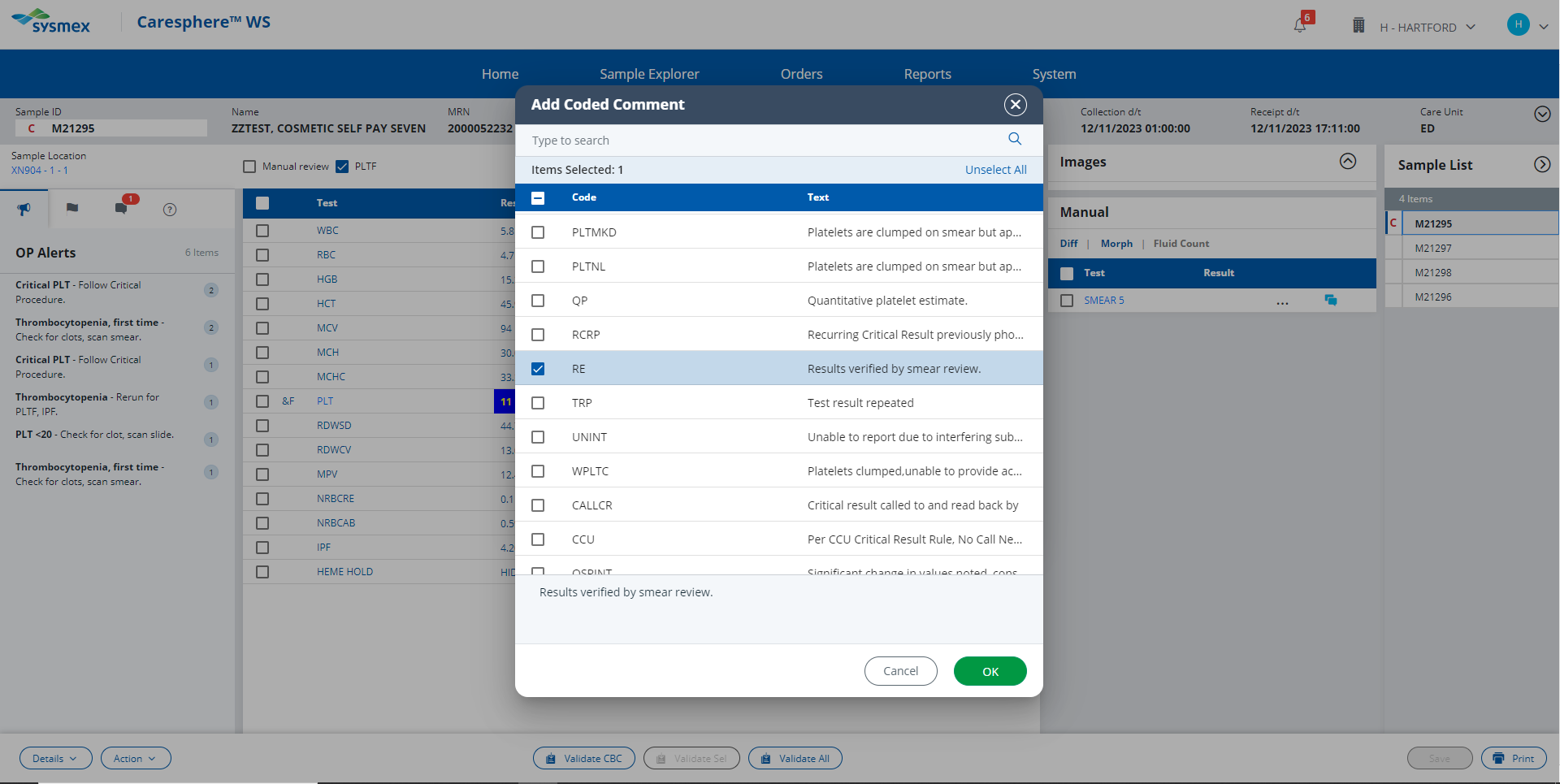 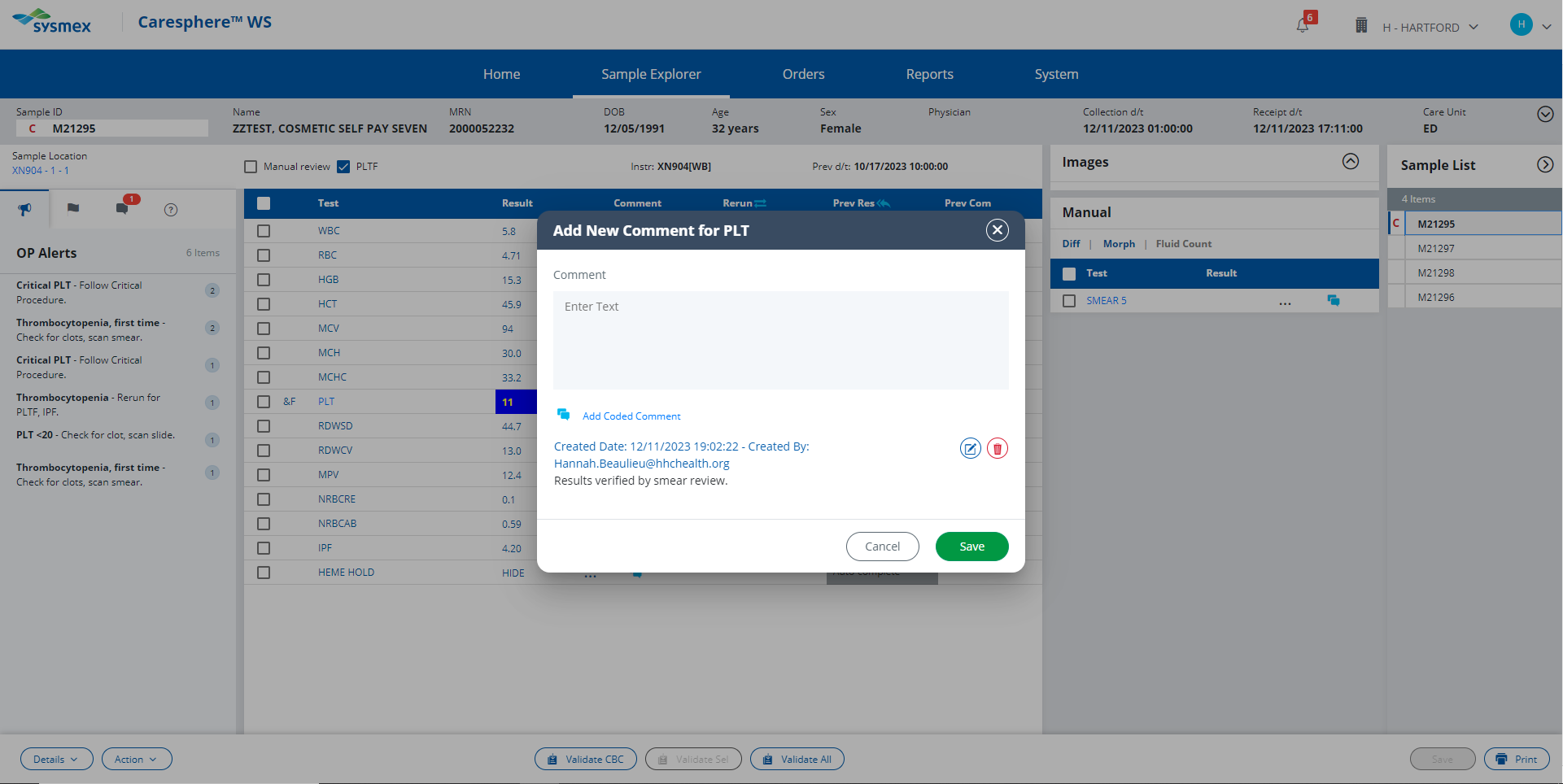 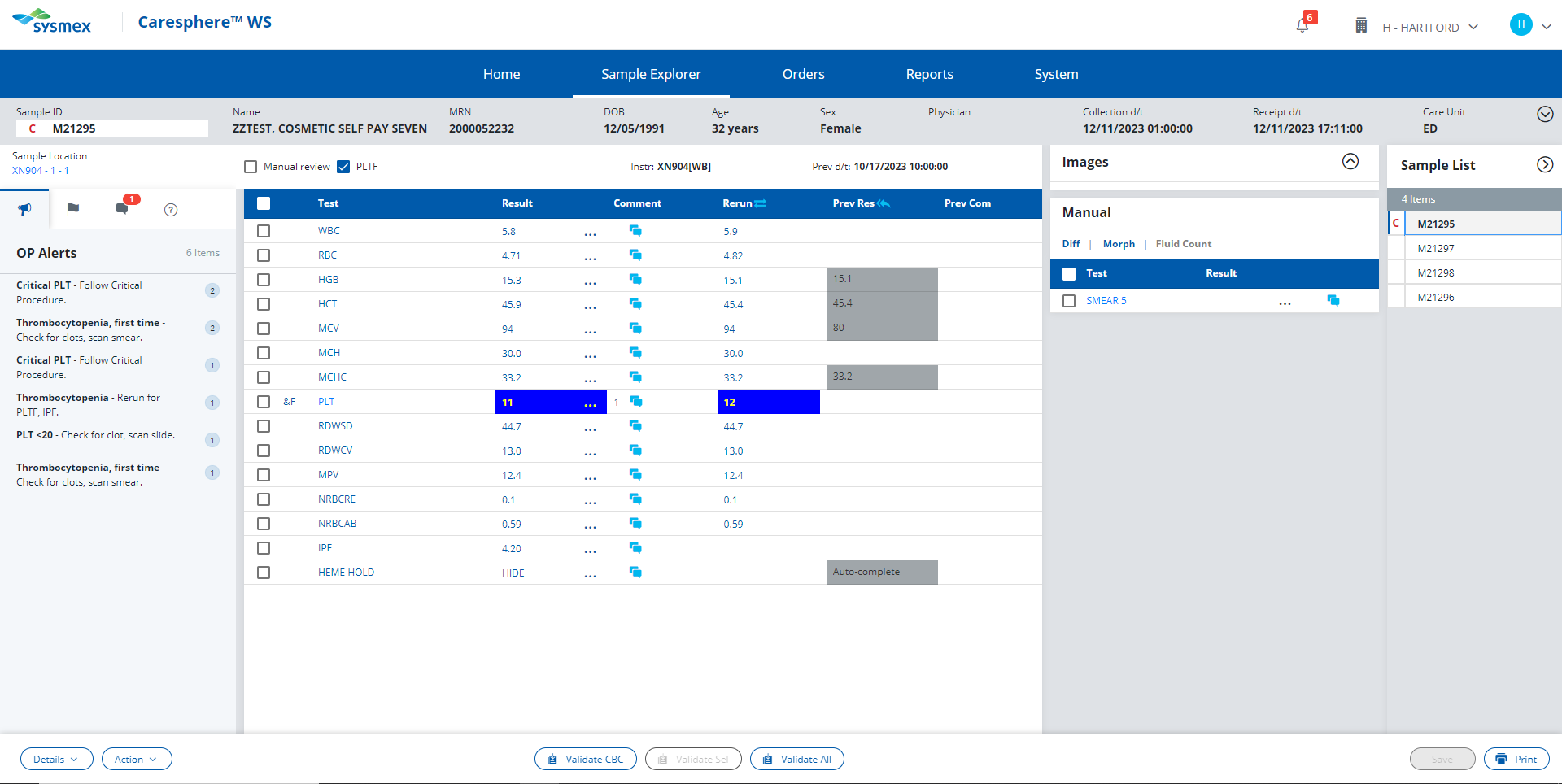 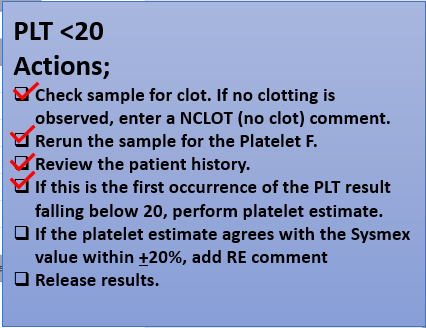 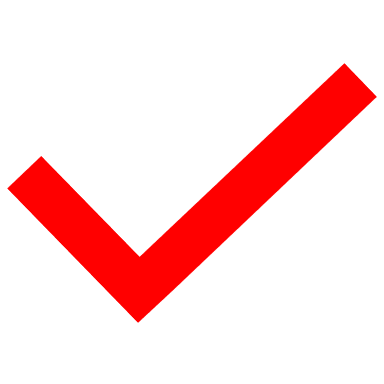 Click here to proceed with releasing the result.
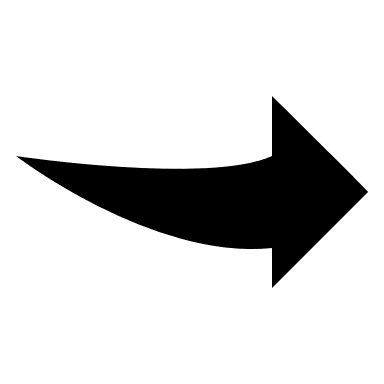 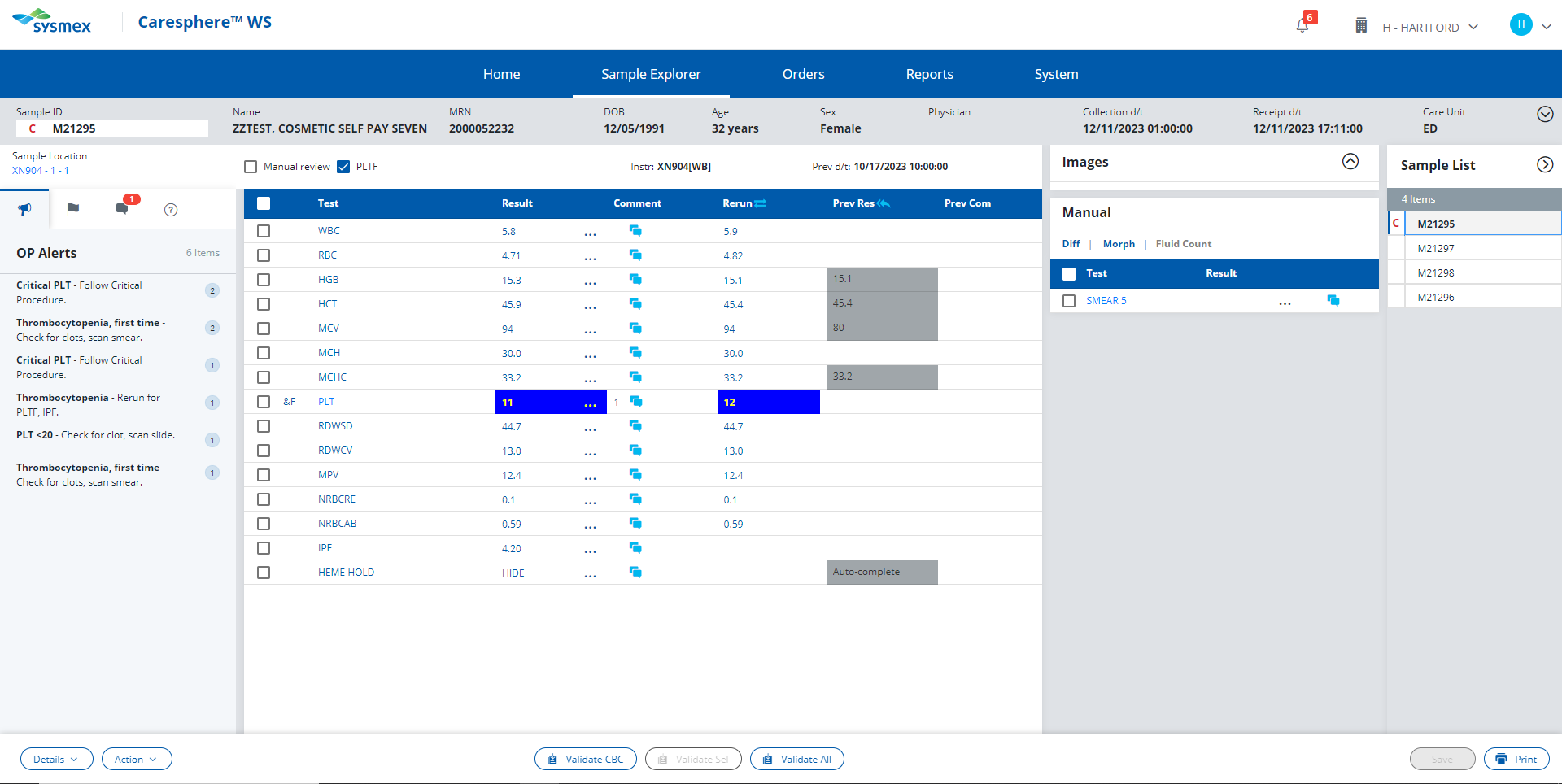 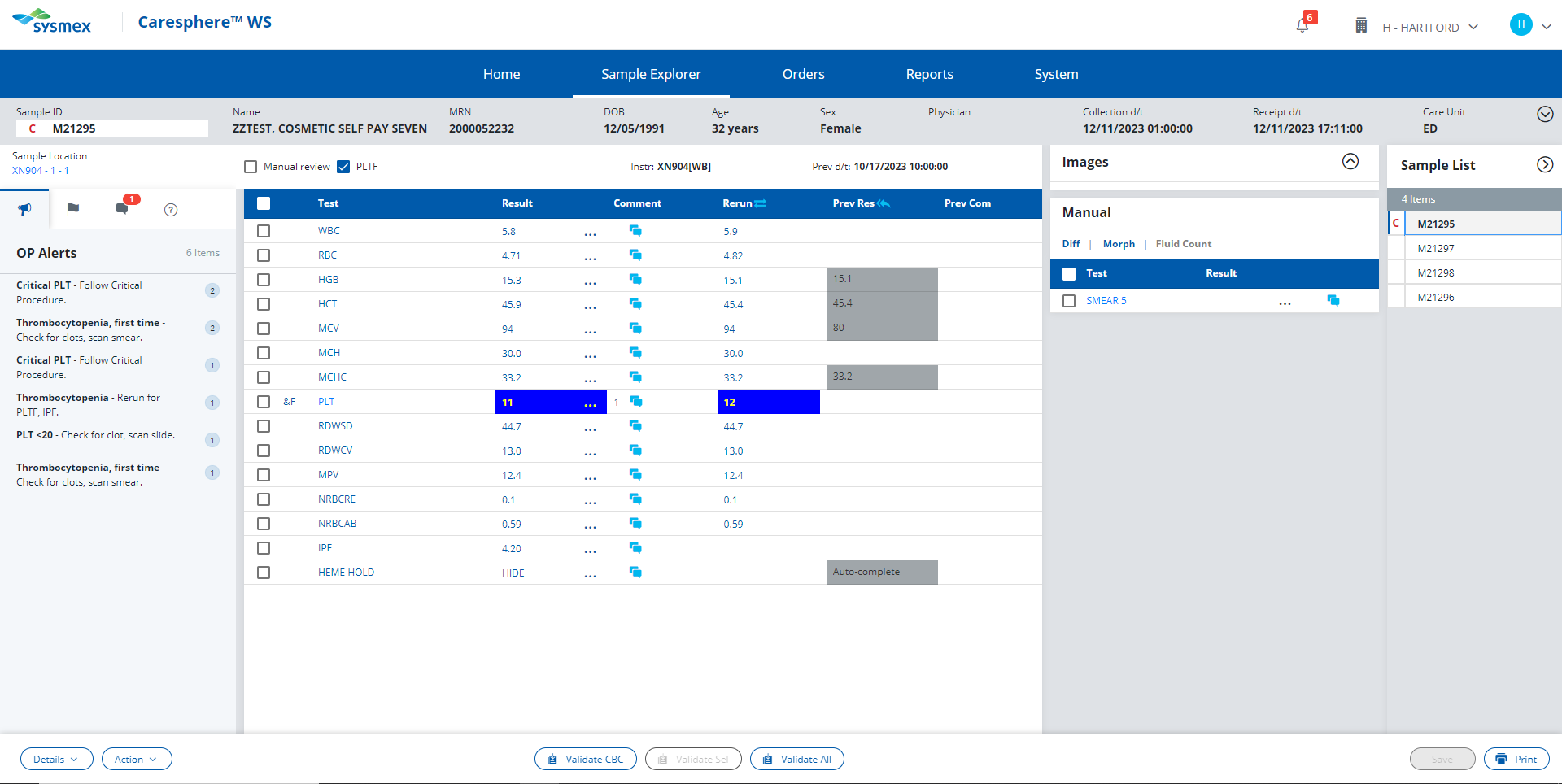 Because a smear was ordered by the Sysmex, results must be released from the Validate All button.
Click here to try again.
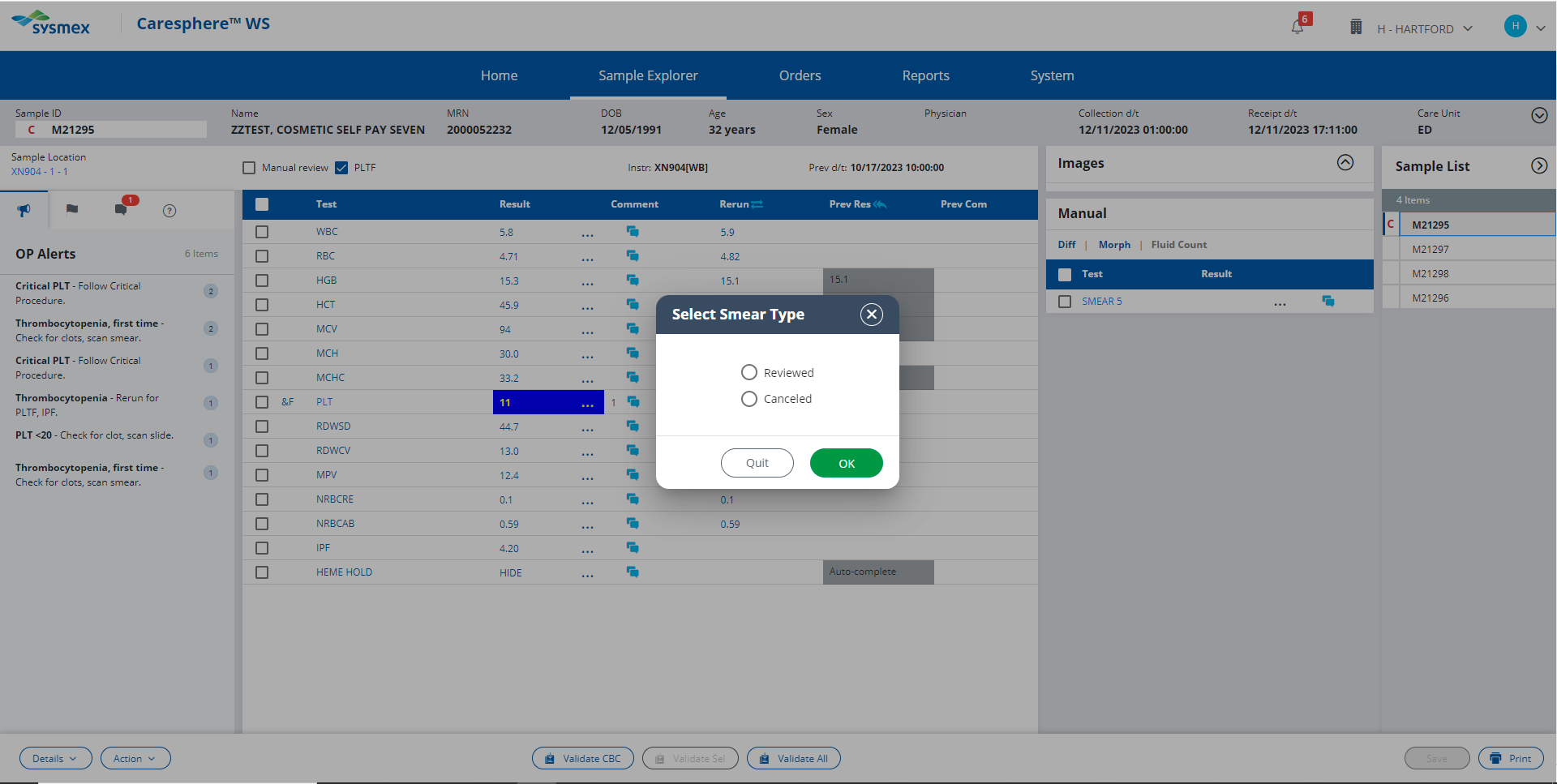 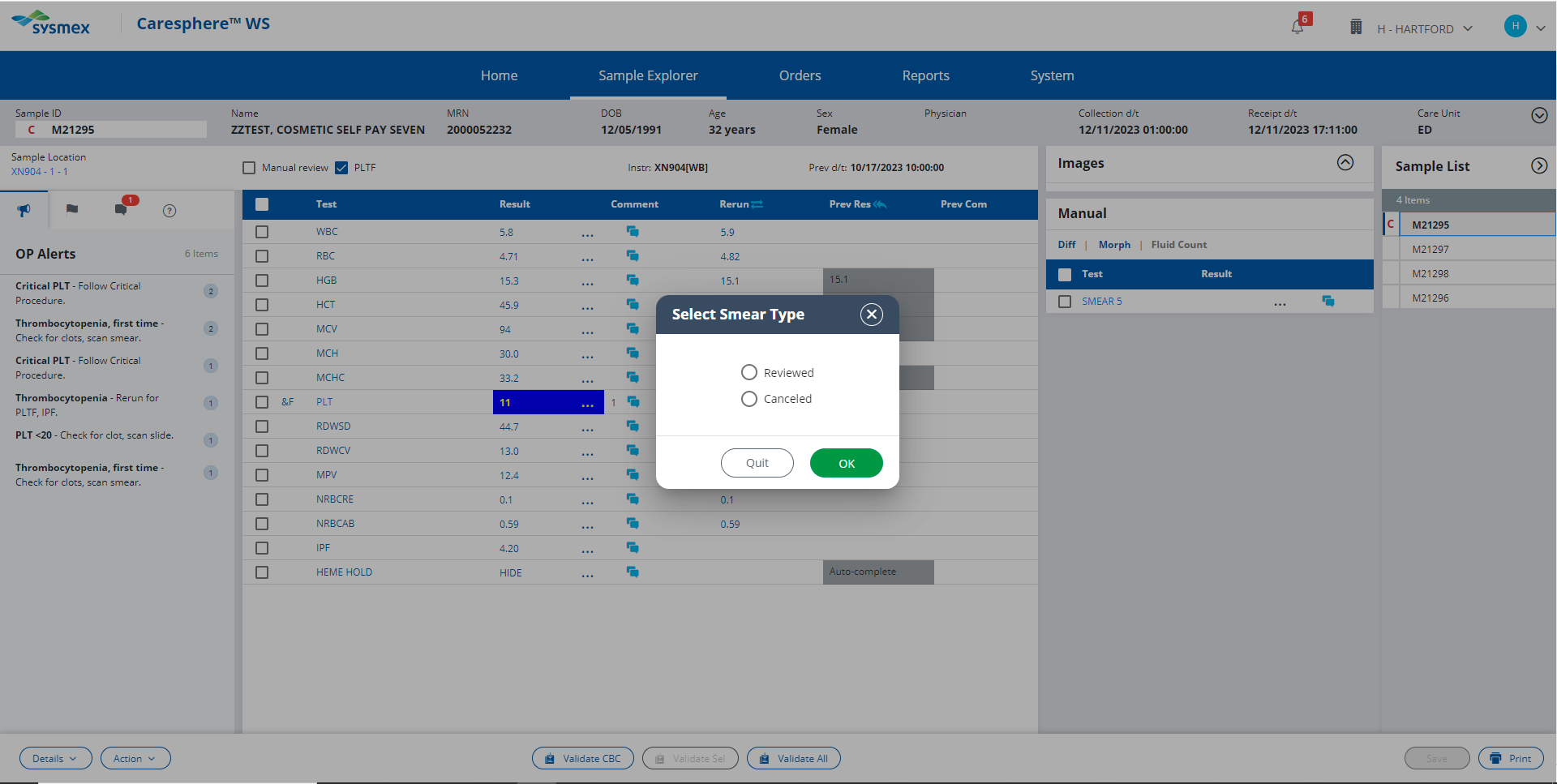 Incorrect. The slide was reviewed for a platelet estimate.
Click here to try again!
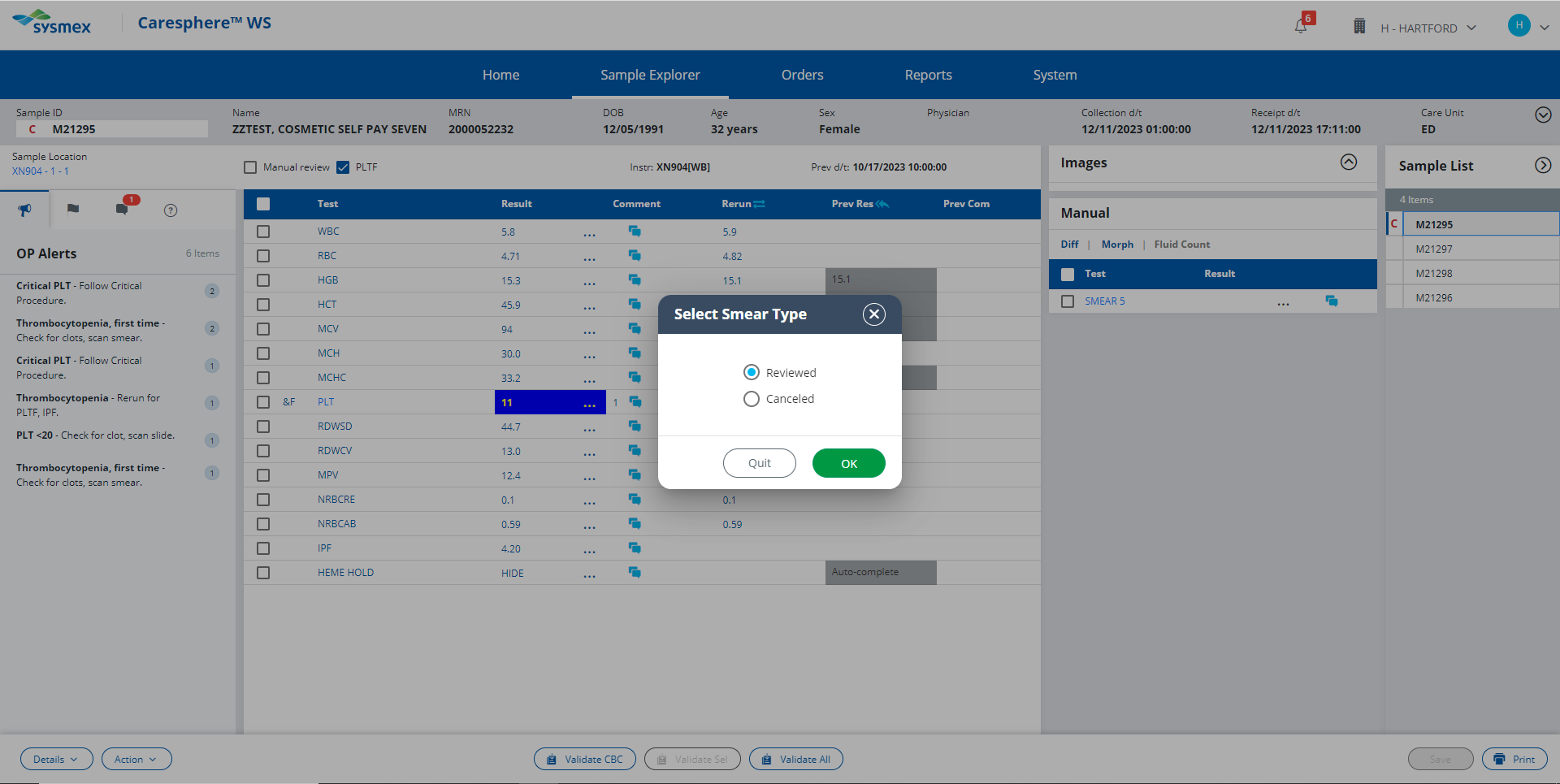 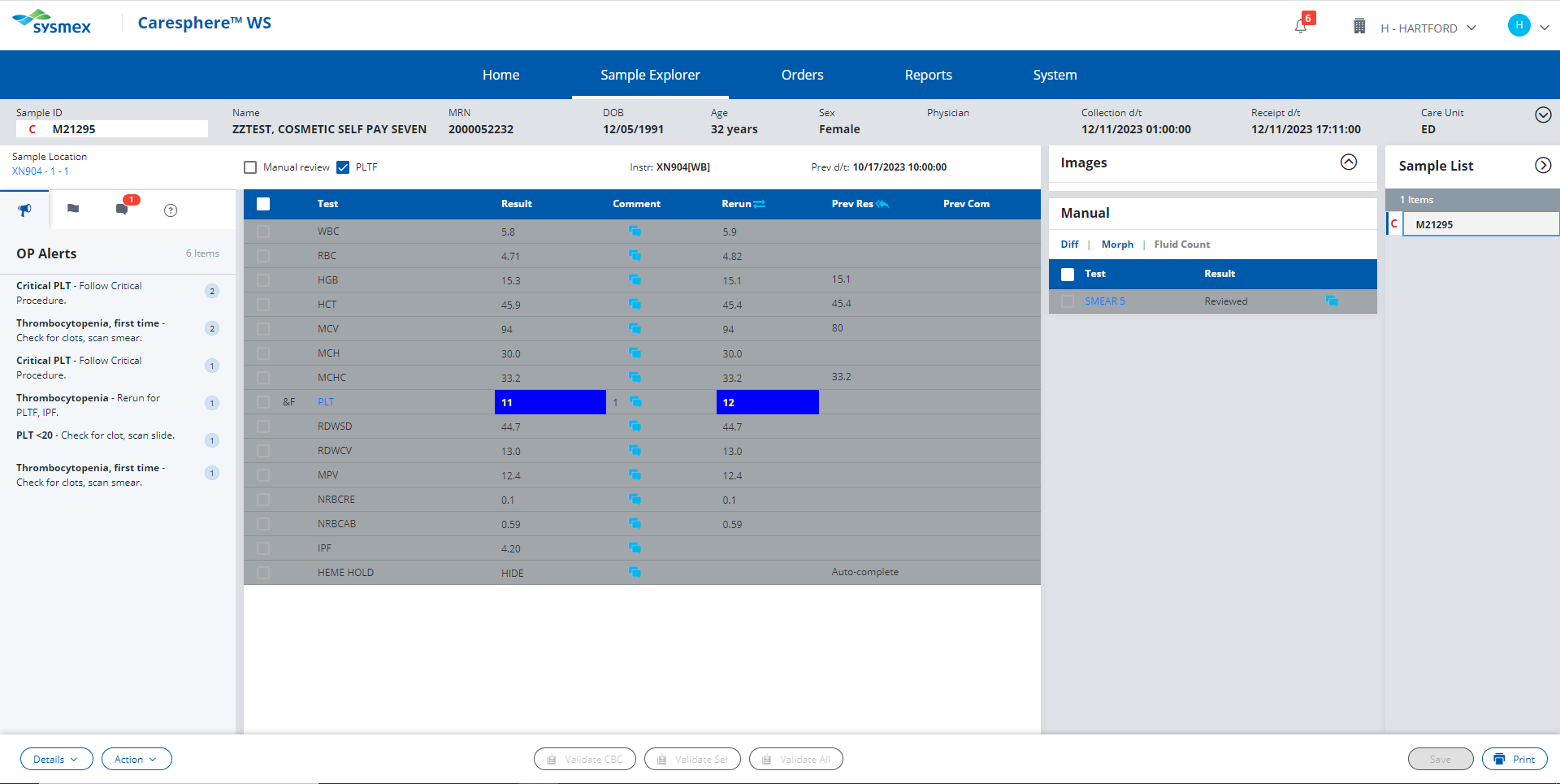